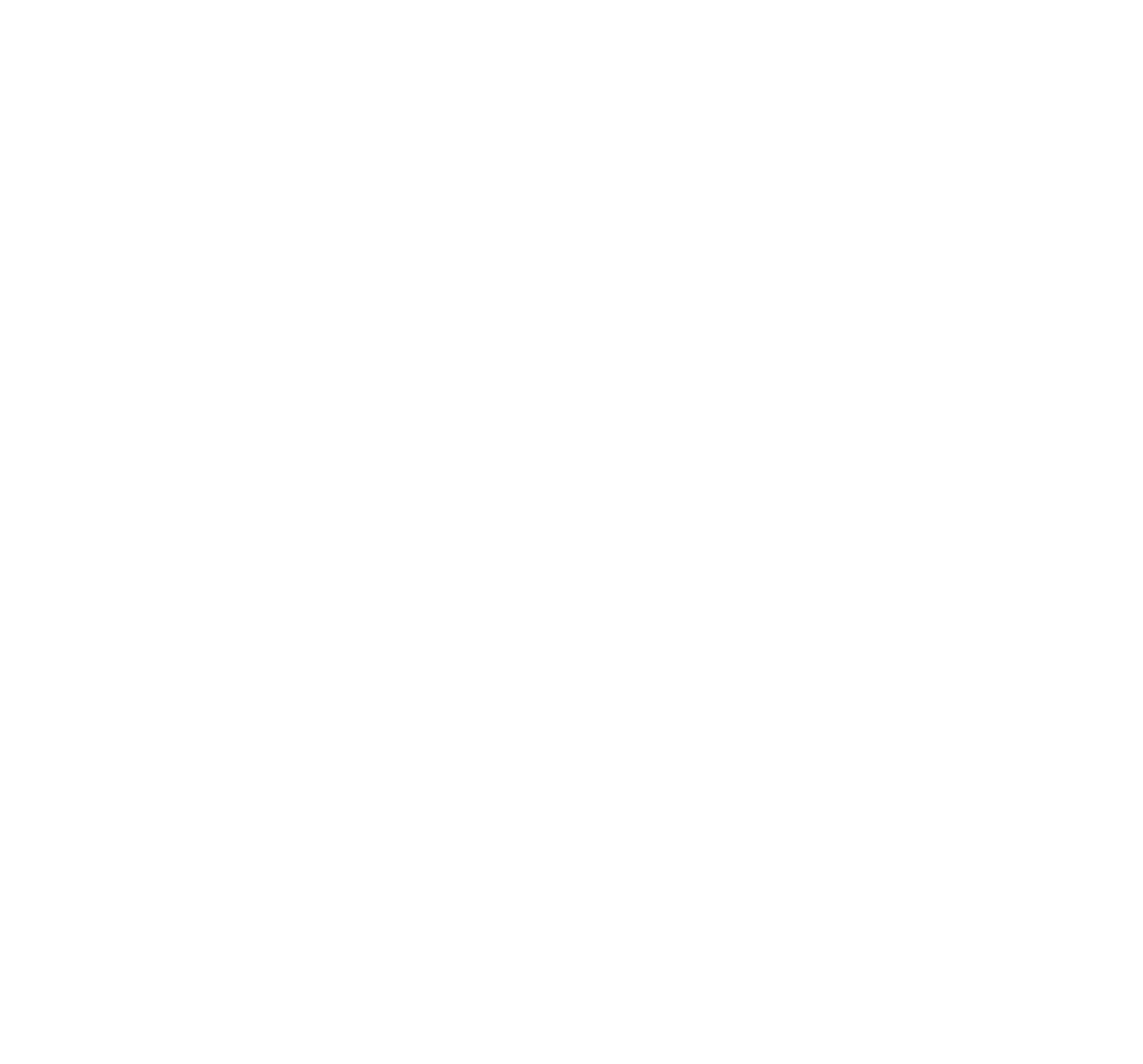 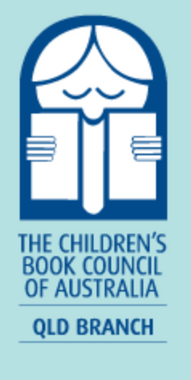 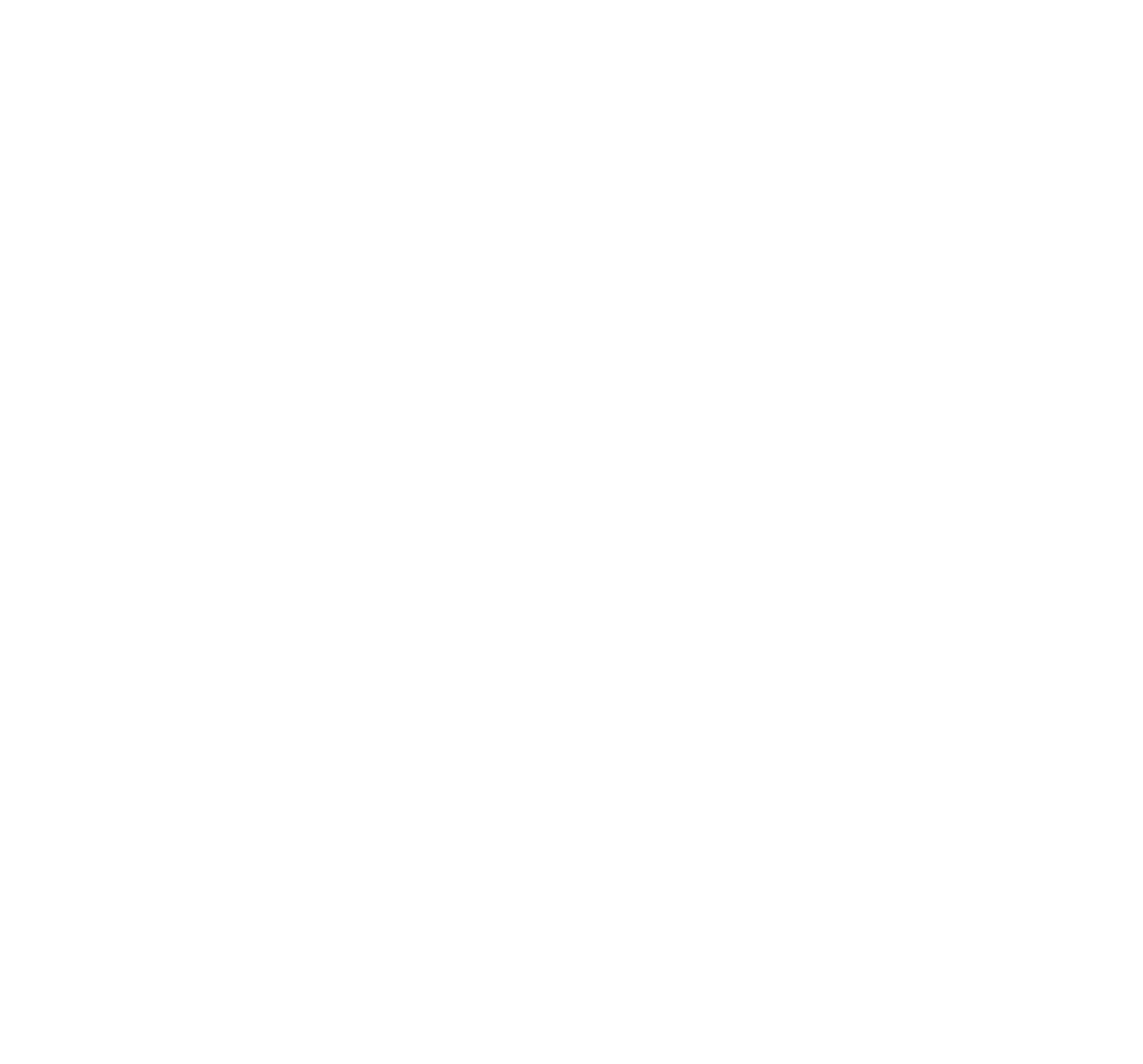 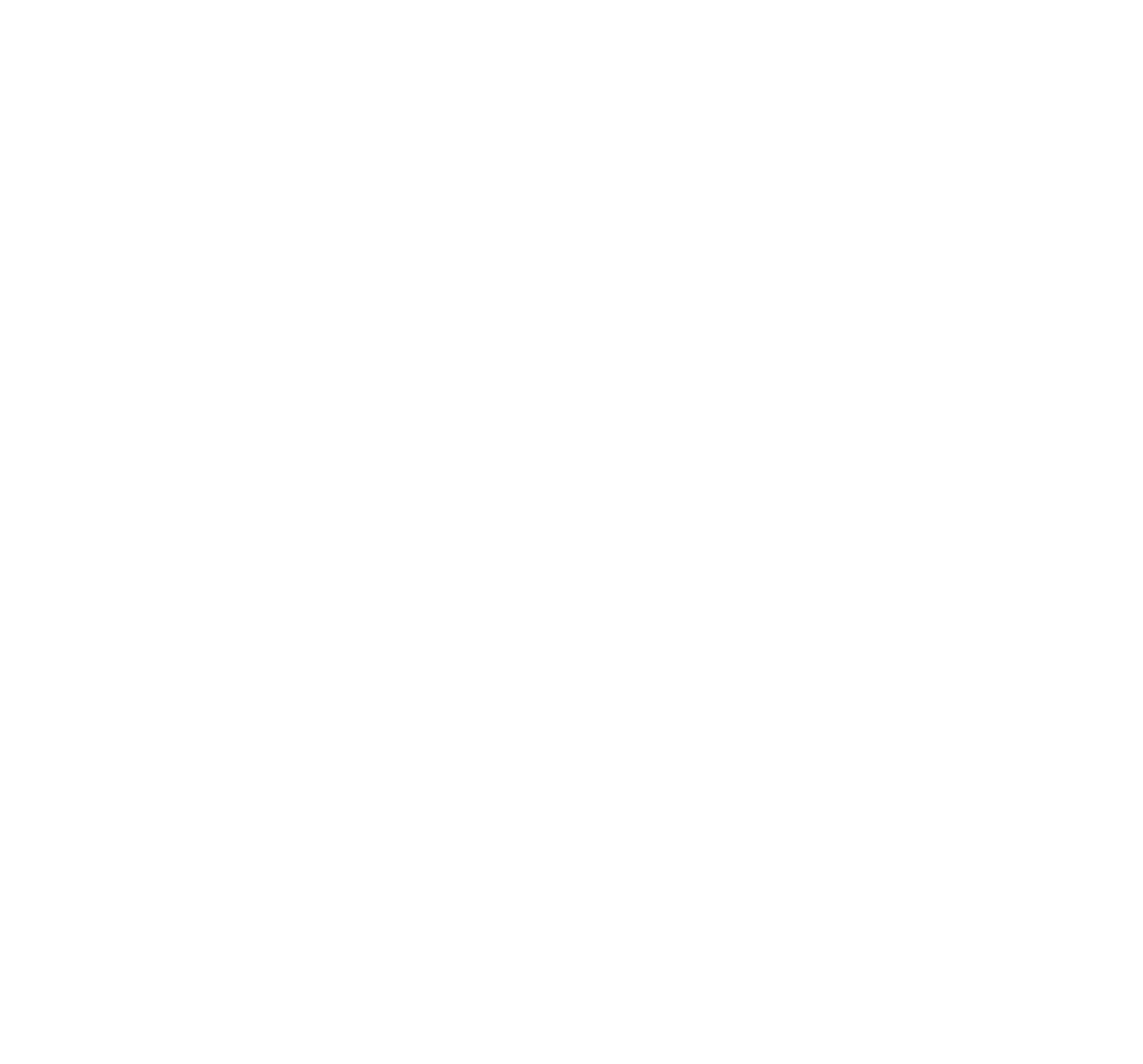 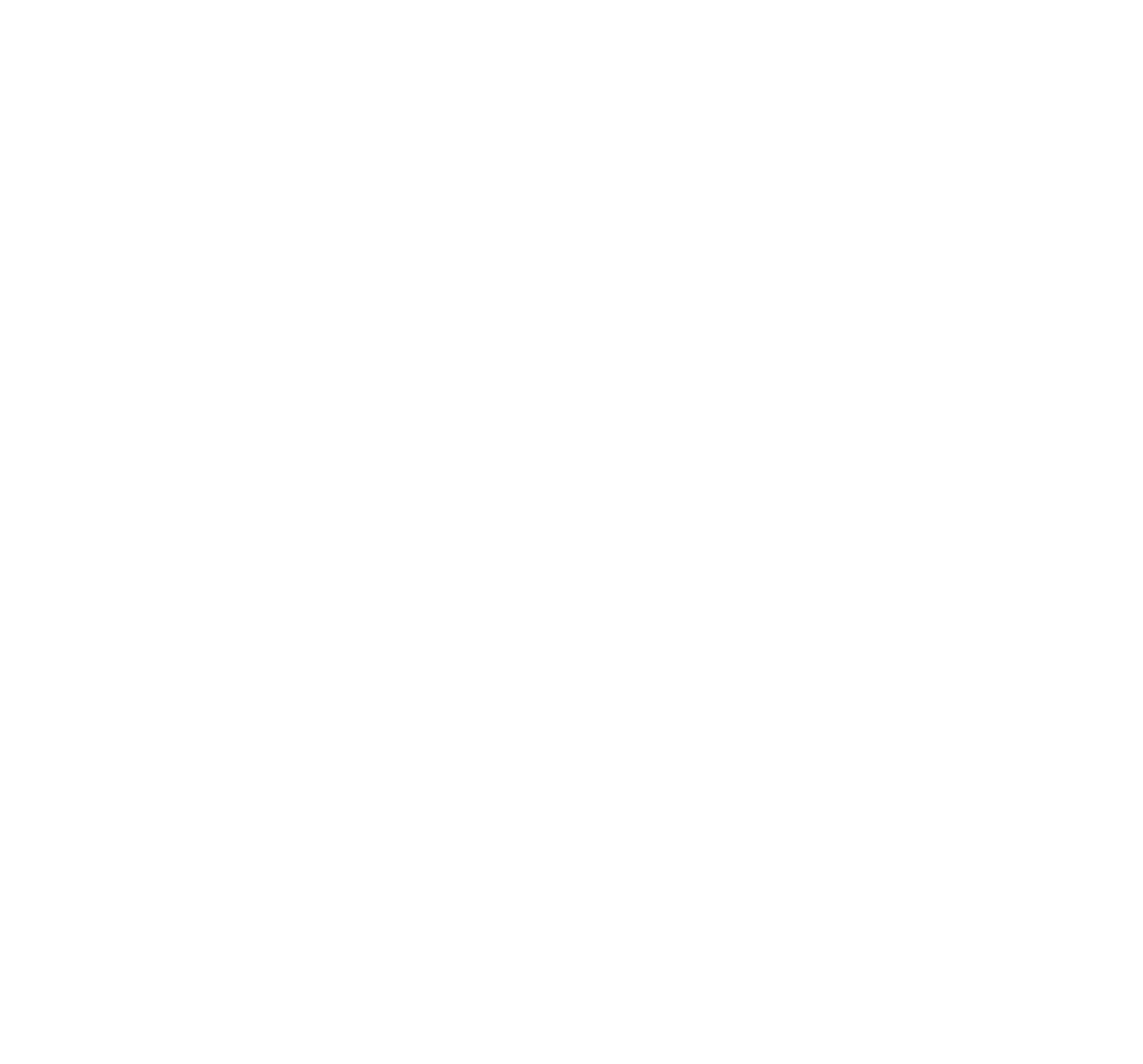 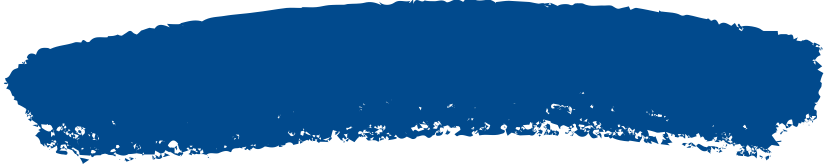 Children's Book Council of Australia 
(Qld Branch)
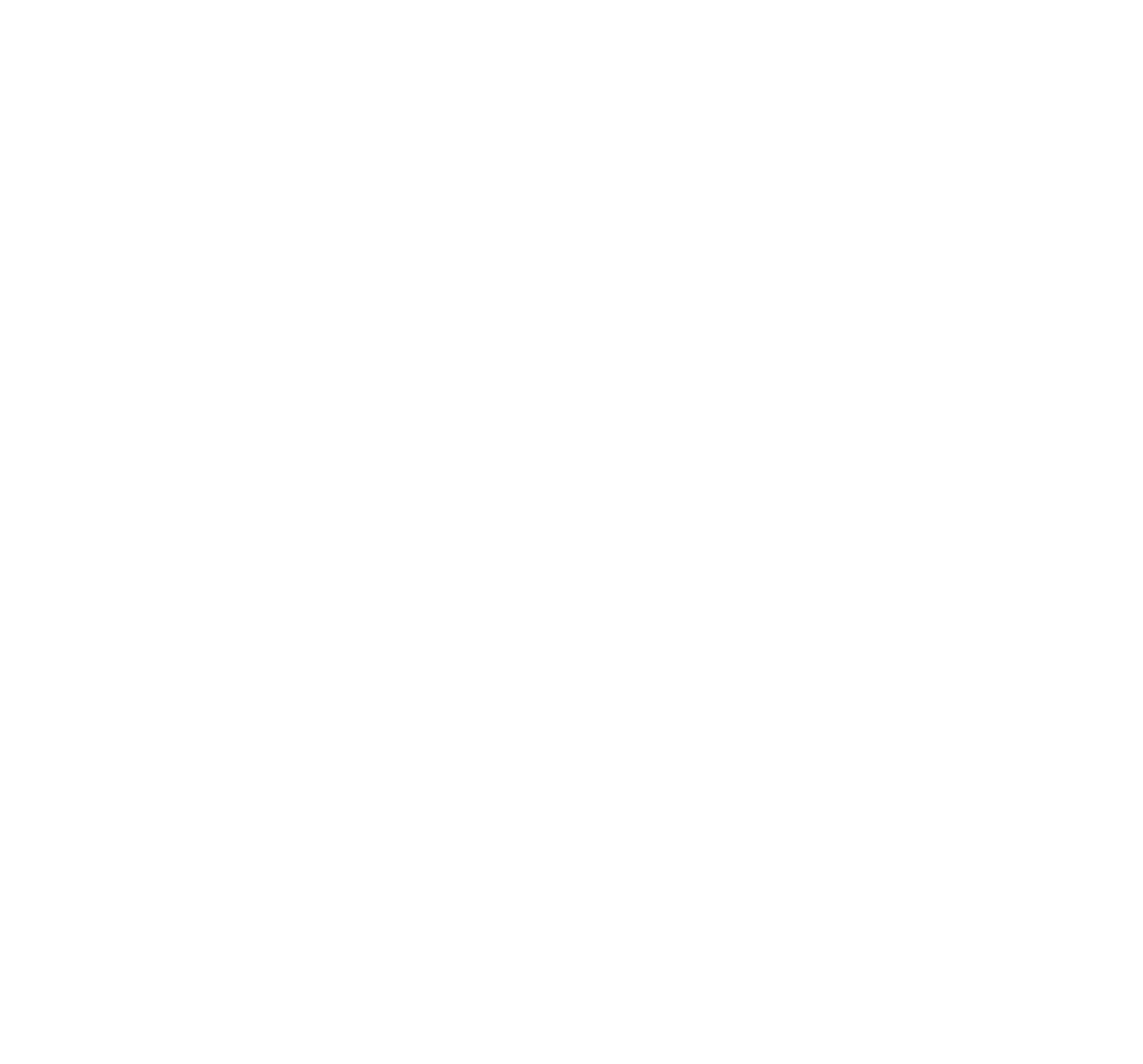 2021 READERS CUP
State Final 7-8
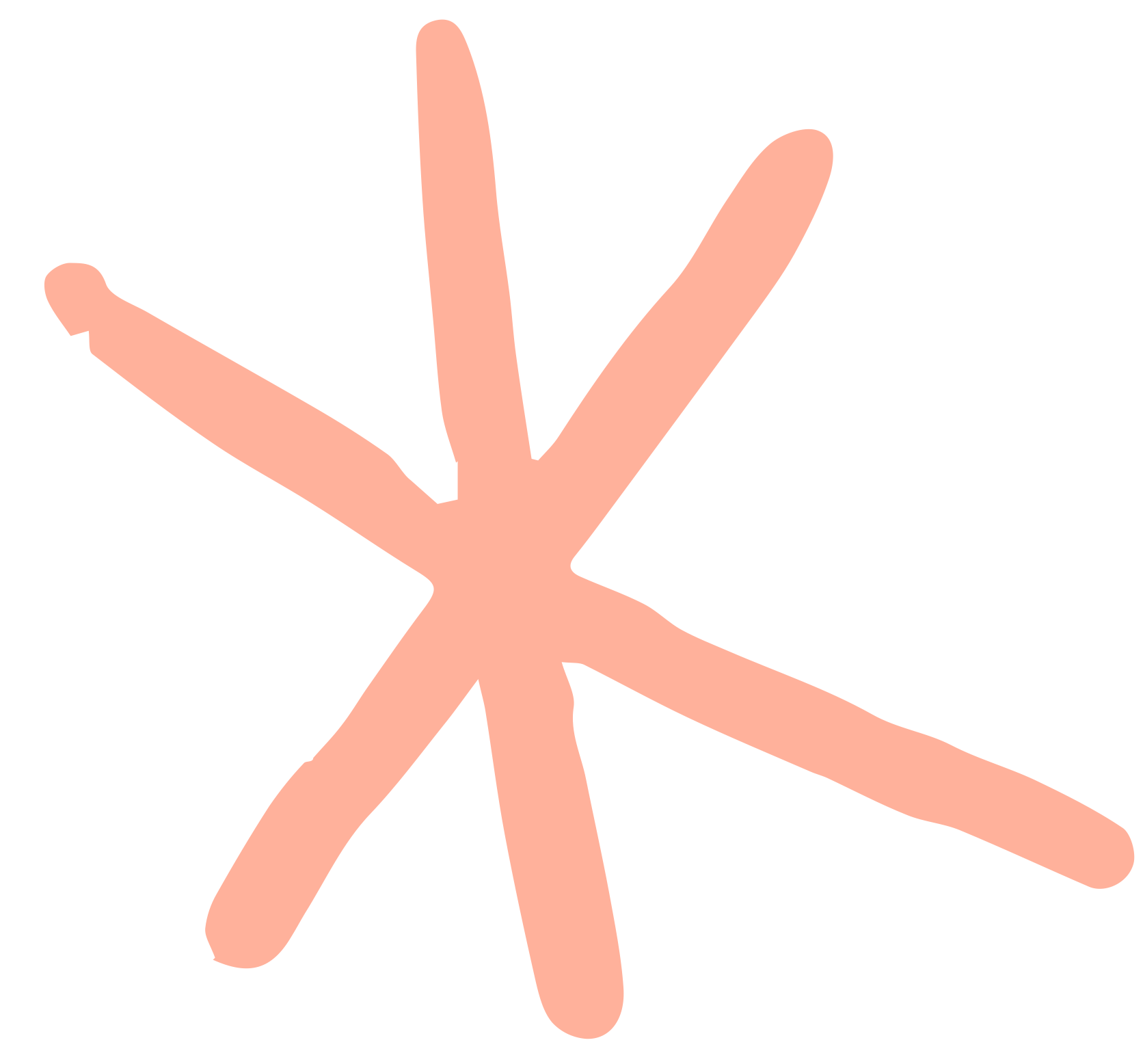 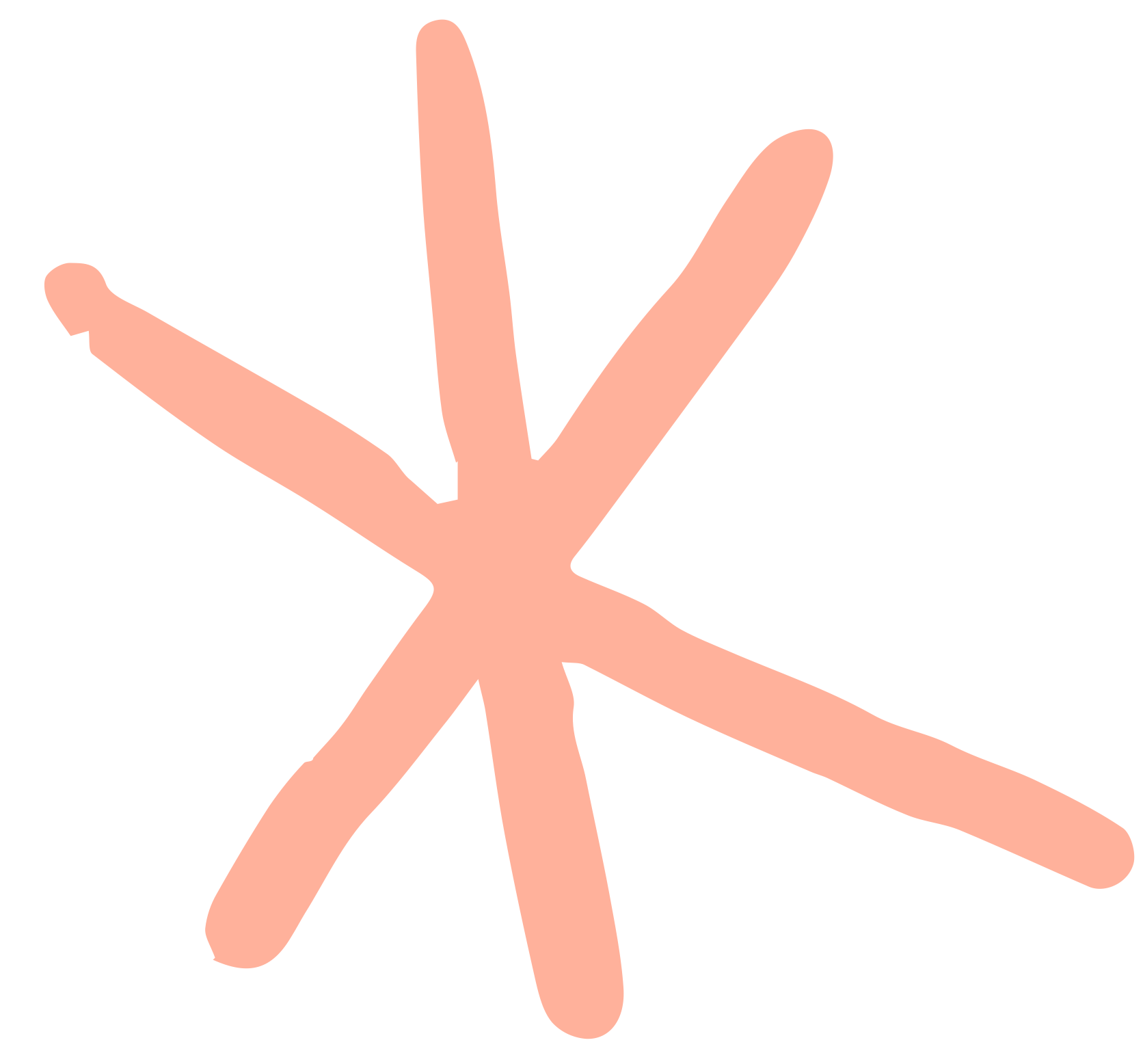 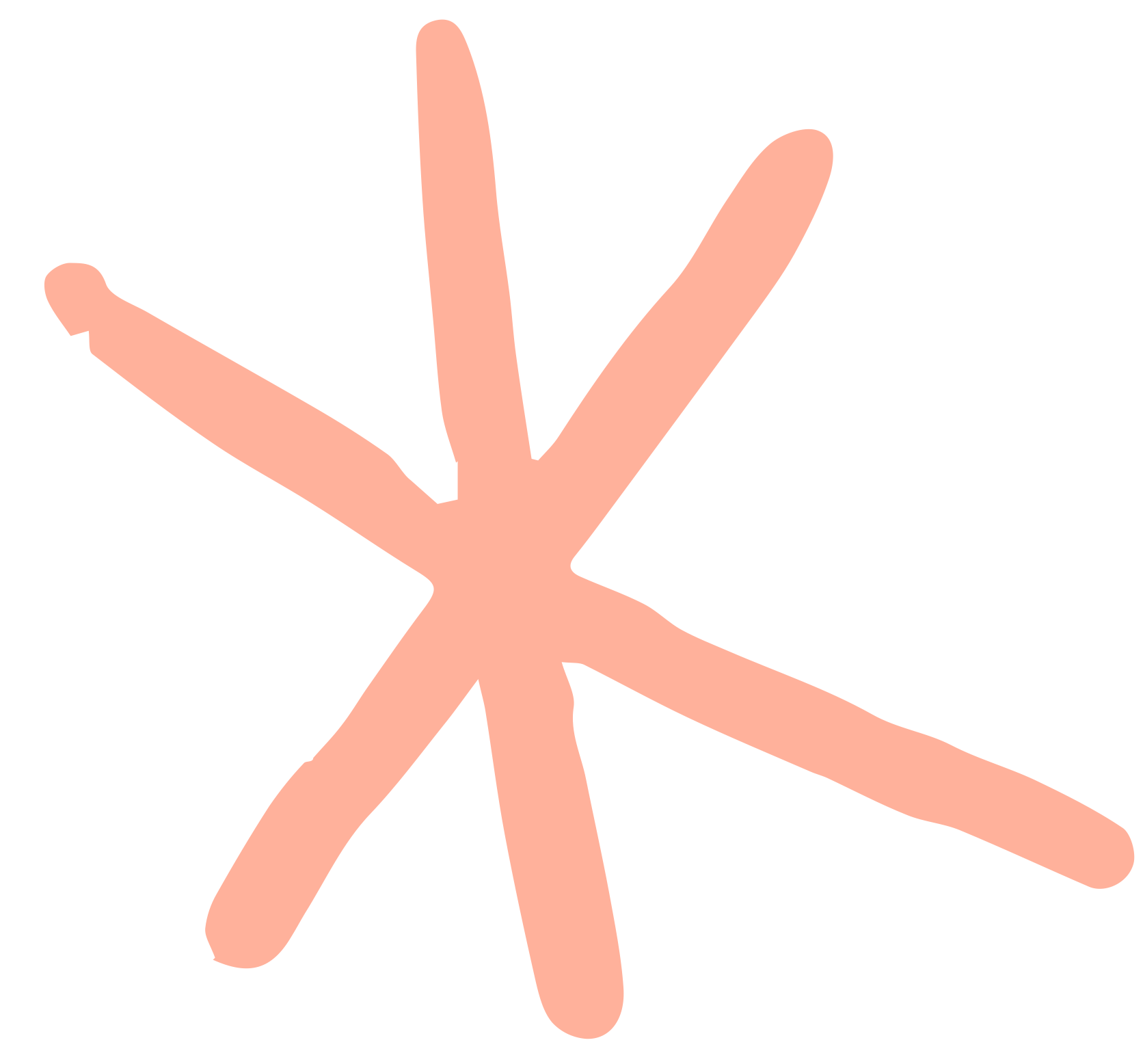 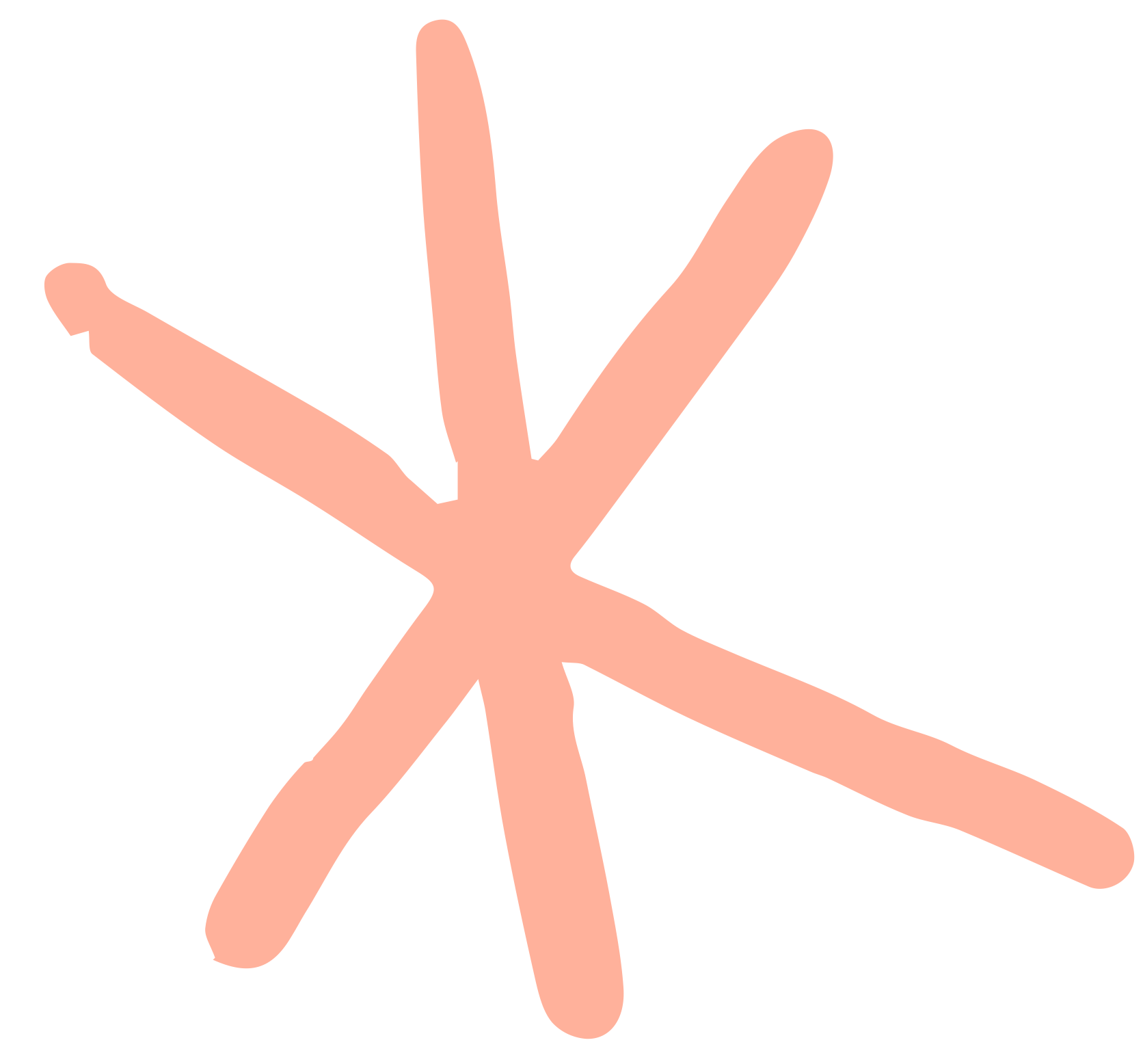 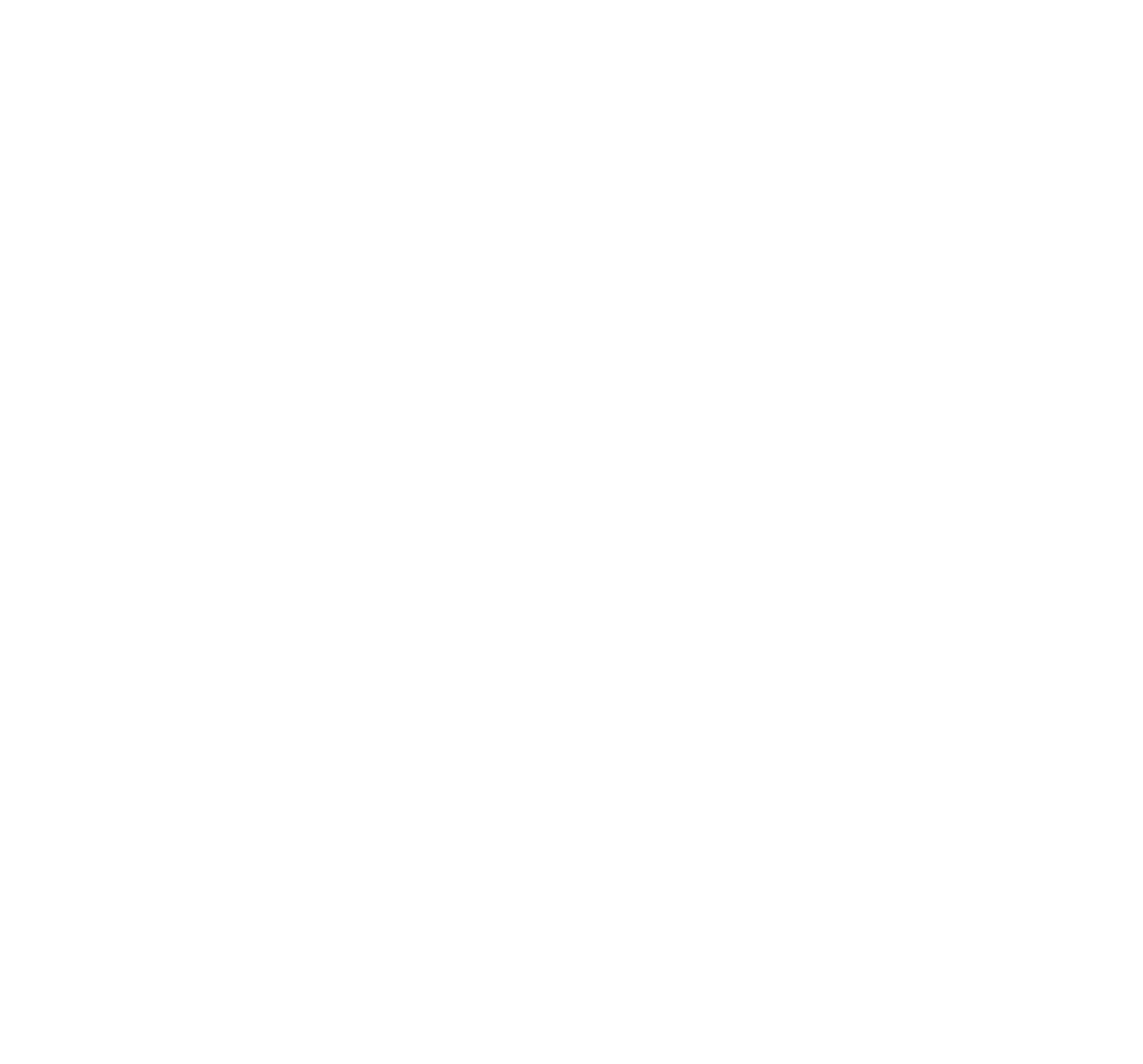 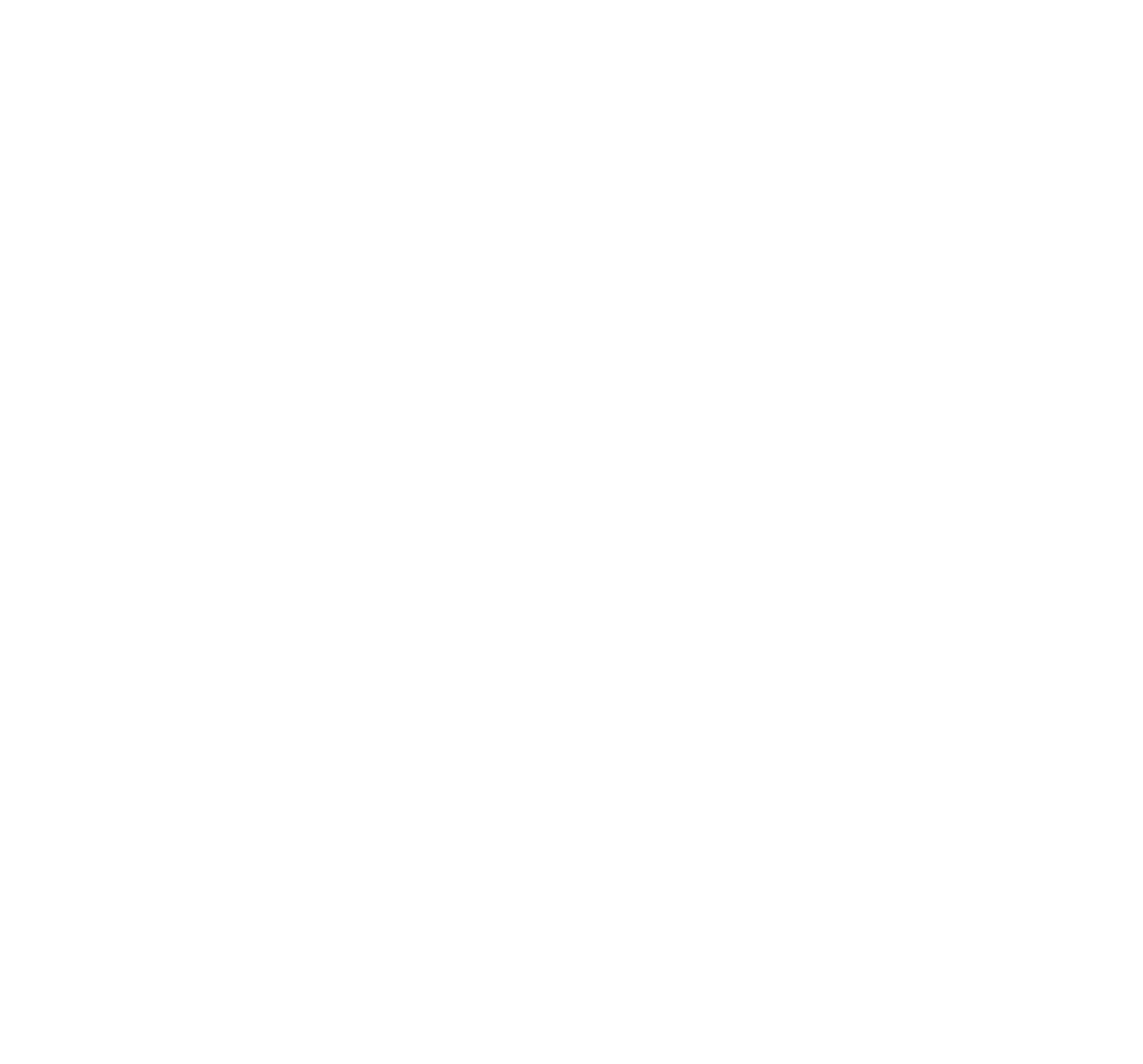 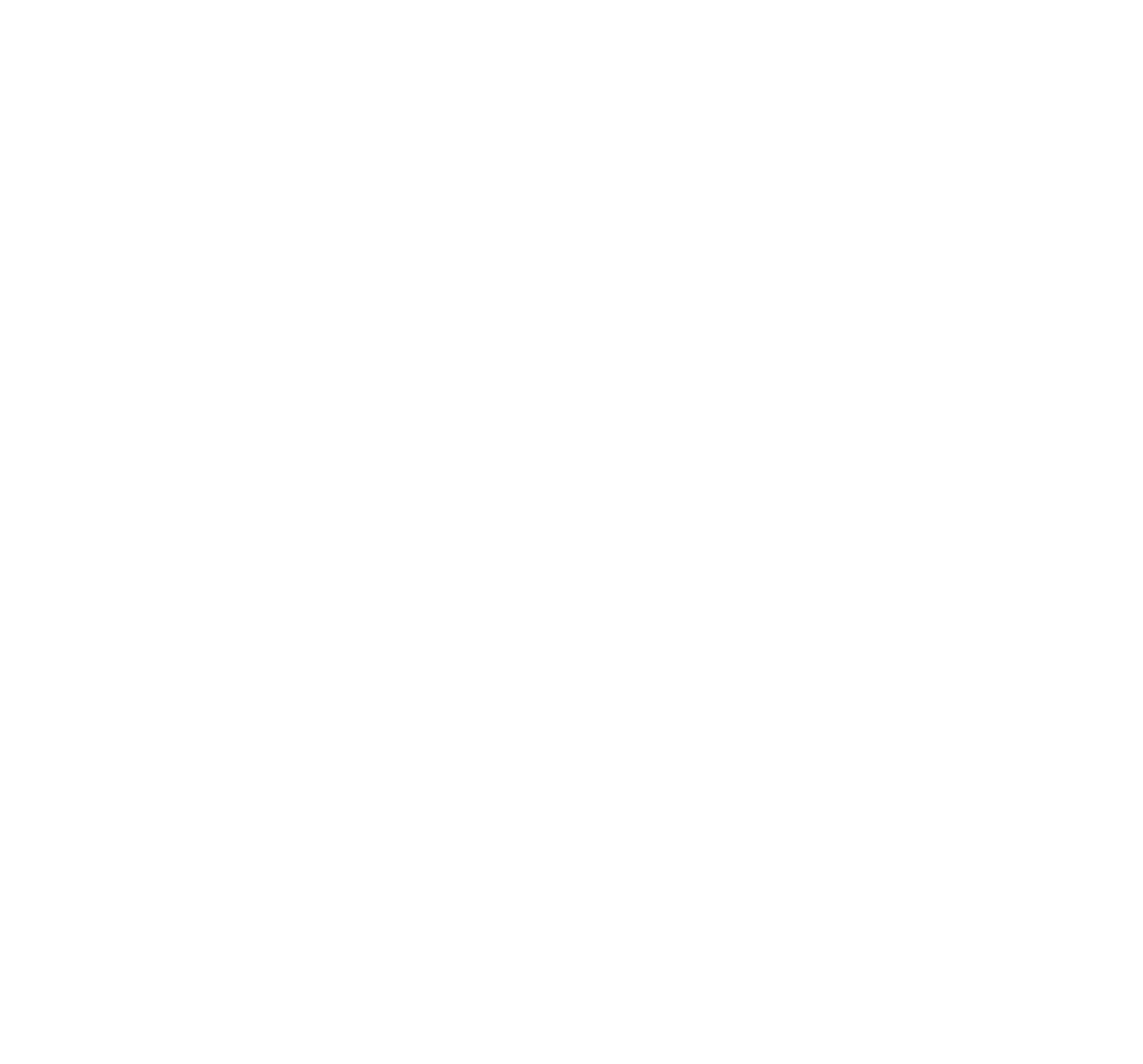 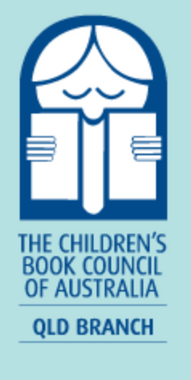 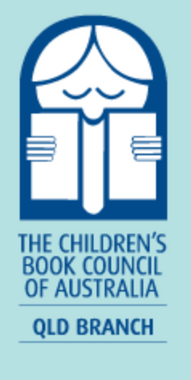 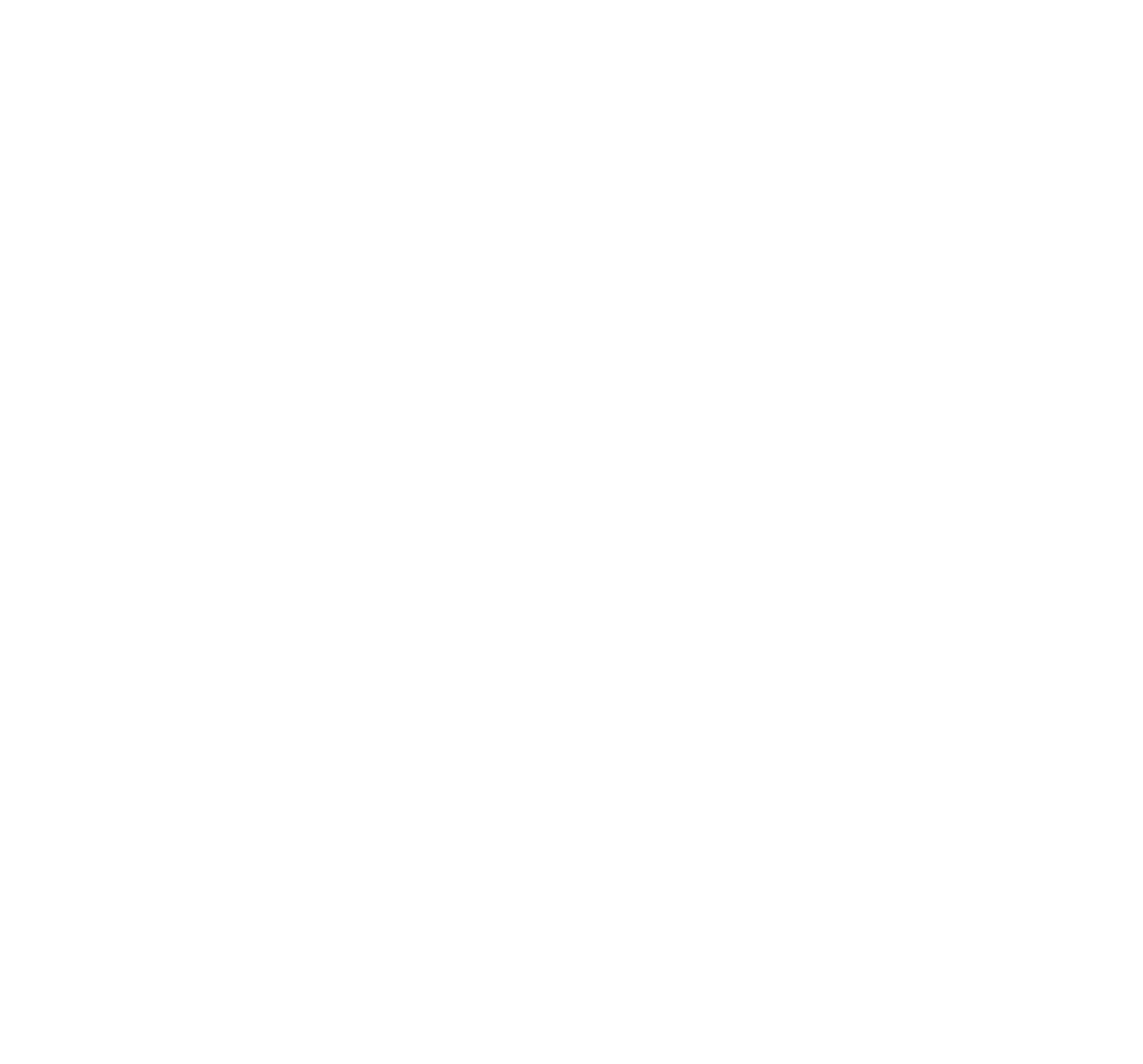 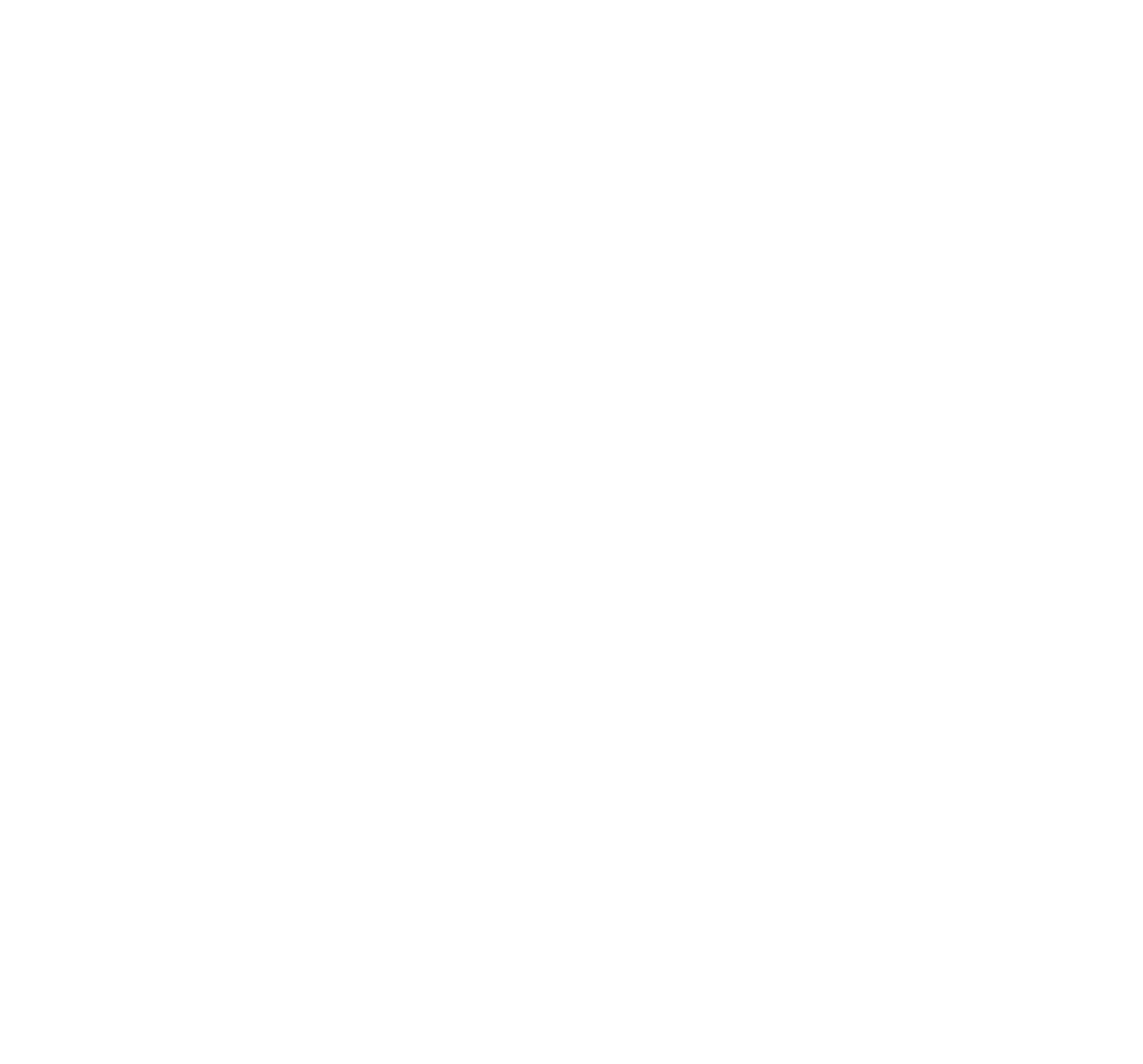 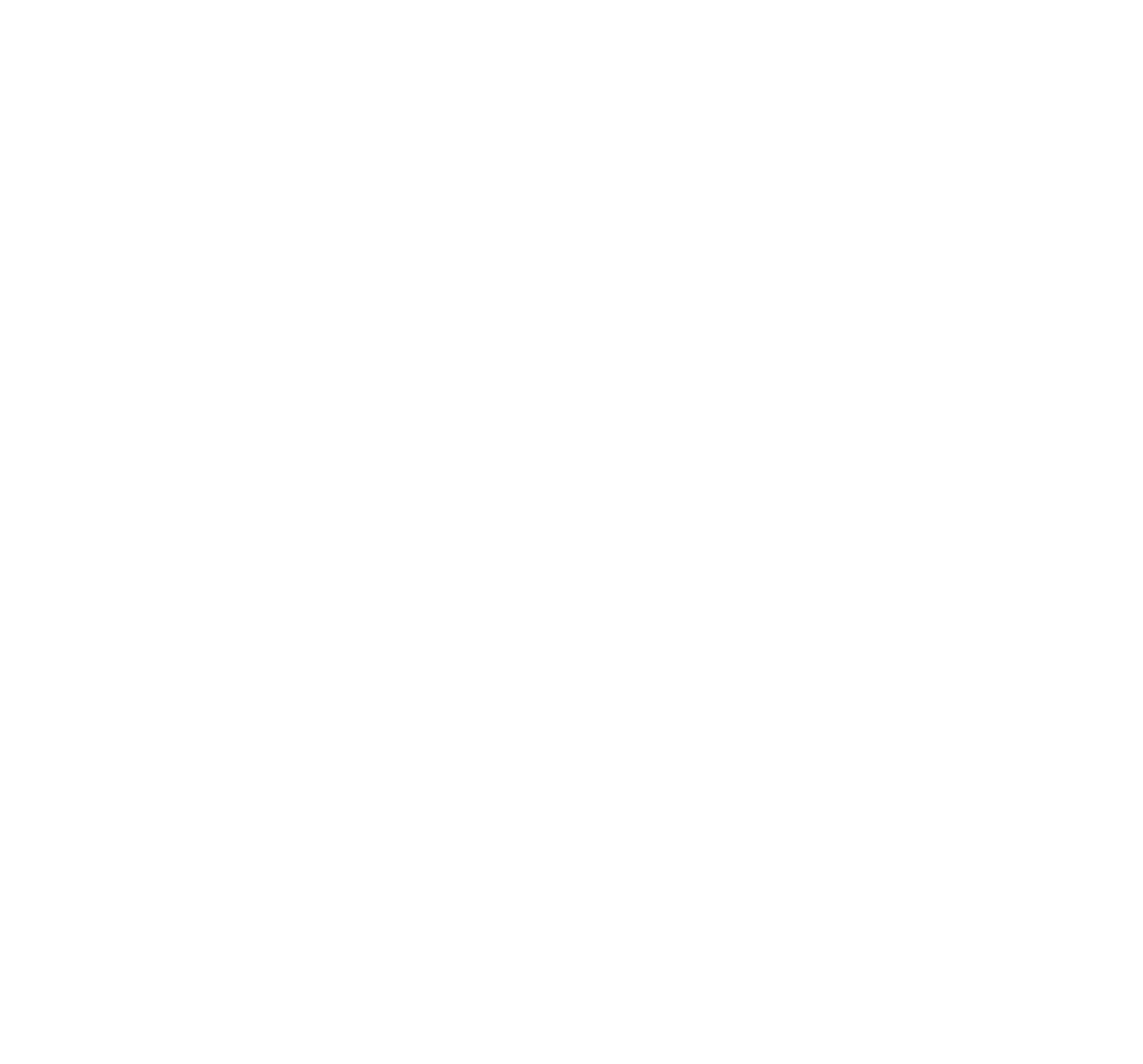 2021 STATS
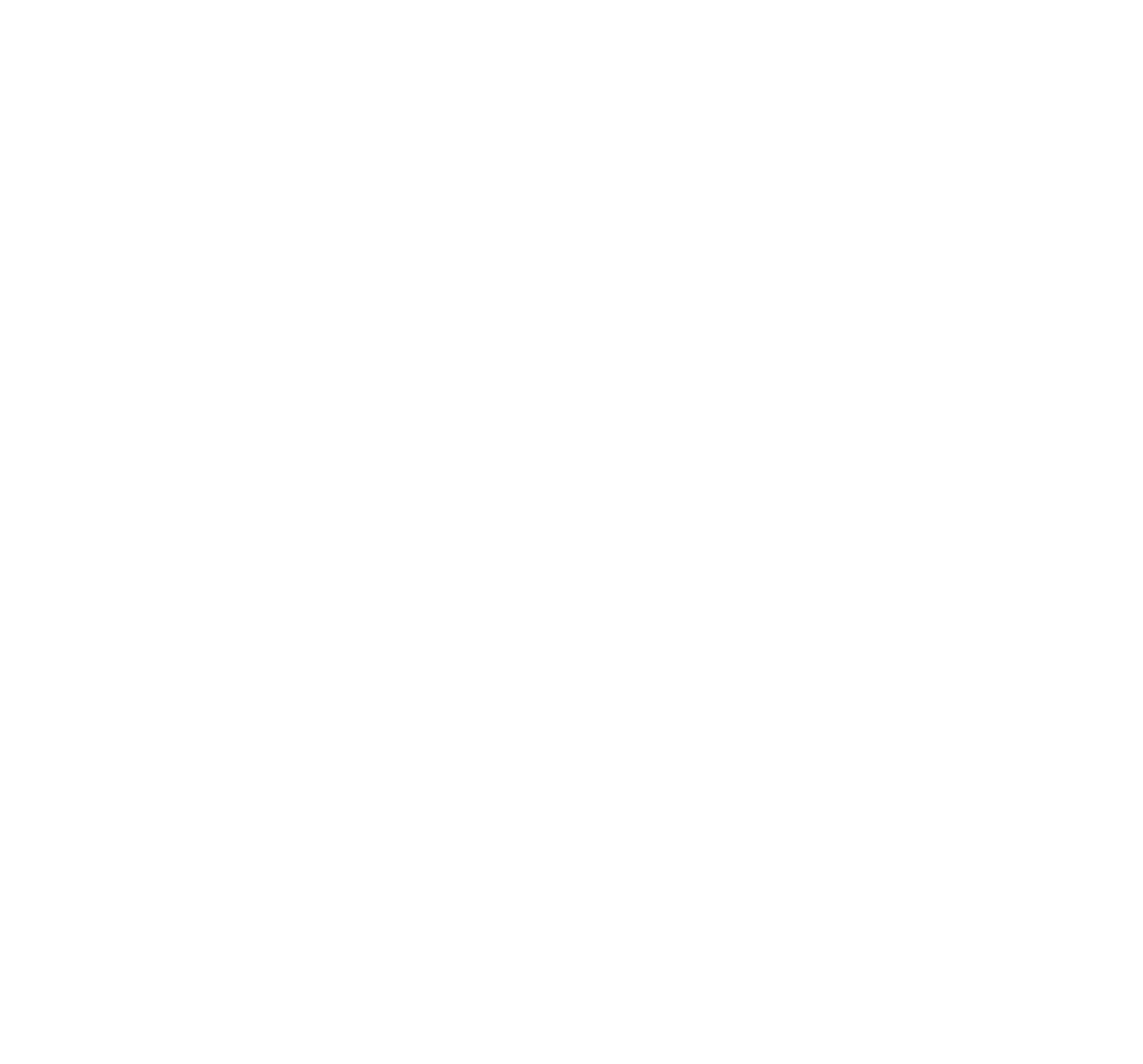 790
637
teams registered from
school campuses
443
from Year 5/6
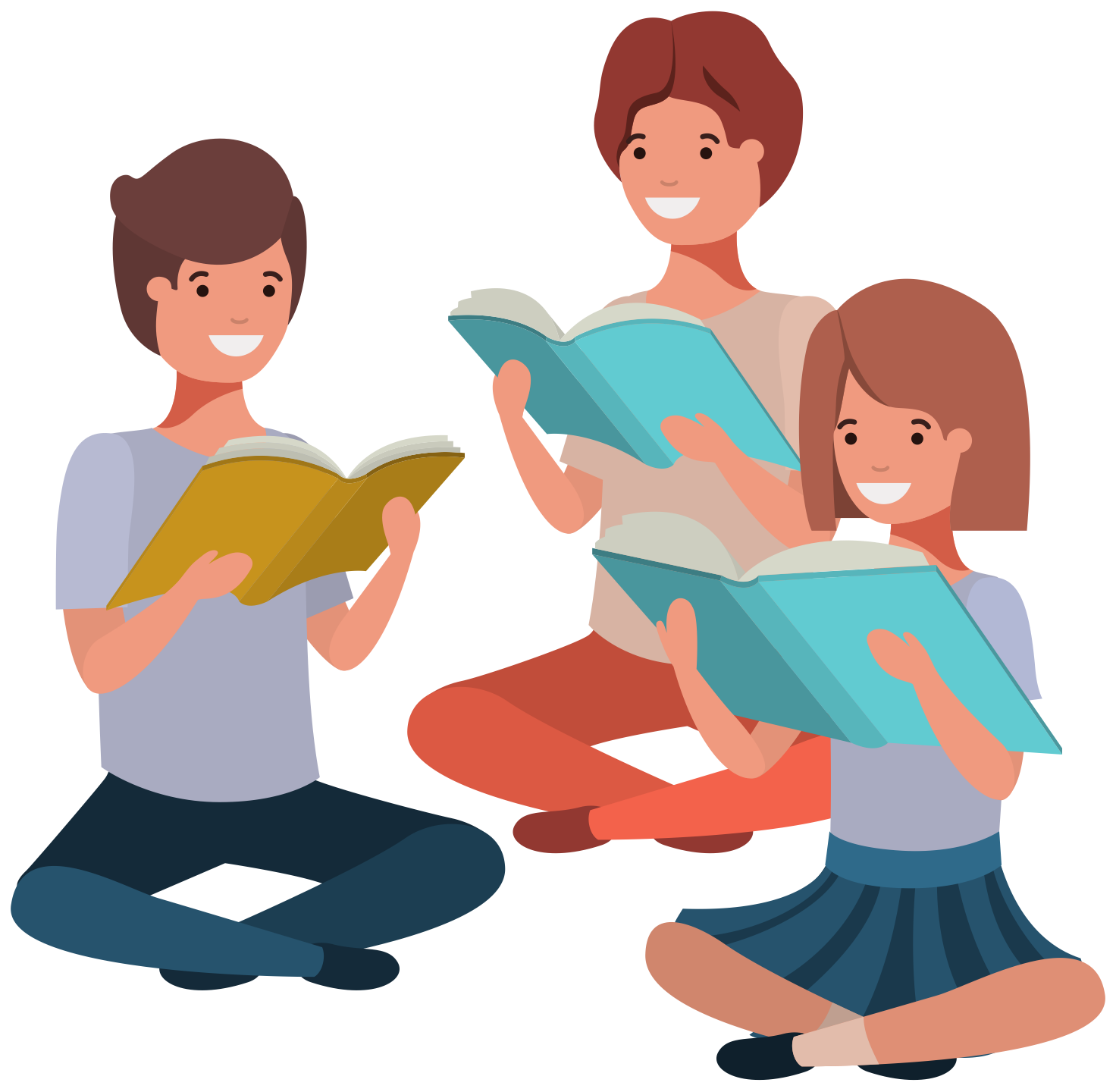 232
from Year 7/8
115
from Year 9/10
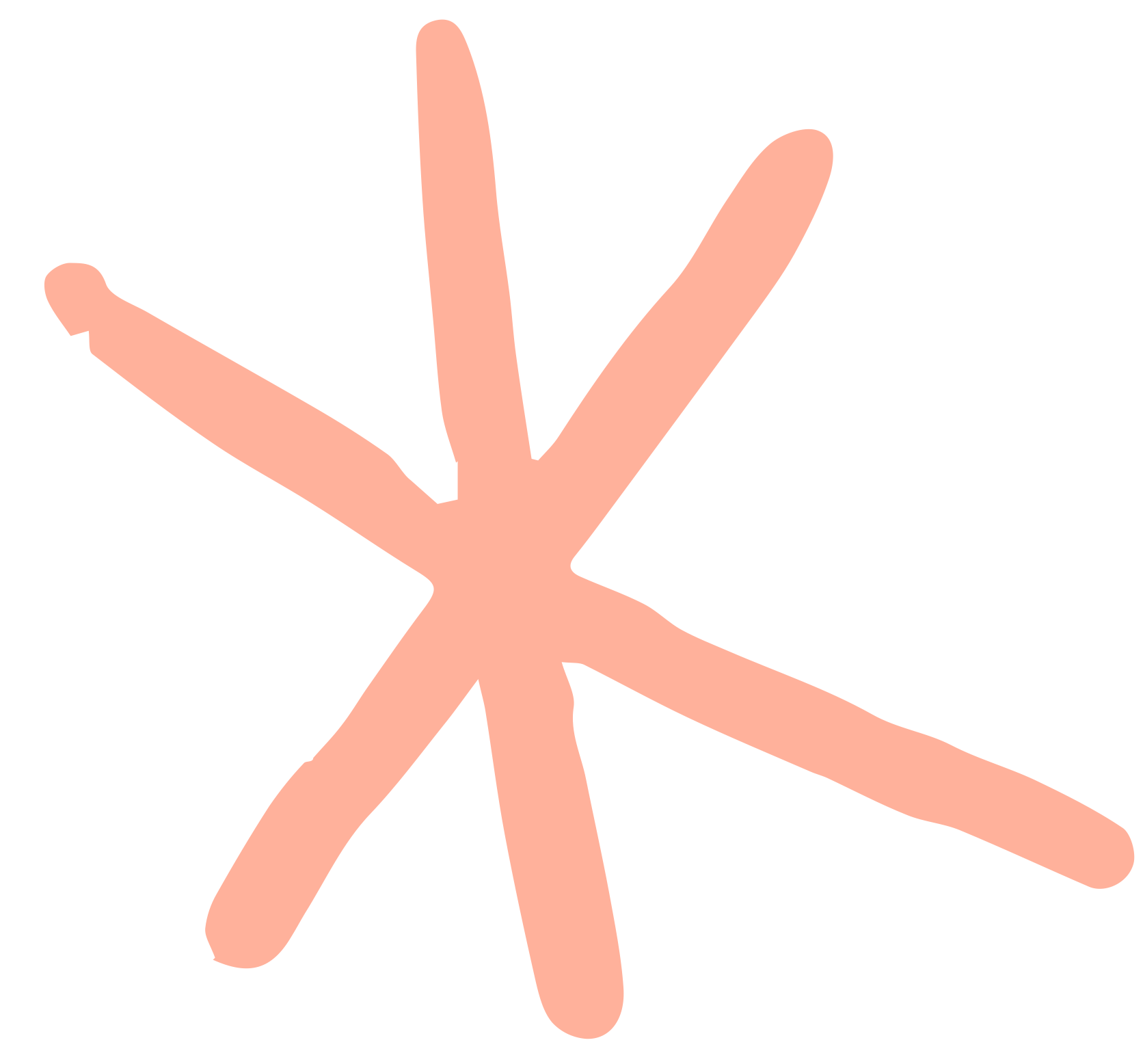 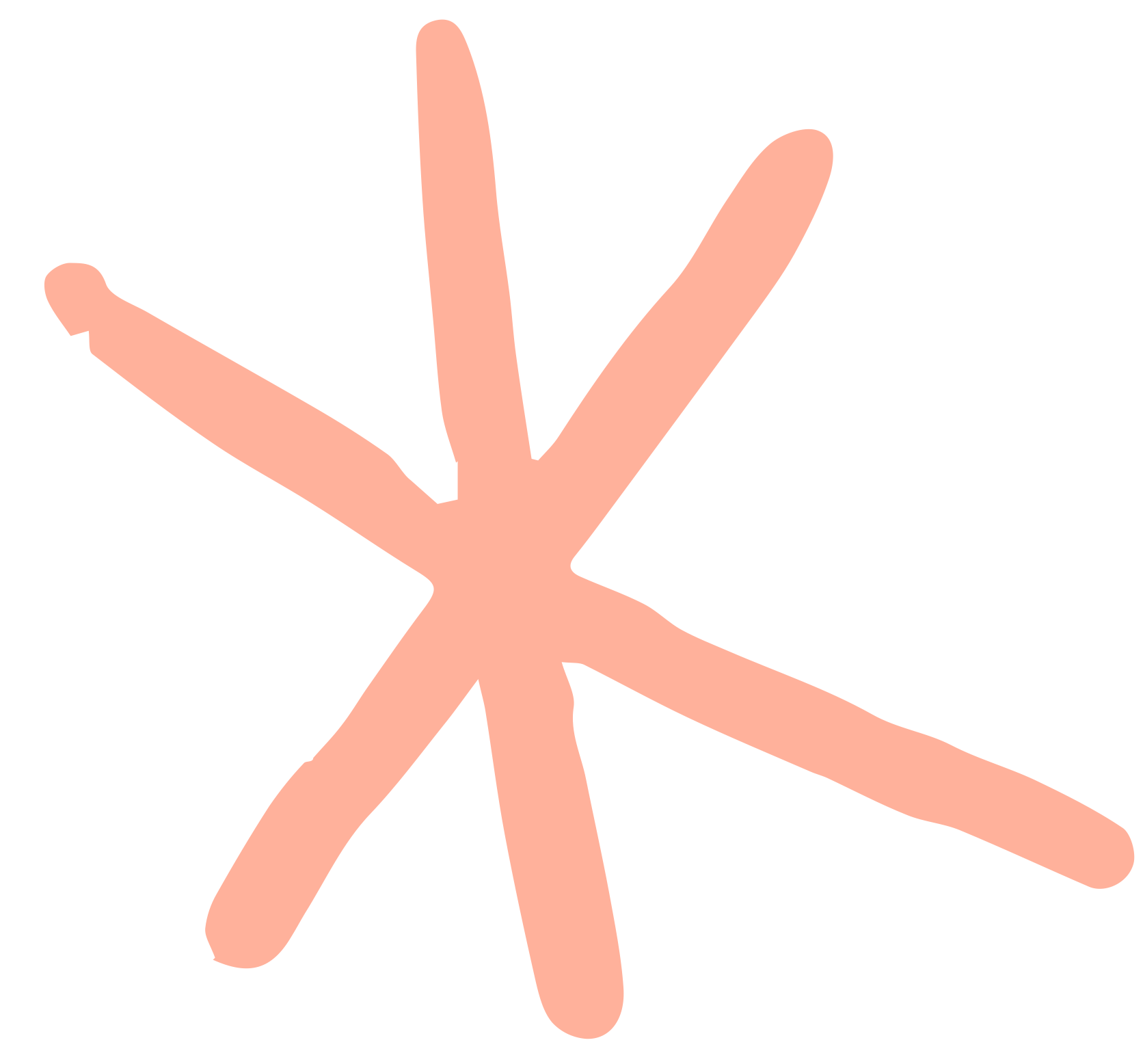 9420
estimated readers
33 272
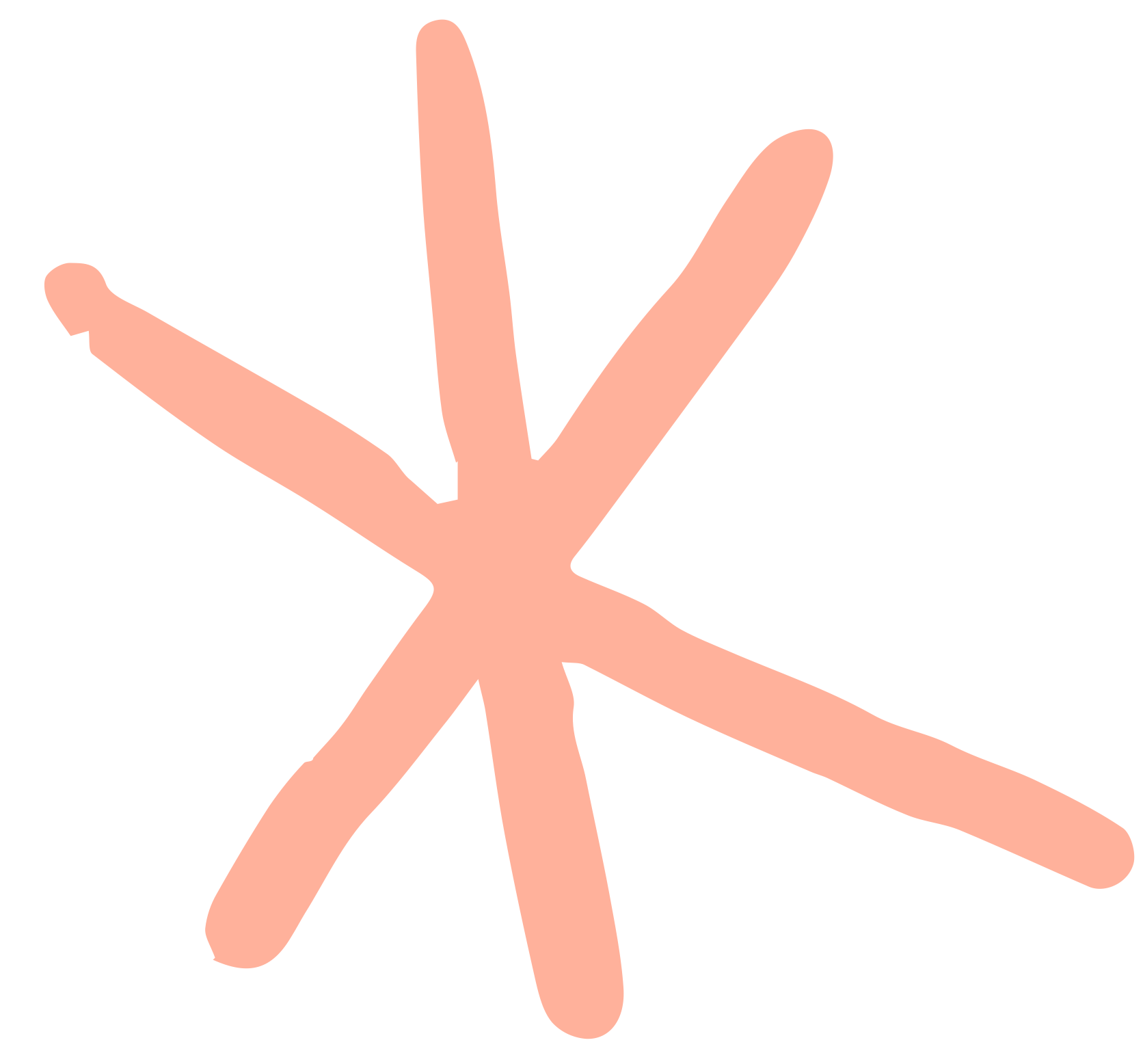 estimated books read
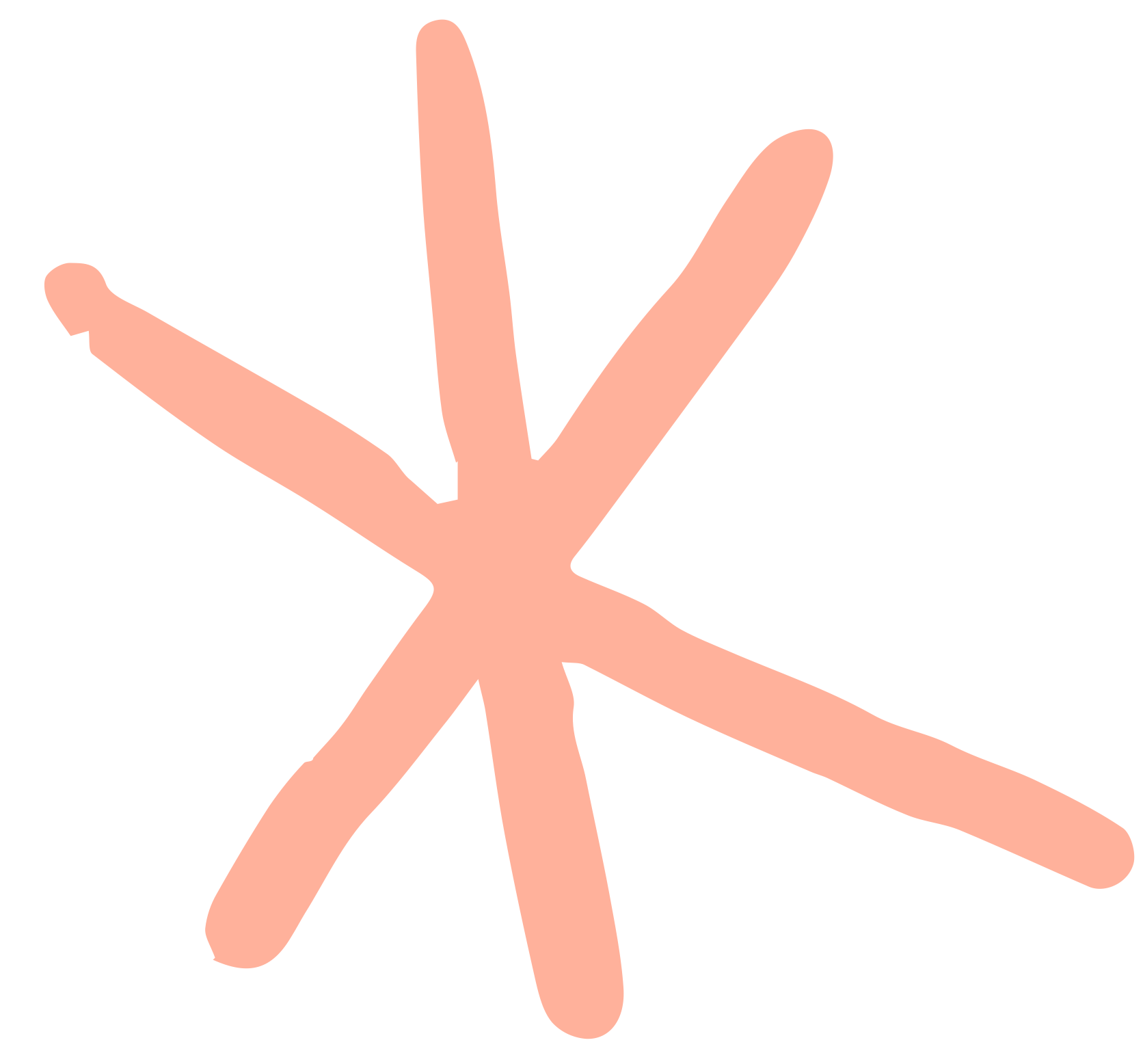 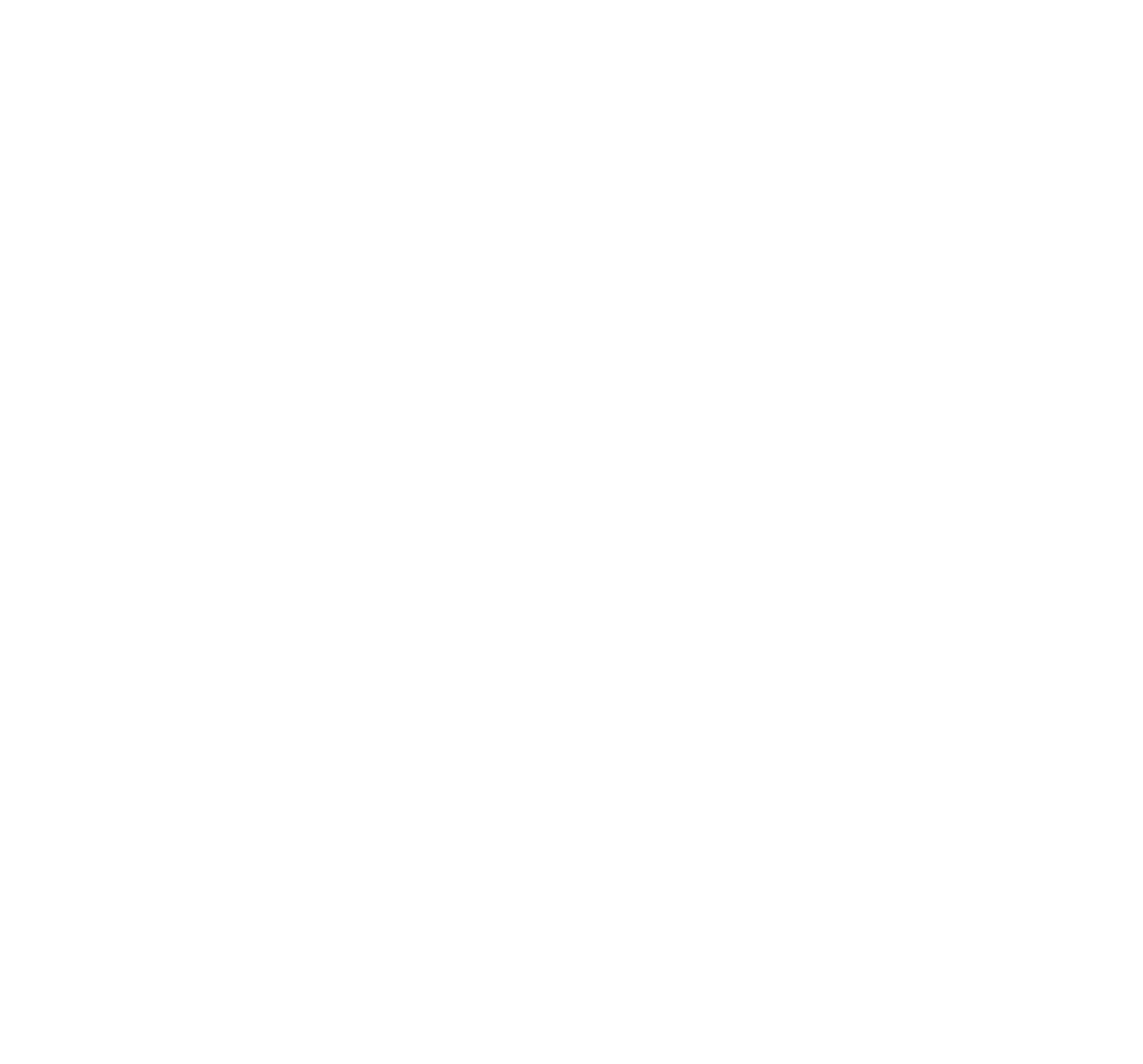 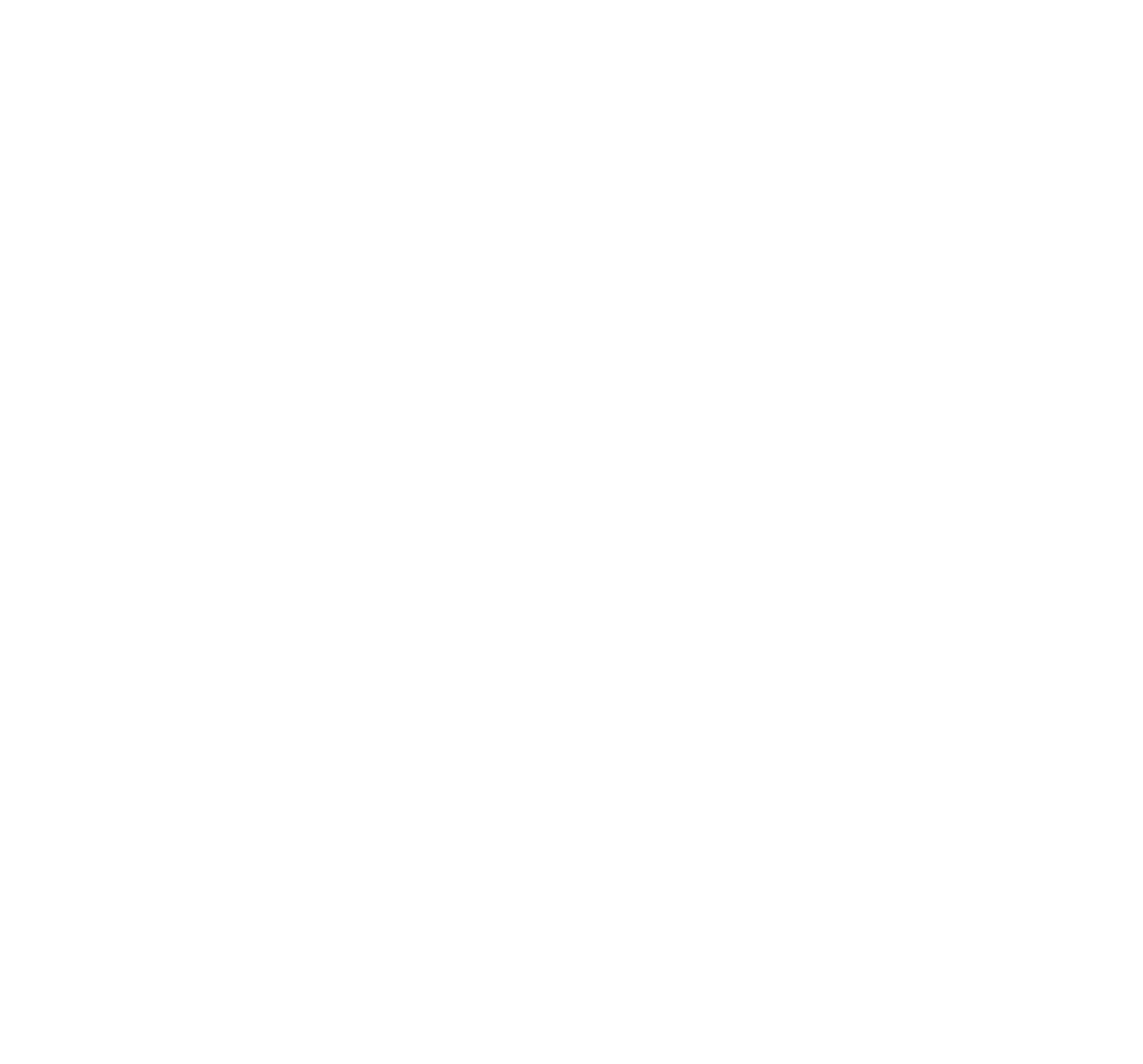 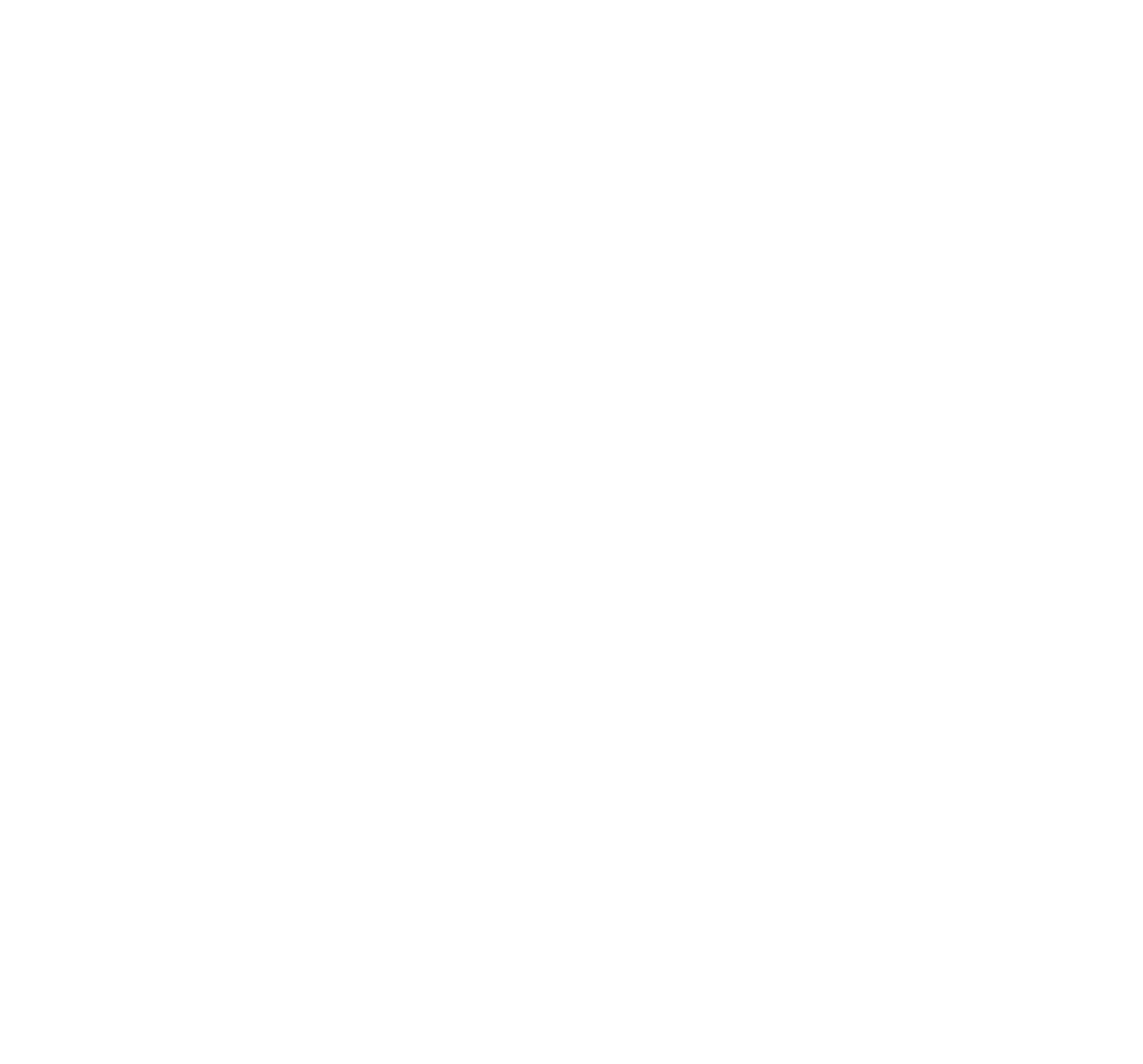 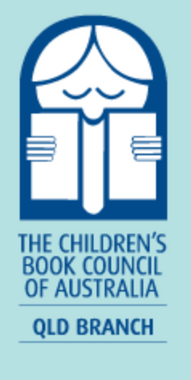 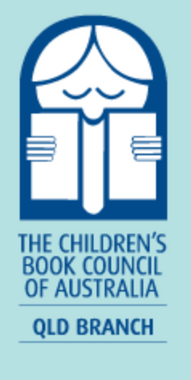 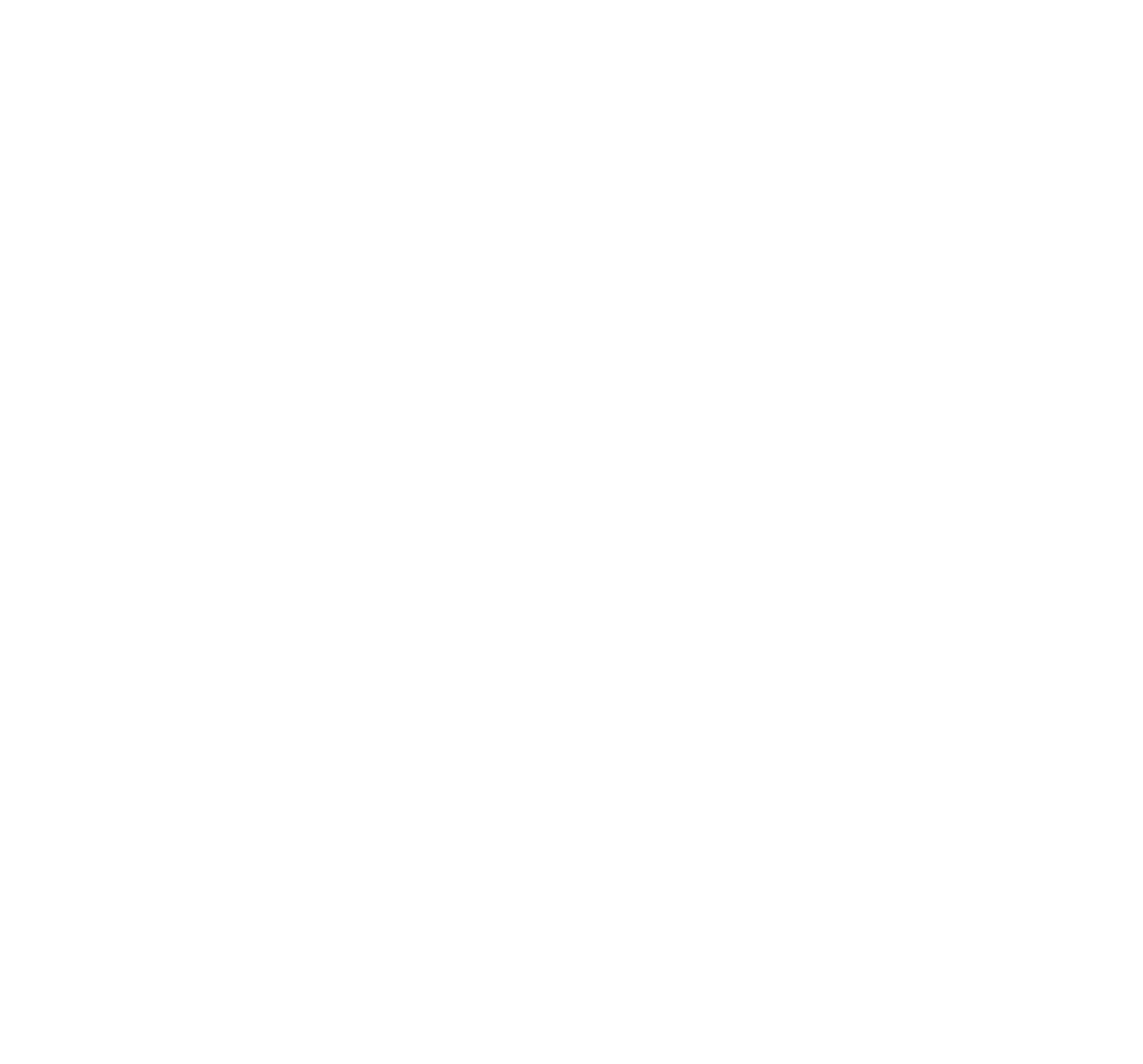 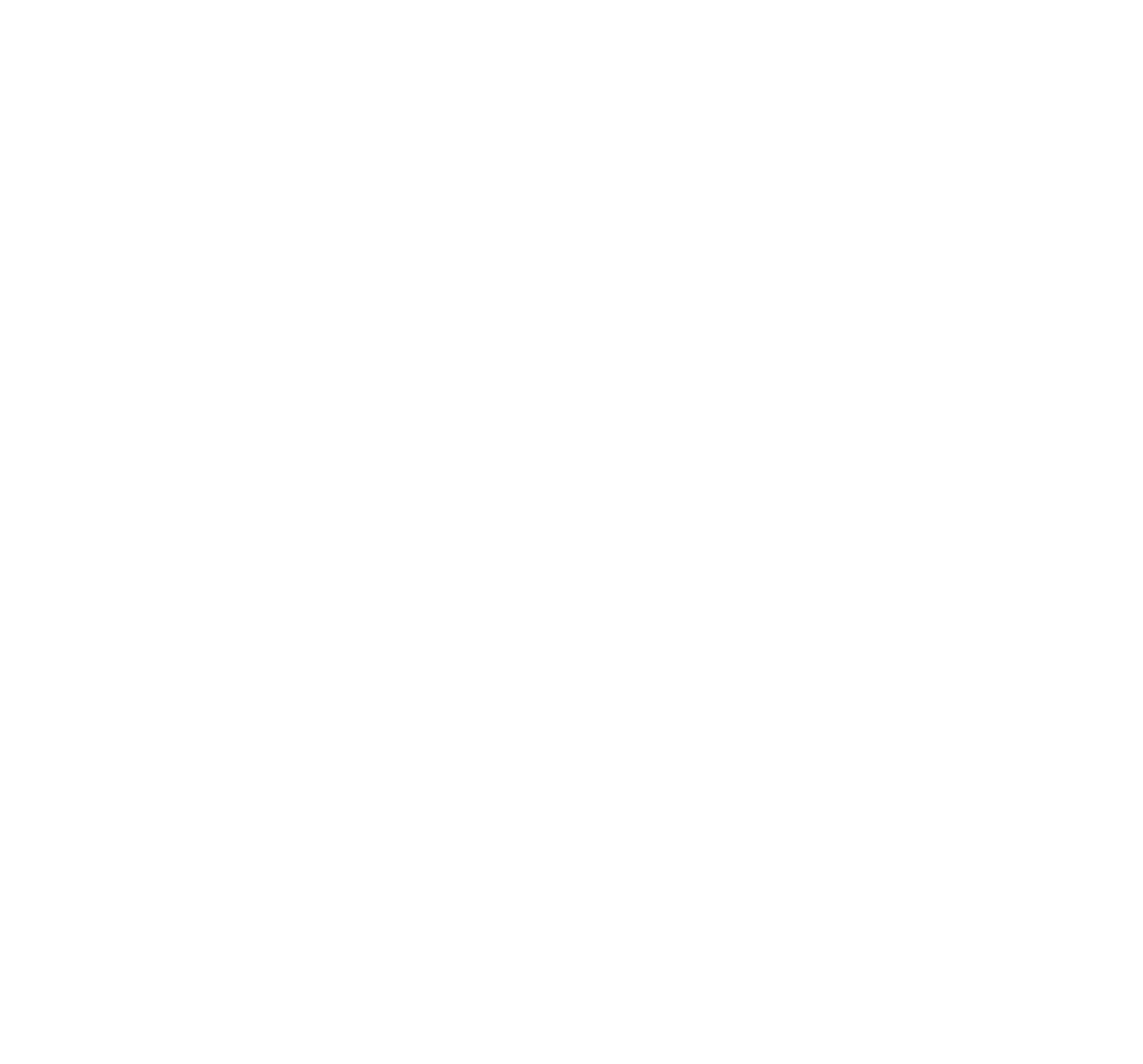 2021 State Finalists
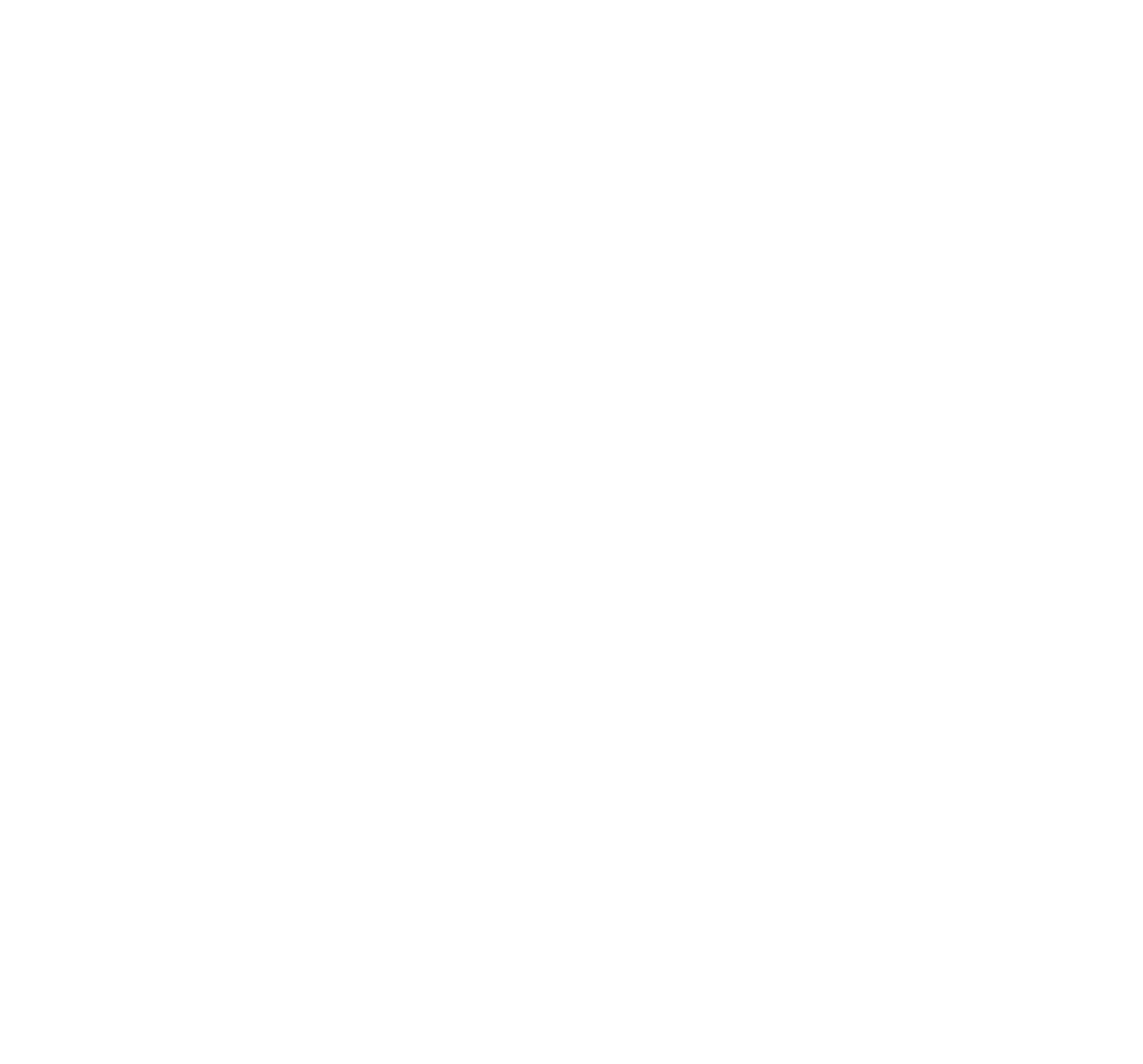 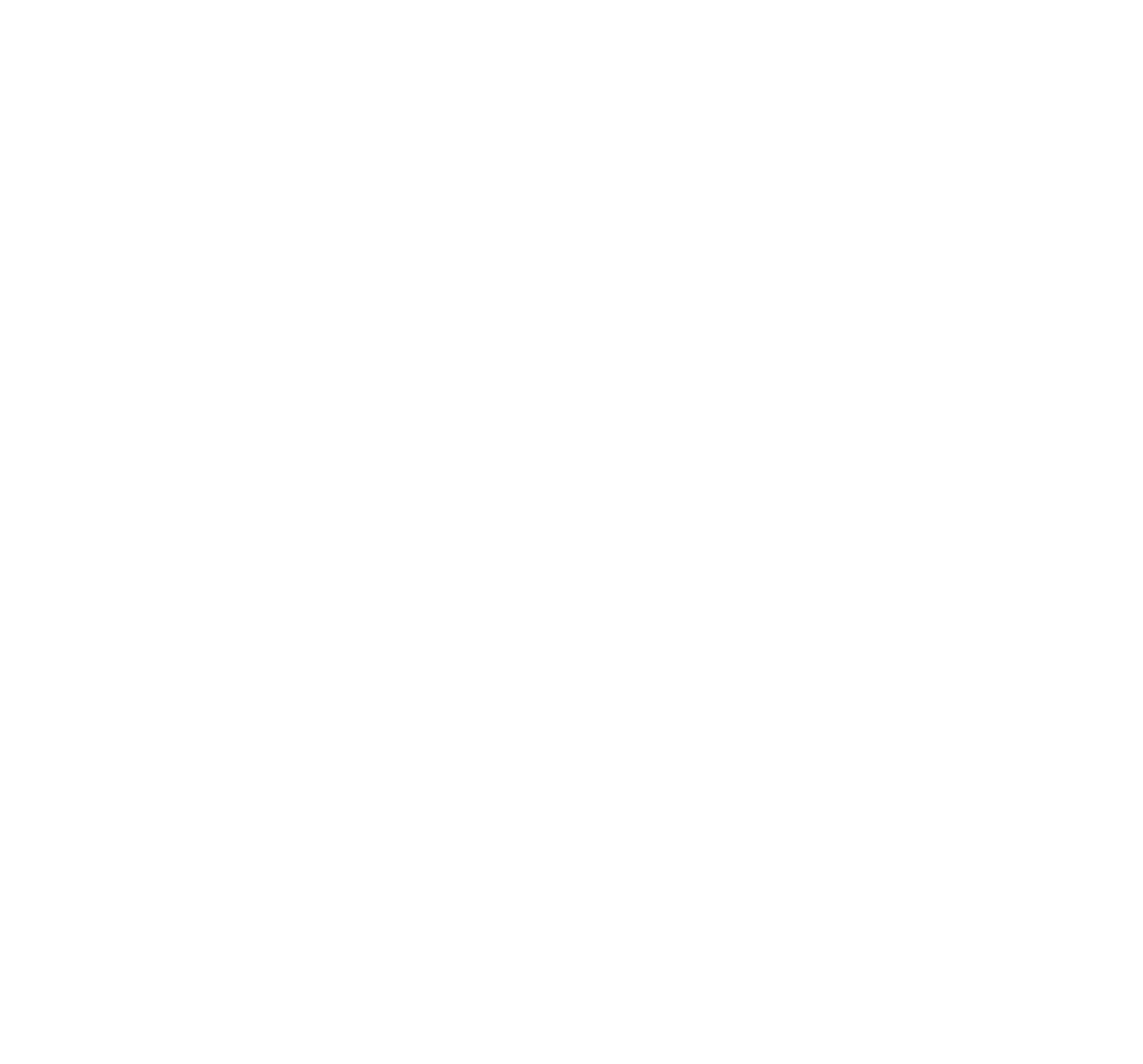 Congratulations to:
Brisbane Bayside – Moreton Bay College
Brisbane North – Genesis Christian College
Brisbane South – Brisbane State High School
Brisbane West – St Aidan’s Anglican Girls School
Capricornia – Yeppoon State High School
Darling Downs – Centenary Heights State High School
Far North Qld – Cairns State High School
Gold Coast – Emmanuel College
Mackay – Whitsunday Anglican School, Maroon
North Qld – Townsville Grammar School
Somerset-Lockyer – Faith Lutheran College
Sunshine Coast – St Andrew’s Anglican College
Wide Bay – St Luke’s Anglican School
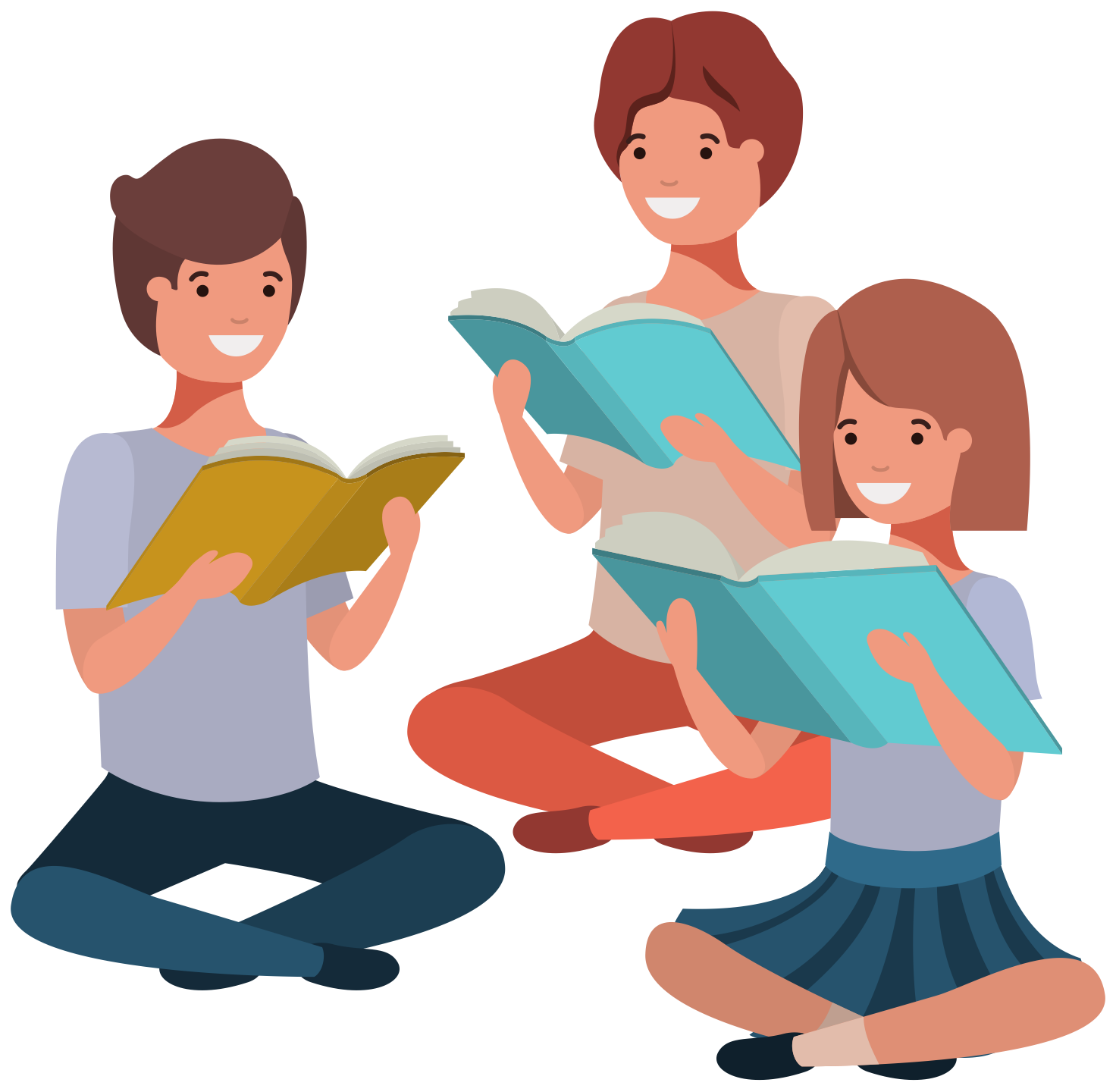 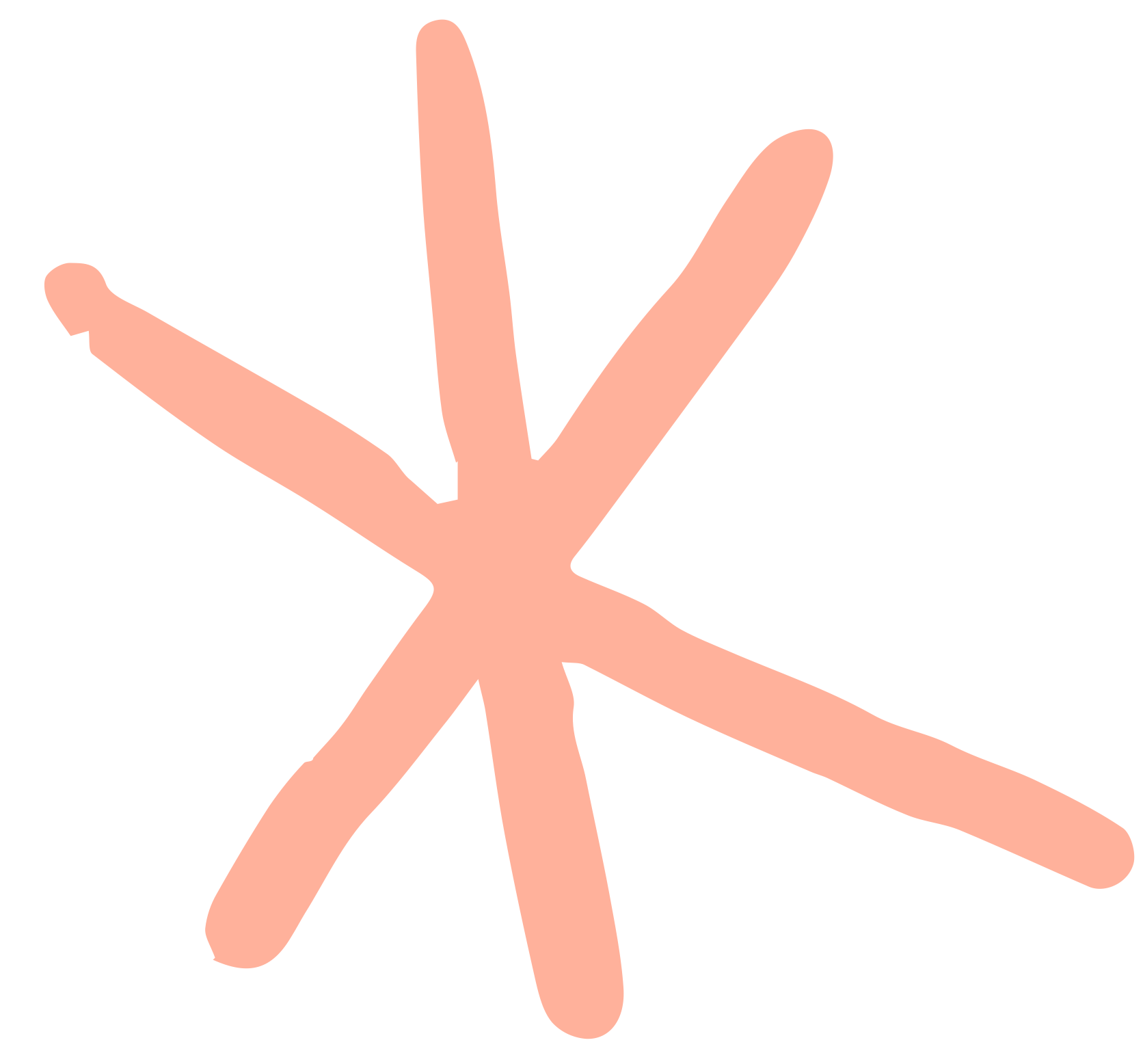 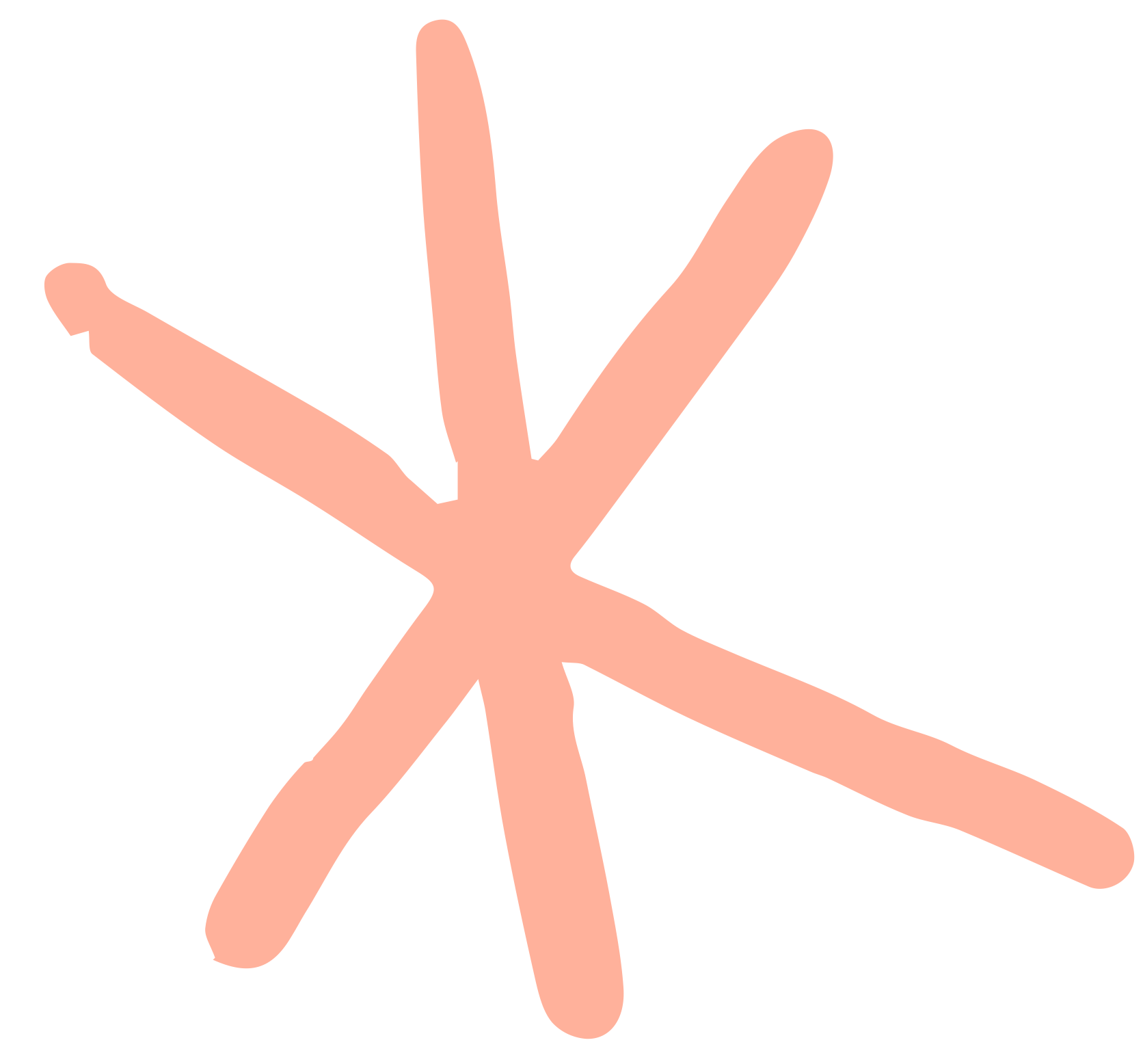 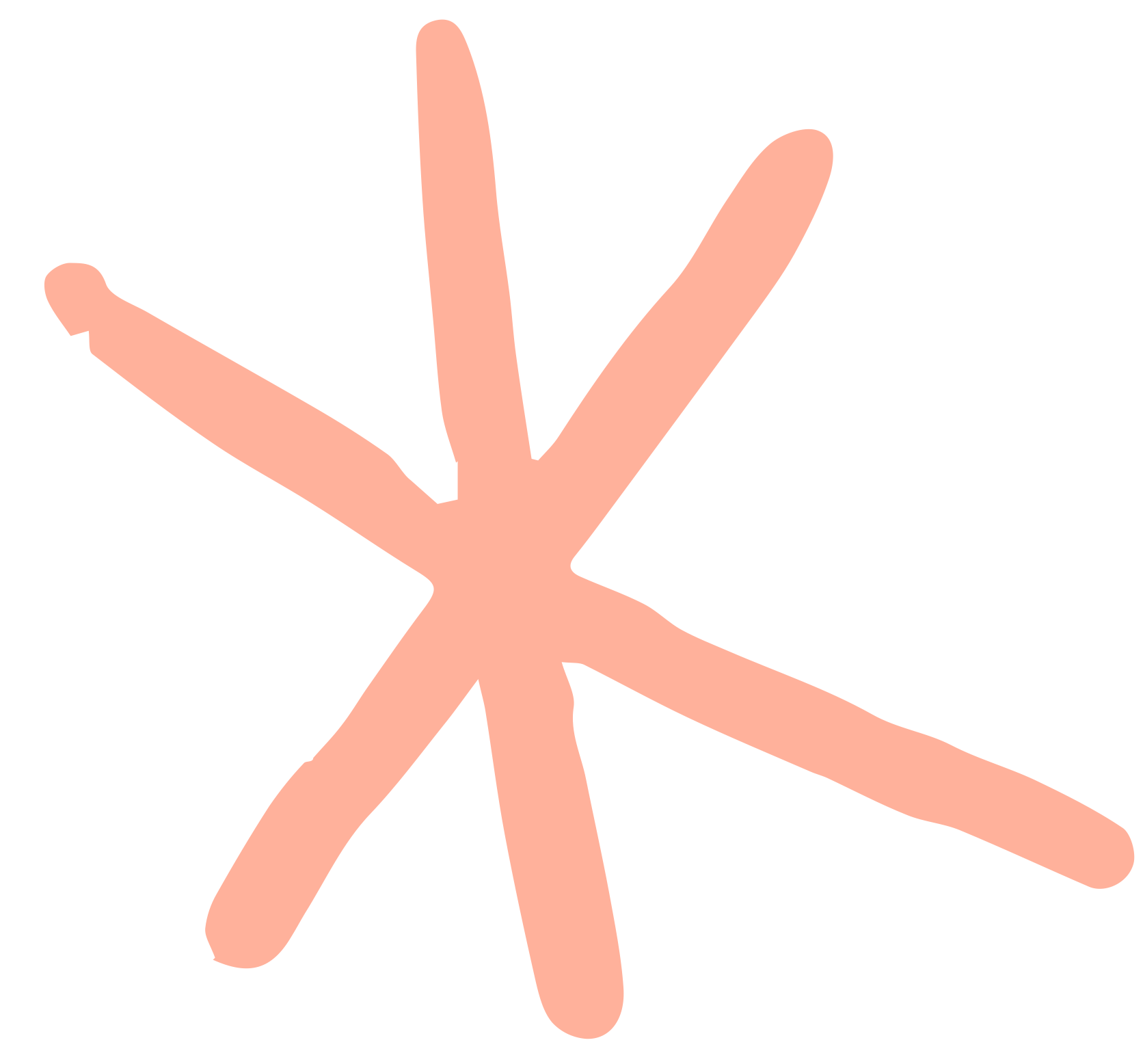 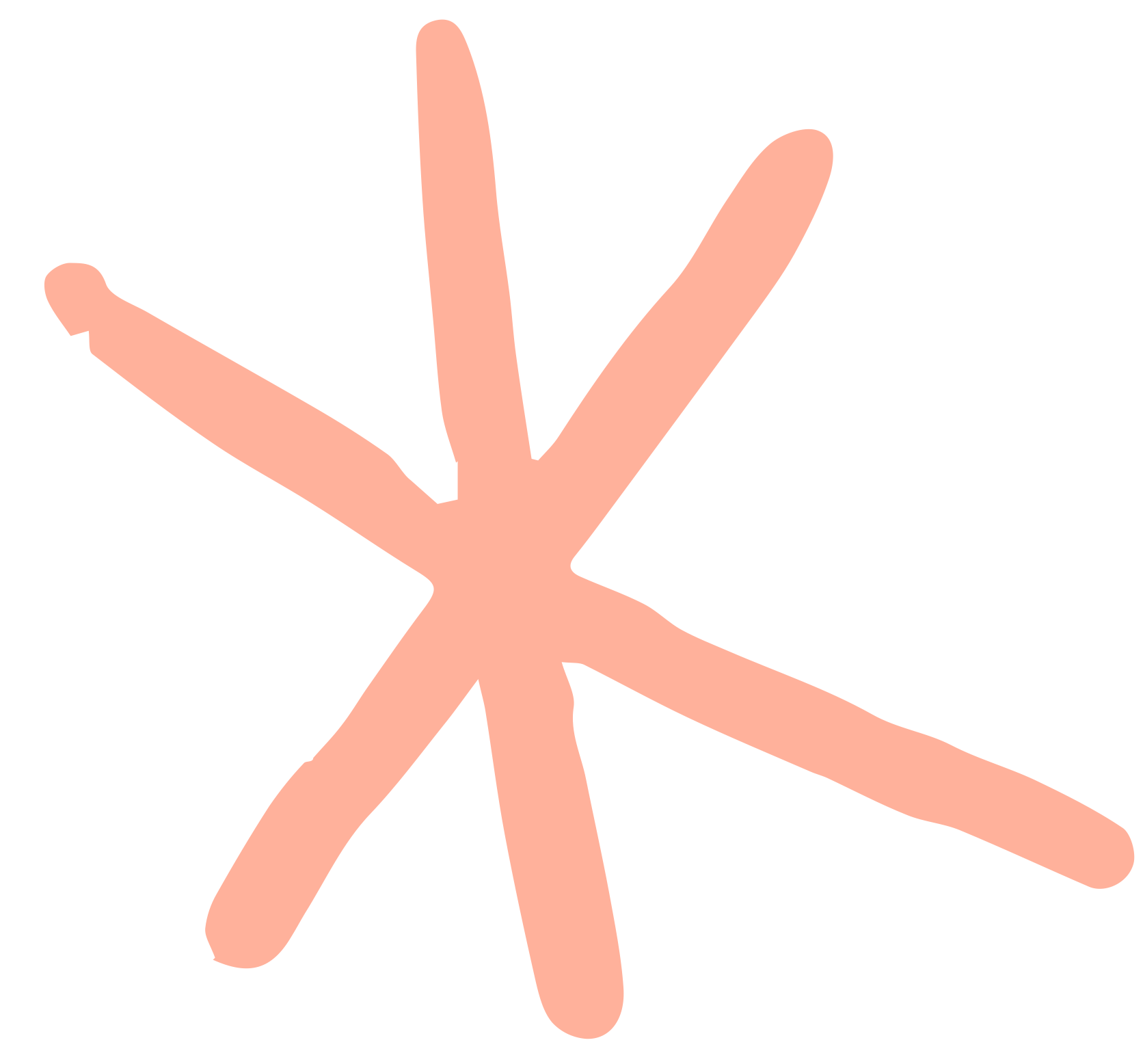 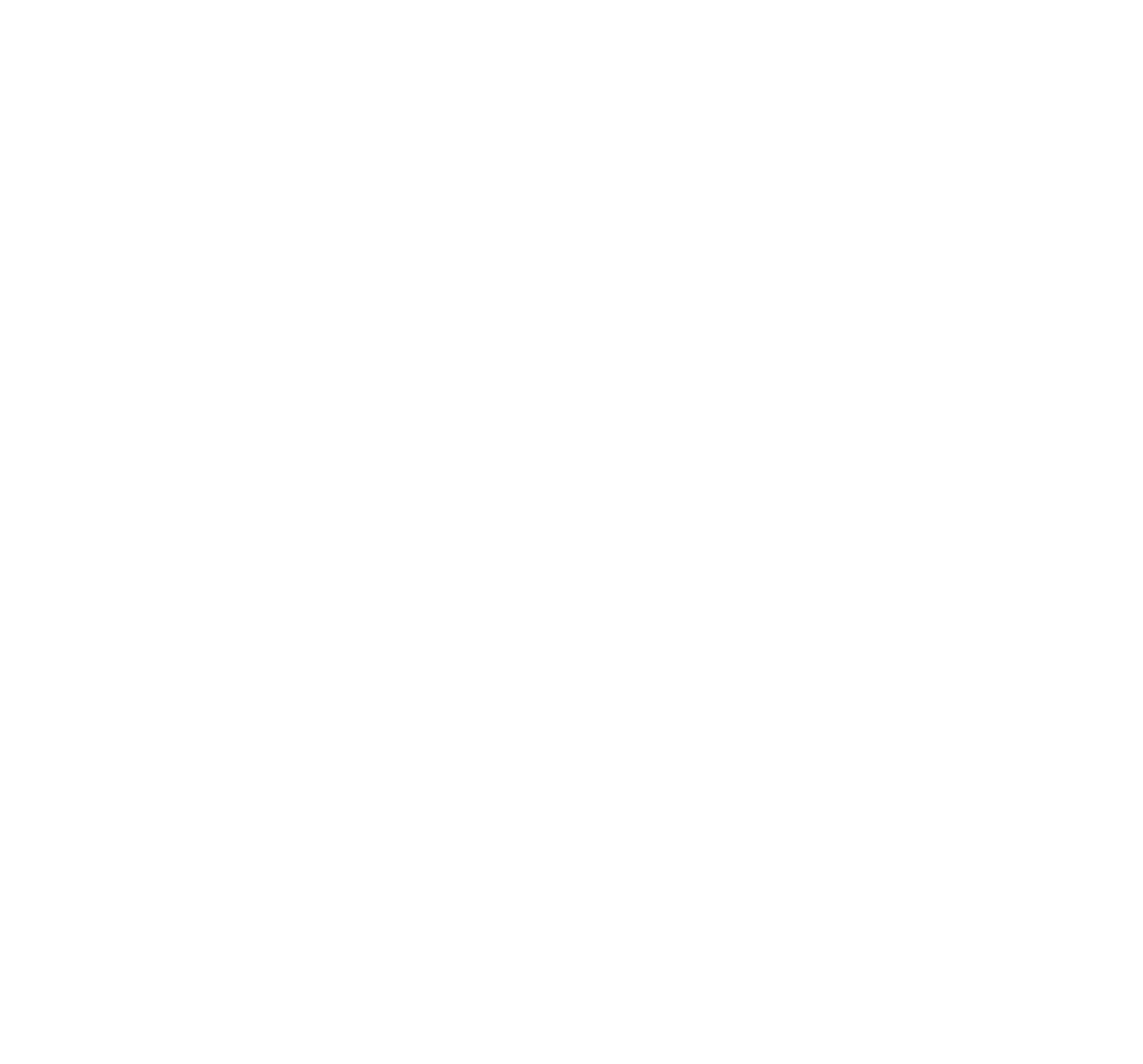 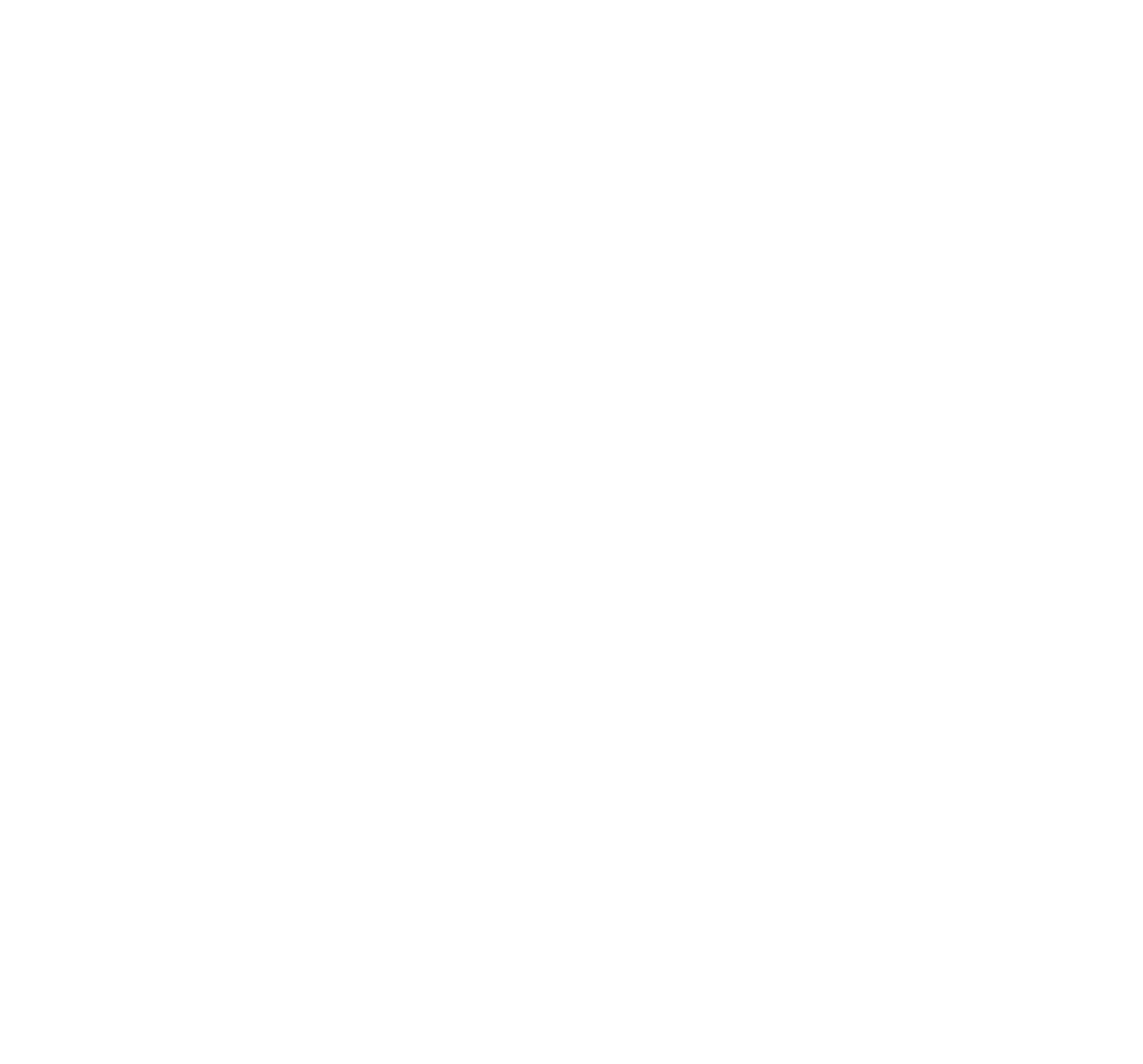 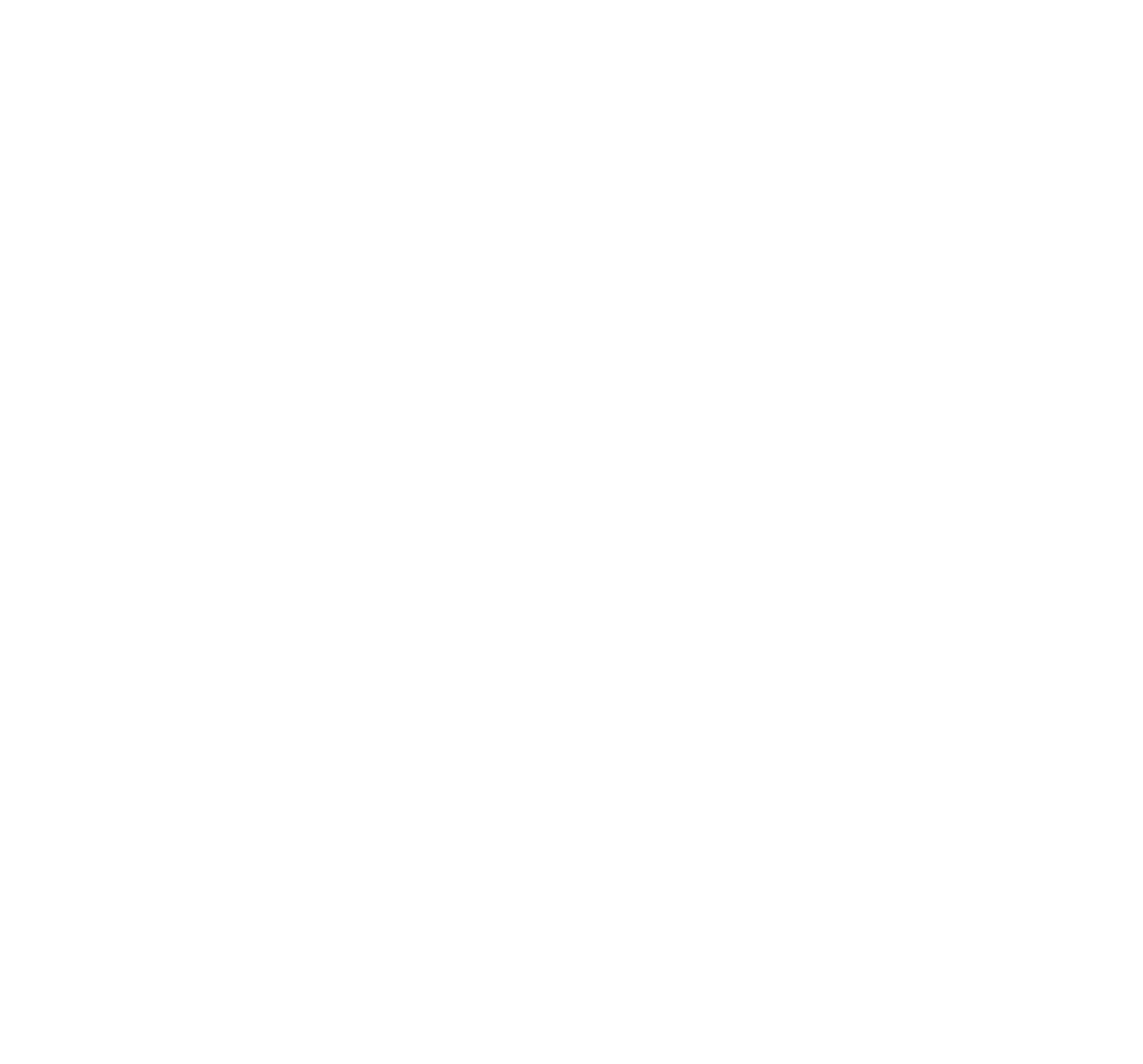 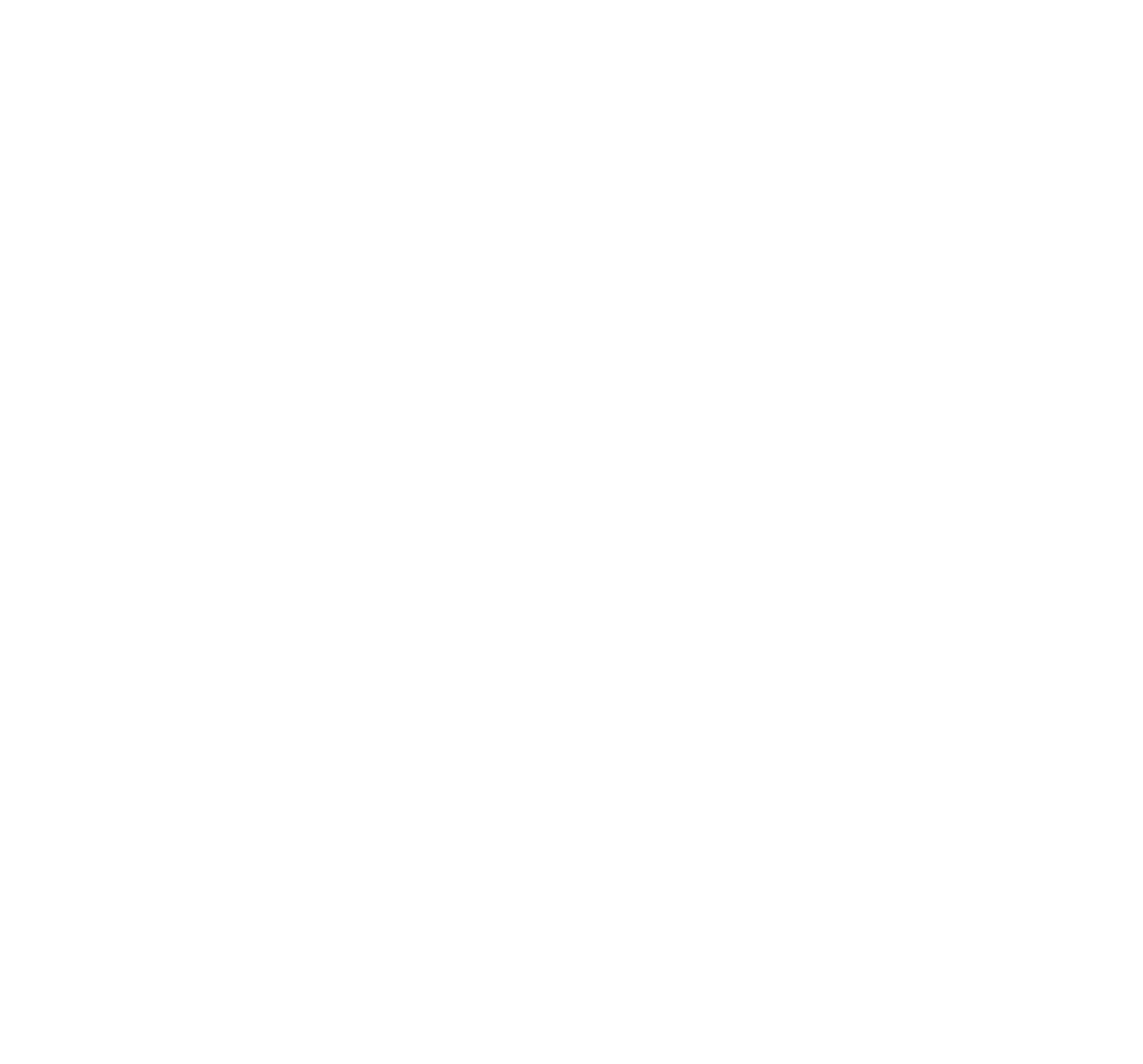 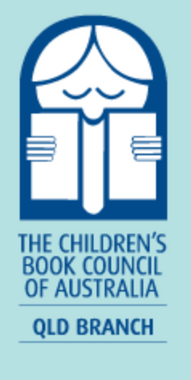 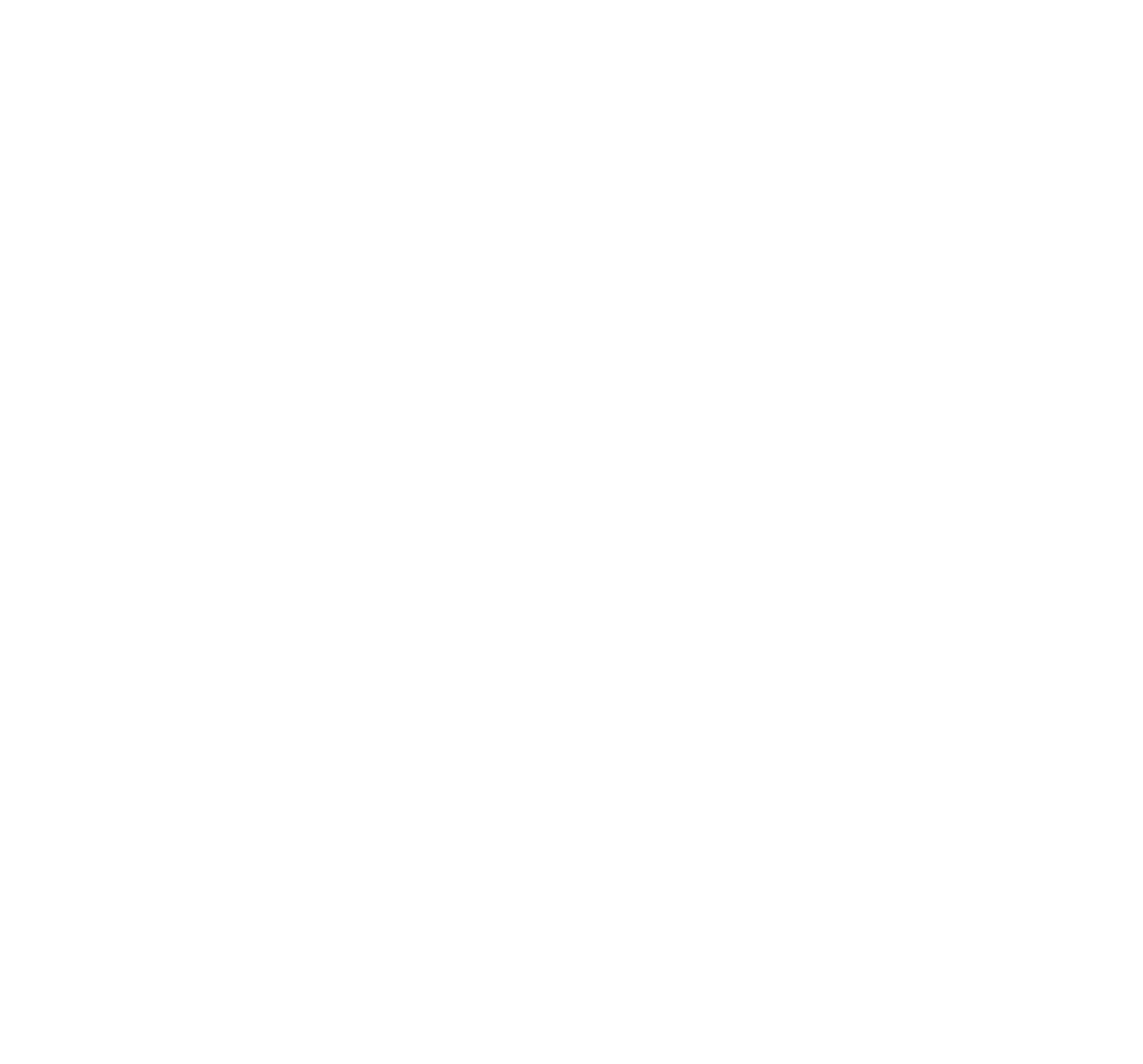 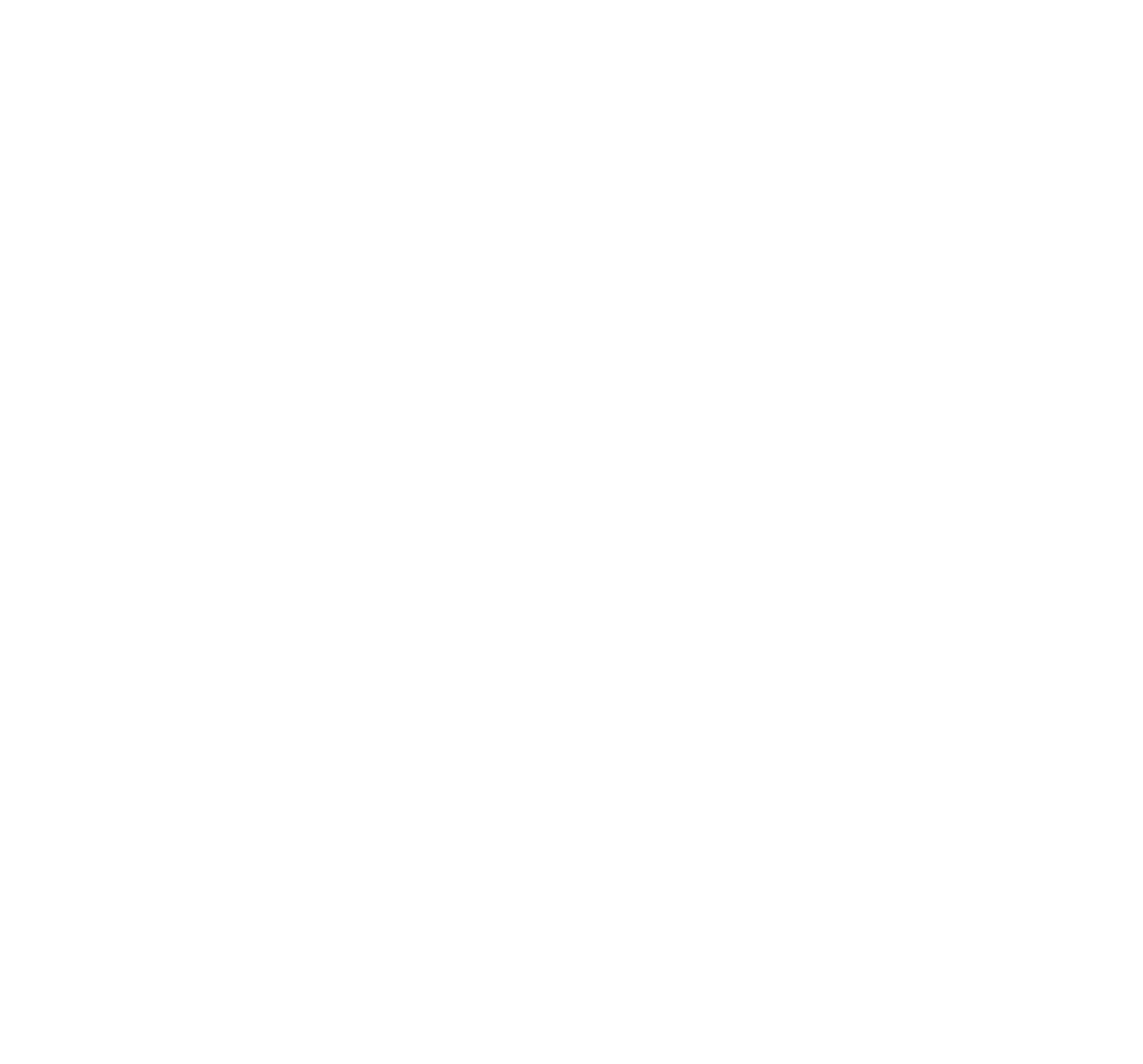 Thanks to...
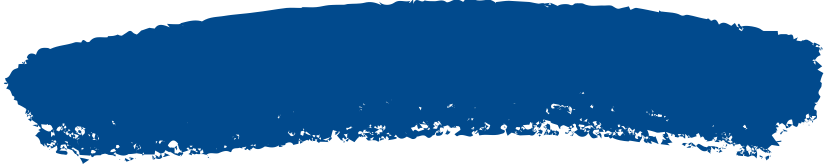 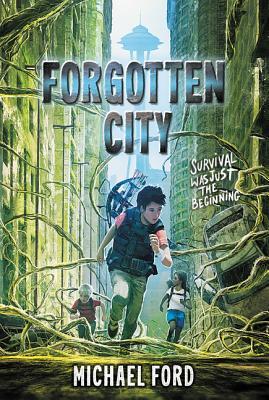 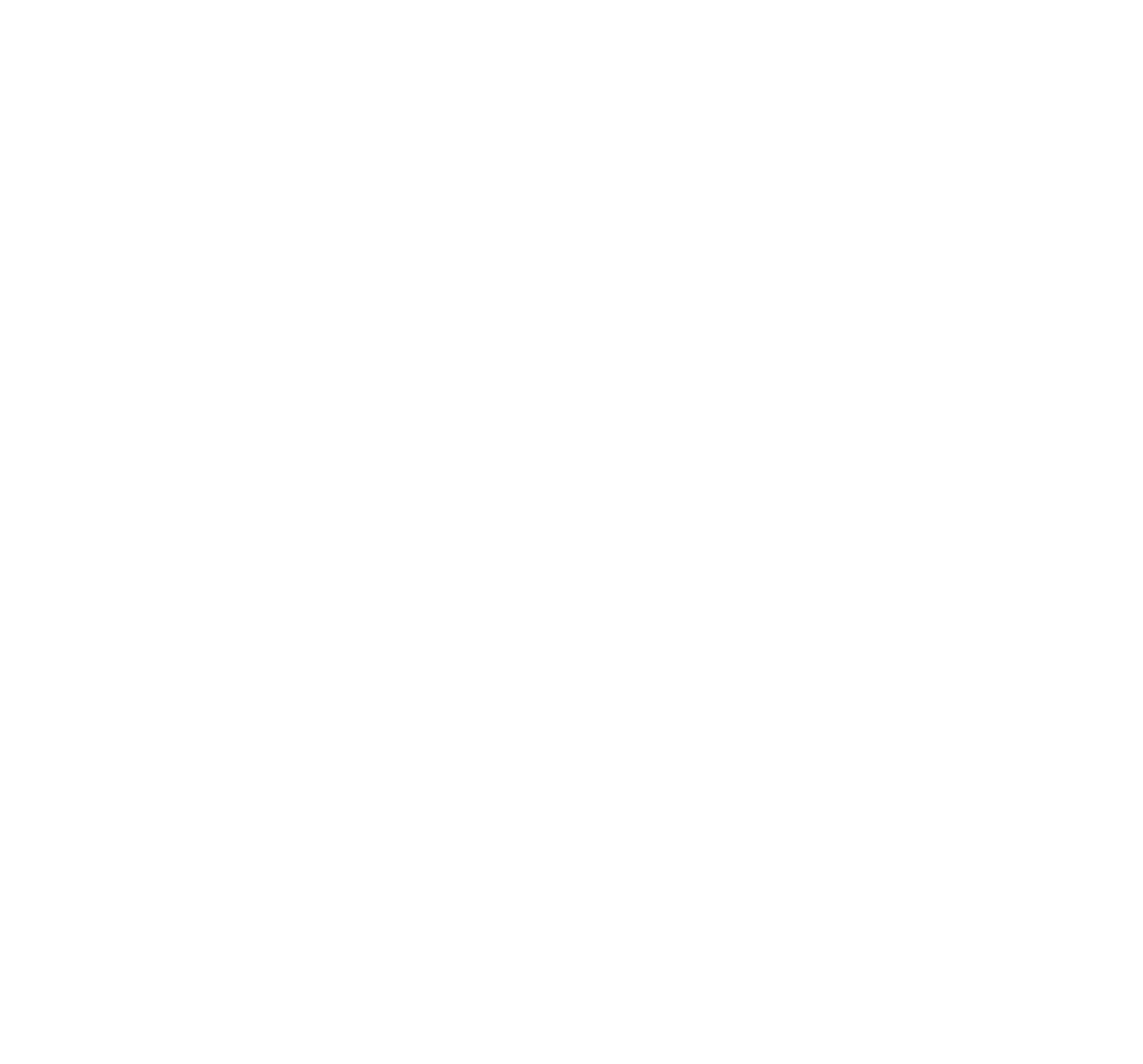 State Final
The publishers who provided copies of the books…
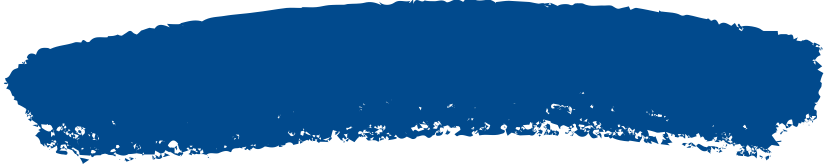 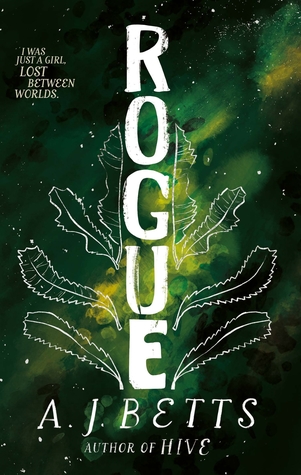 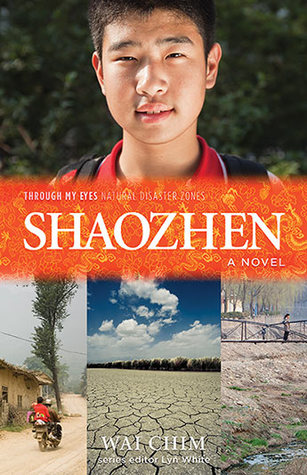 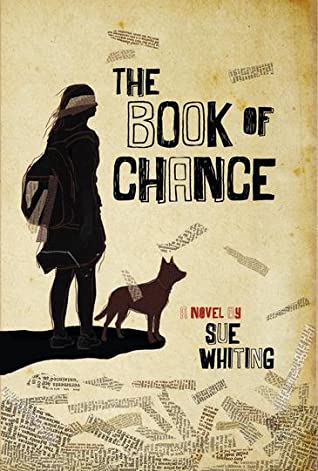 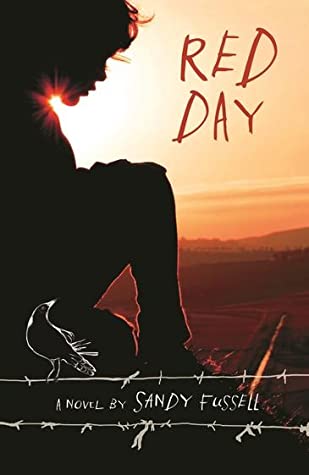 HarperCollins
Allen & Unwin
Pan Macmillan Australia
Walker Books Australia
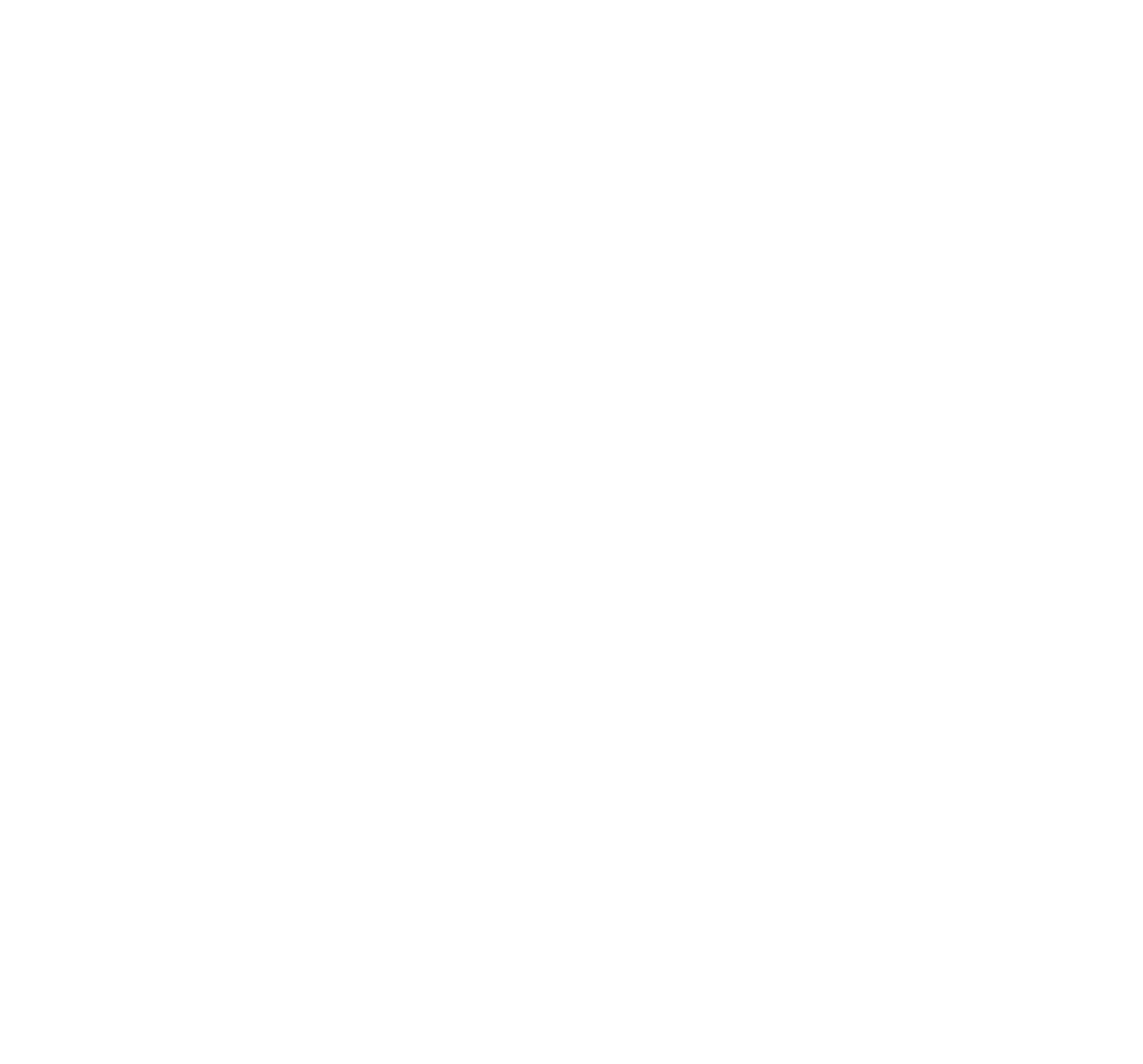 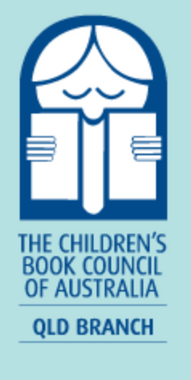 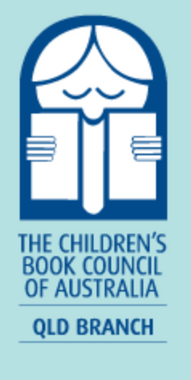 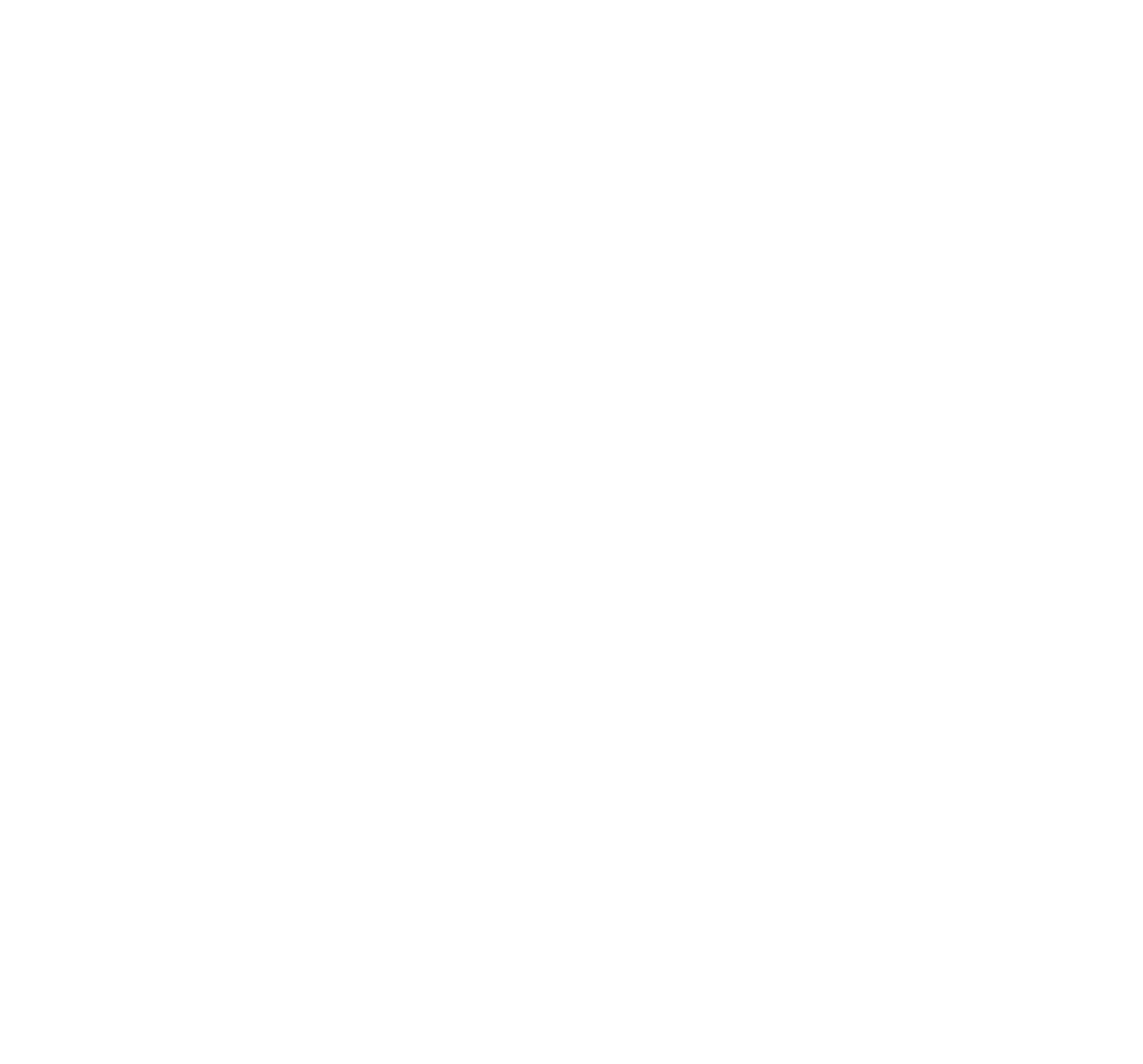 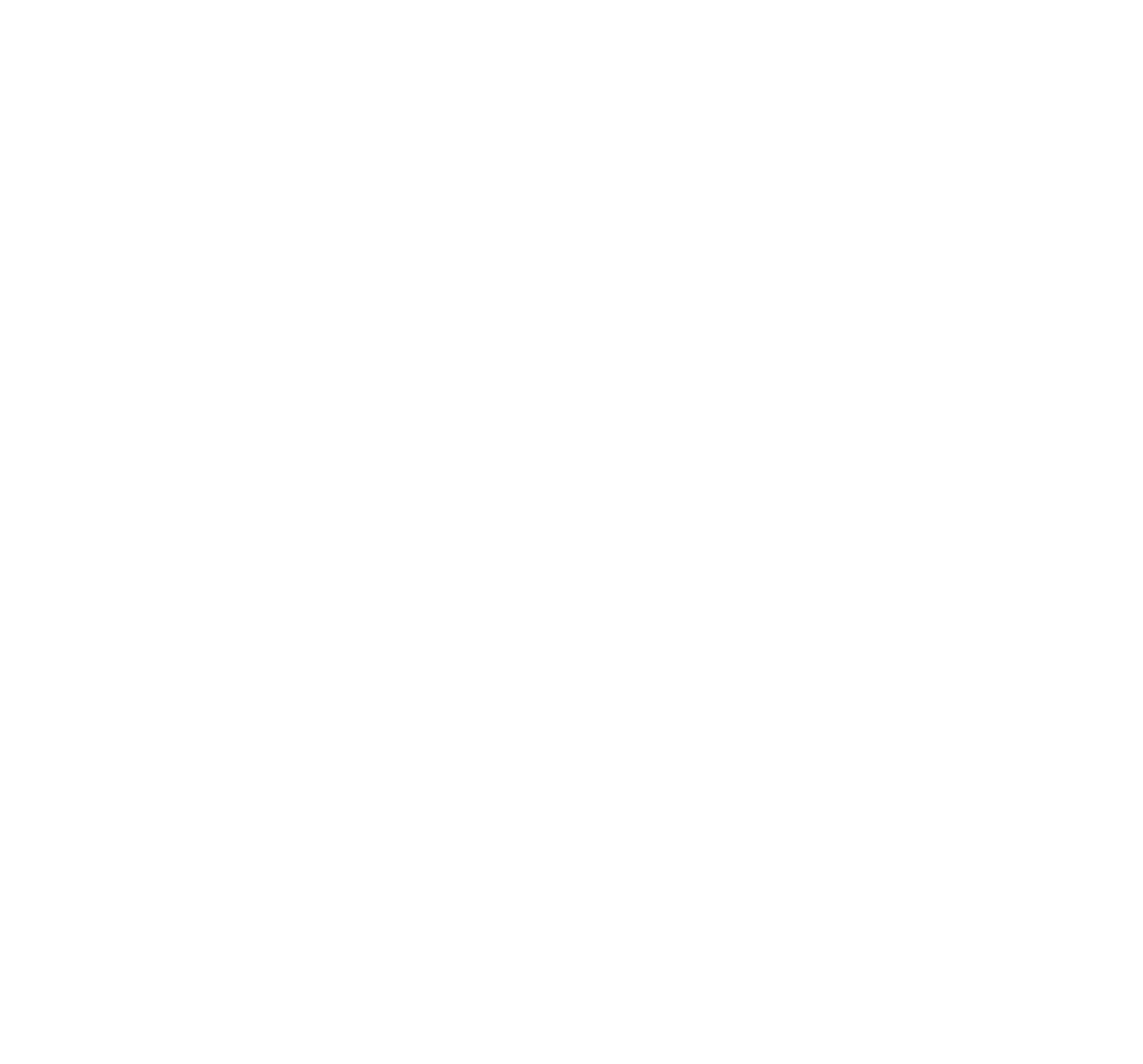 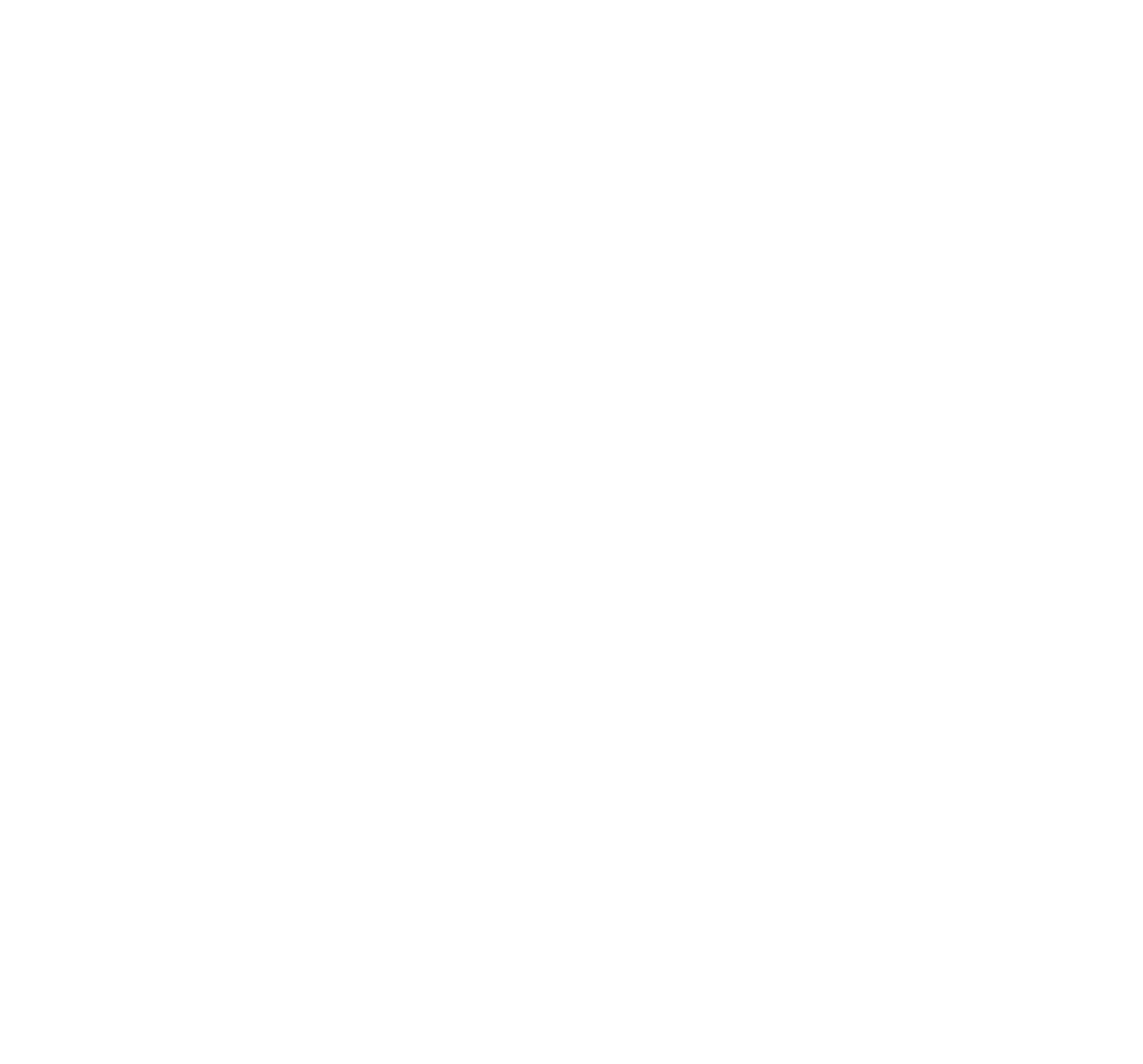 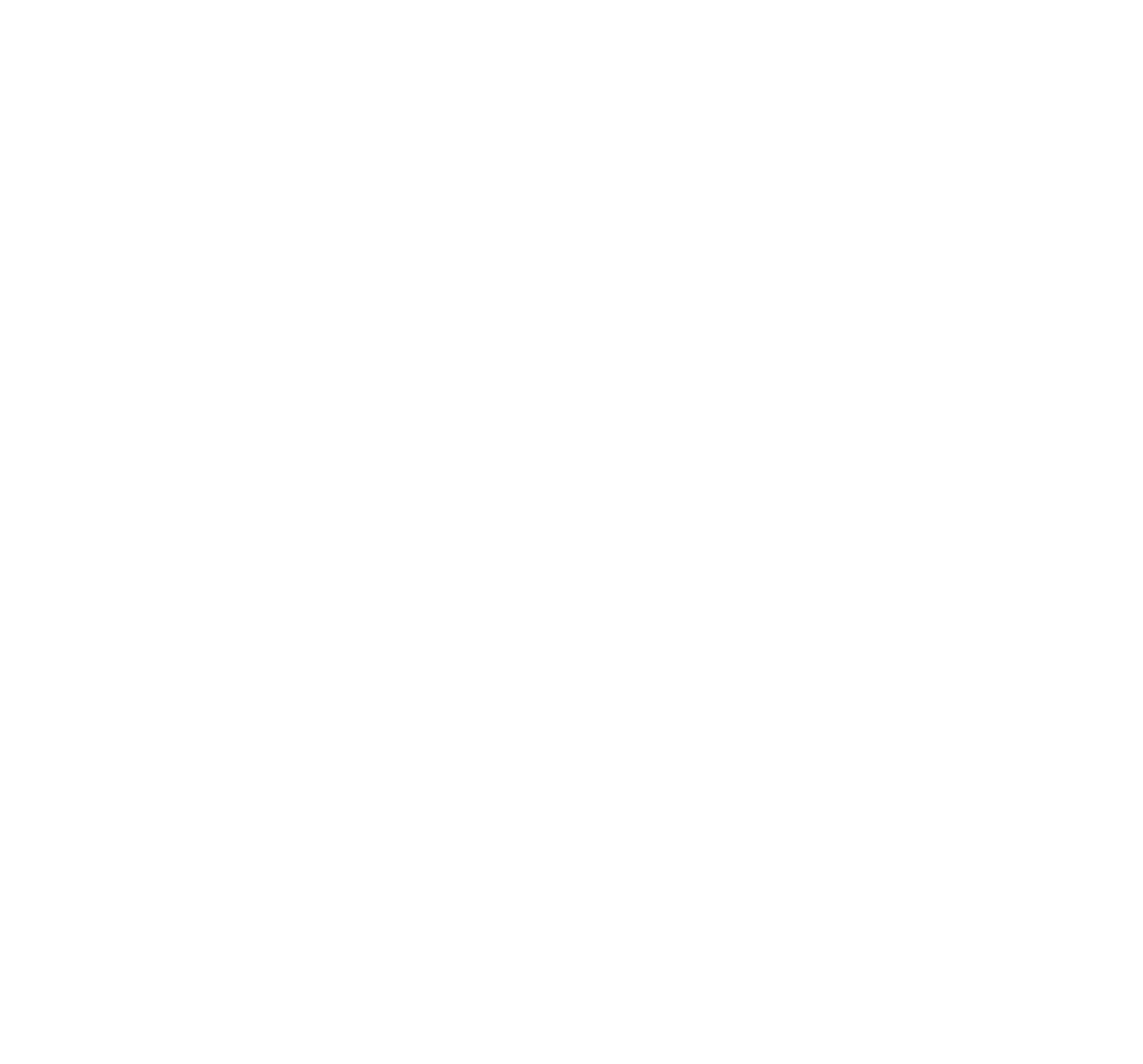 State Final
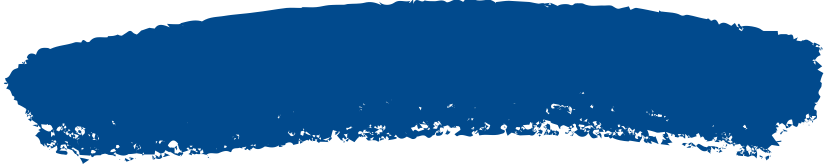 The Rules
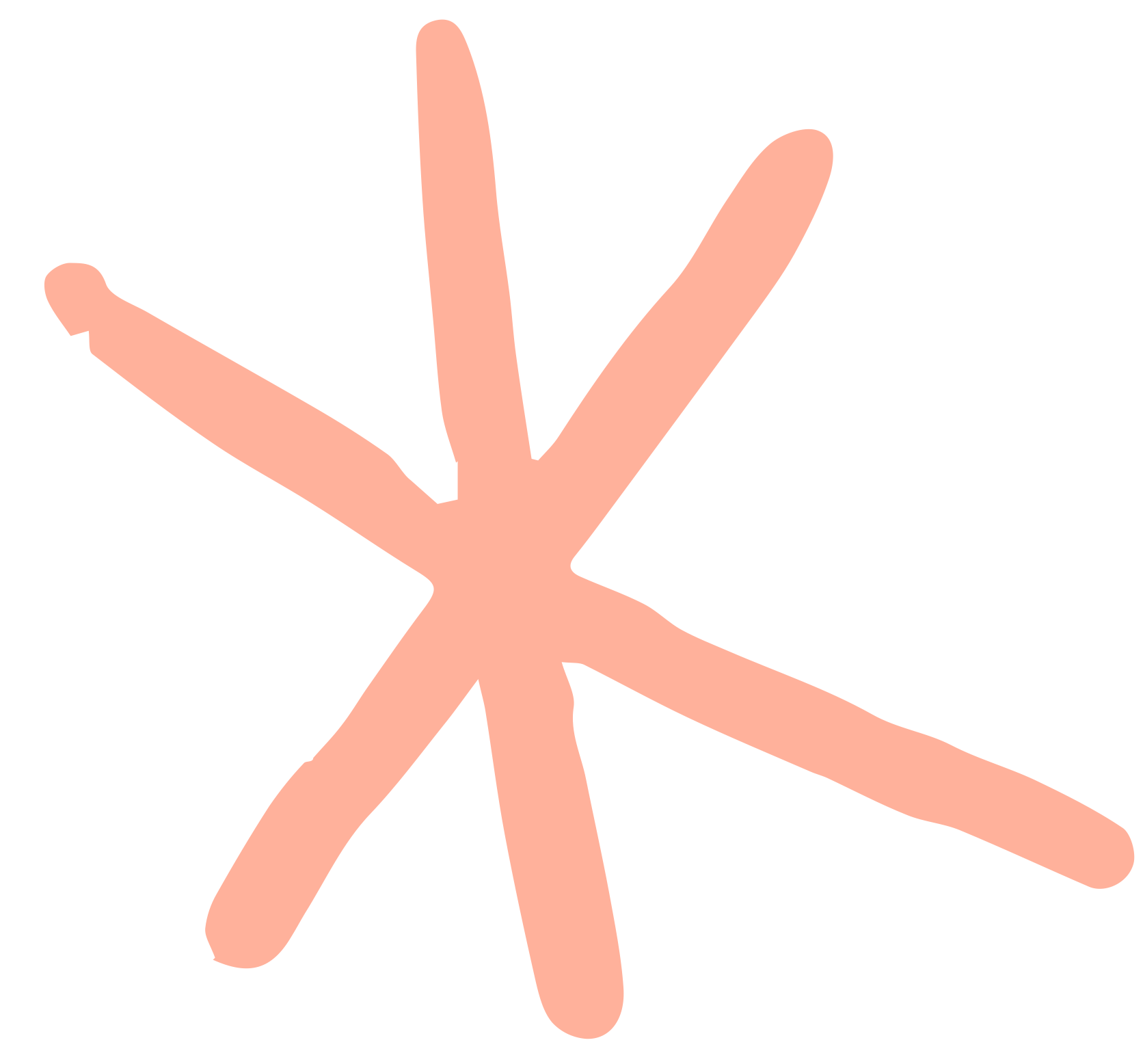 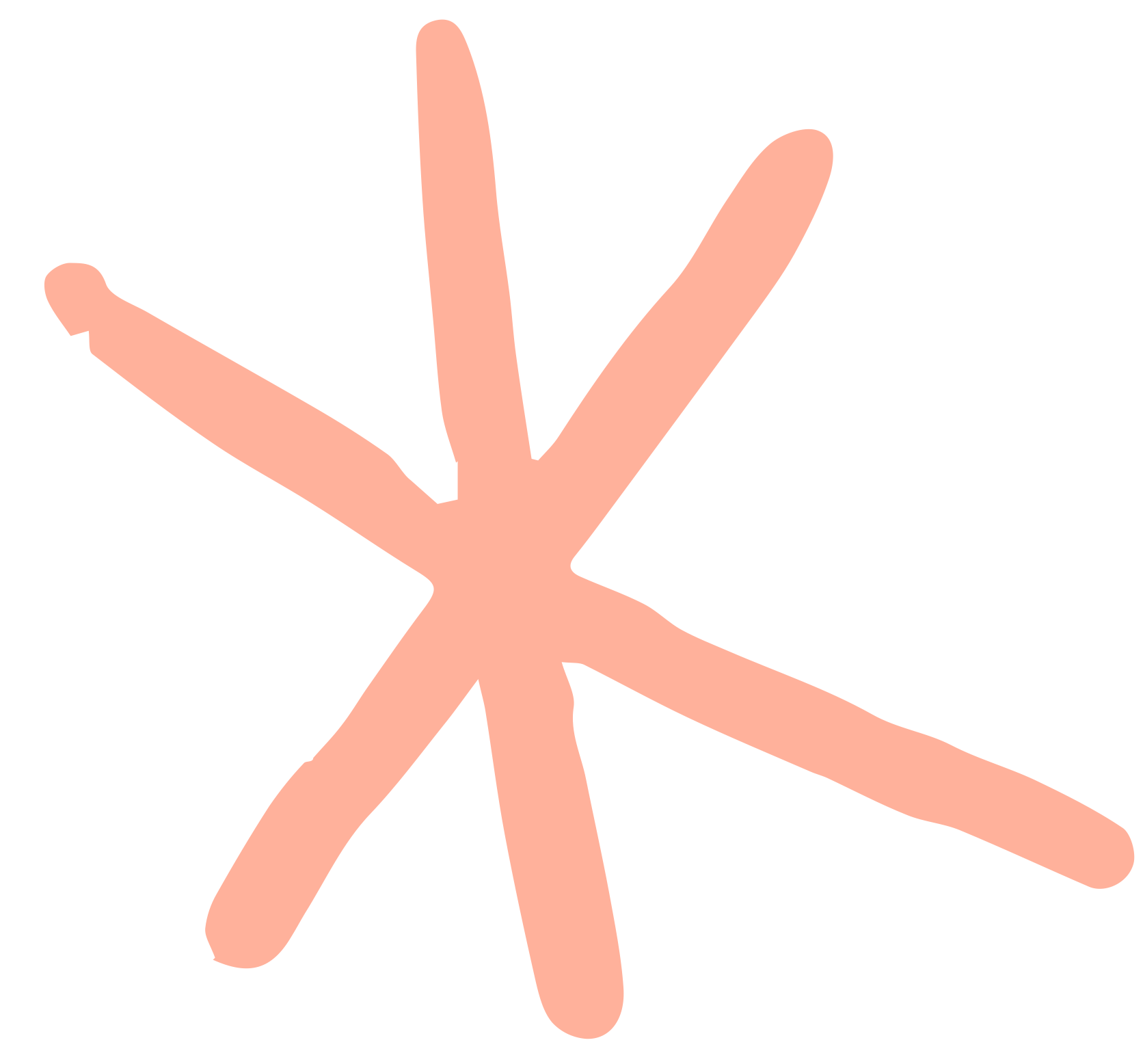 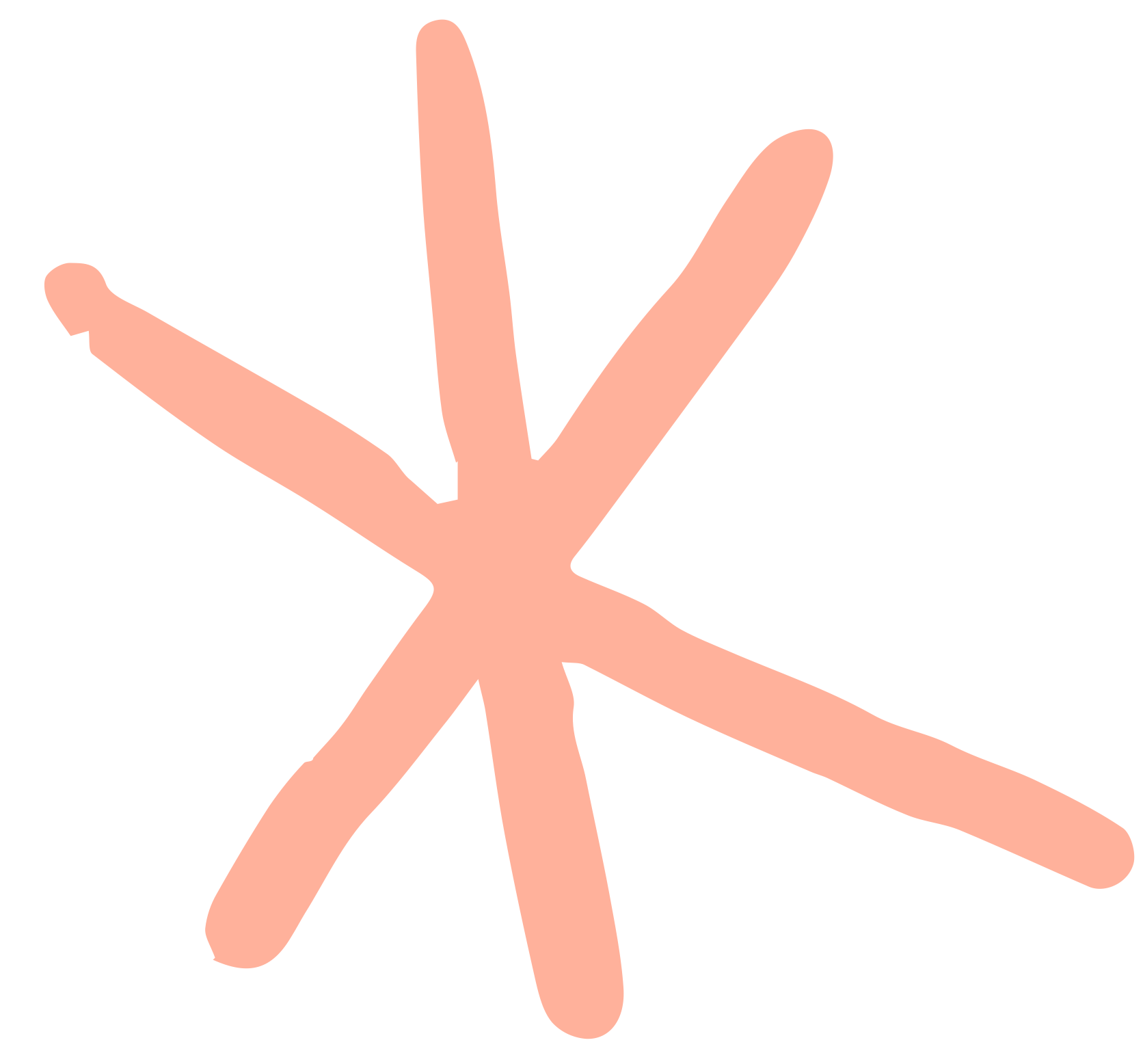 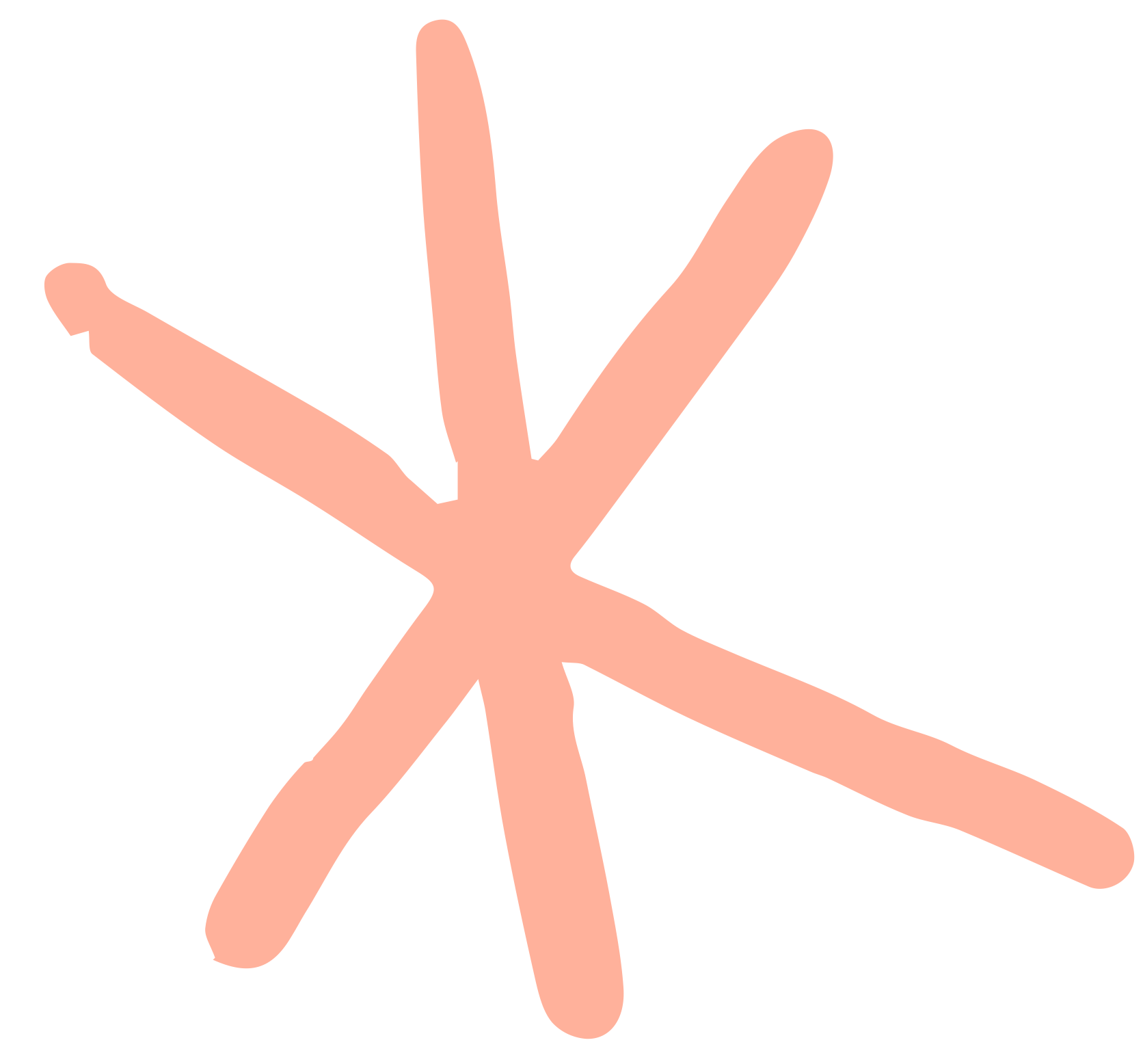 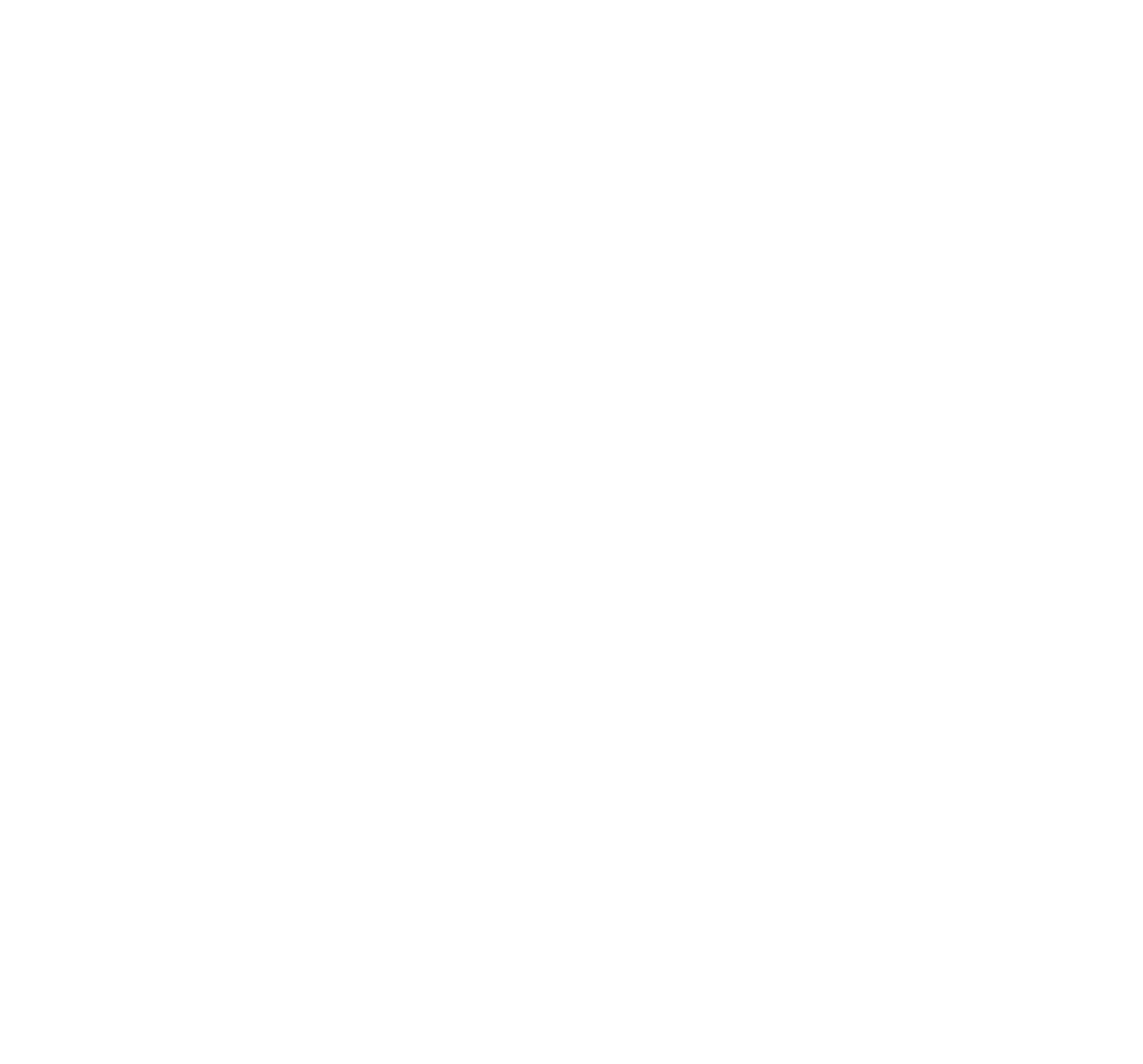 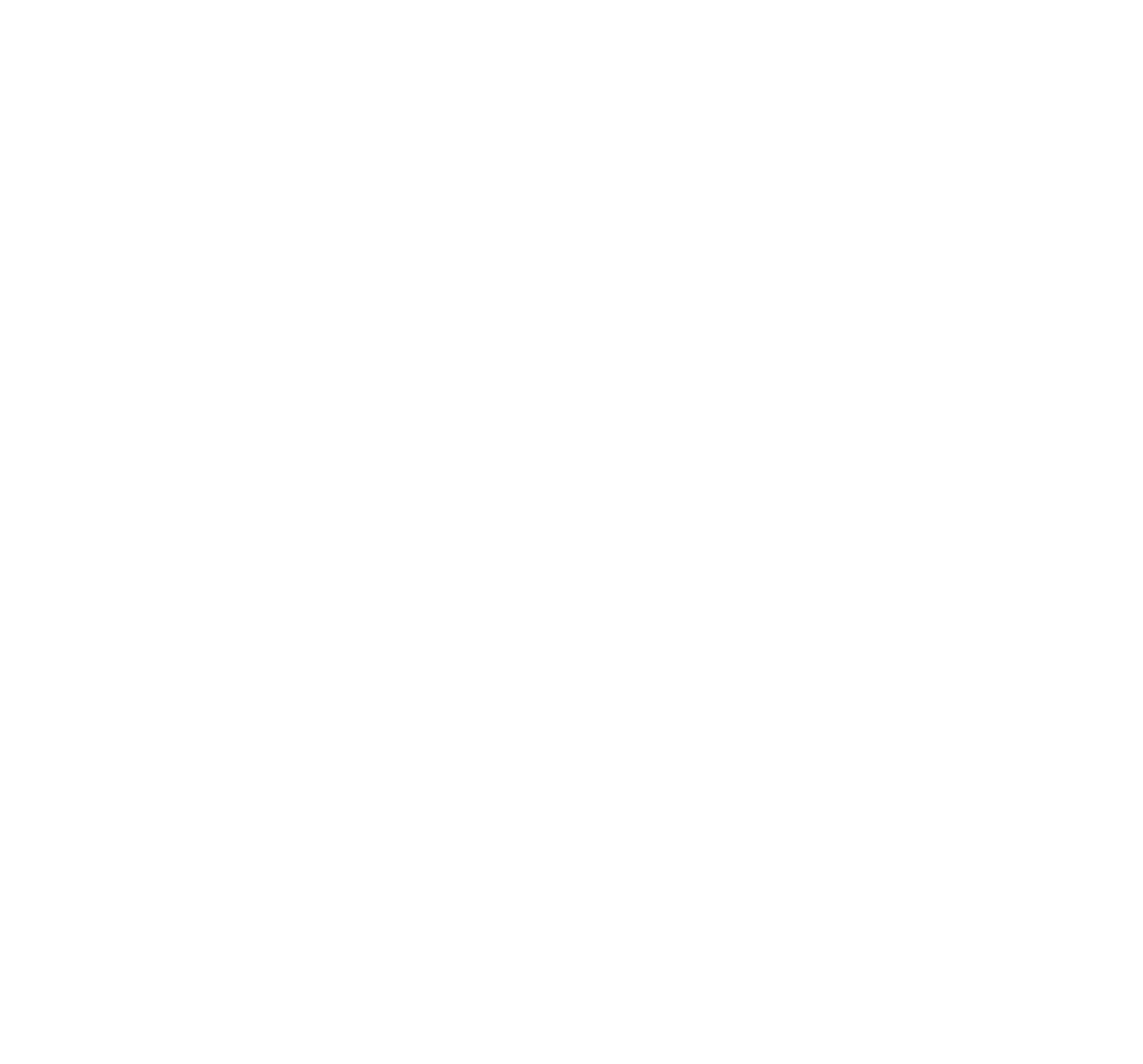 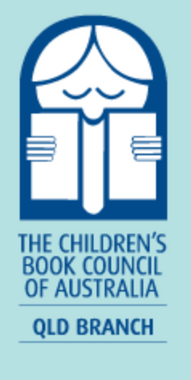 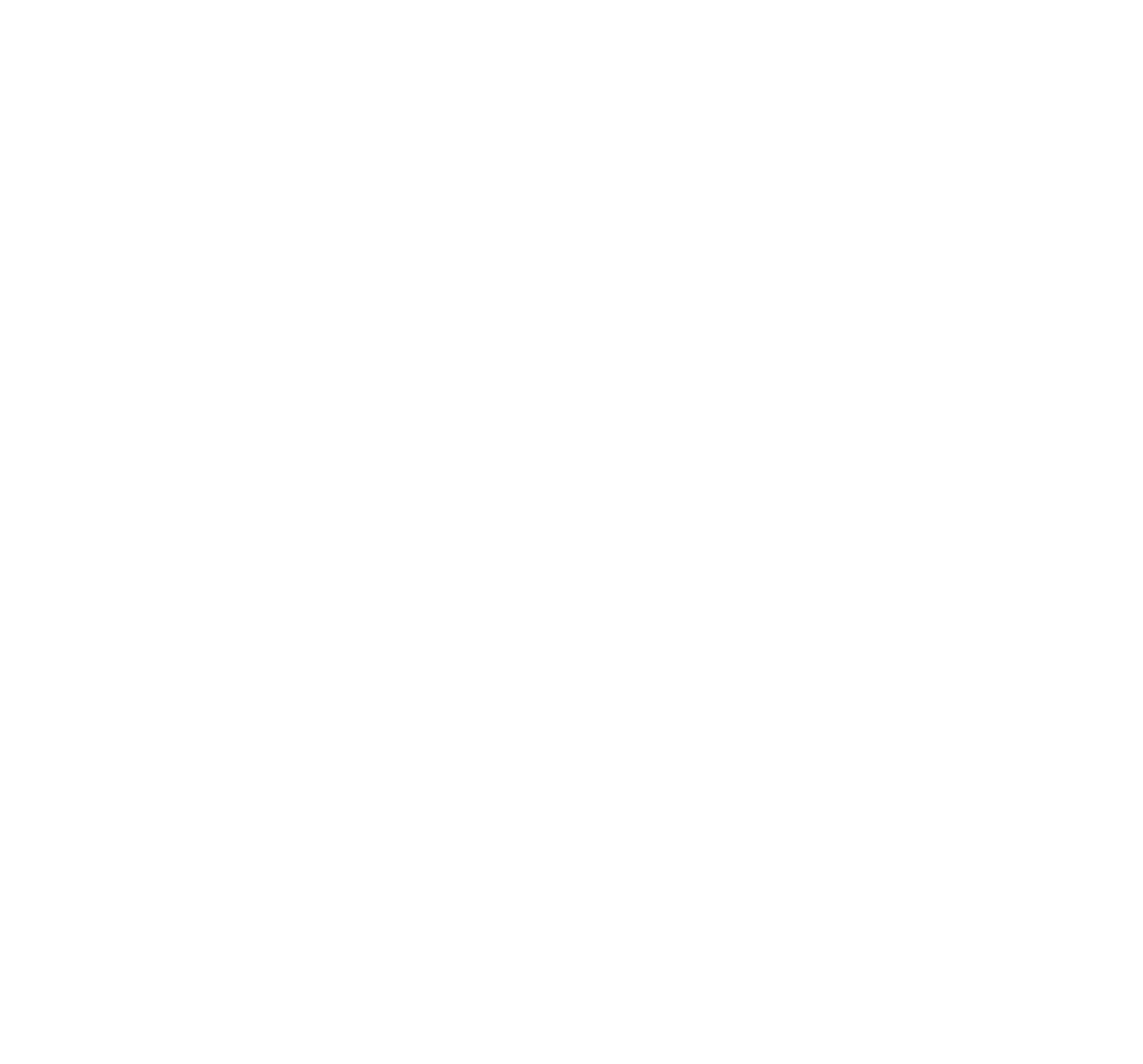 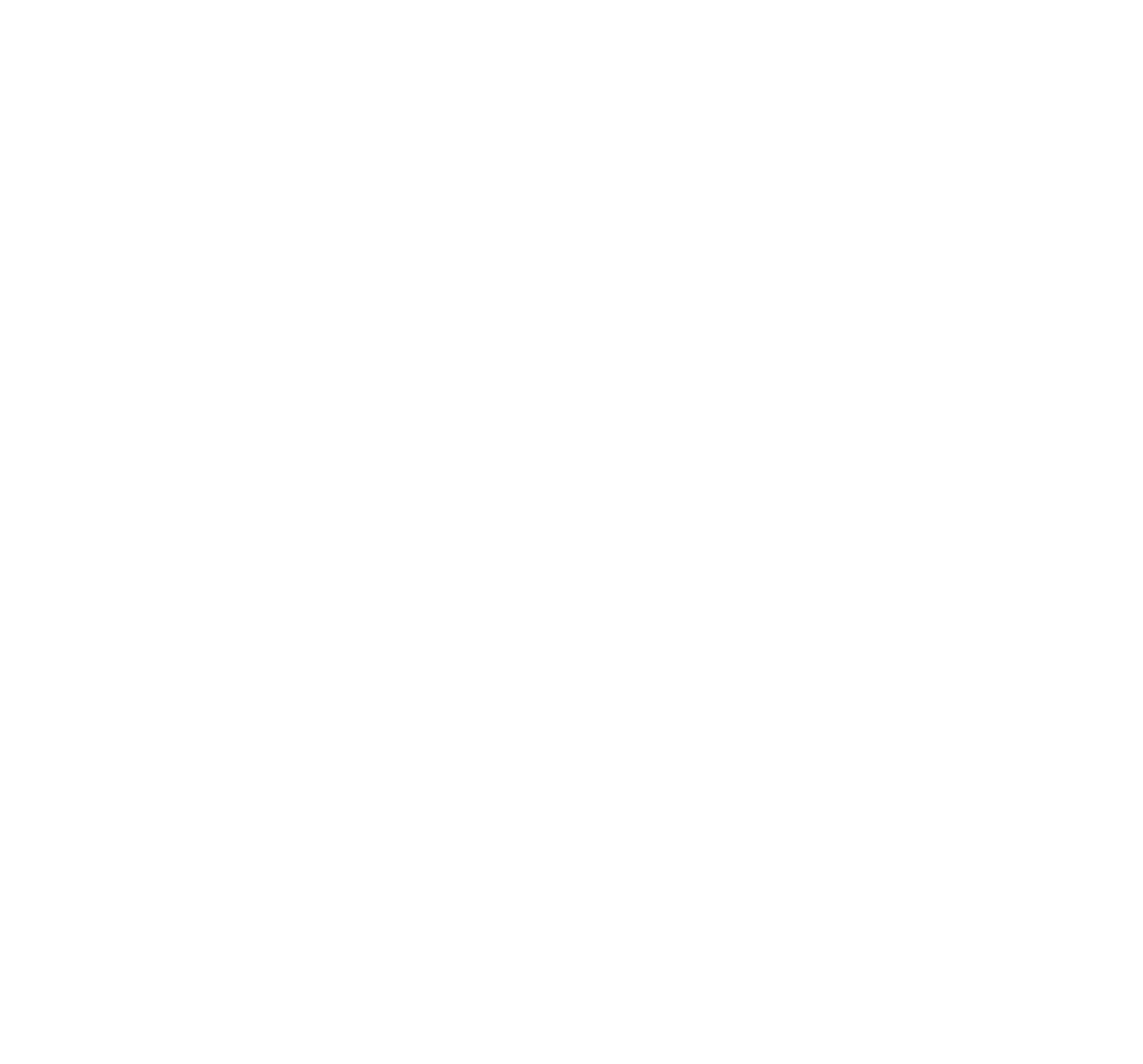 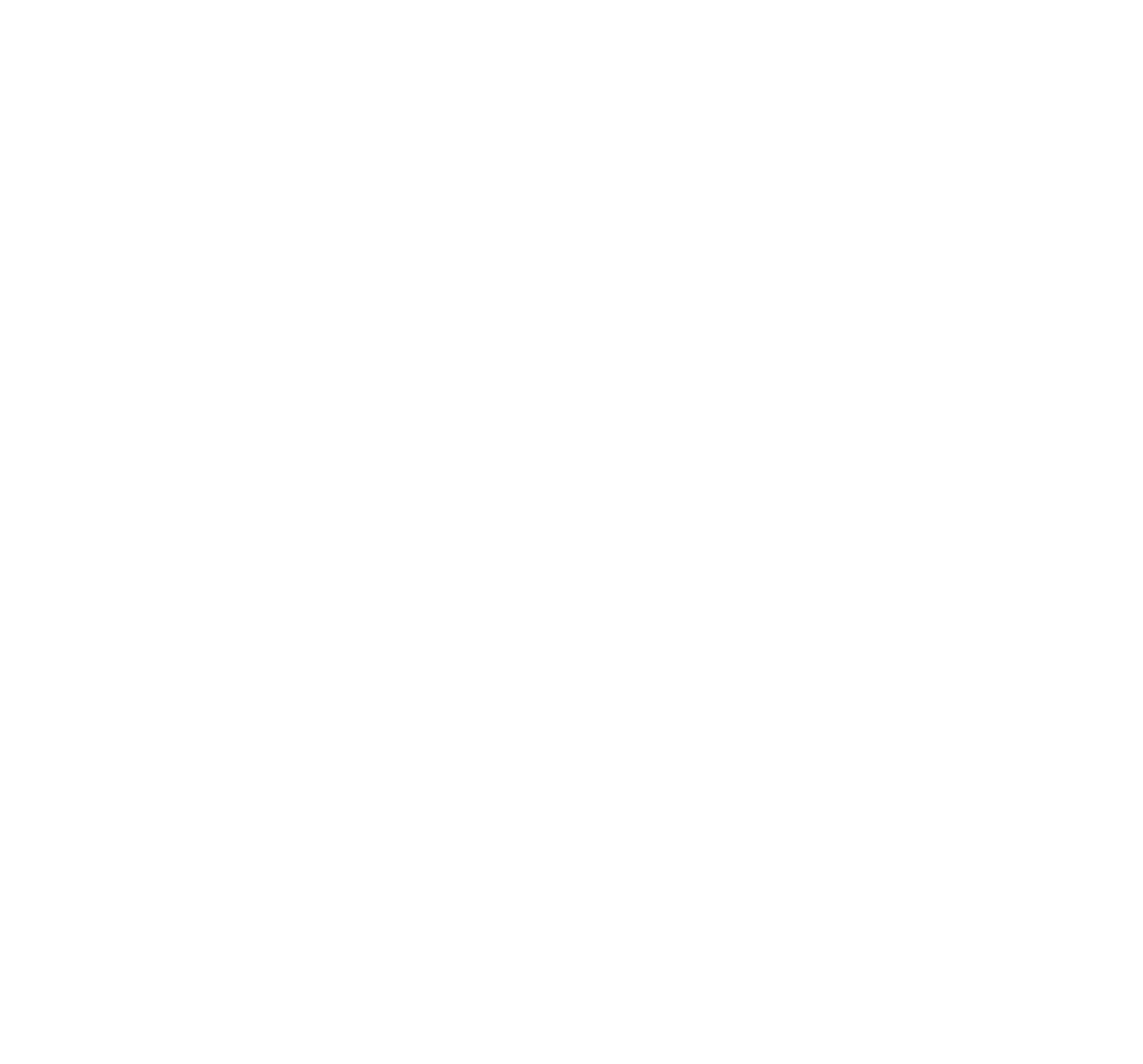 State Final
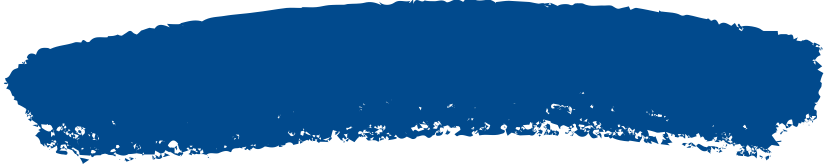 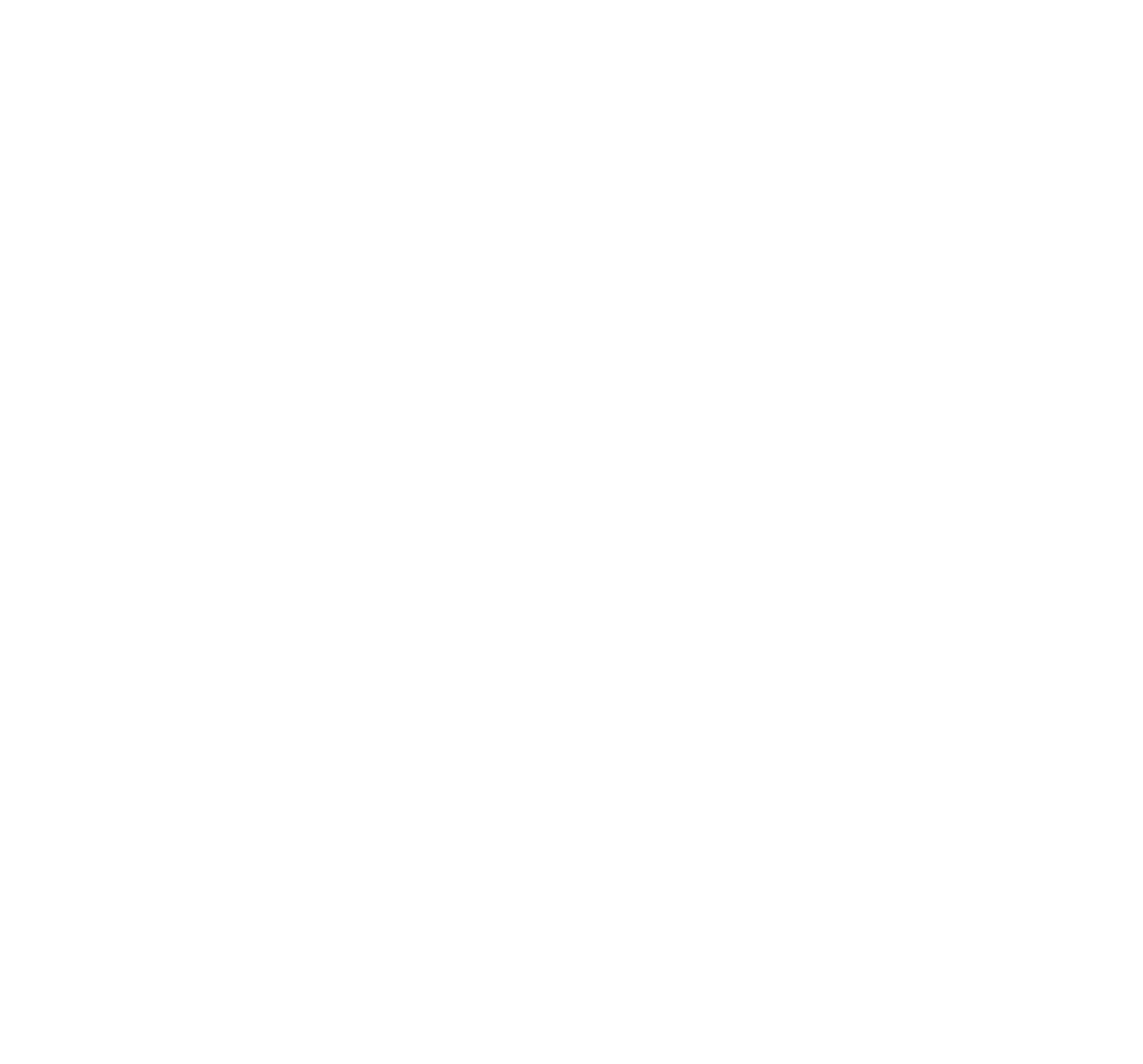 Good Luck to you all!
Have fun.
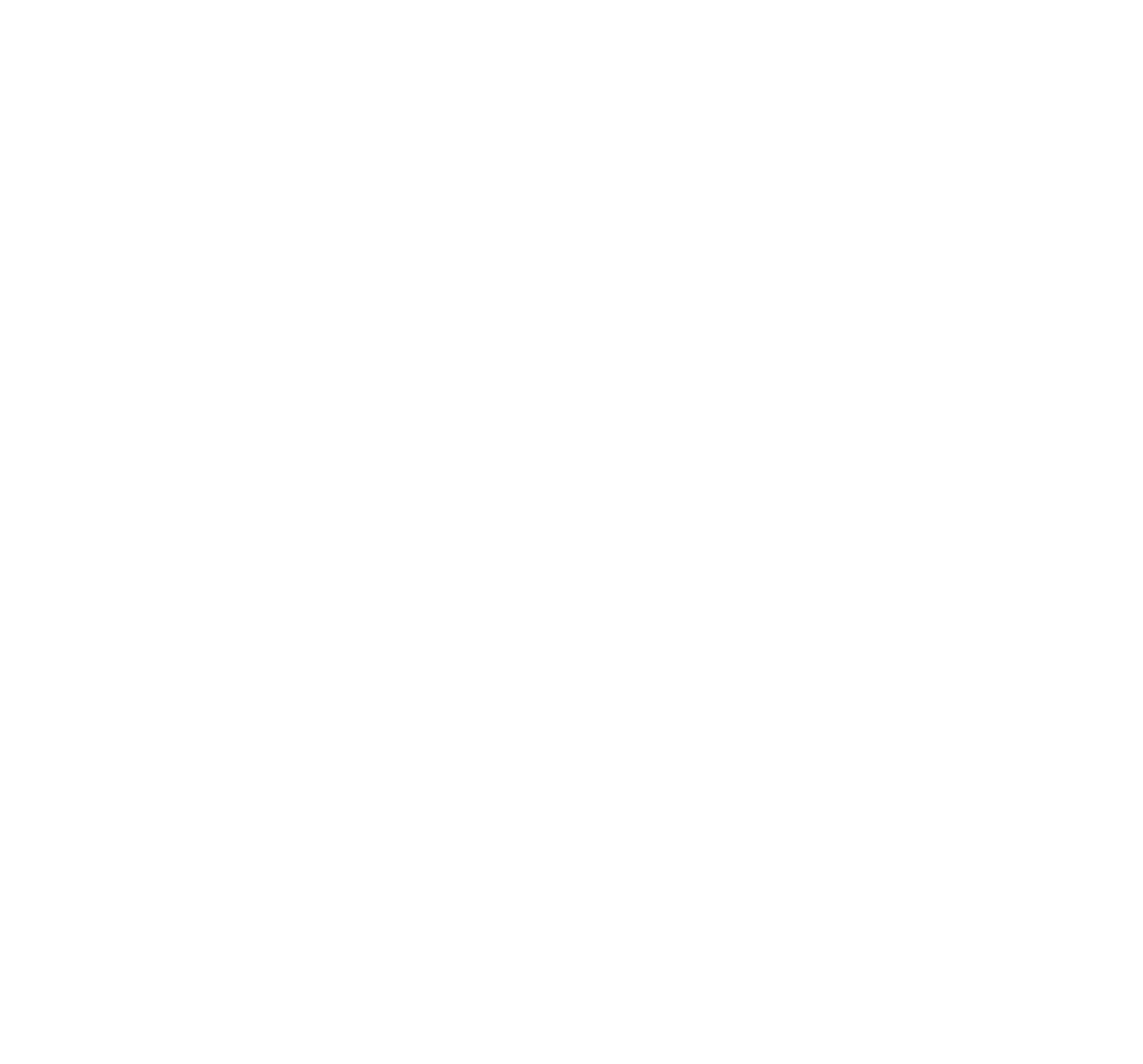 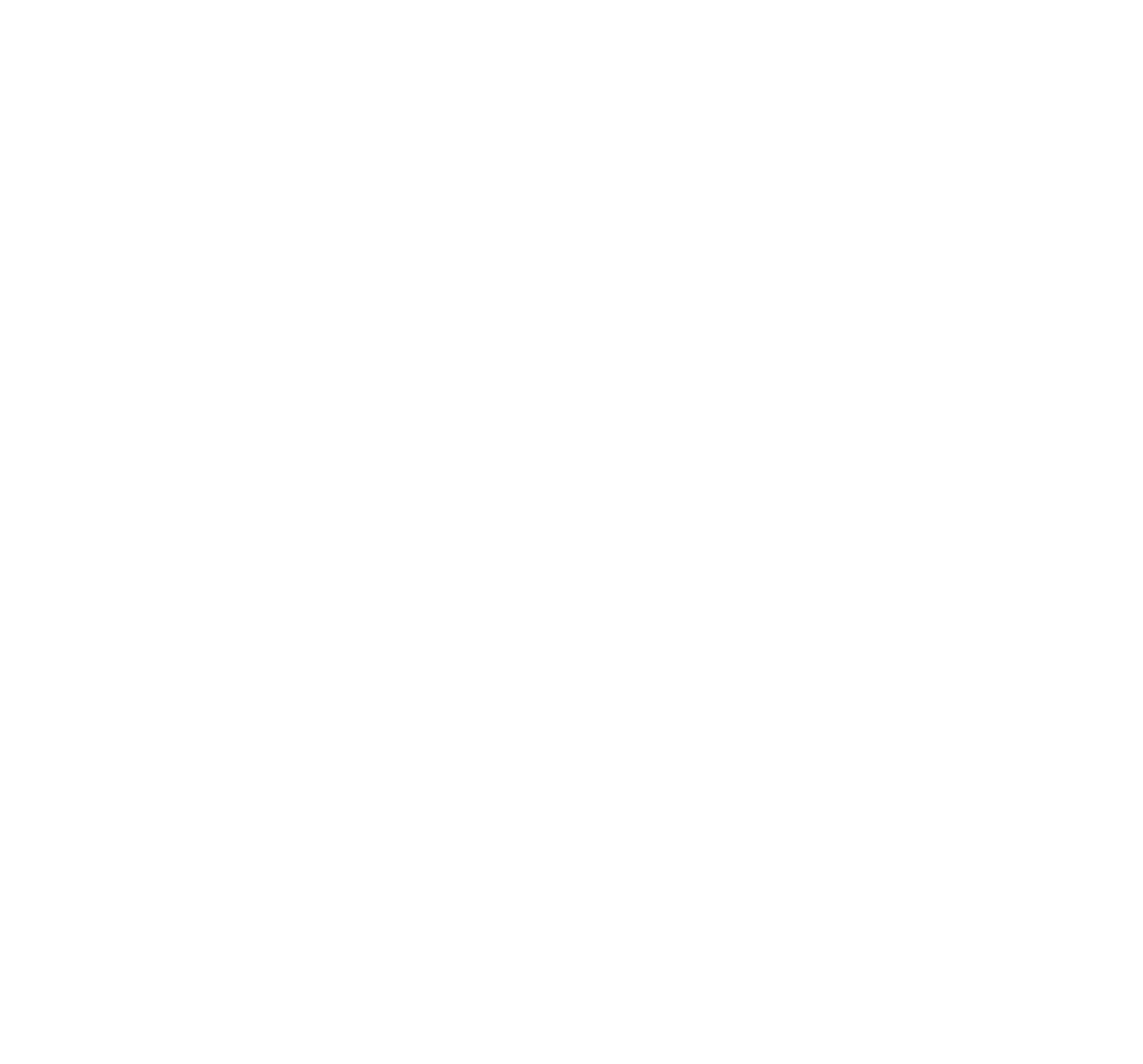 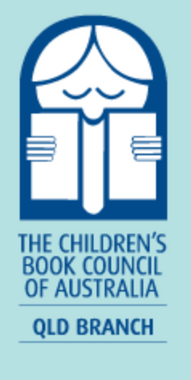 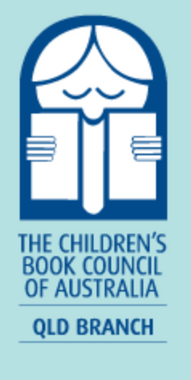 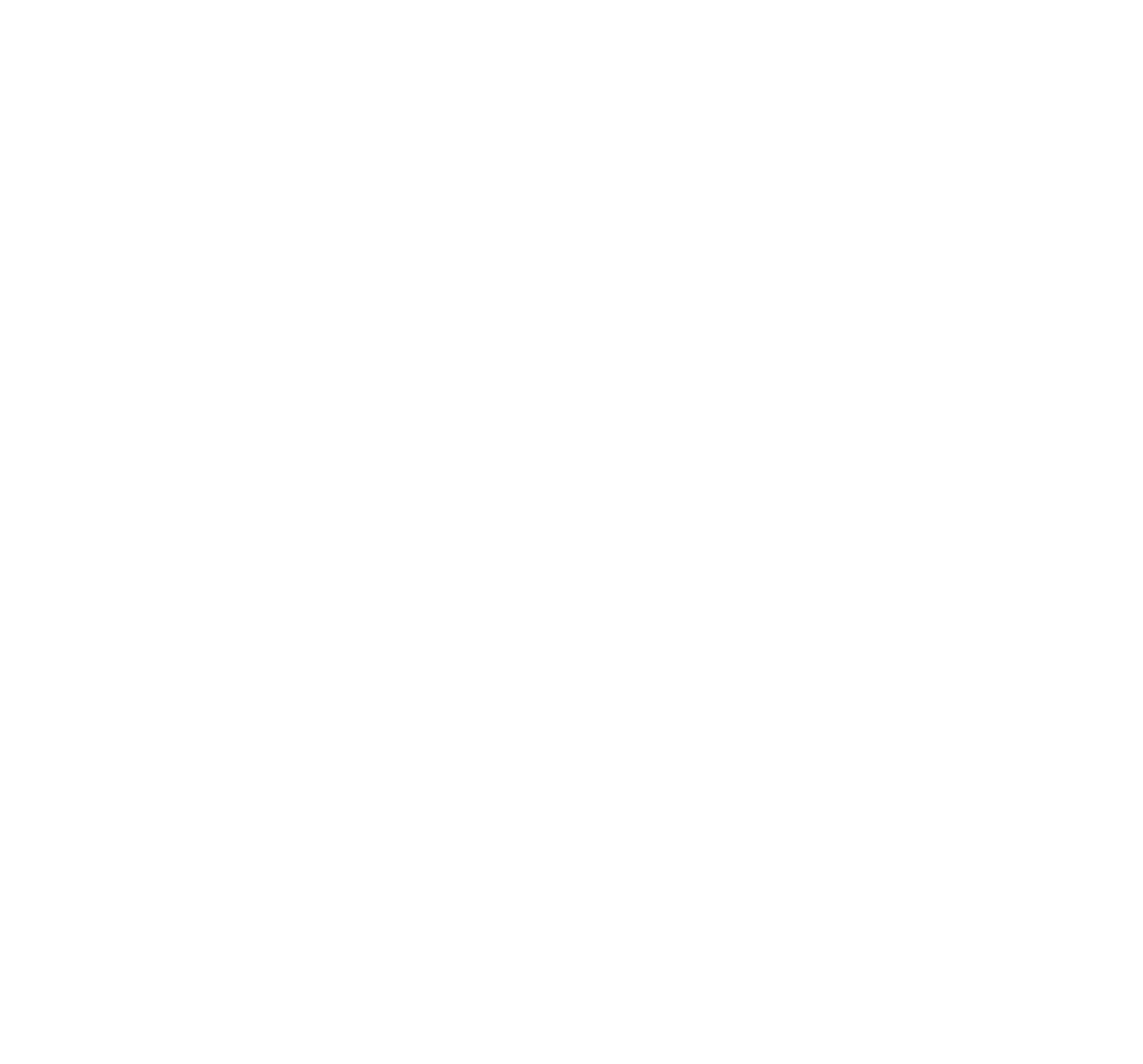 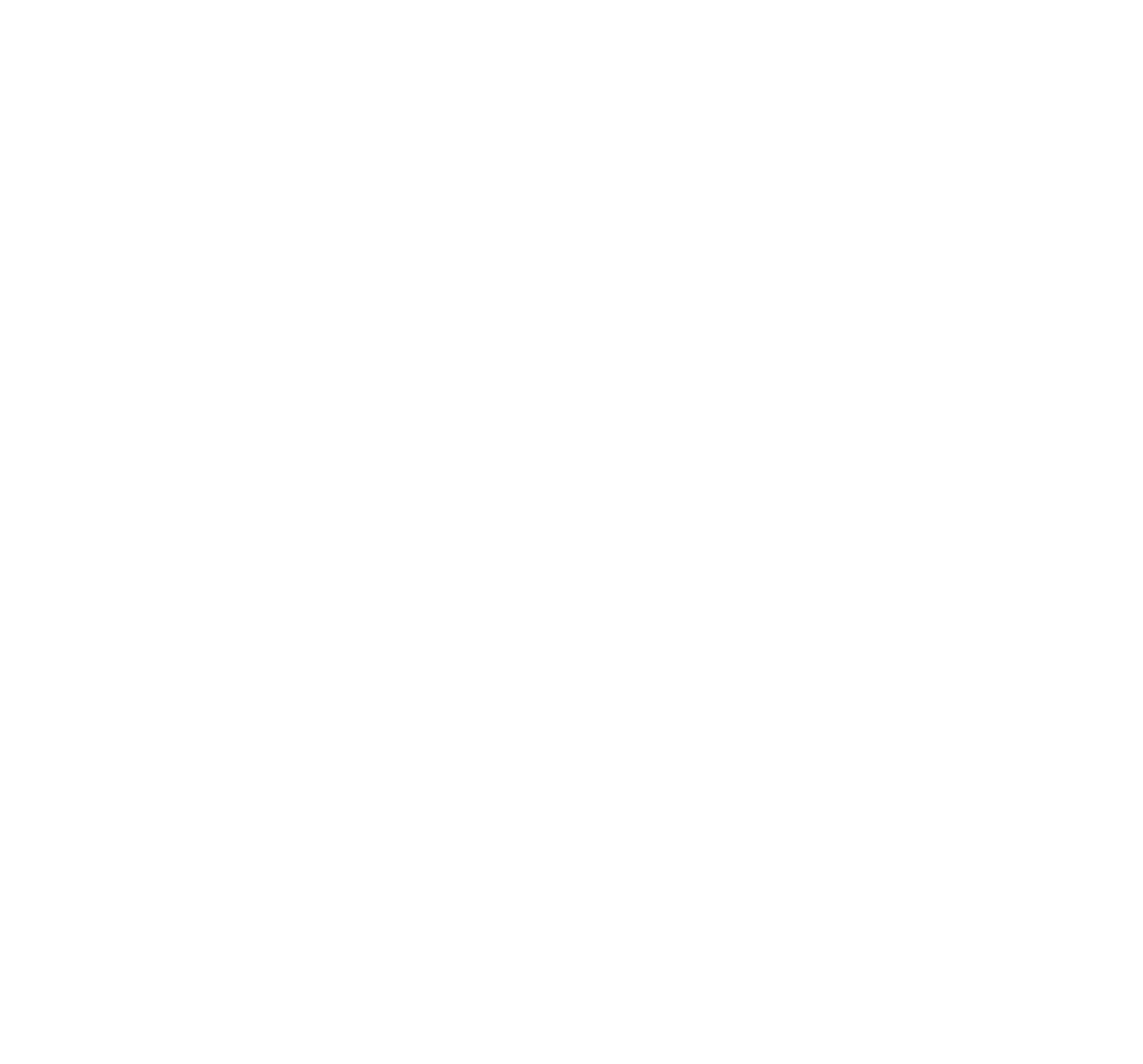 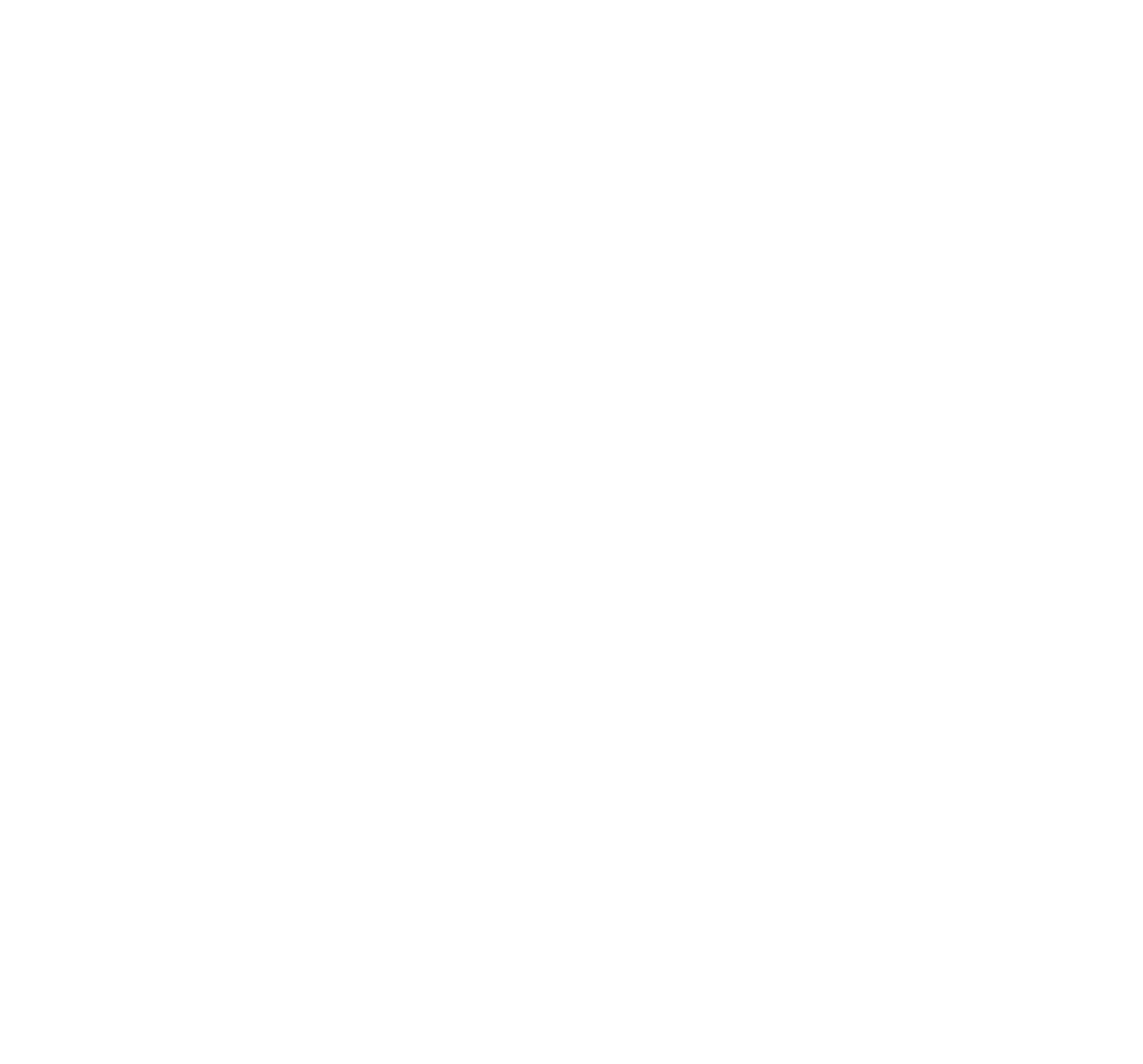 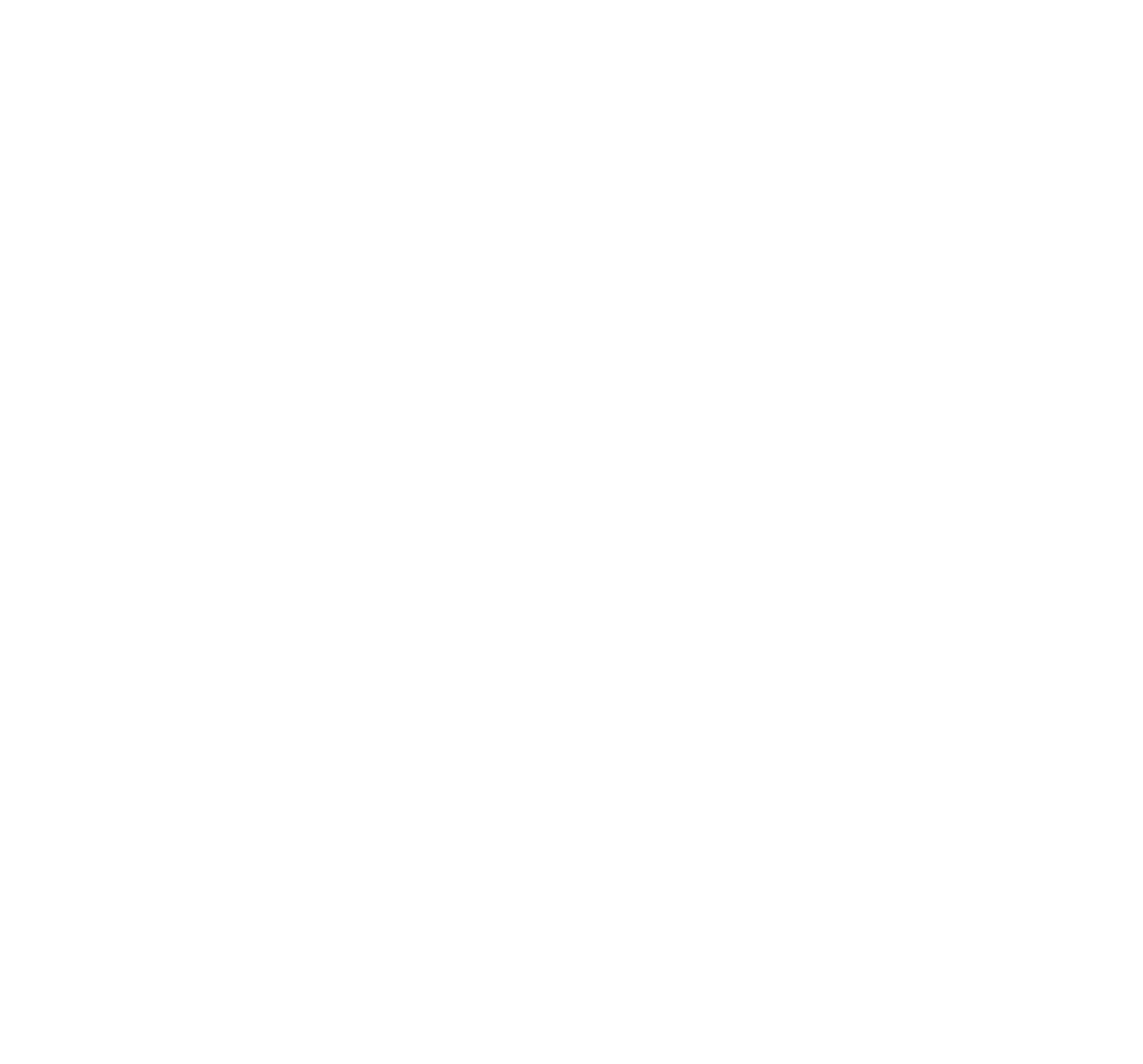 State Final
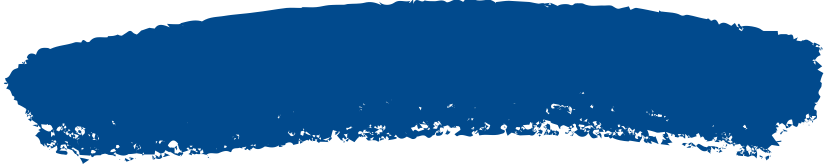 ROUND 1
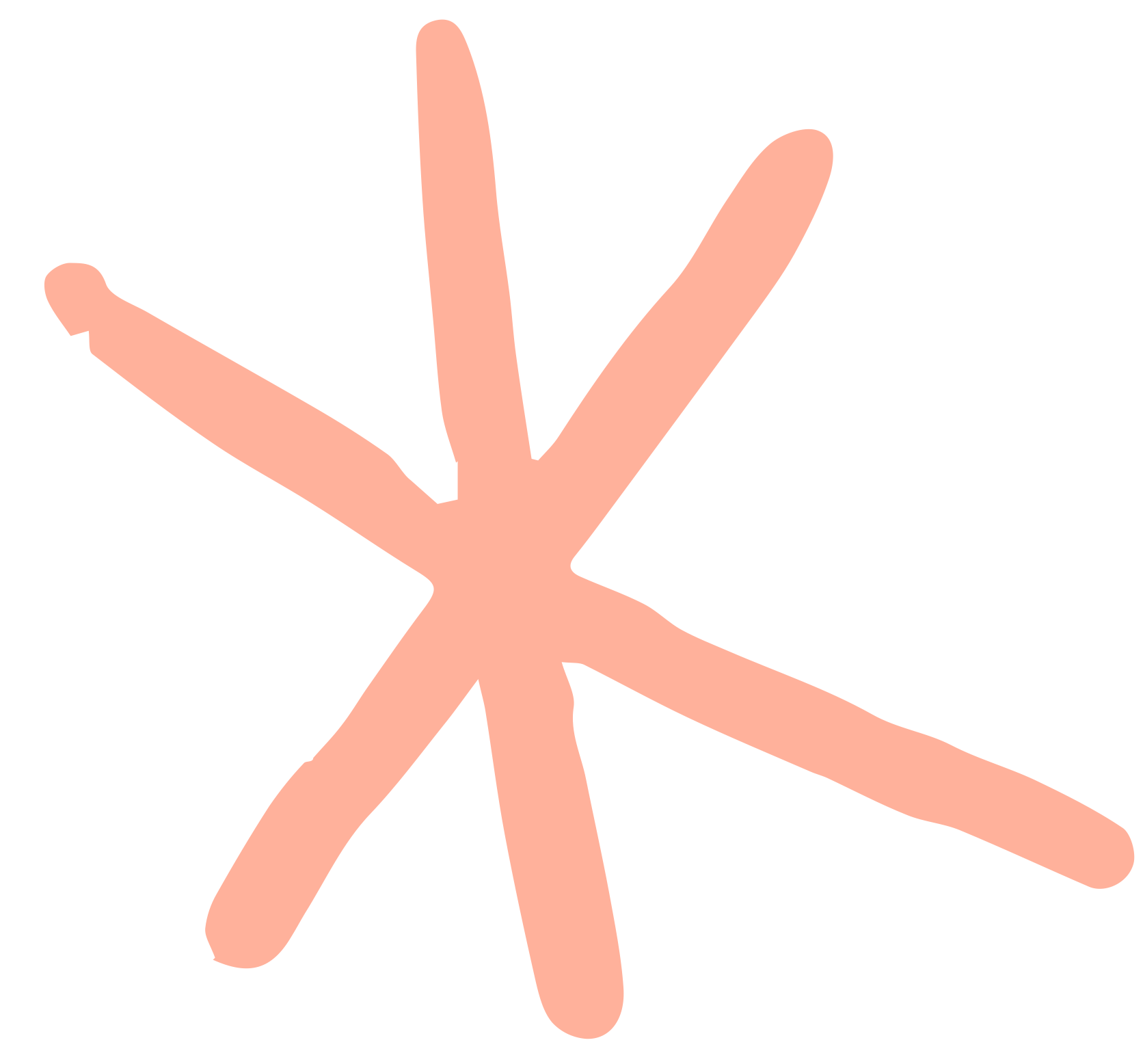 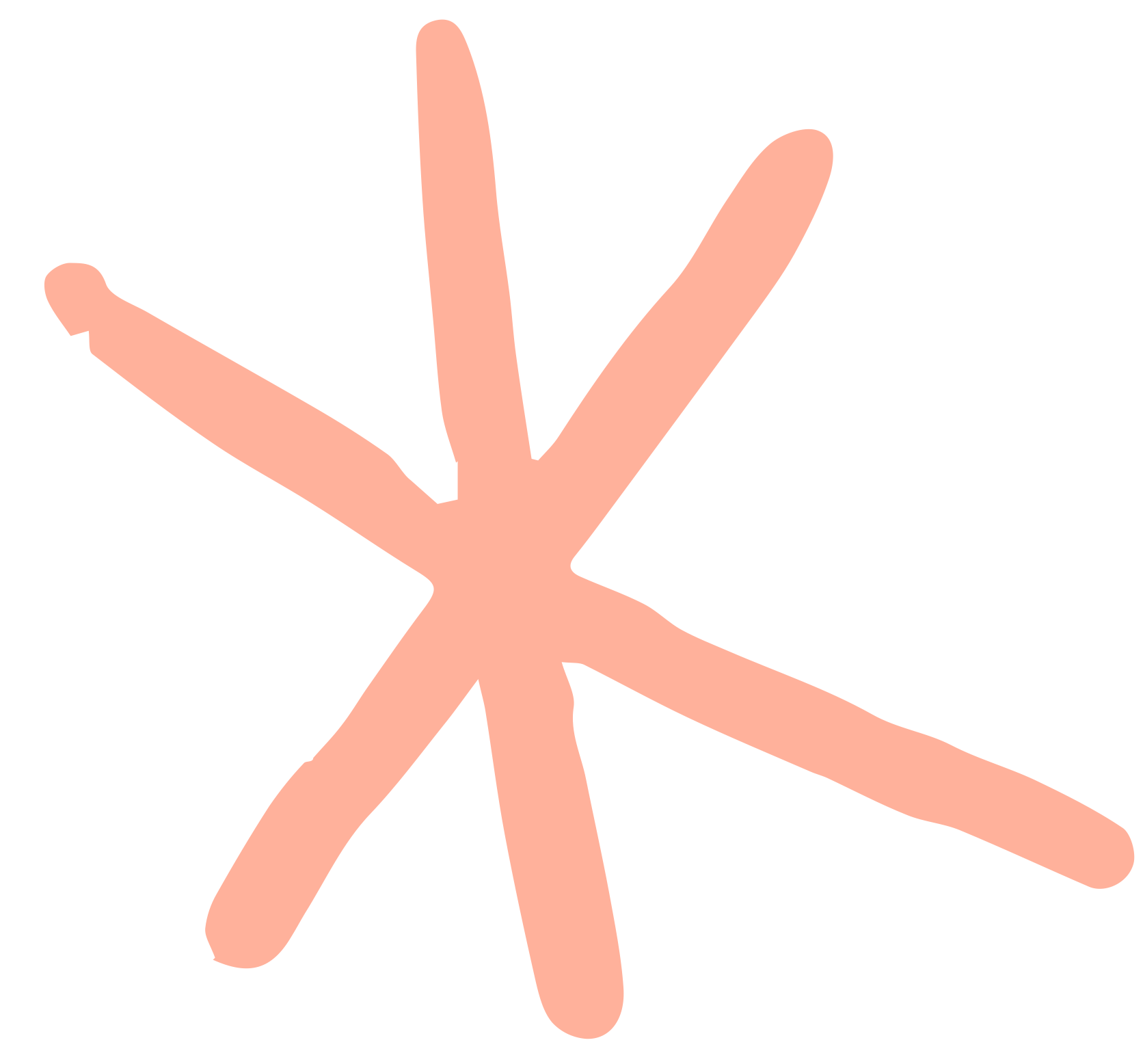 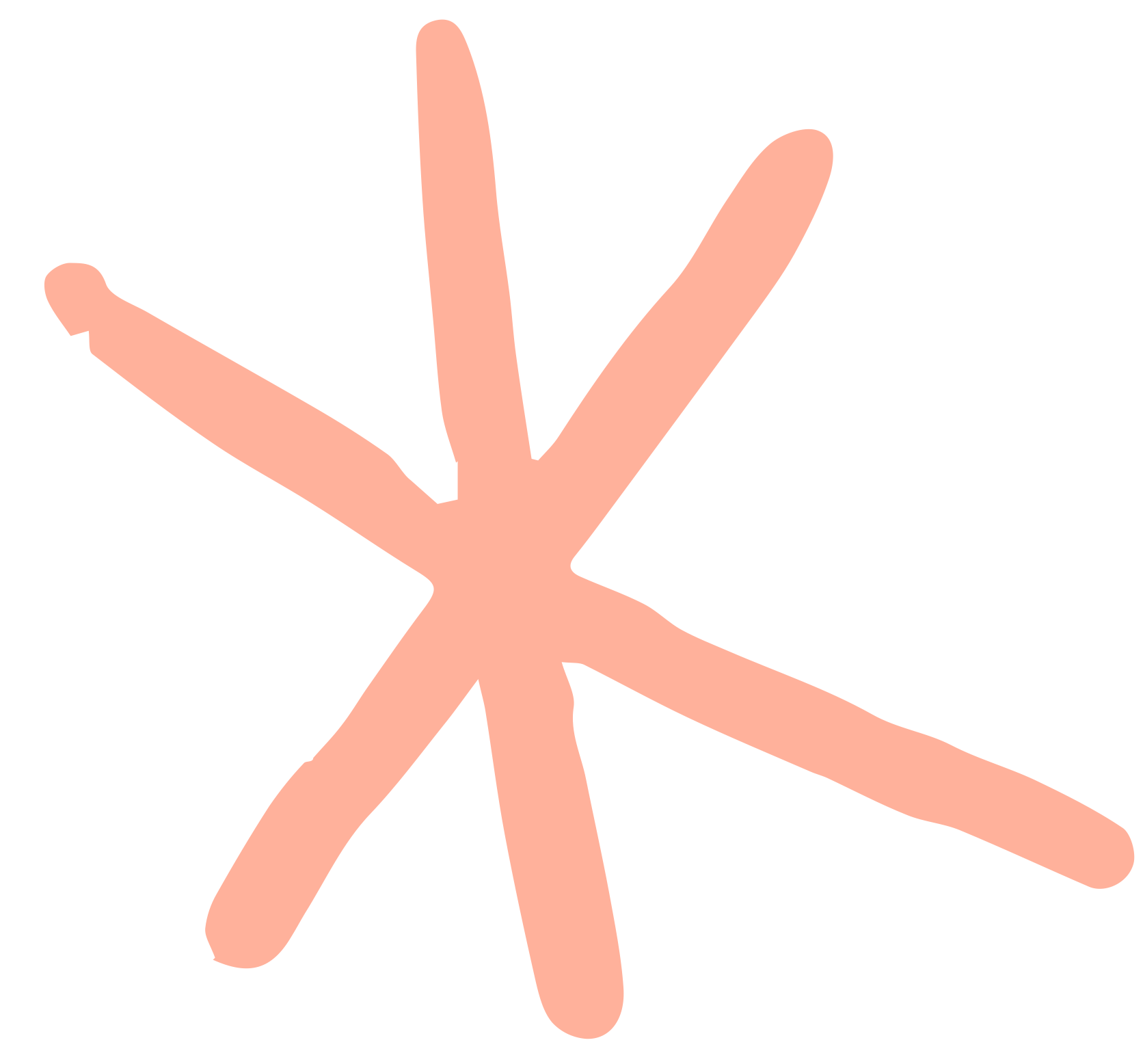 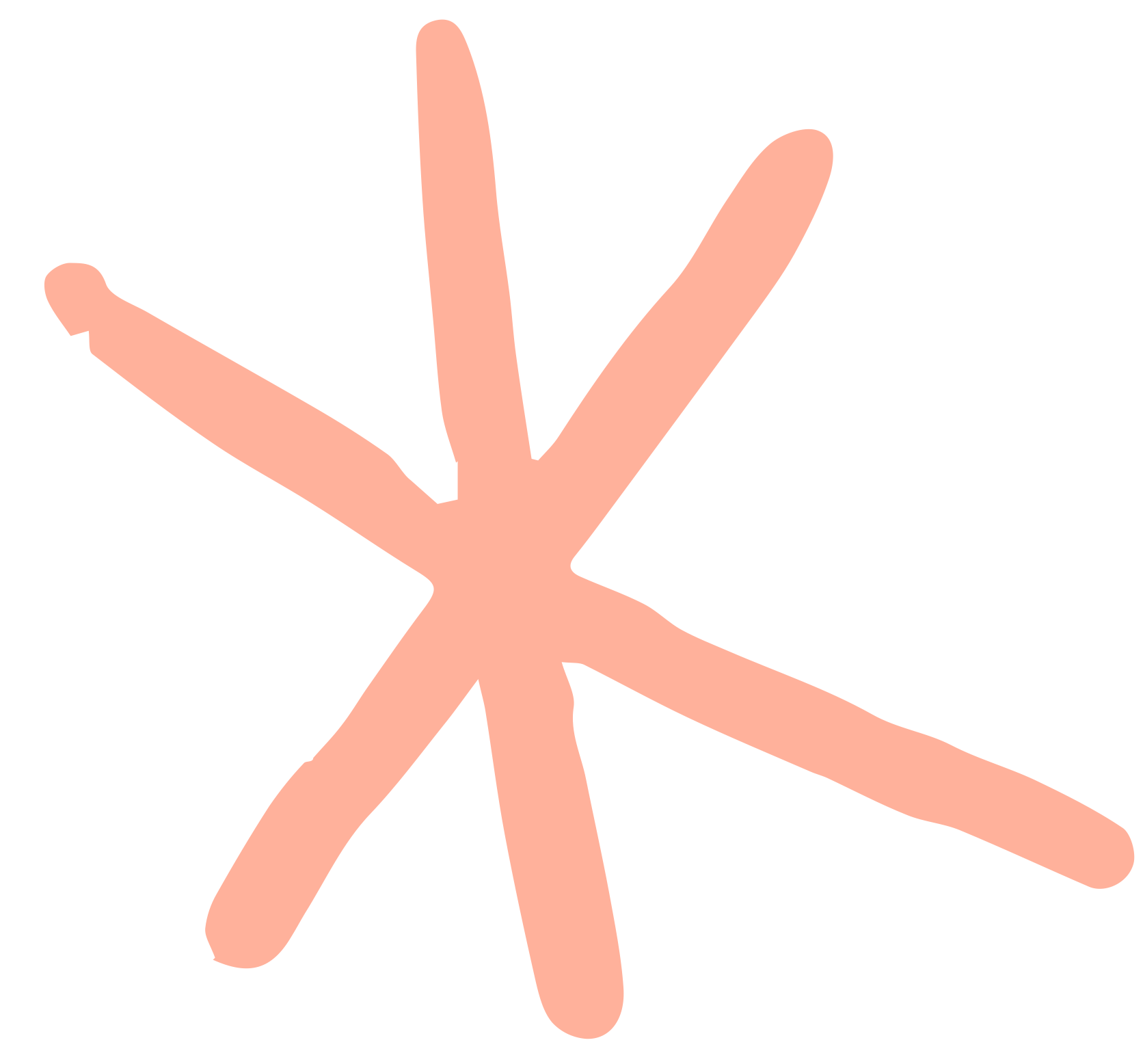 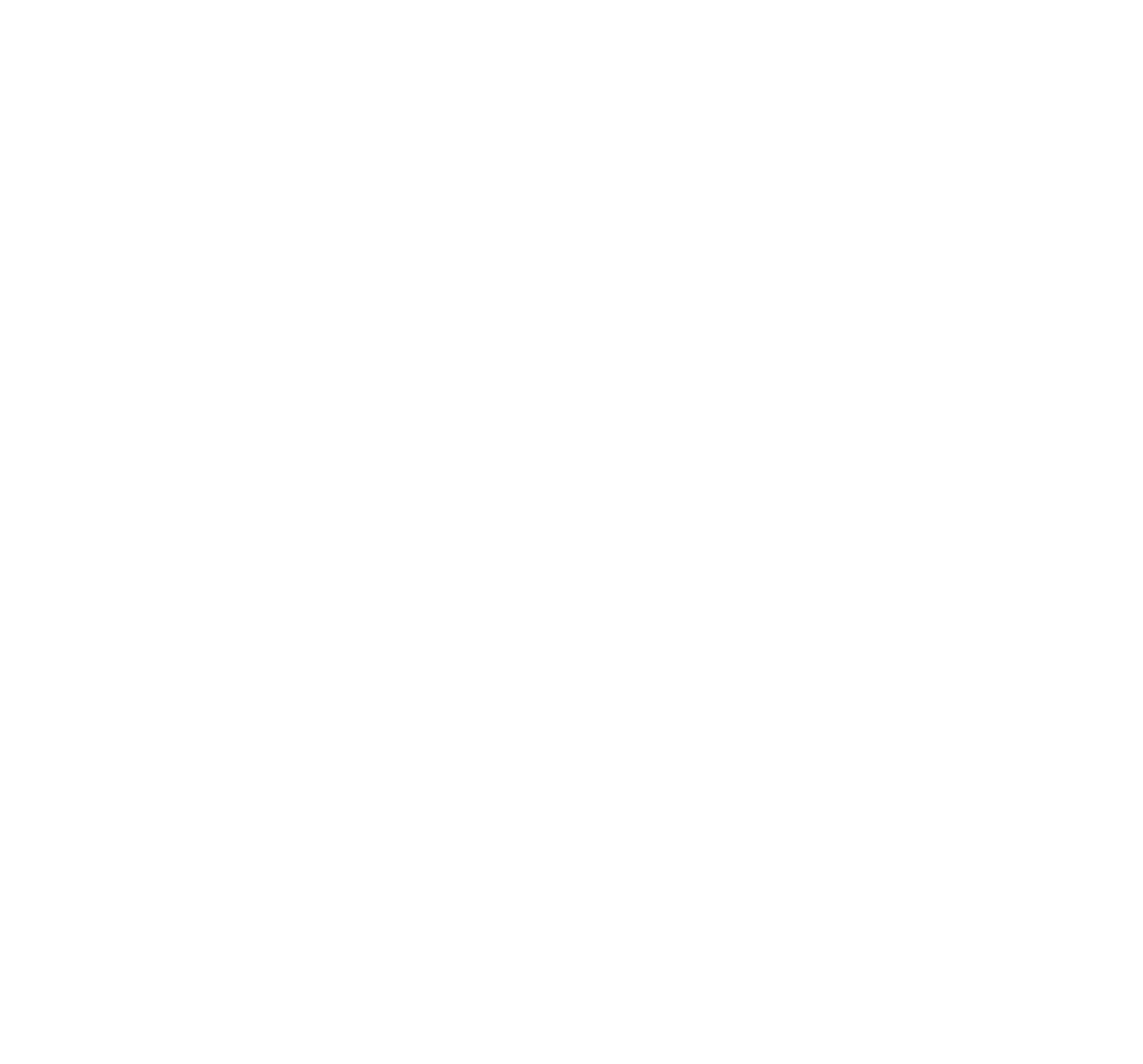 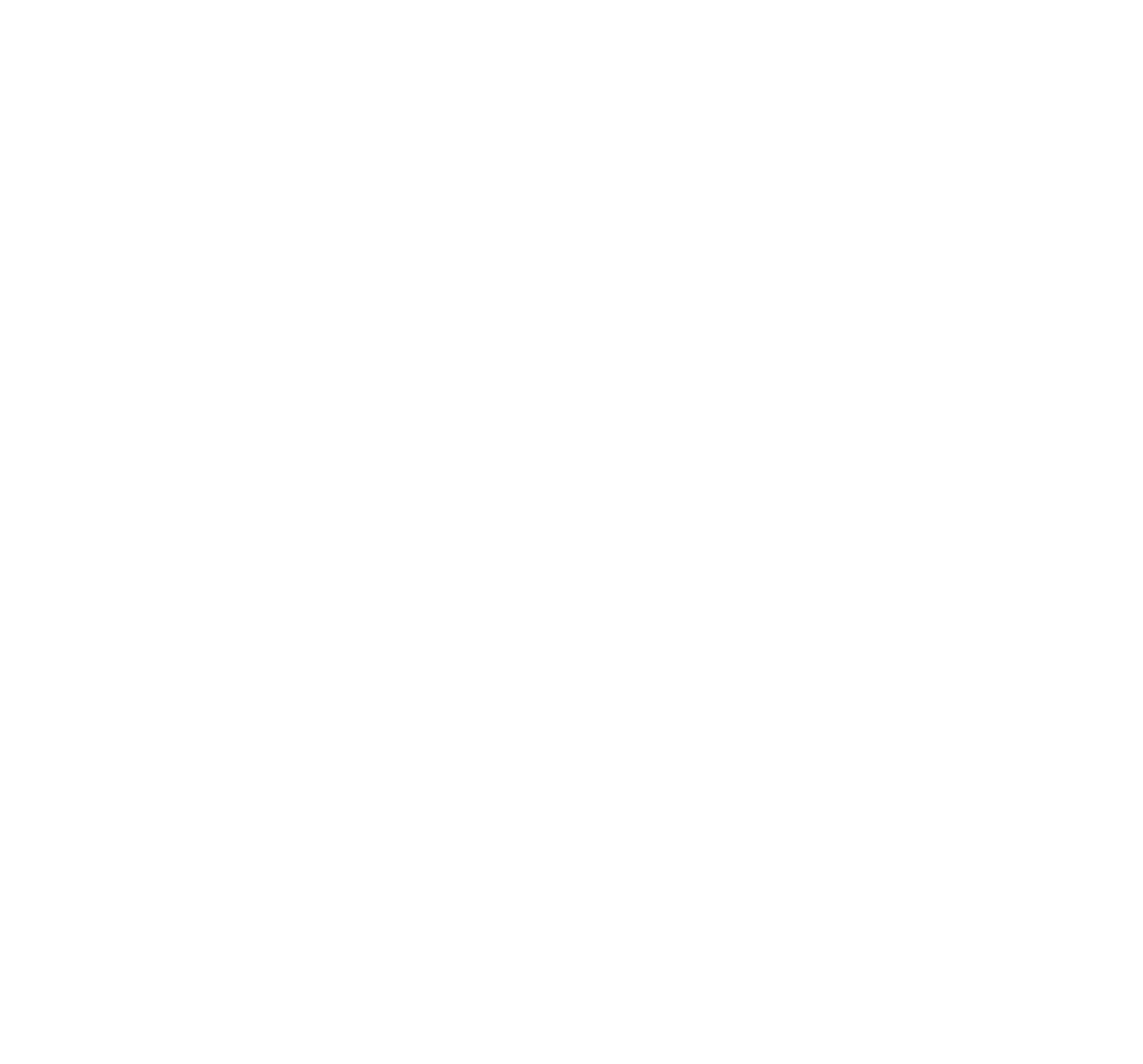 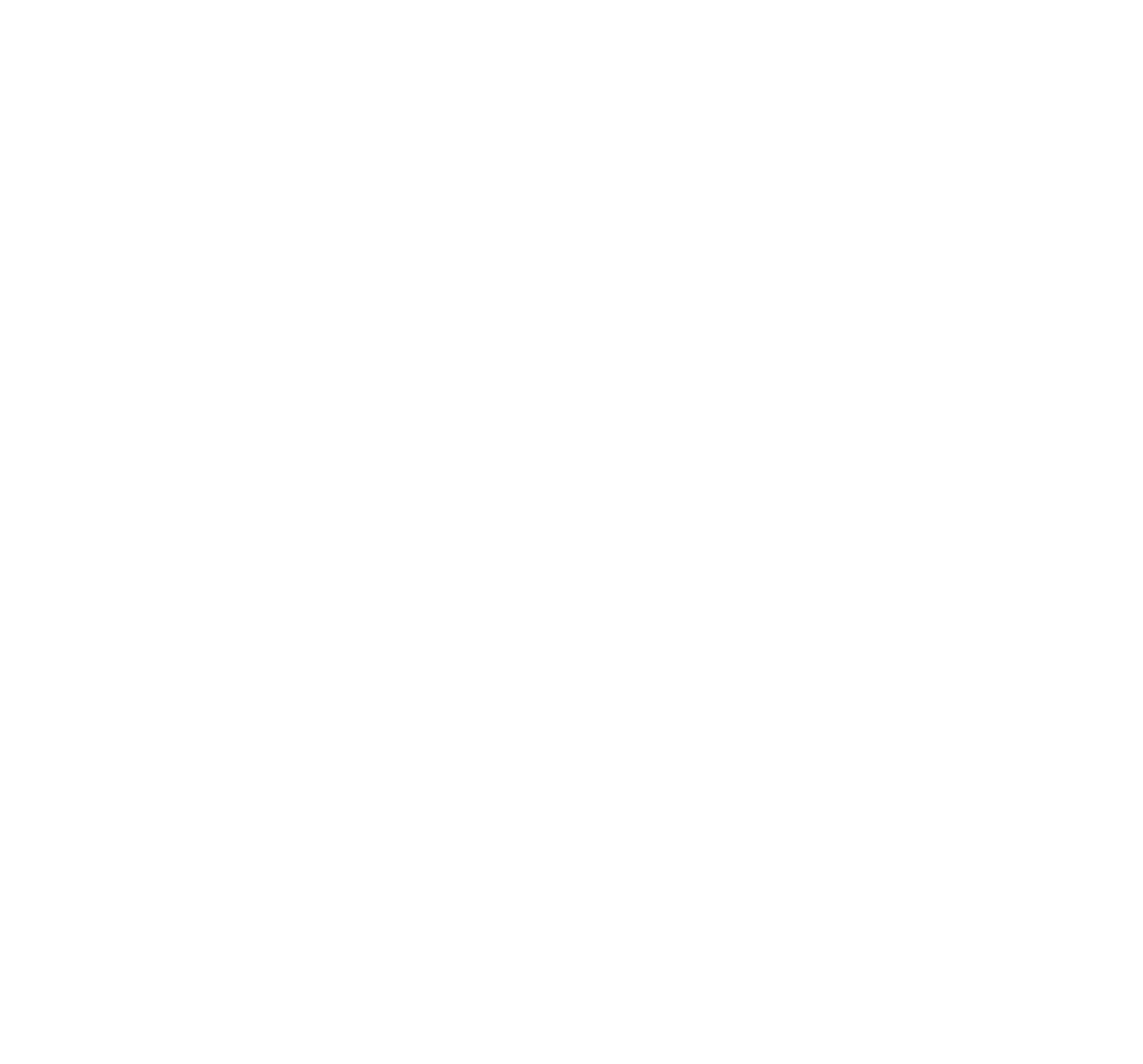 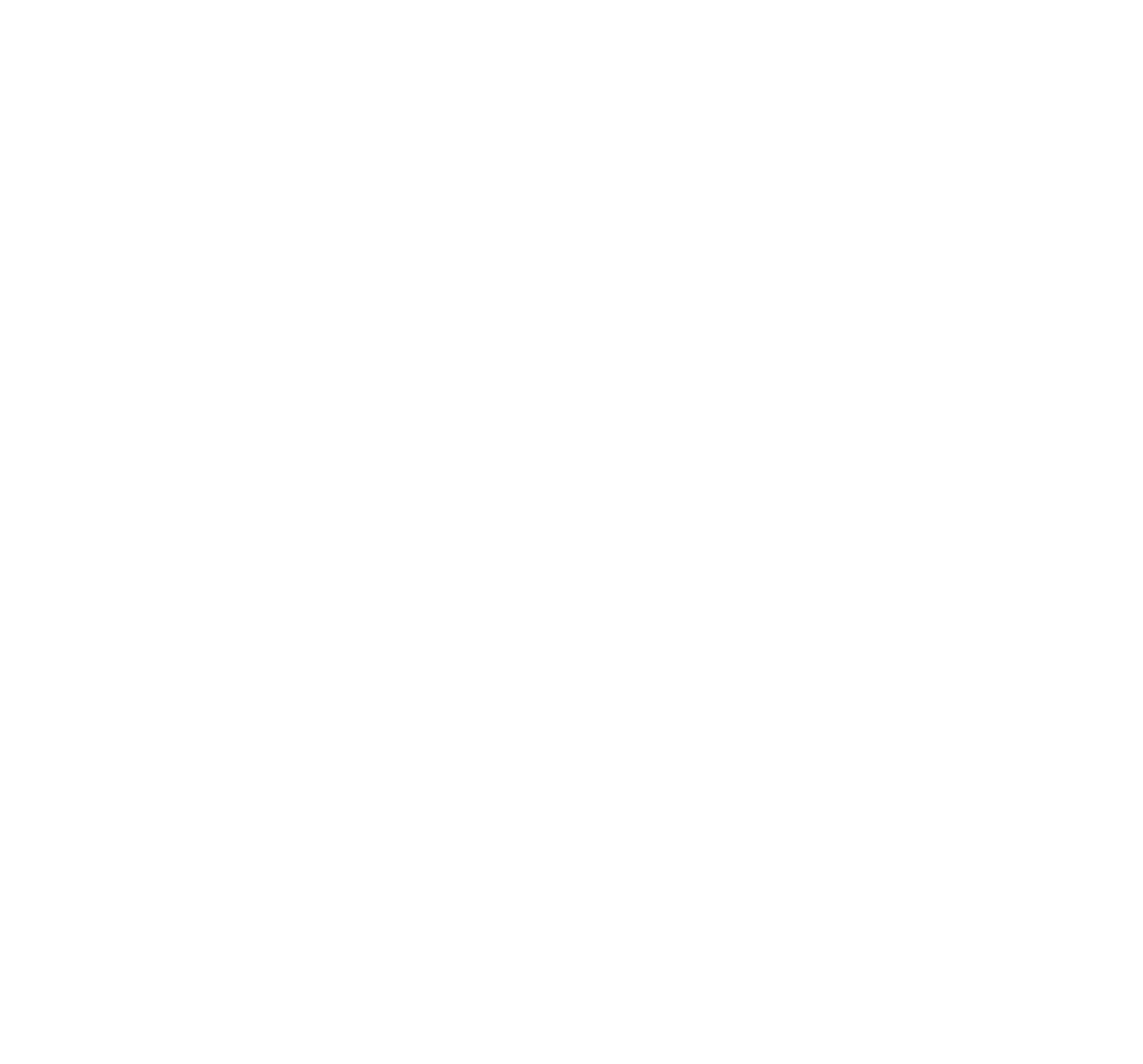 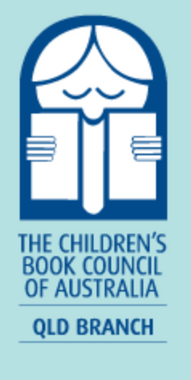 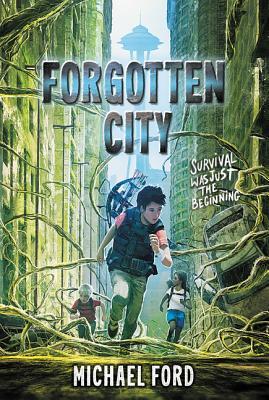 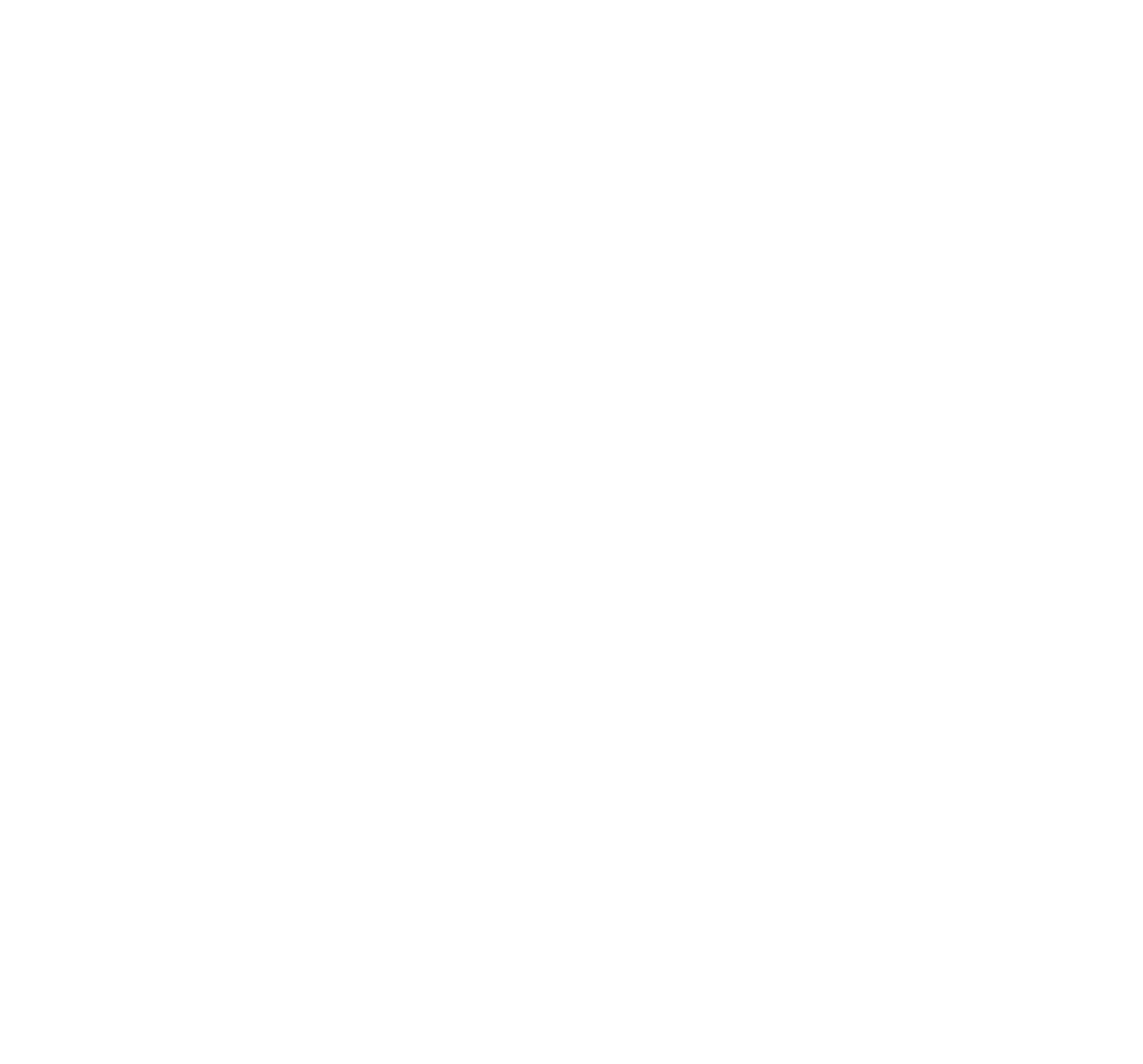 Round 1
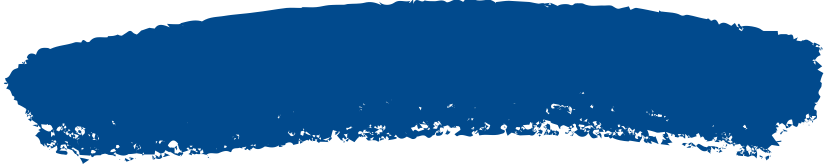 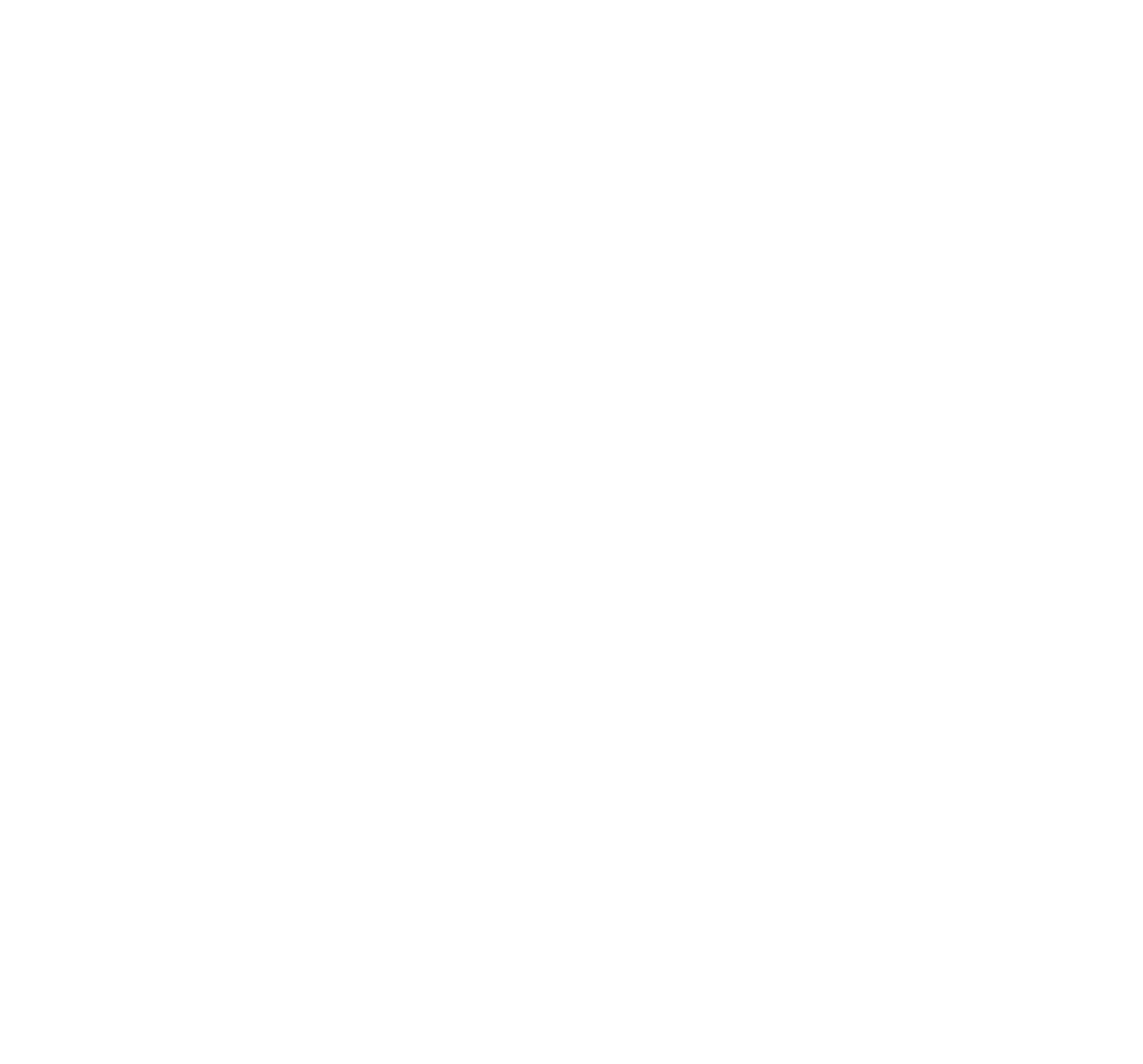 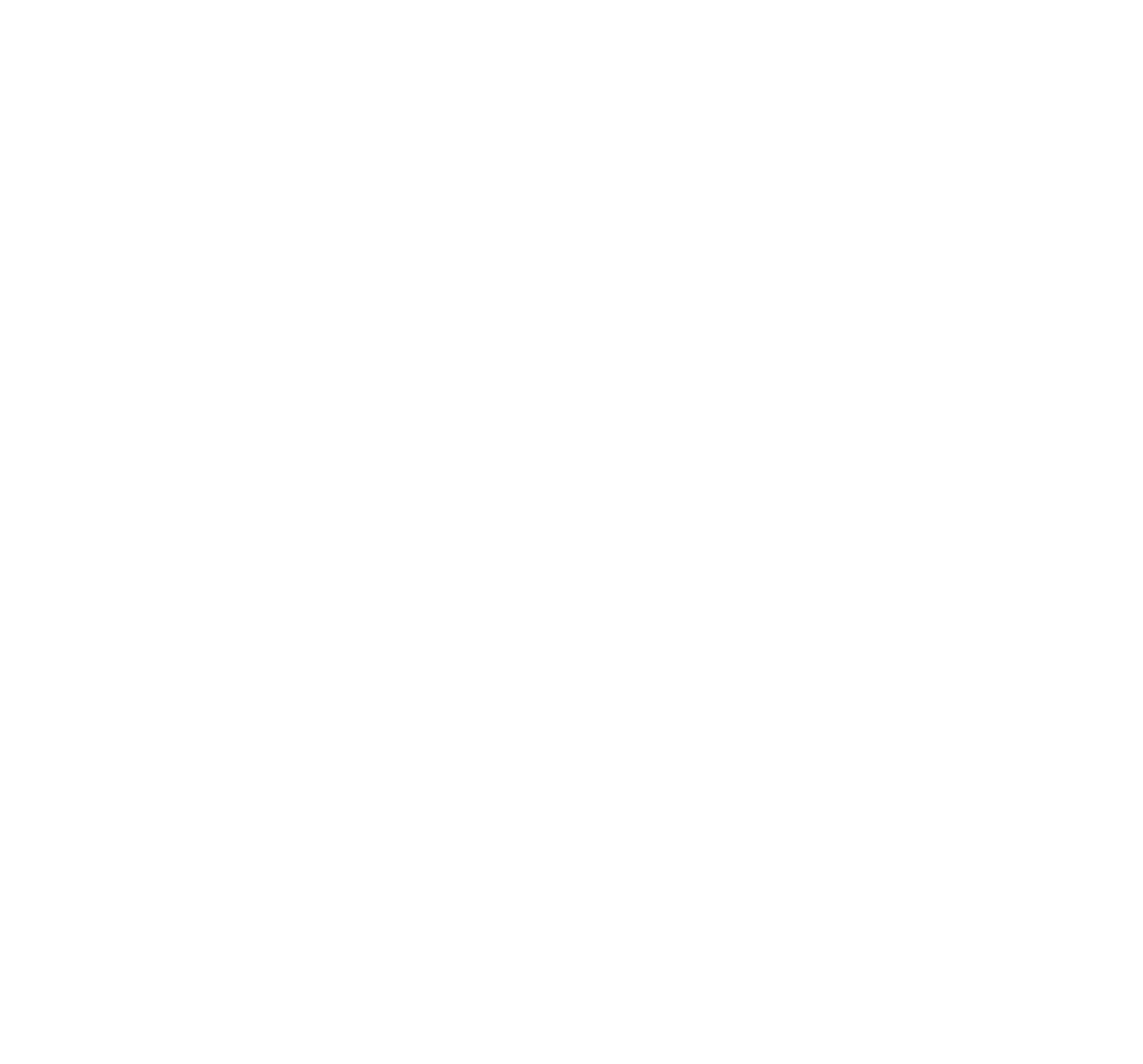 Question 1
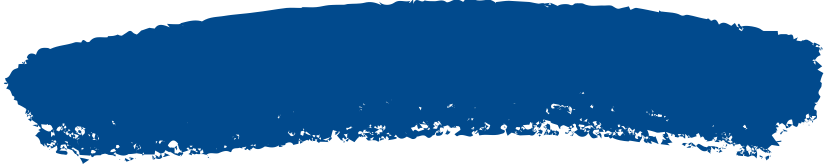 Name one of the half-finished contraptions that Kobi and his Dad had been working on.
30 seconds
1 point
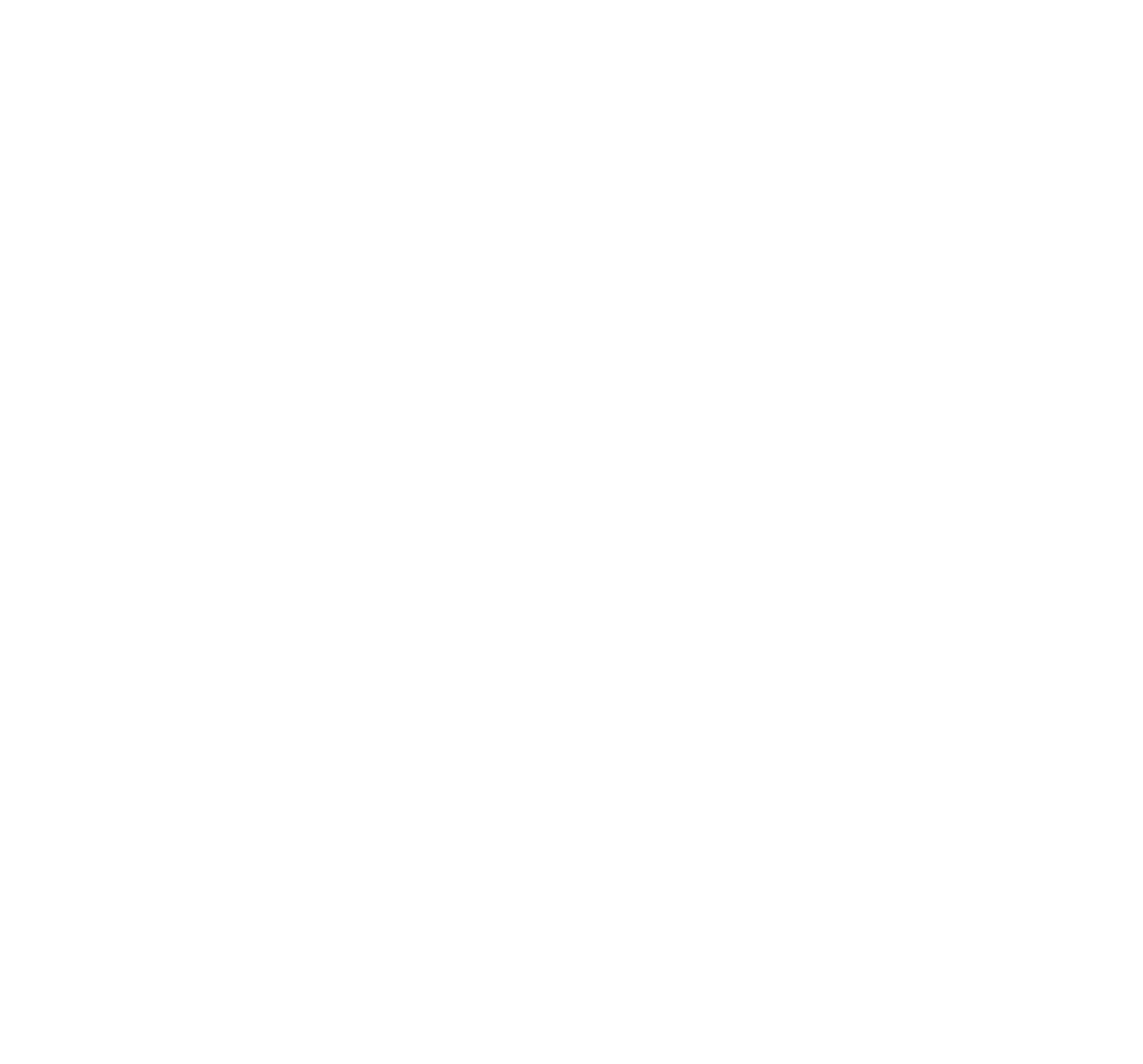 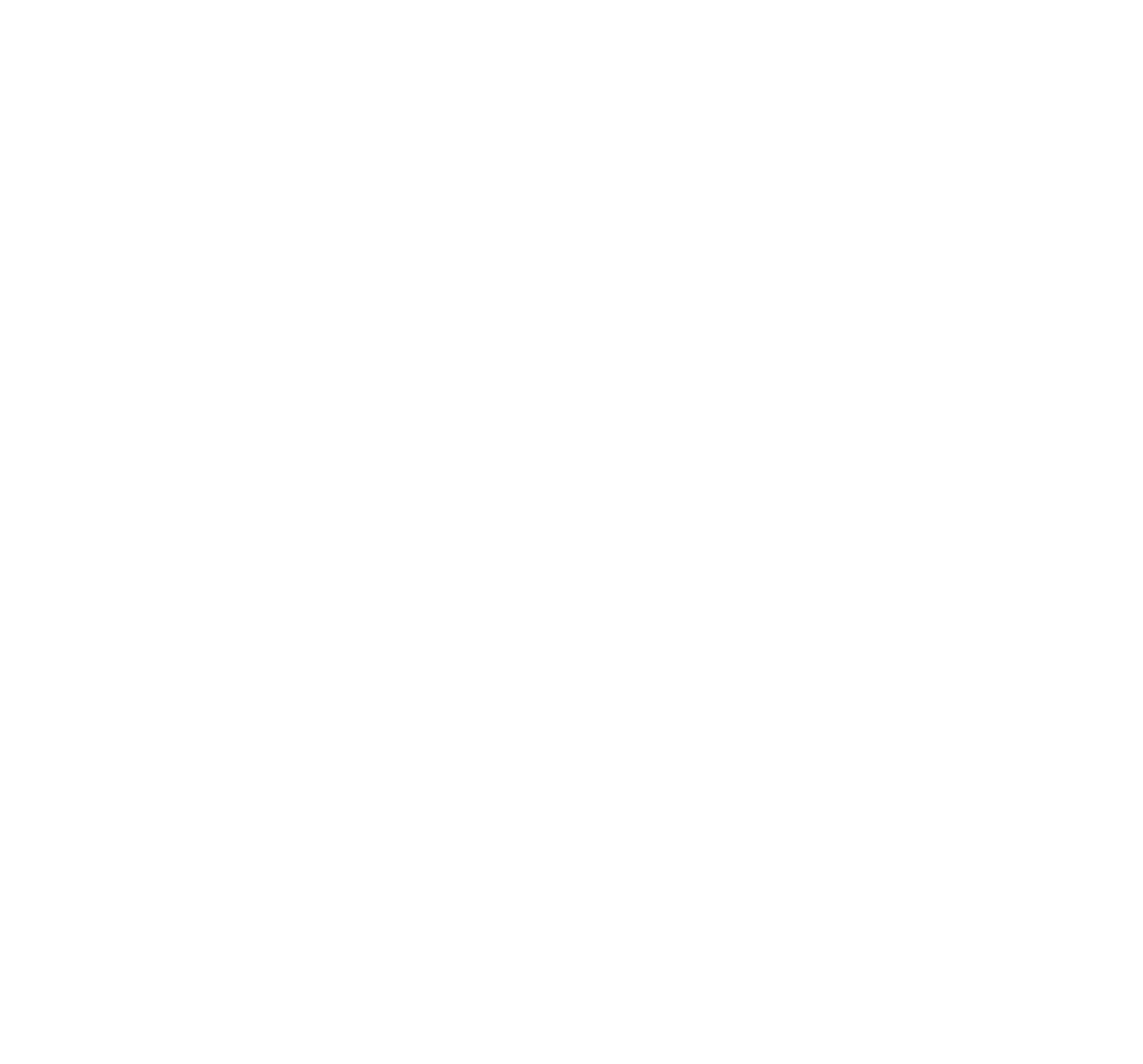 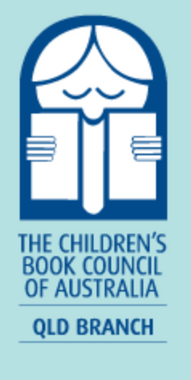 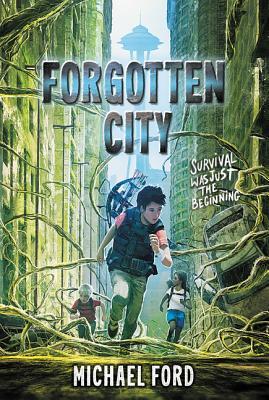 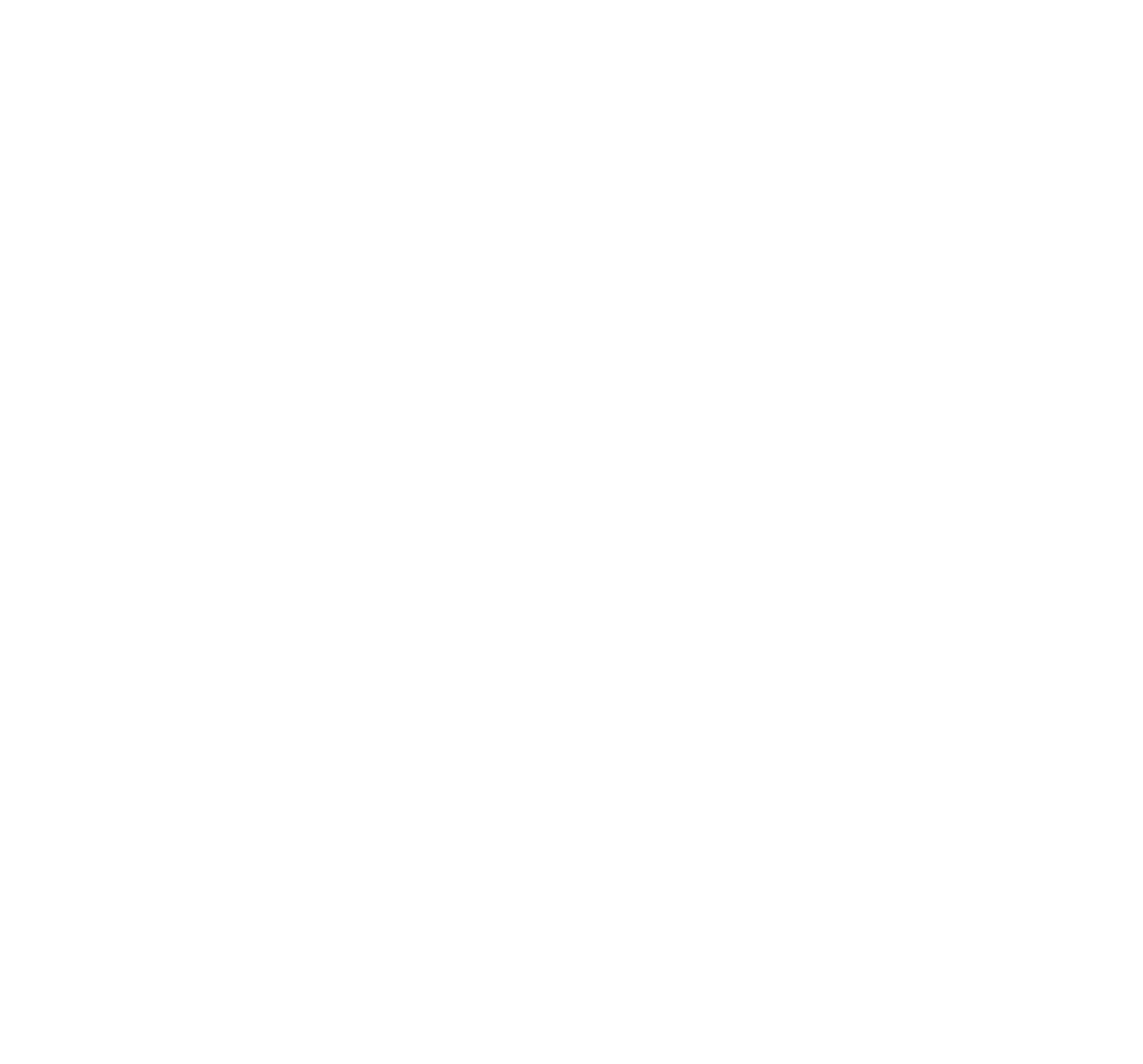 Round 1
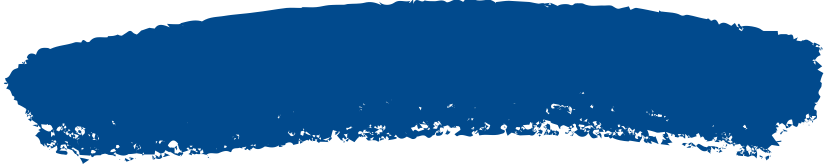 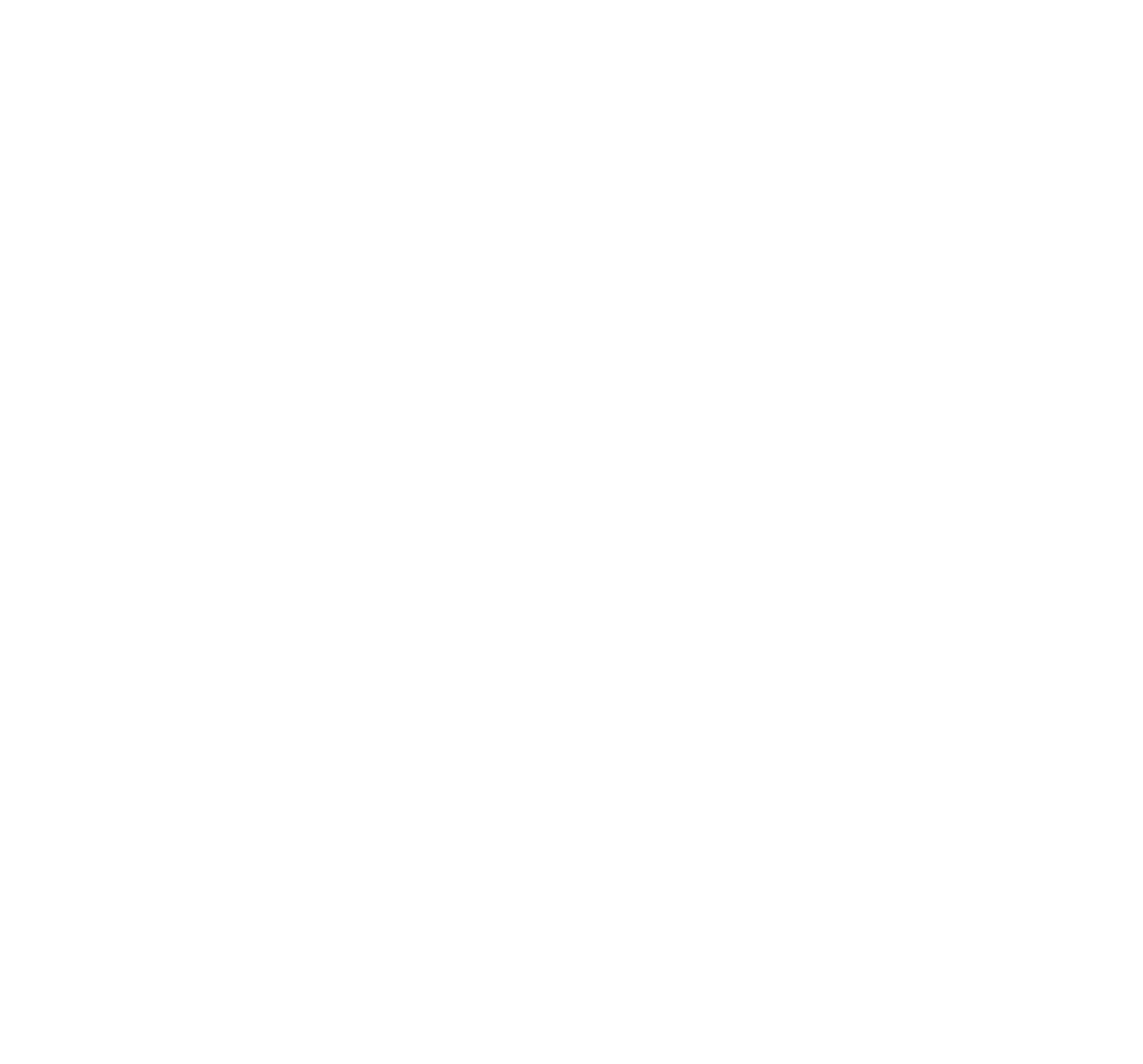 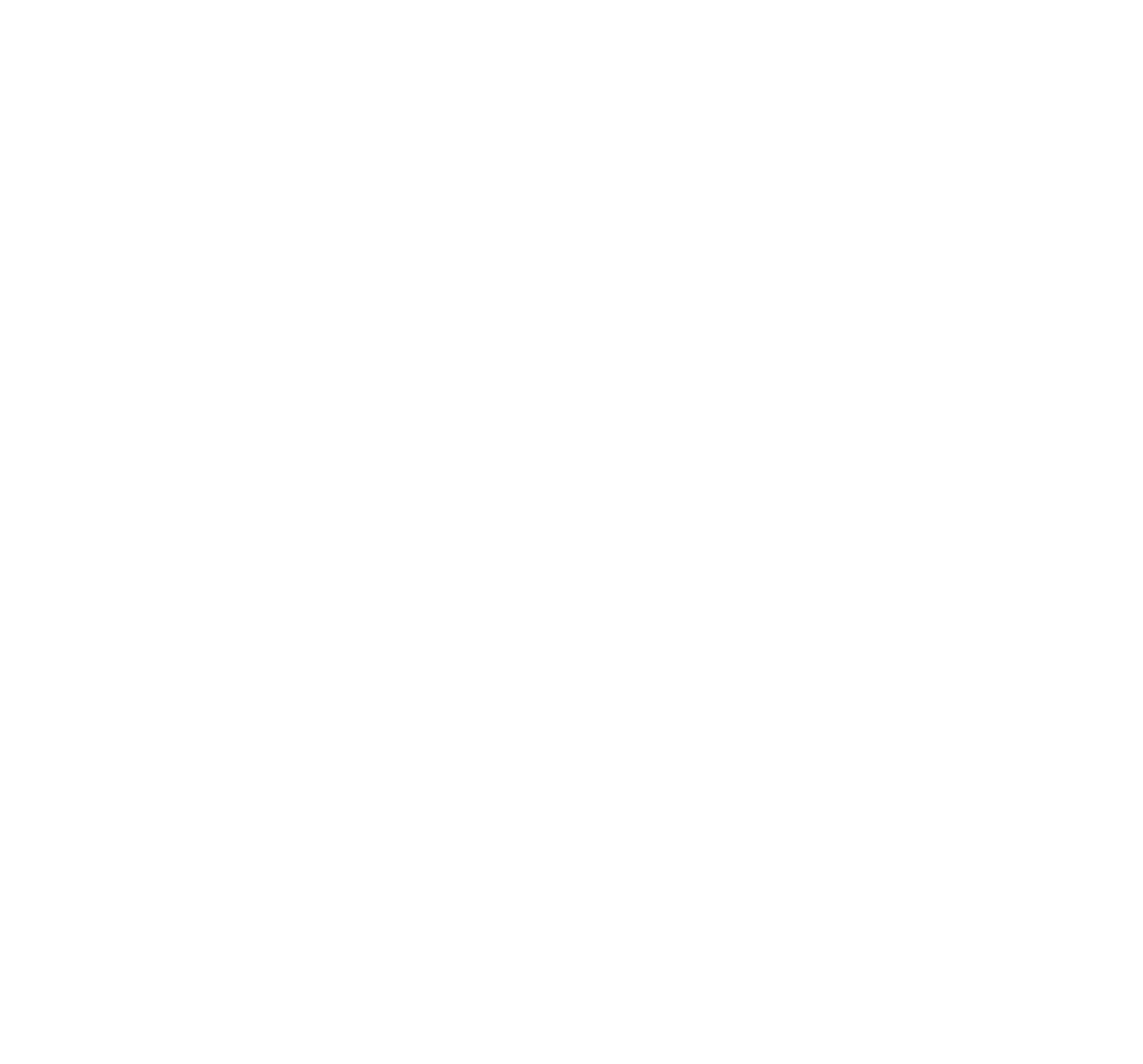 Question 2
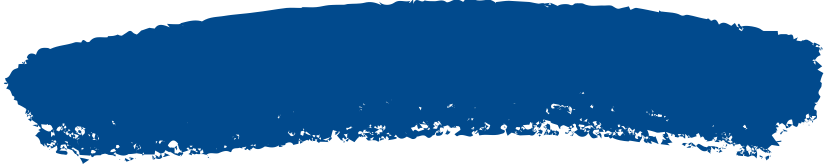 What does Kobi do to save Fionn when they first return to the school?
30 seconds
1 point
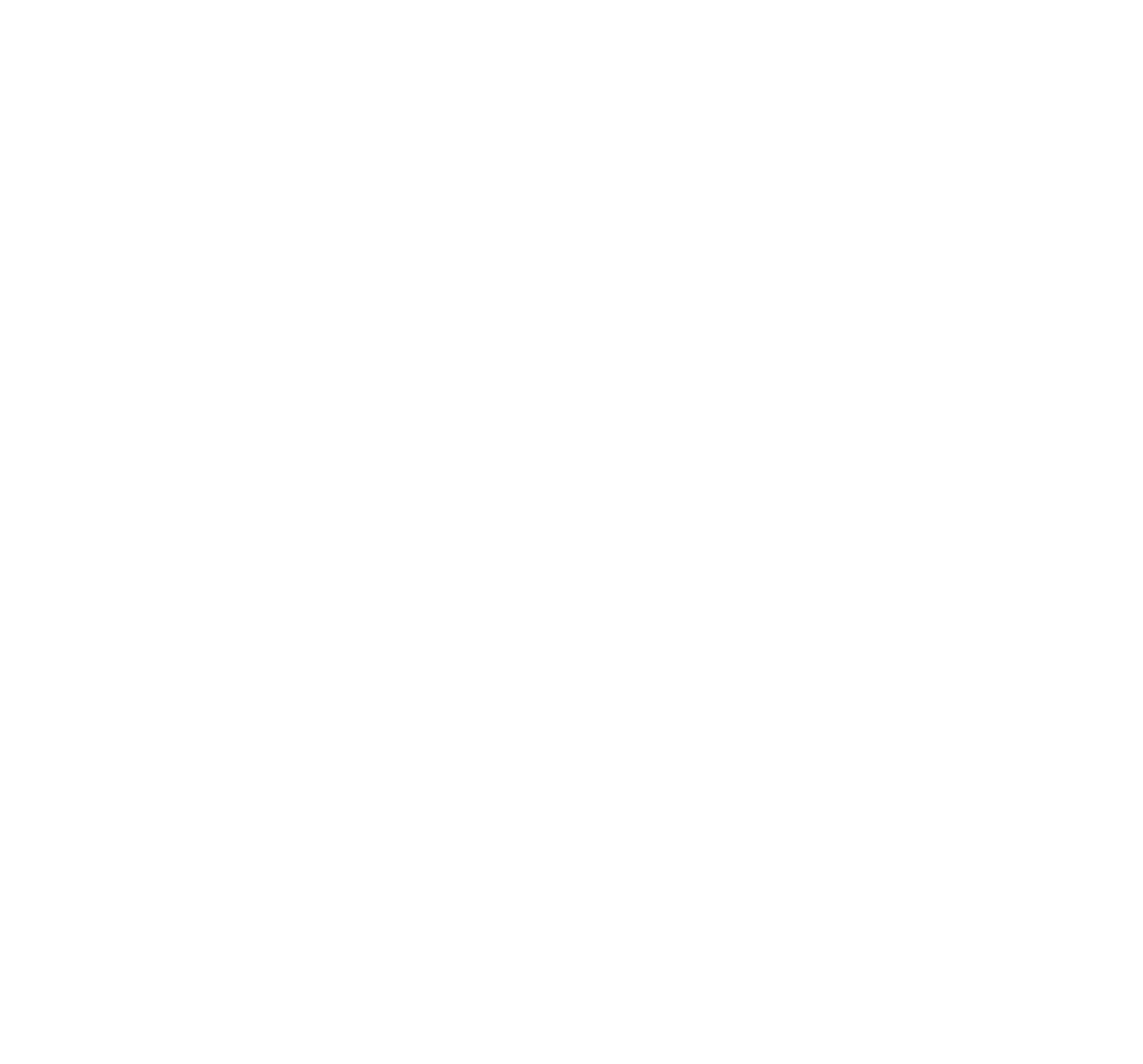 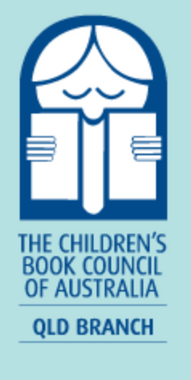 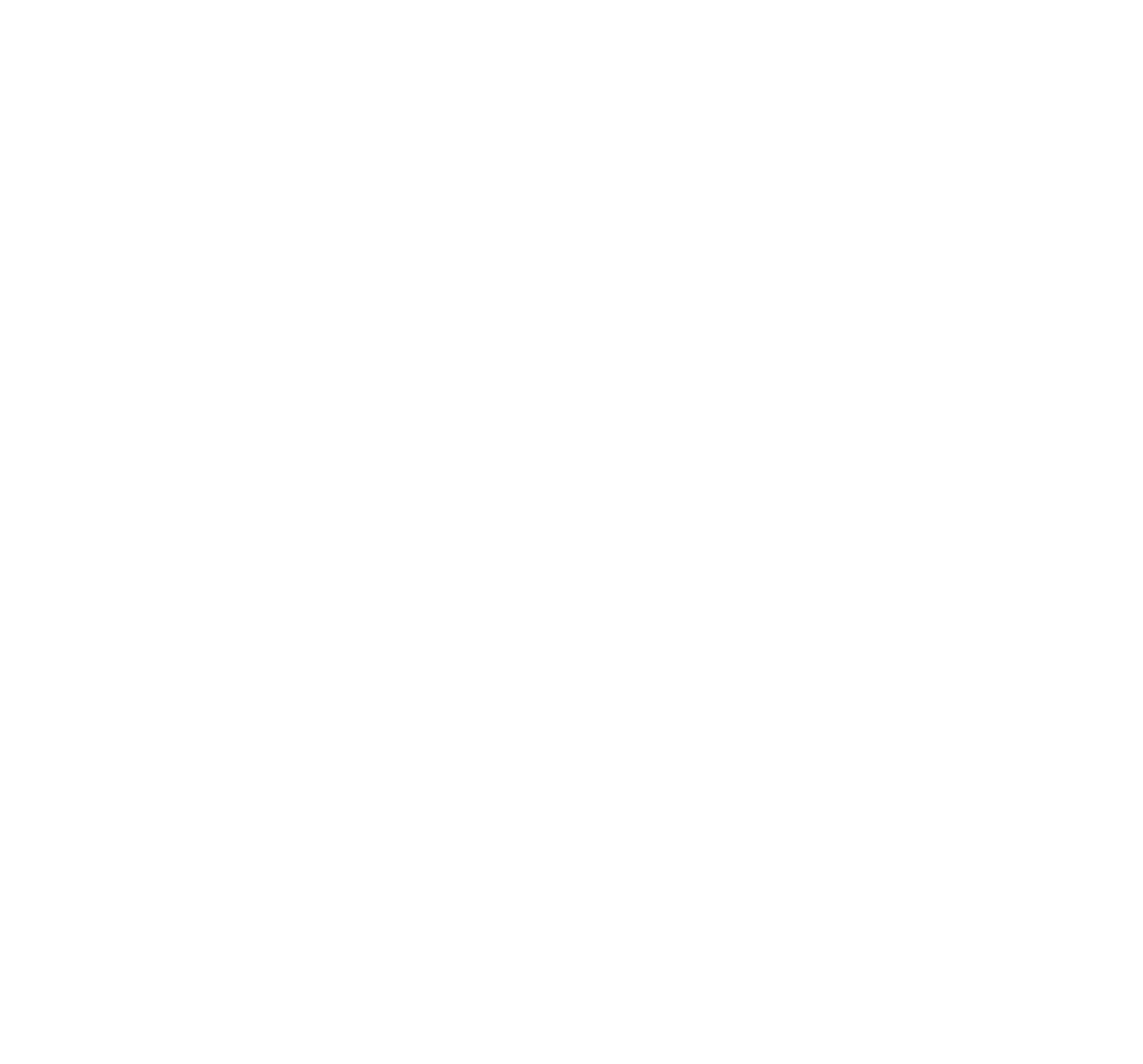 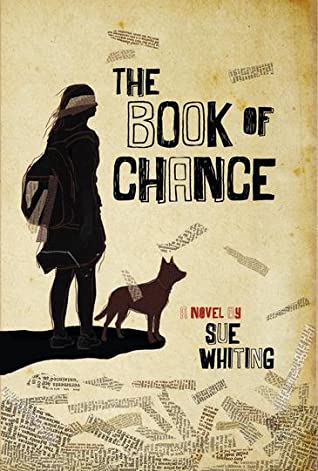 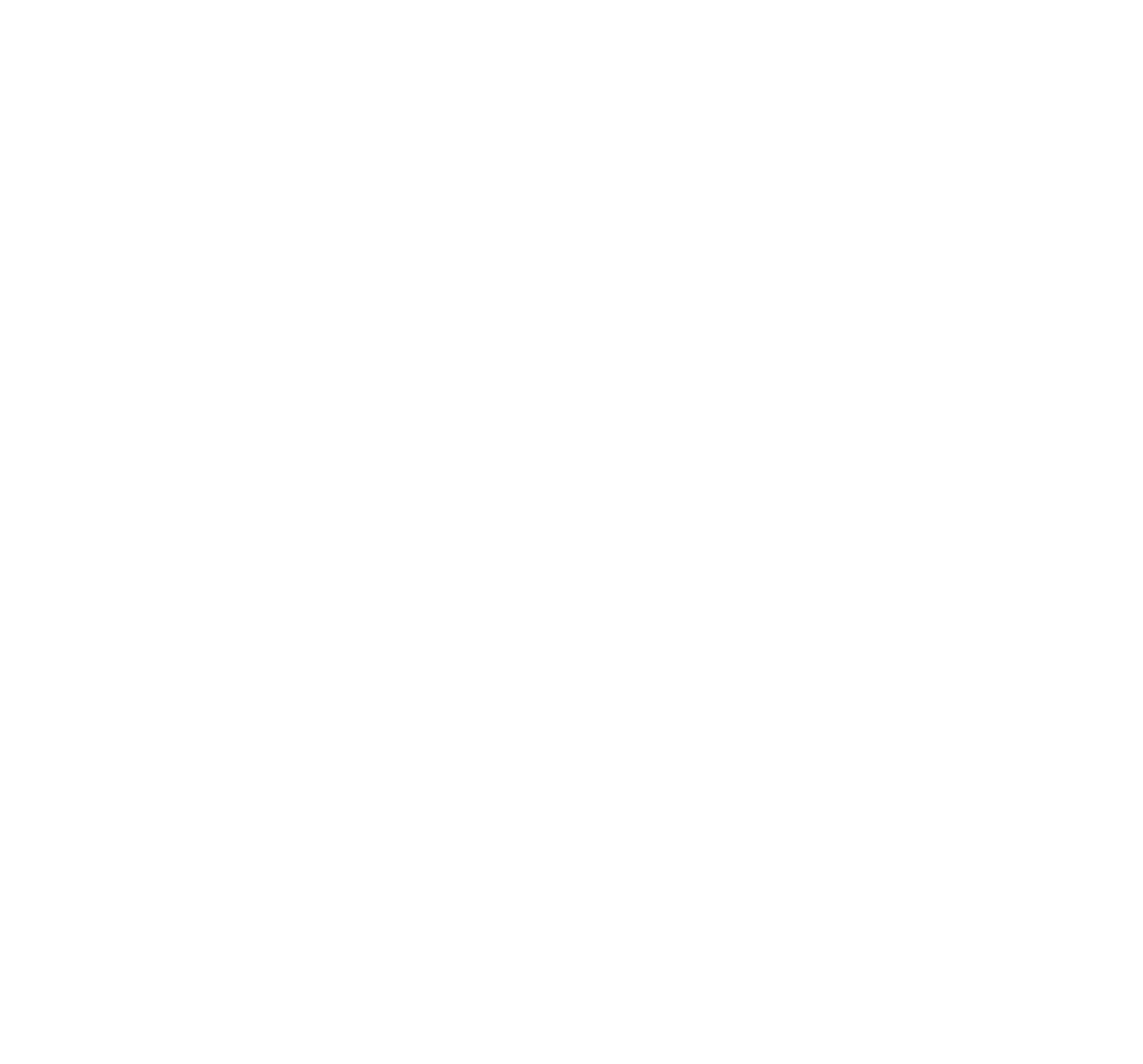 Round 1
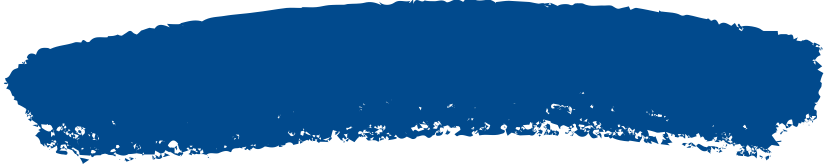 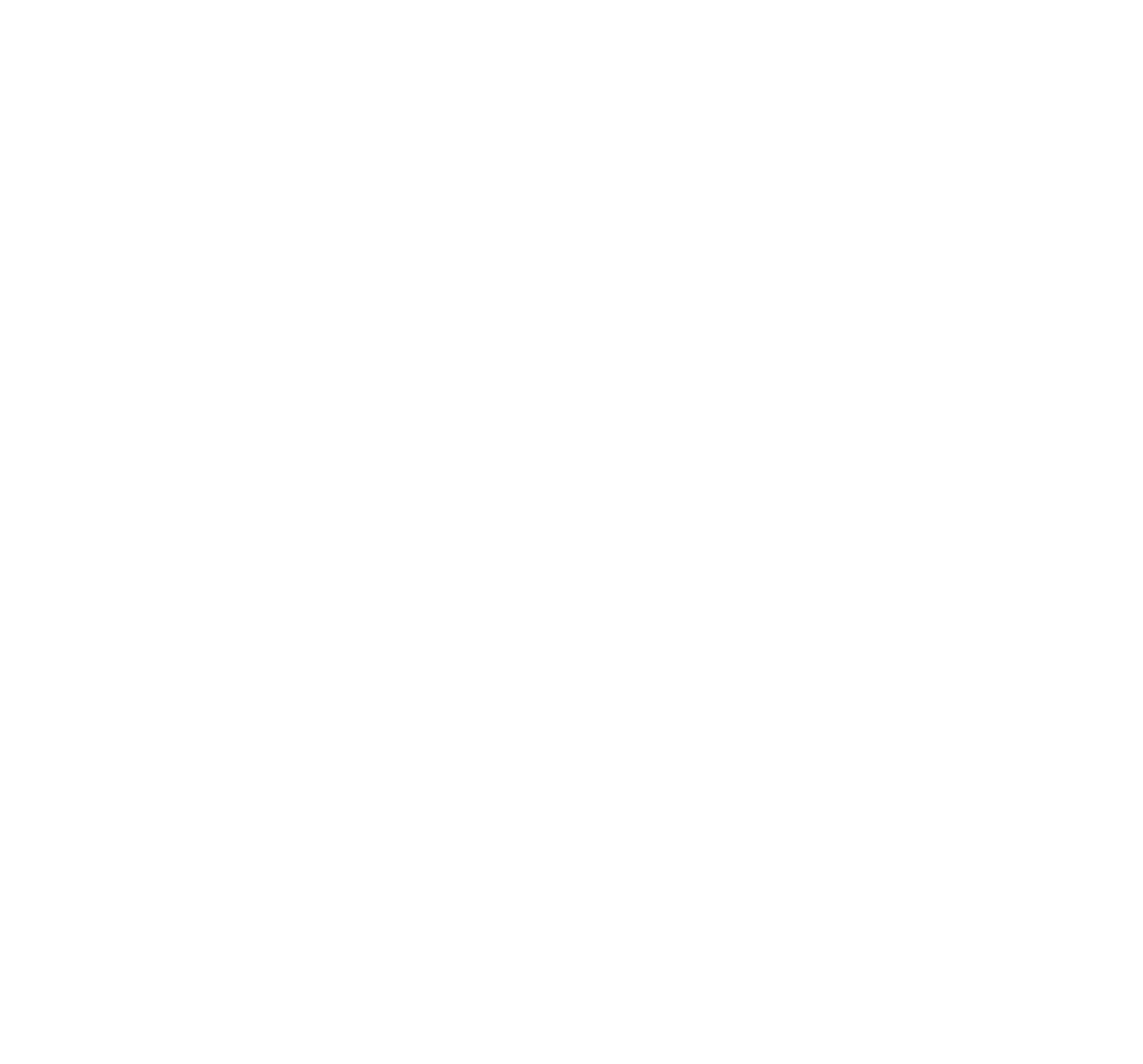 Question 3
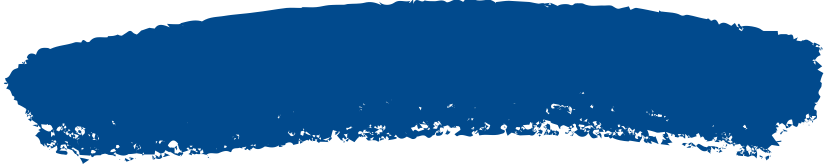 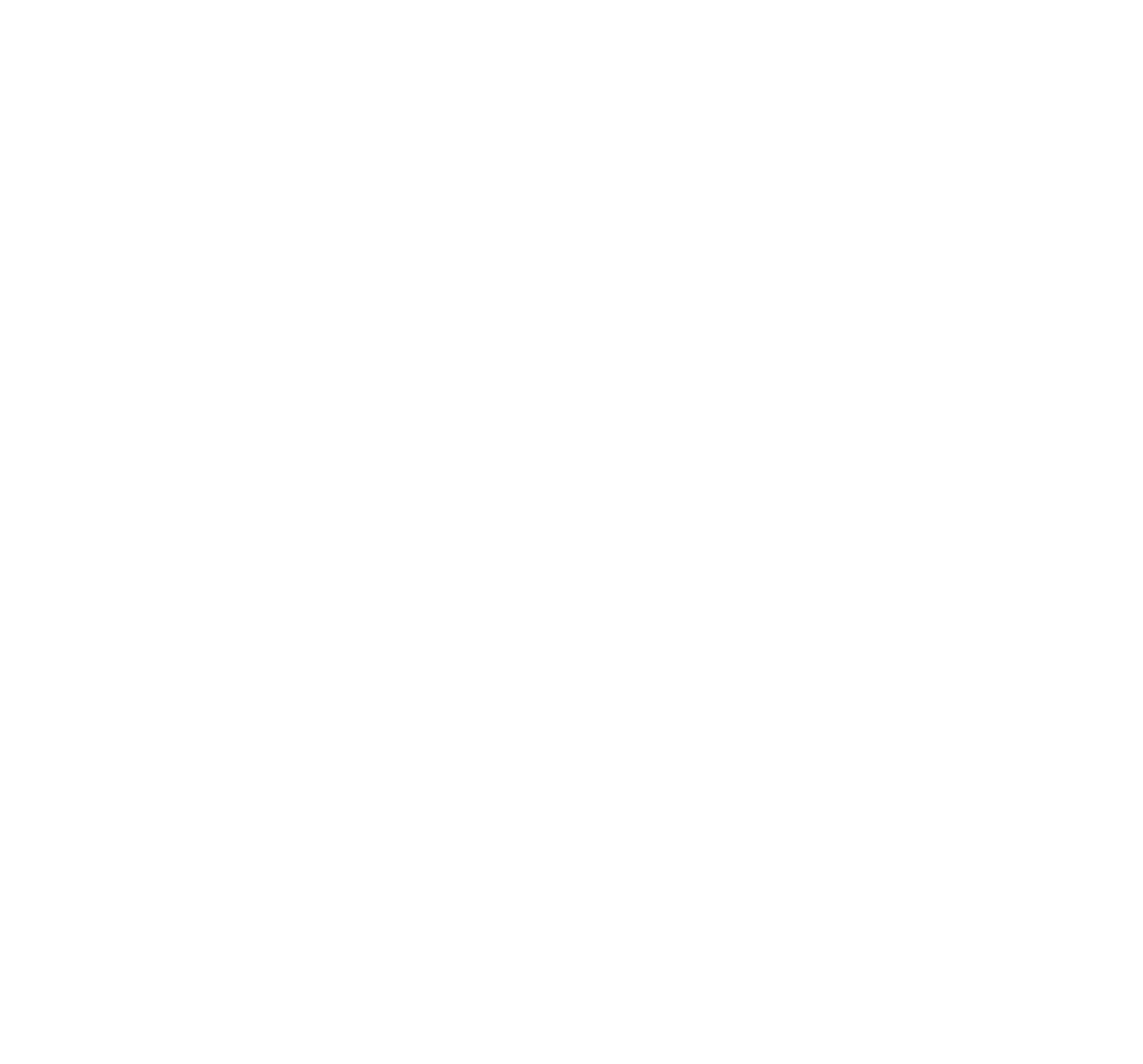 What TV program changes Chance’s life? Who is the host?
30 seconds
1 point
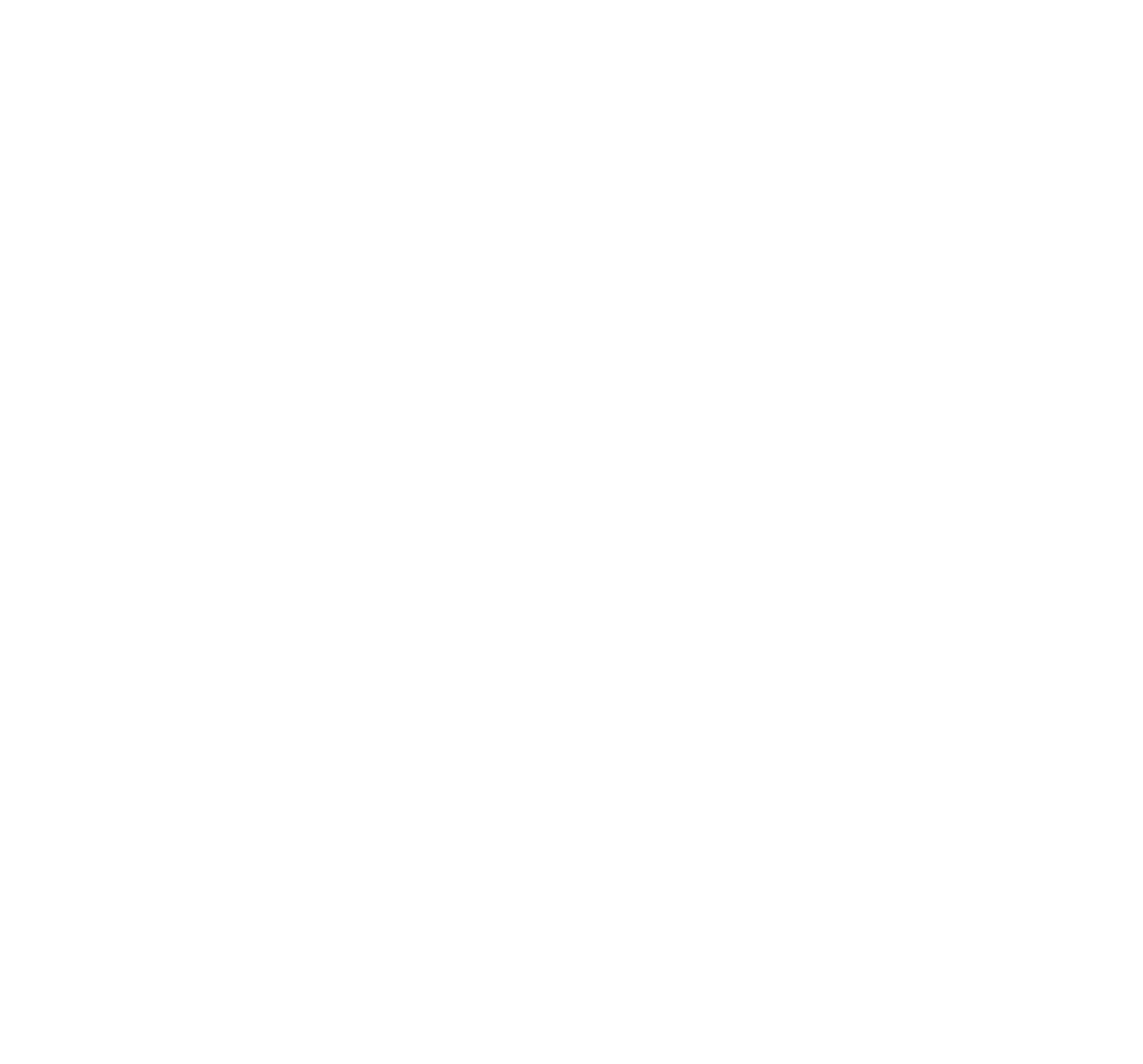 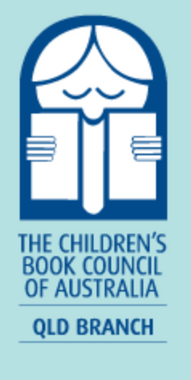 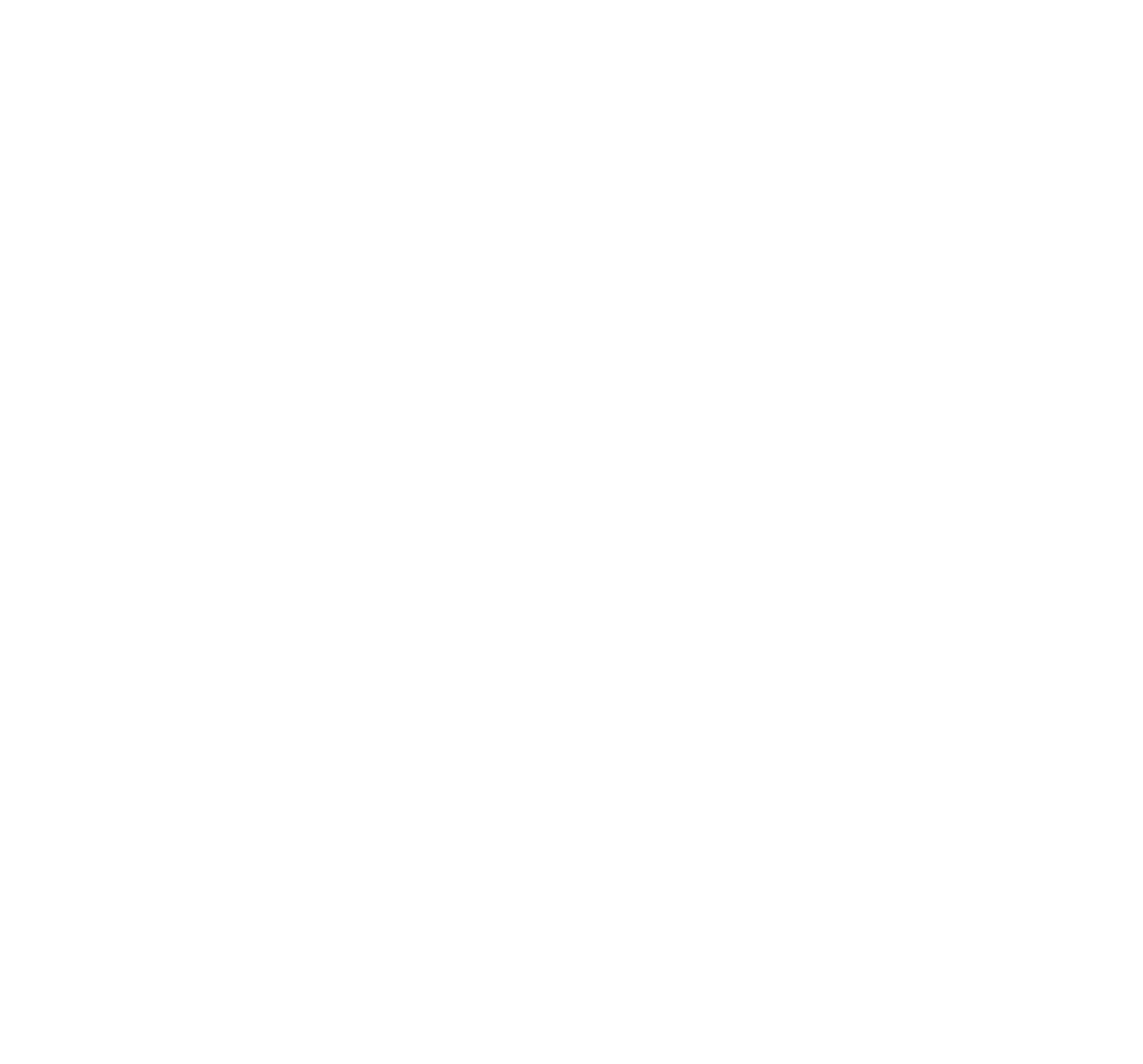 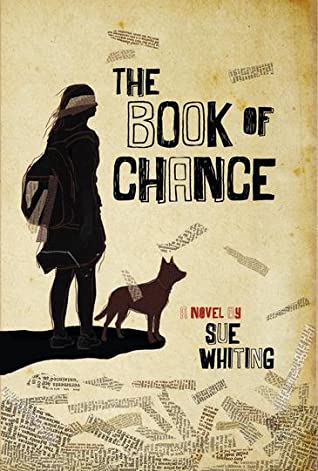 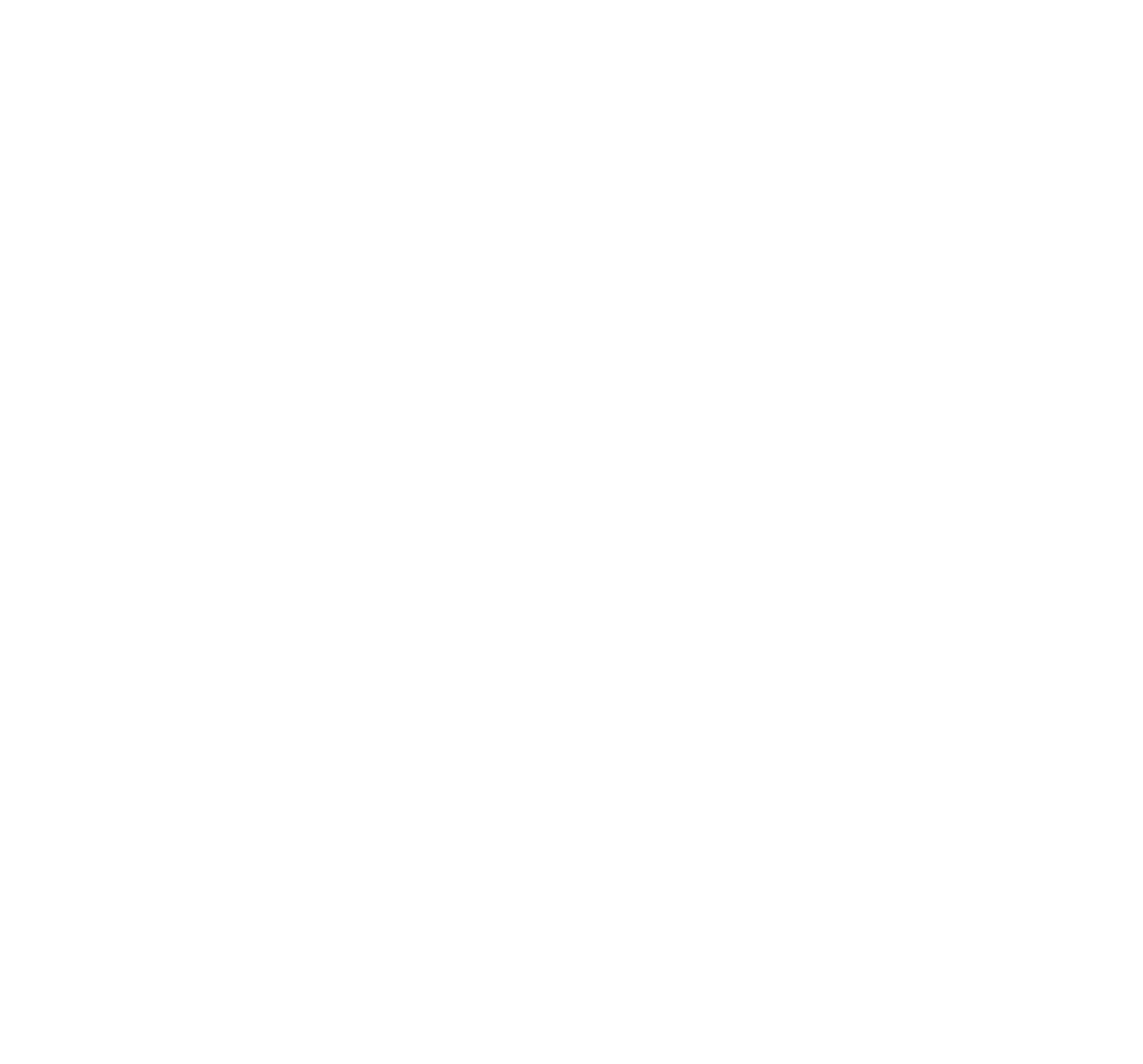 Round 1
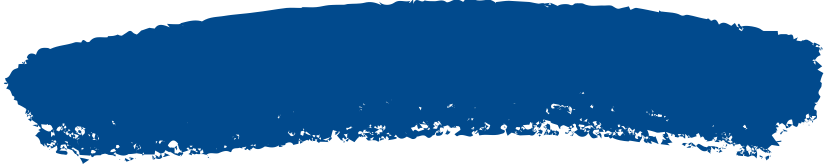 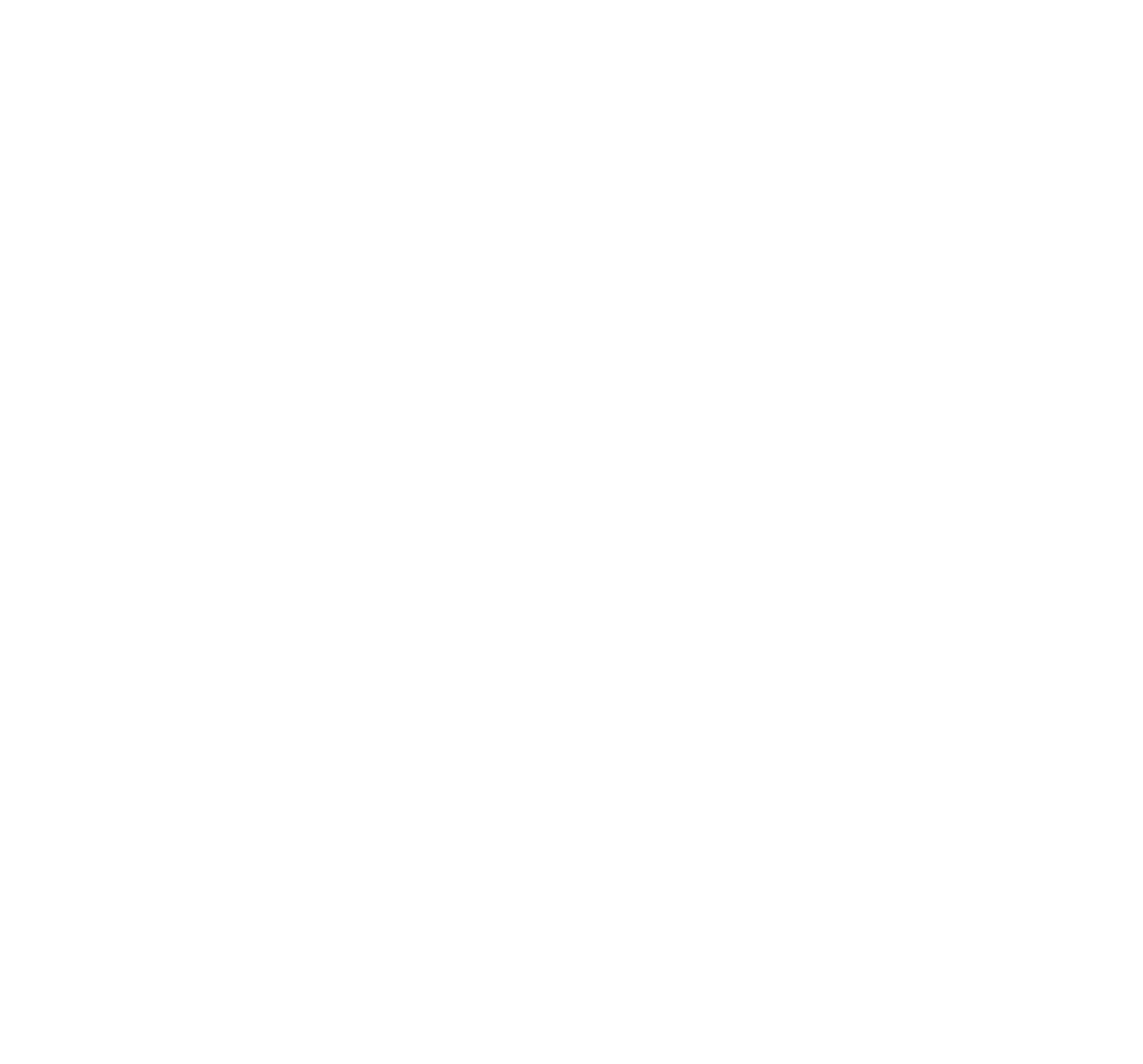 Question 4
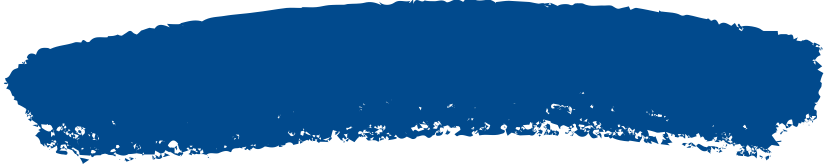 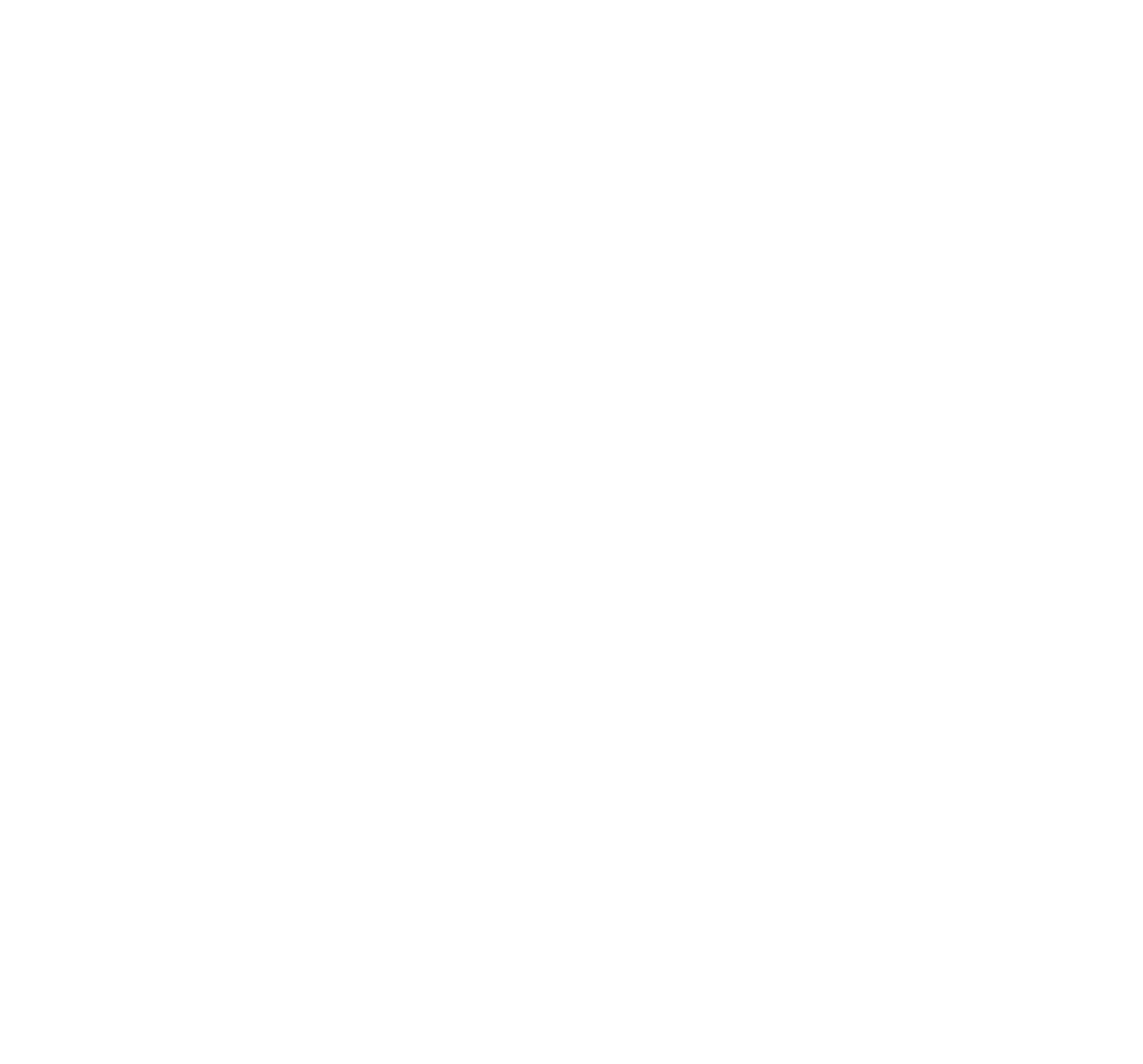 What is Dut’s chosen place of worship?
30 seconds
1 point
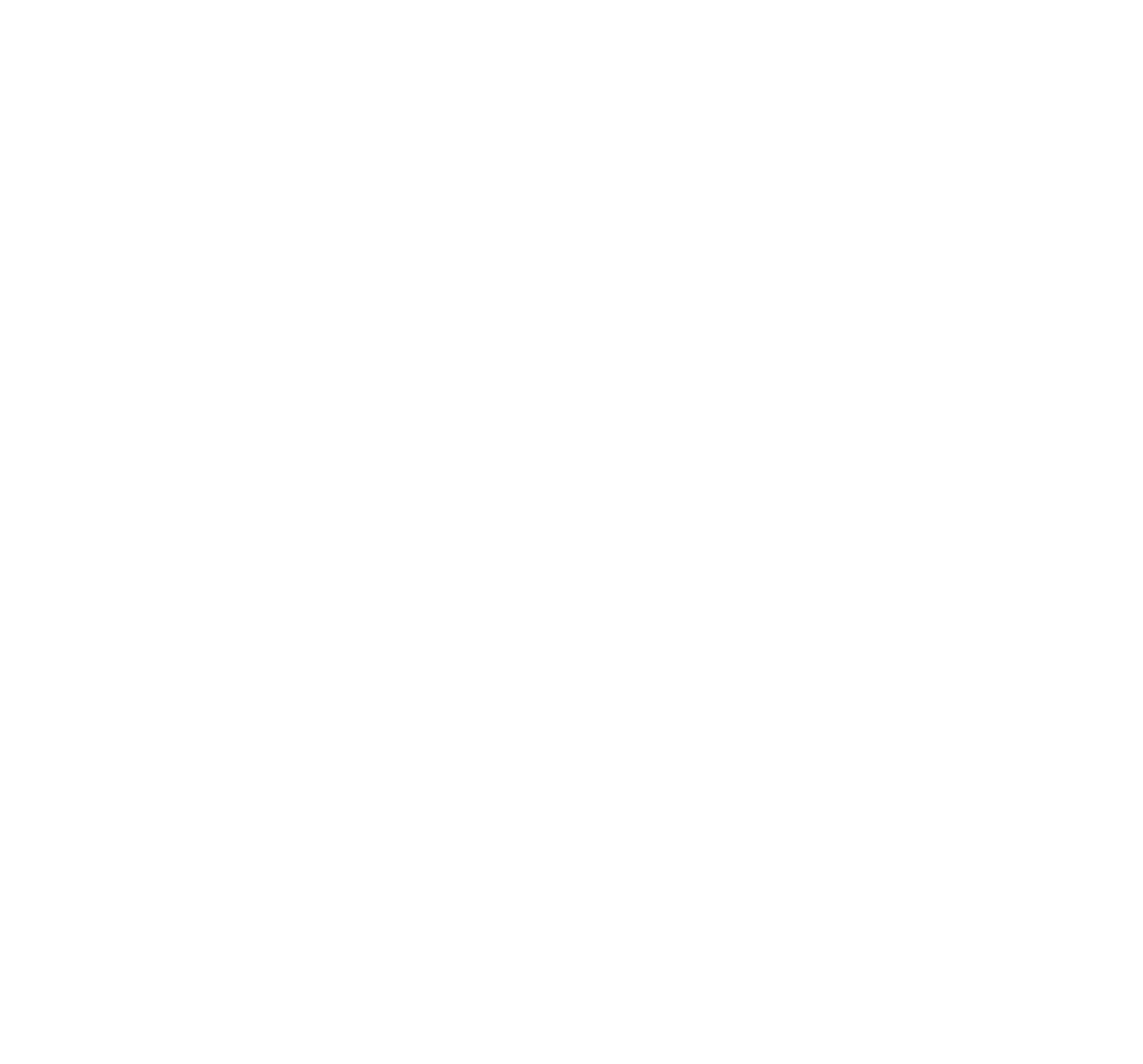 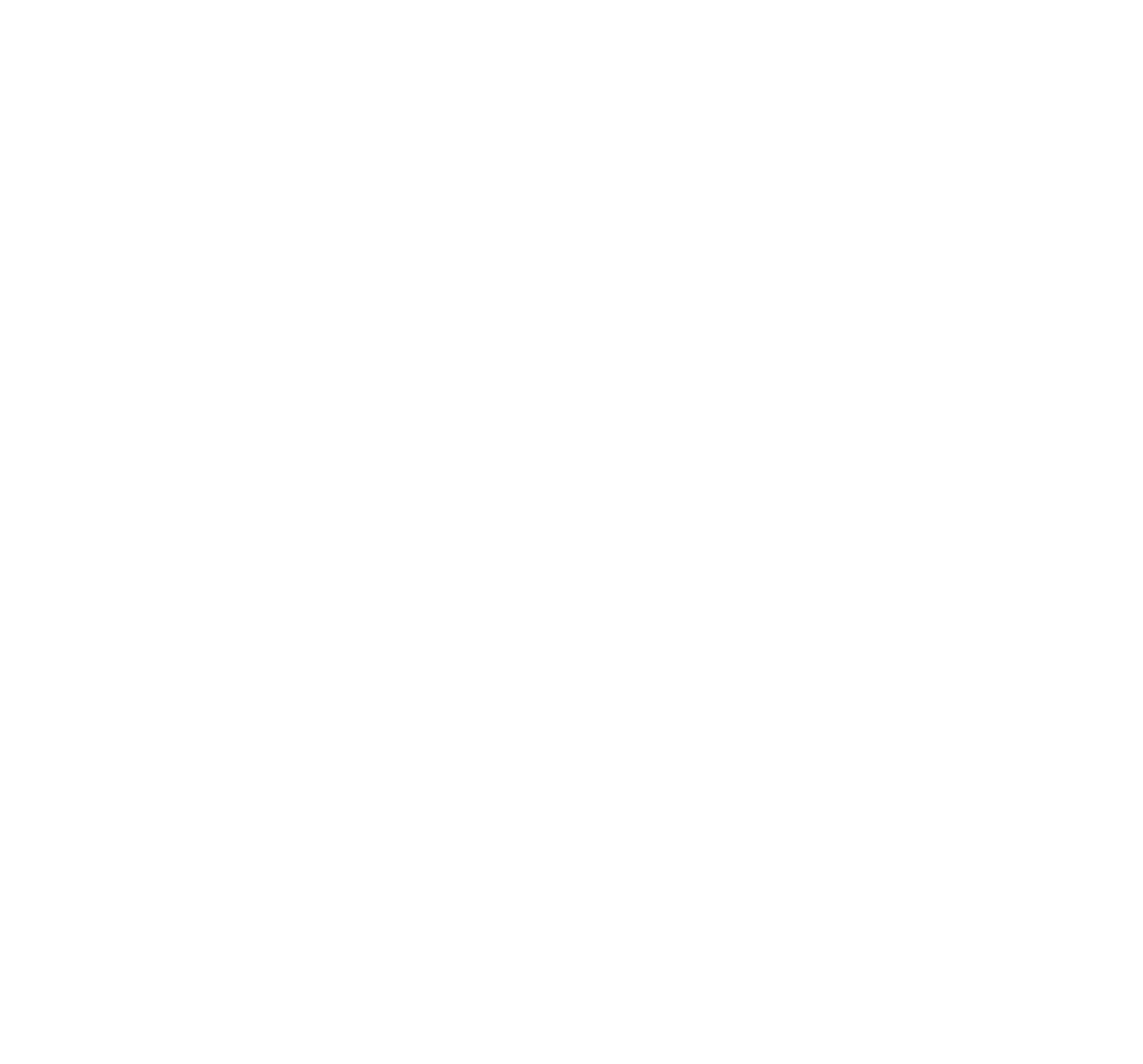 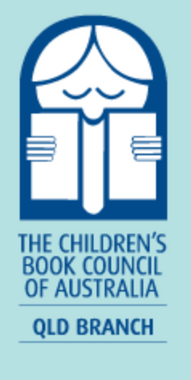 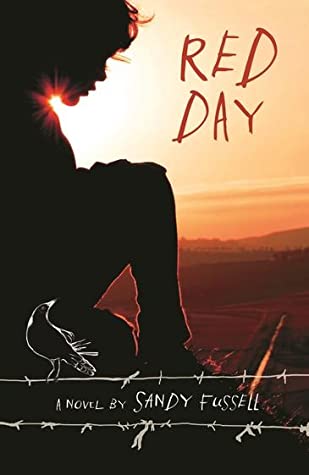 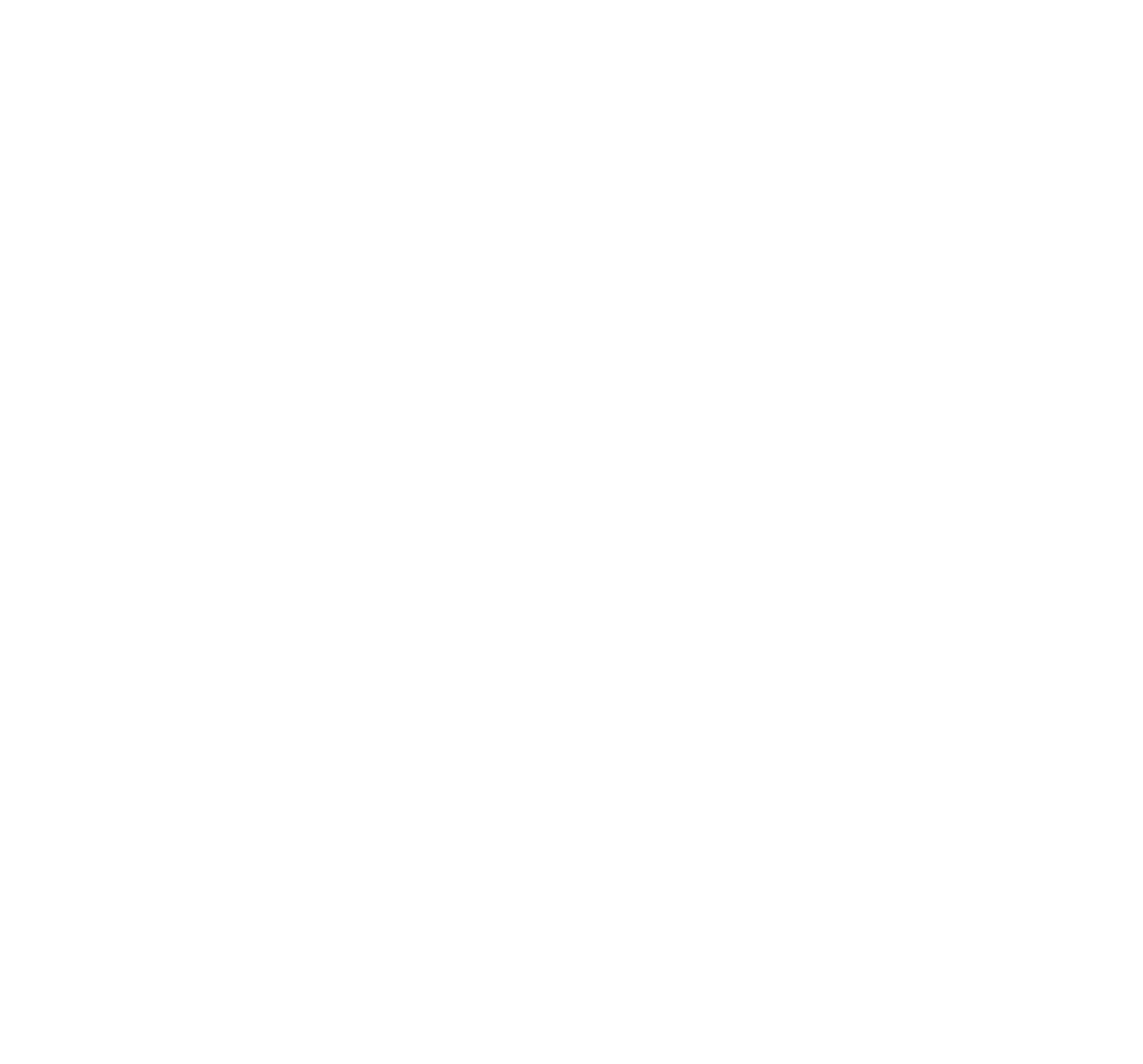 Round 1
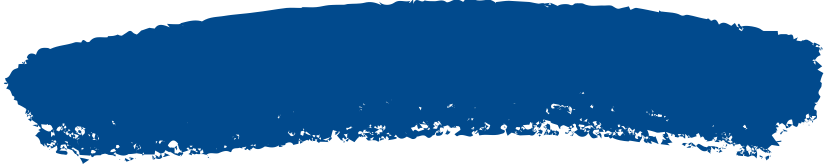 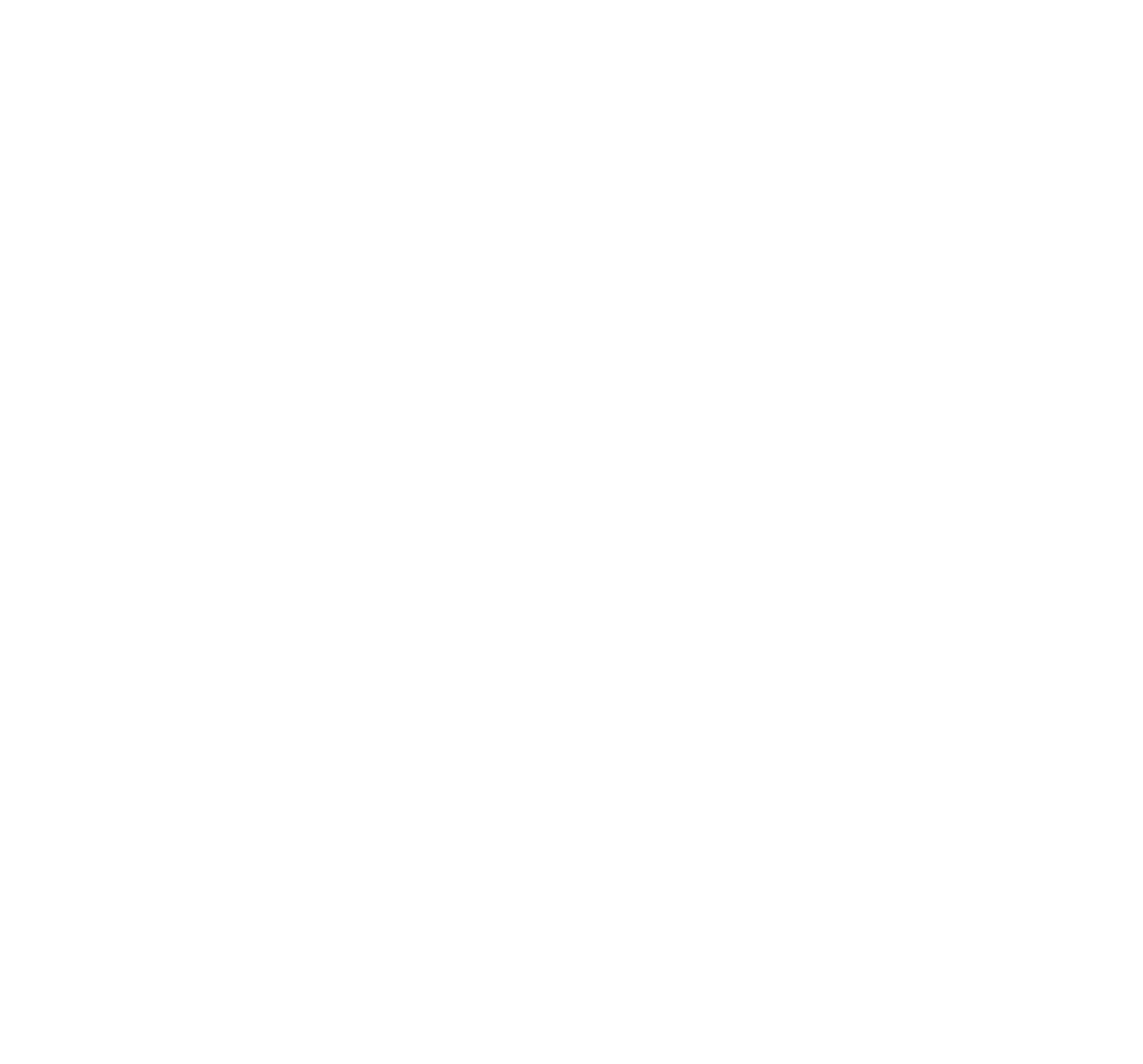 Question 5
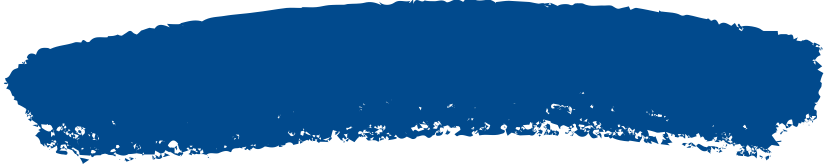 Charlie's feelings towards Kenichi develop throughout the novel. Describe what she feels initially and how and why her opinion of him changes.
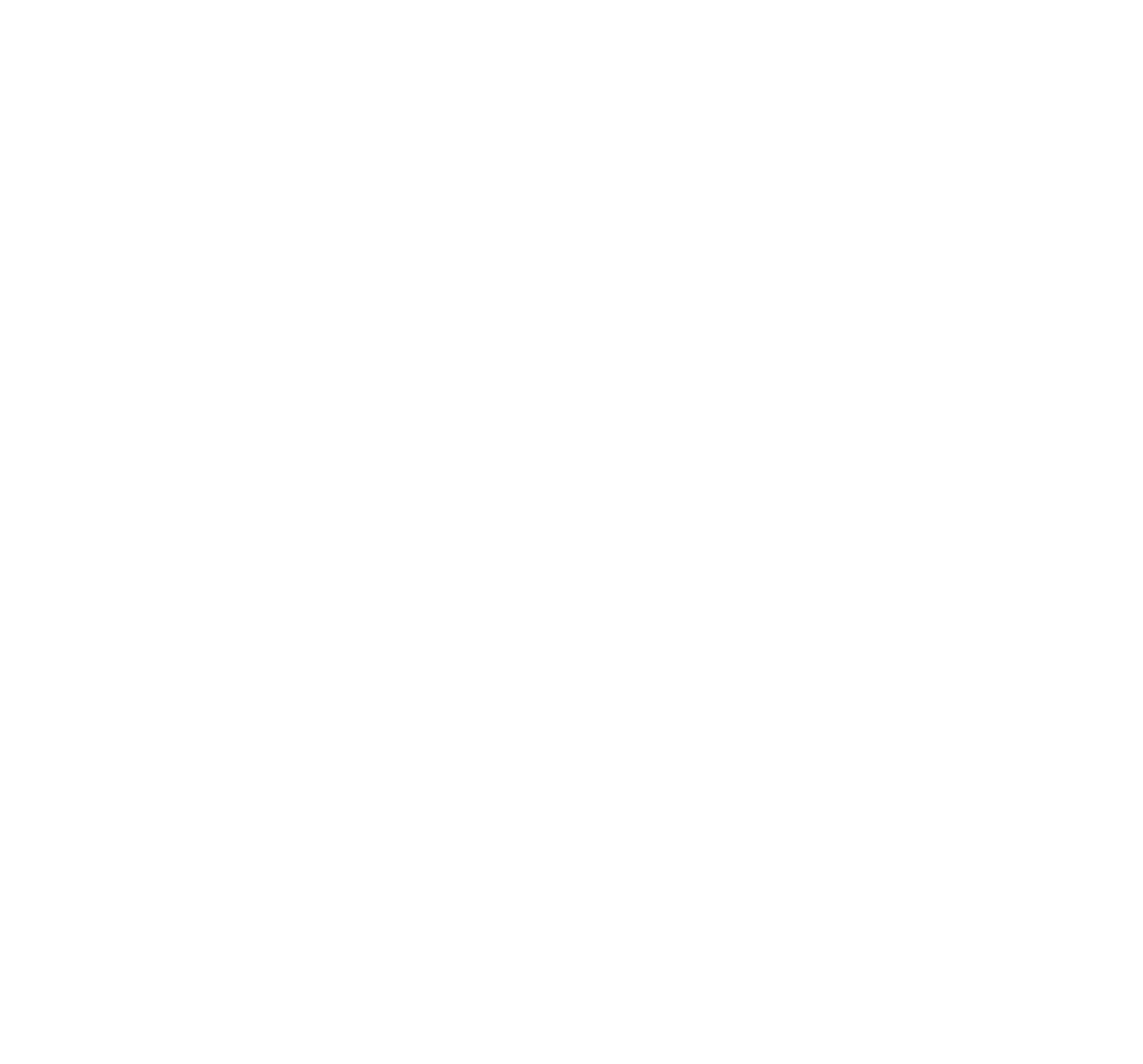 45 seconds
2 points
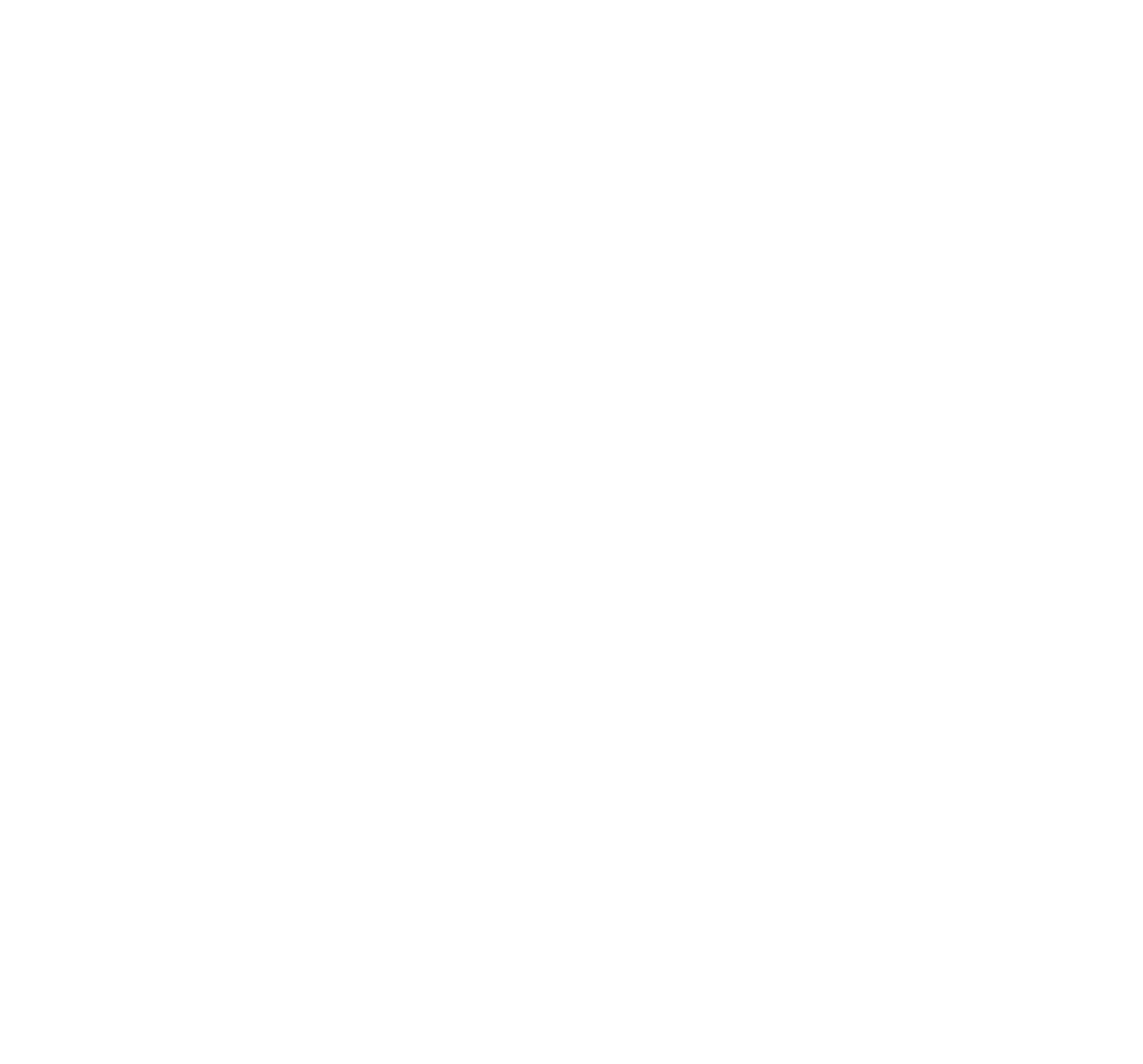 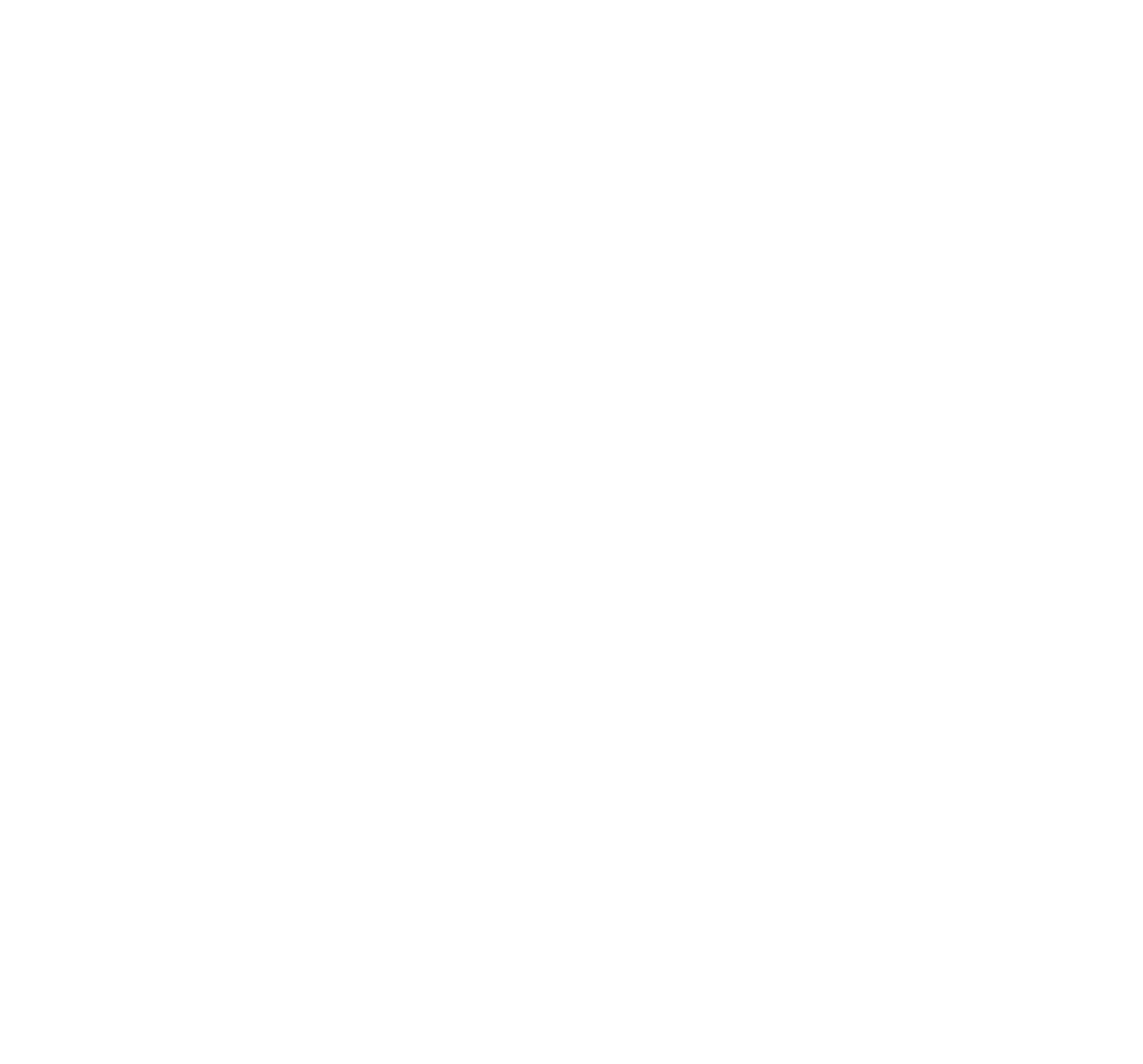 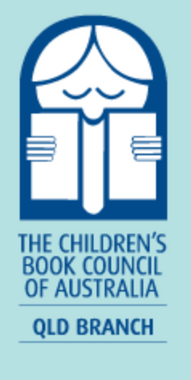 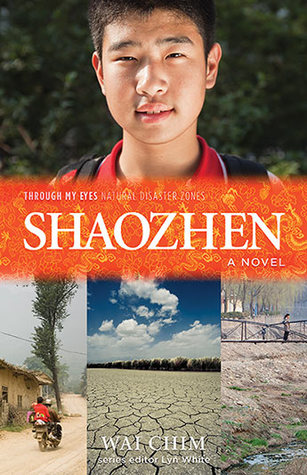 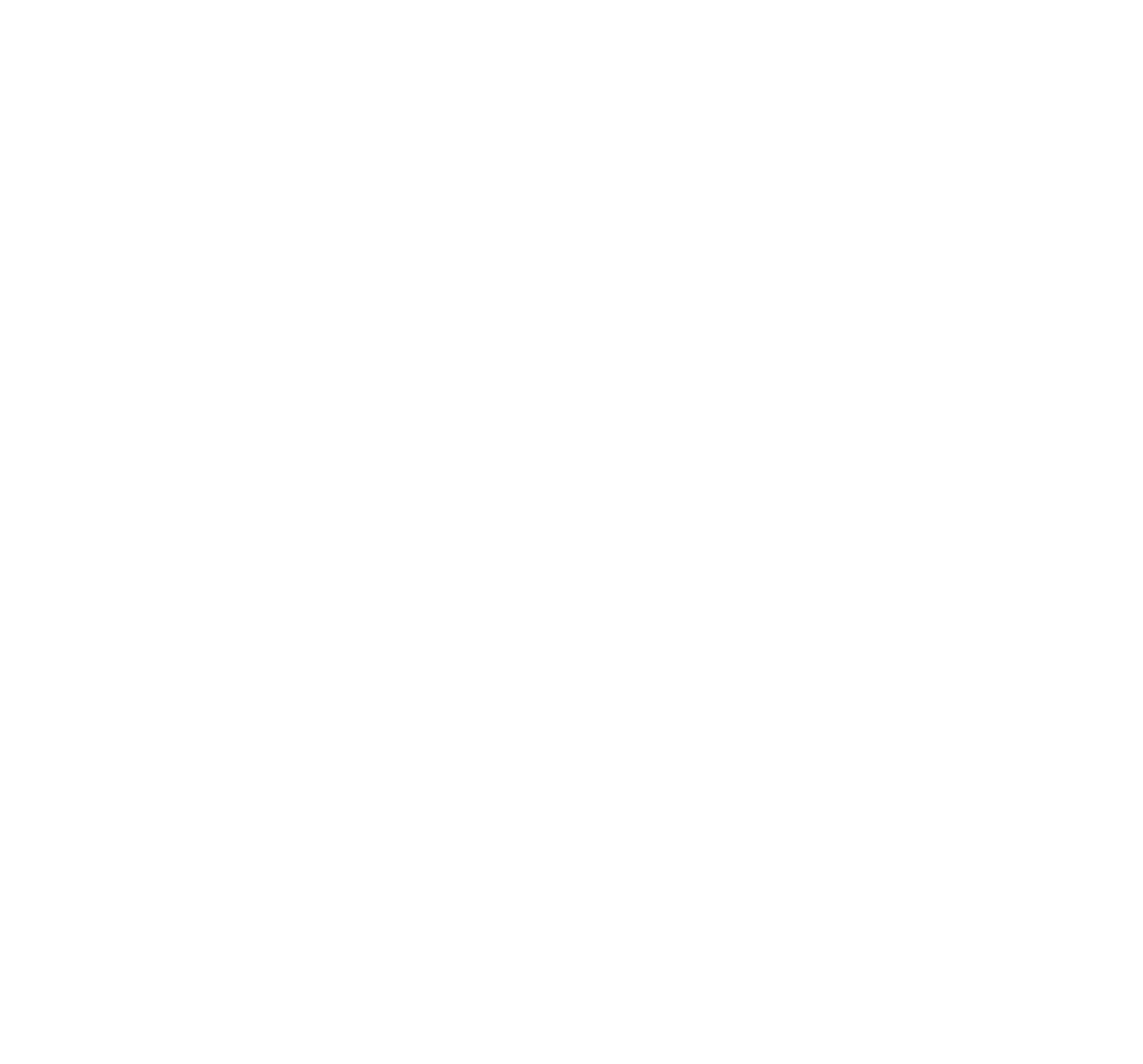 Round 1
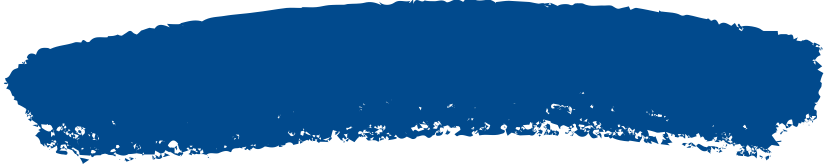 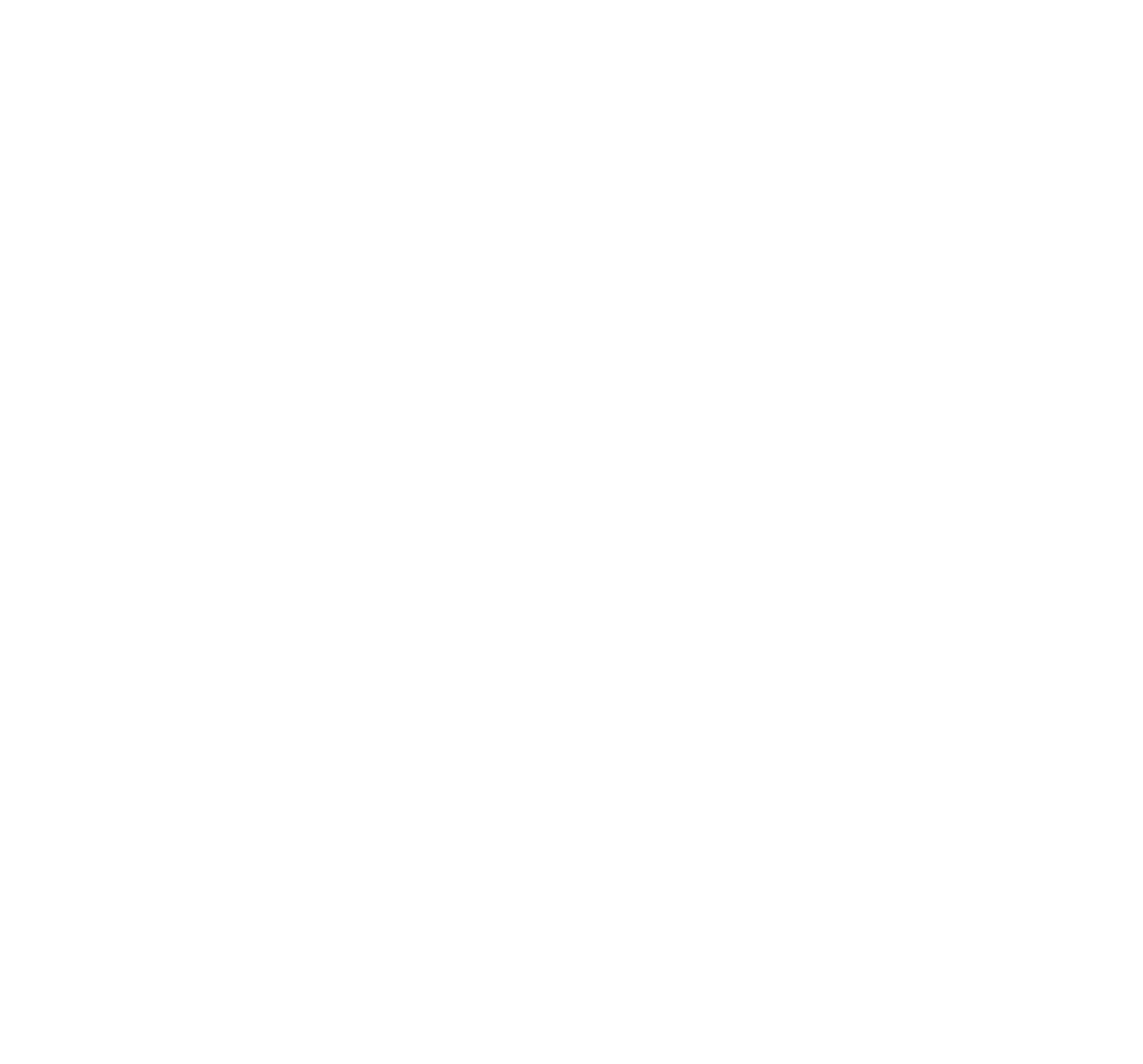 Question 6
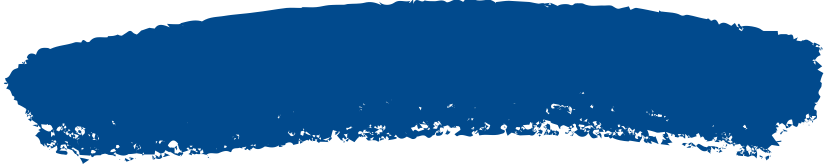 Why does it take so long for Shaozhen to understand the seriousness of the drought?
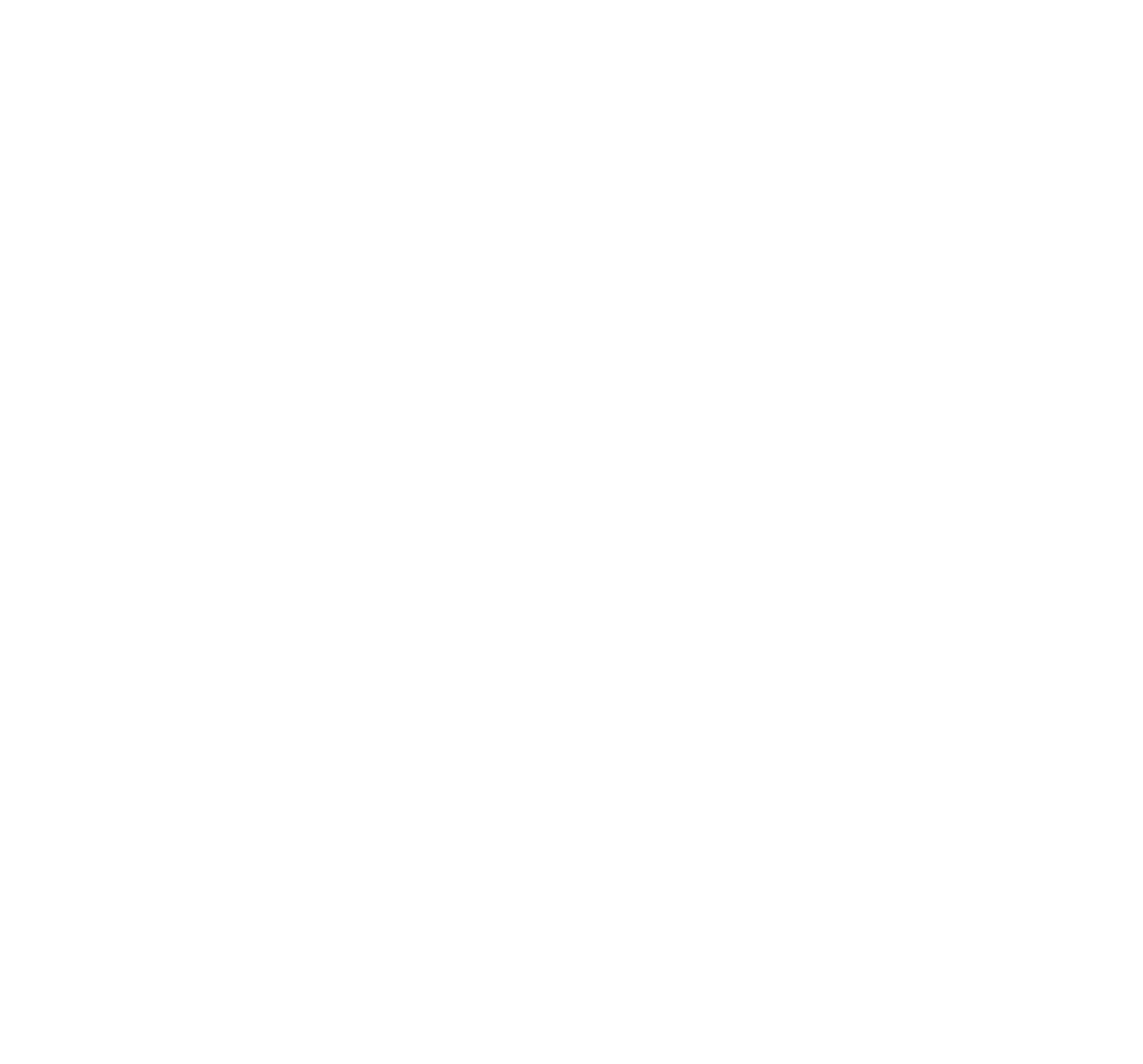 45 seconds
2 points
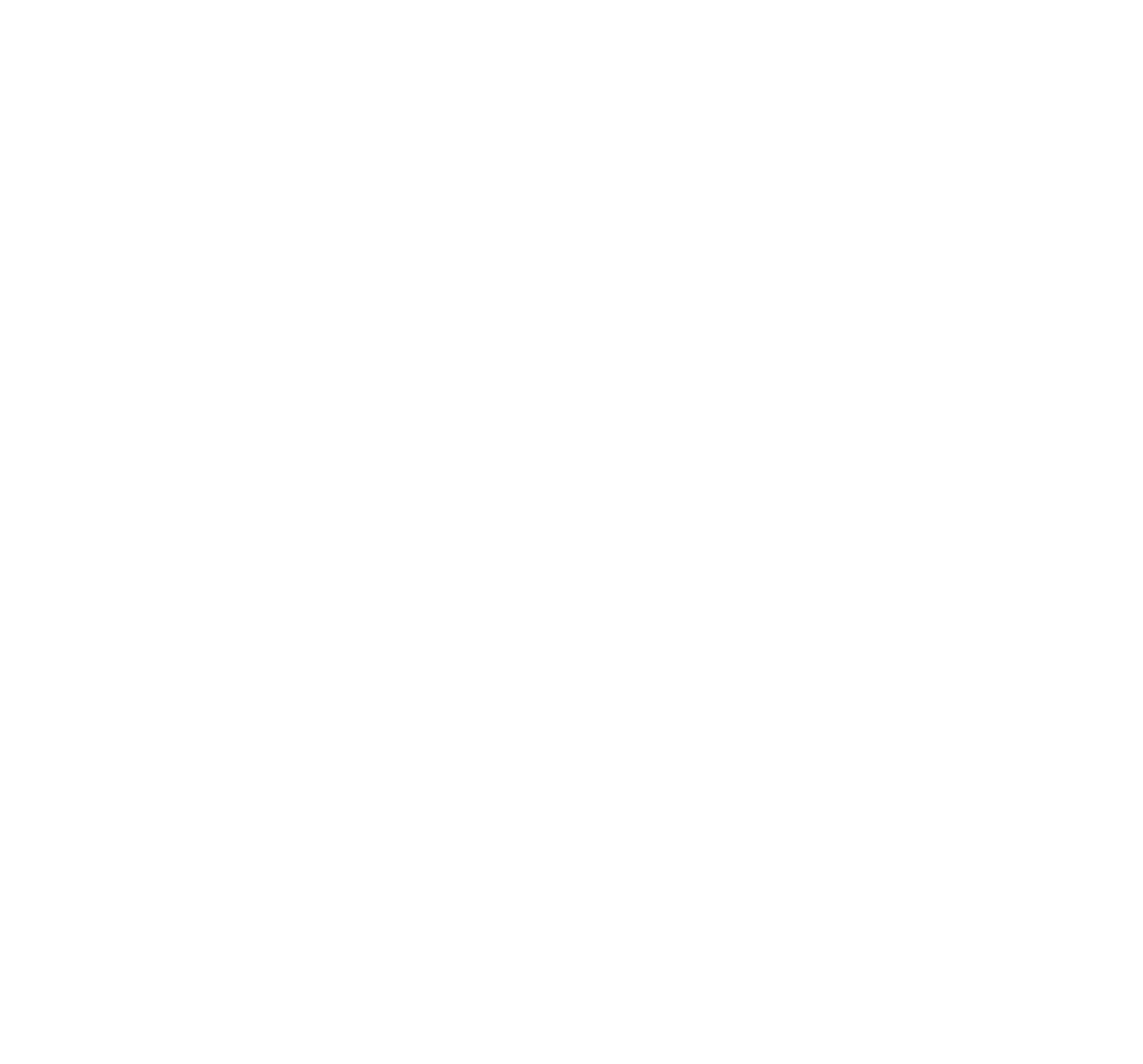 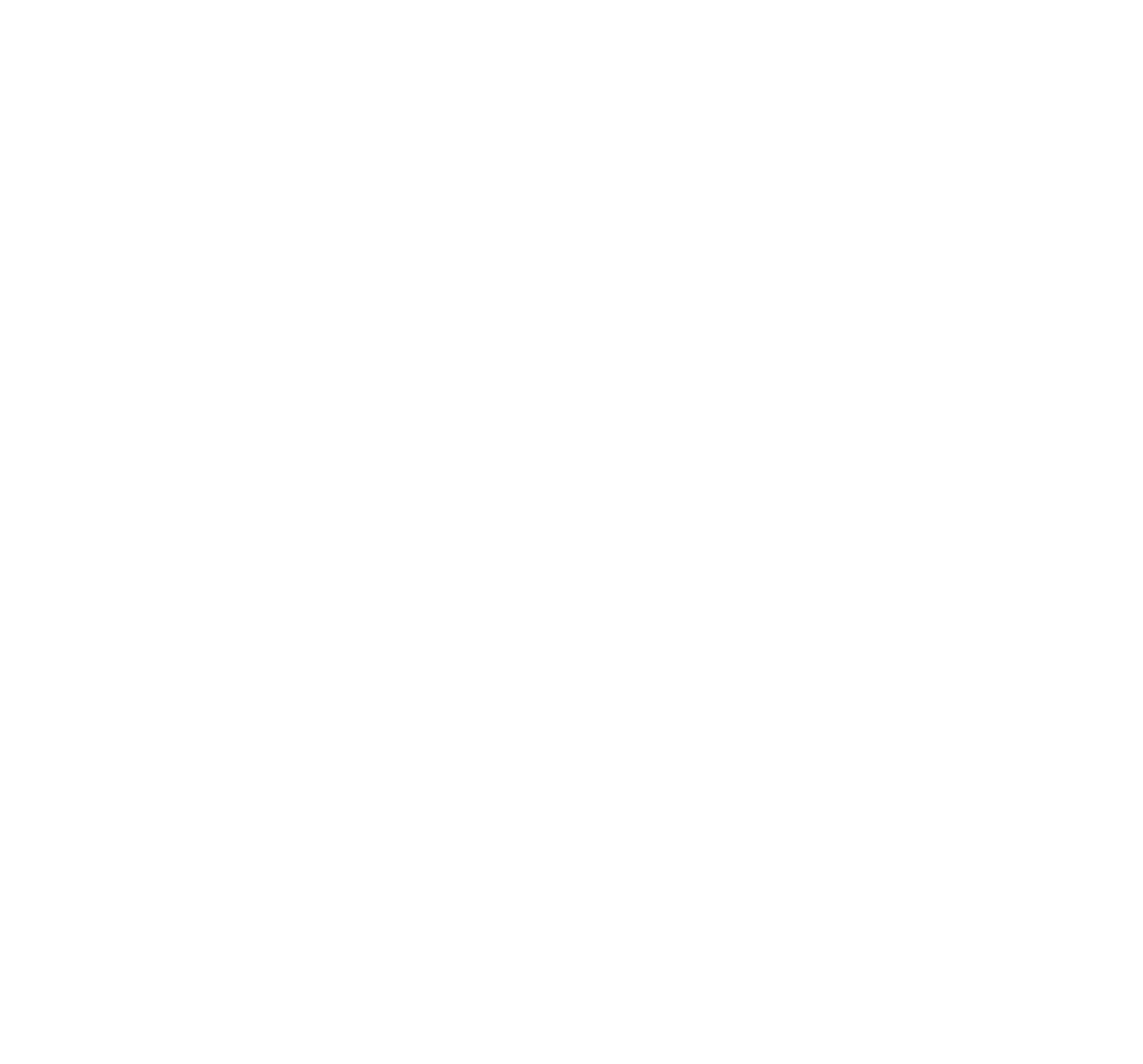 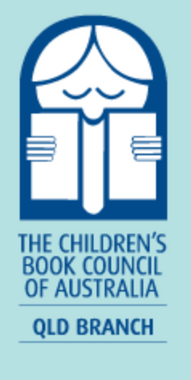 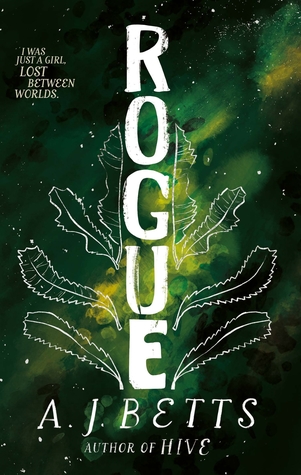 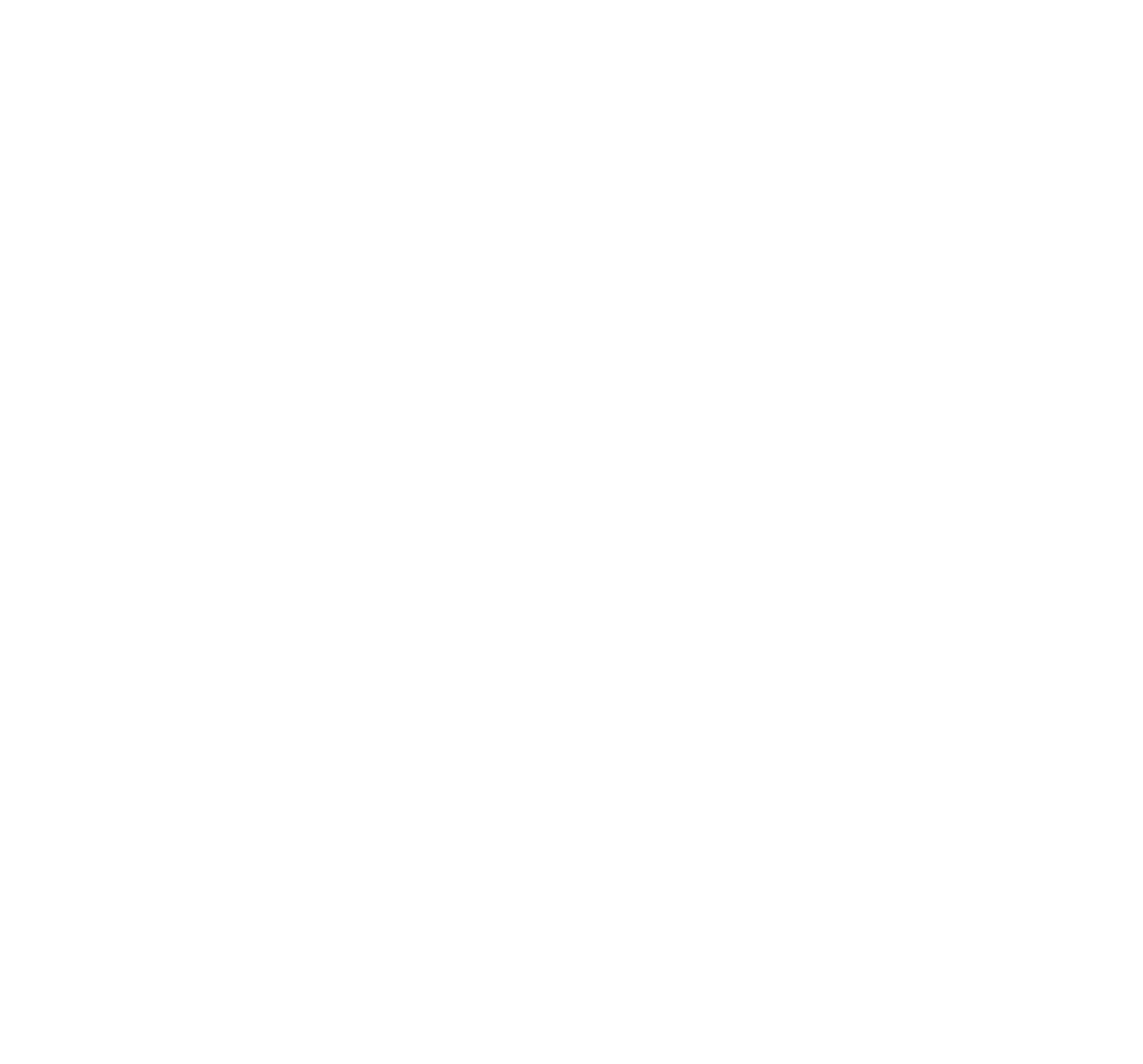 Round 1
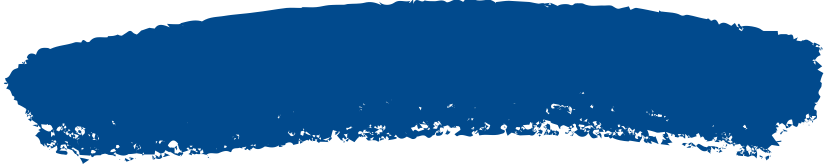 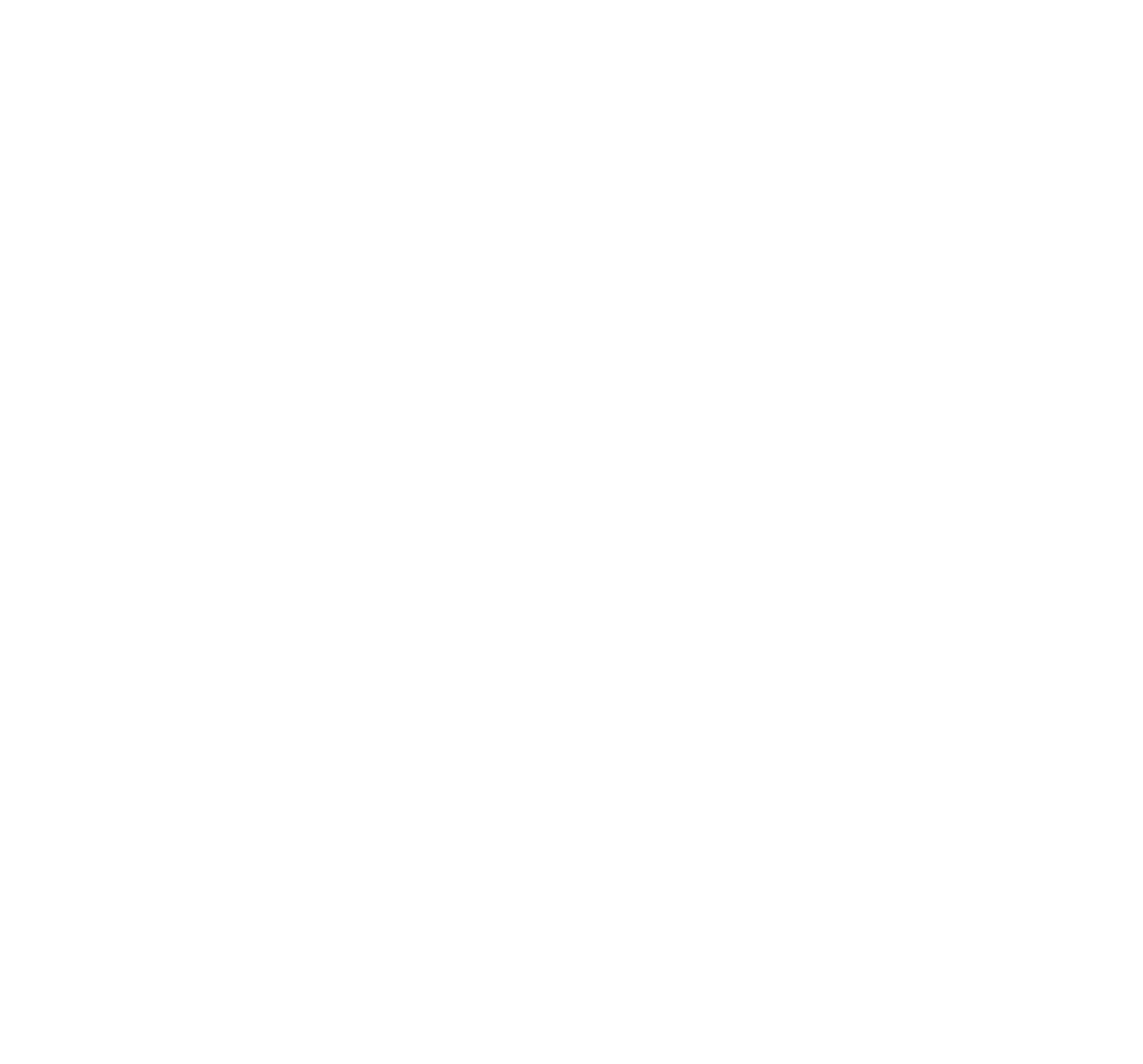 Question 7
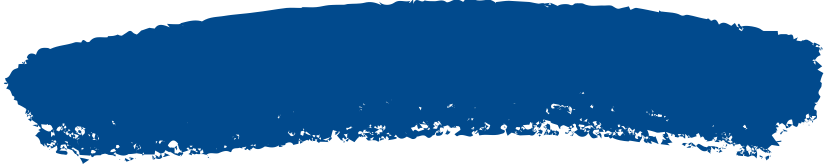 Hayley realizes early in the novel that she is ‘… just a girl, lost between worlds.’ How does this reflect the quest theme of Rogue ?
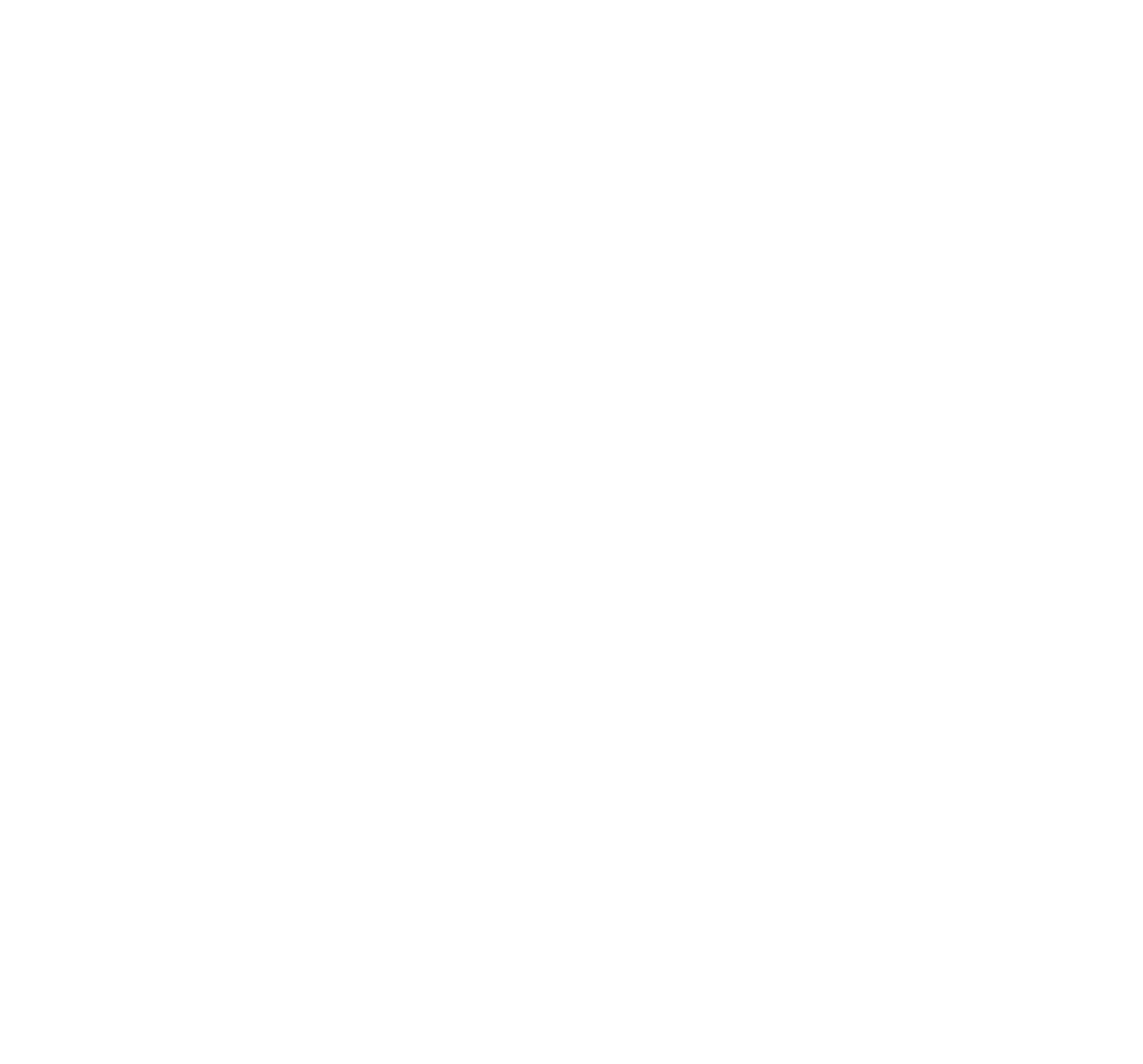 60 seconds
4 points
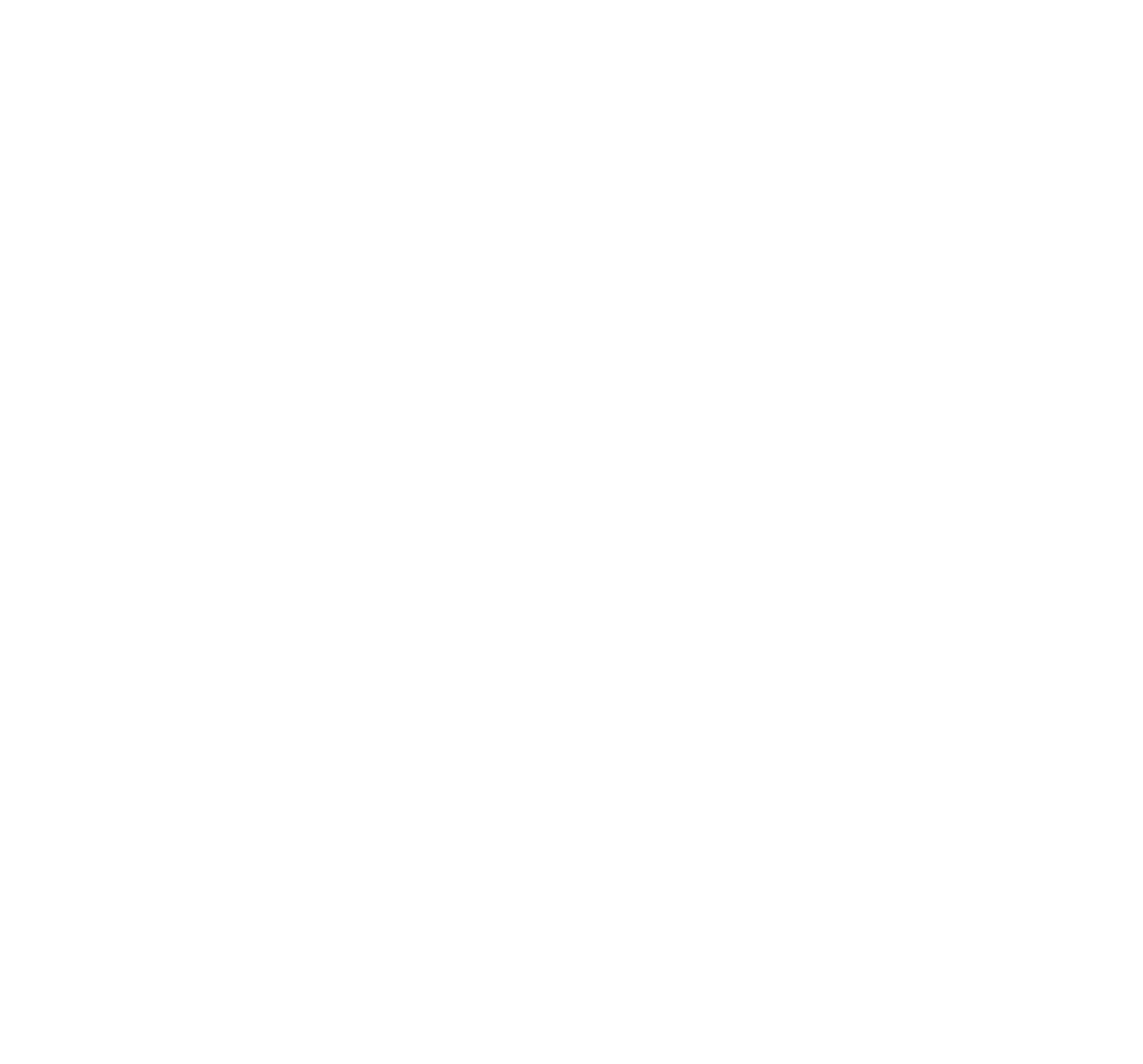 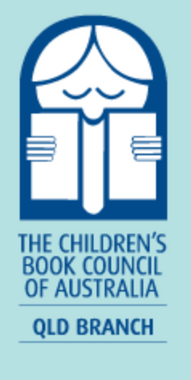 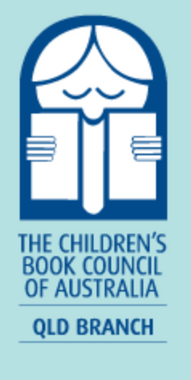 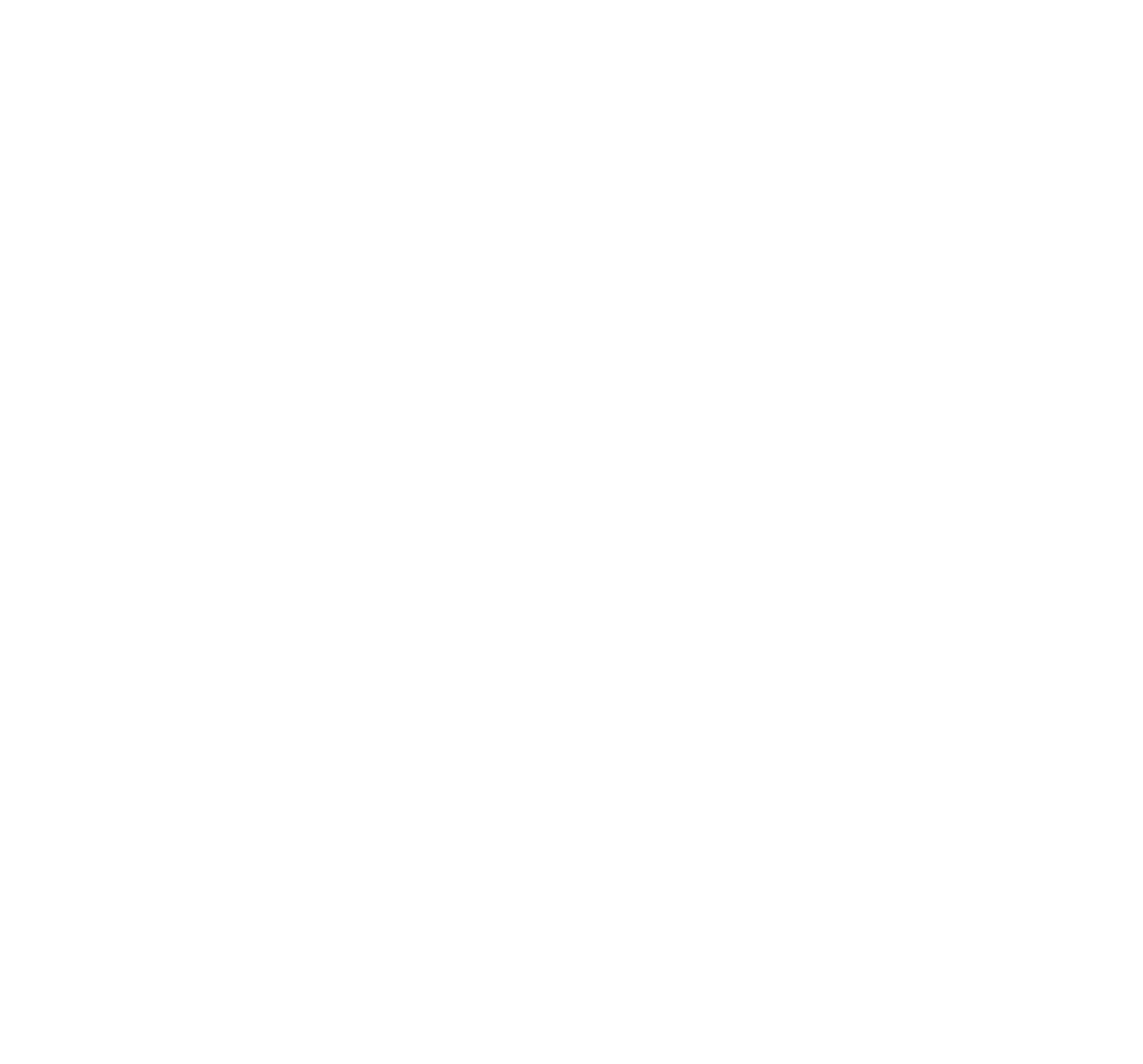 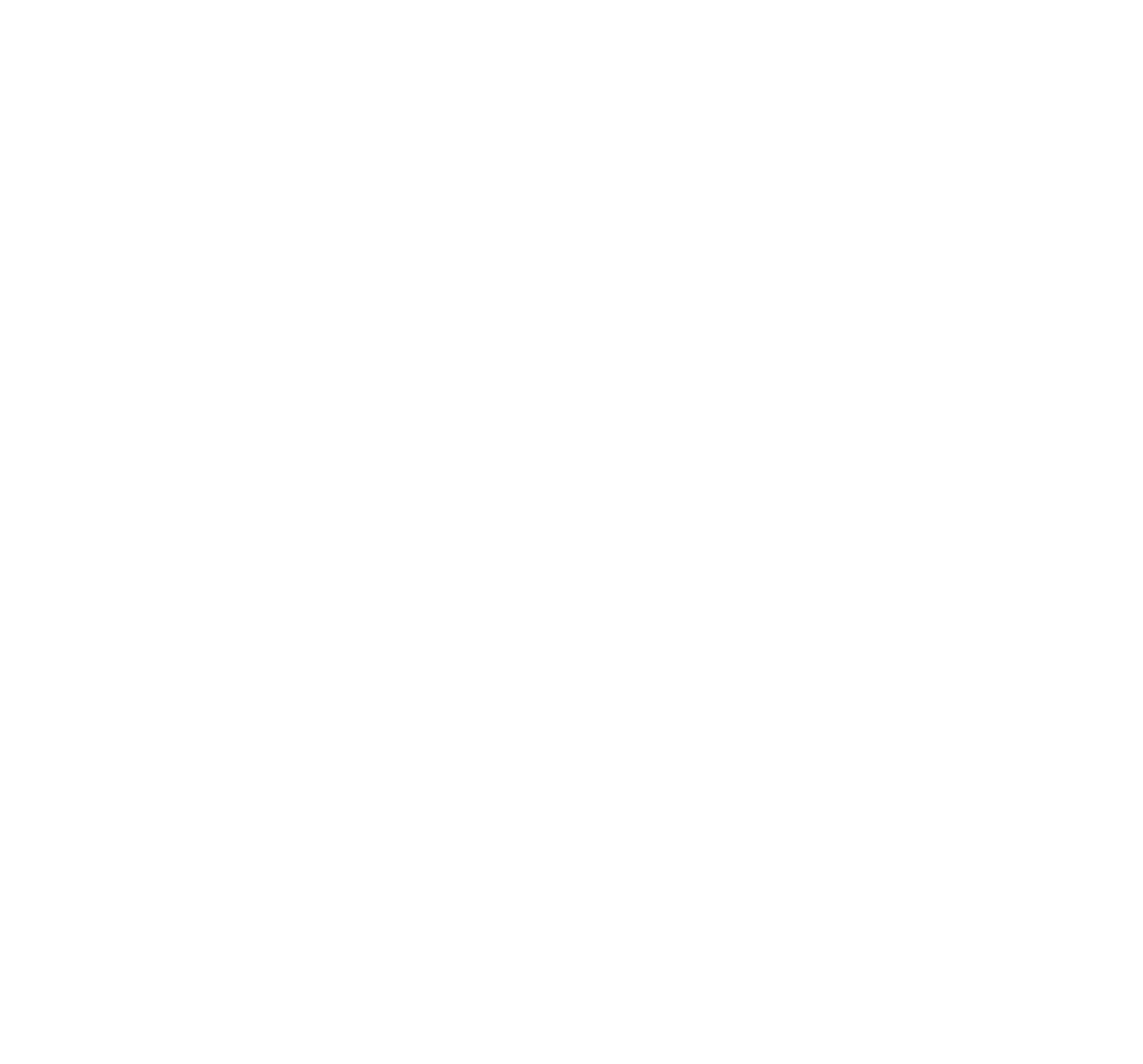 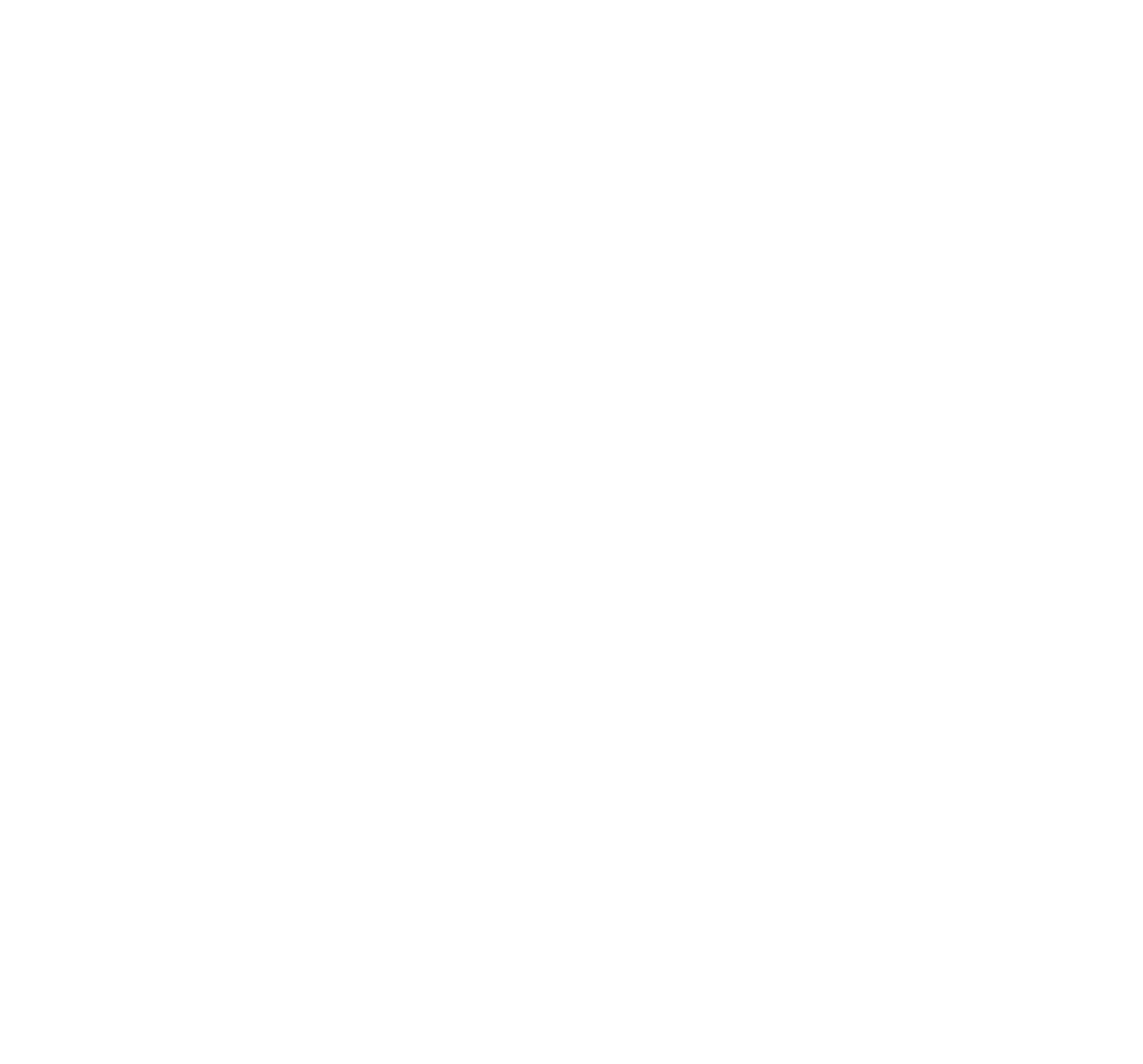 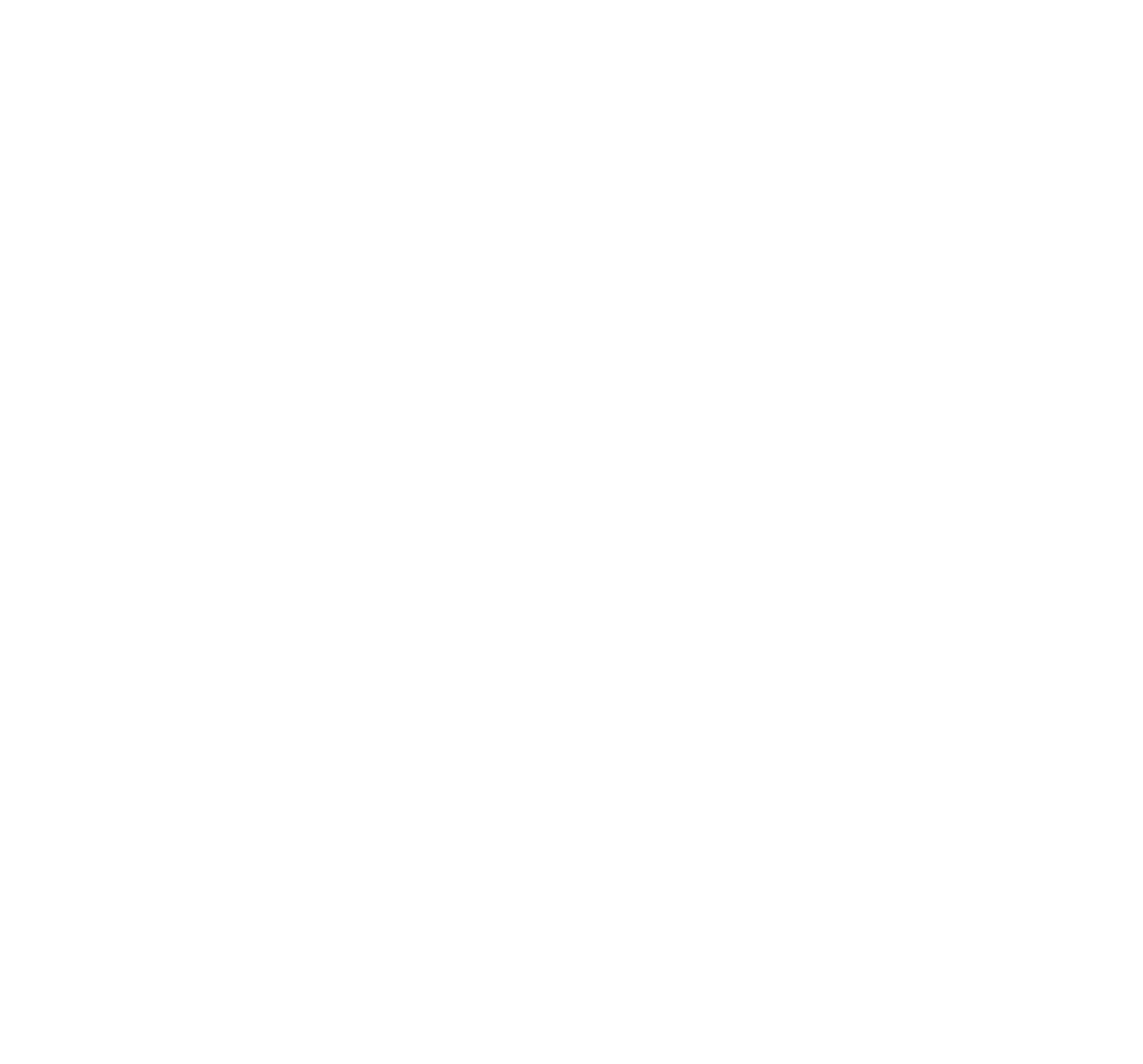 State Final
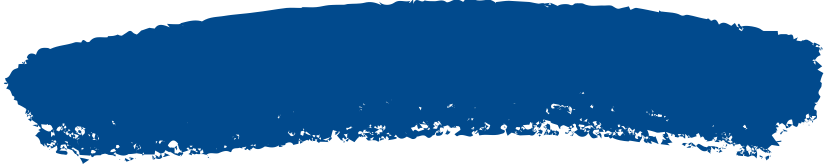 End of
ROUND 1
Submit answer sheet
Swap team members if applicable
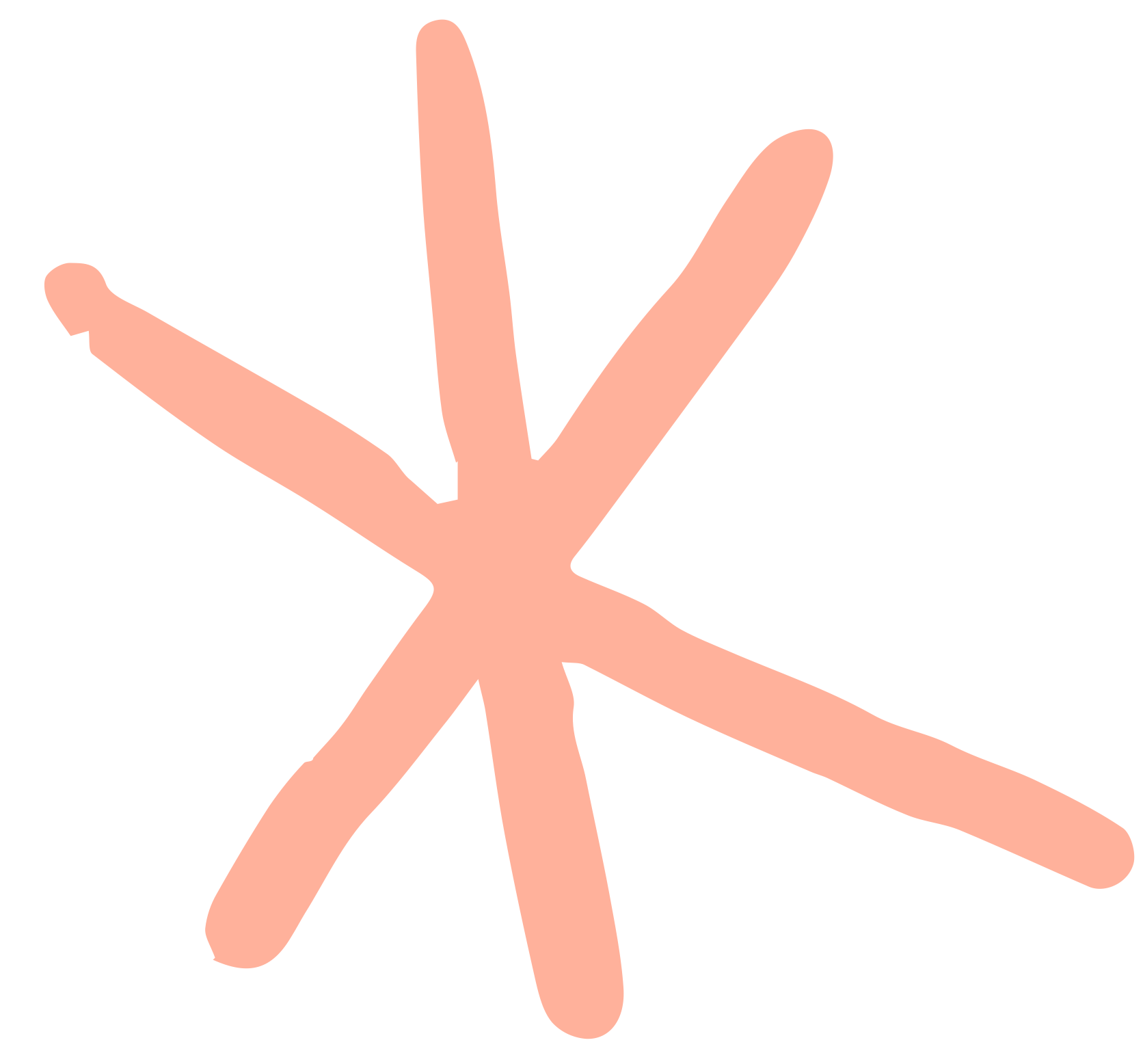 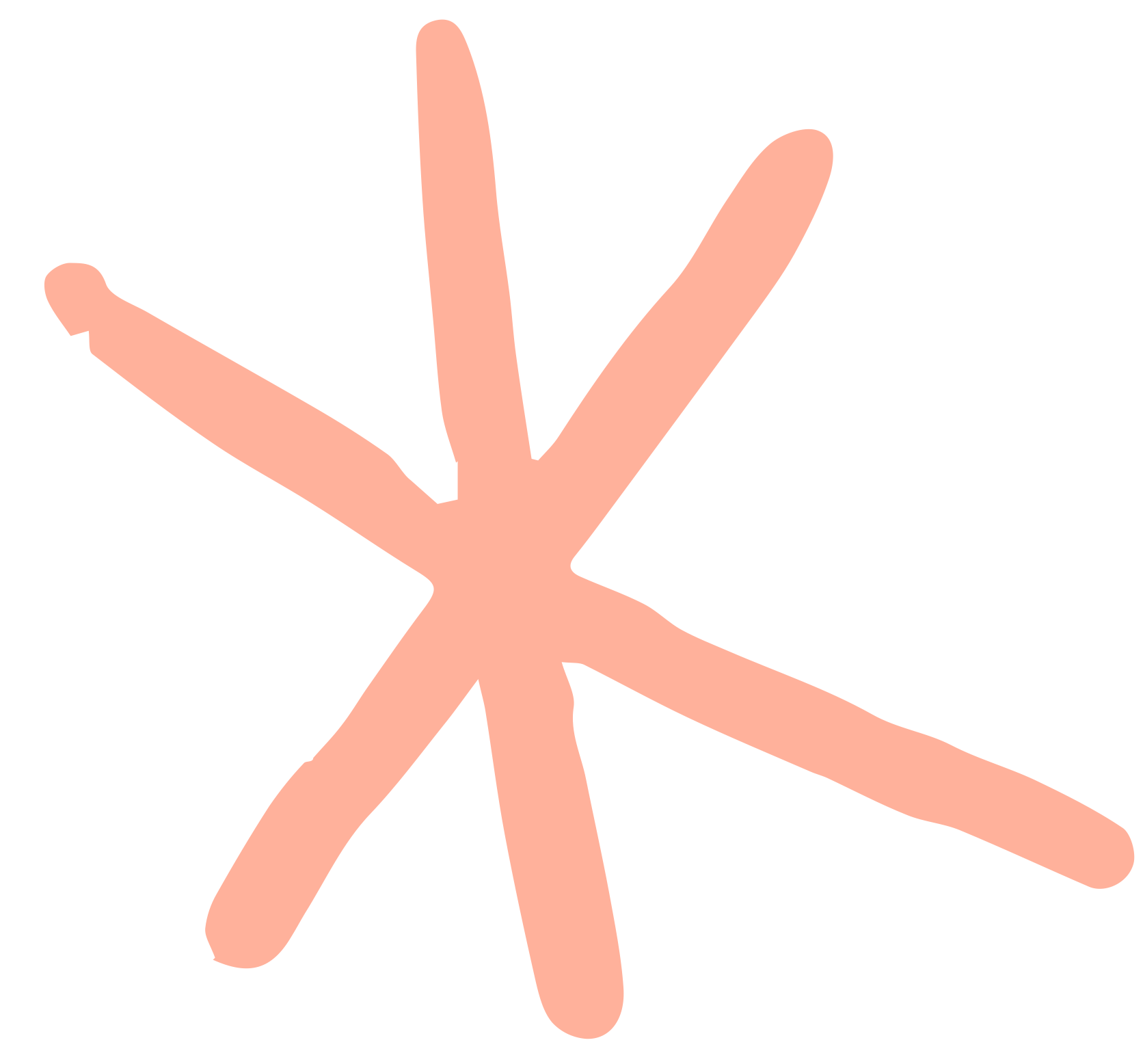 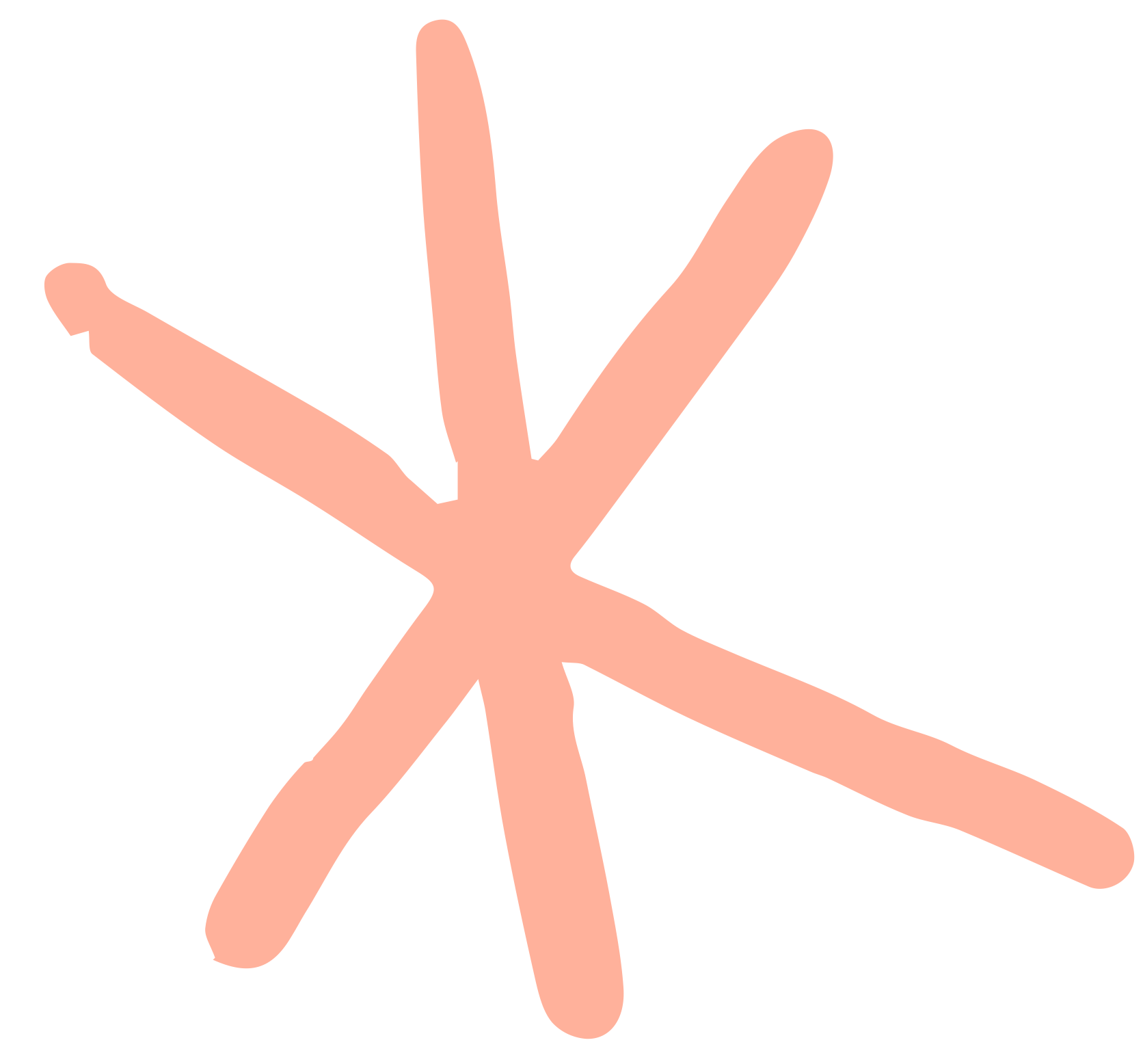 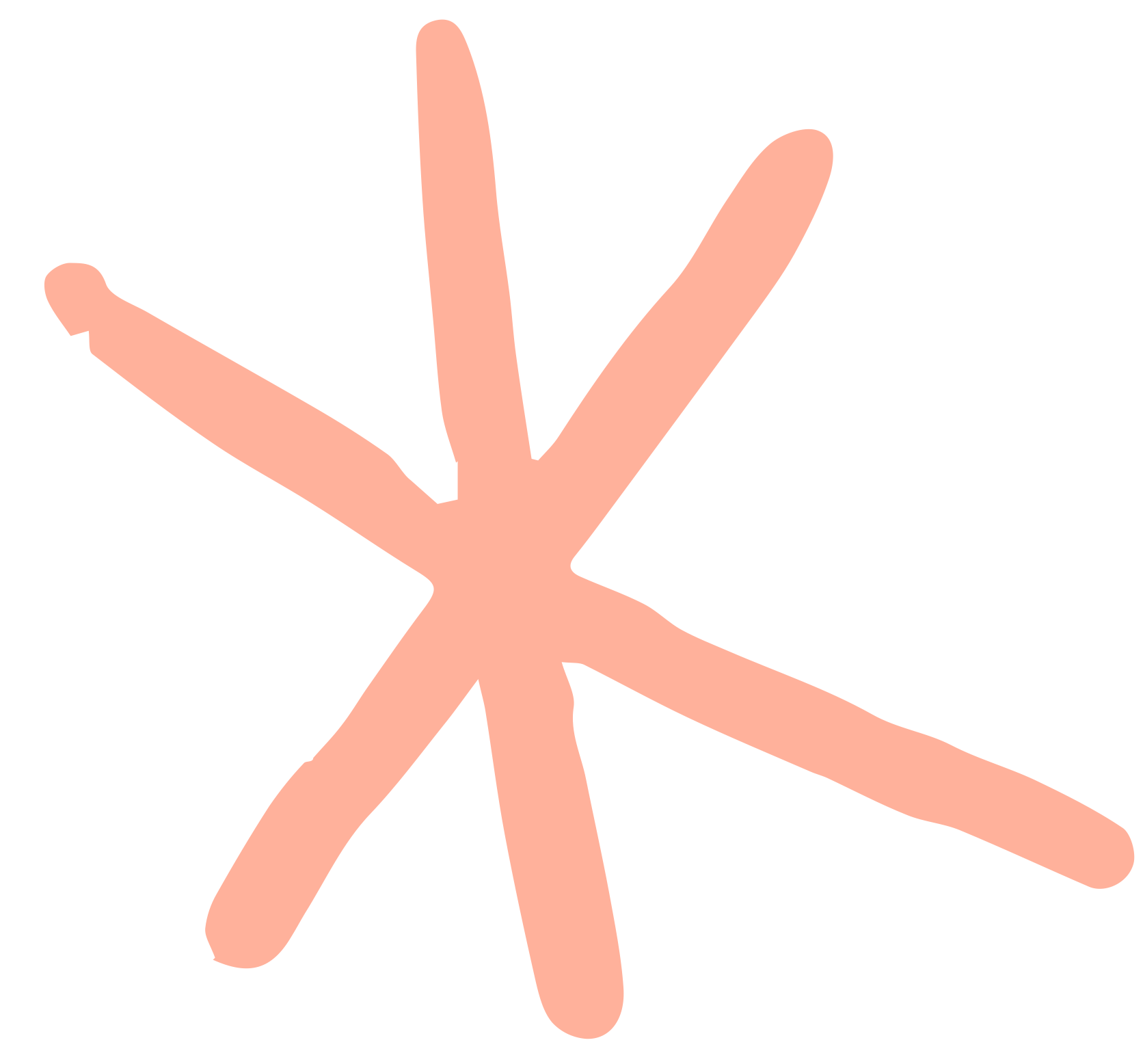 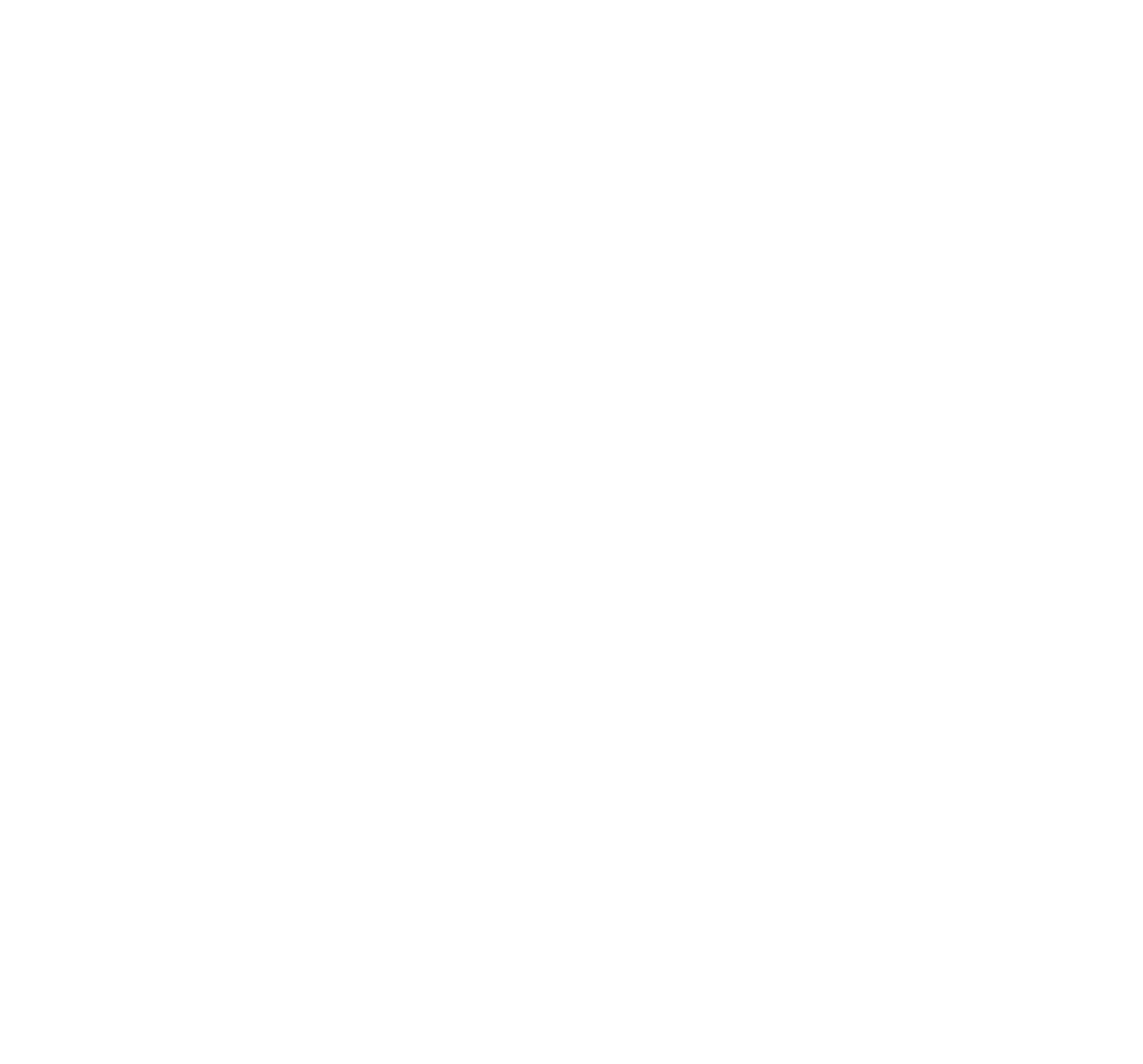 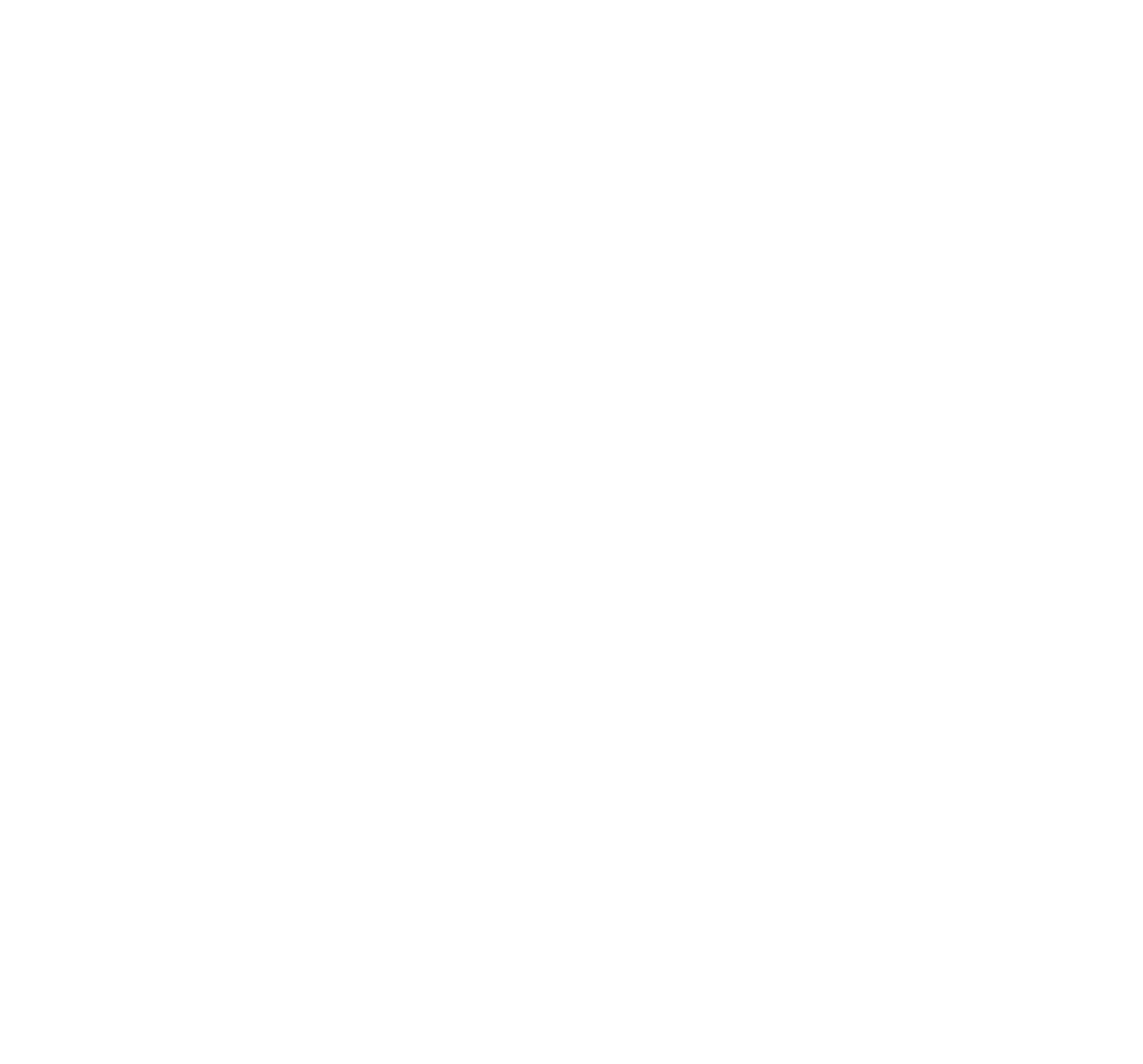 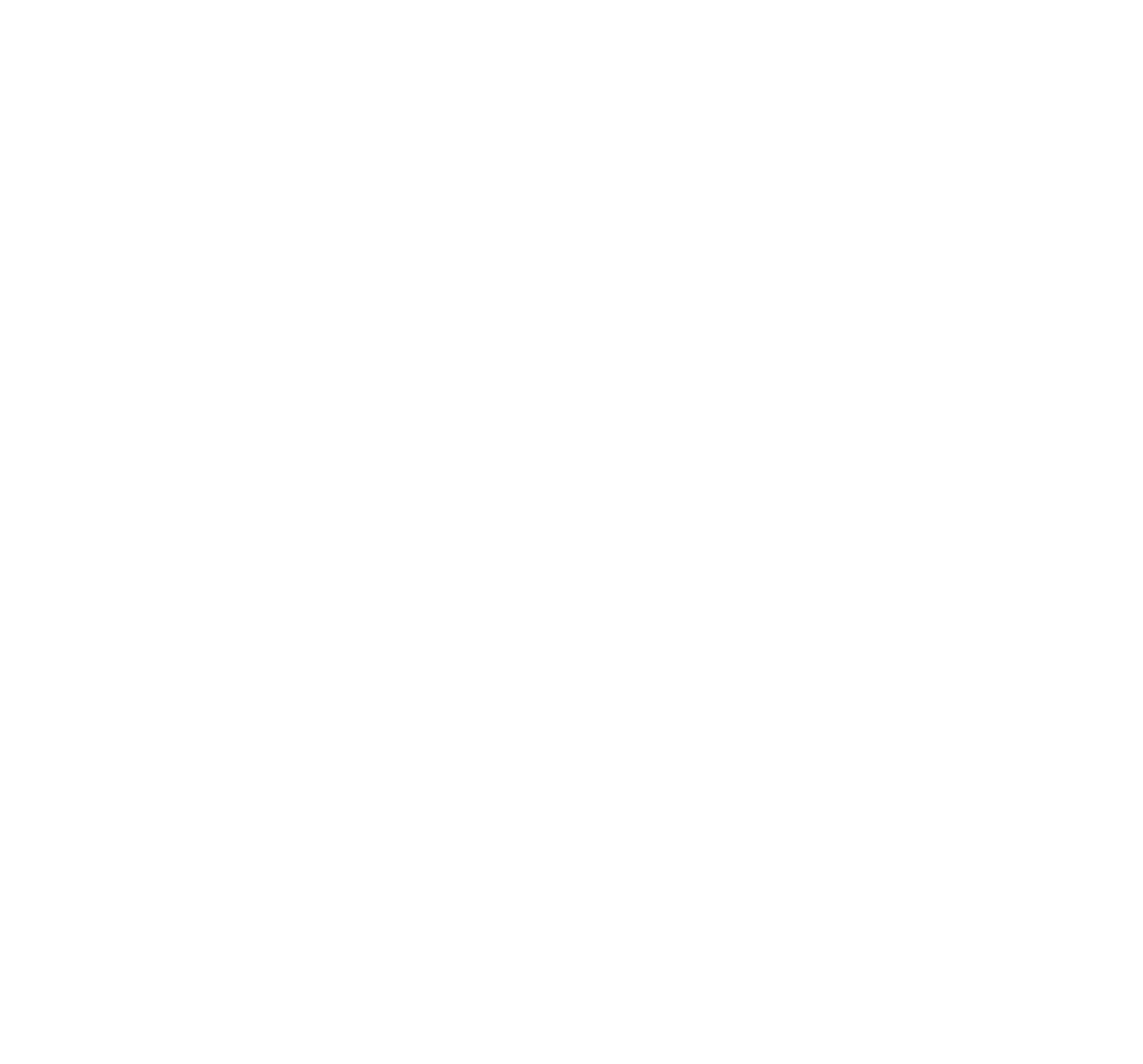 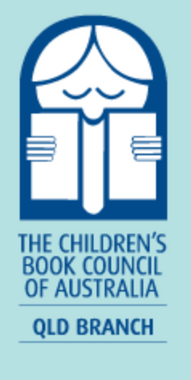 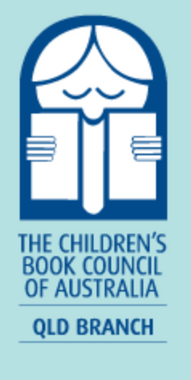 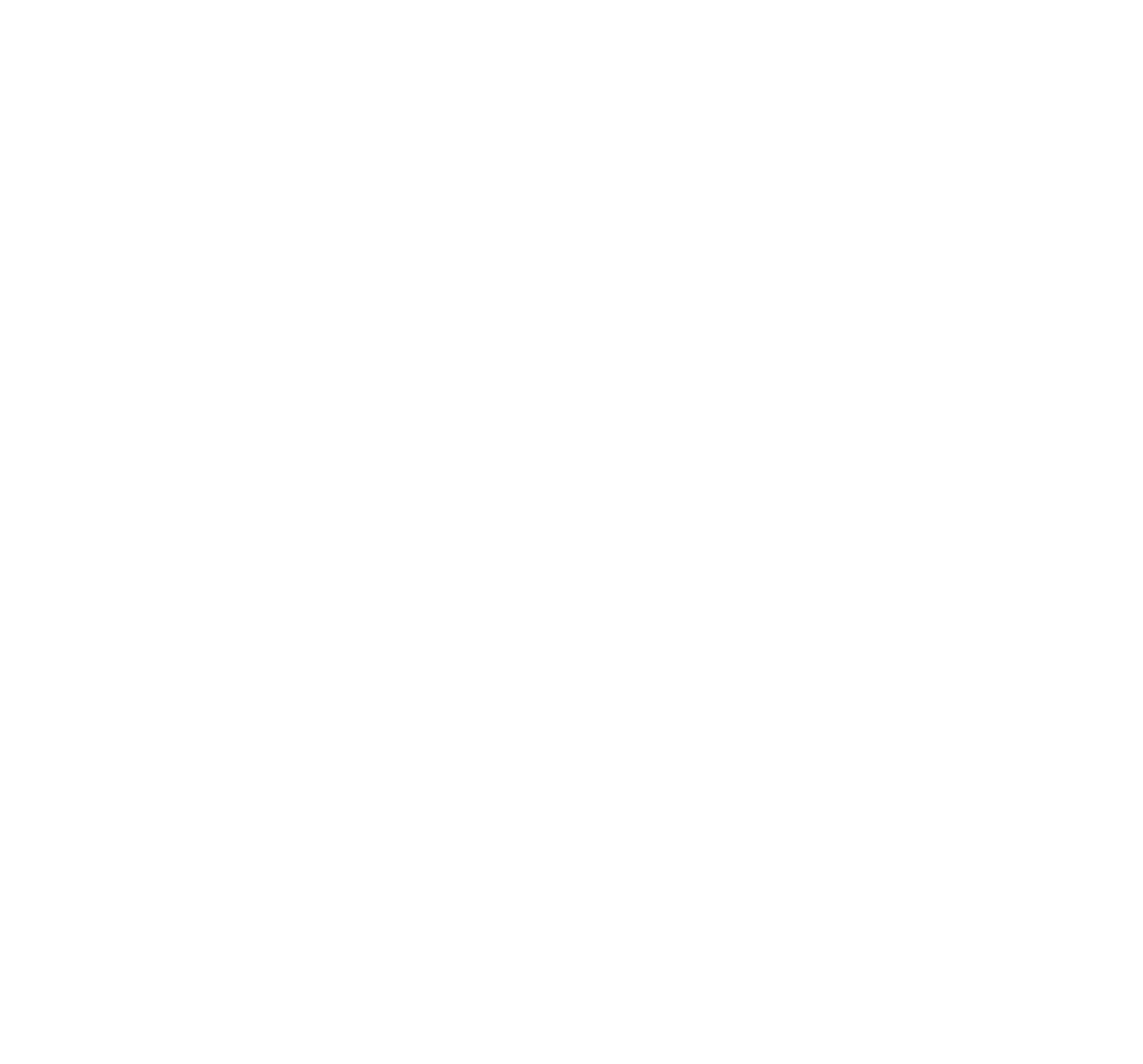 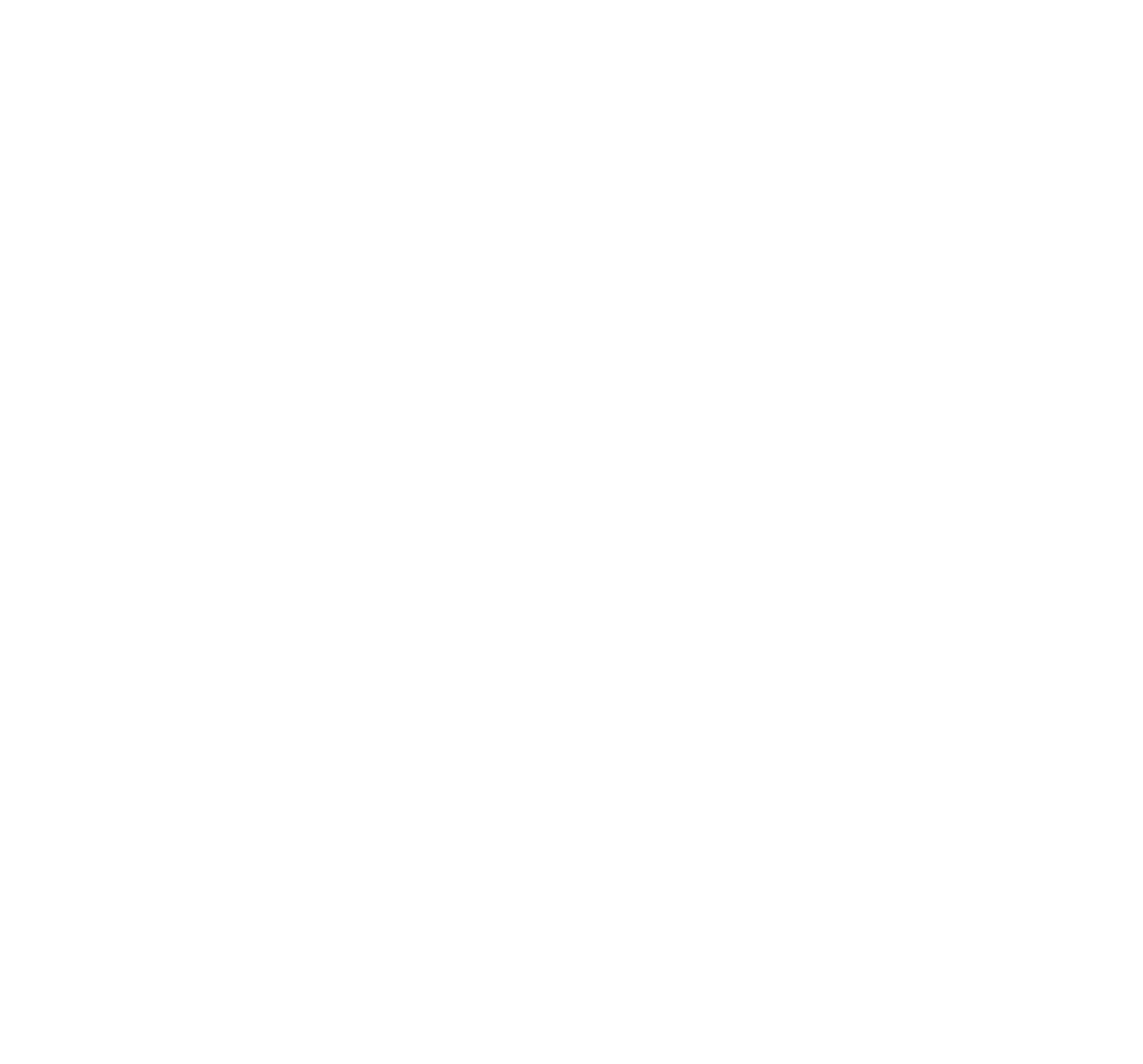 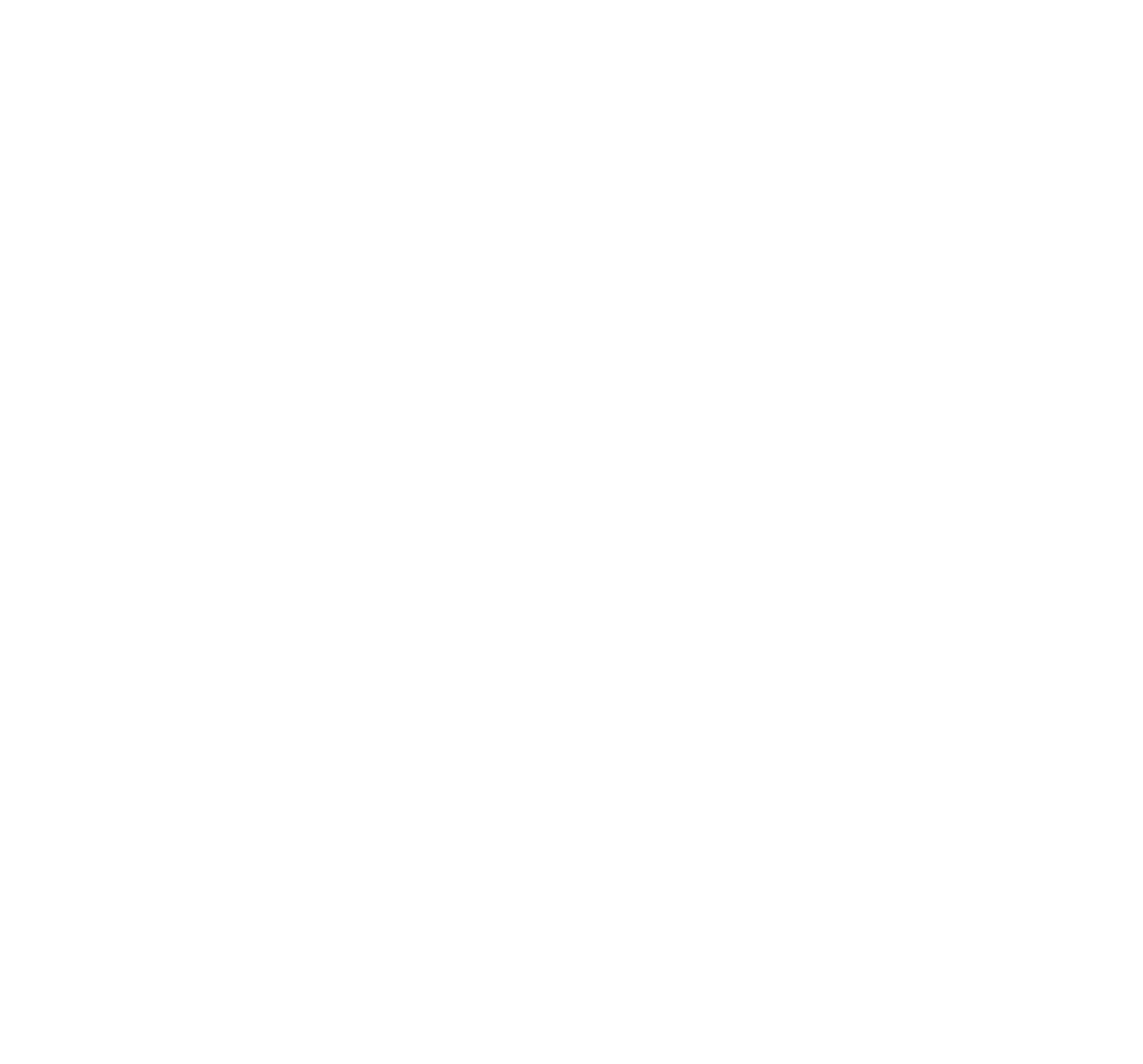 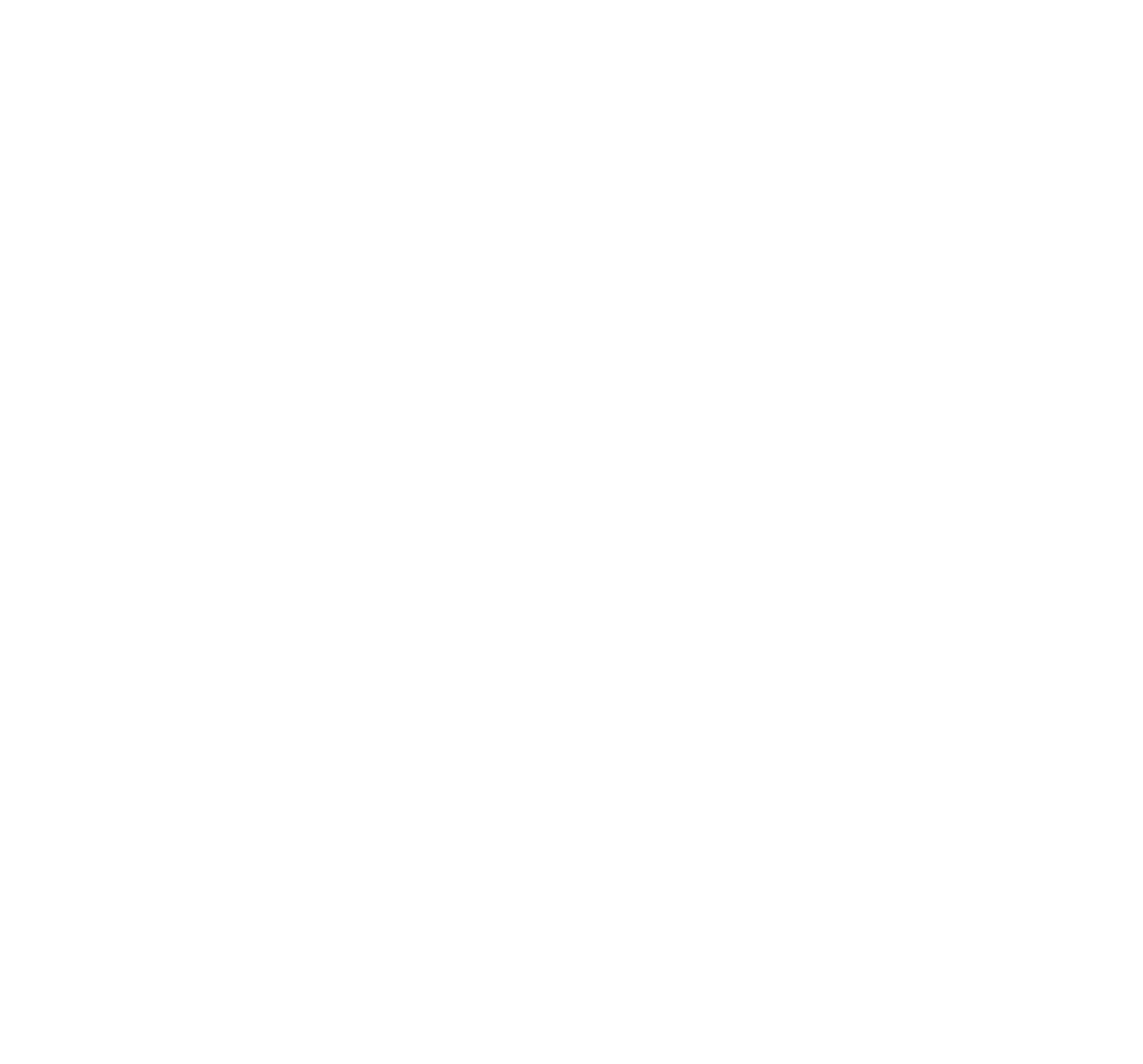 State Final
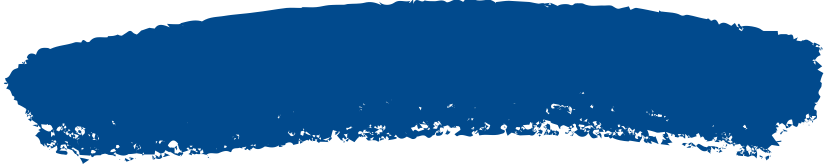 ROUND 2
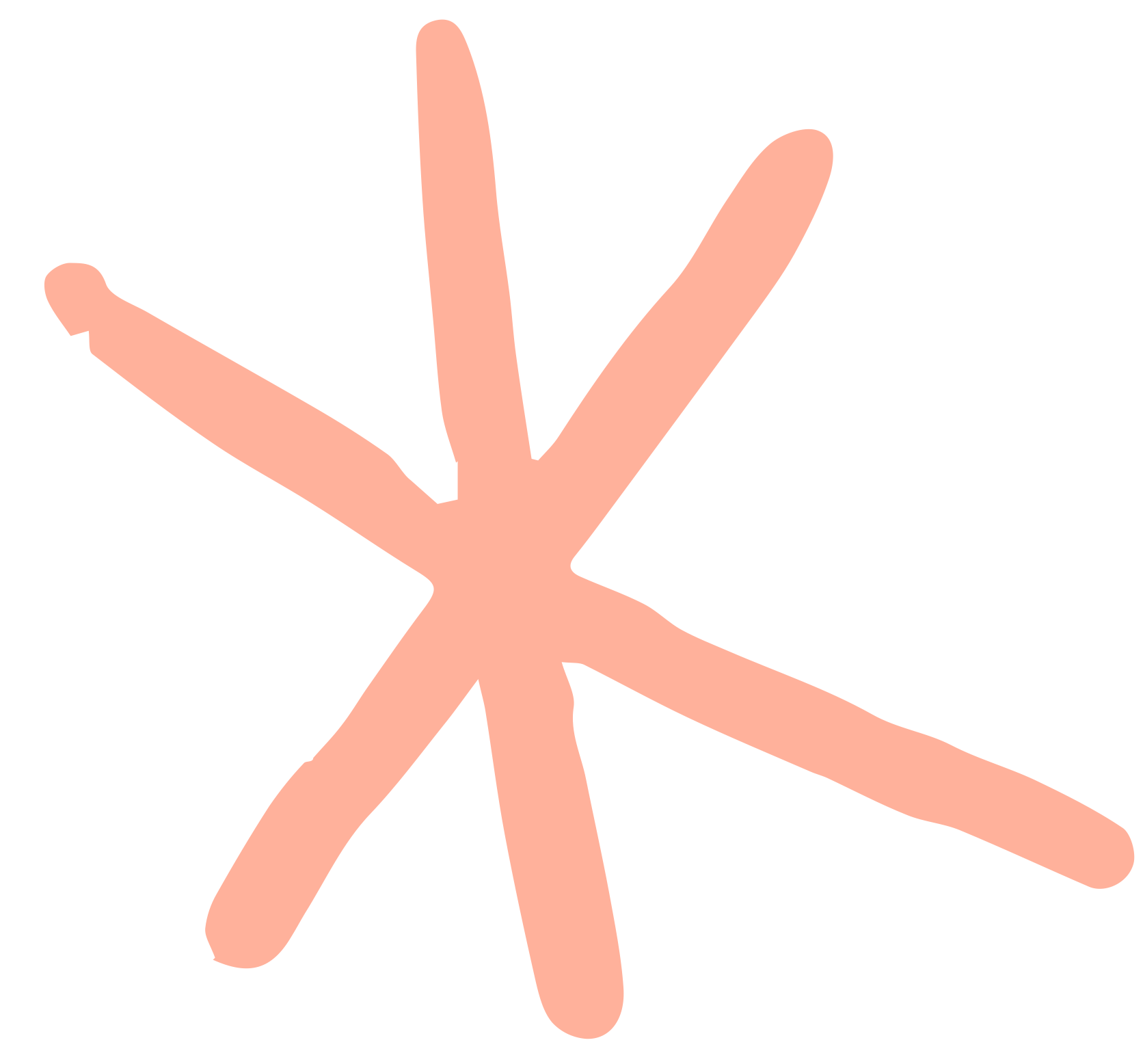 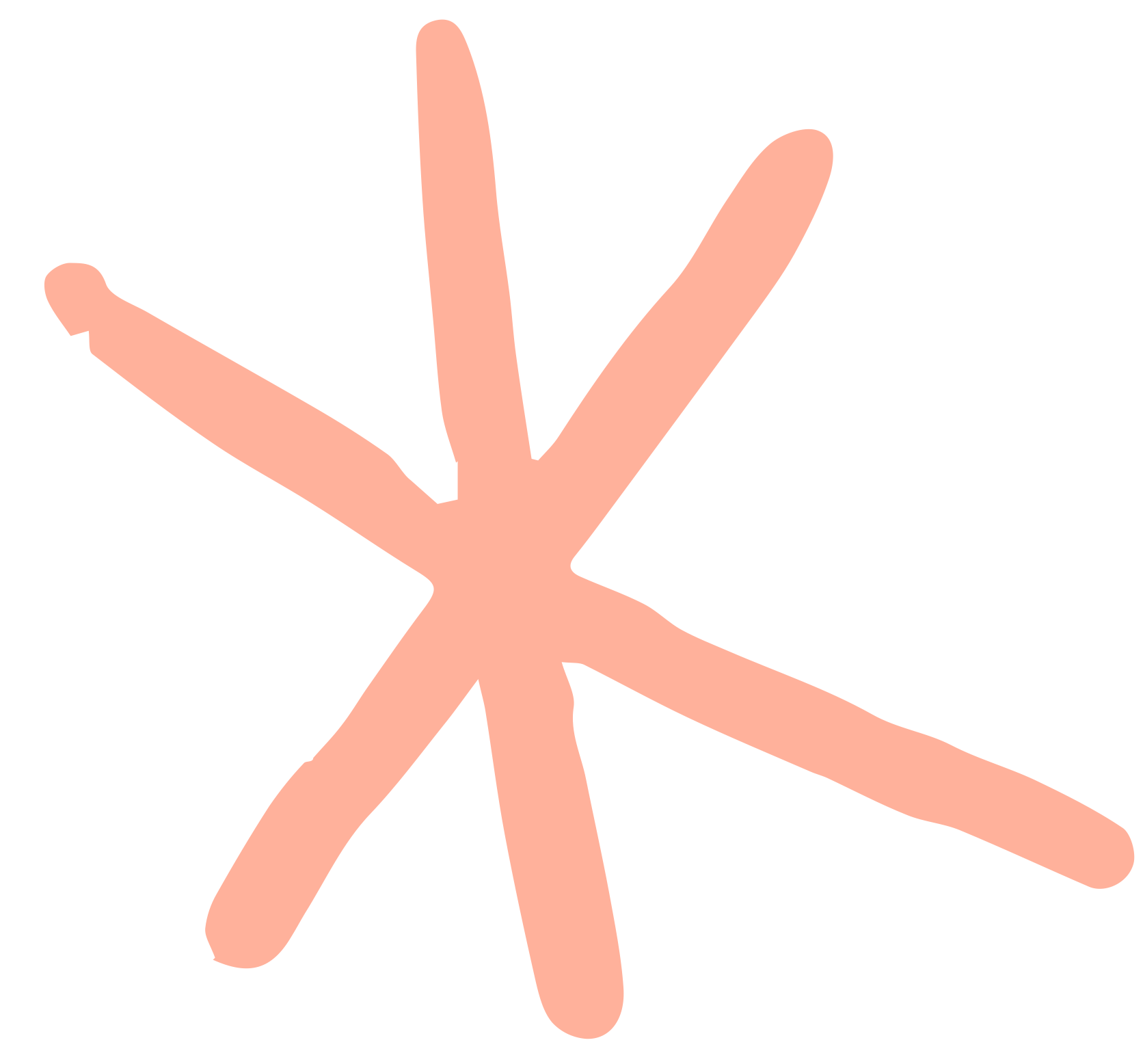 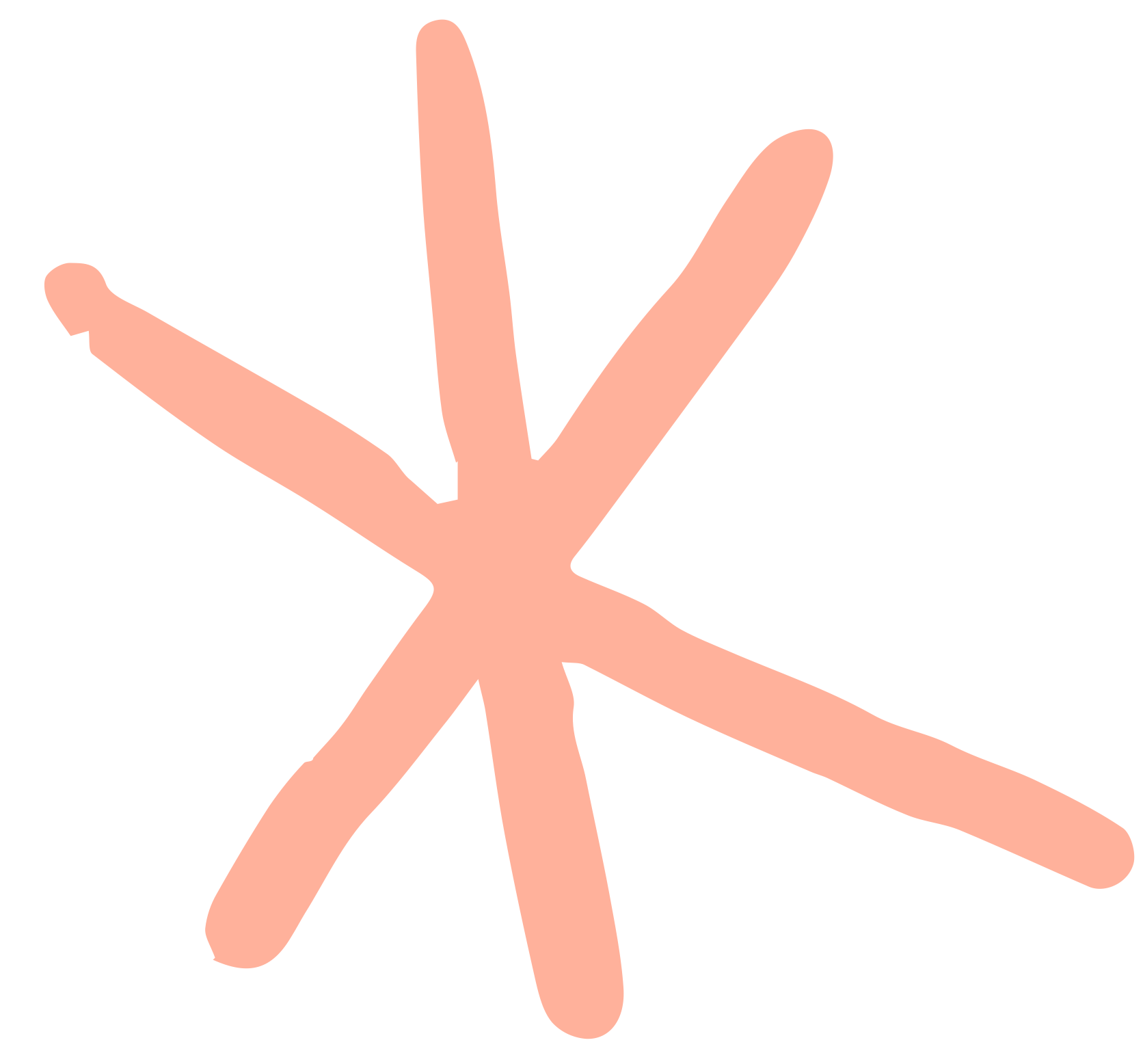 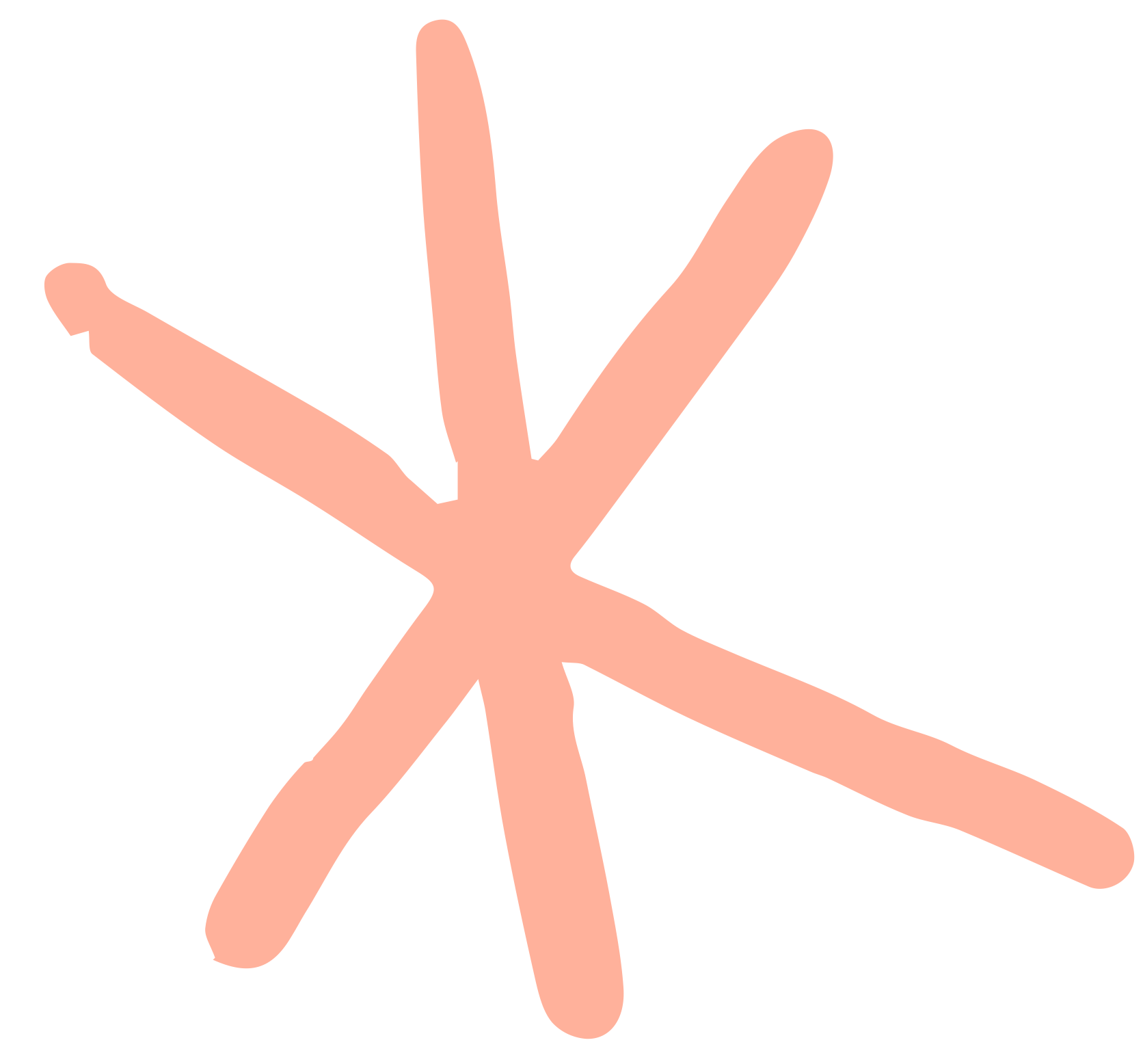 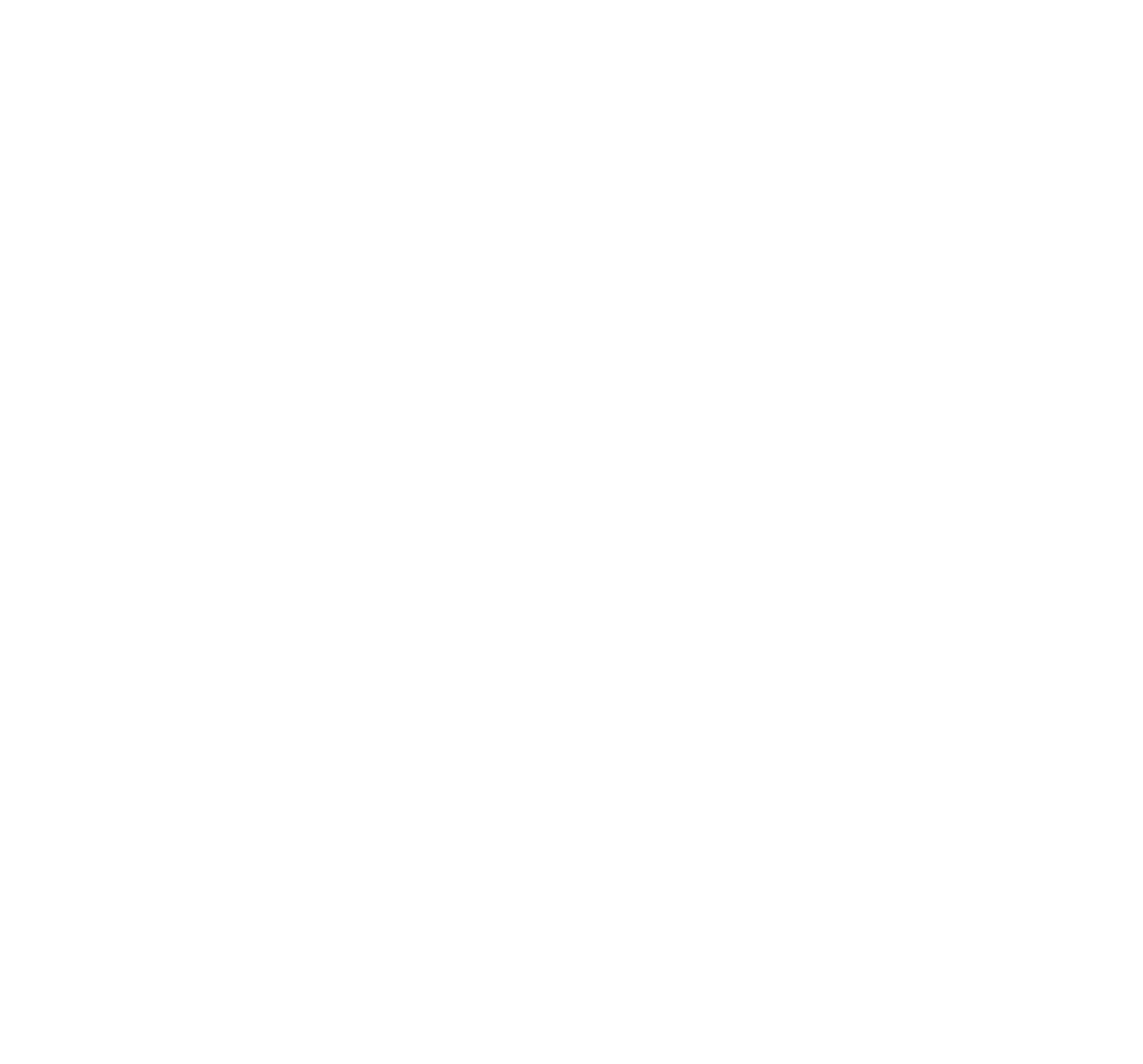 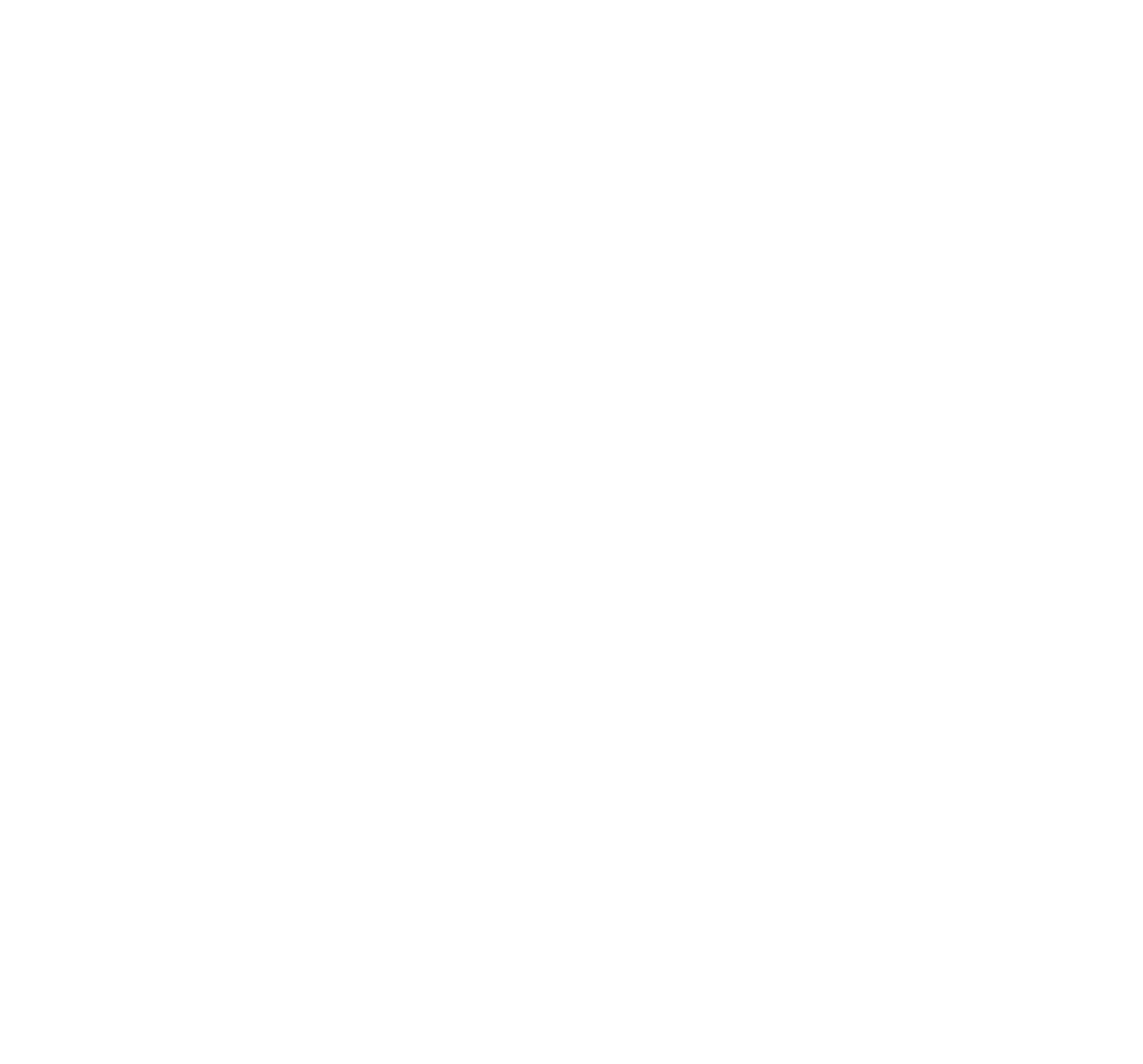 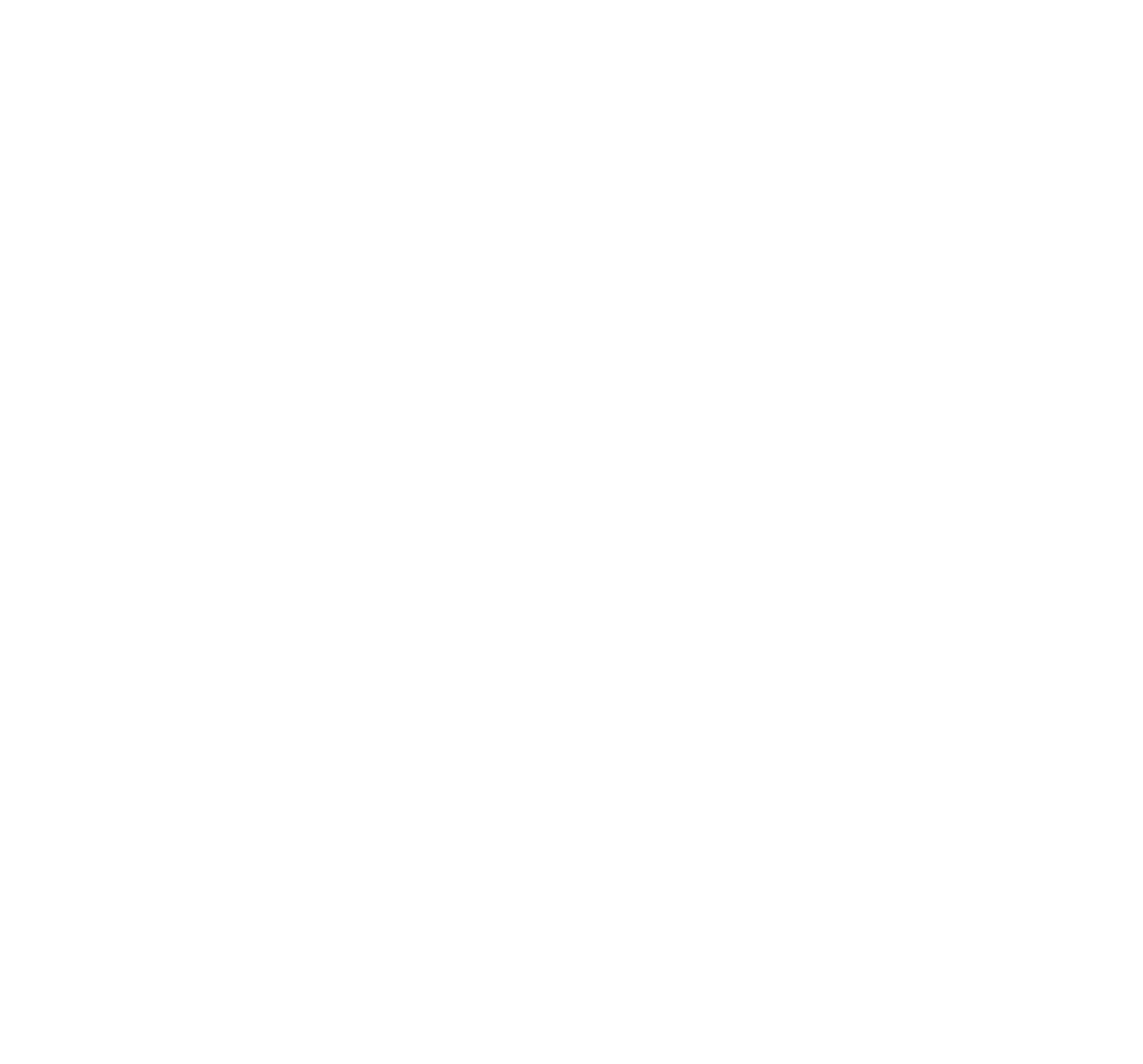 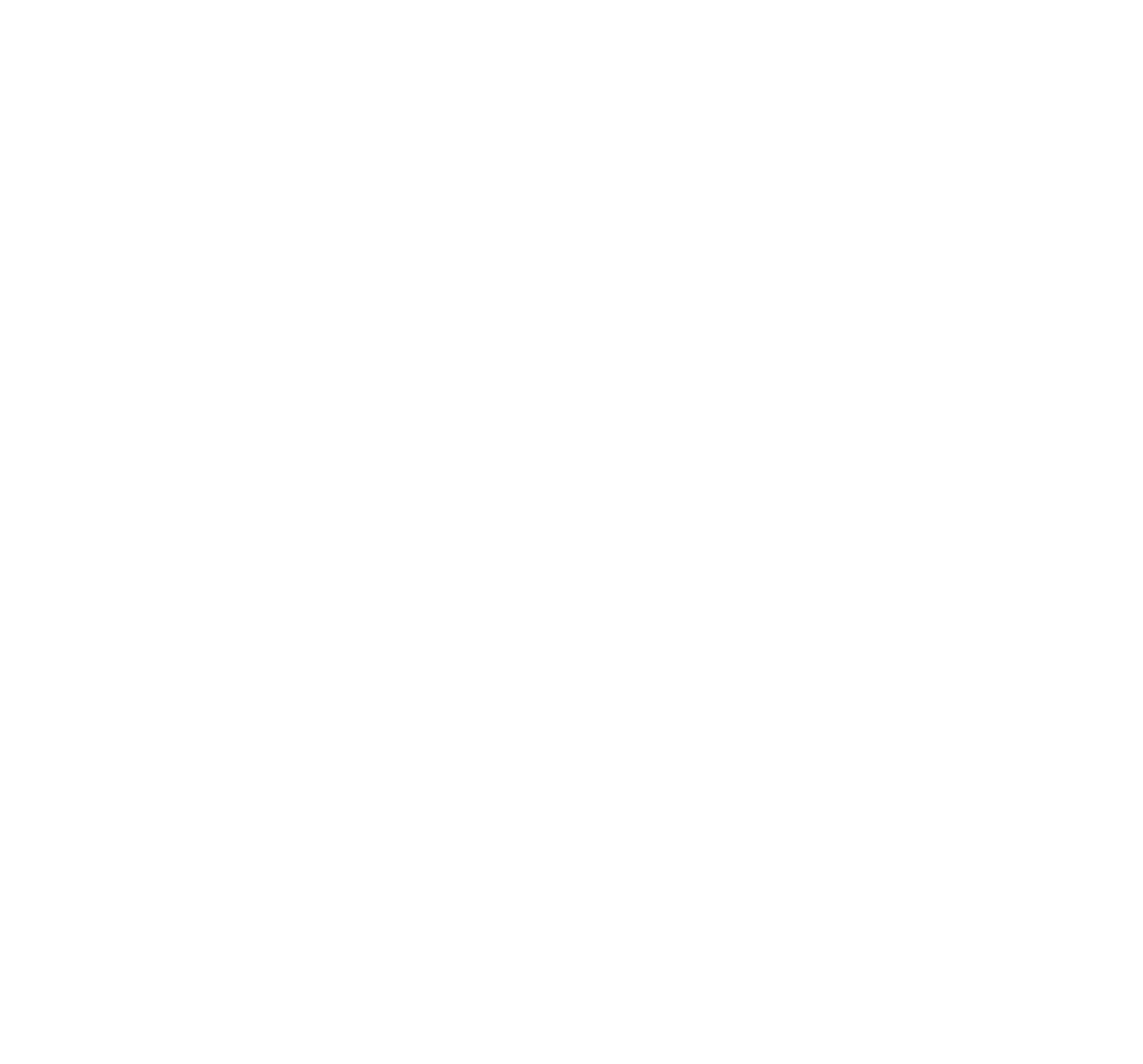 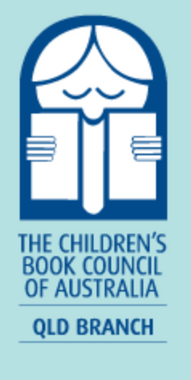 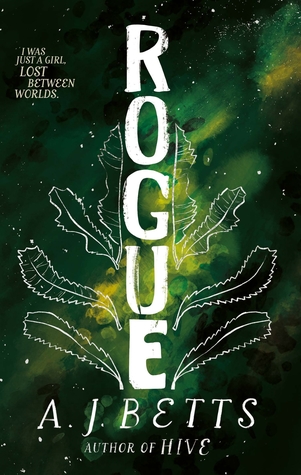 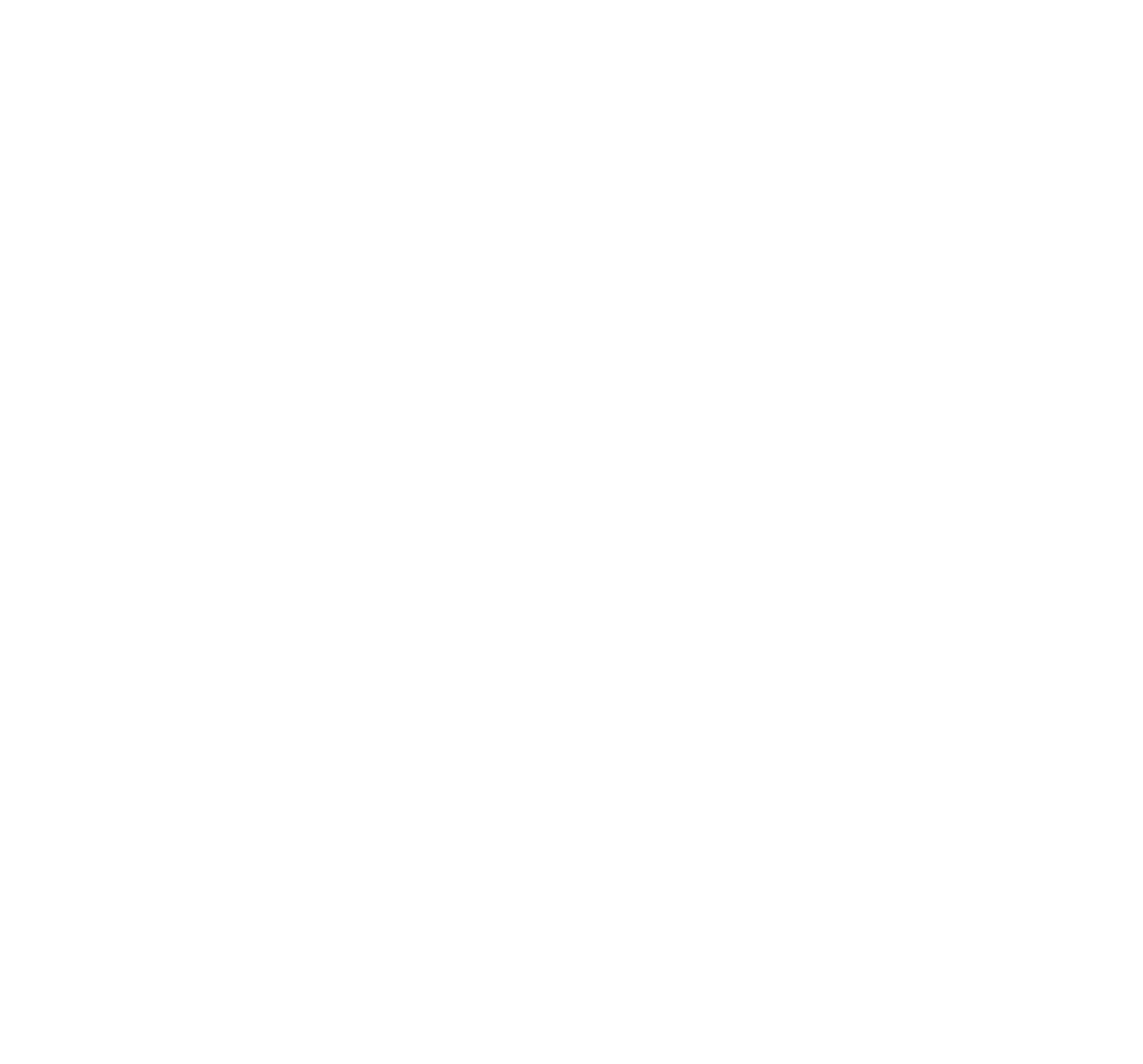 Round 2
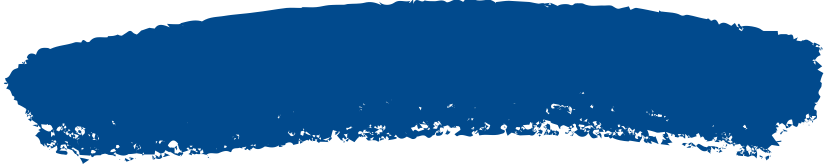 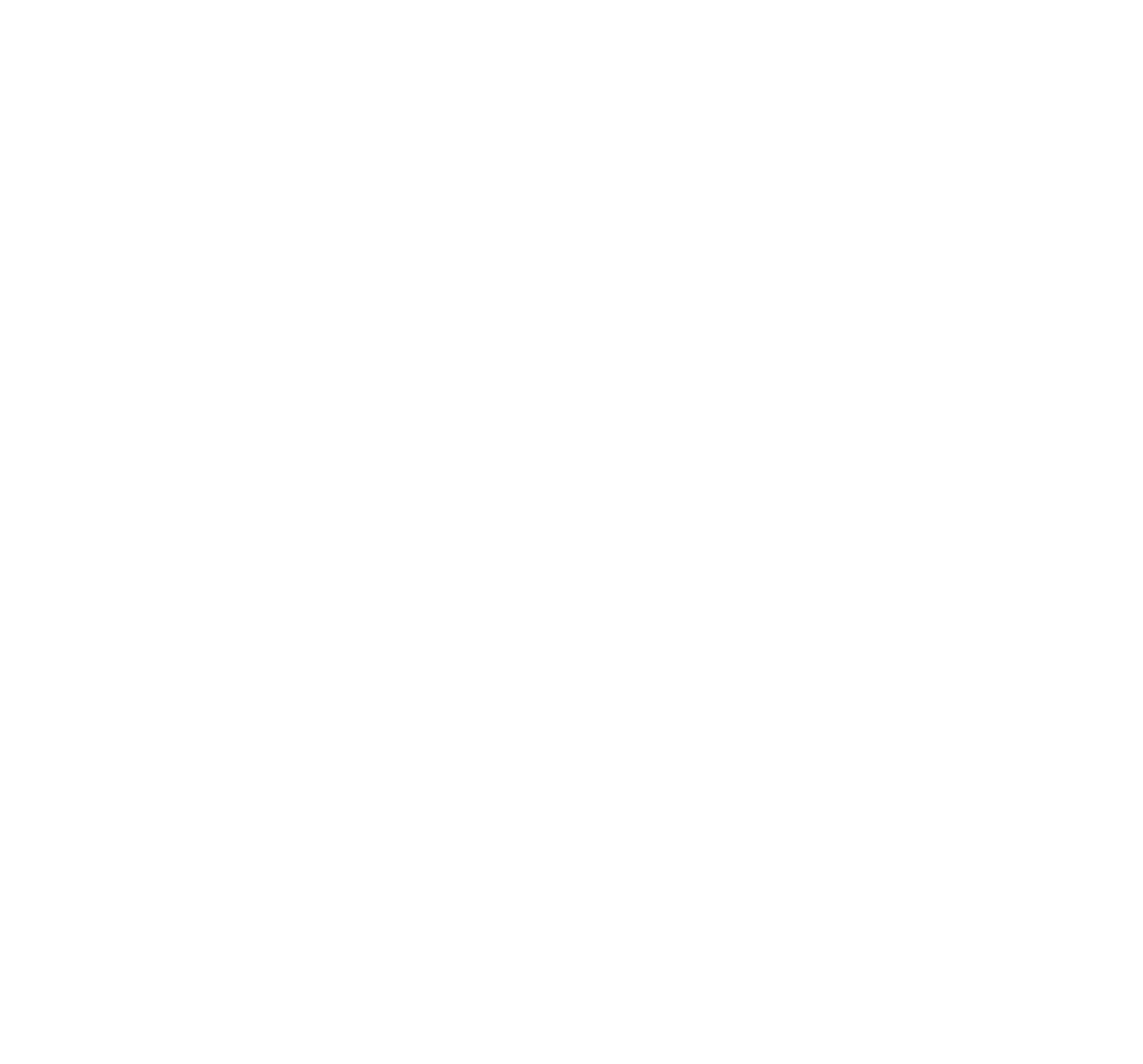 Question 1
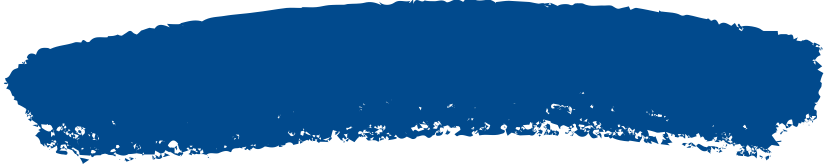 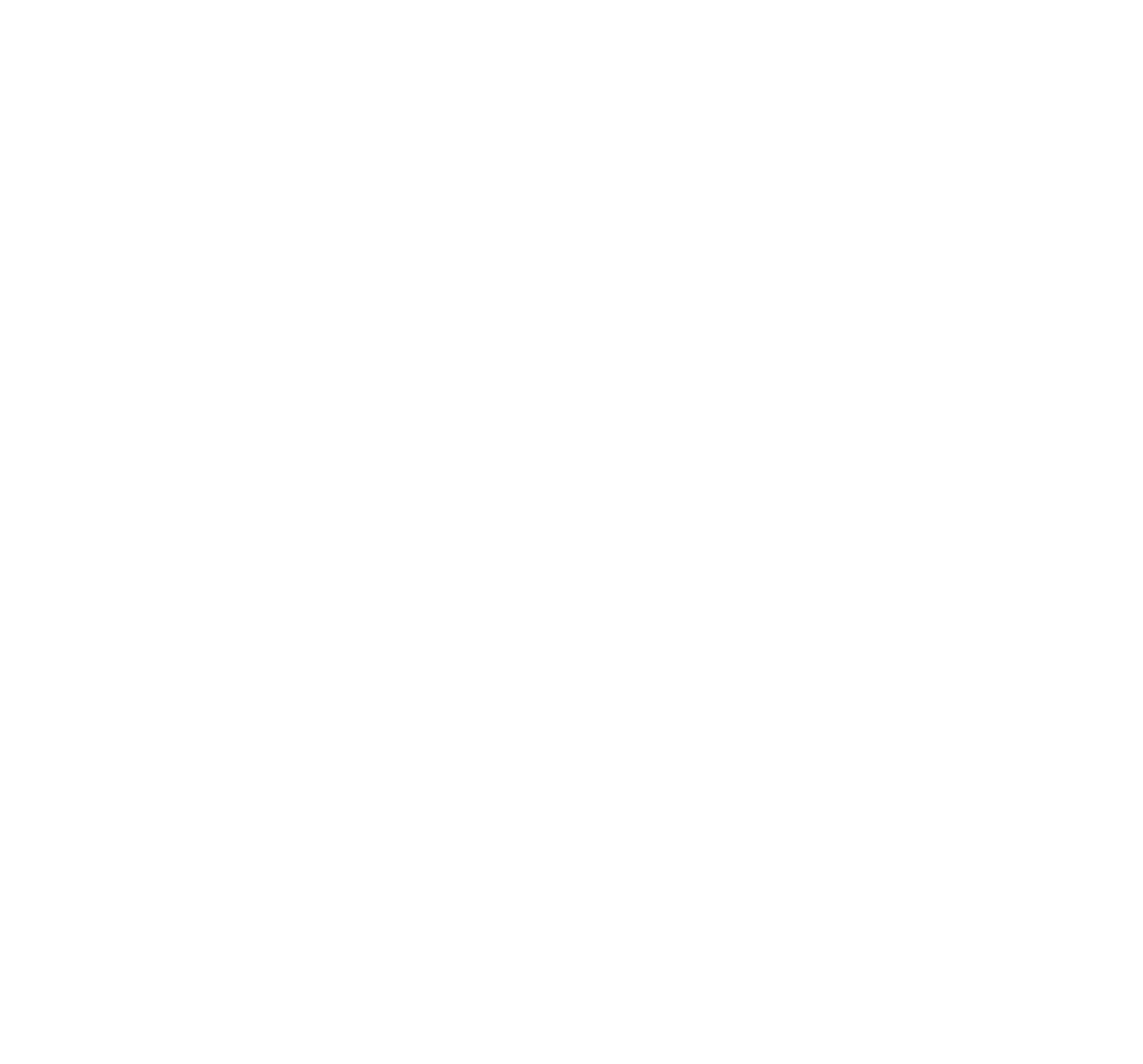 Before she knows the word for ‘sun’, how does Hayley describe it the first time she sees it rising?
30 seconds
1 point
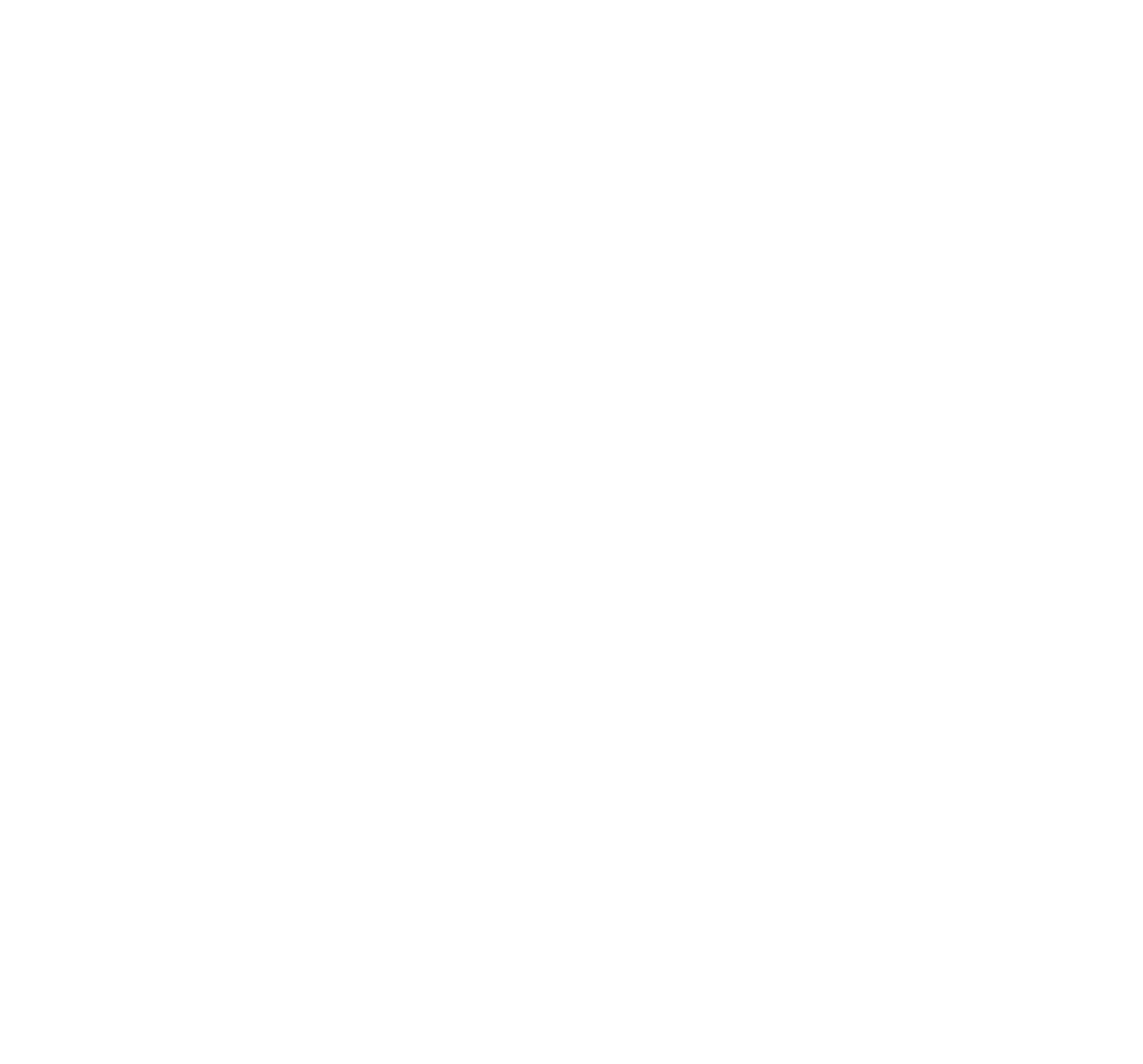 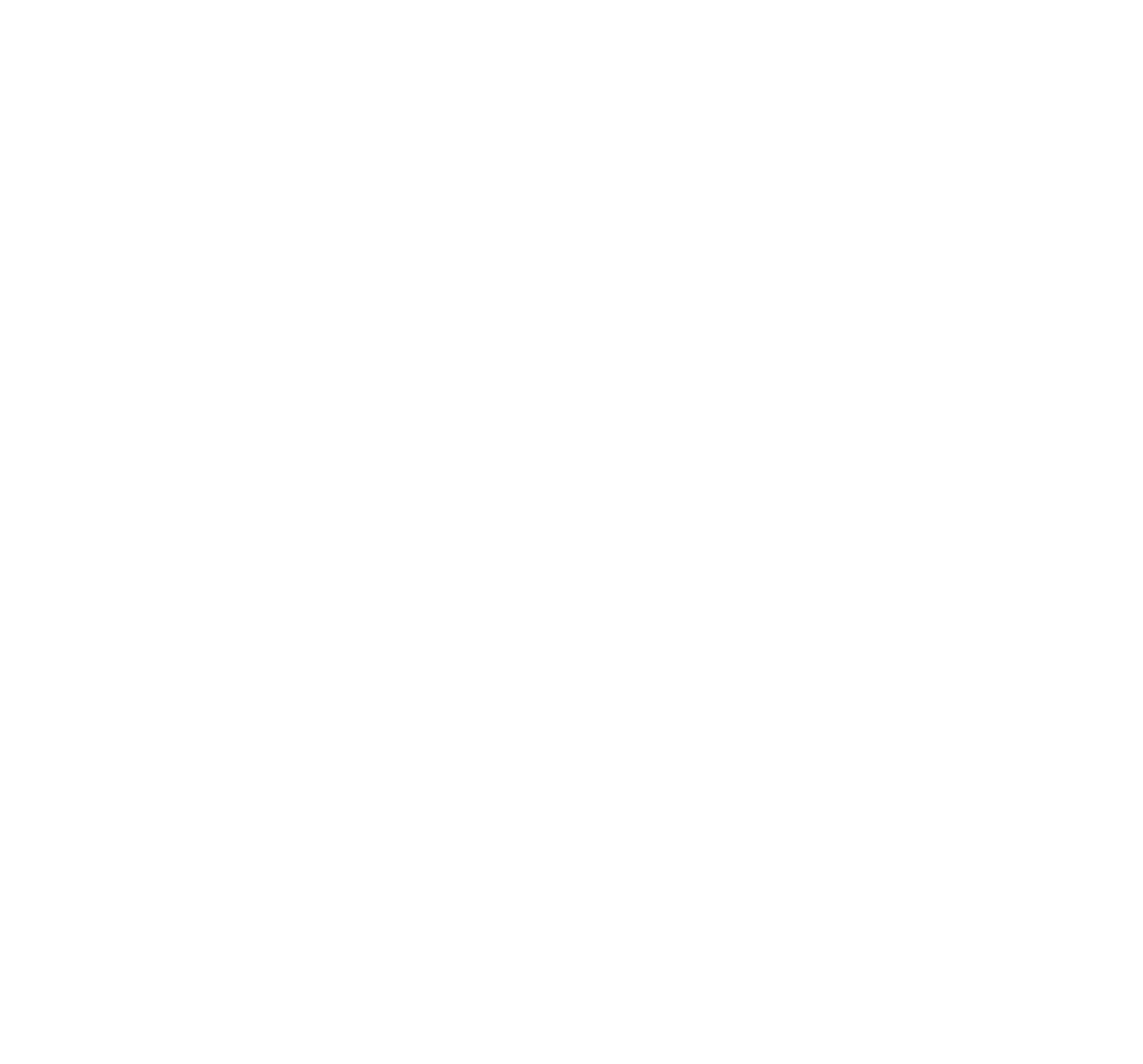 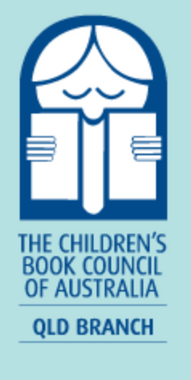 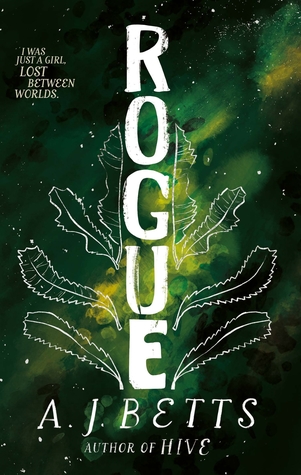 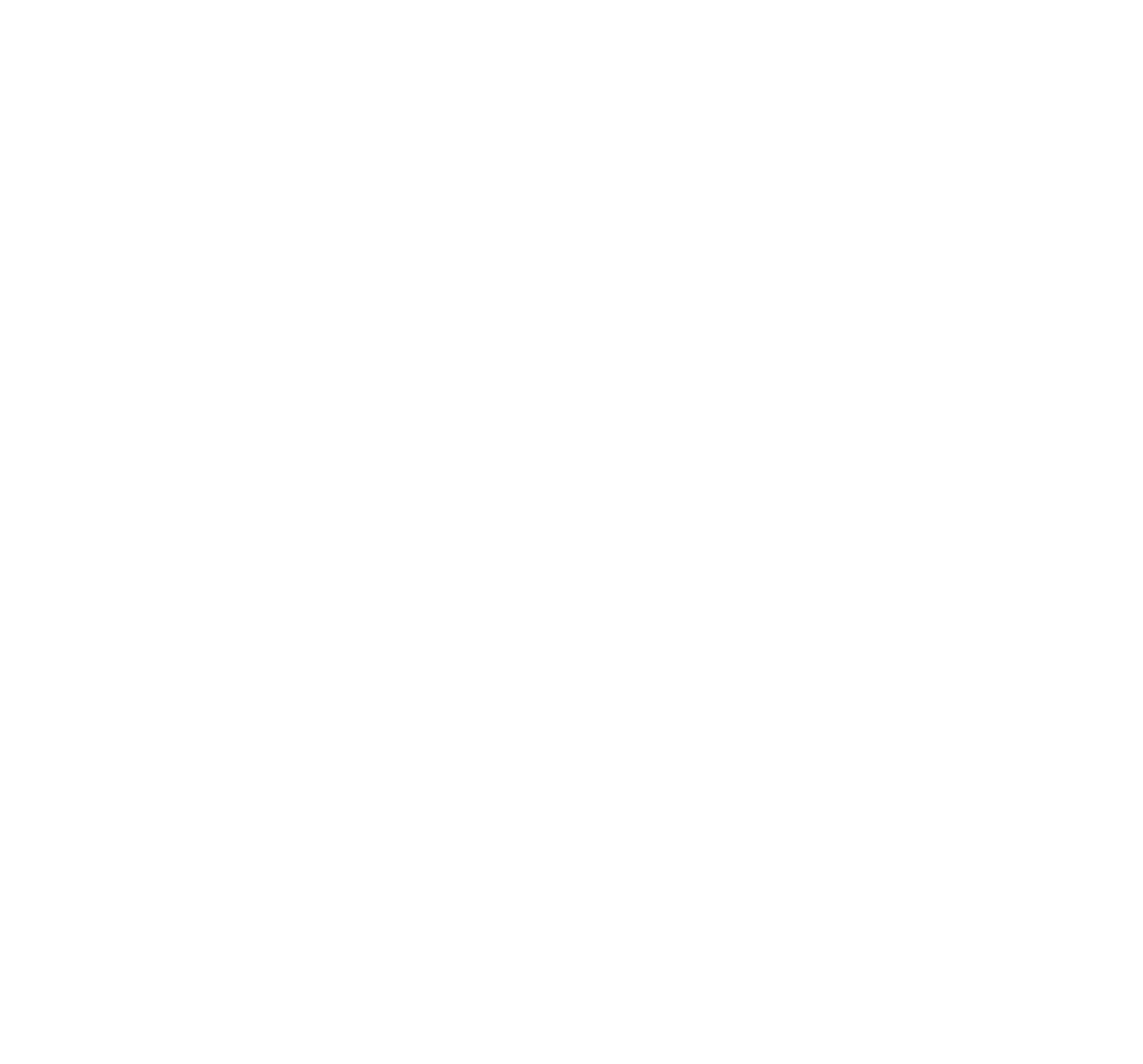 Round 2
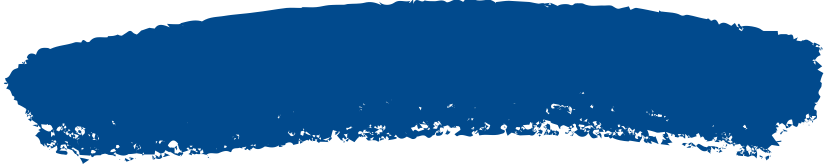 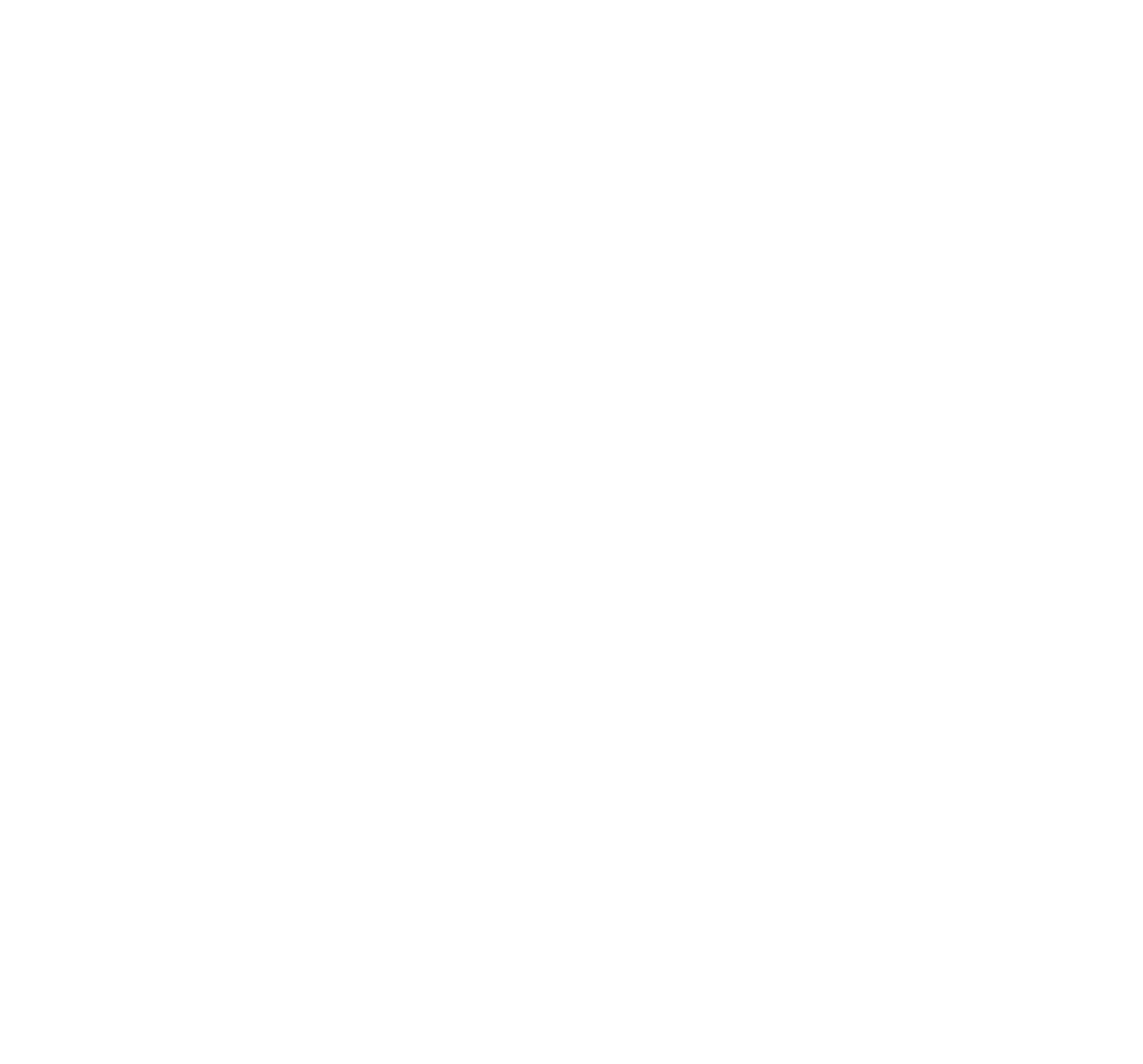 Question 2
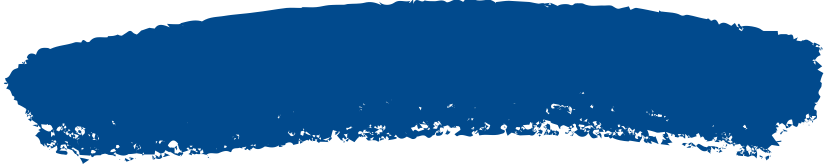 While eavesdropping on the family, Hayley hears them accuse her of being three things. Name any two.
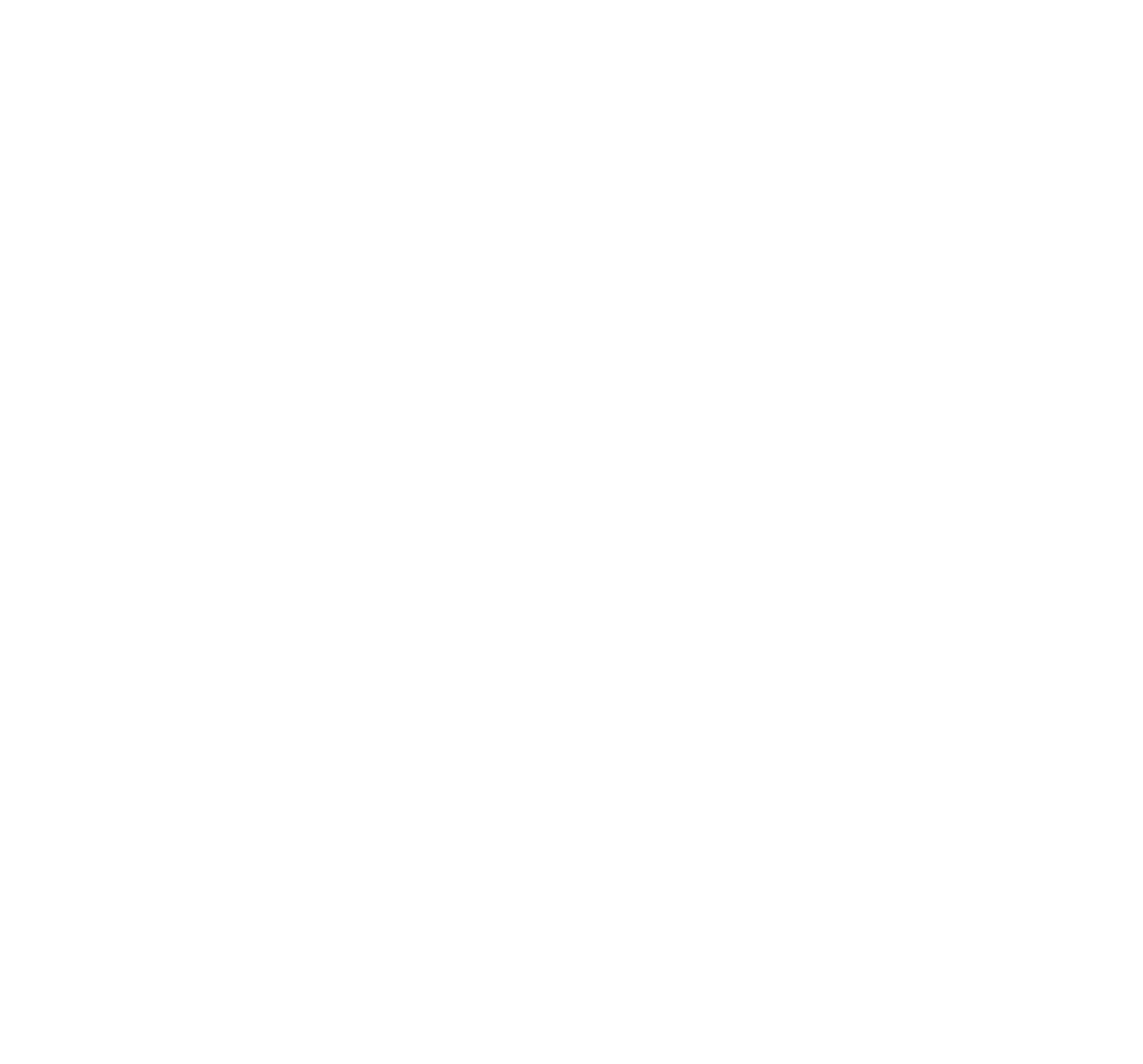 30 seconds
1 point
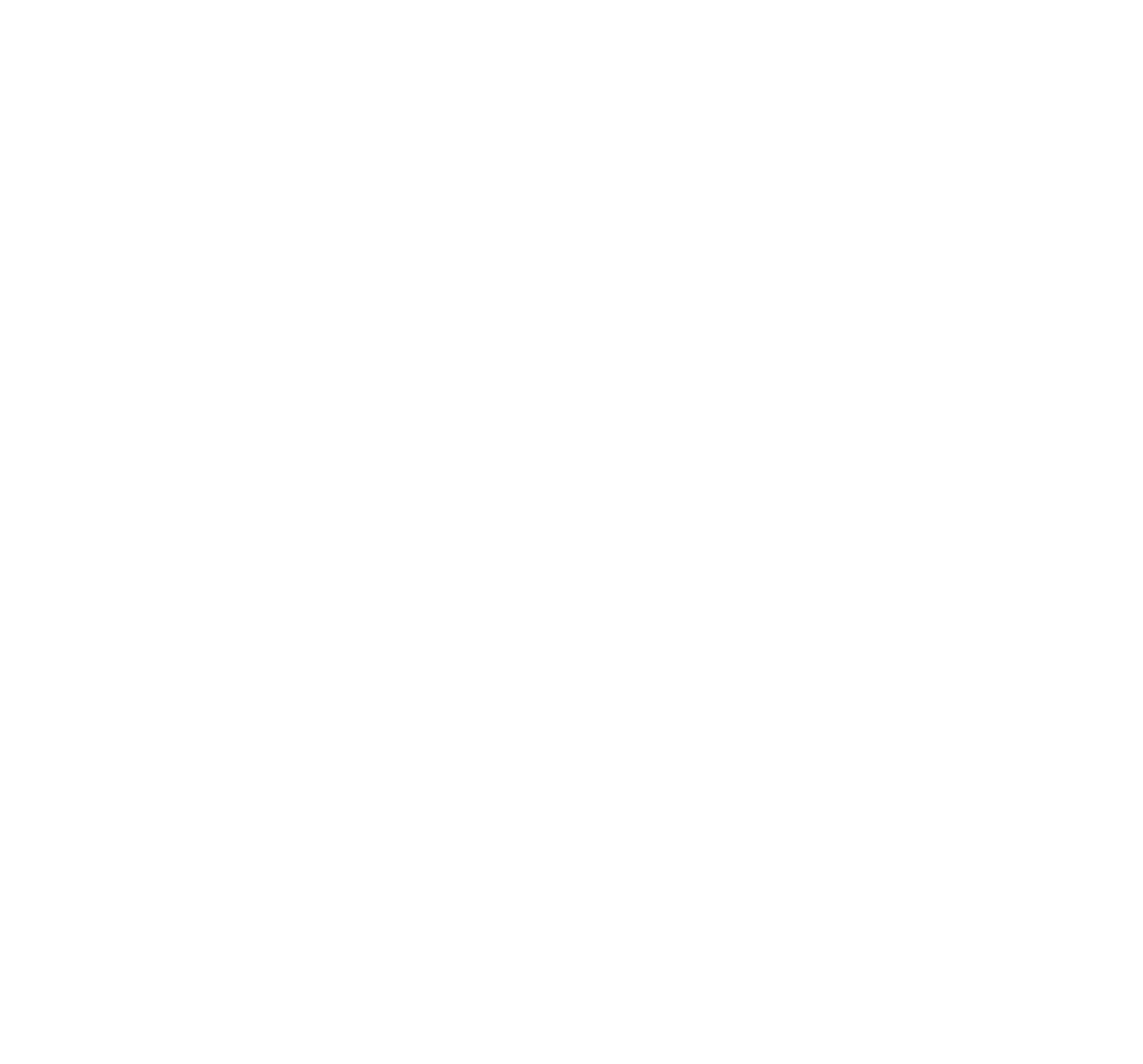 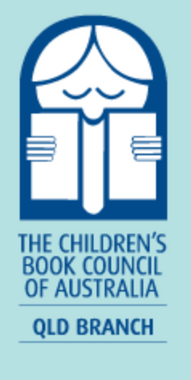 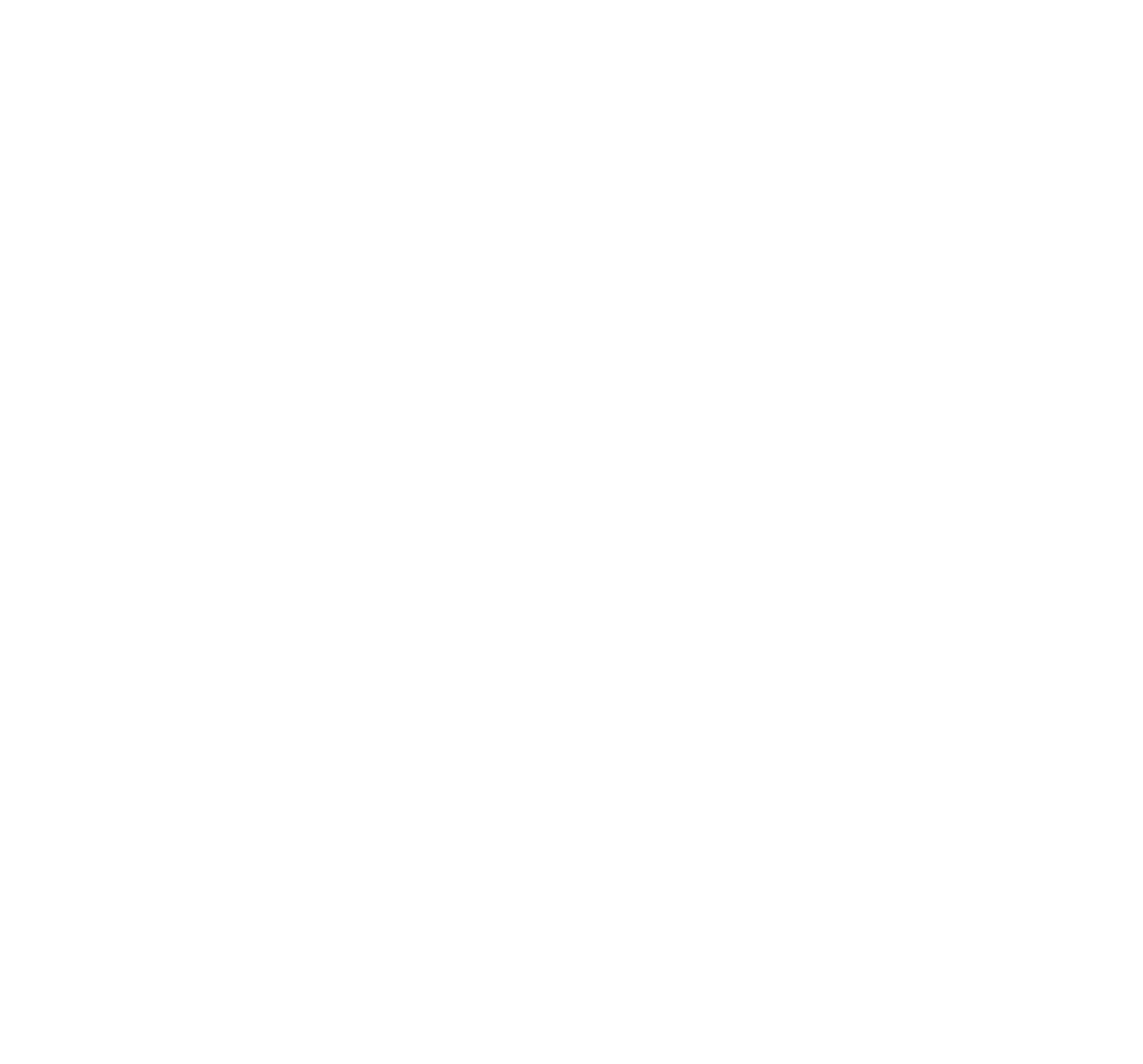 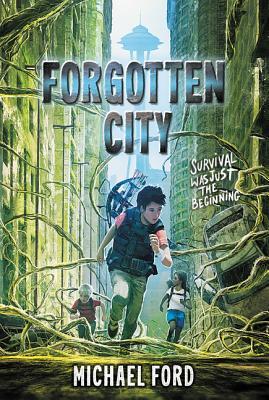 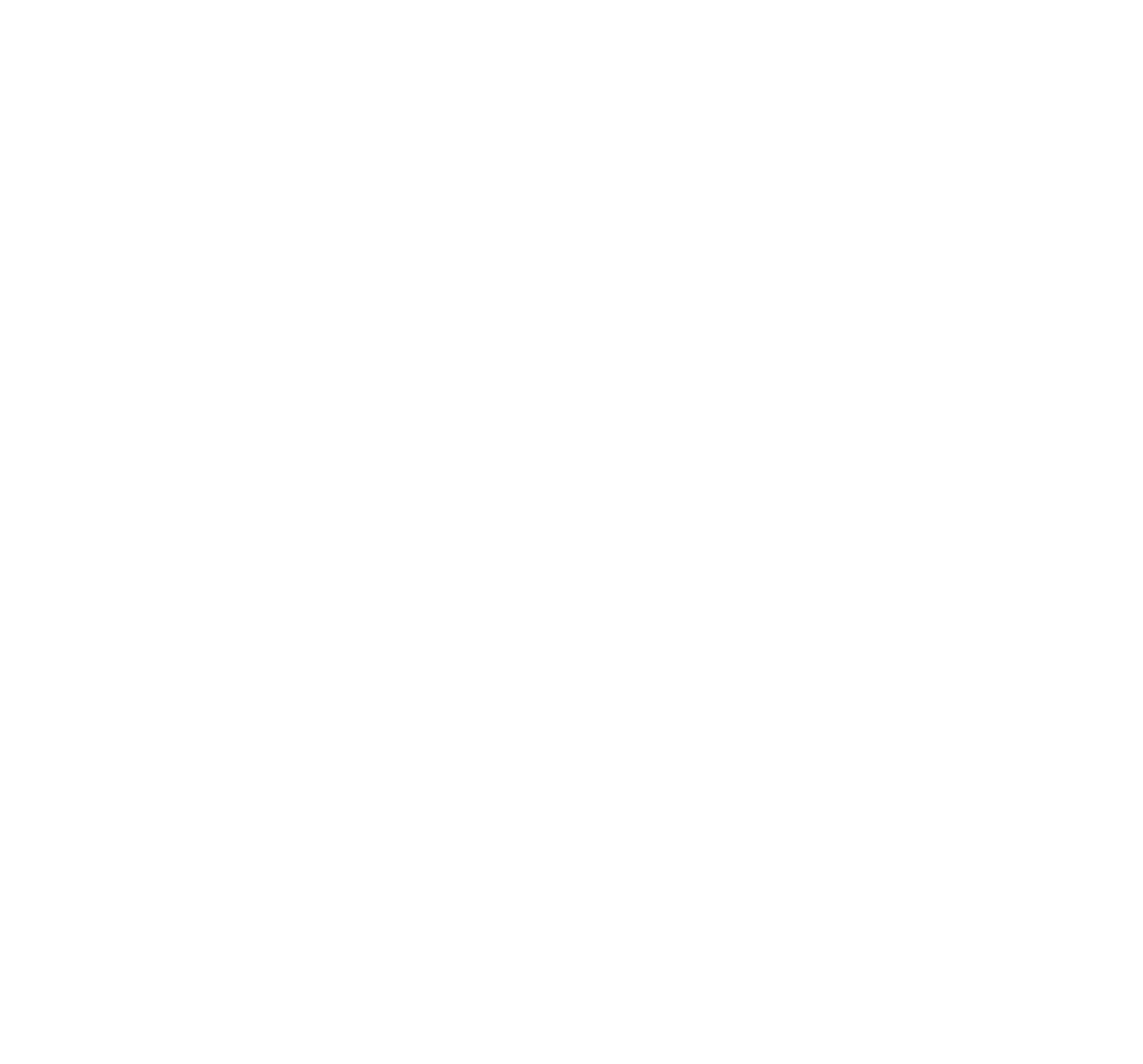 Round 2
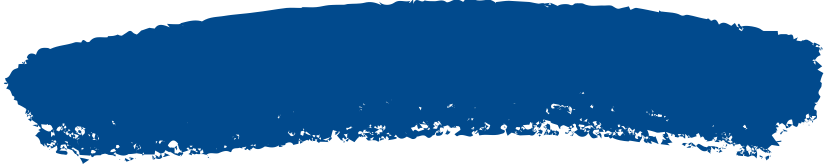 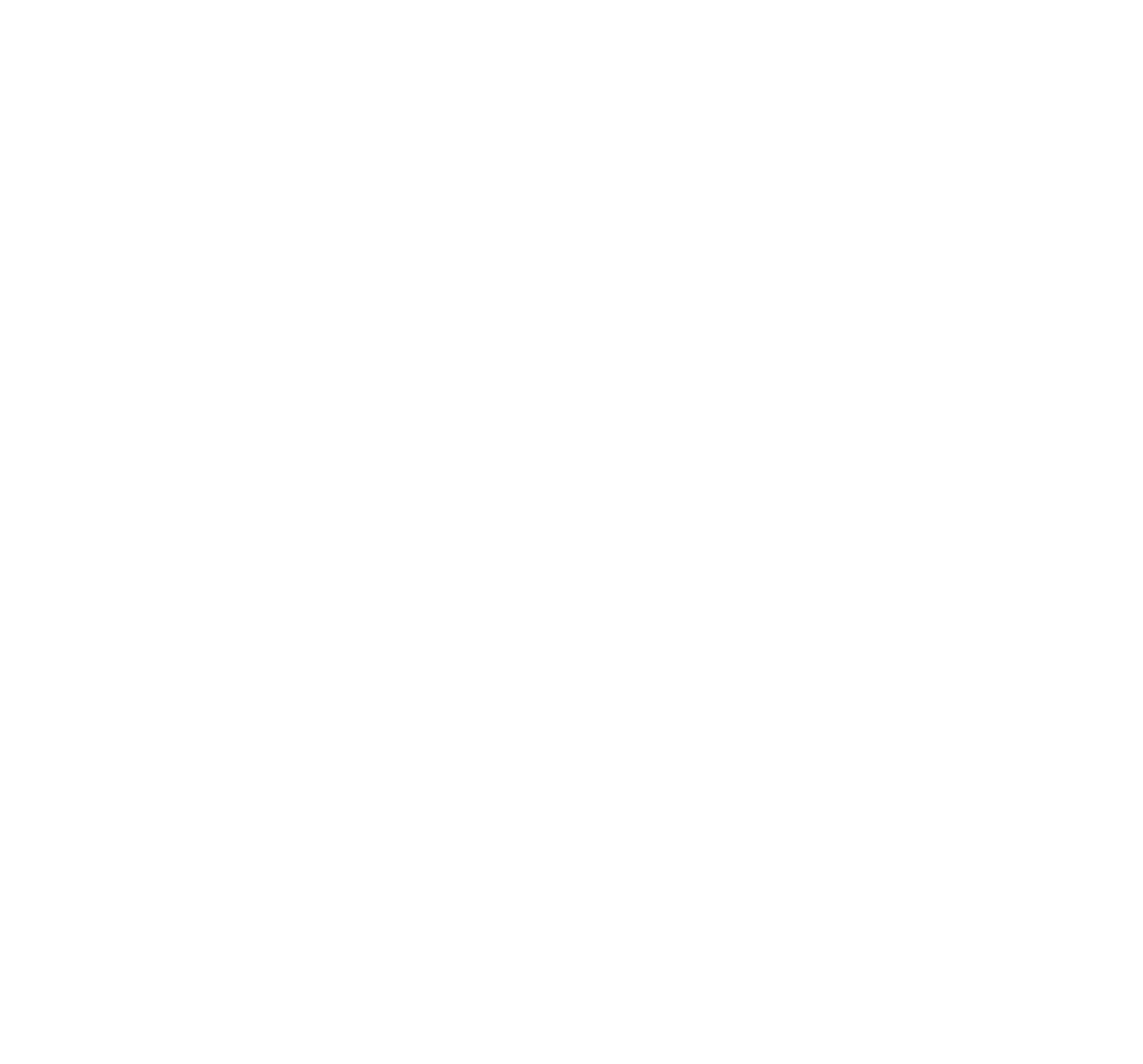 Question 3
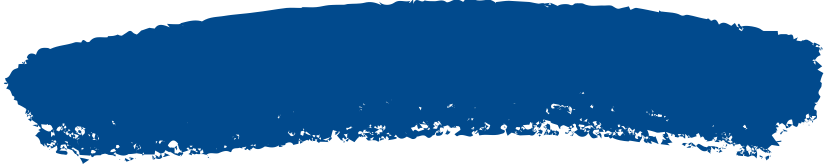 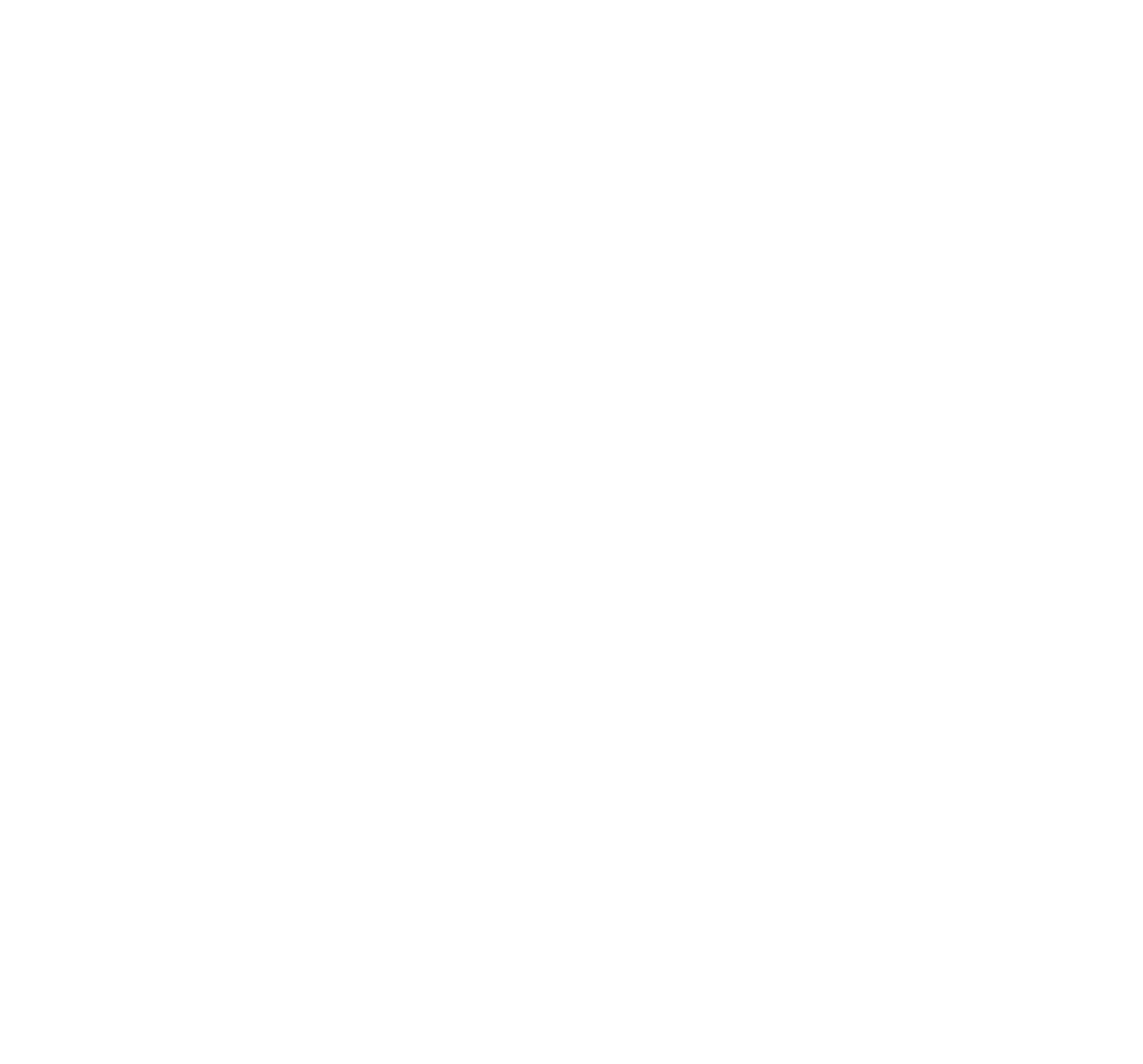 Kobi gives the four teens he meets a ‘crash course’ in moving around outside. Name any two instructions he gives them.
30 seconds
1 point
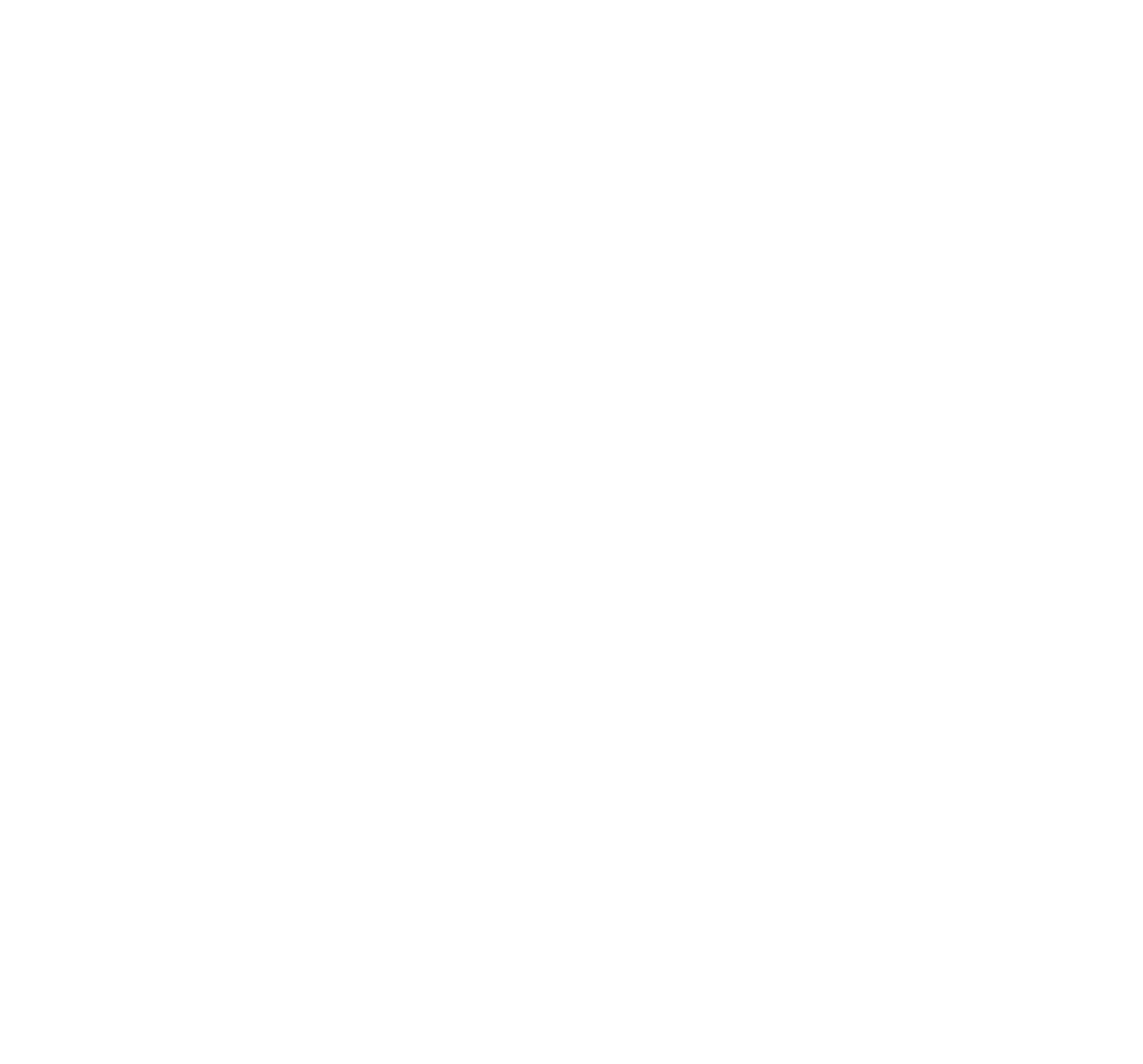 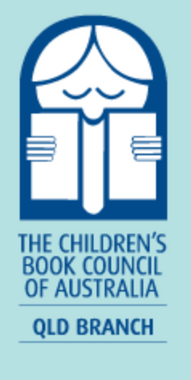 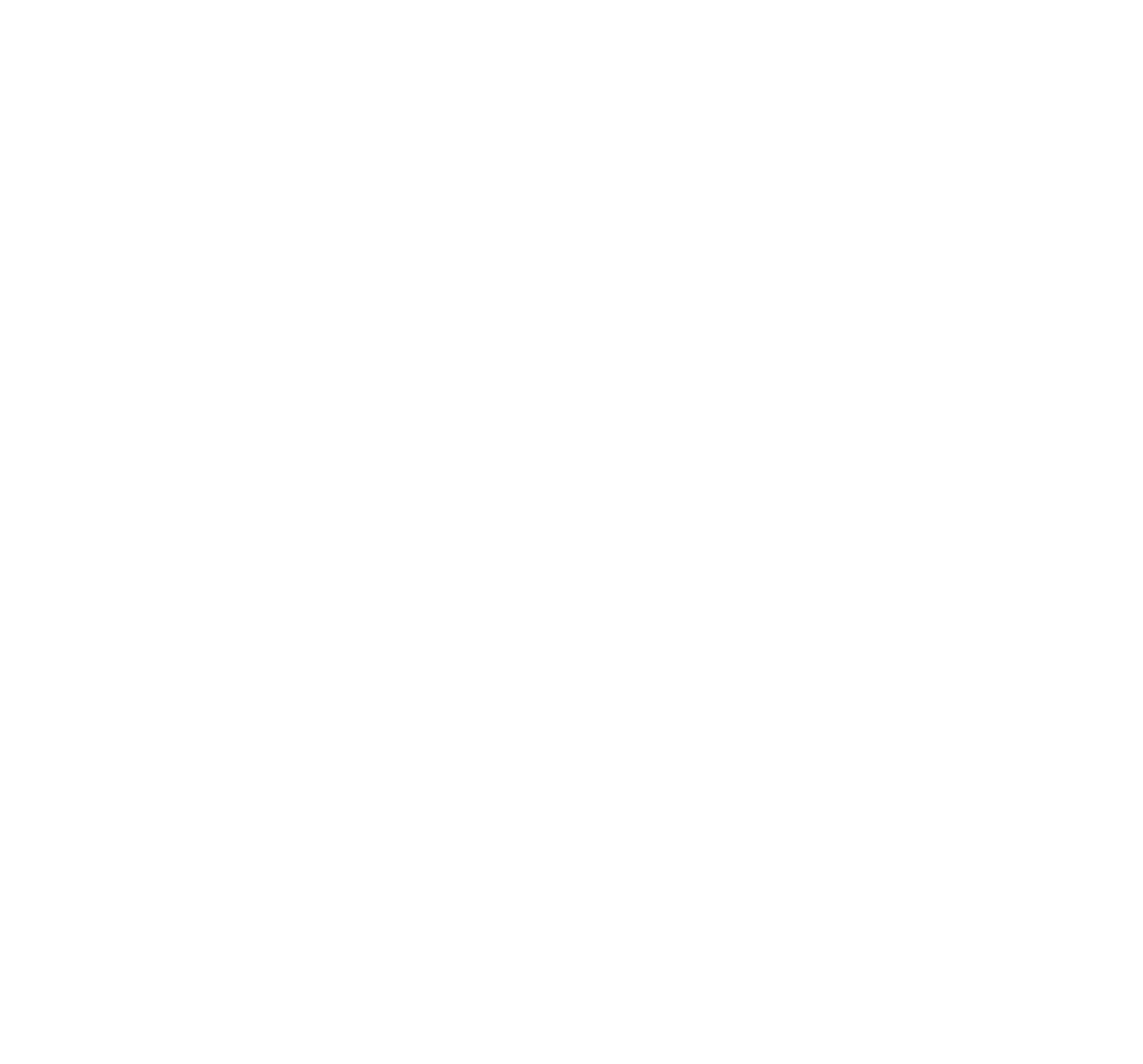 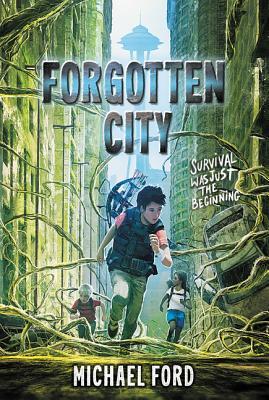 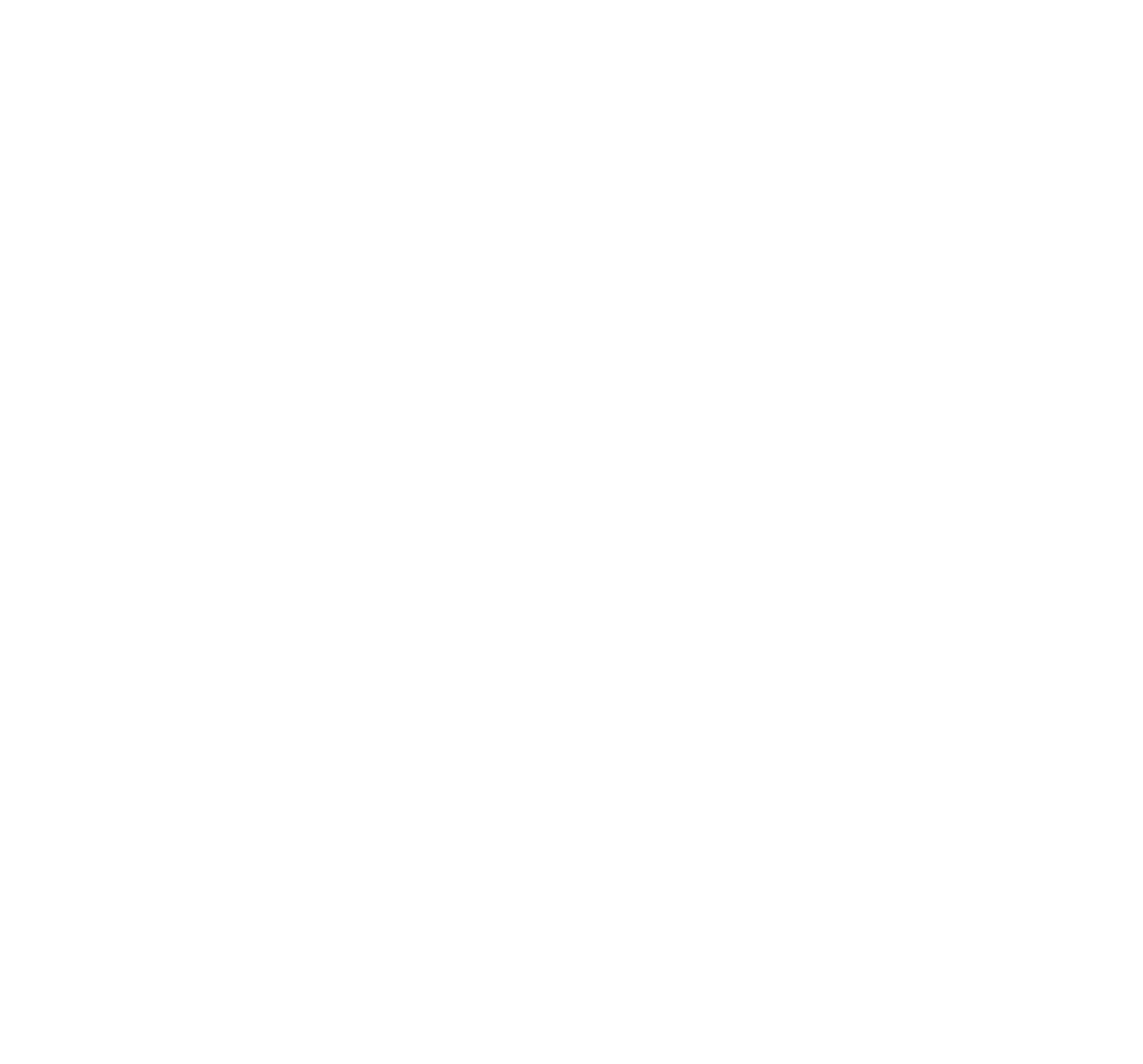 Round 2
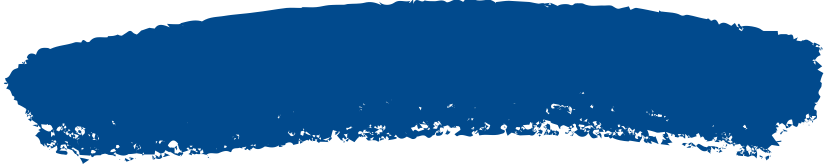 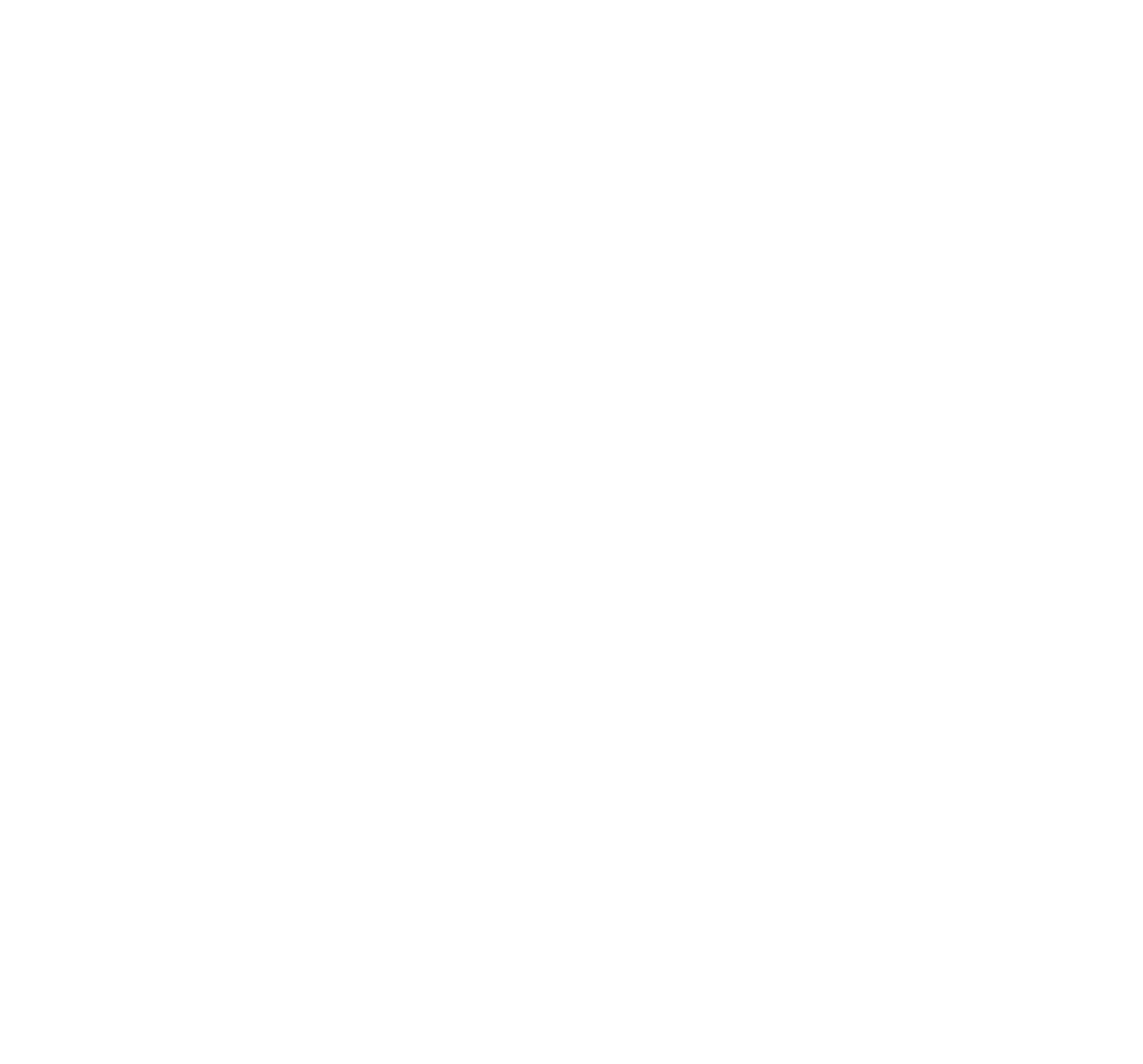 Question 4
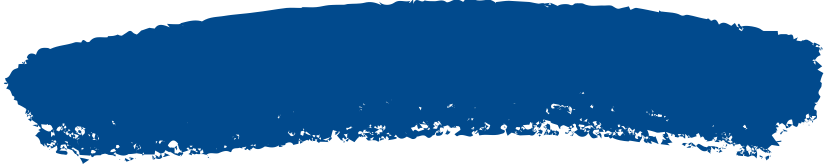 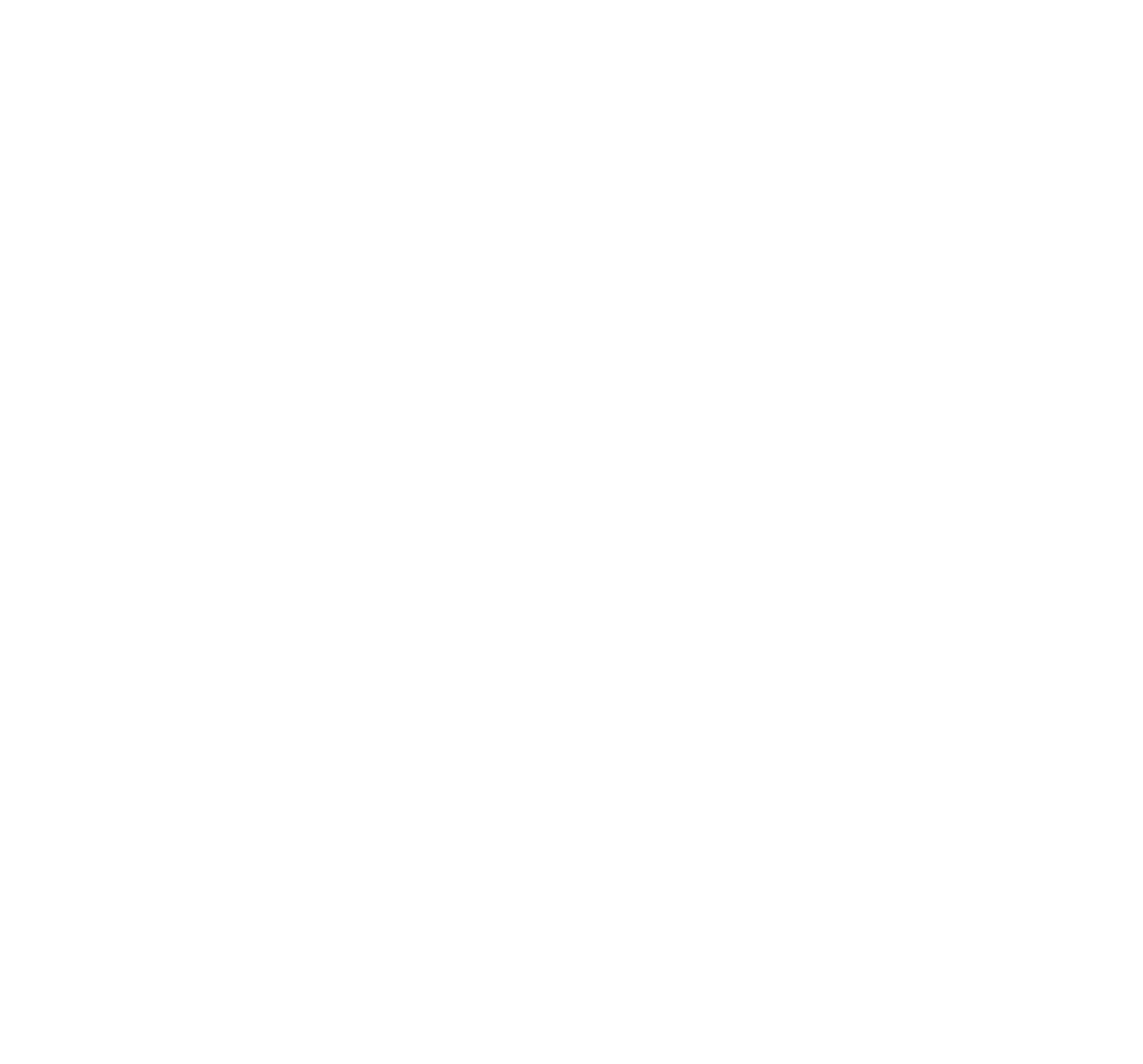 Name two of the deformed animals Kobi sees in the research facilities when he attempts his first escape.
30 seconds
1 point
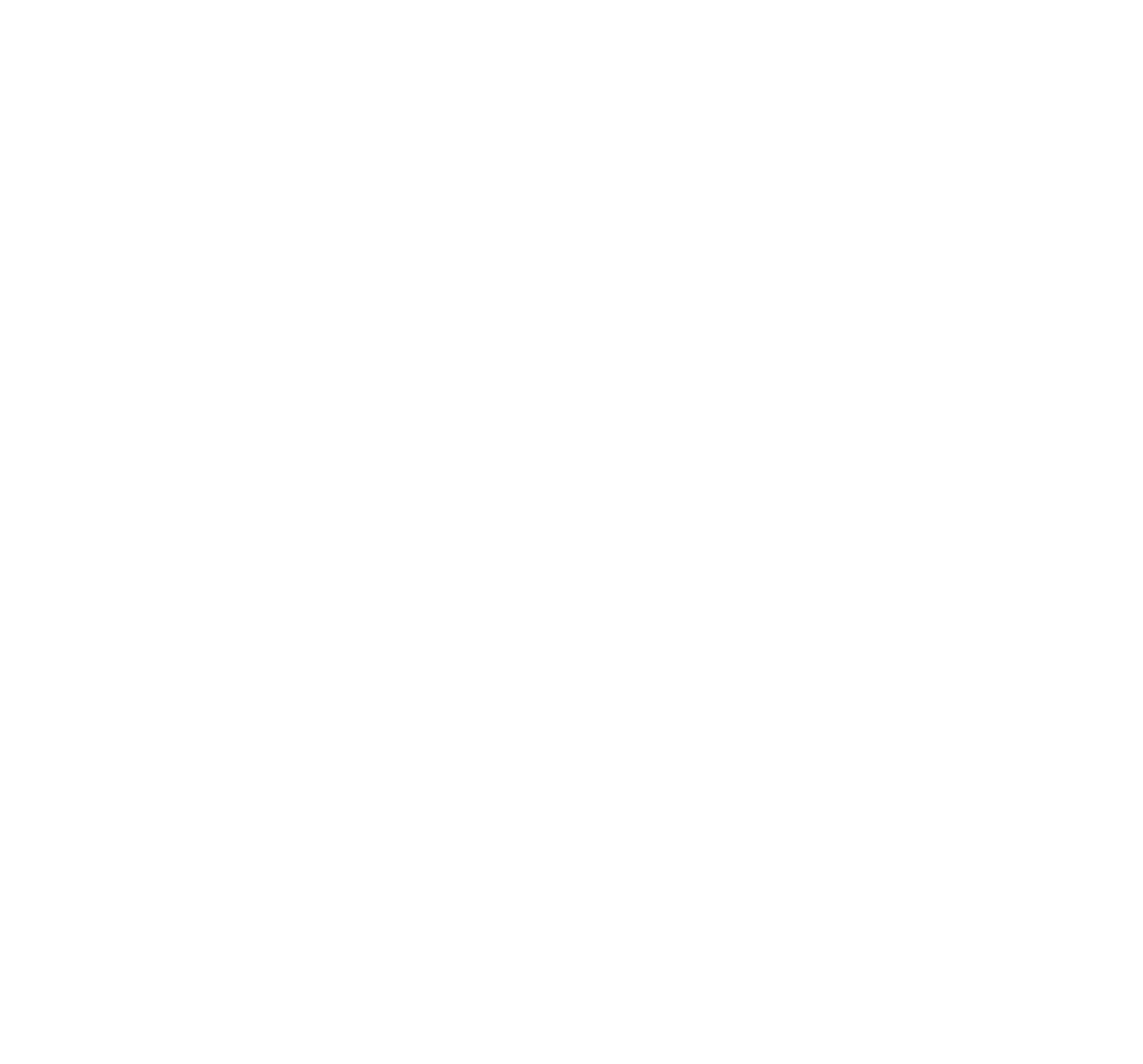 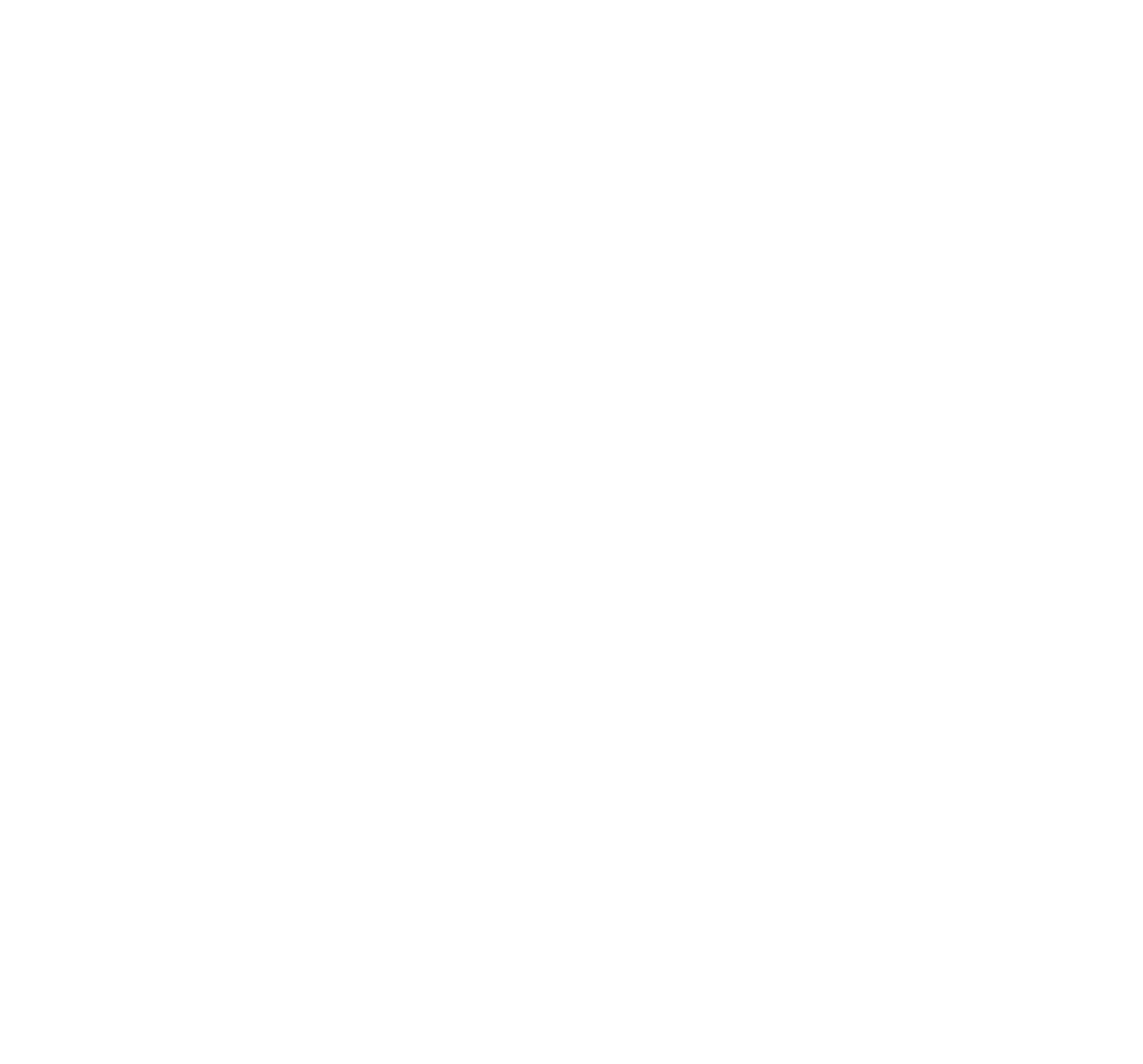 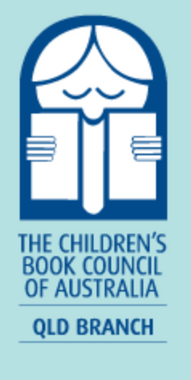 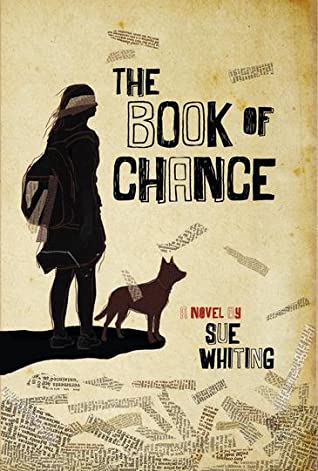 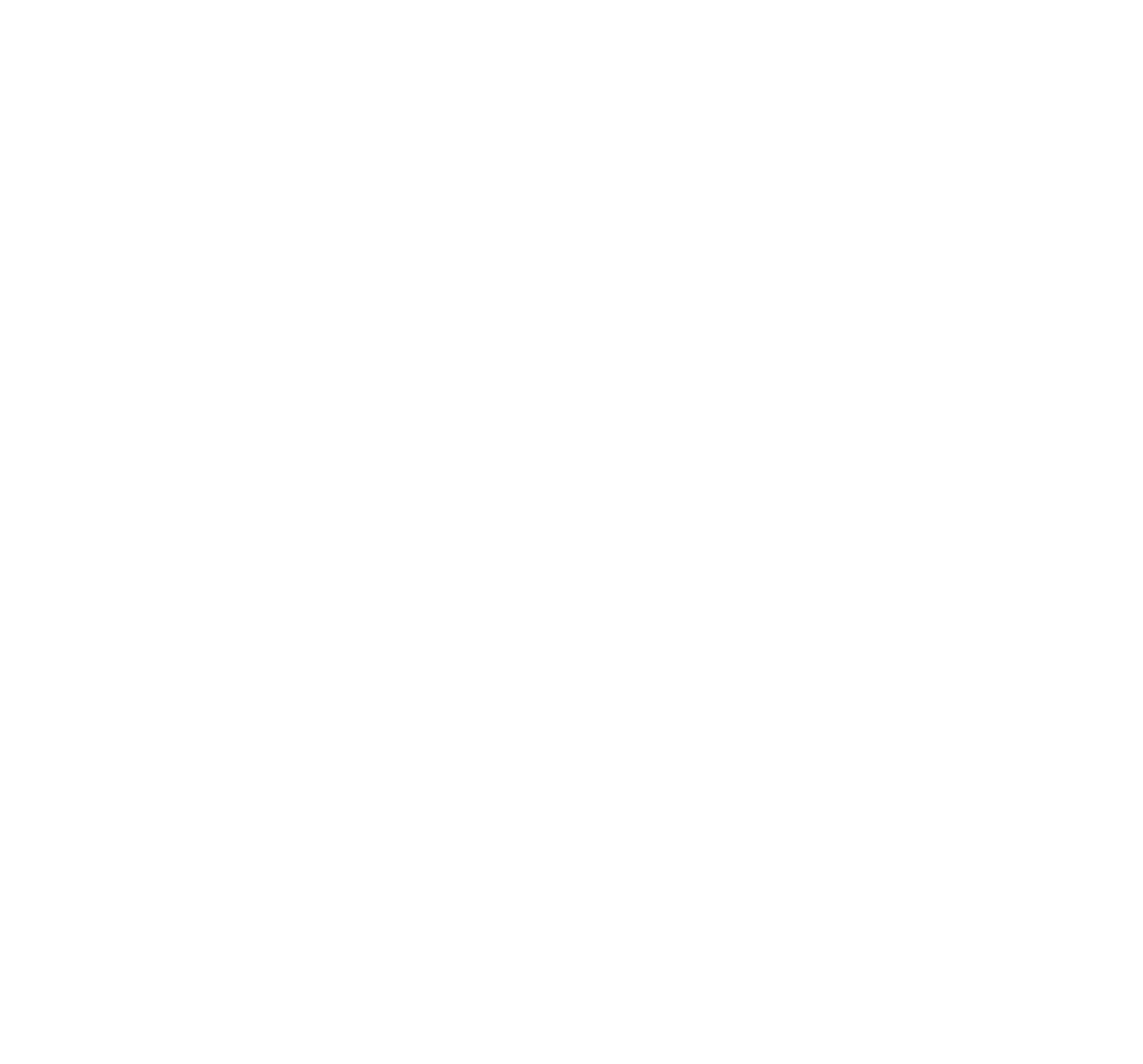 Round 2
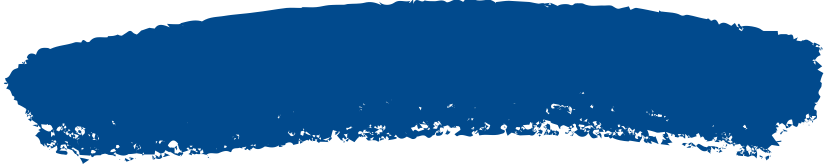 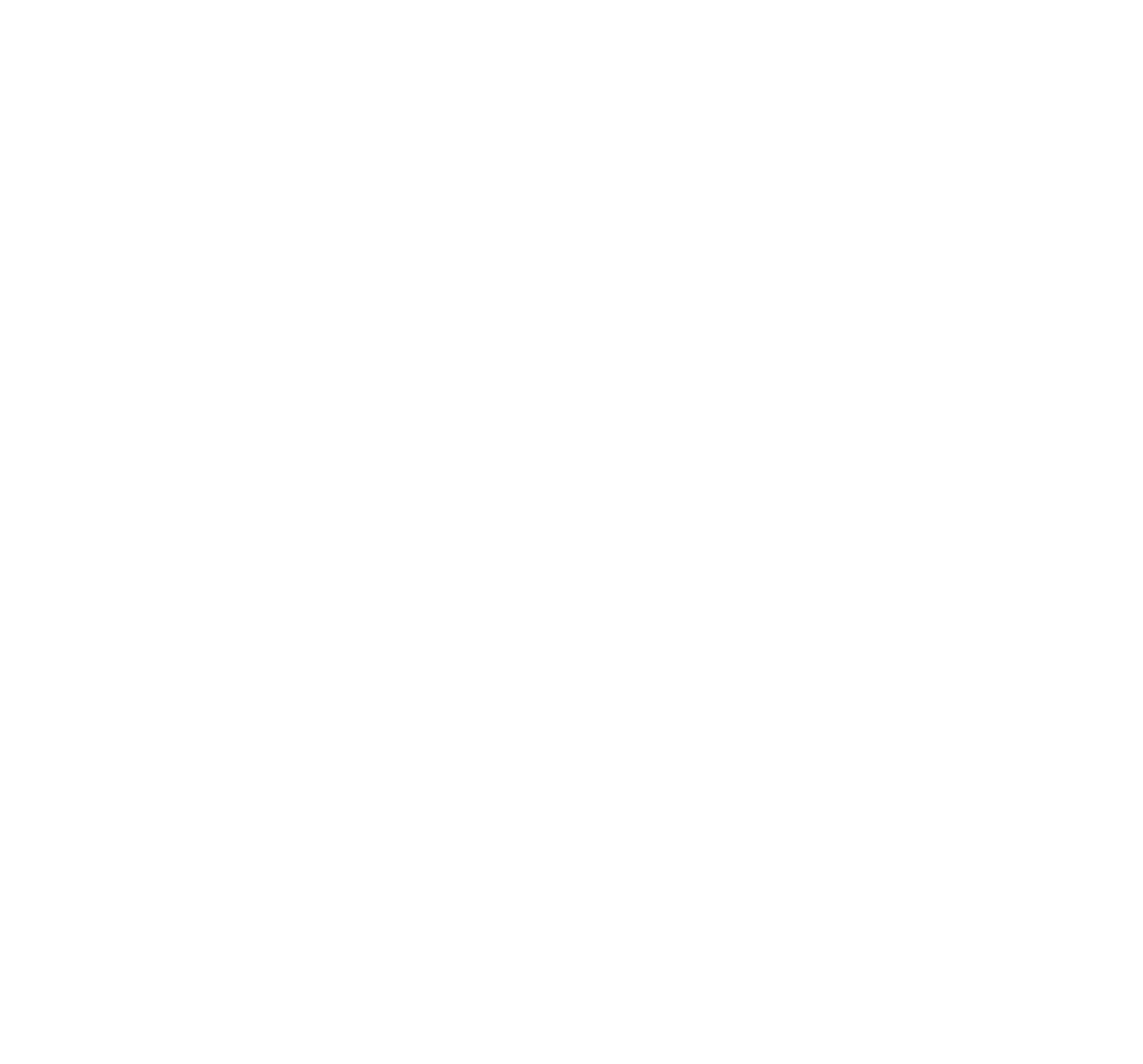 Question 5
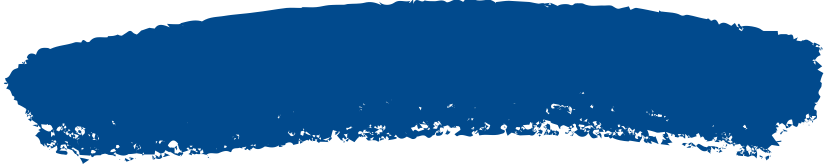 What is the author’s intention by starting the story at the end? Name two reasons.
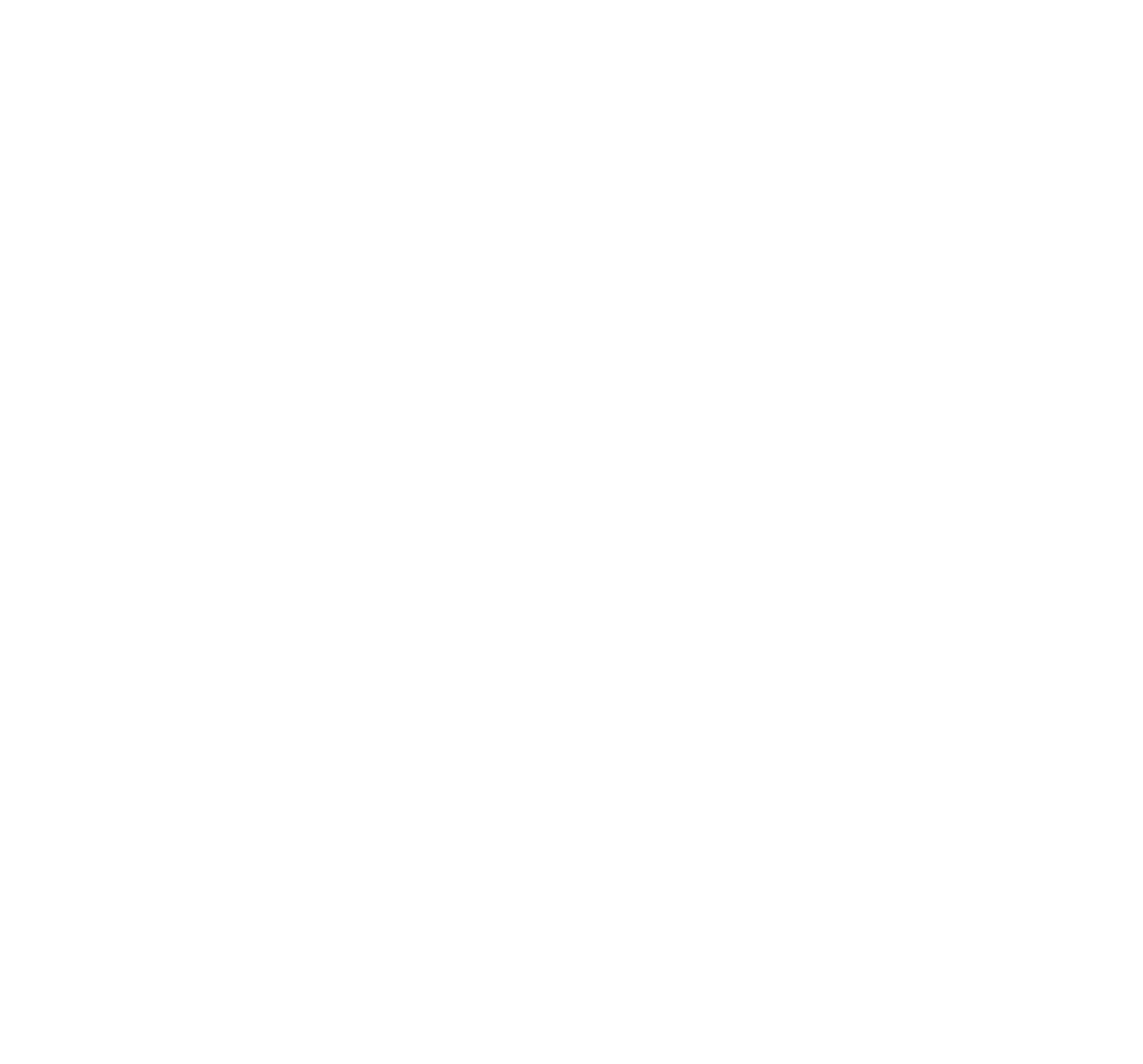 45 seconds
2 points
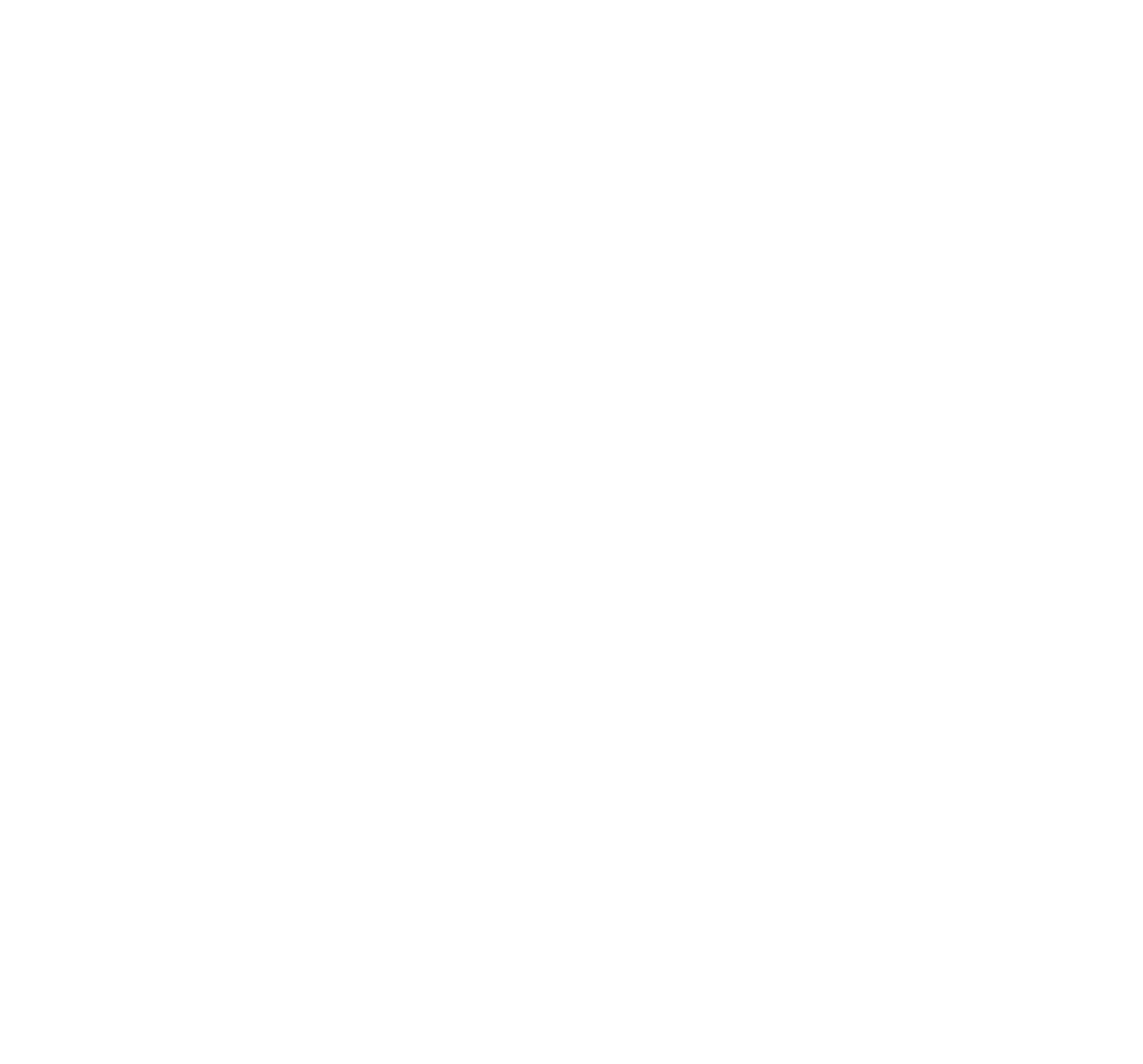 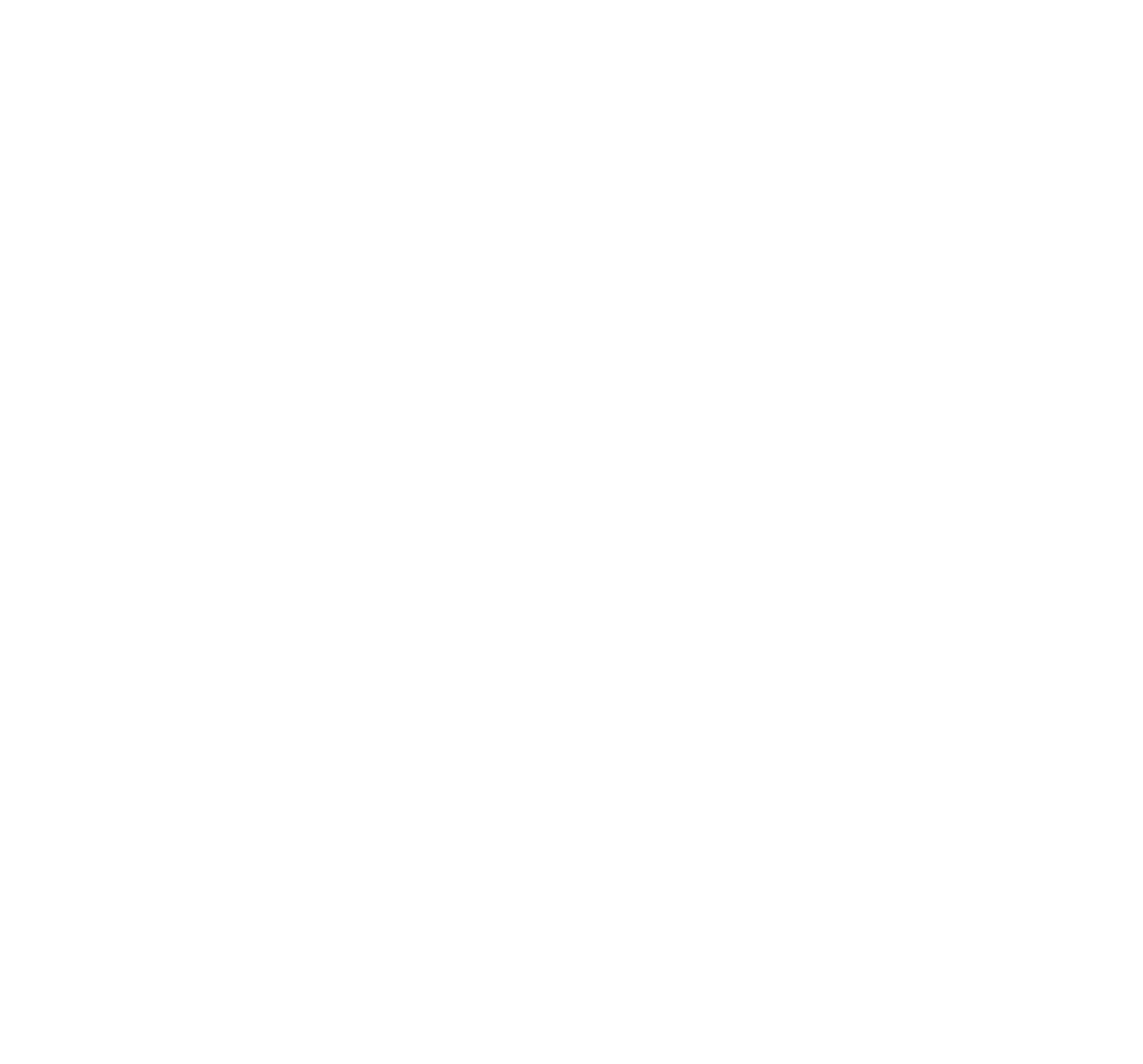 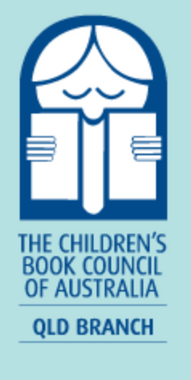 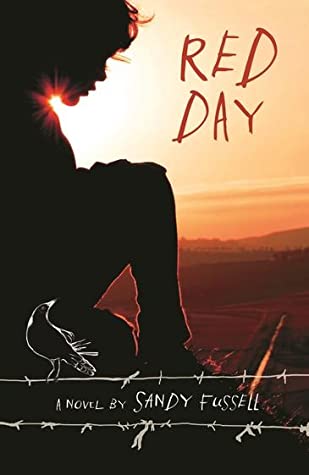 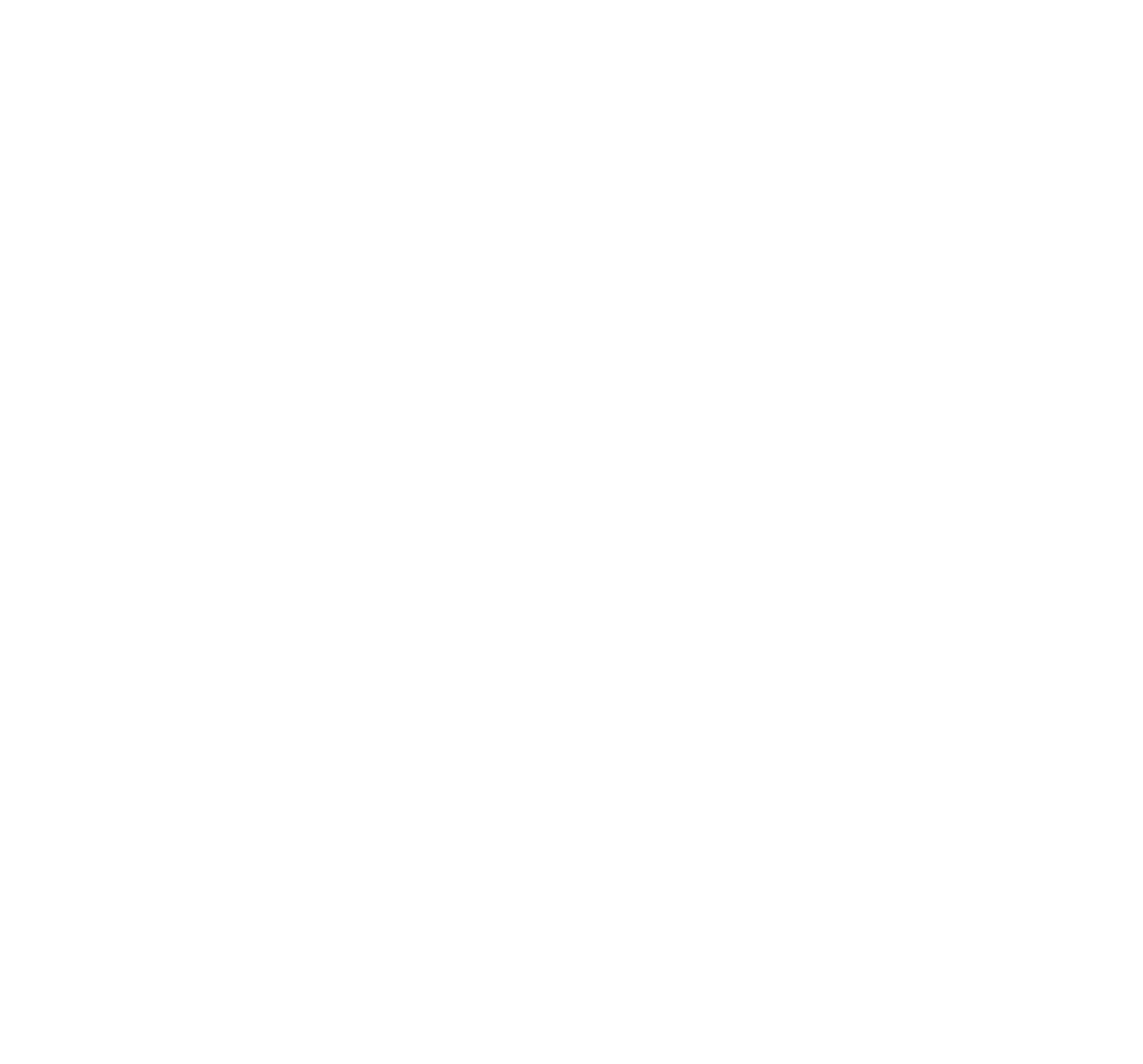 Round 2
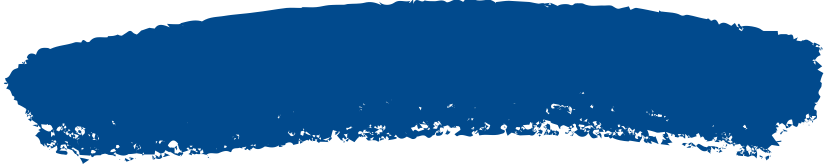 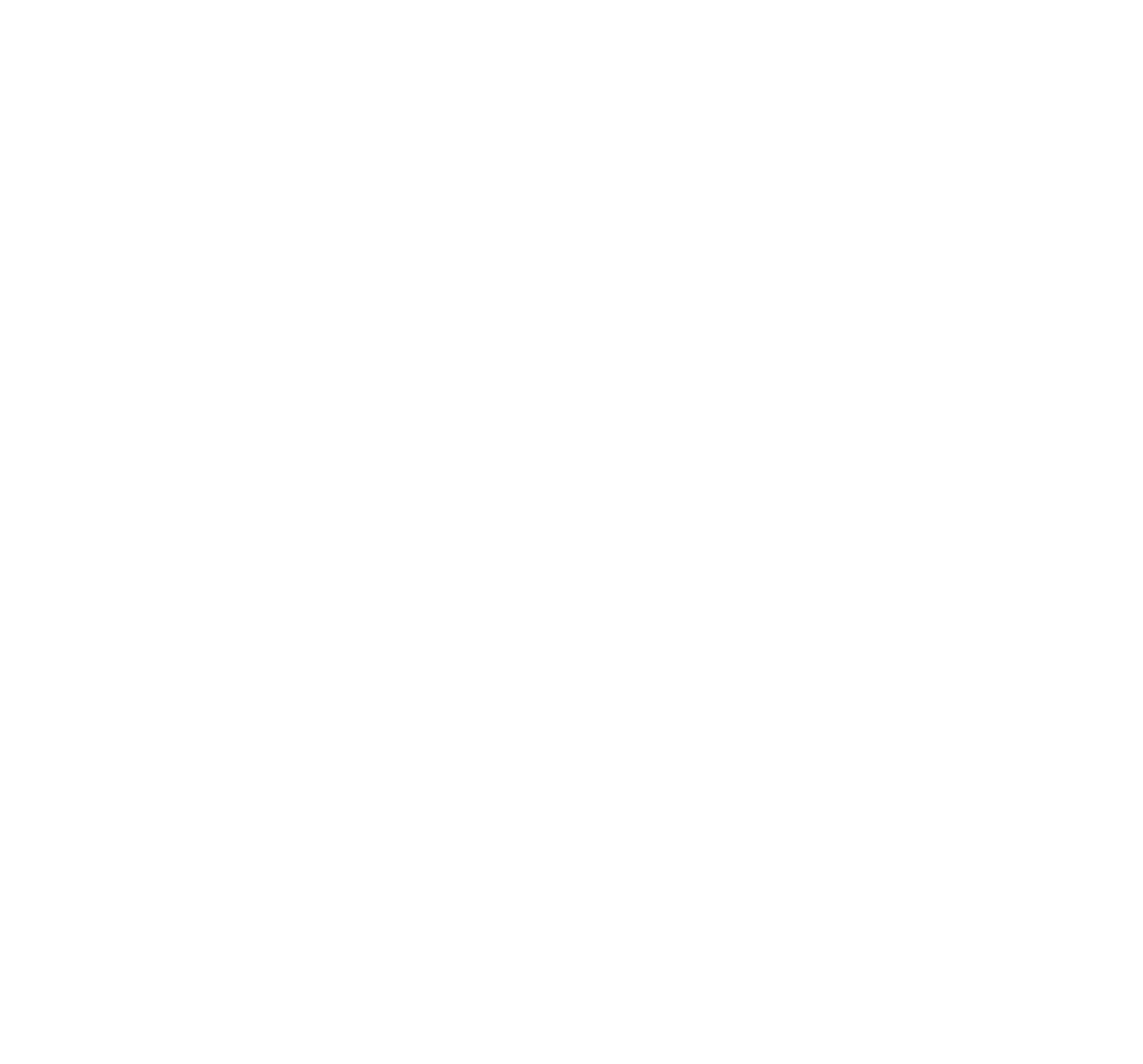 Question 6
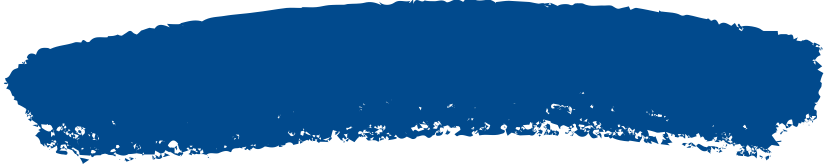 Was it right for Charlie and Kenichi to steal the photo from the Historical Society? Support your answer.
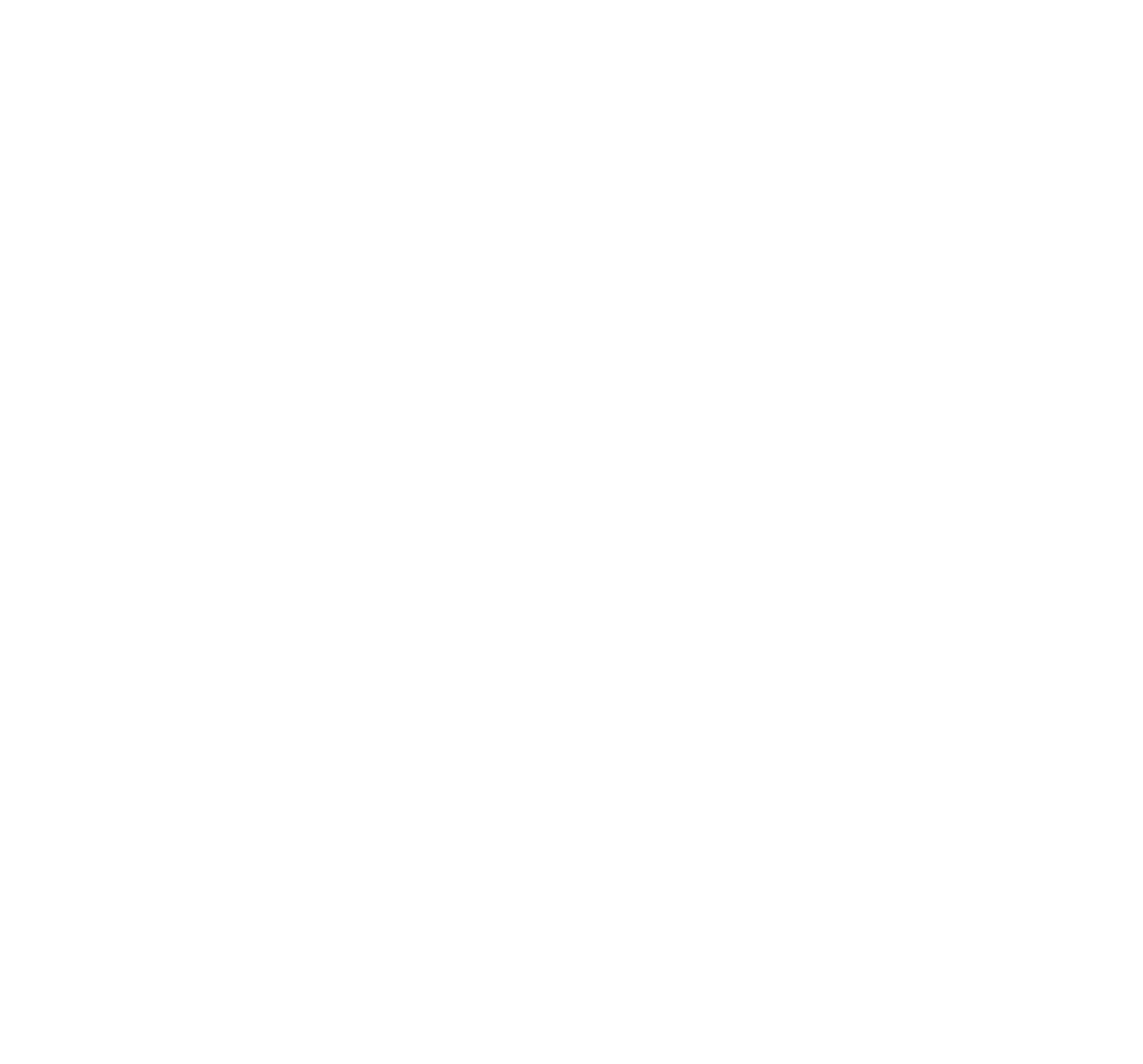 45 seconds
2 points
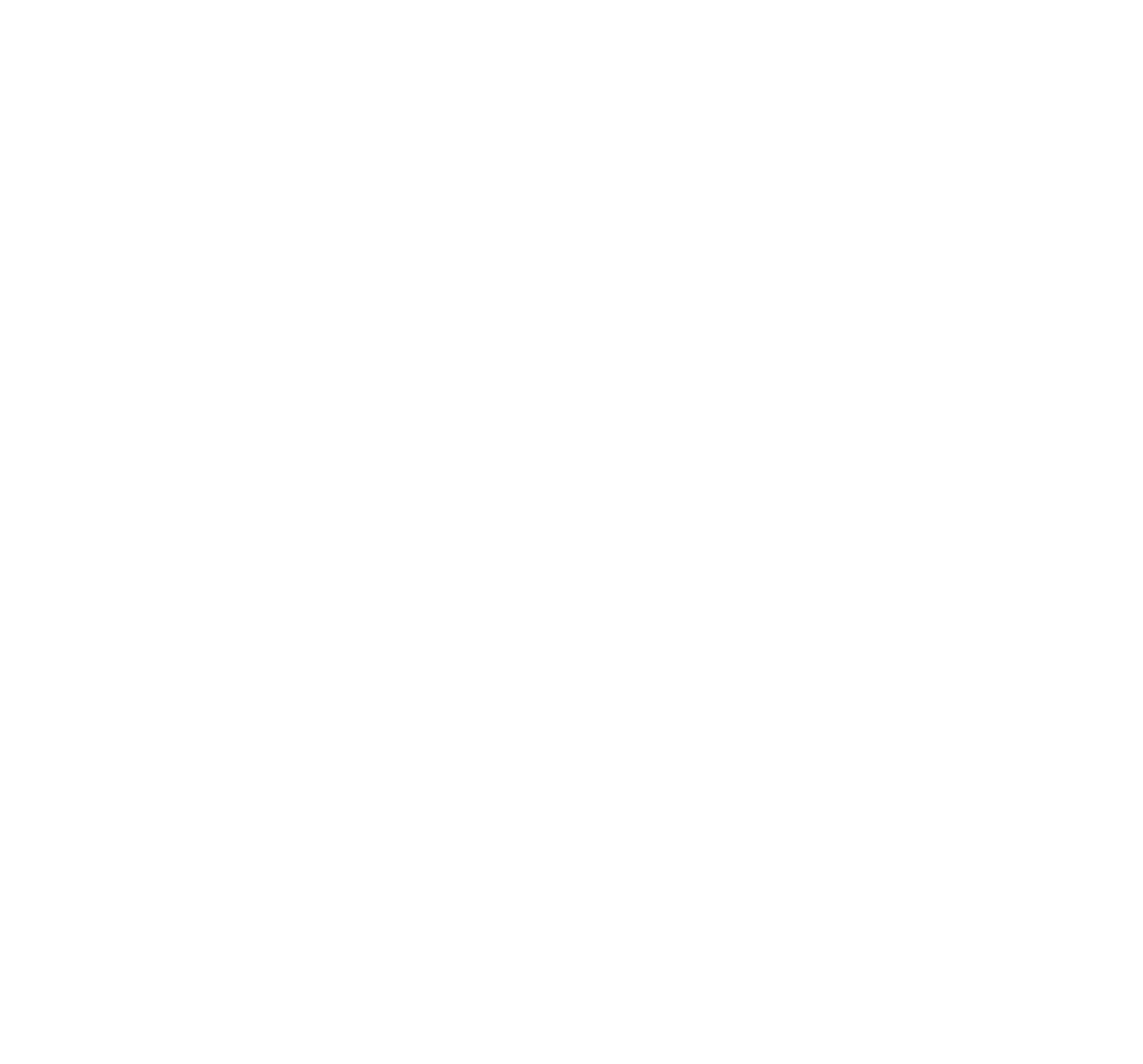 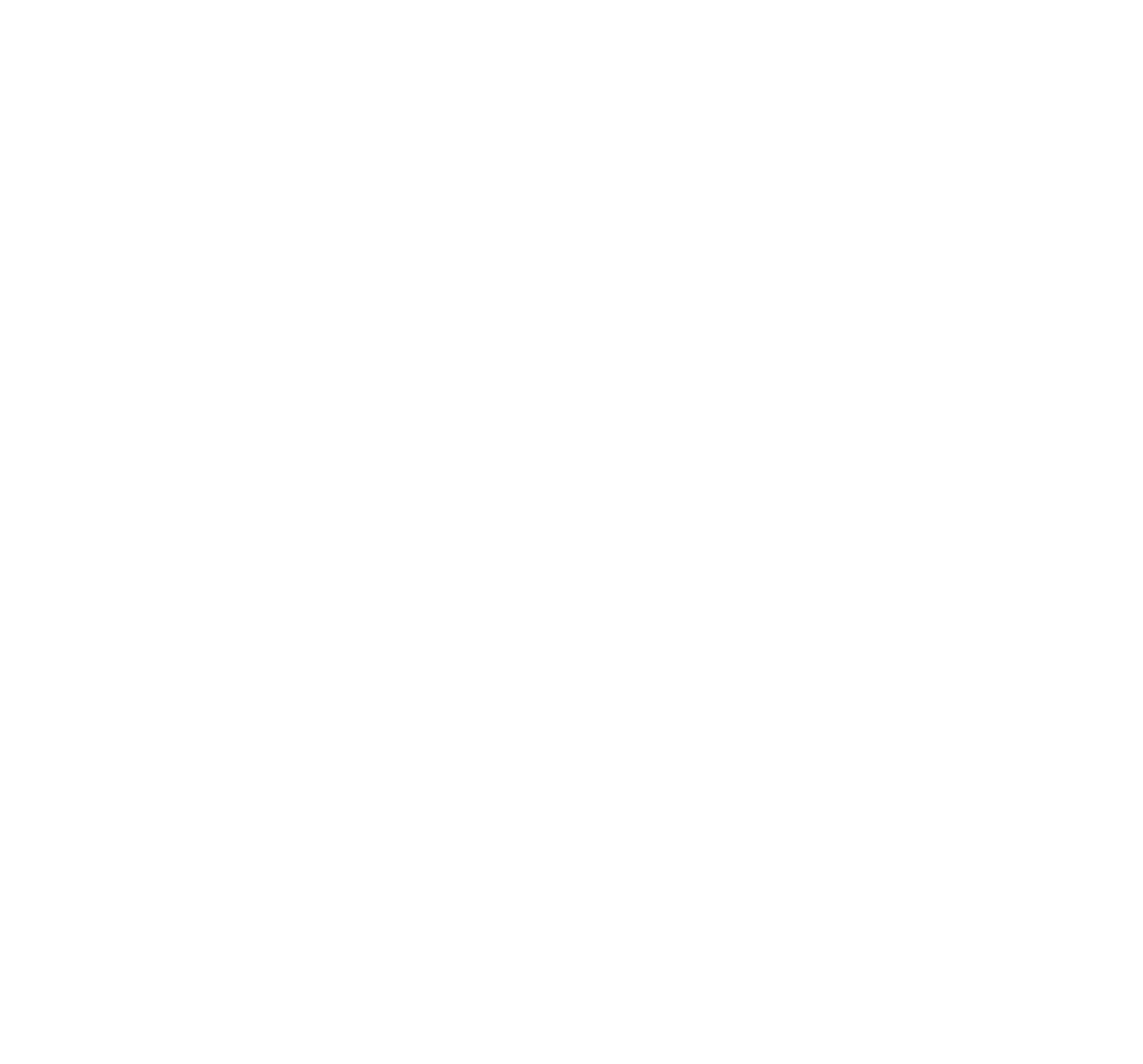 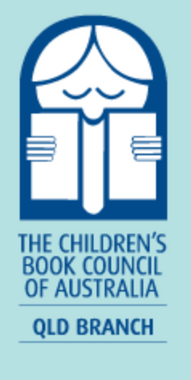 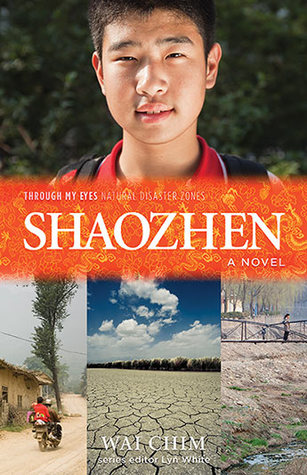 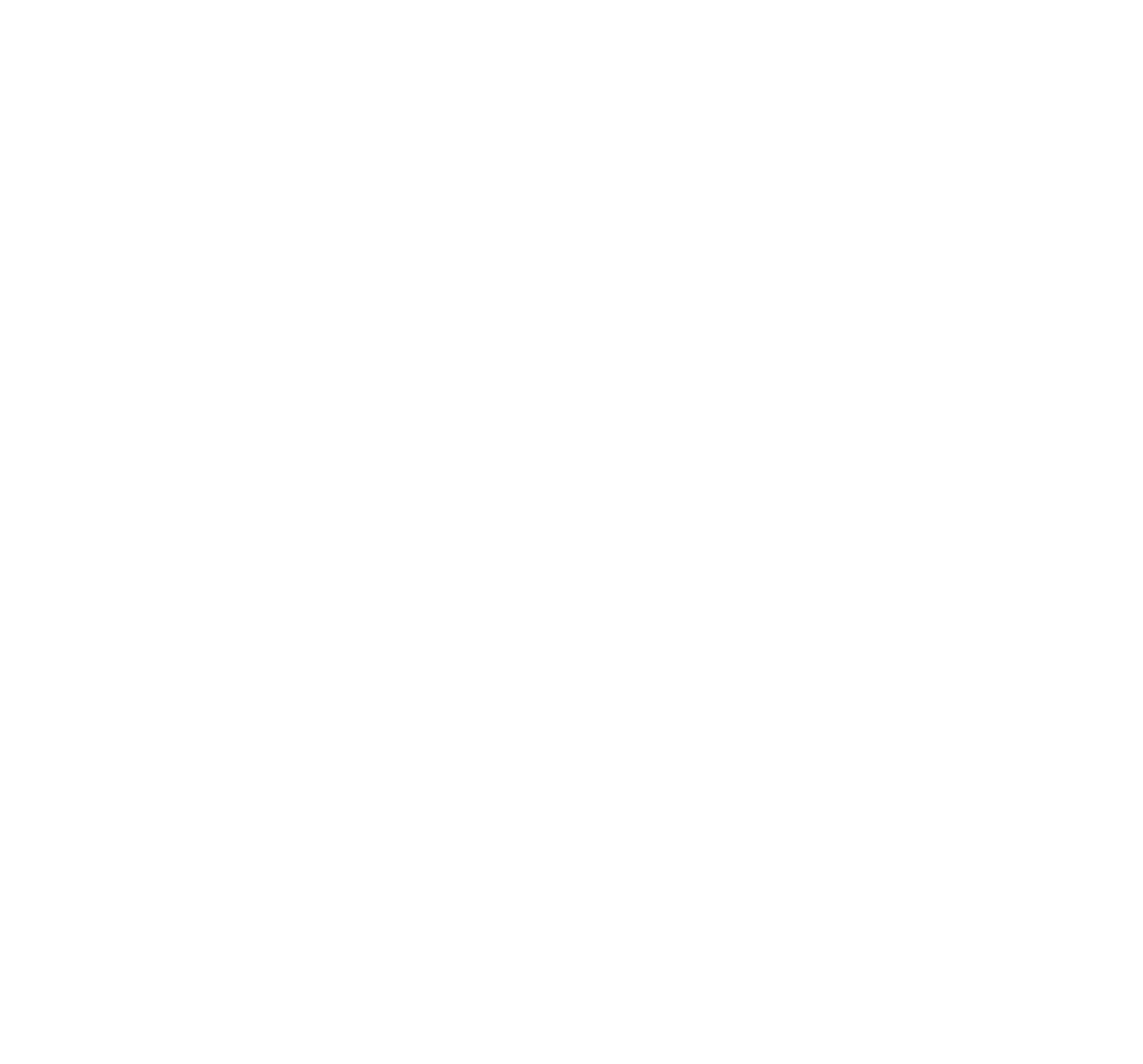 Round 2
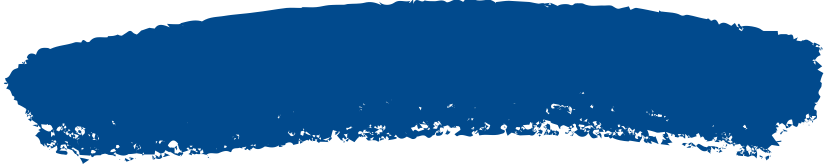 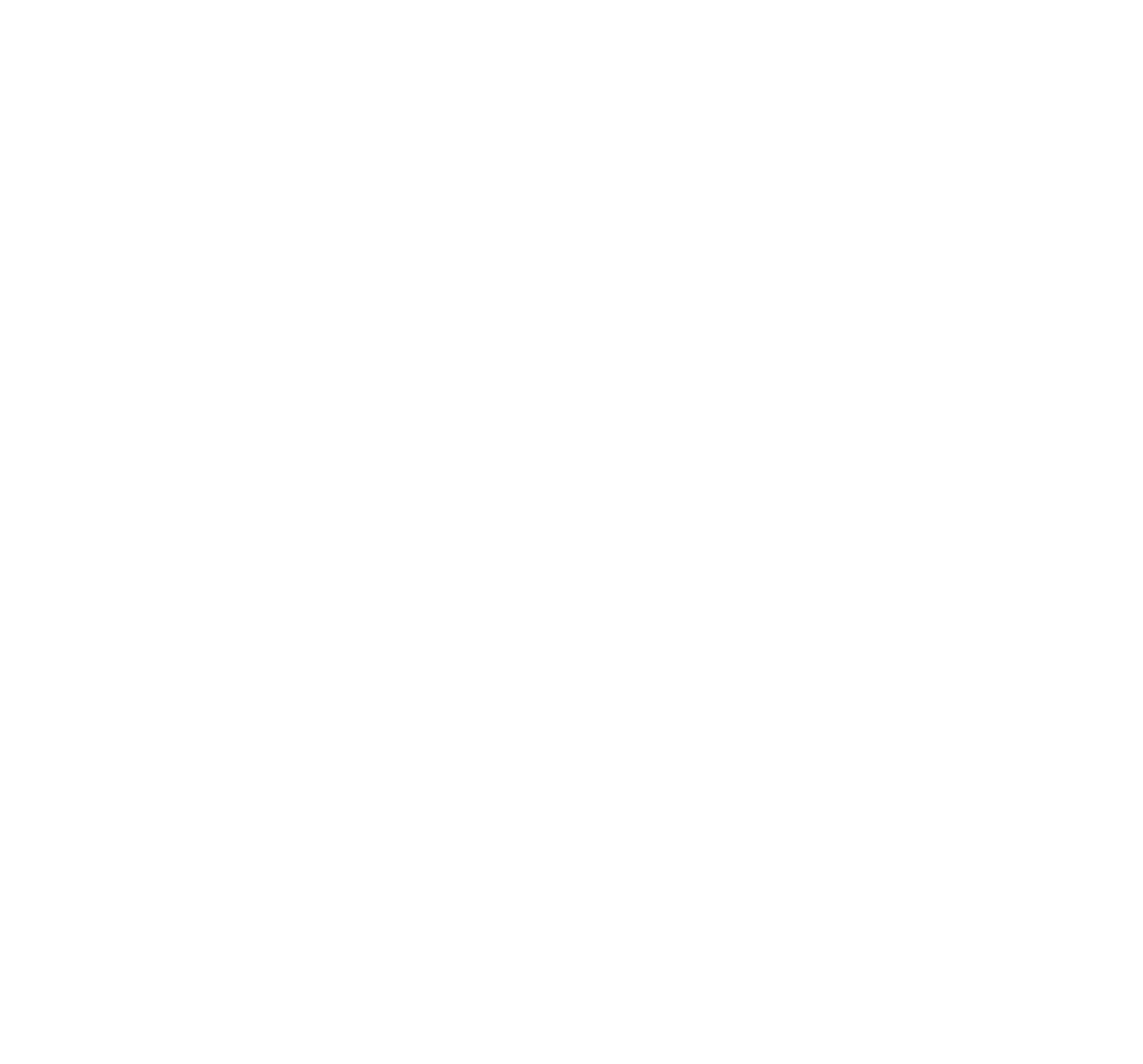 Question 7
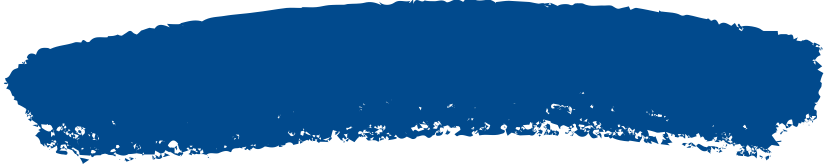 Are the author’s notes and timeline at the end of a book like this important? Explain your answer.
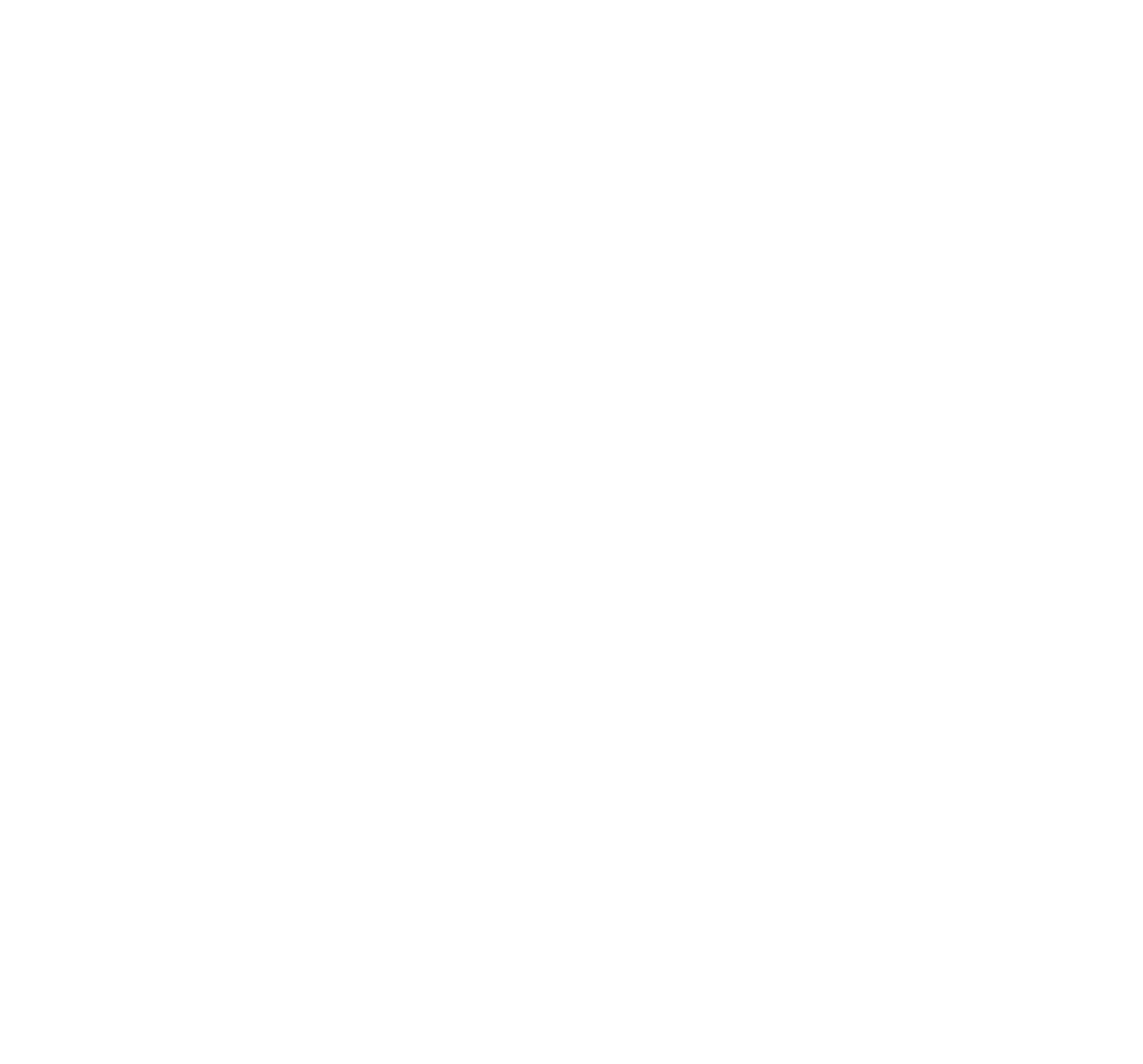 60 seconds
4 points
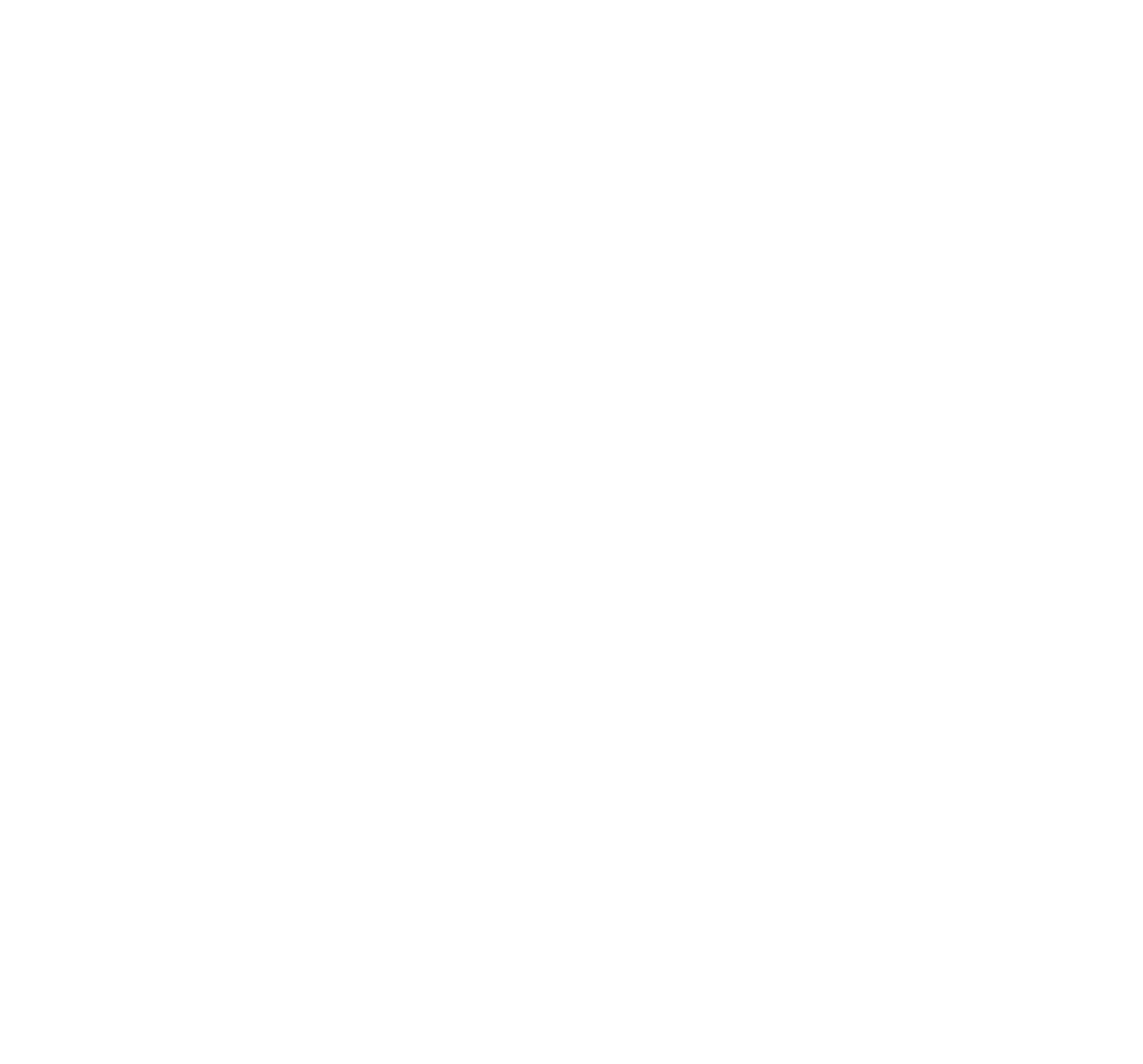 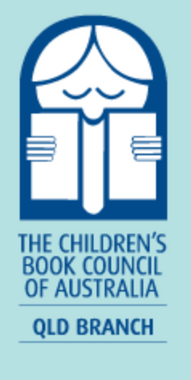 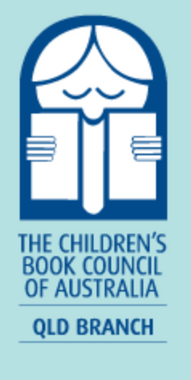 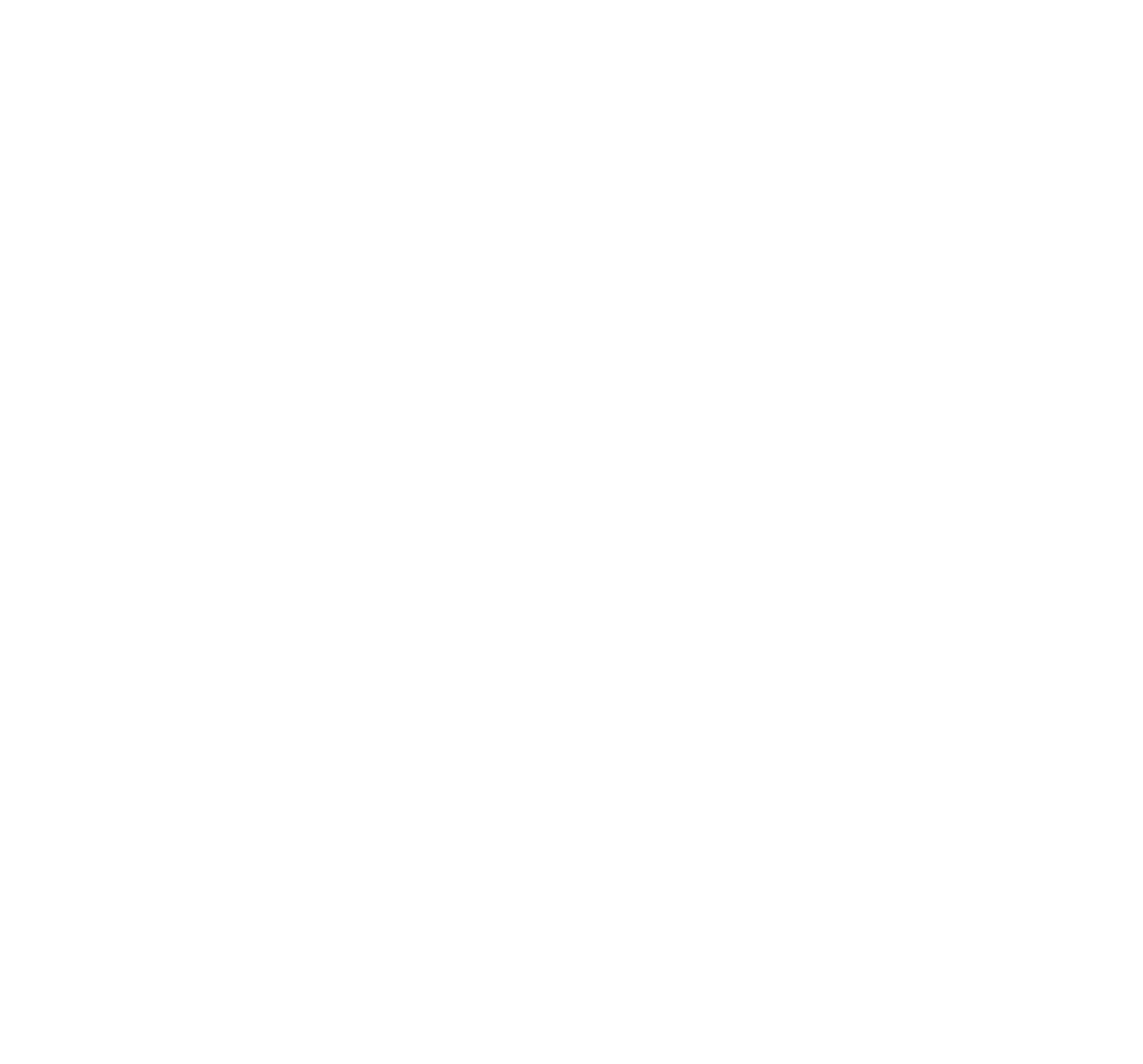 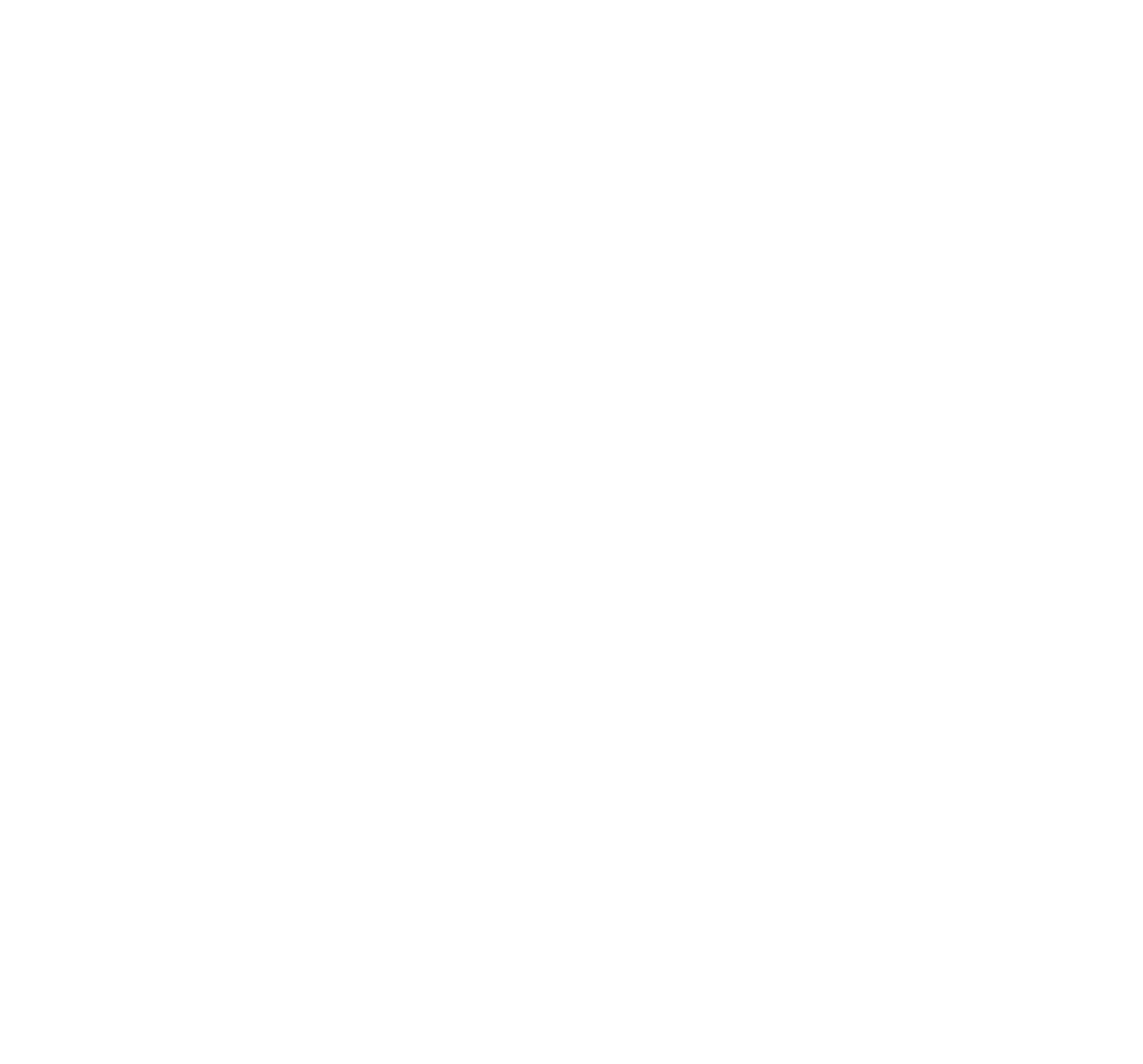 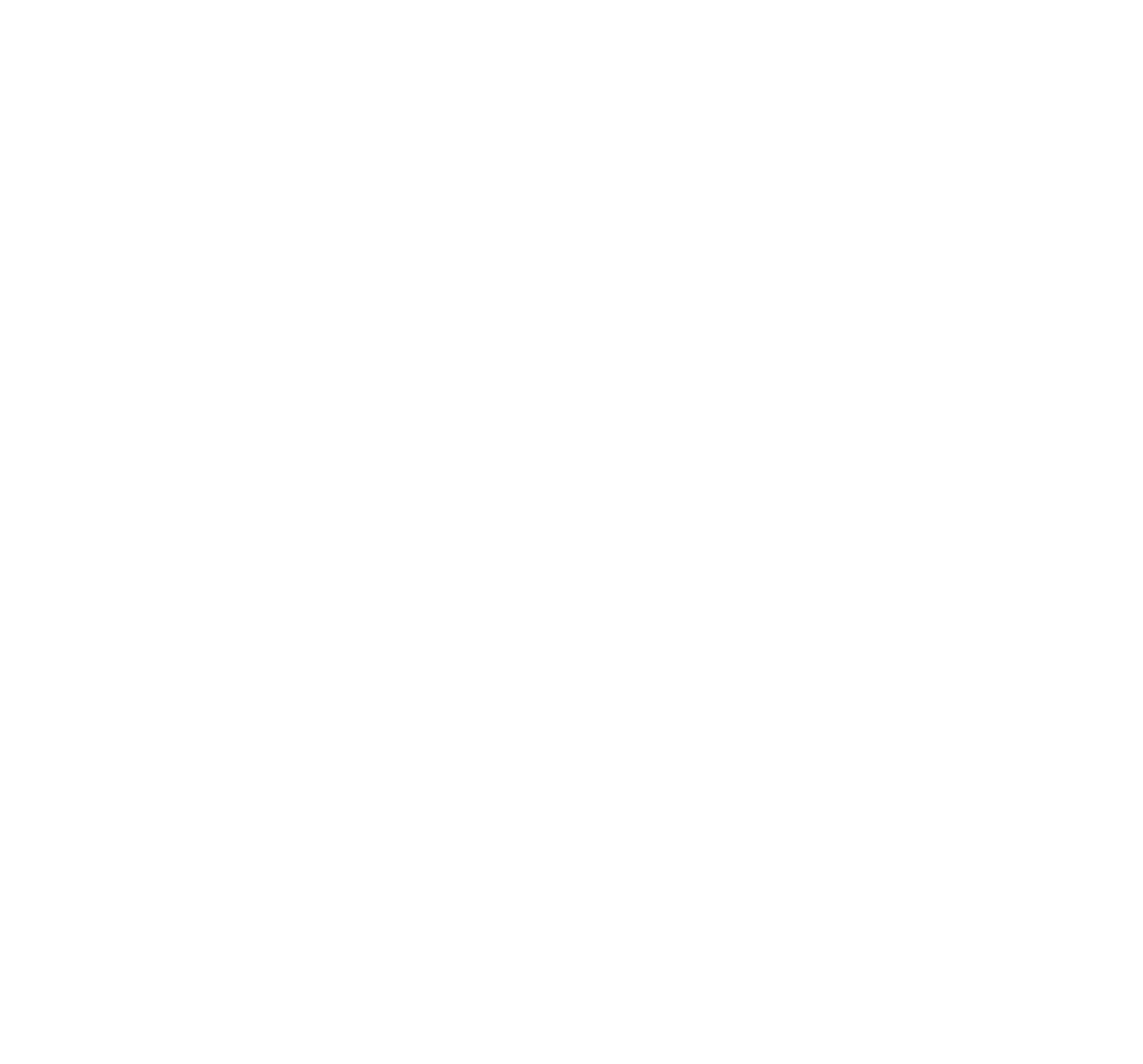 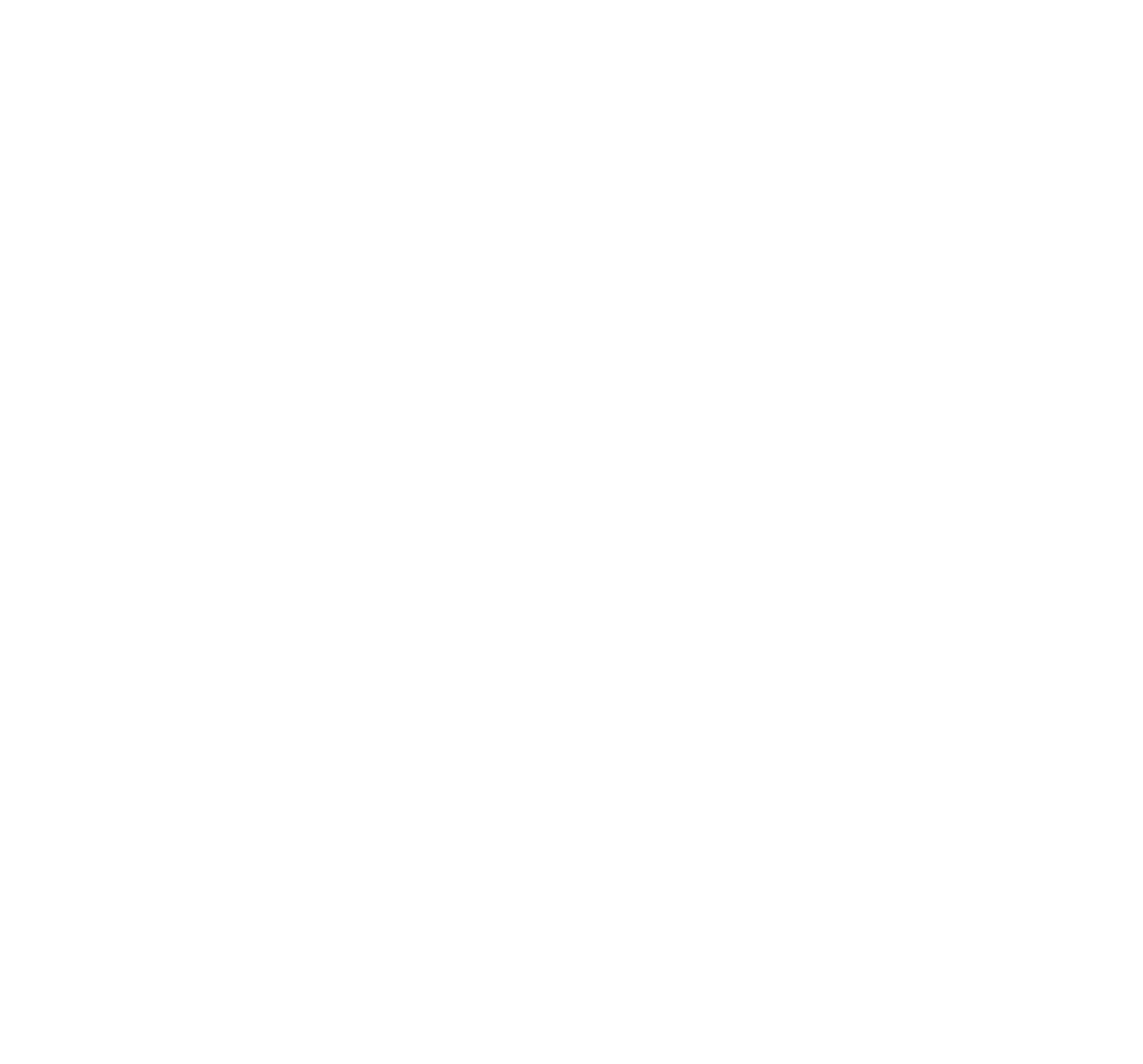 State Final
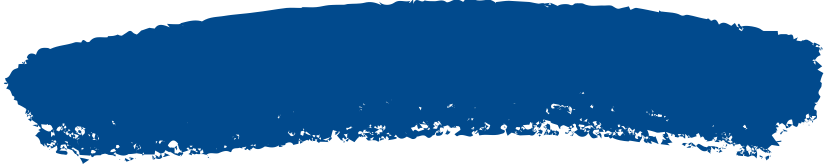 End of
ROUND 2
Submit answer sheet
Swap team members if applicable
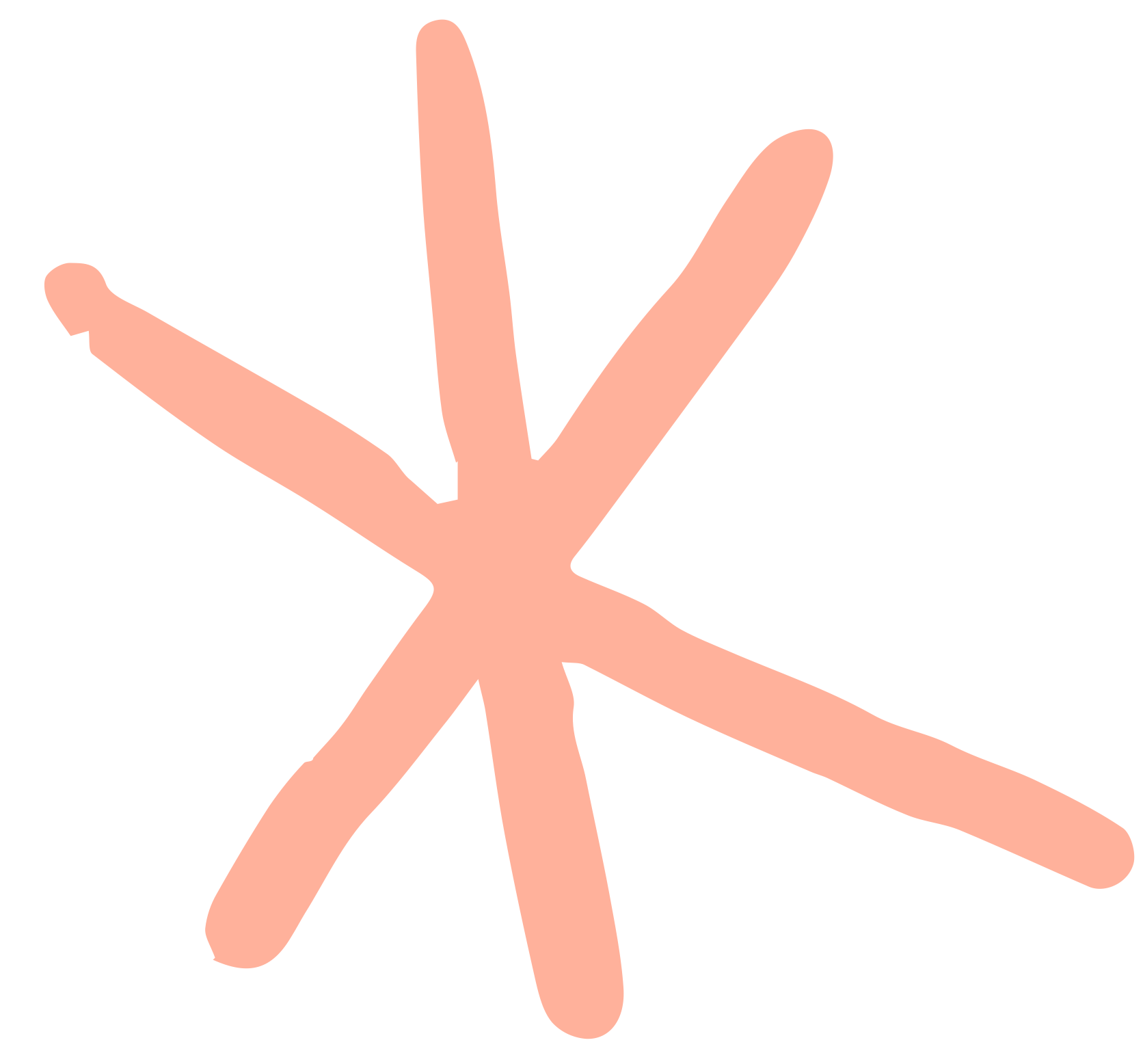 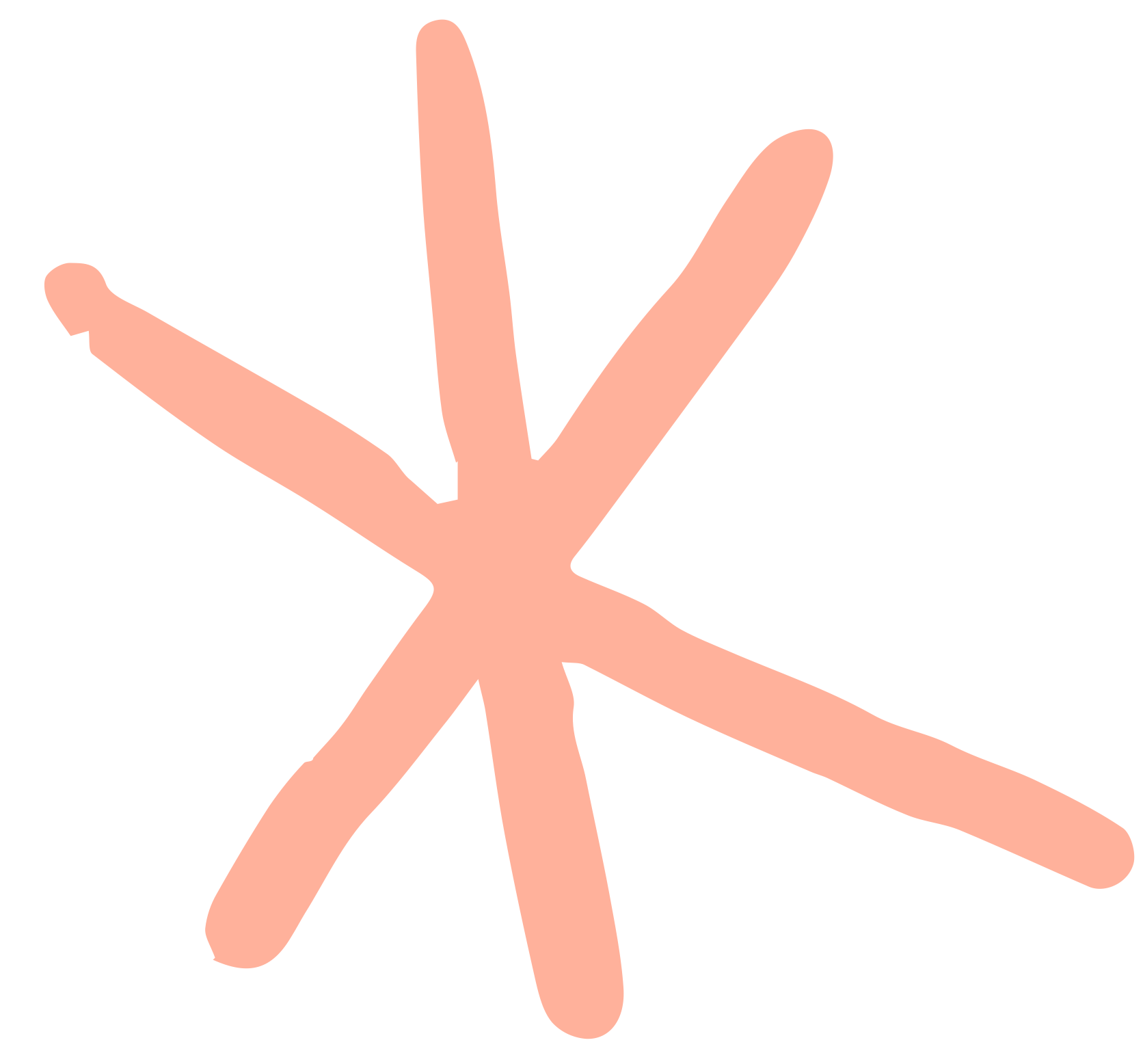 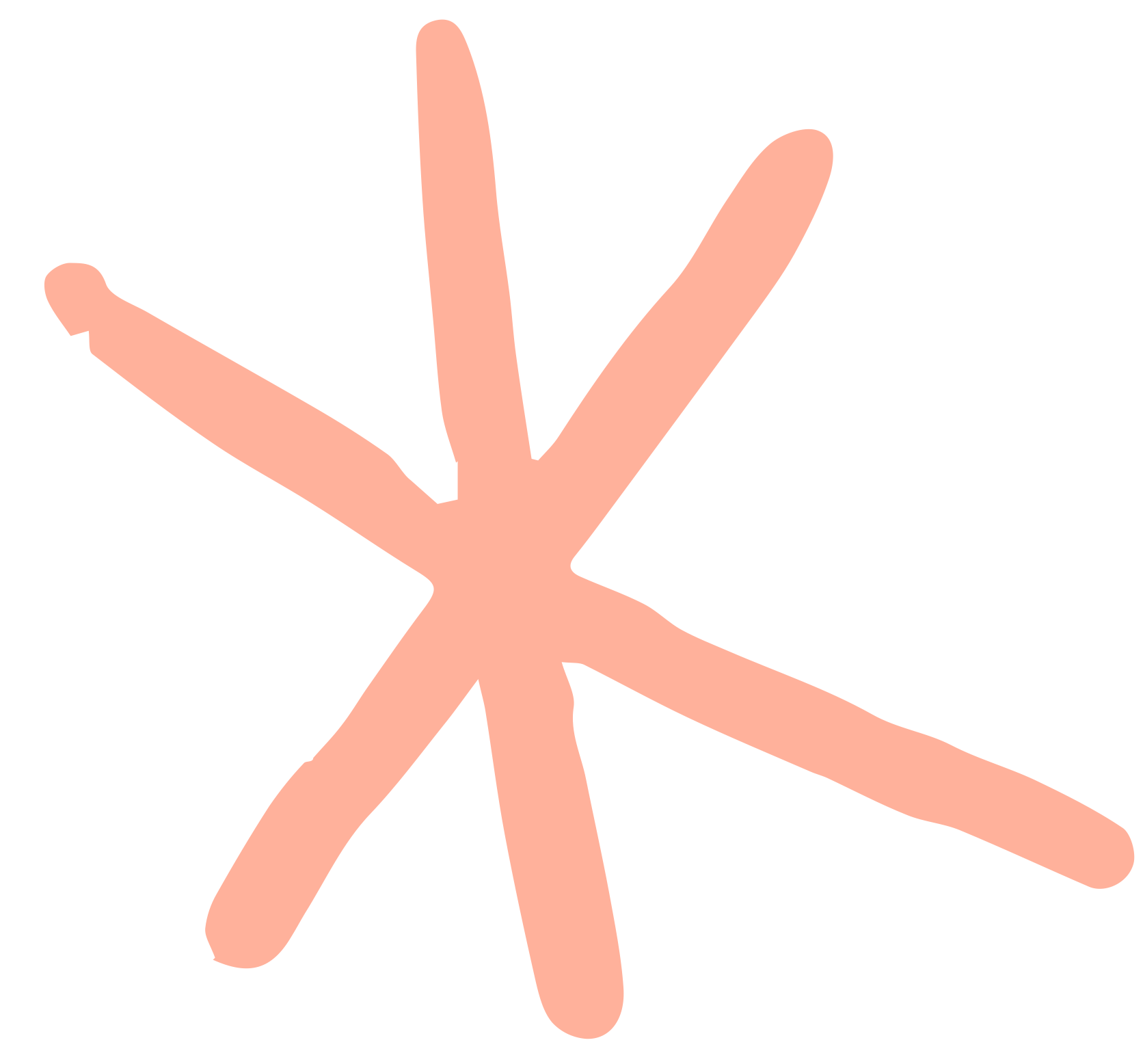 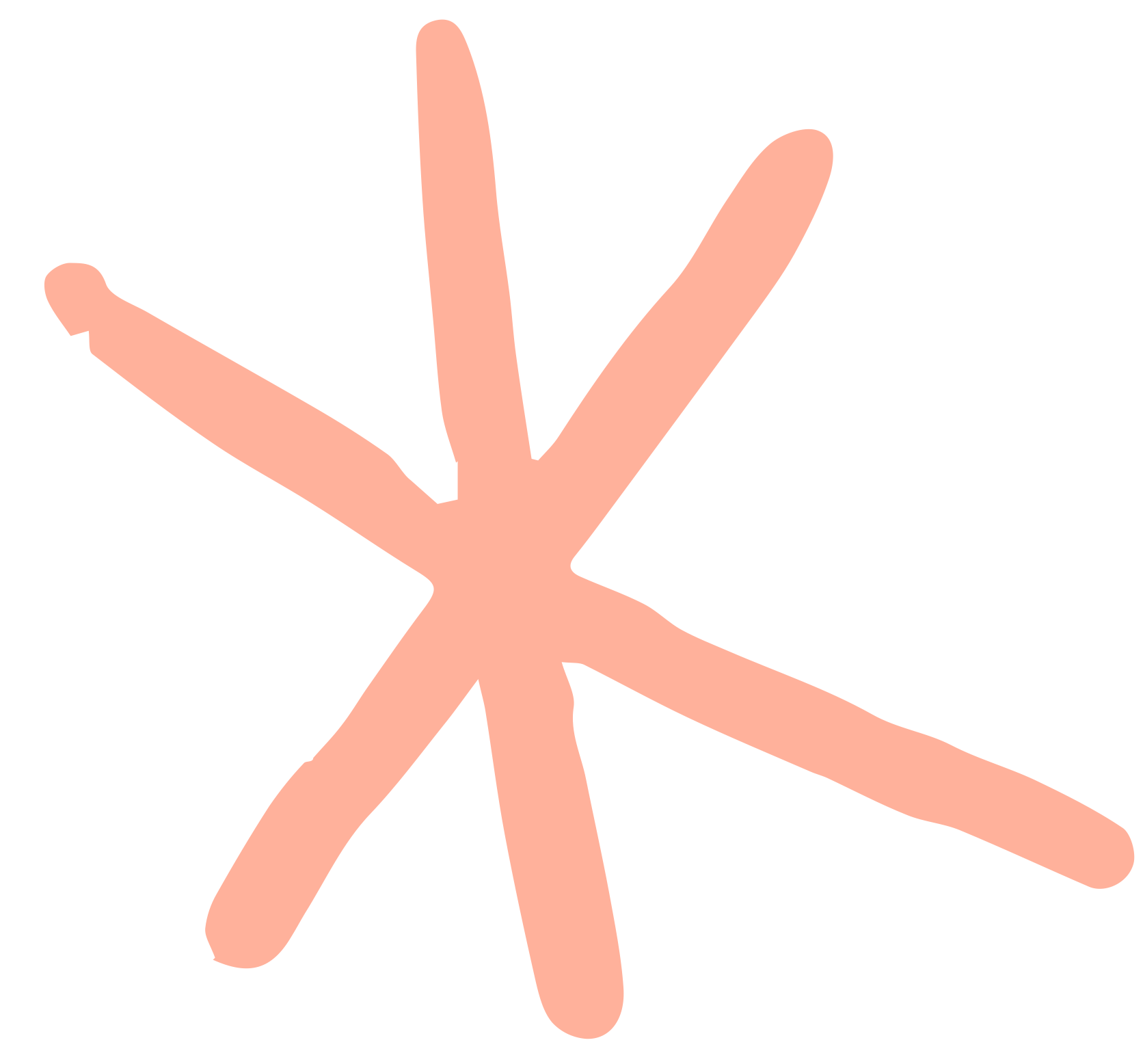 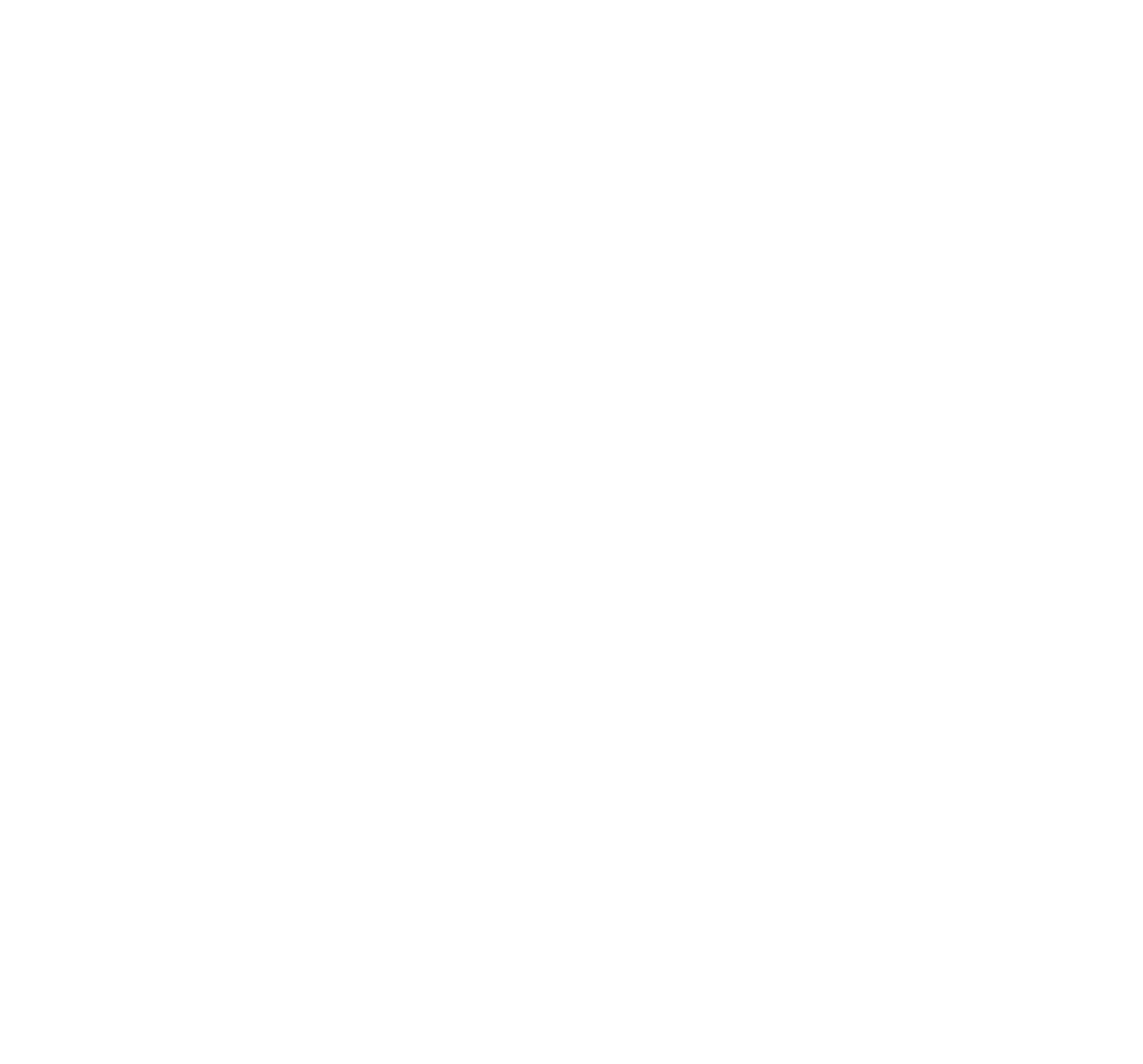 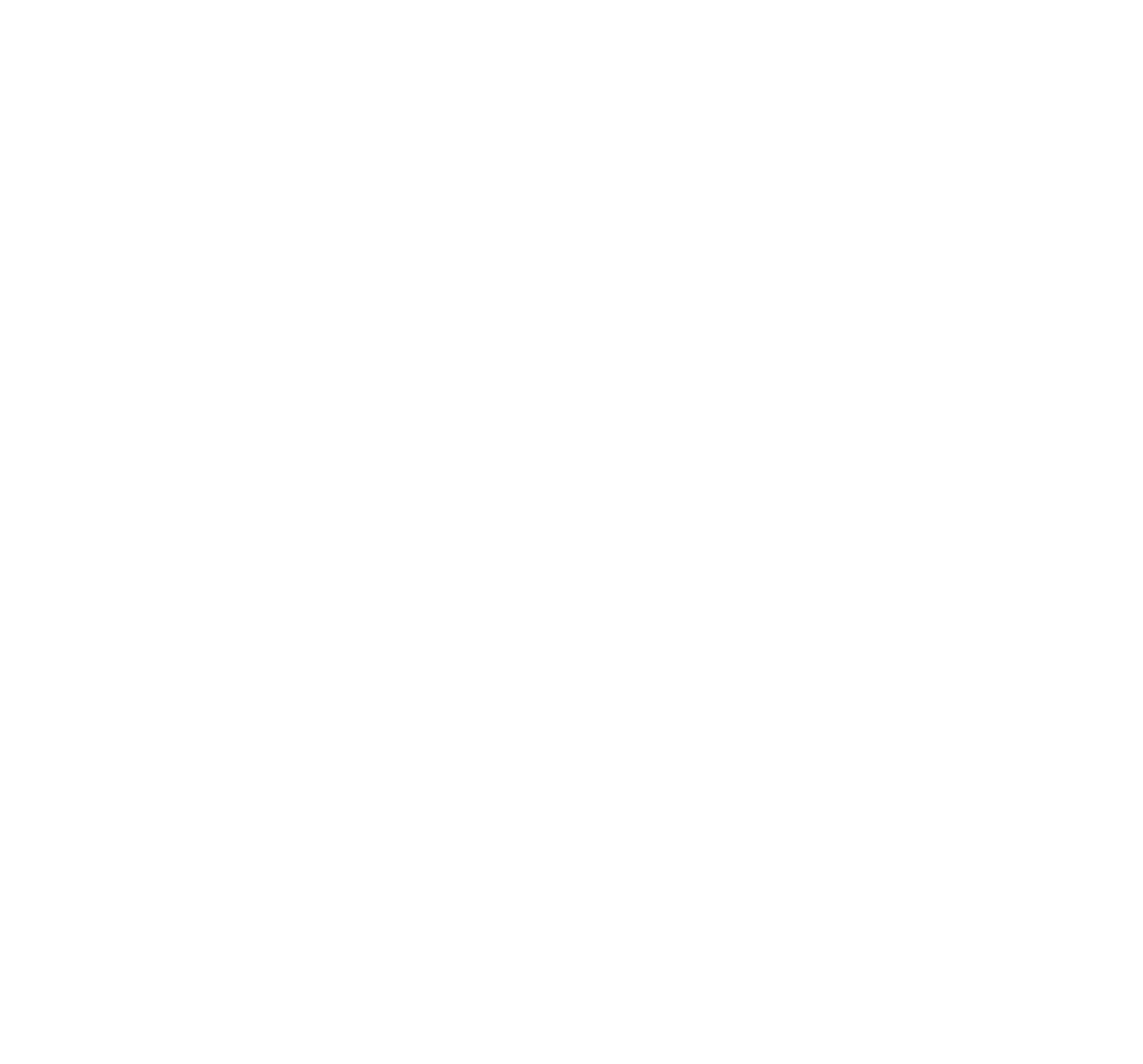 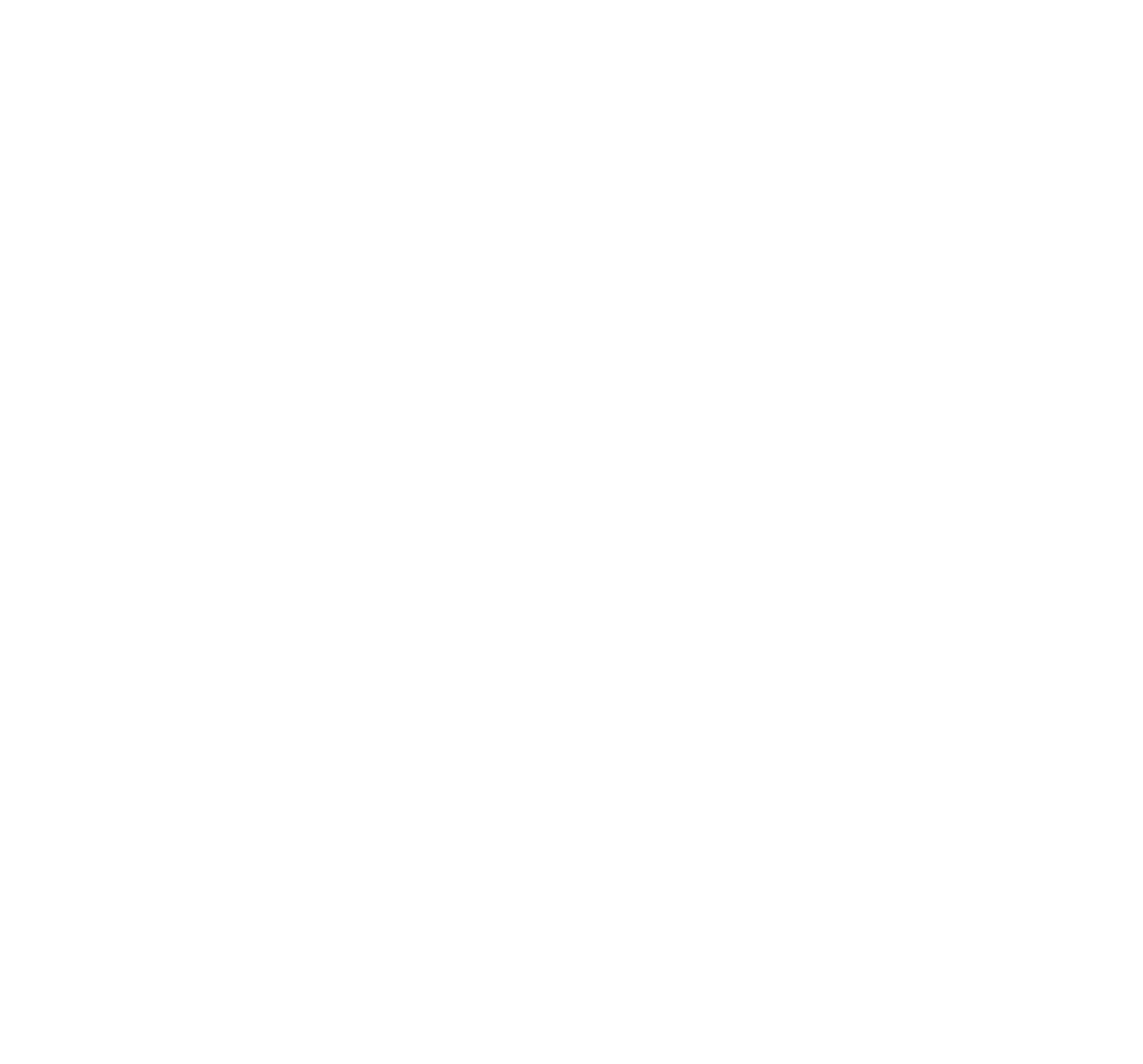 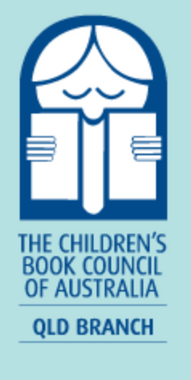 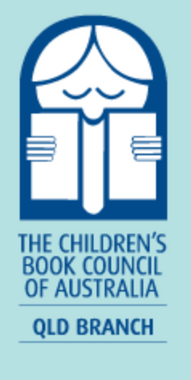 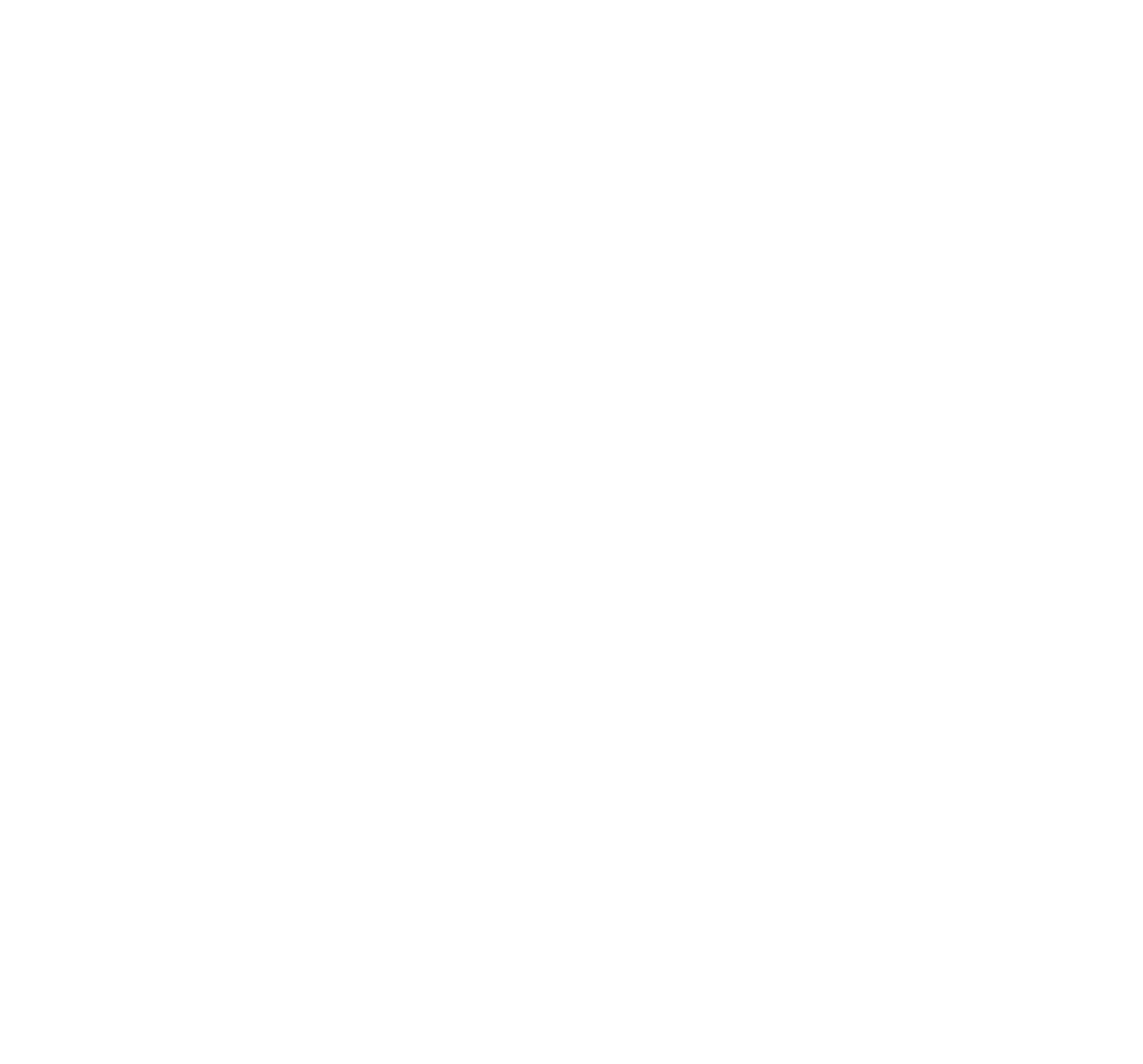 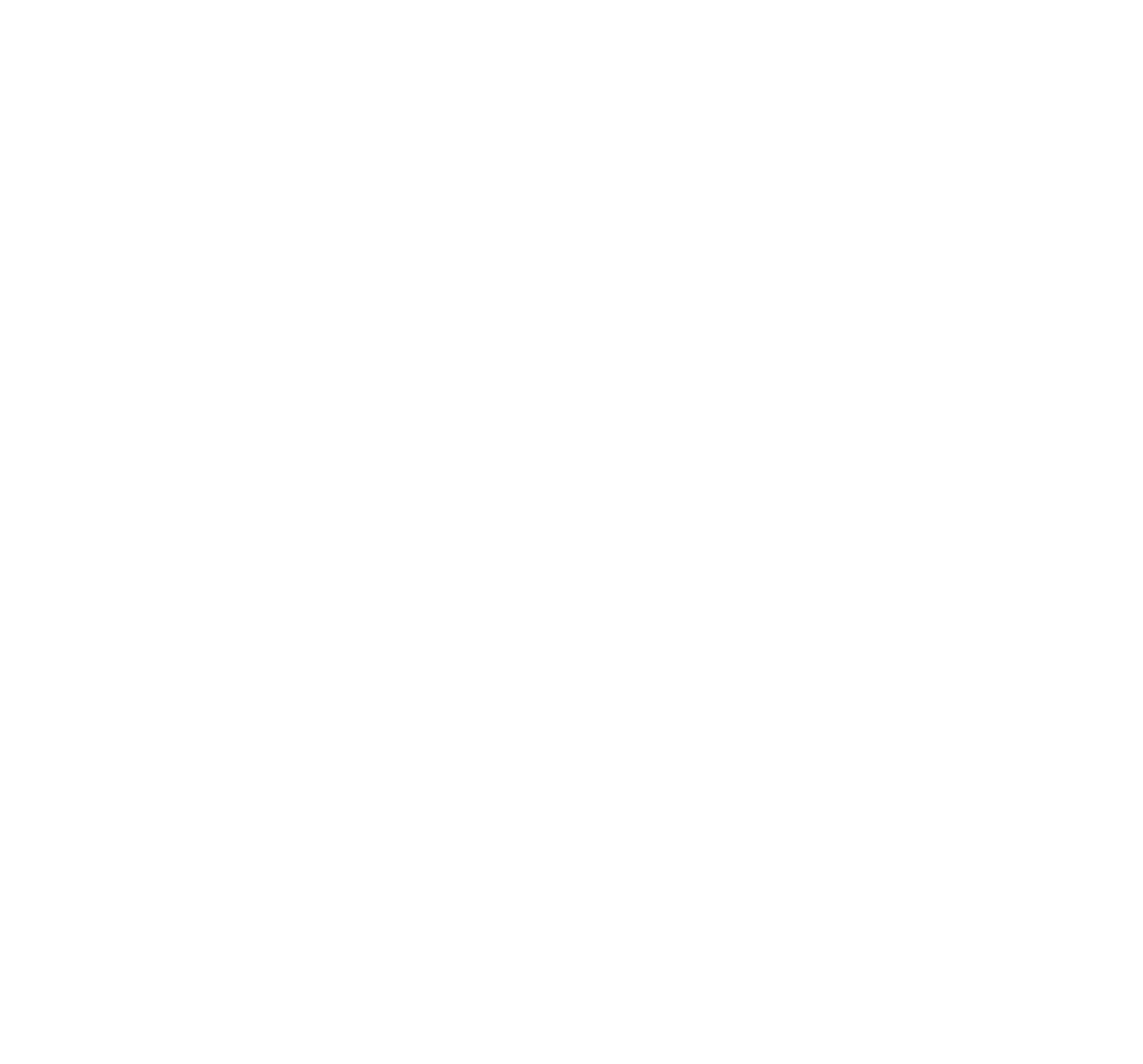 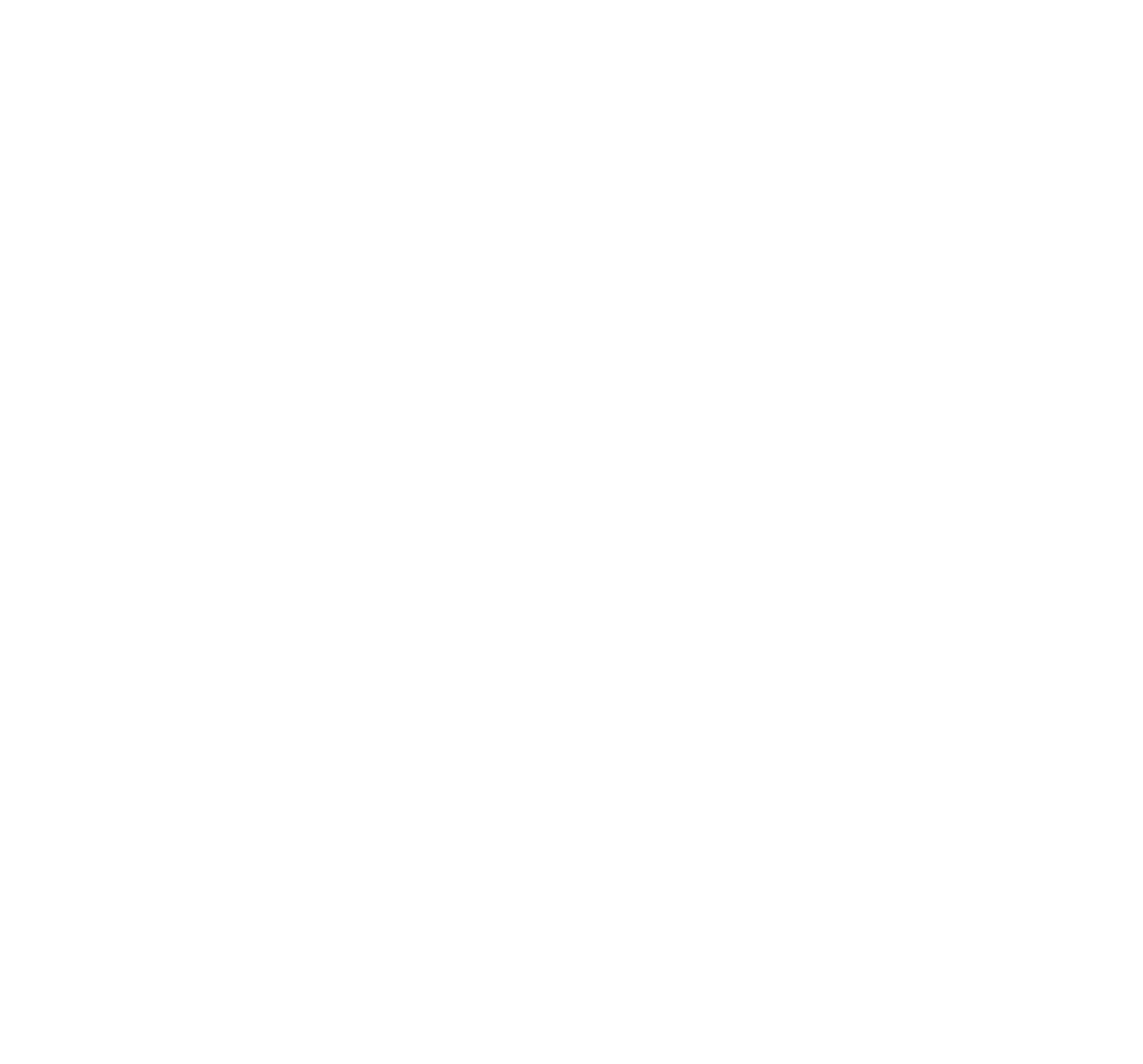 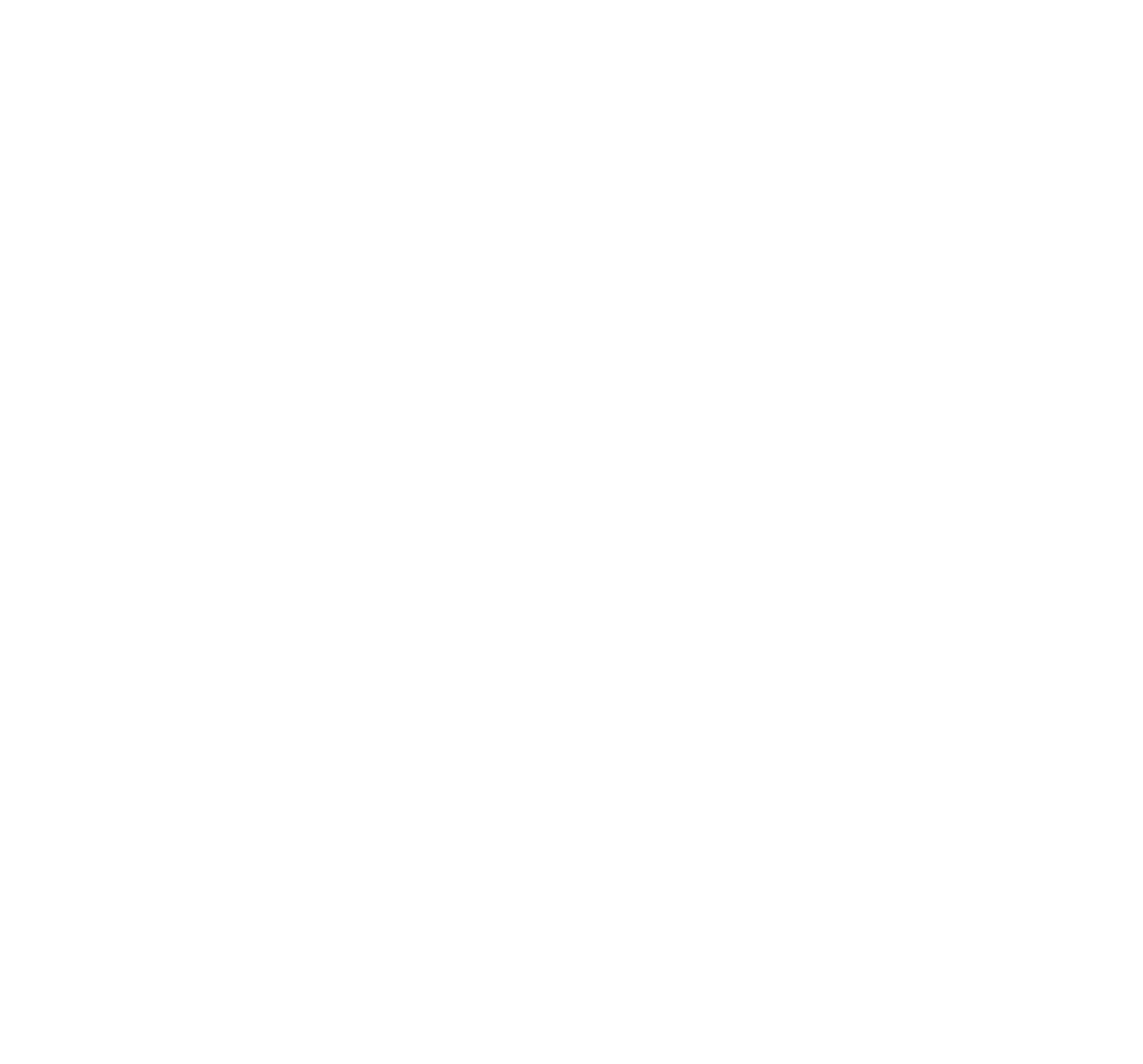 State Final
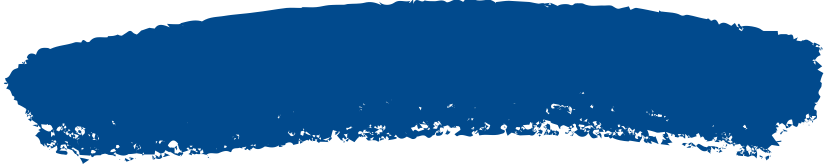 ROUND 3
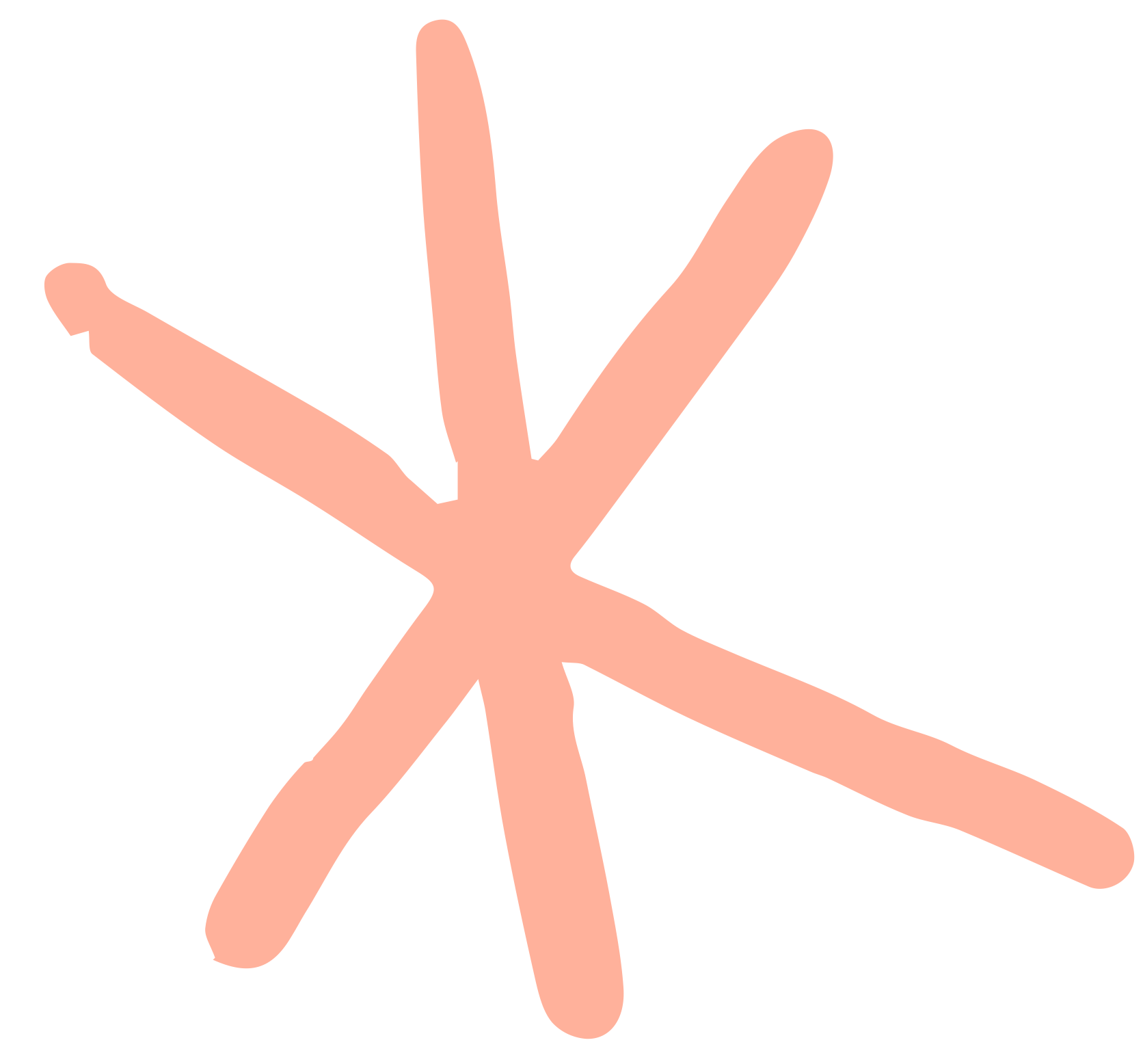 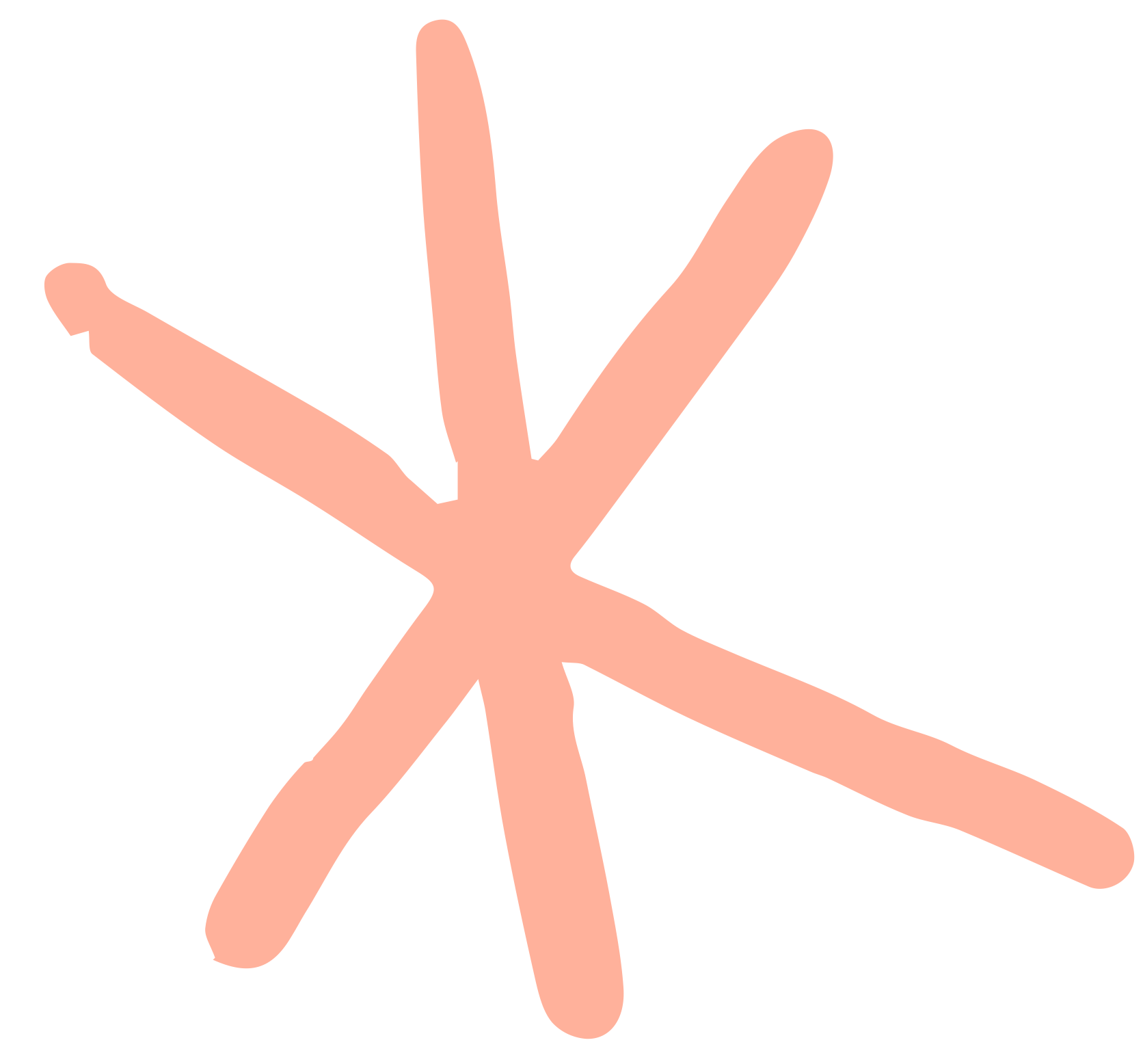 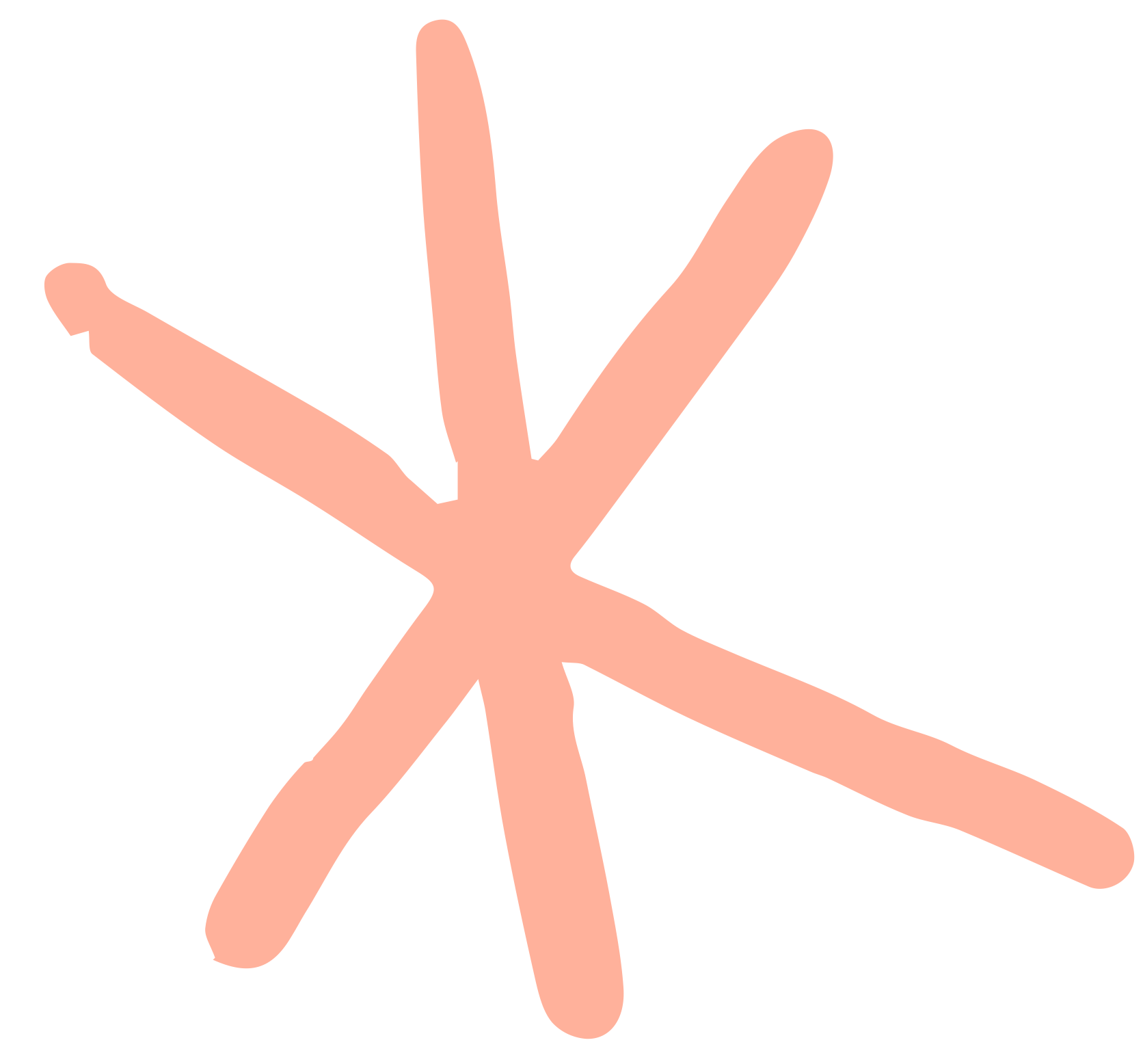 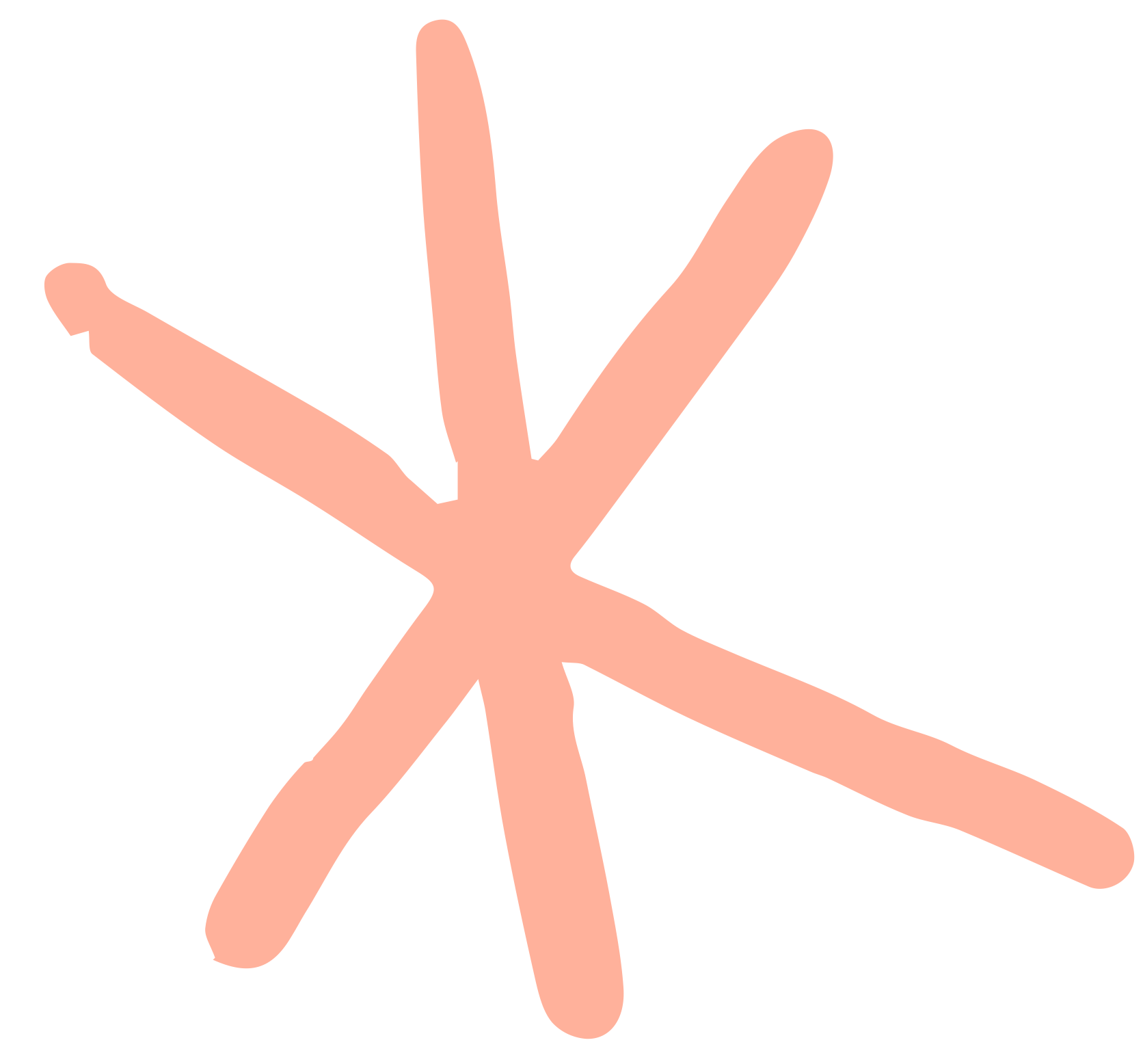 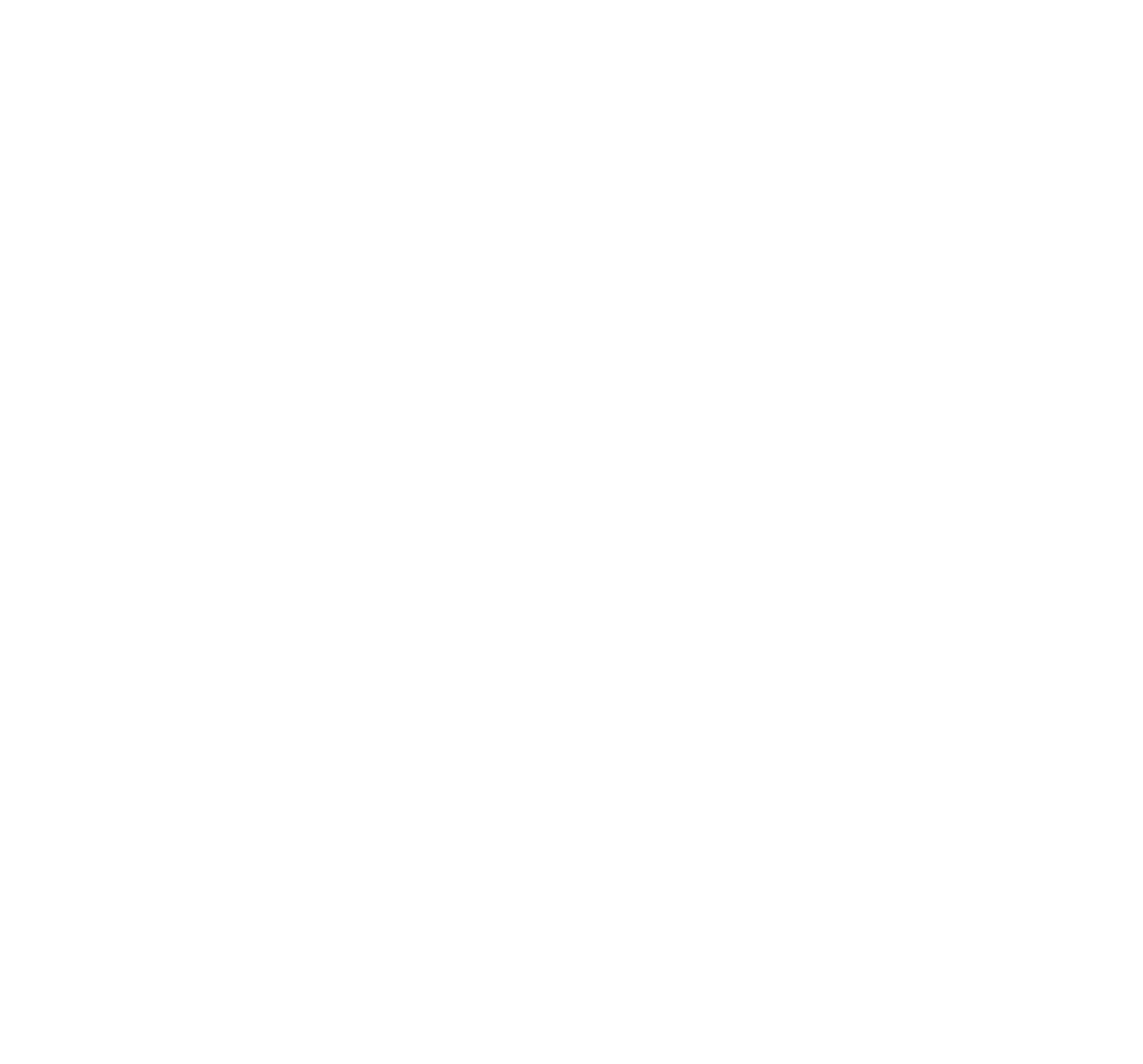 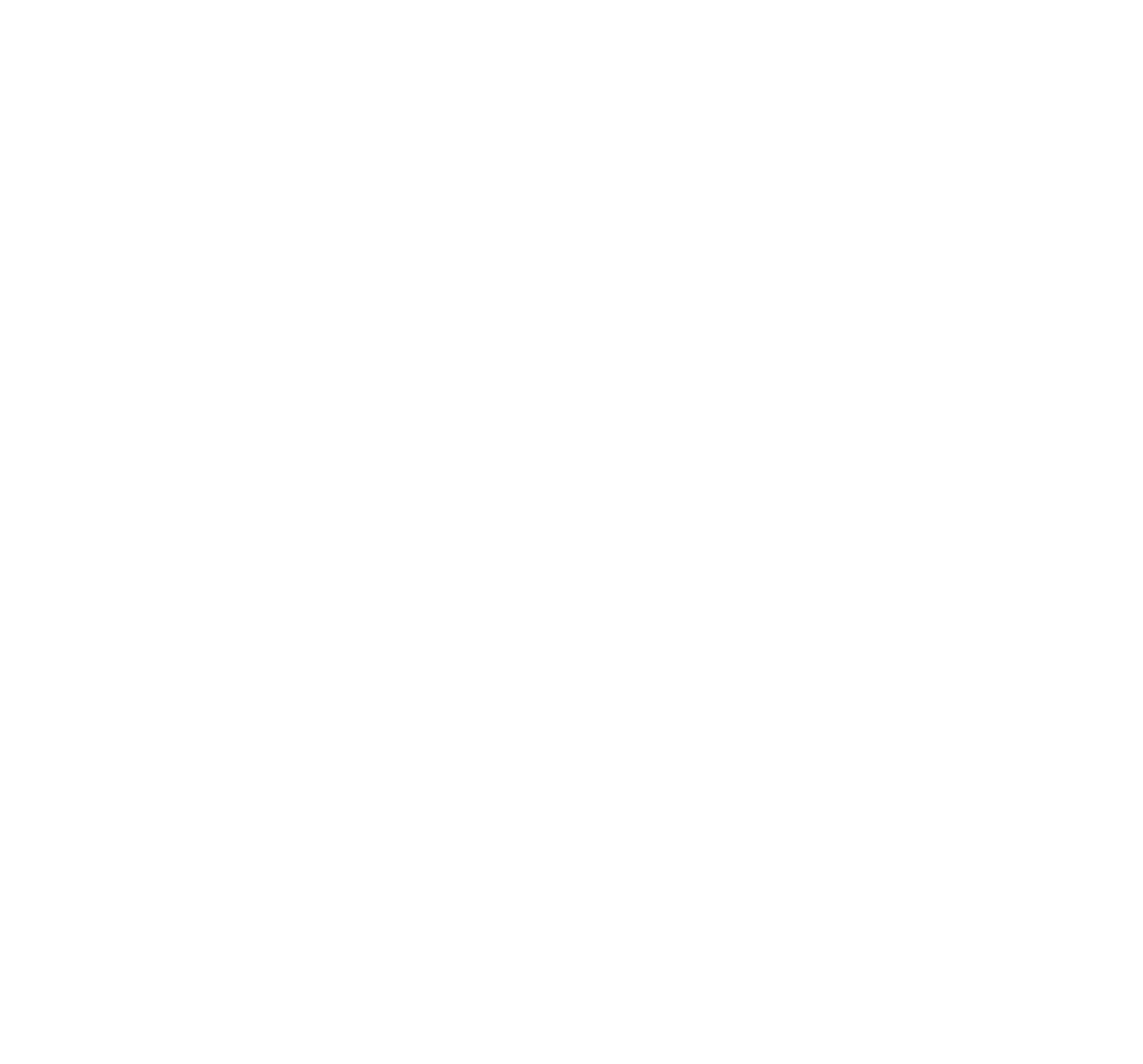 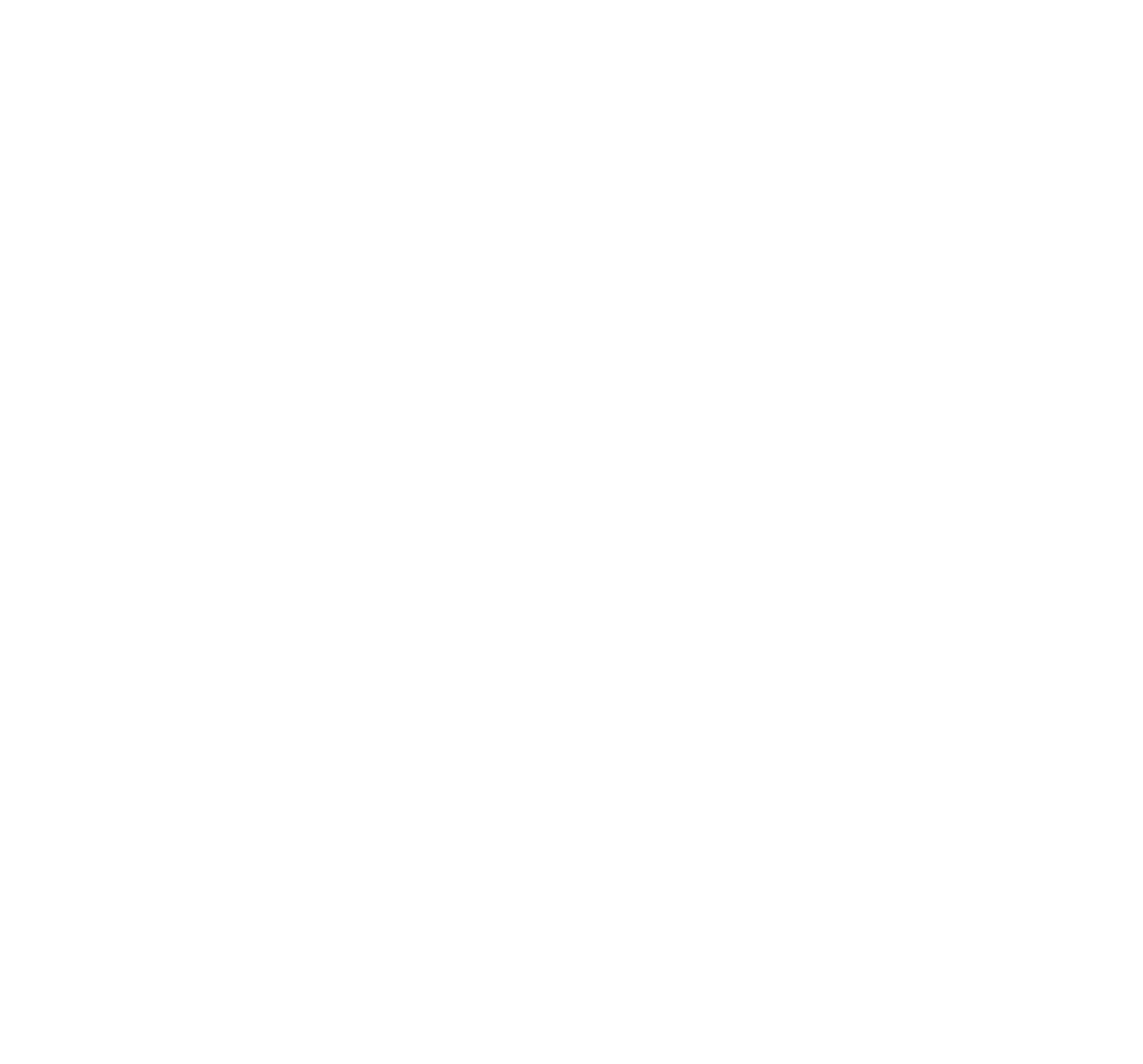 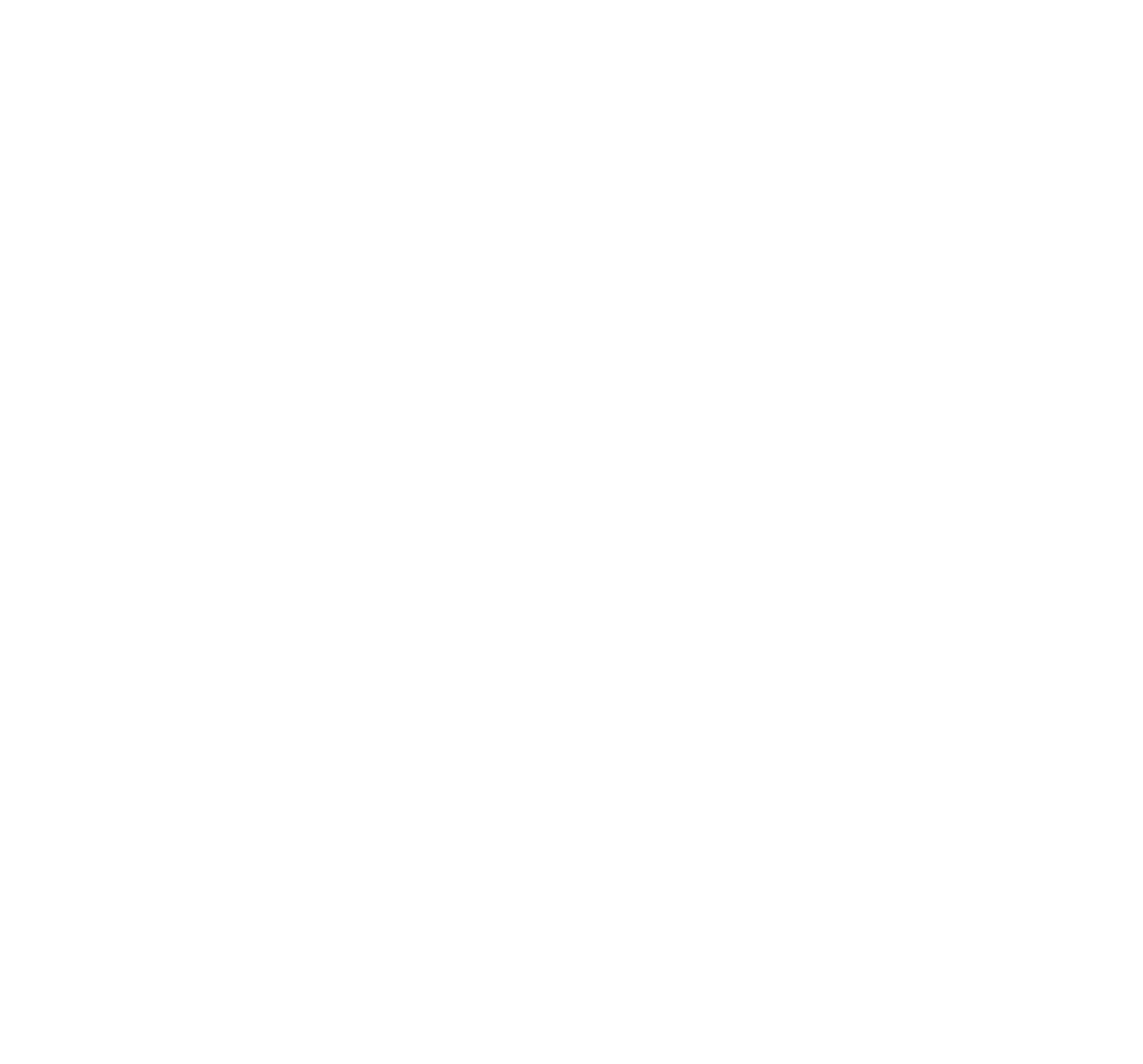 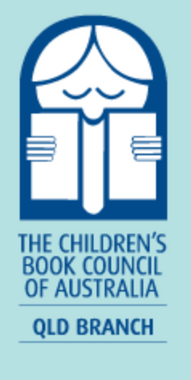 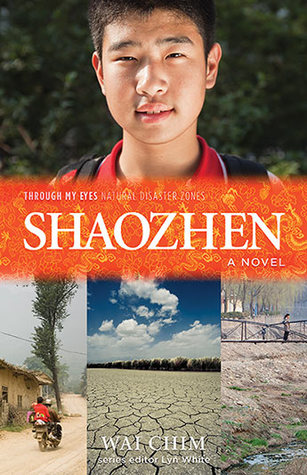 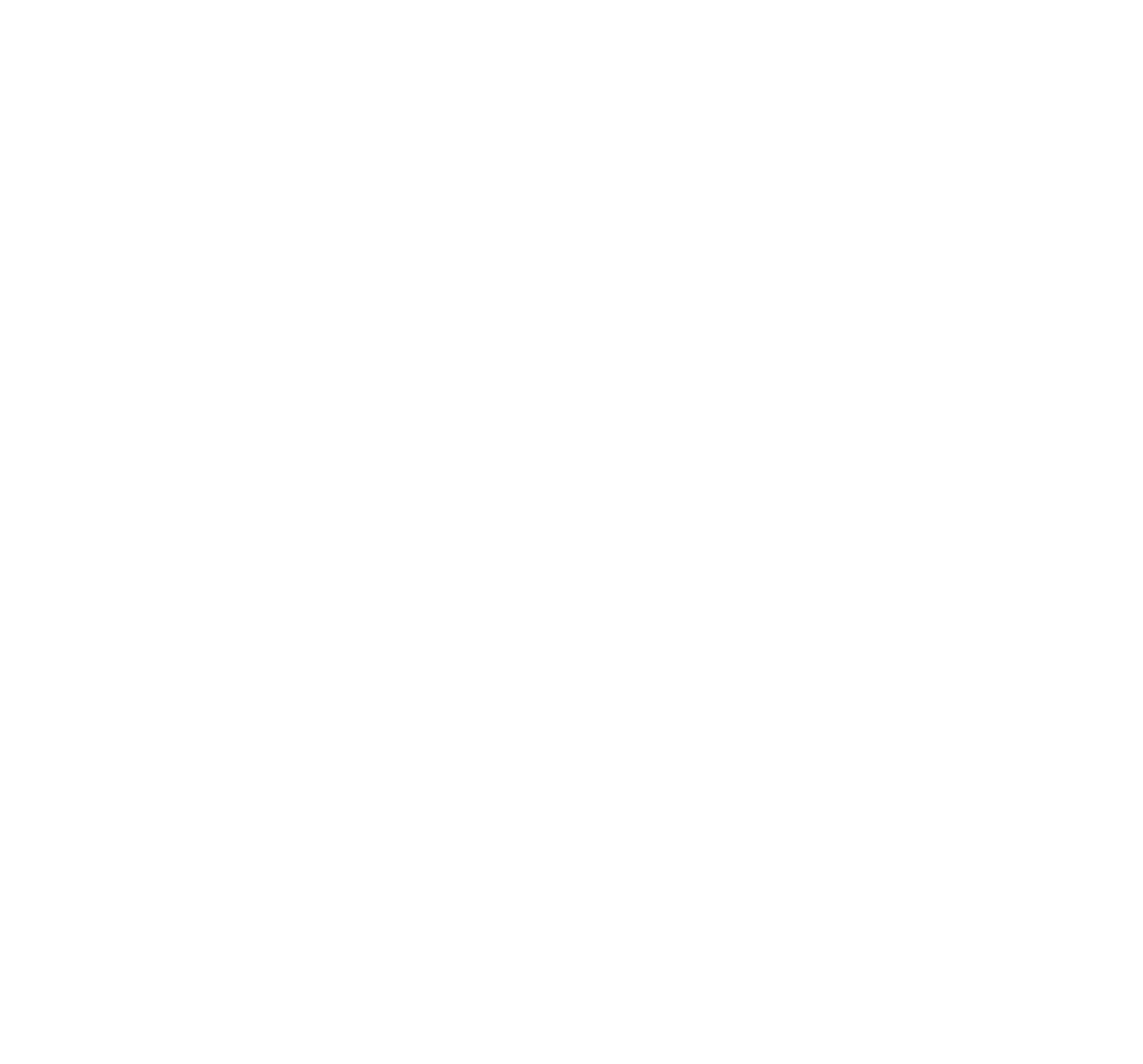 Round 3
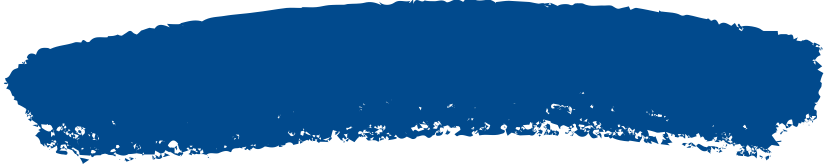 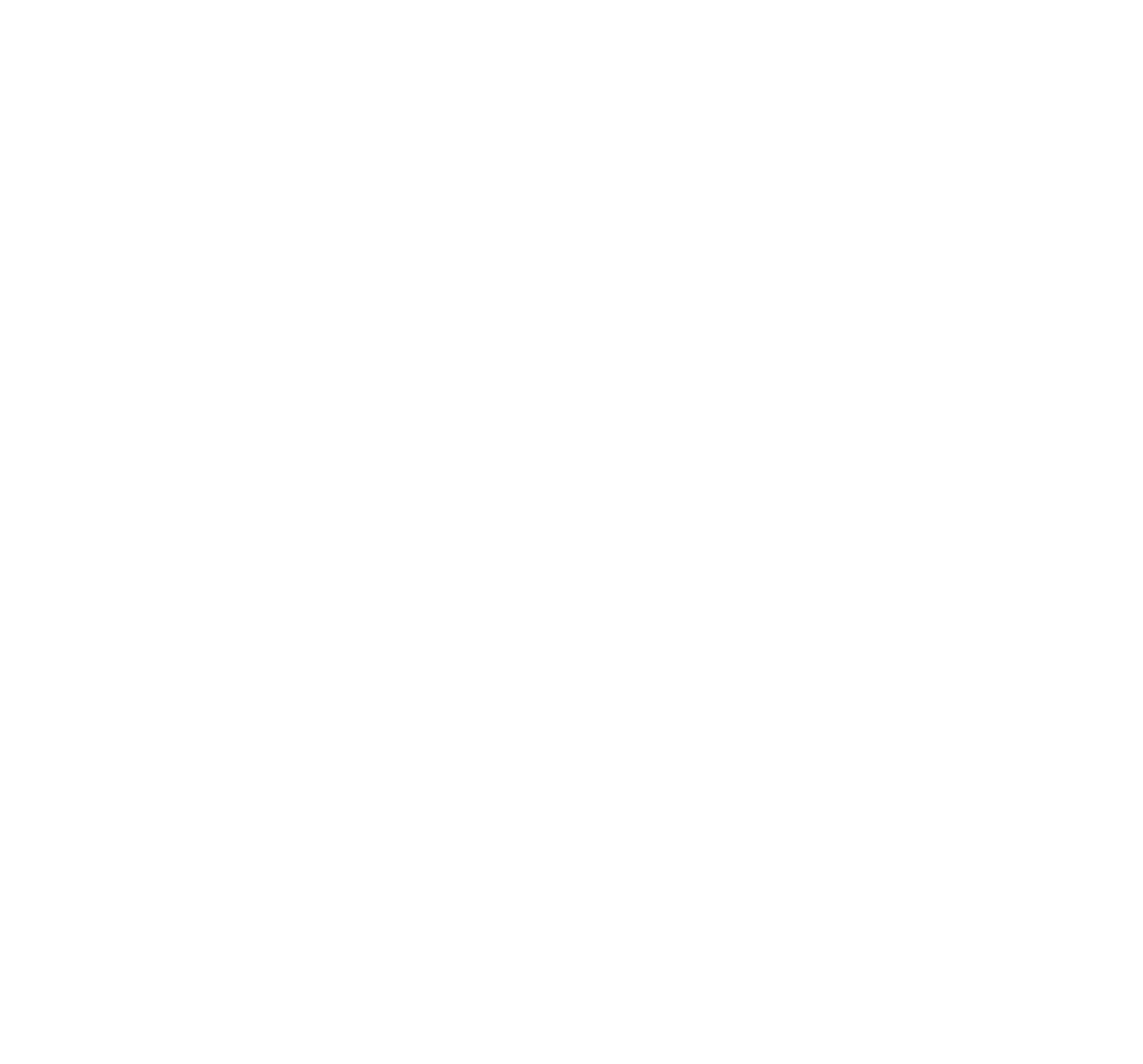 Question 1
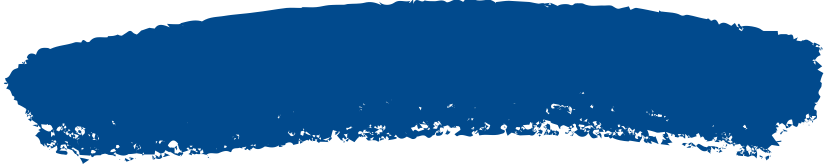 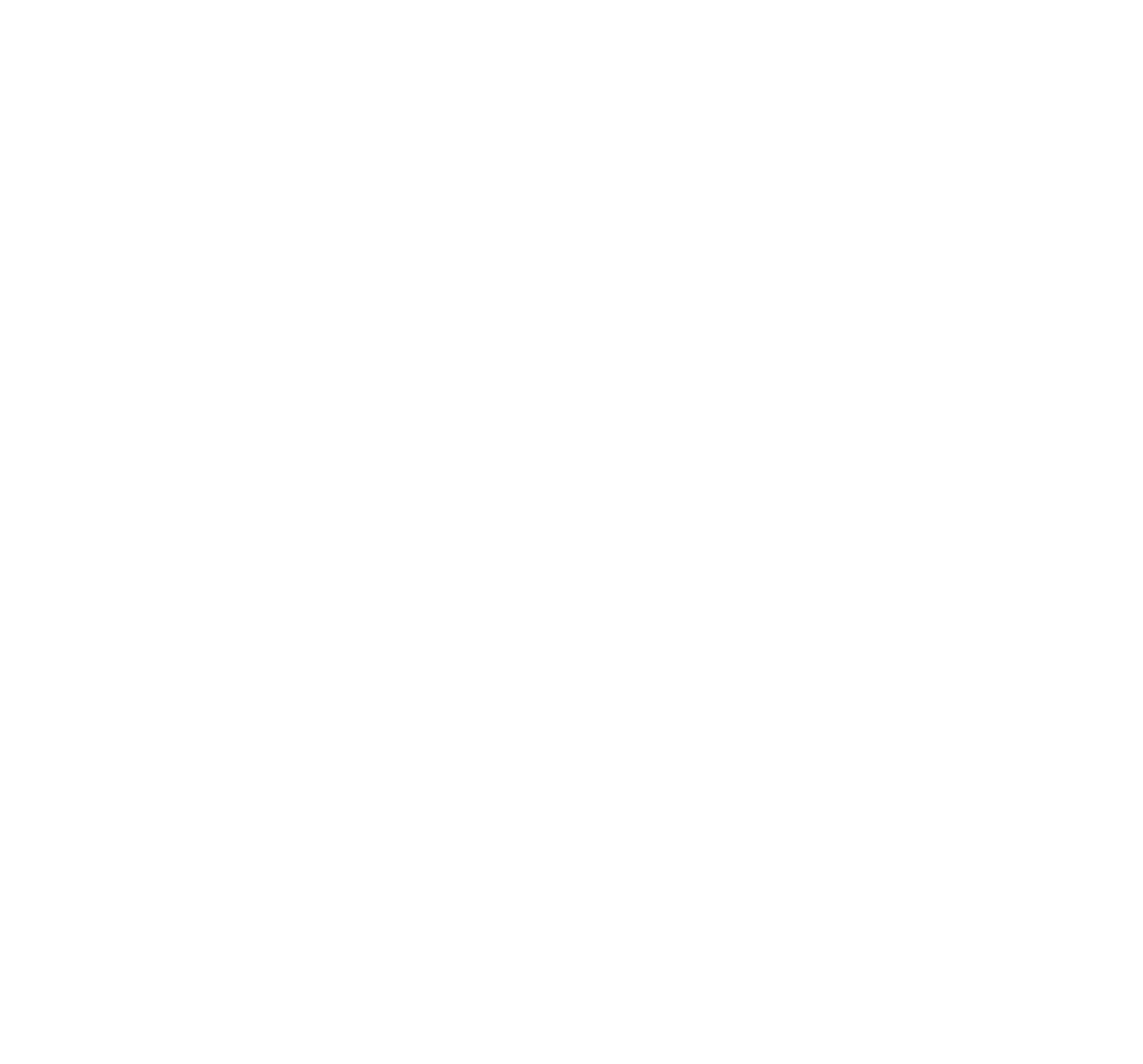 Contrast the differing attitudes towards education held by the families of Kang and Chun.
30 seconds
1 point
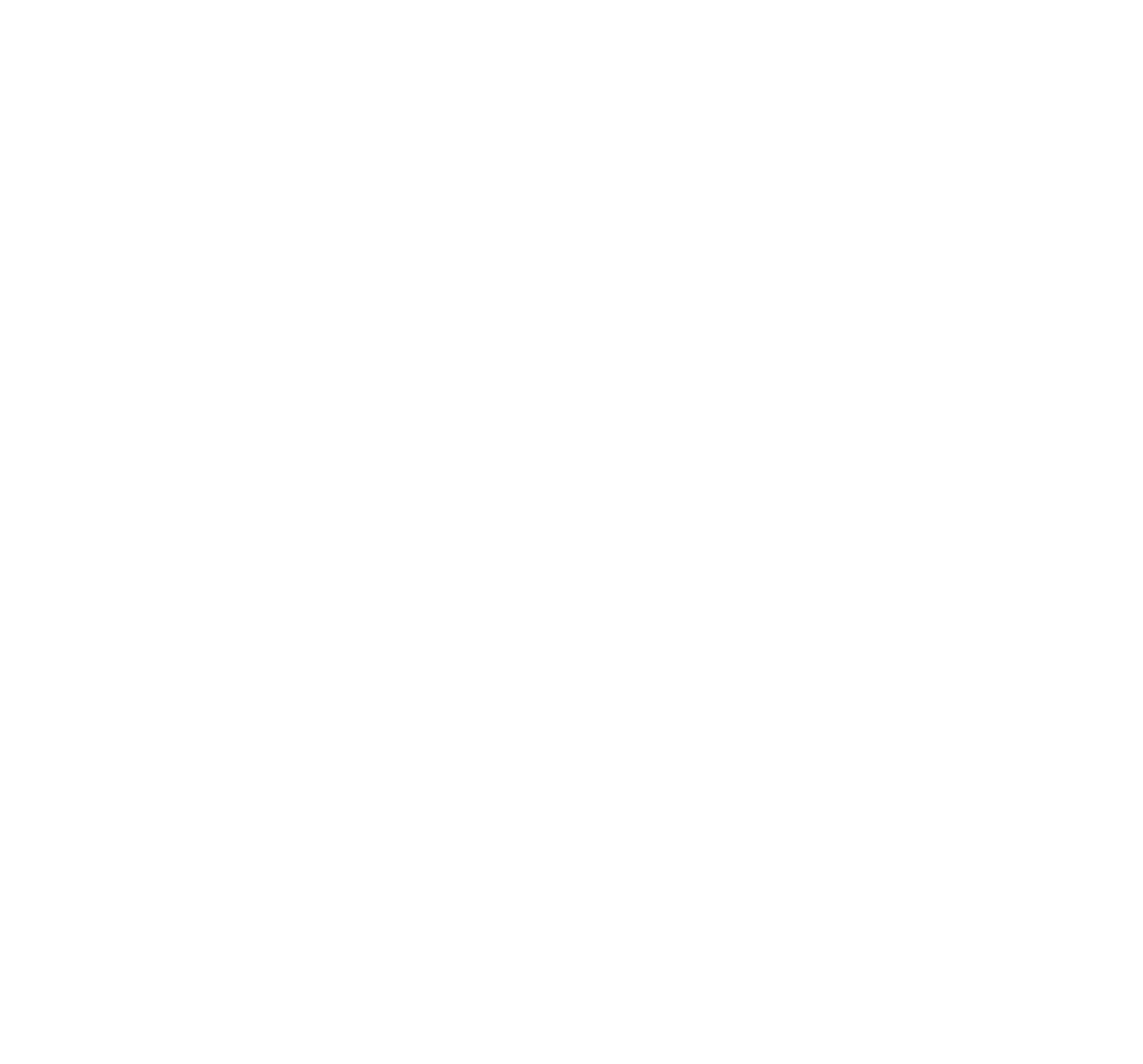 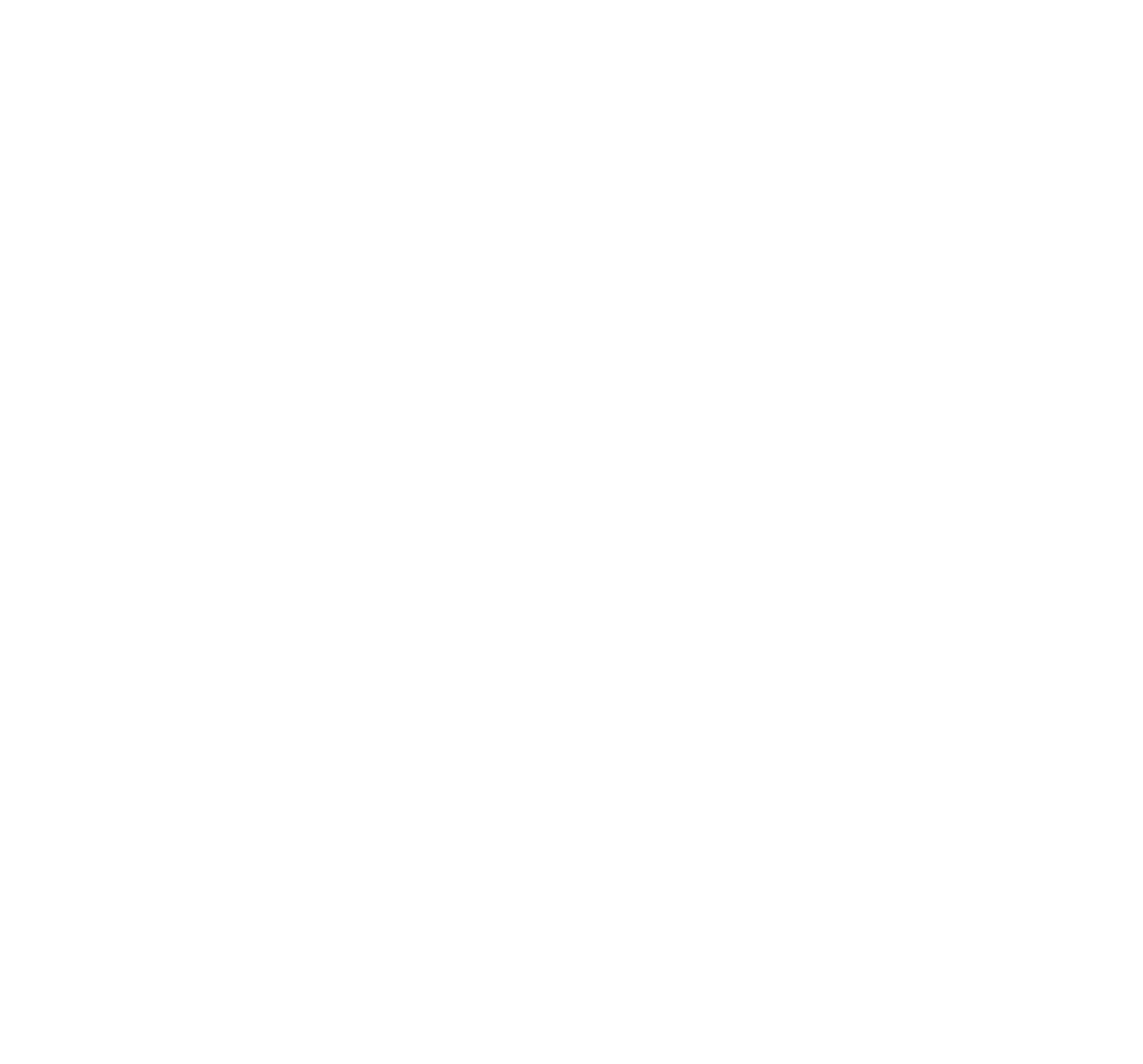 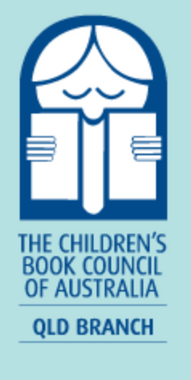 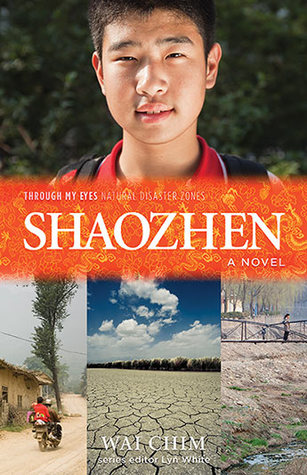 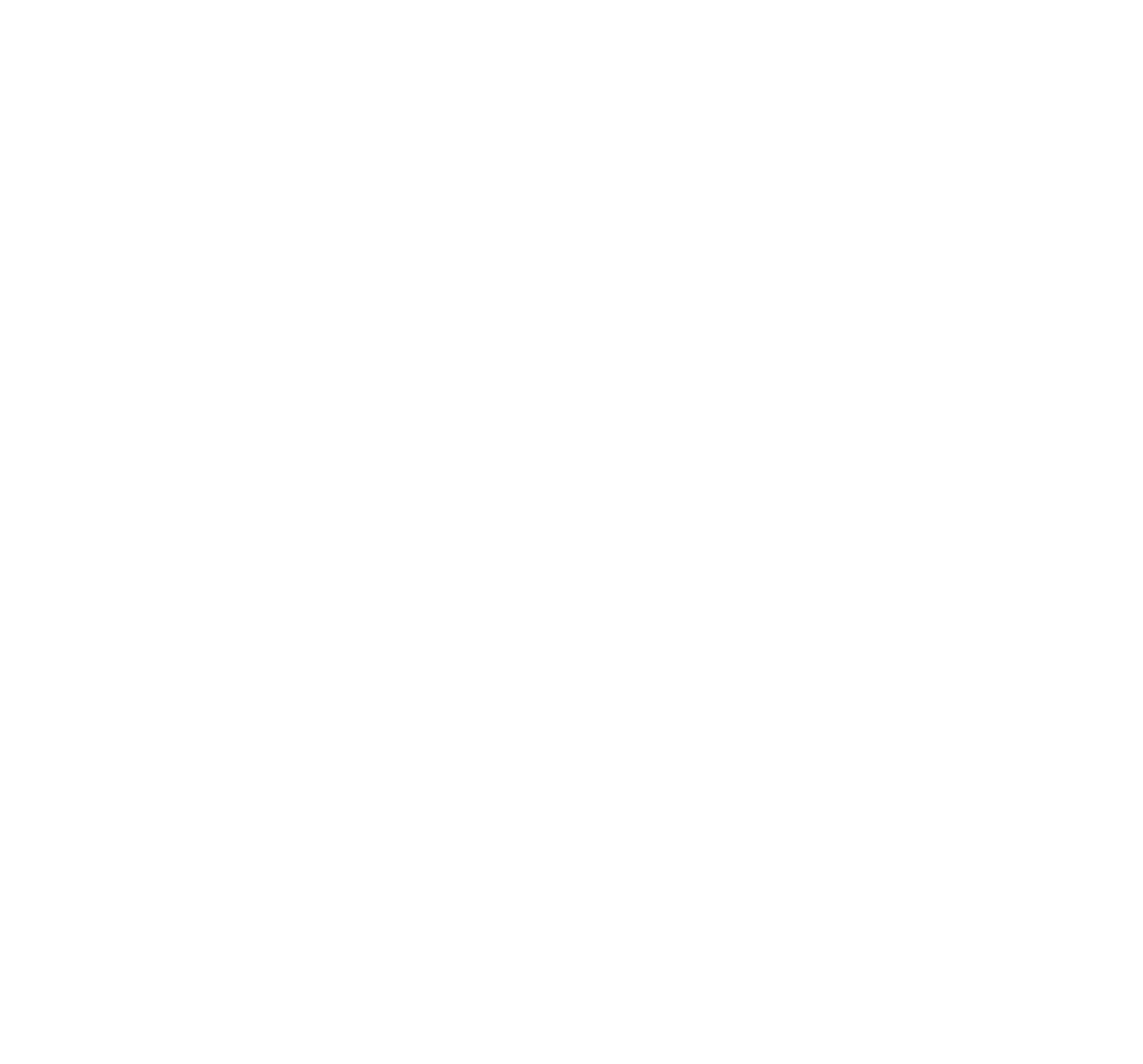 Round 3
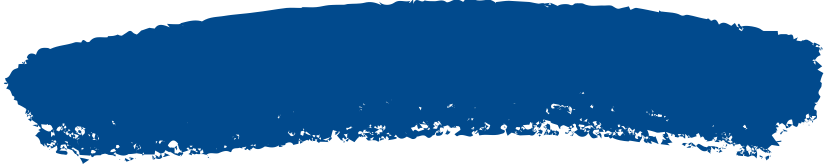 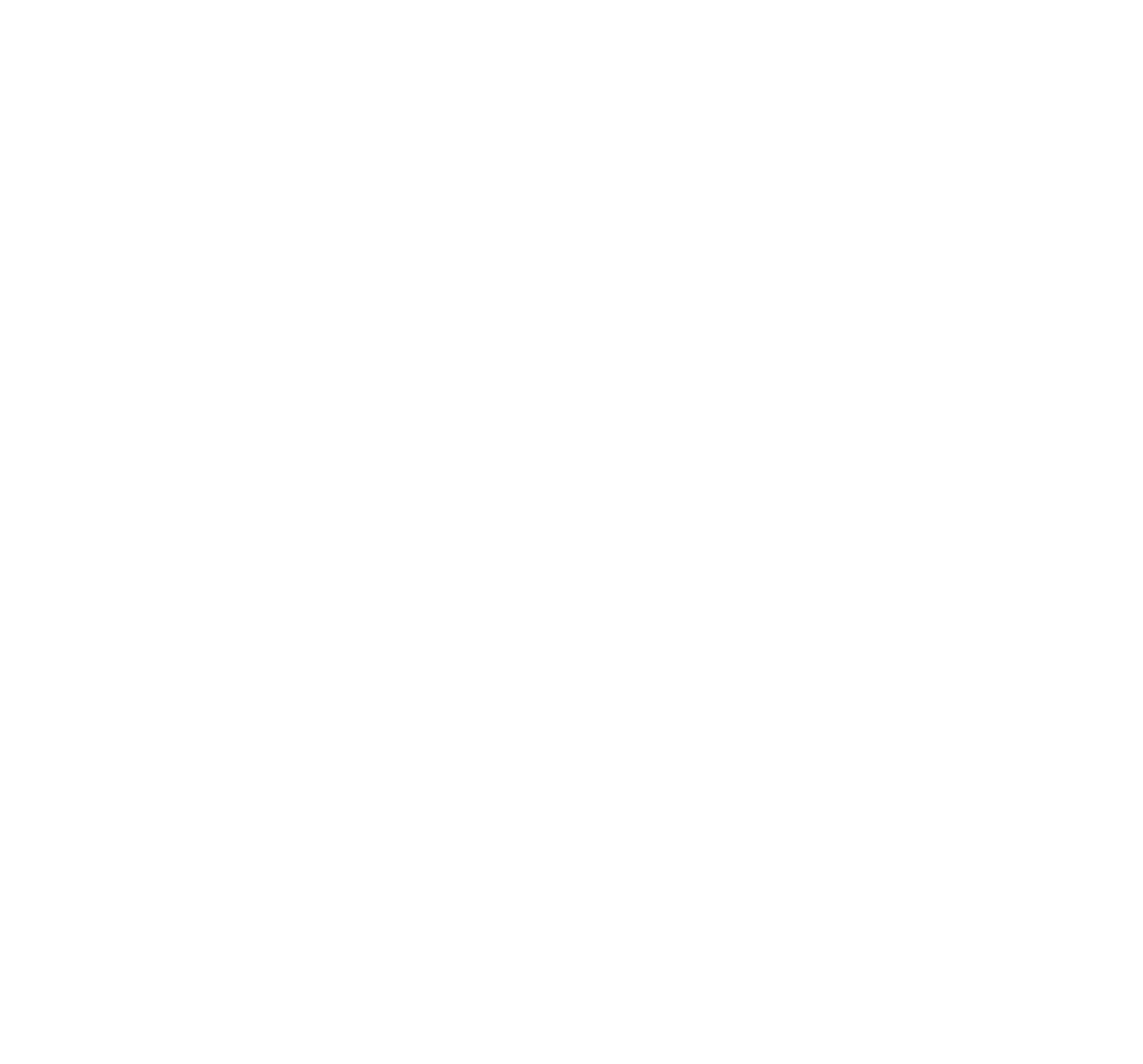 Question 2
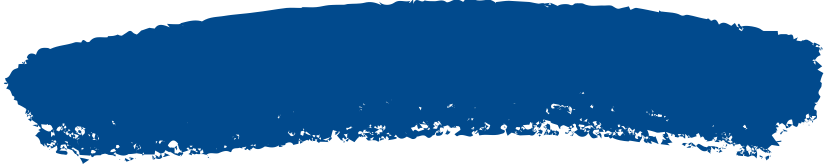 What years make up the Three Bitter Years?
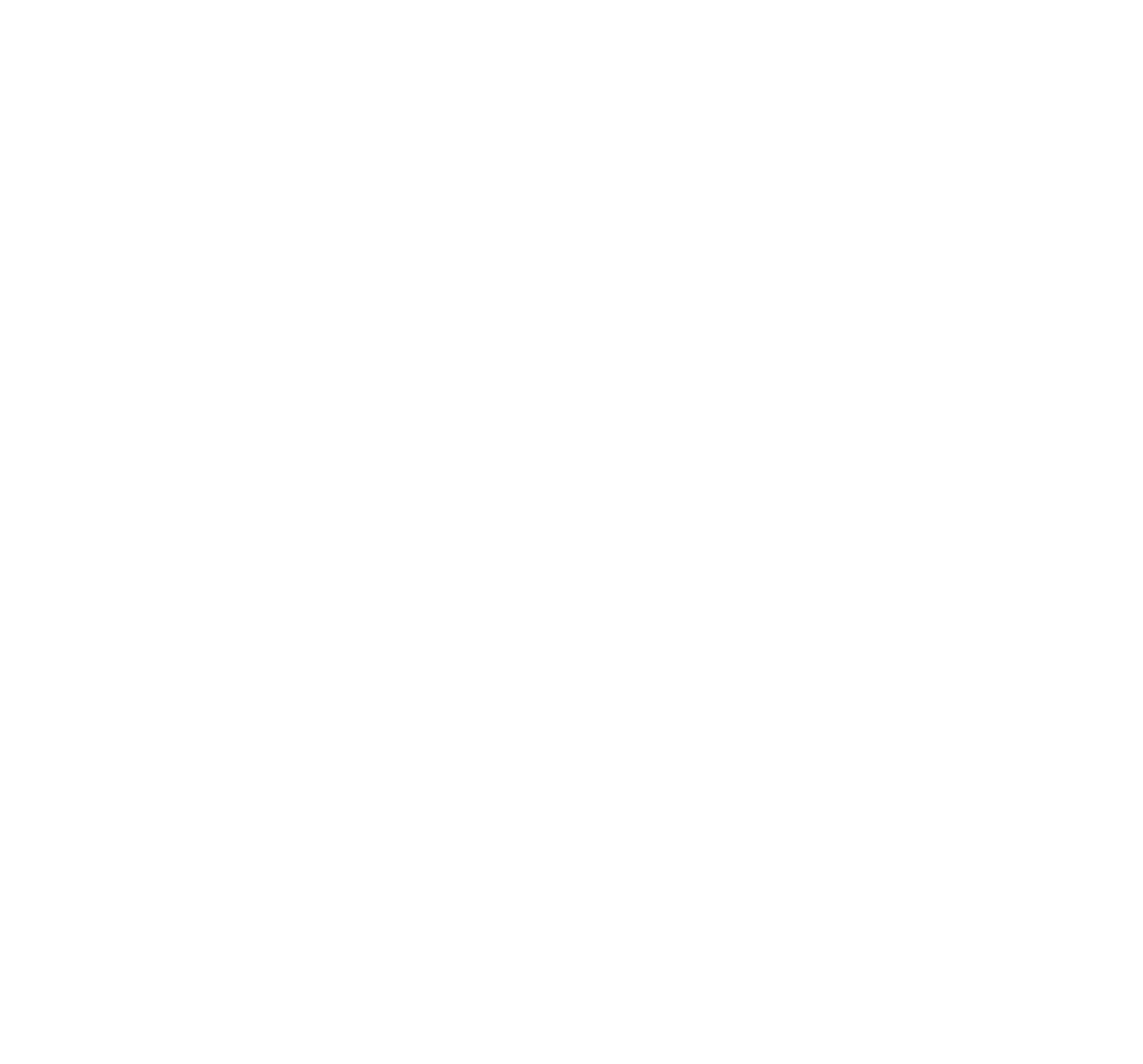 30 seconds
1 point
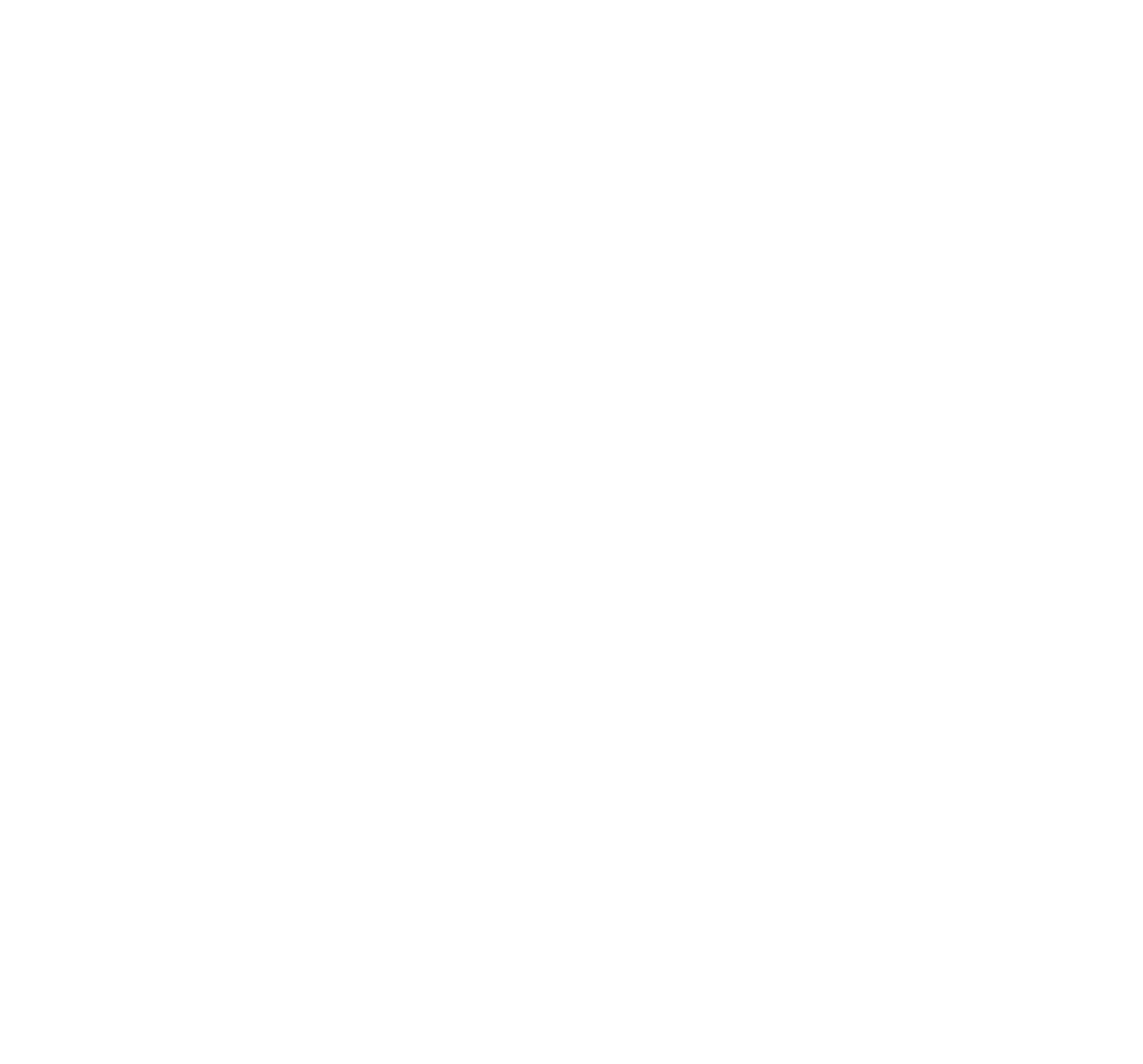 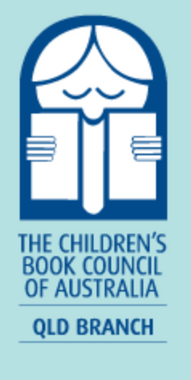 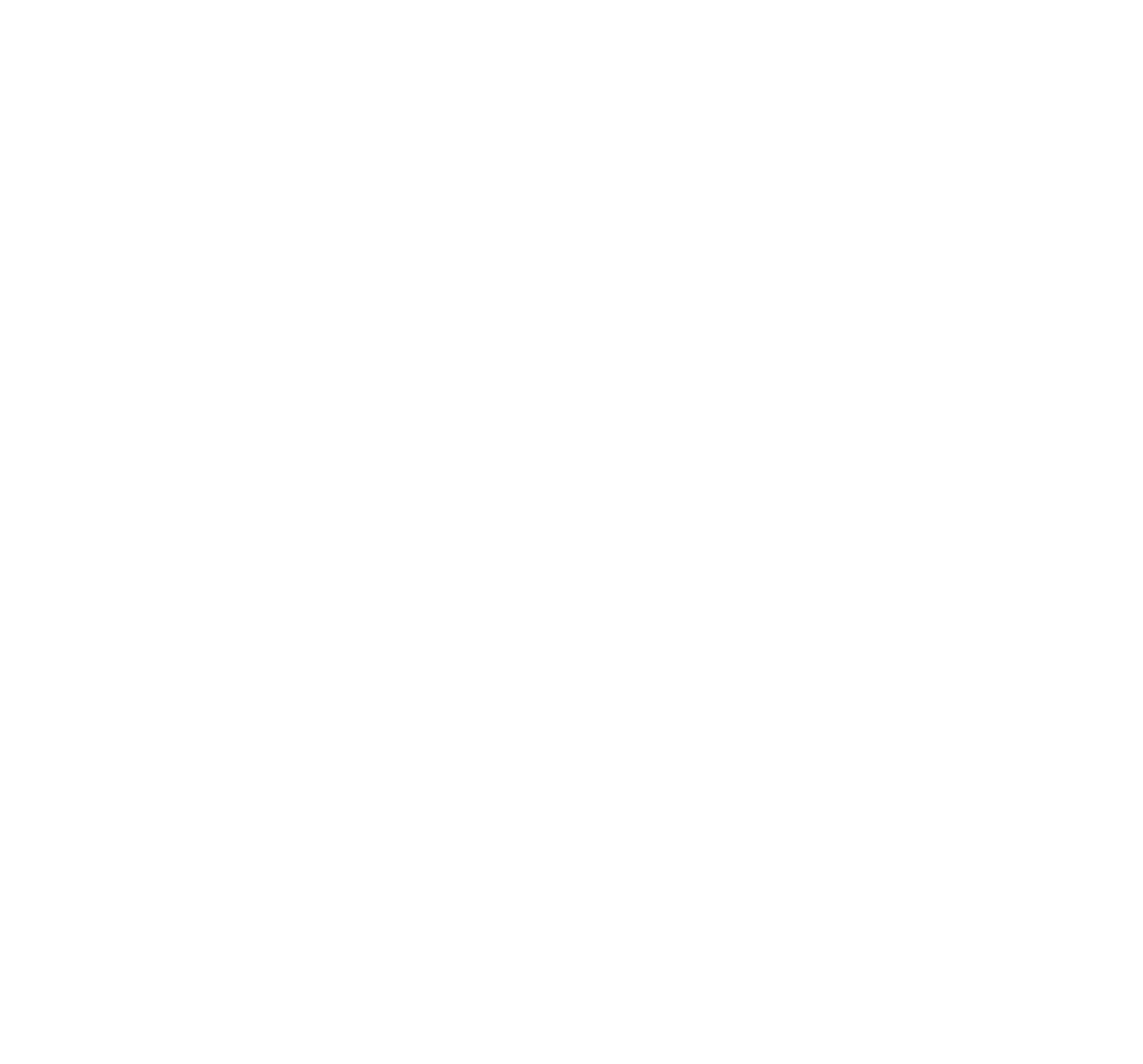 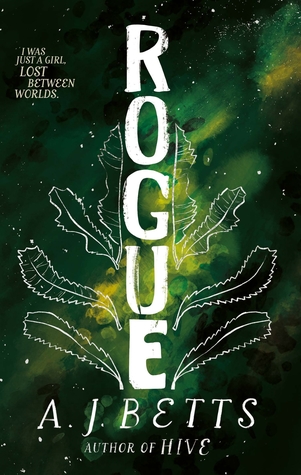 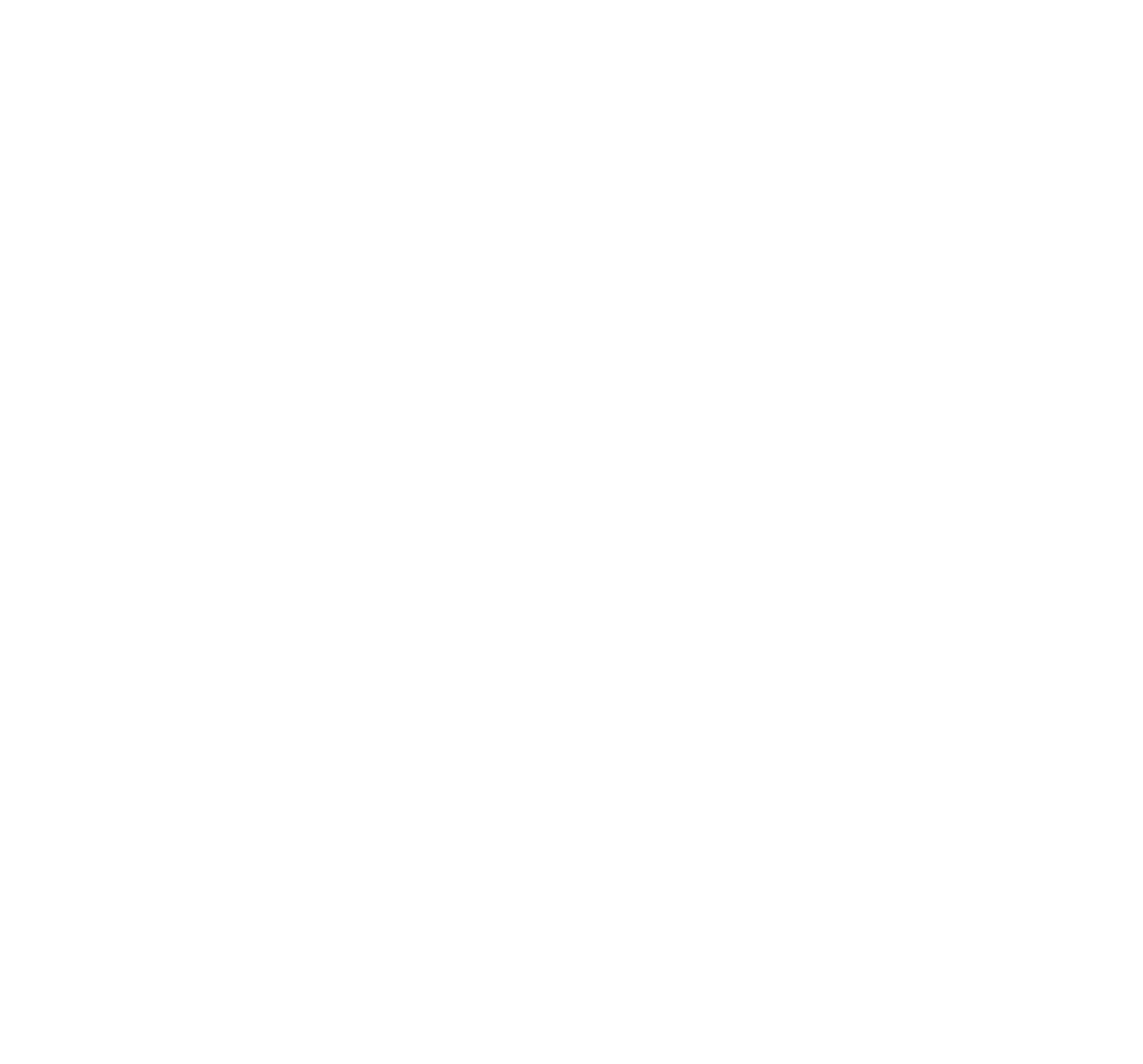 Round 3
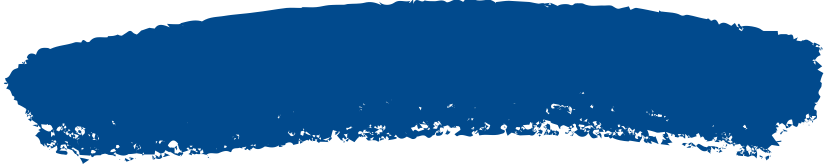 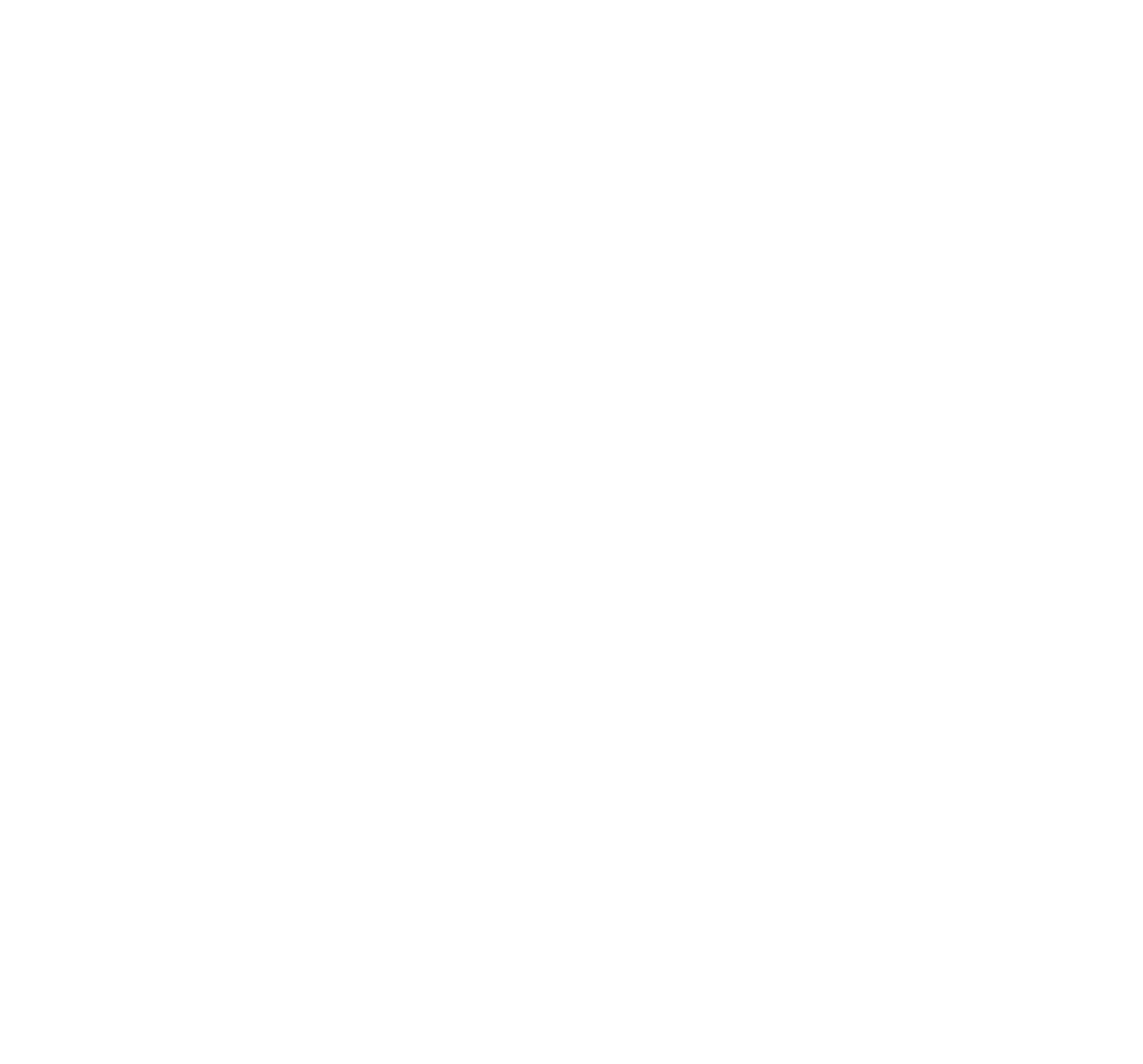 Question 3
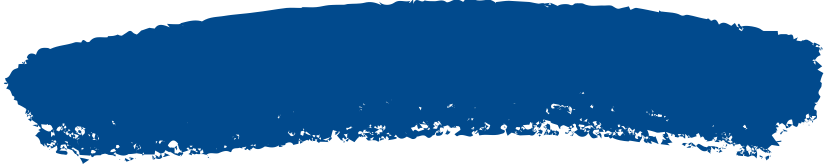 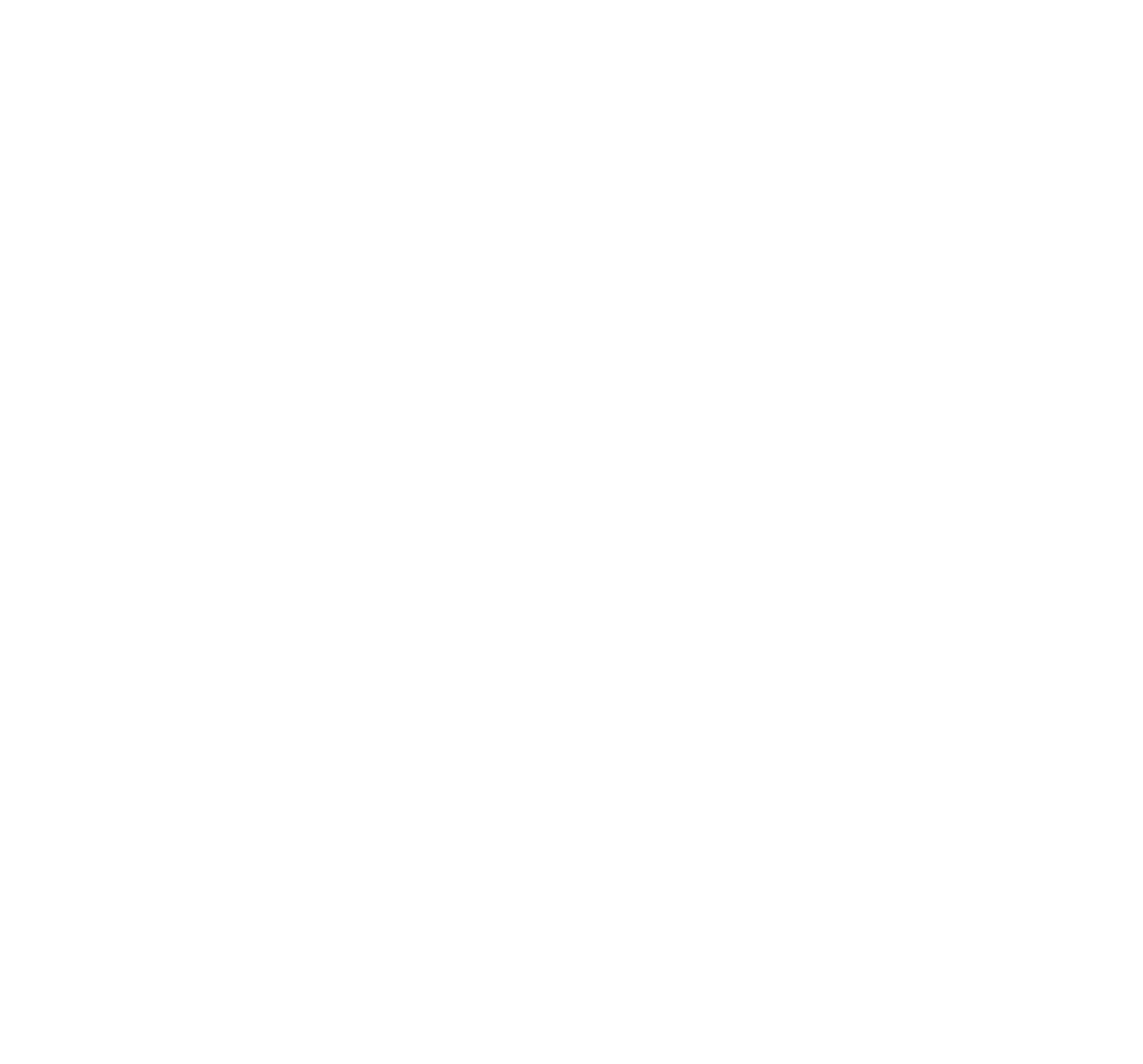 Name two things that are banned in this future.
30 seconds
1 point
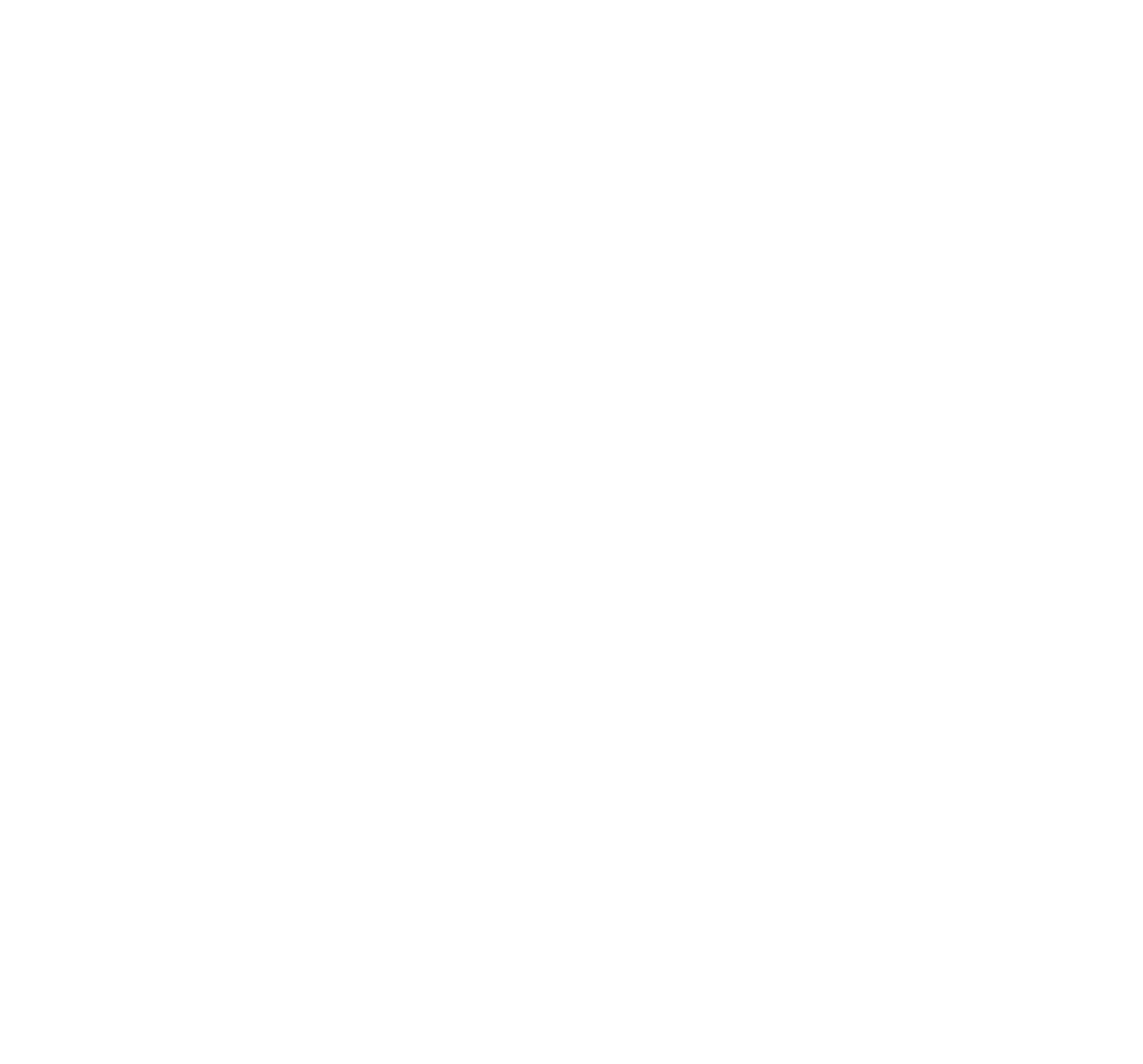 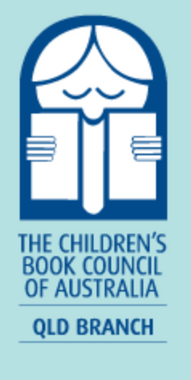 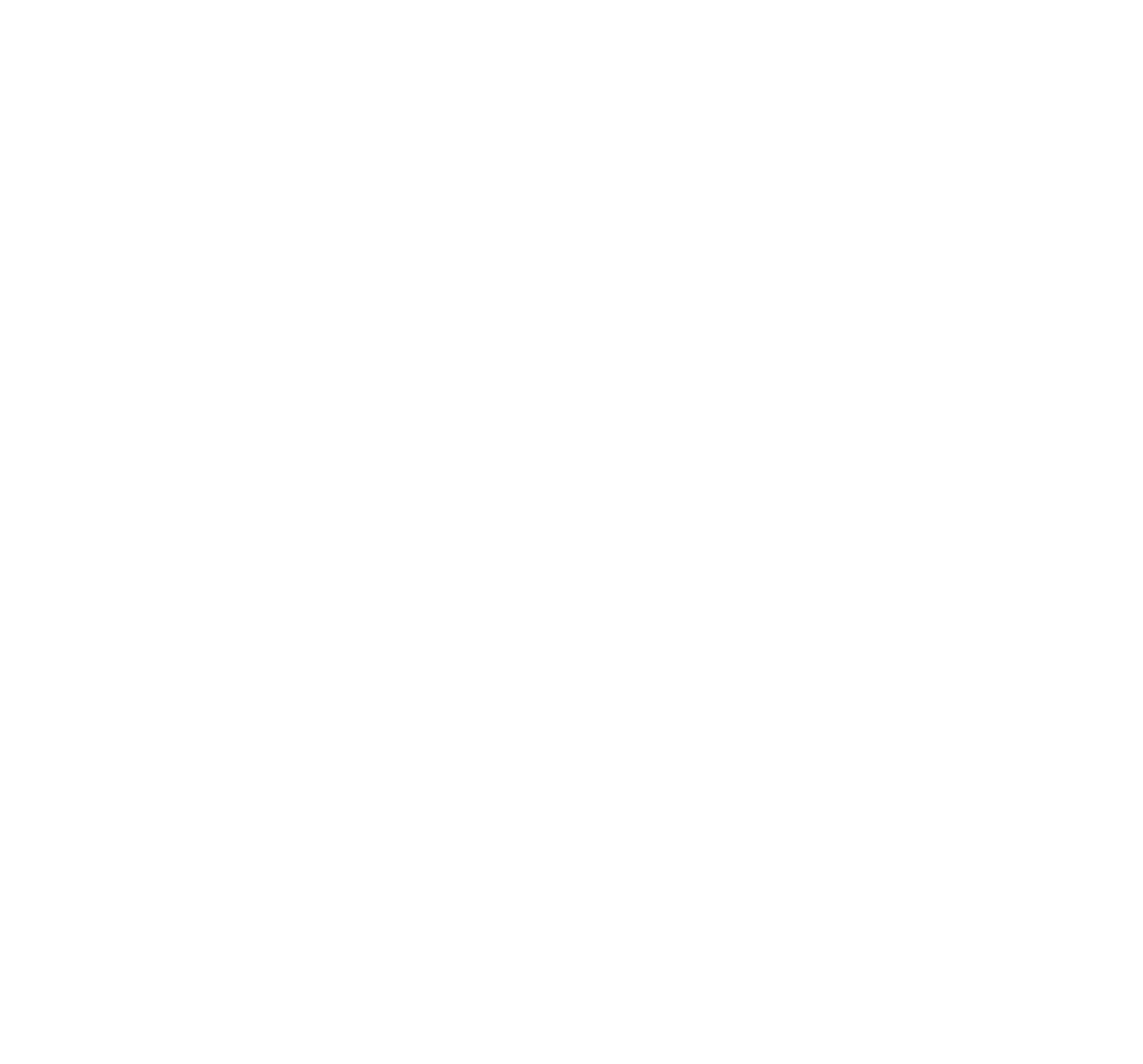 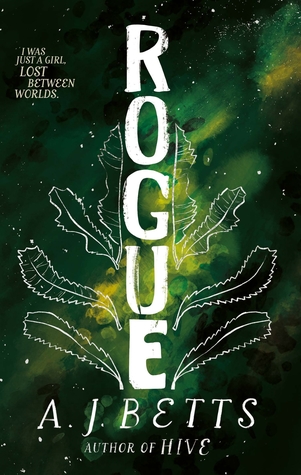 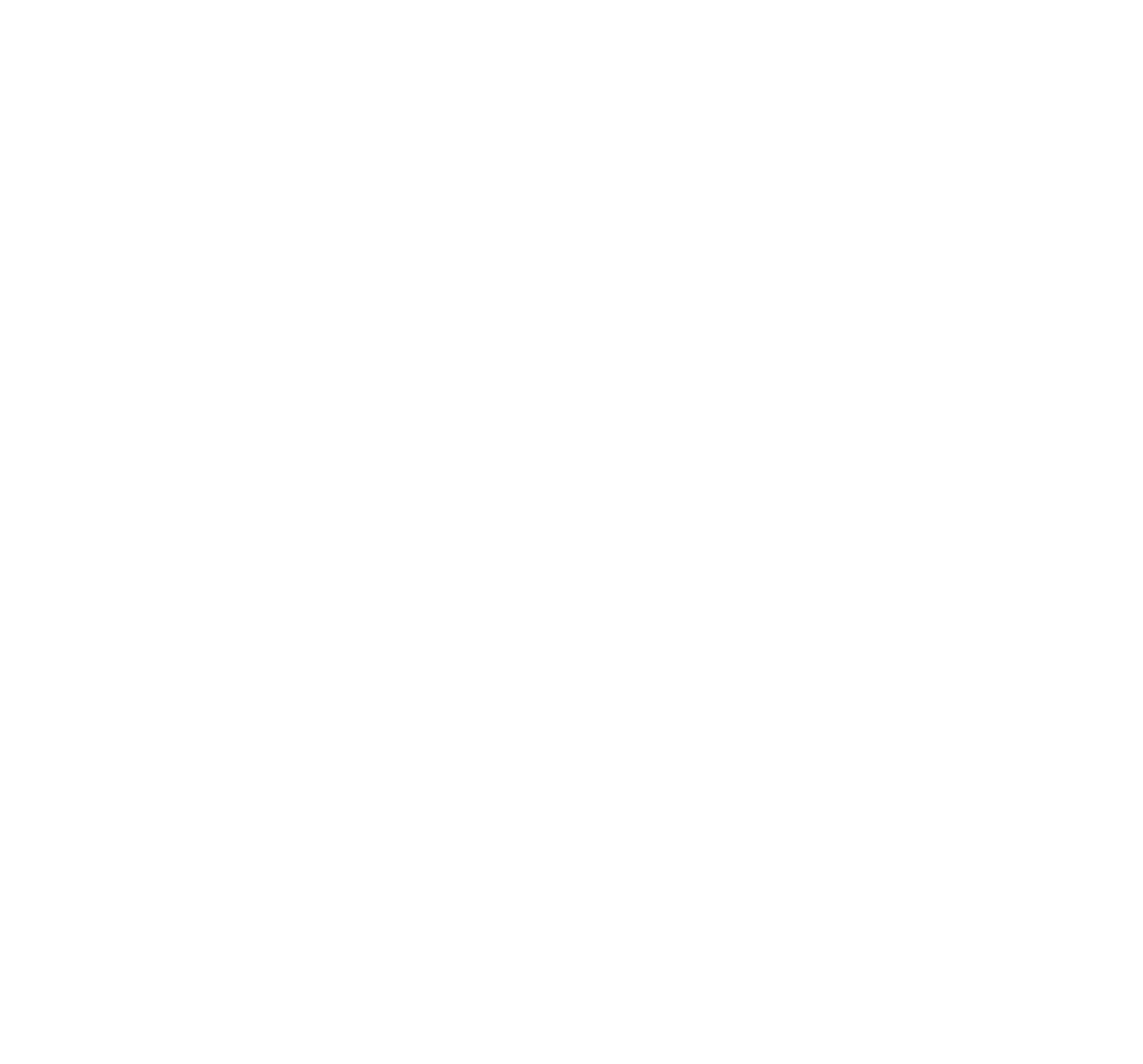 Round 3
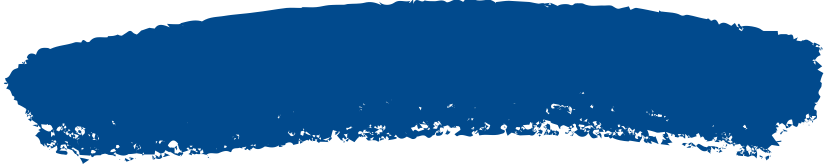 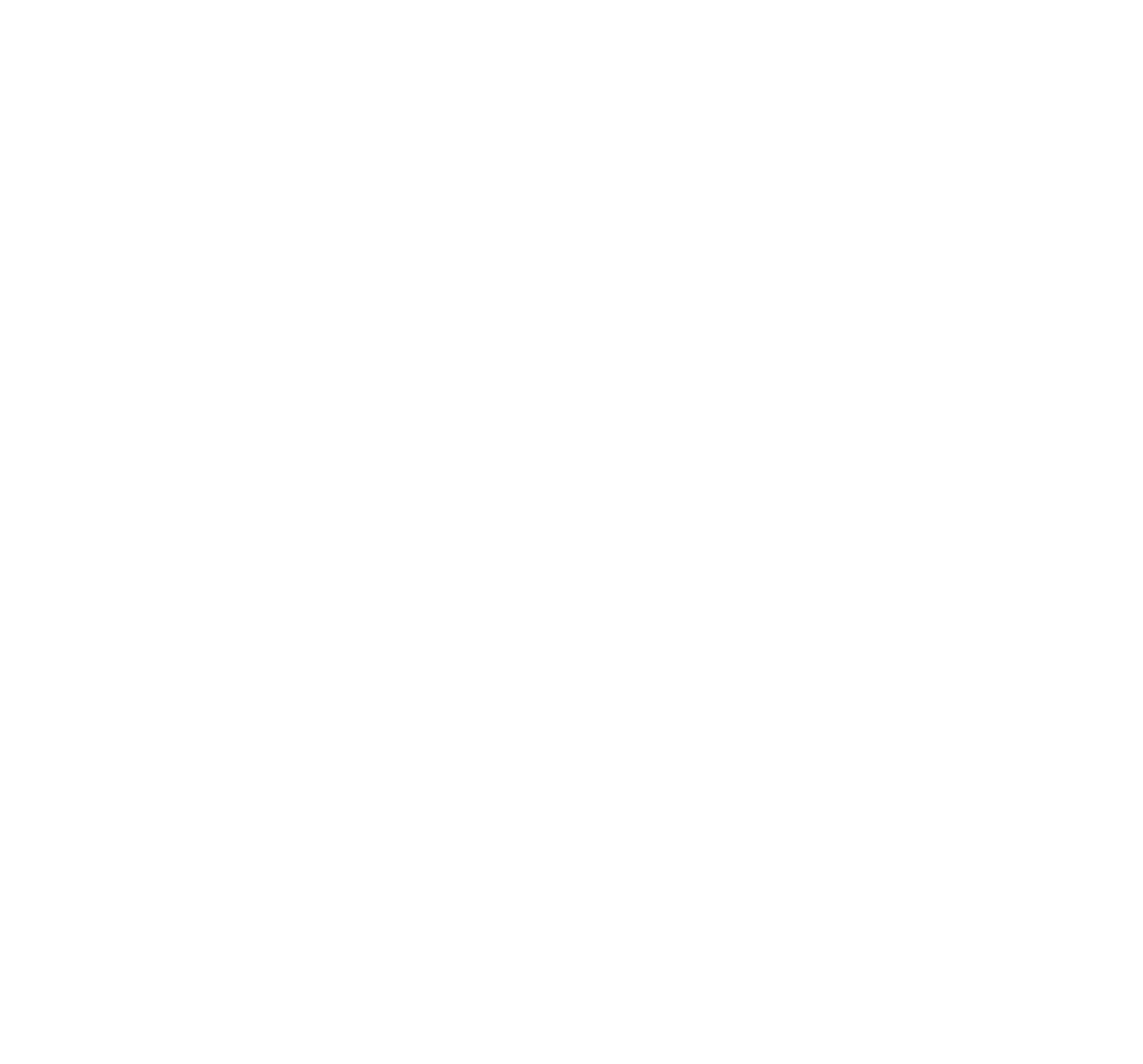 Question 4
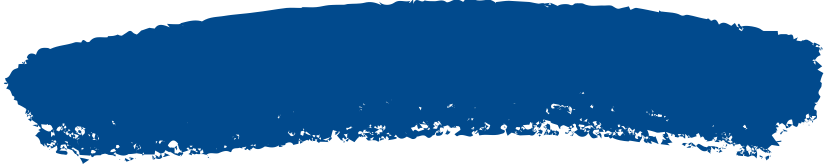 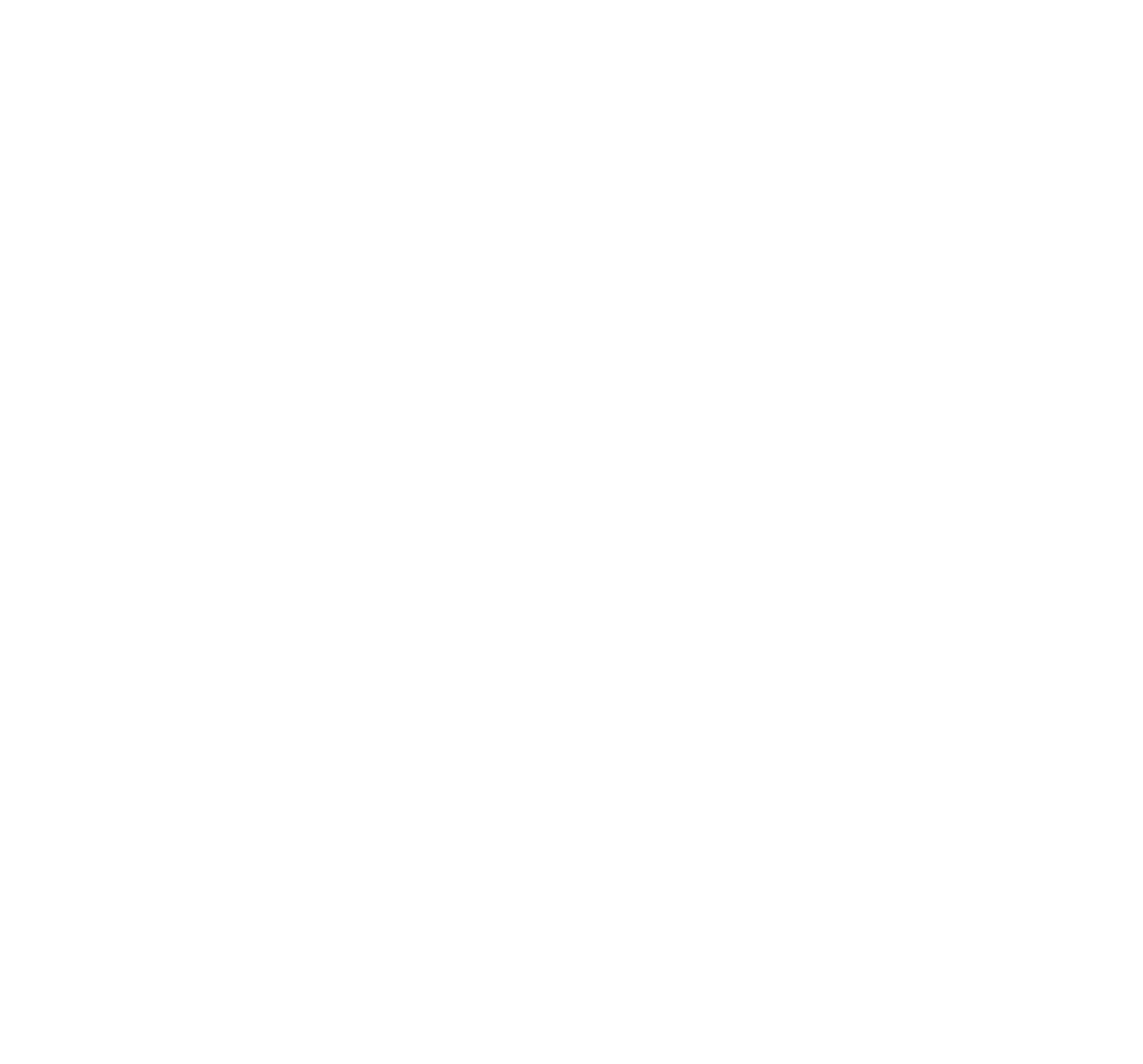 Why did it make sense to Hayley that there was a god?
30 seconds
1 point
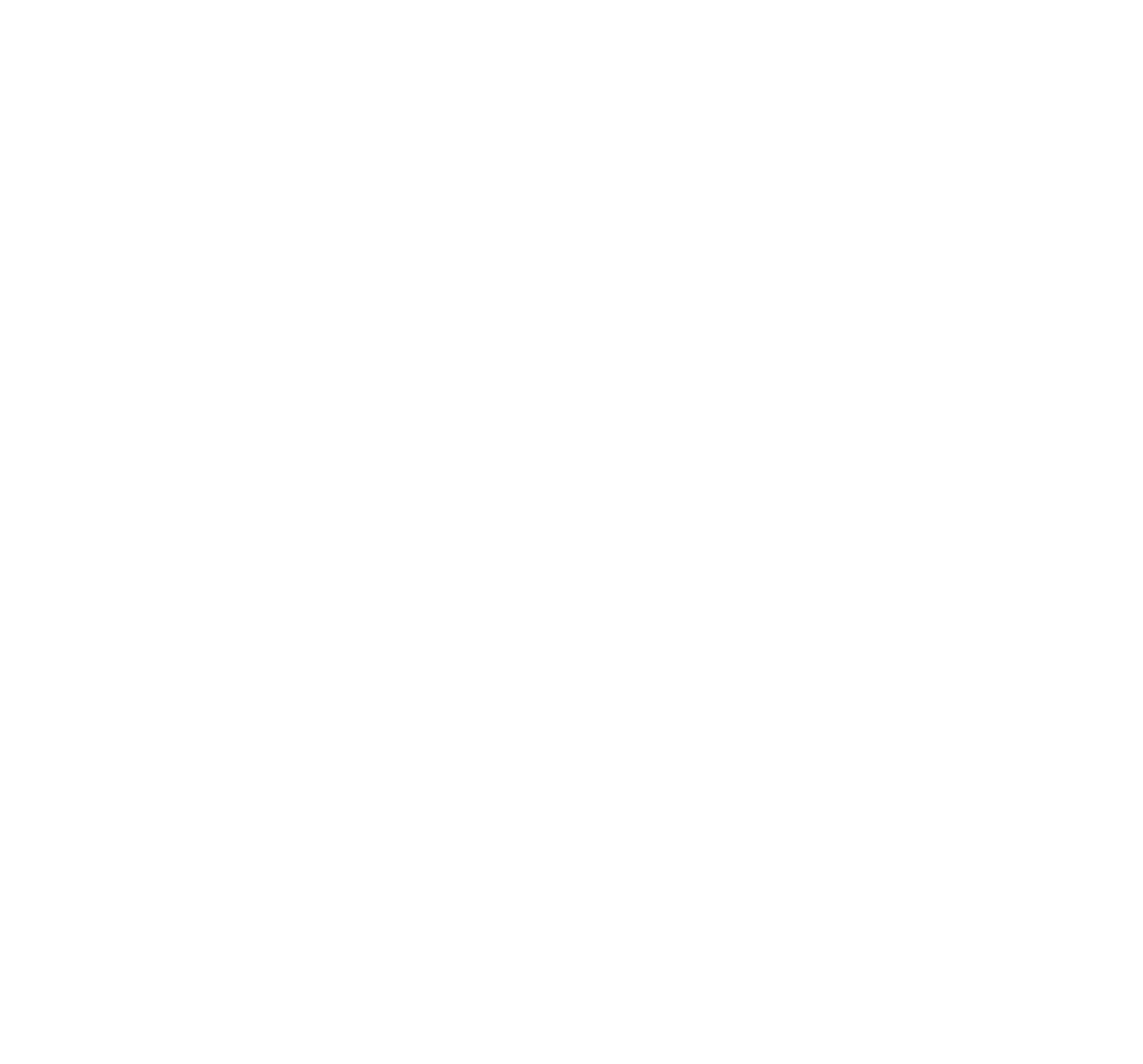 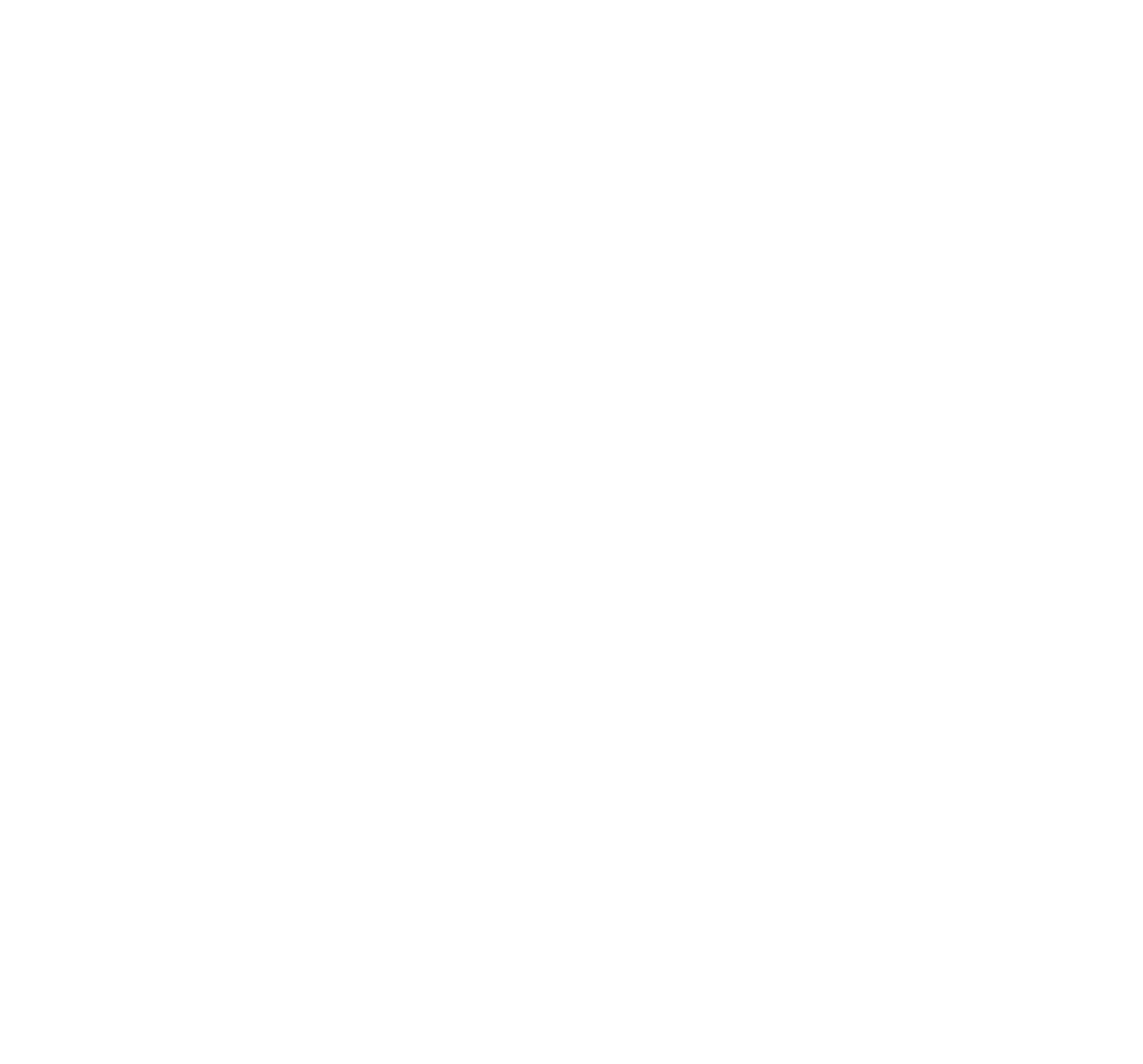 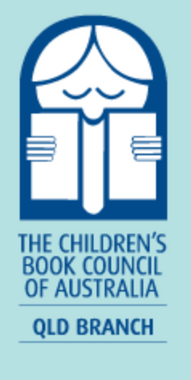 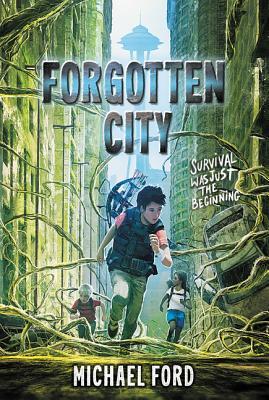 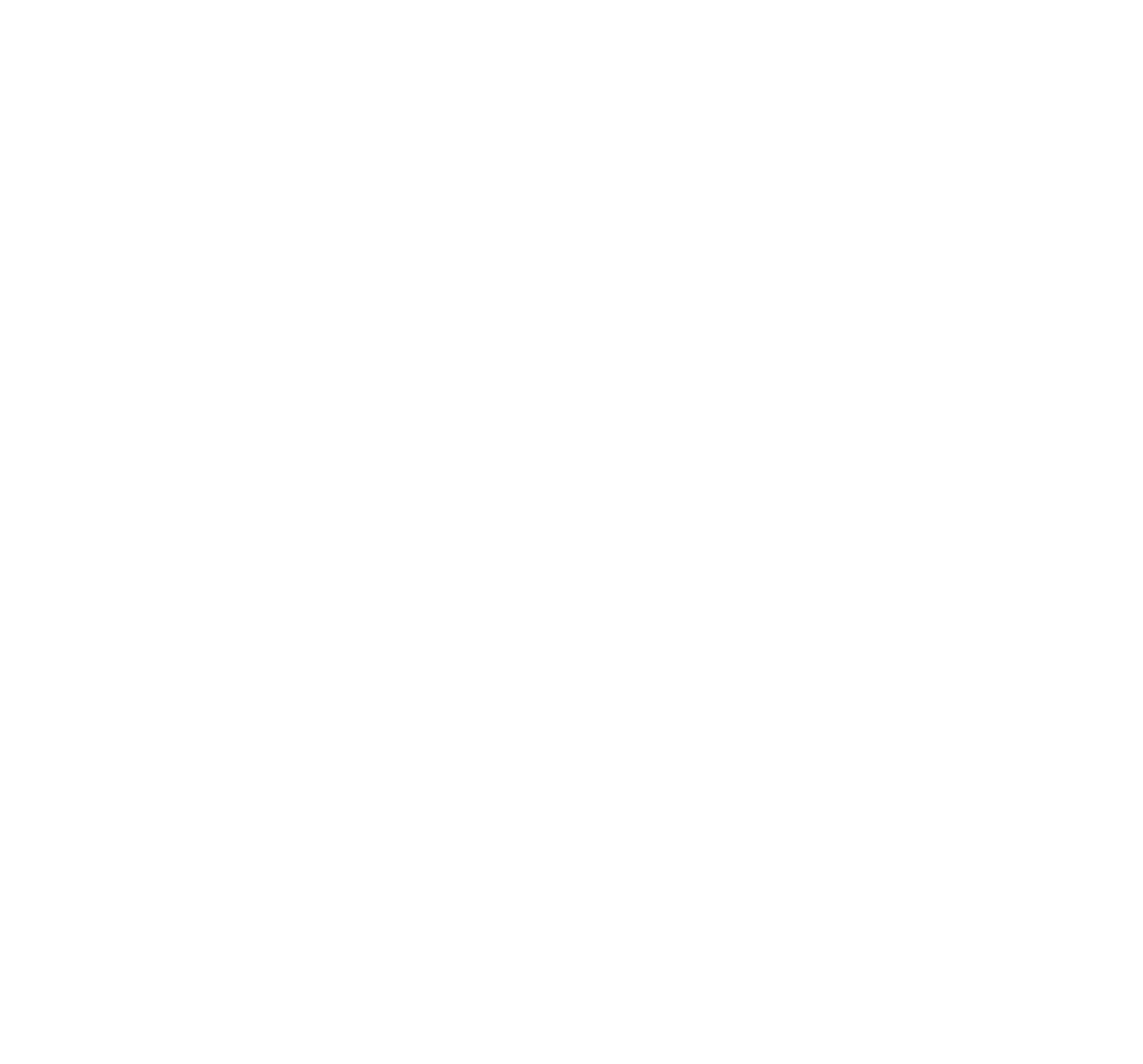 Round 3
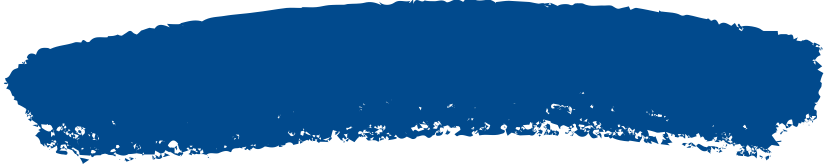 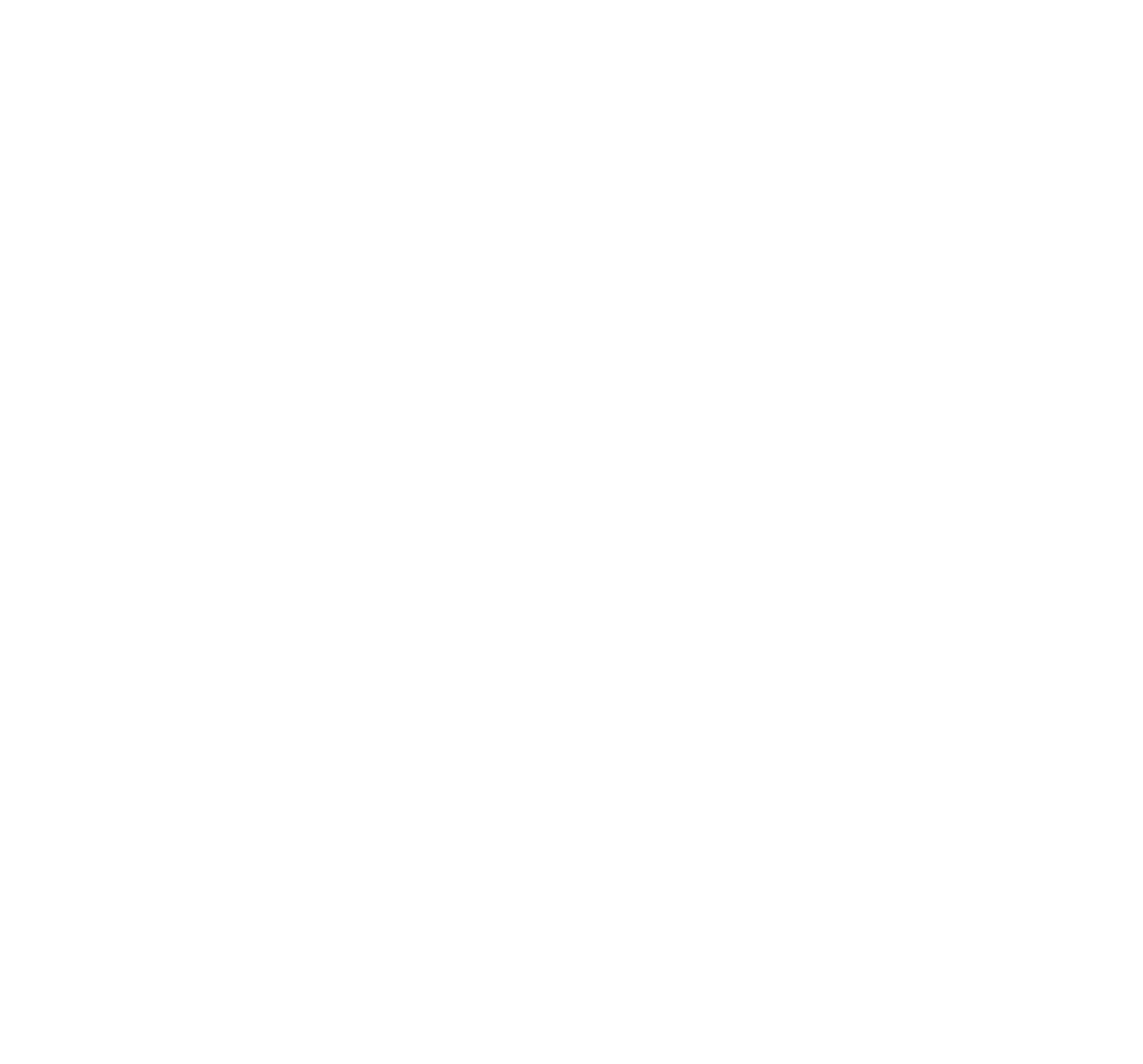 Question 5
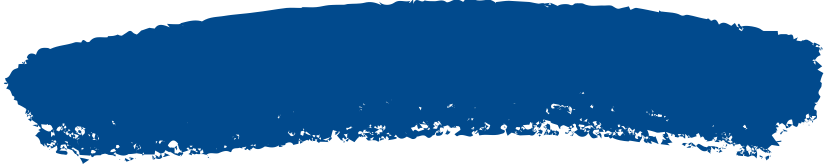 Why do you think Kobi presumed it was Niki (and not Asha) who had activated the snatcher?
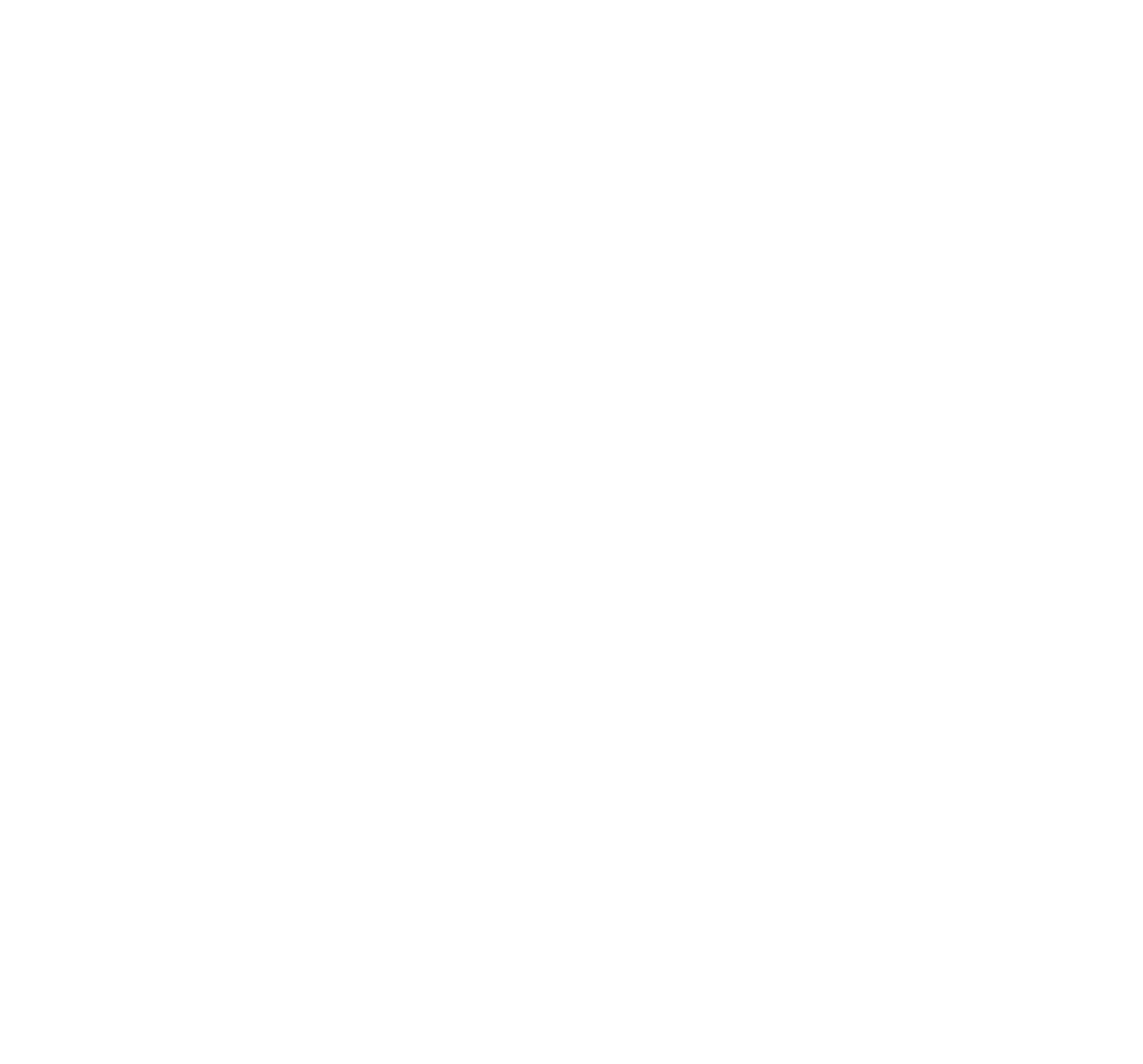 45 seconds
2 points
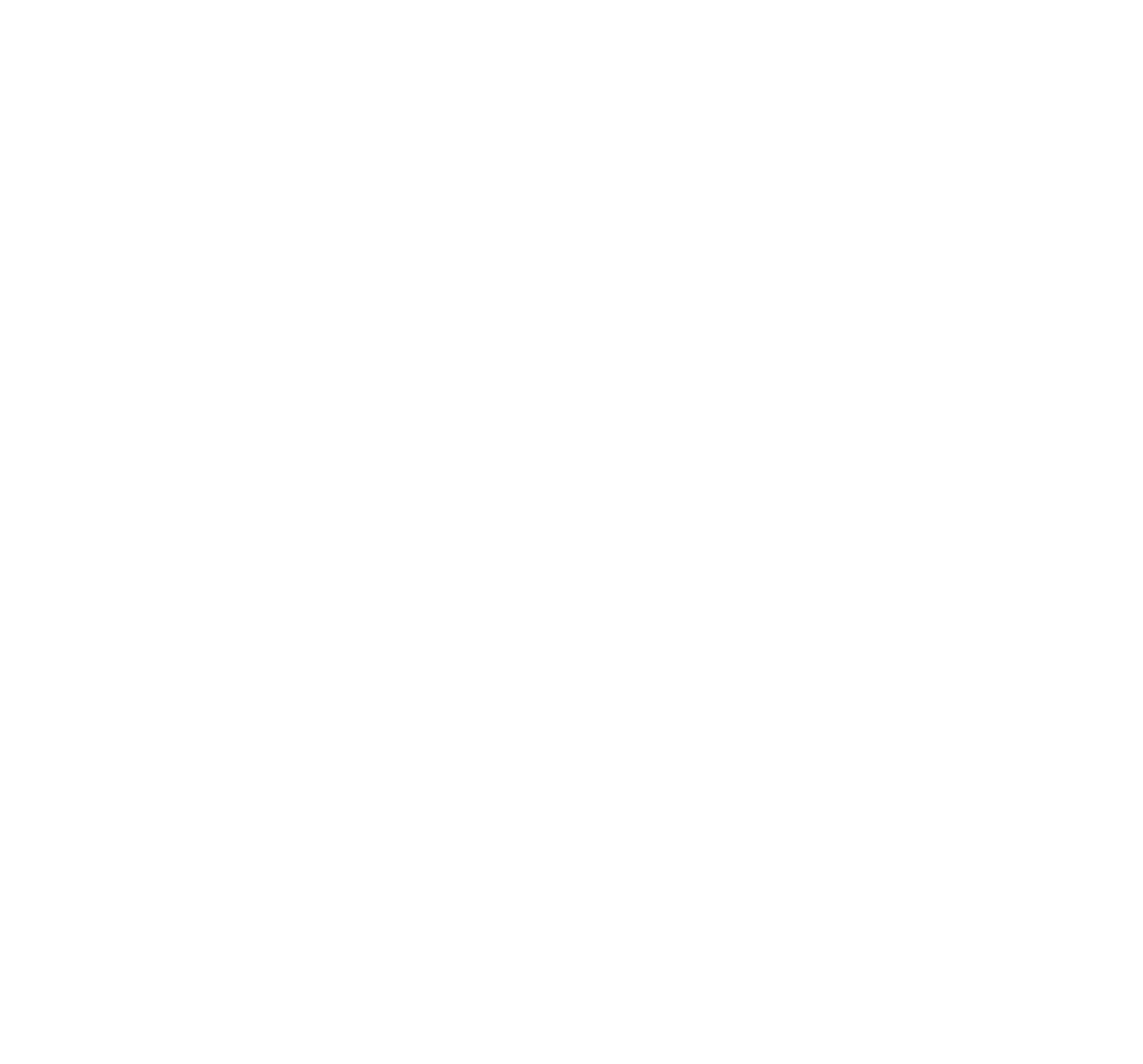 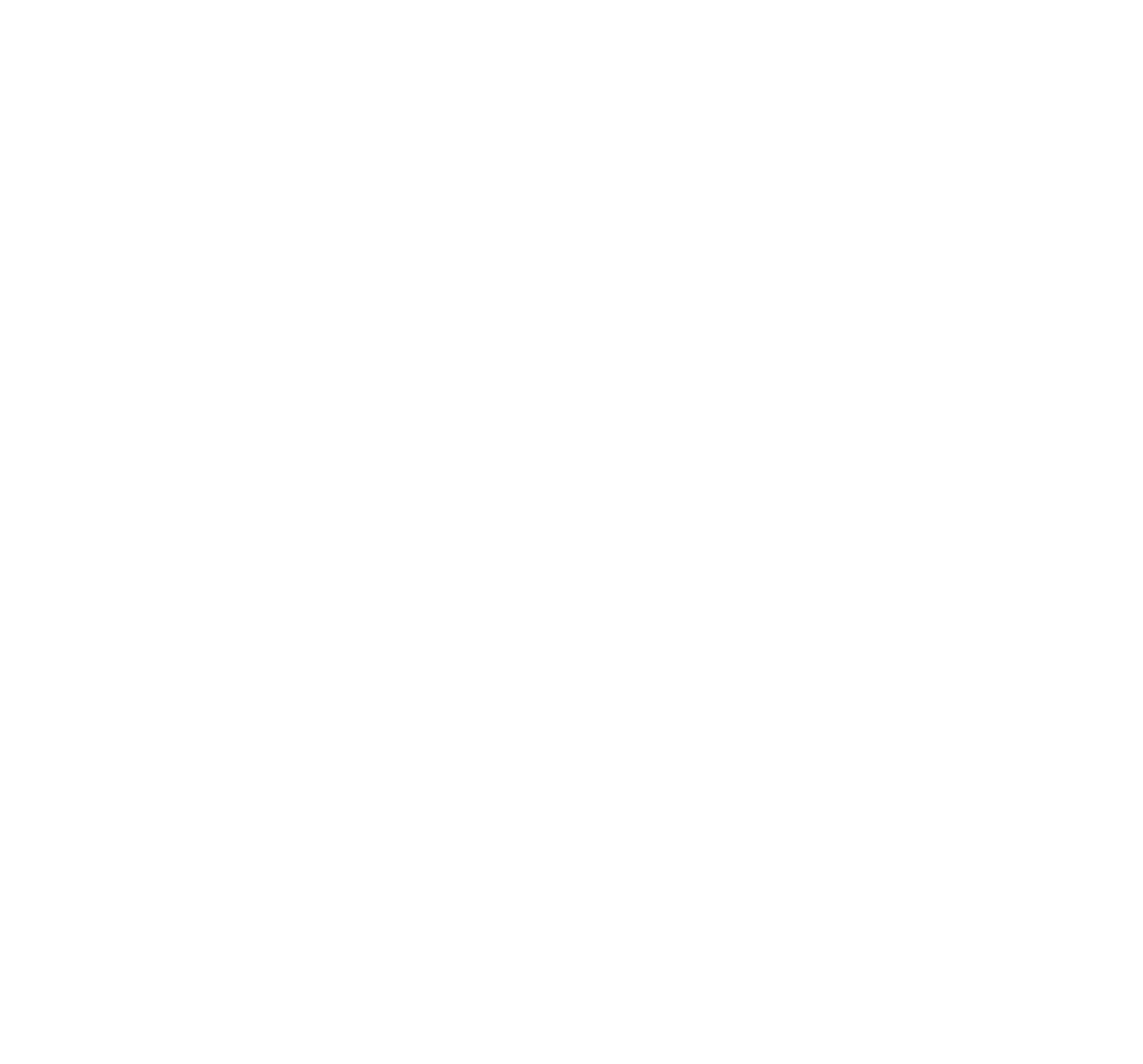 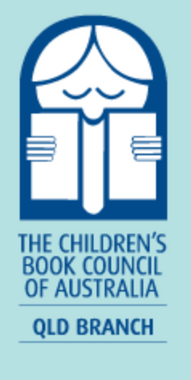 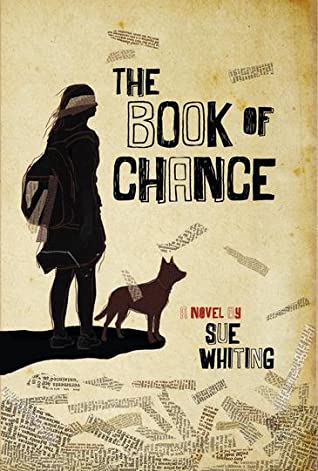 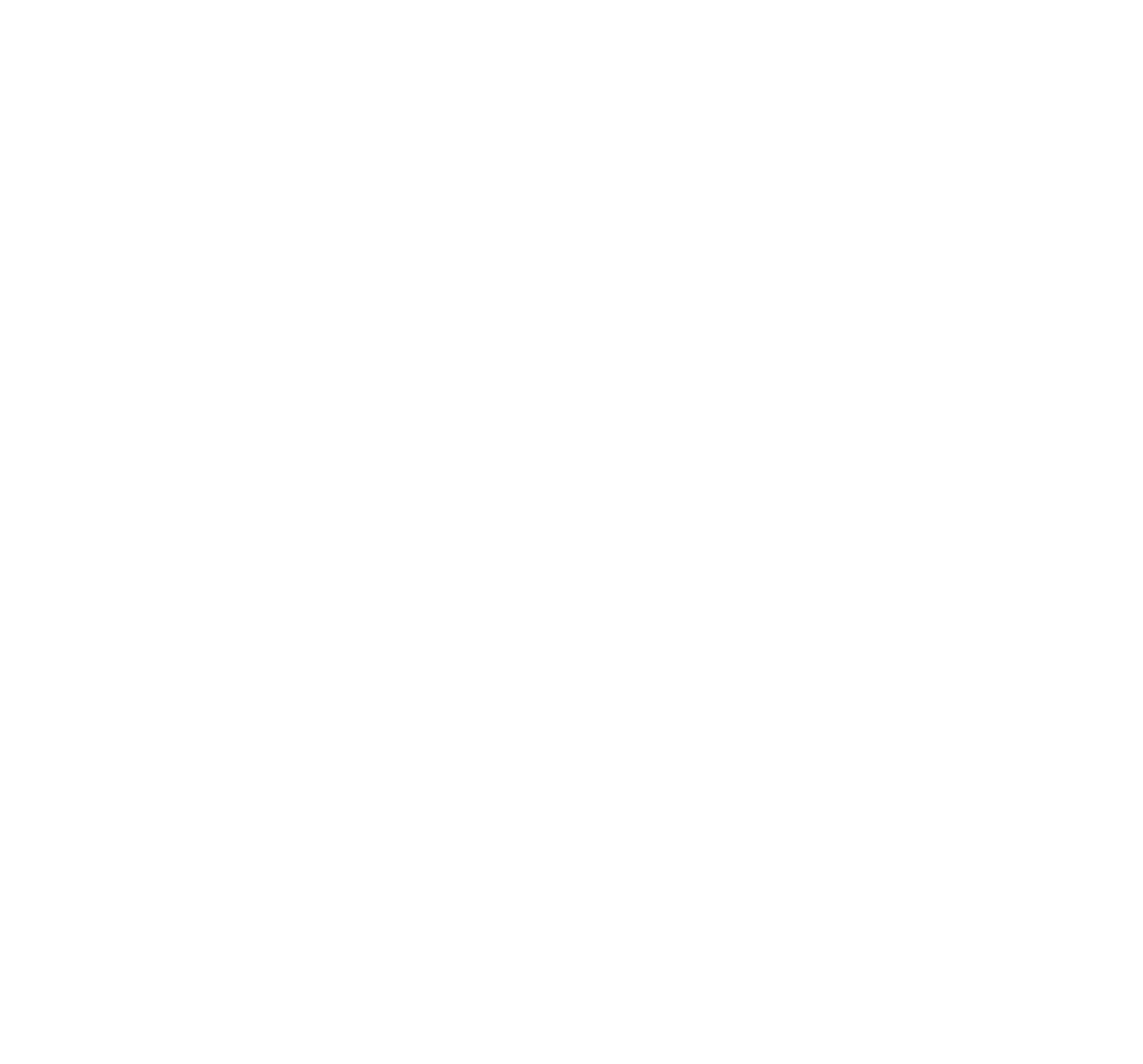 Round 3
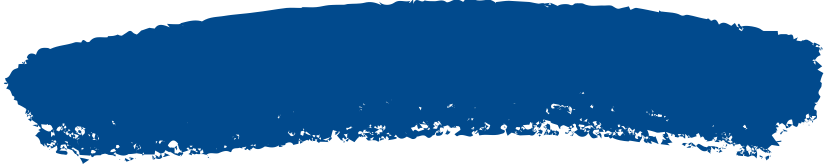 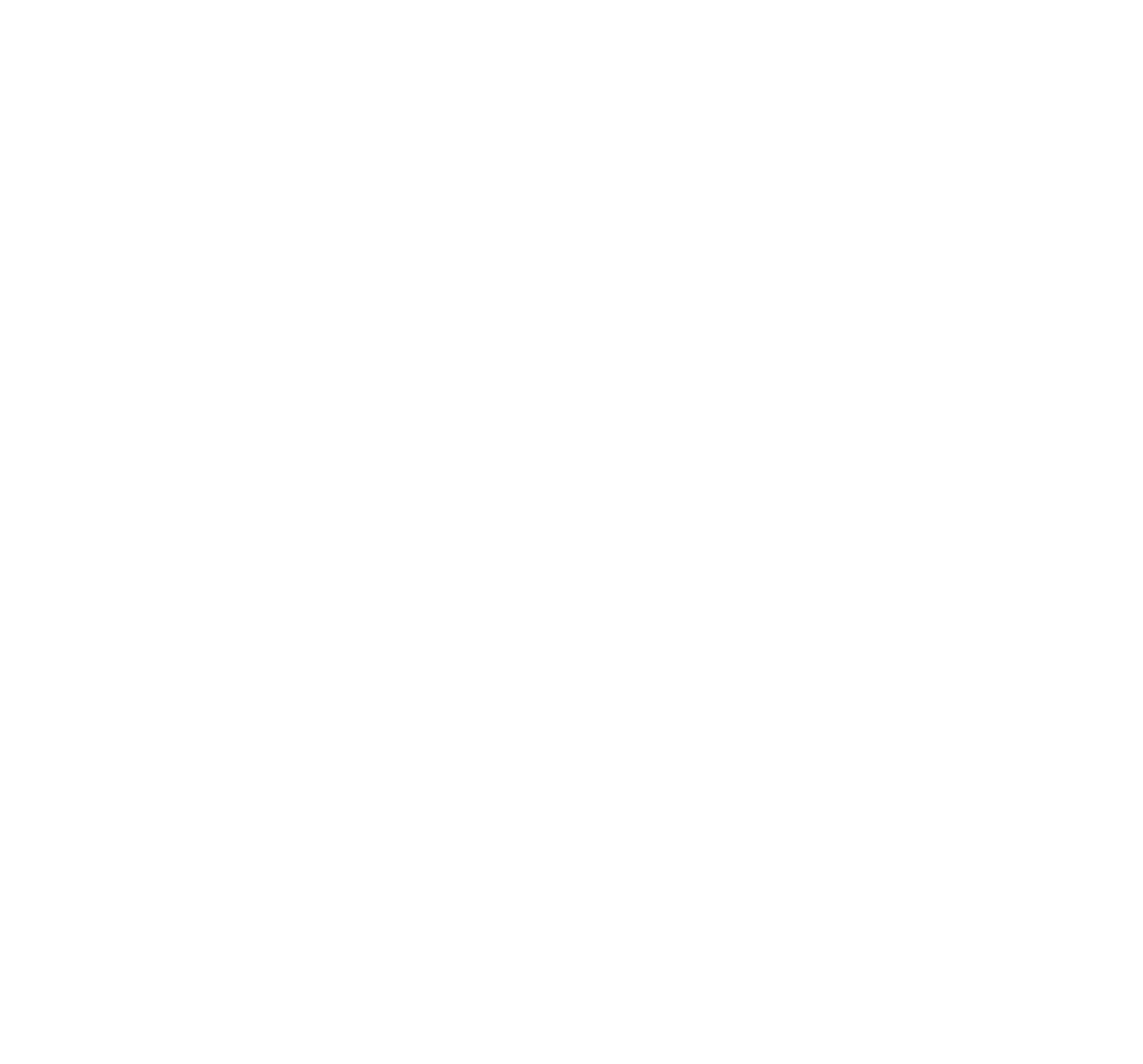 Question 6
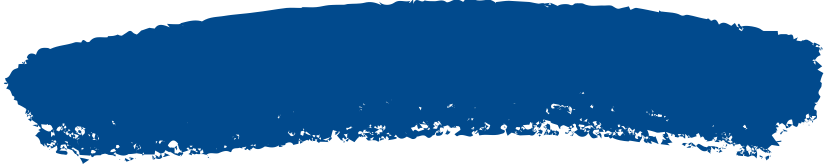 Give two reasons why the author chooses to include excerpts from Nadia’s journals?
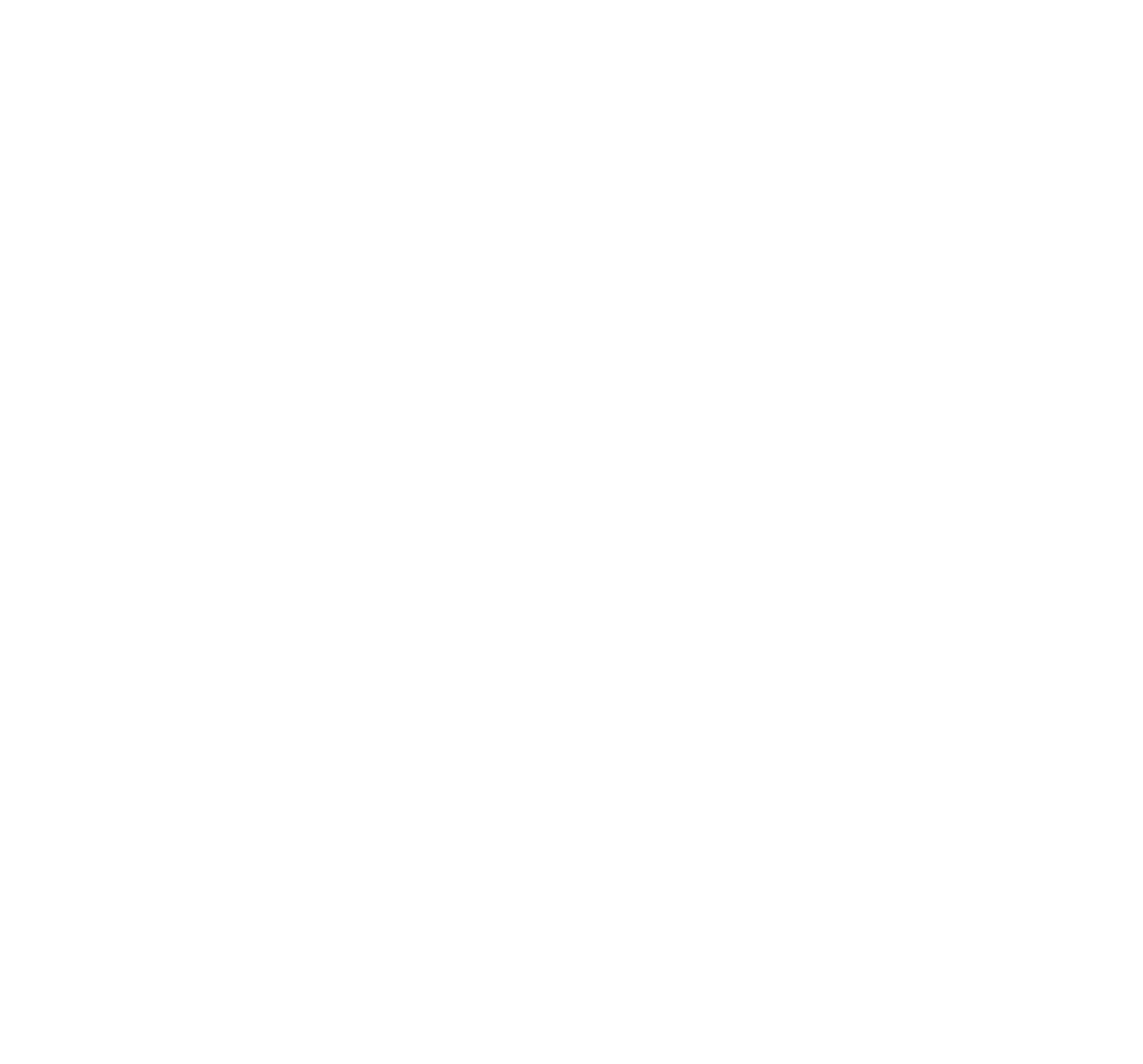 45 seconds
2 points
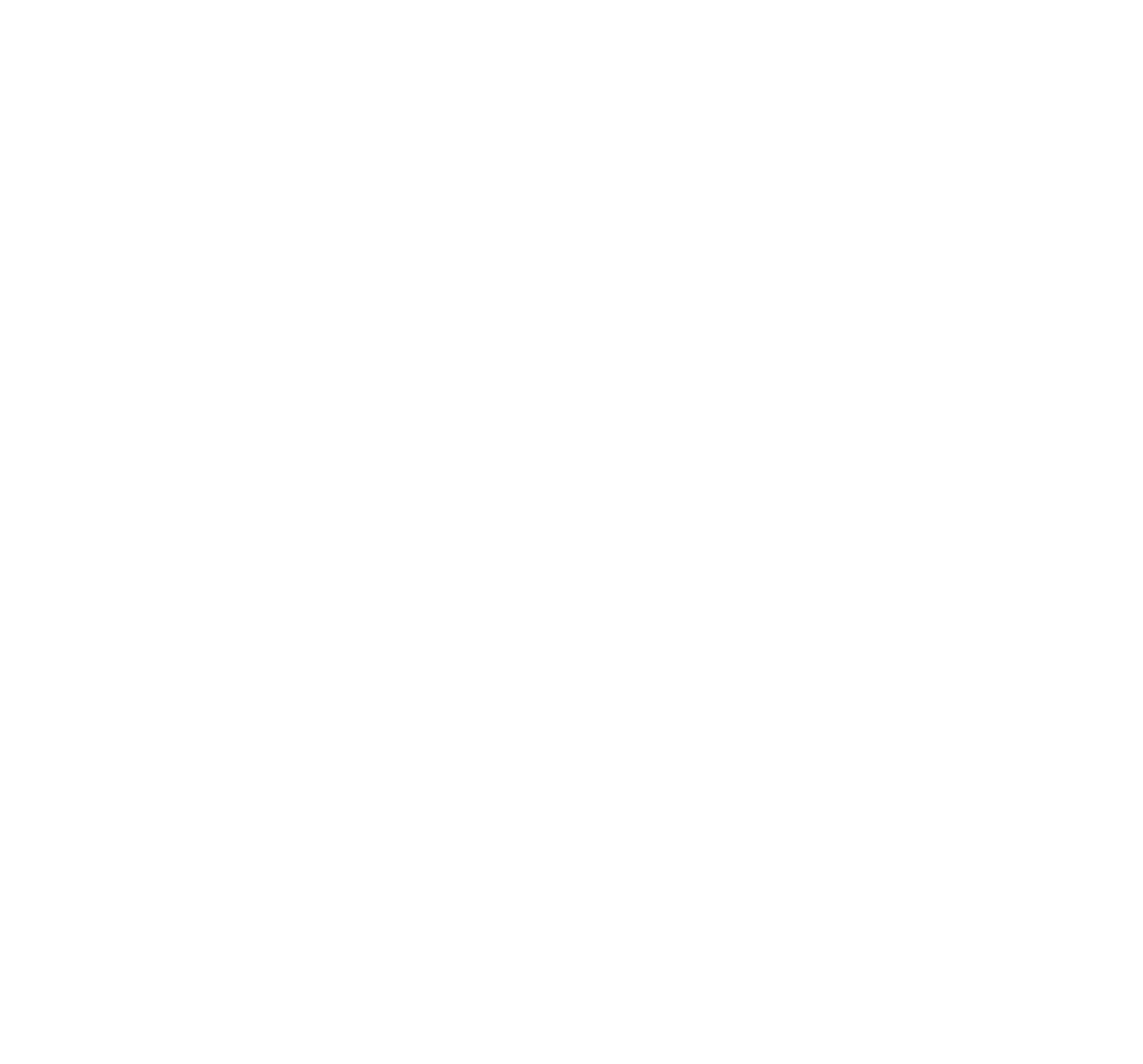 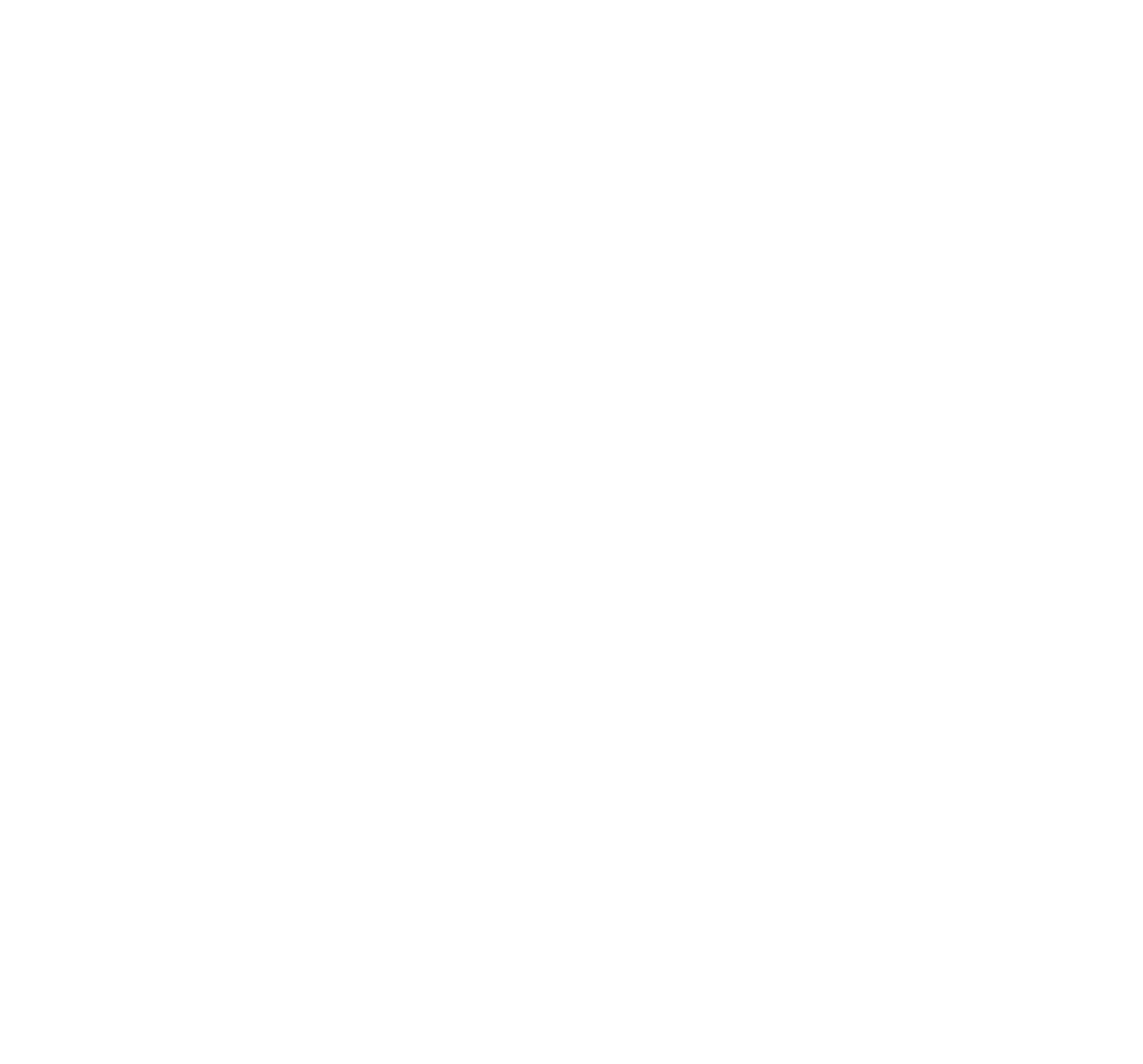 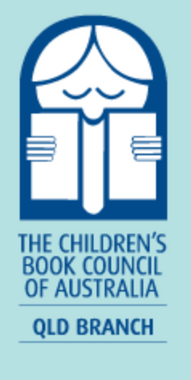 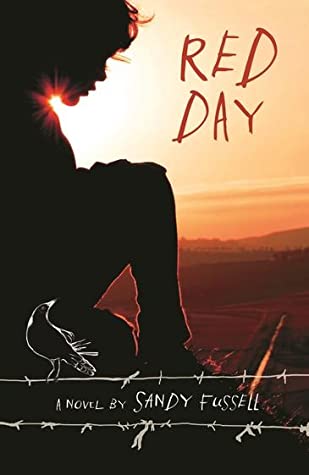 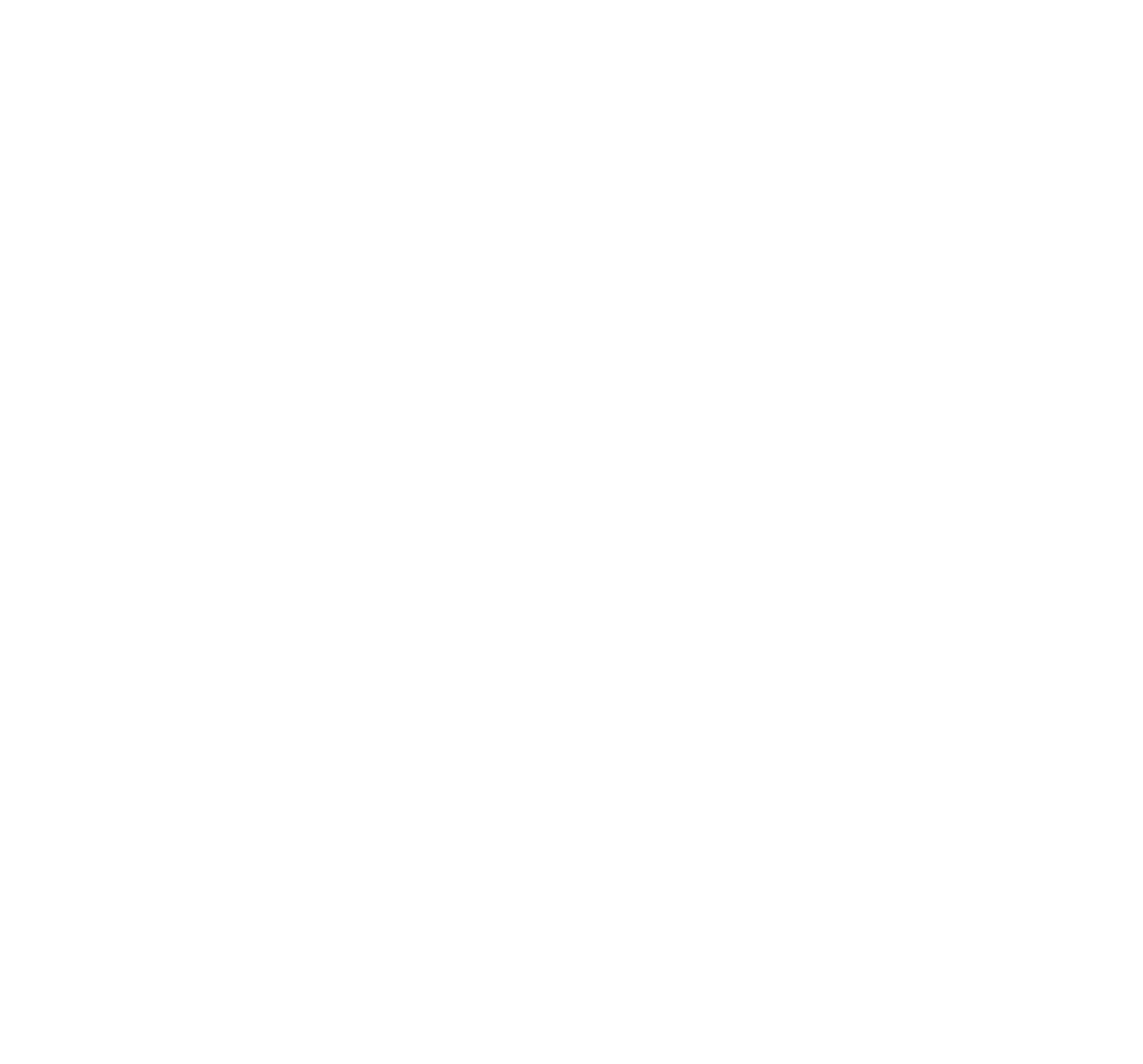 Round 3
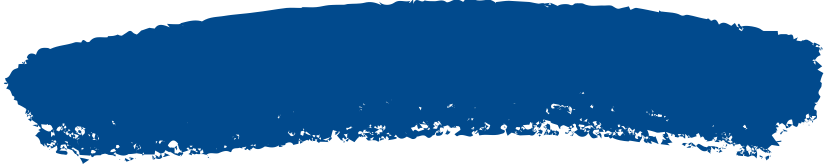 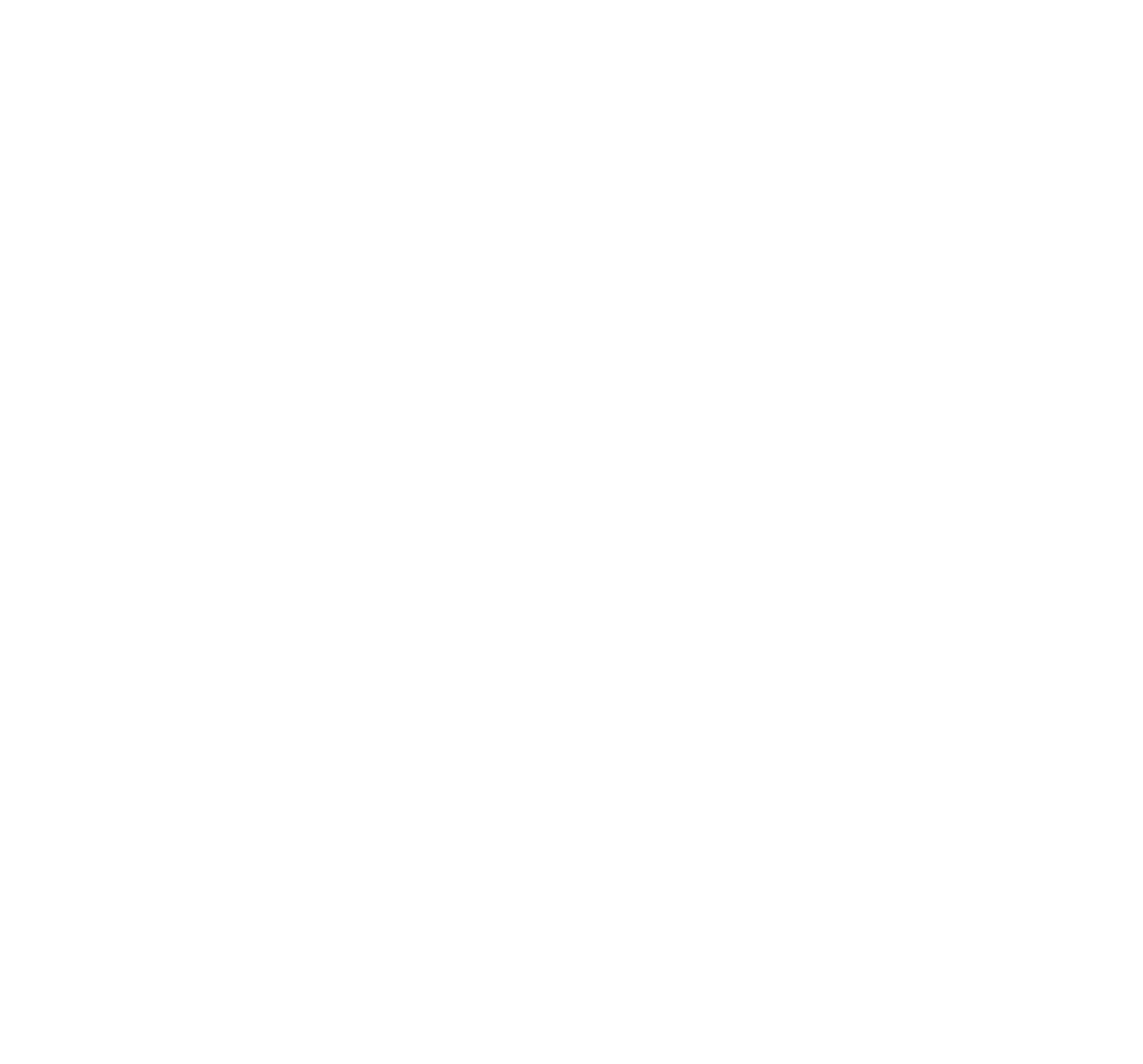 Question 7
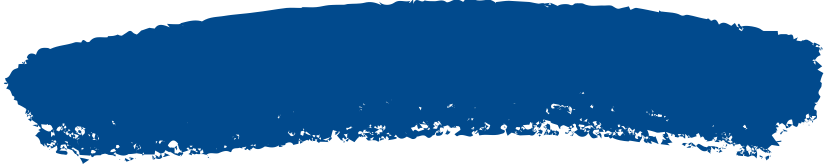 Charlie has synaesthesia. If you could, would you choose to have synaesthesia? Give reasons, indicating what elements of the condition you would or would not want, and why?
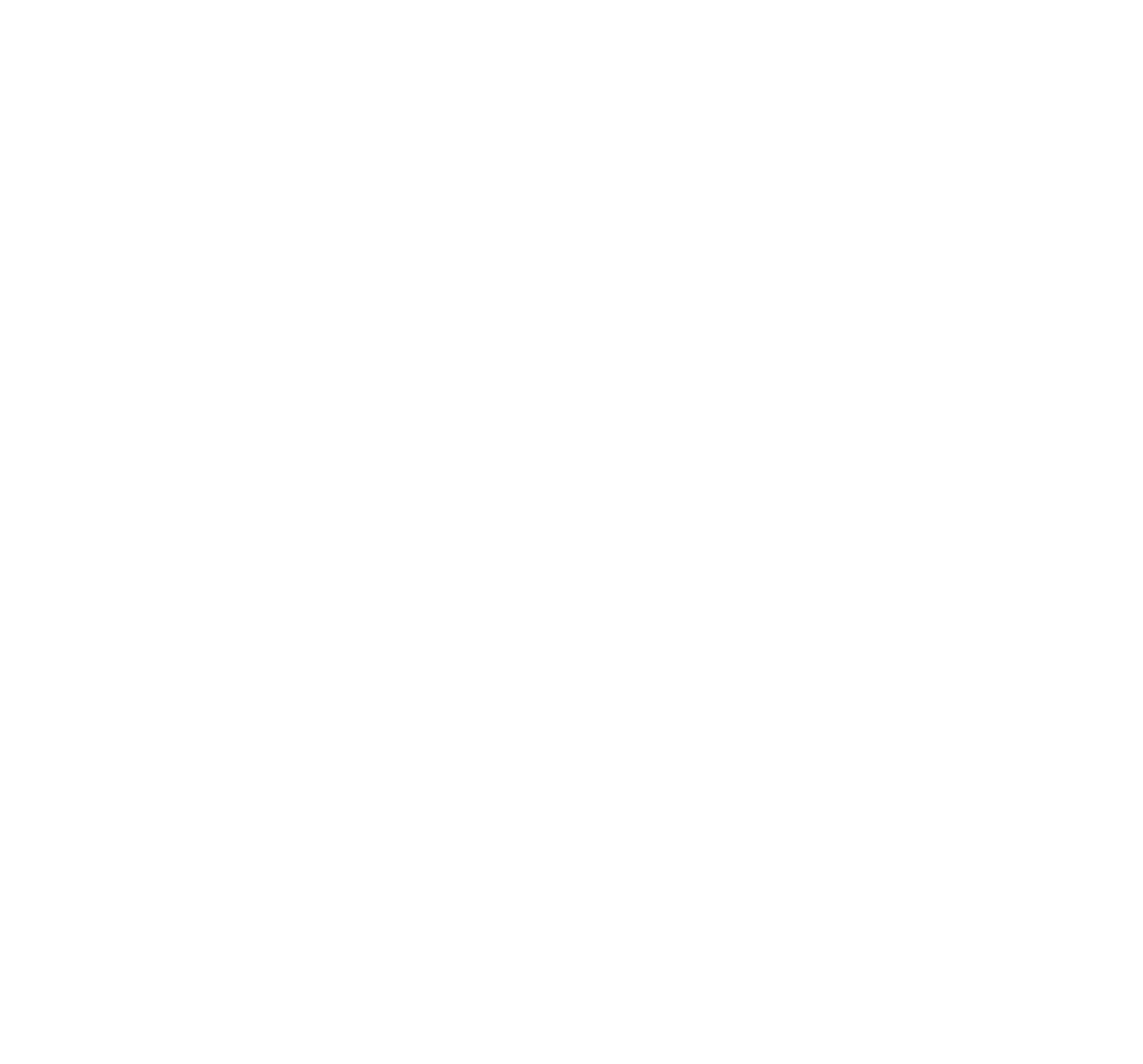 60 seconds
4 points
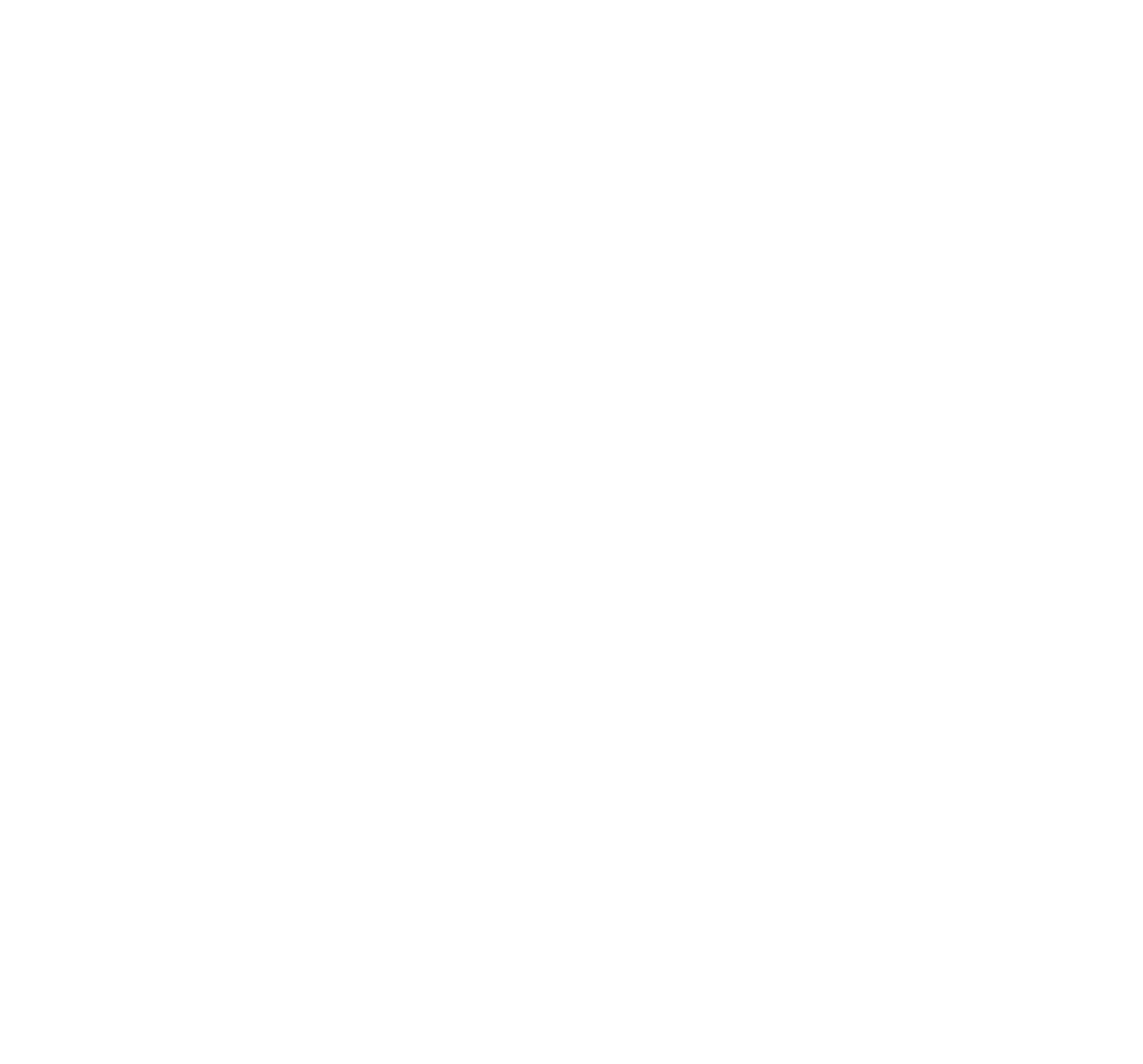 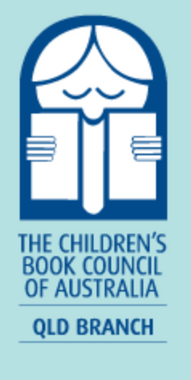 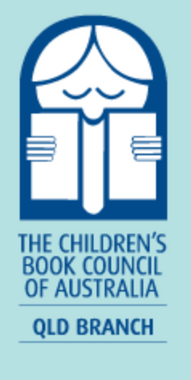 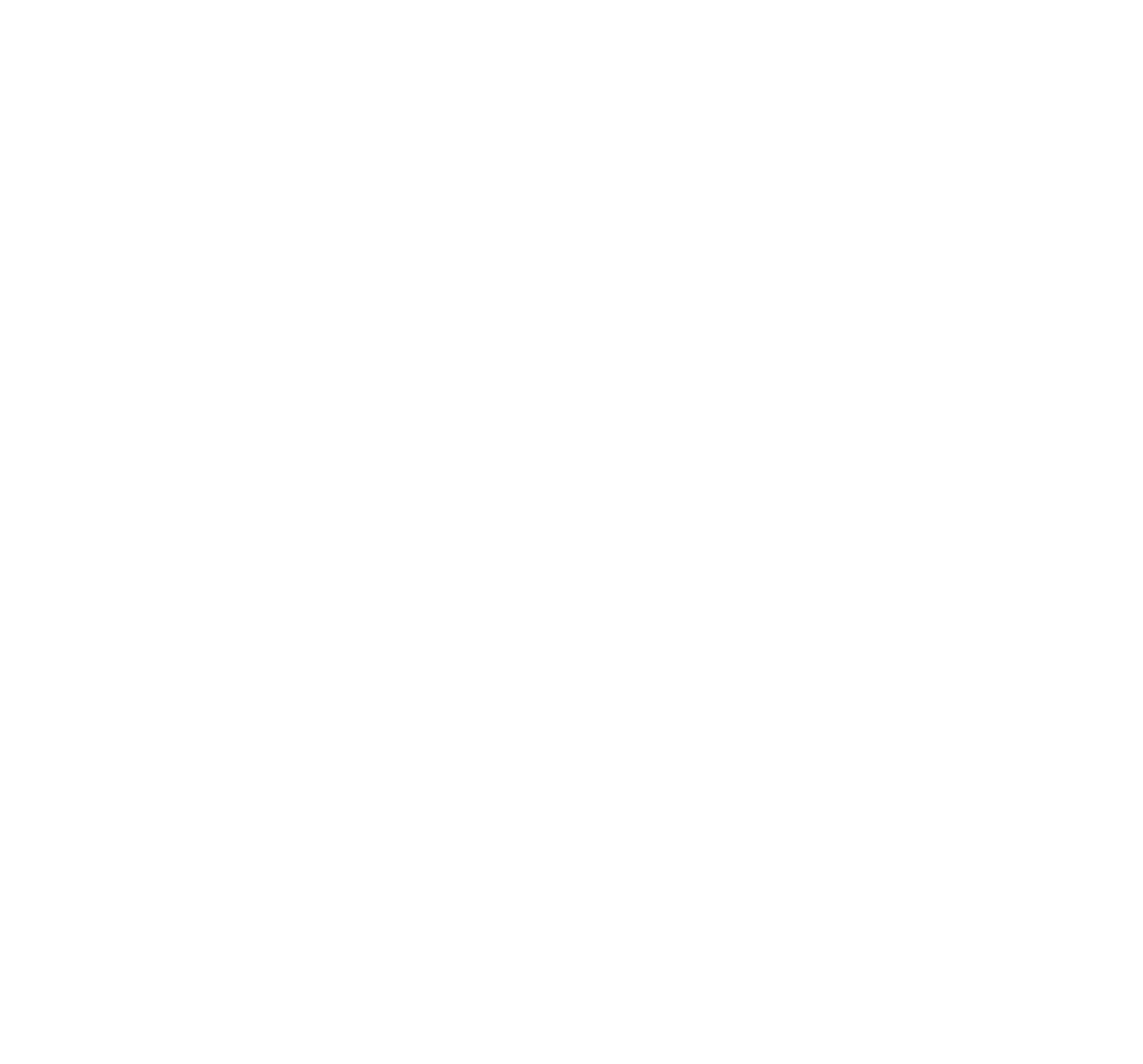 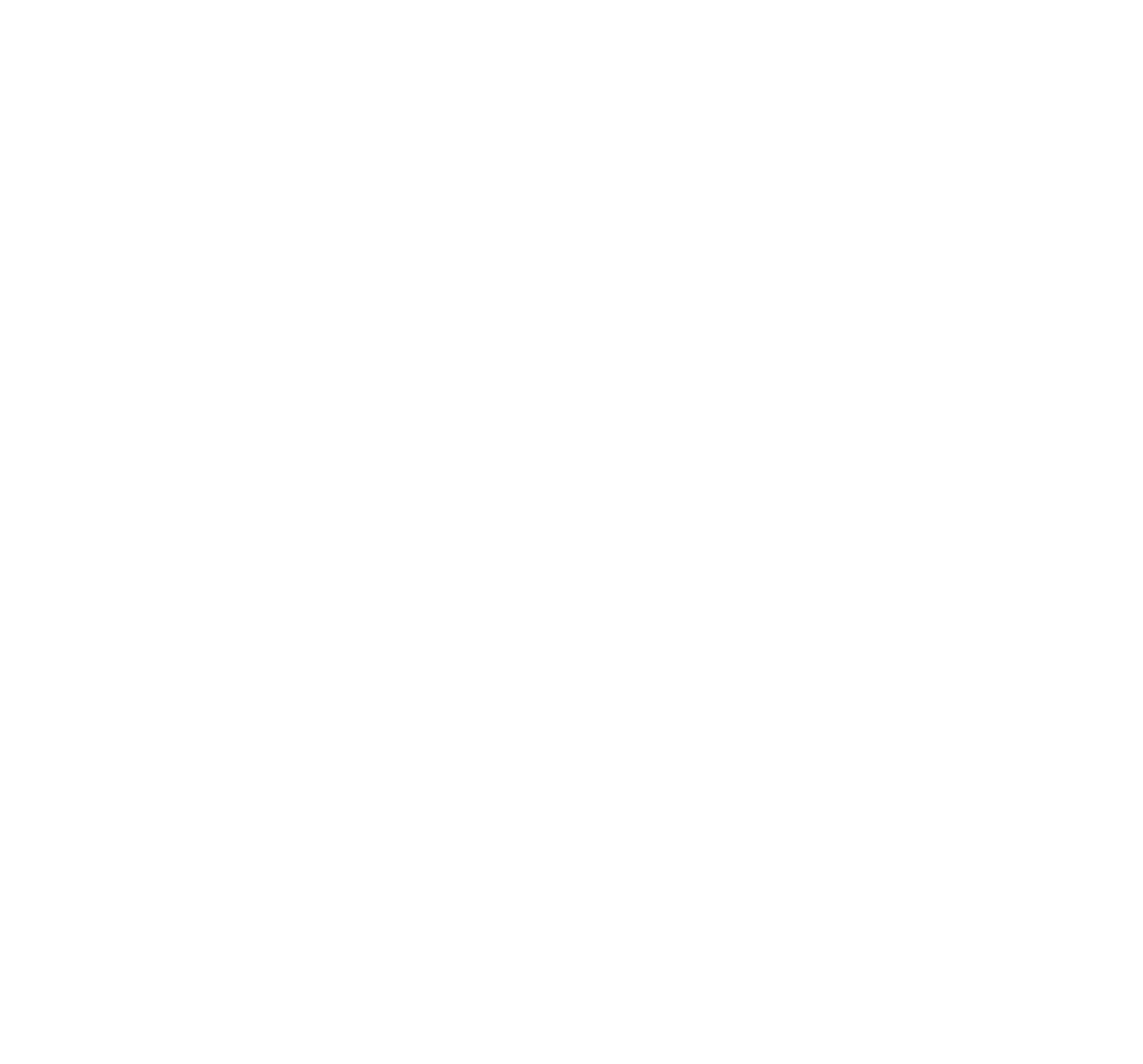 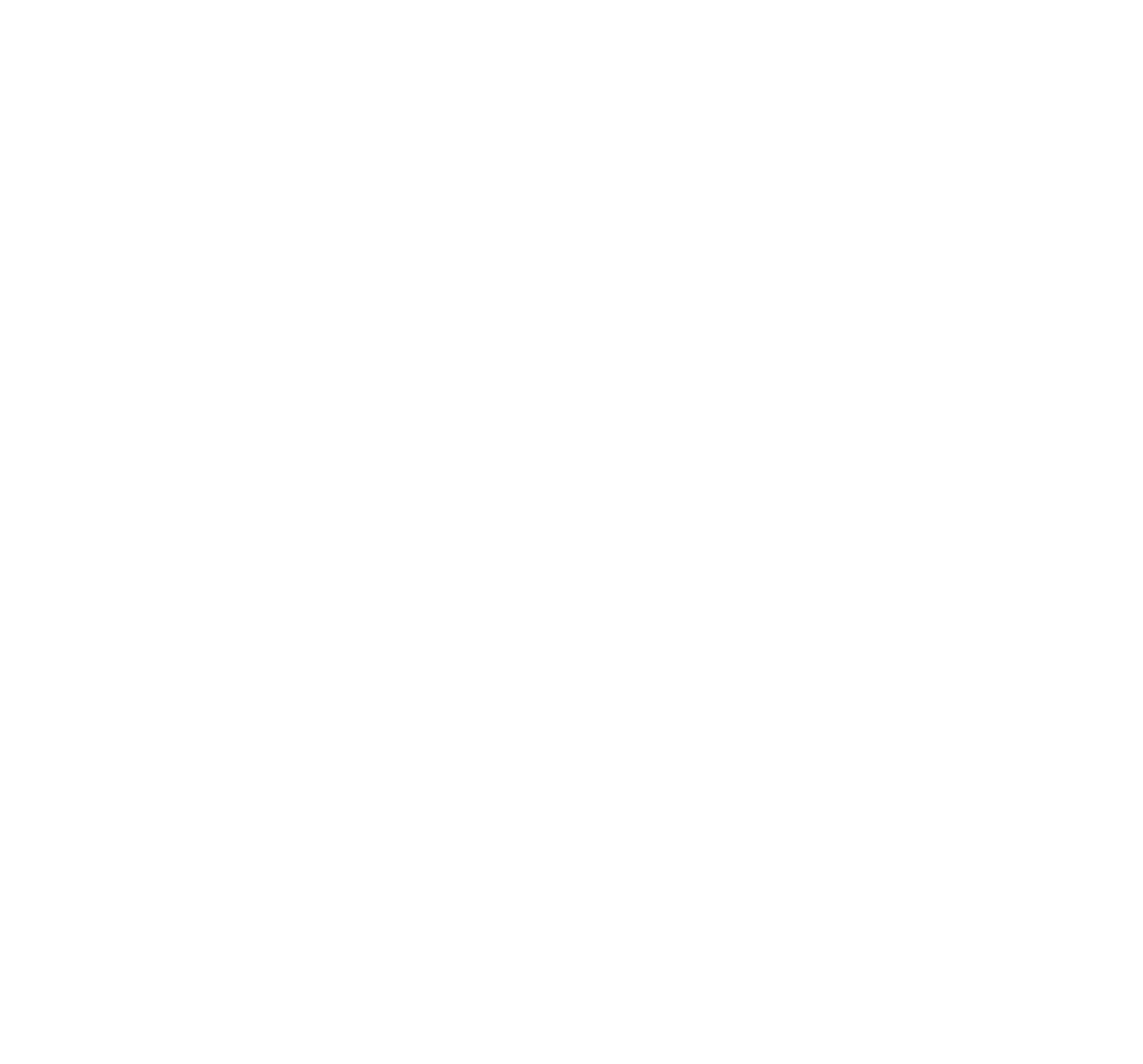 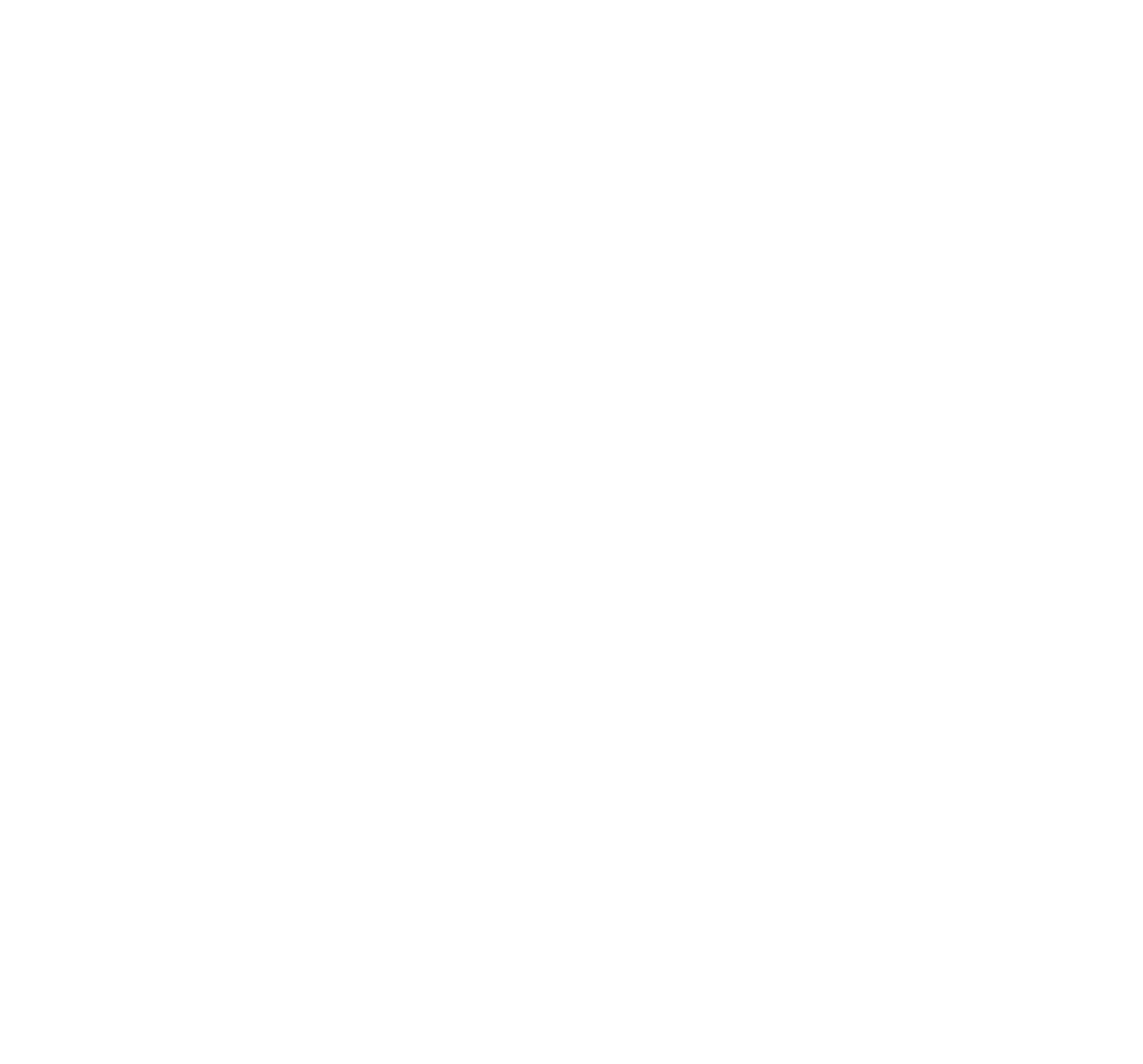 State Final
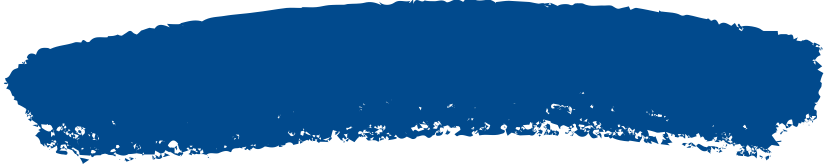 End of
ROUND 3
Submit answer sheet
Swap team members if applicable
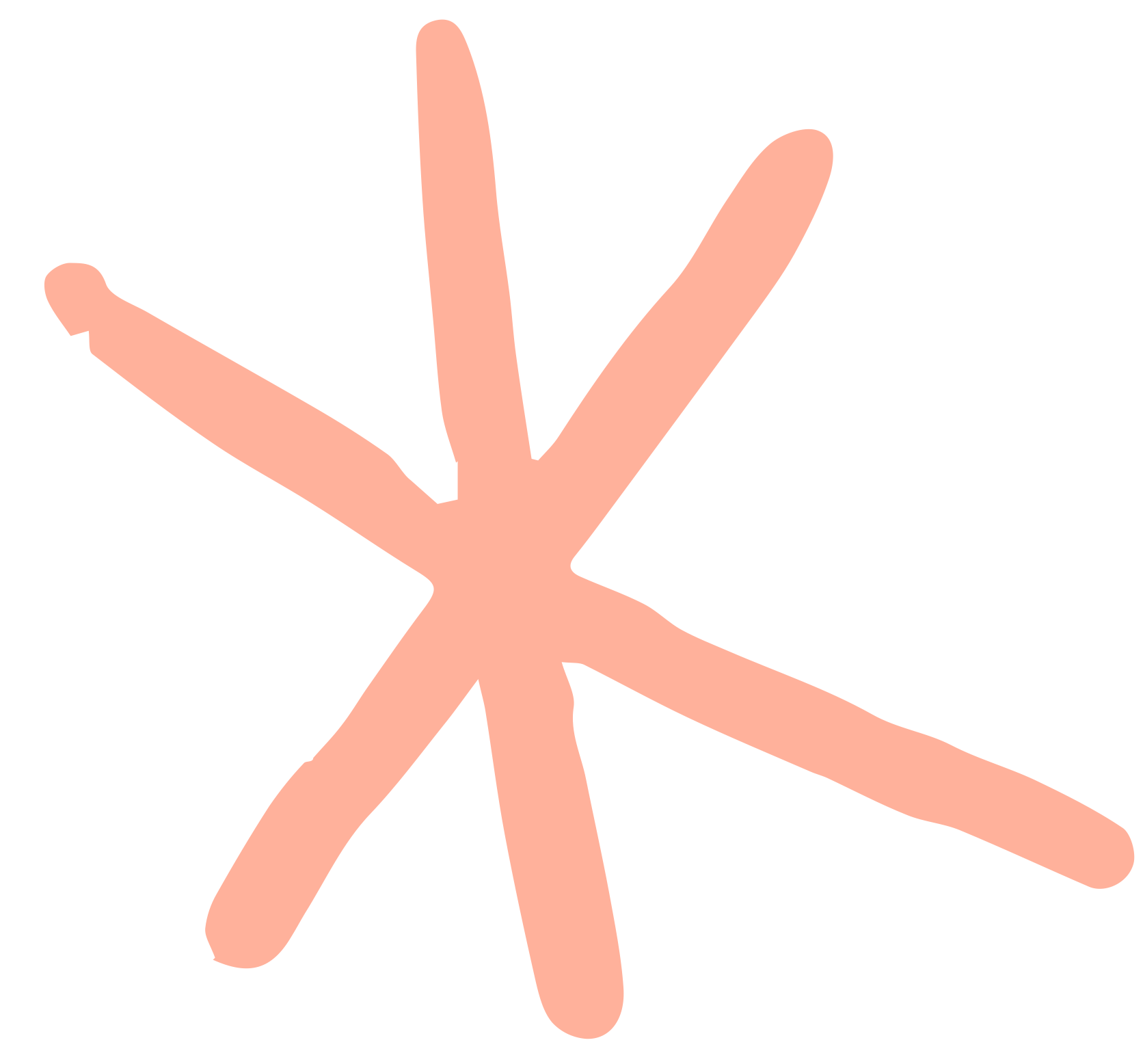 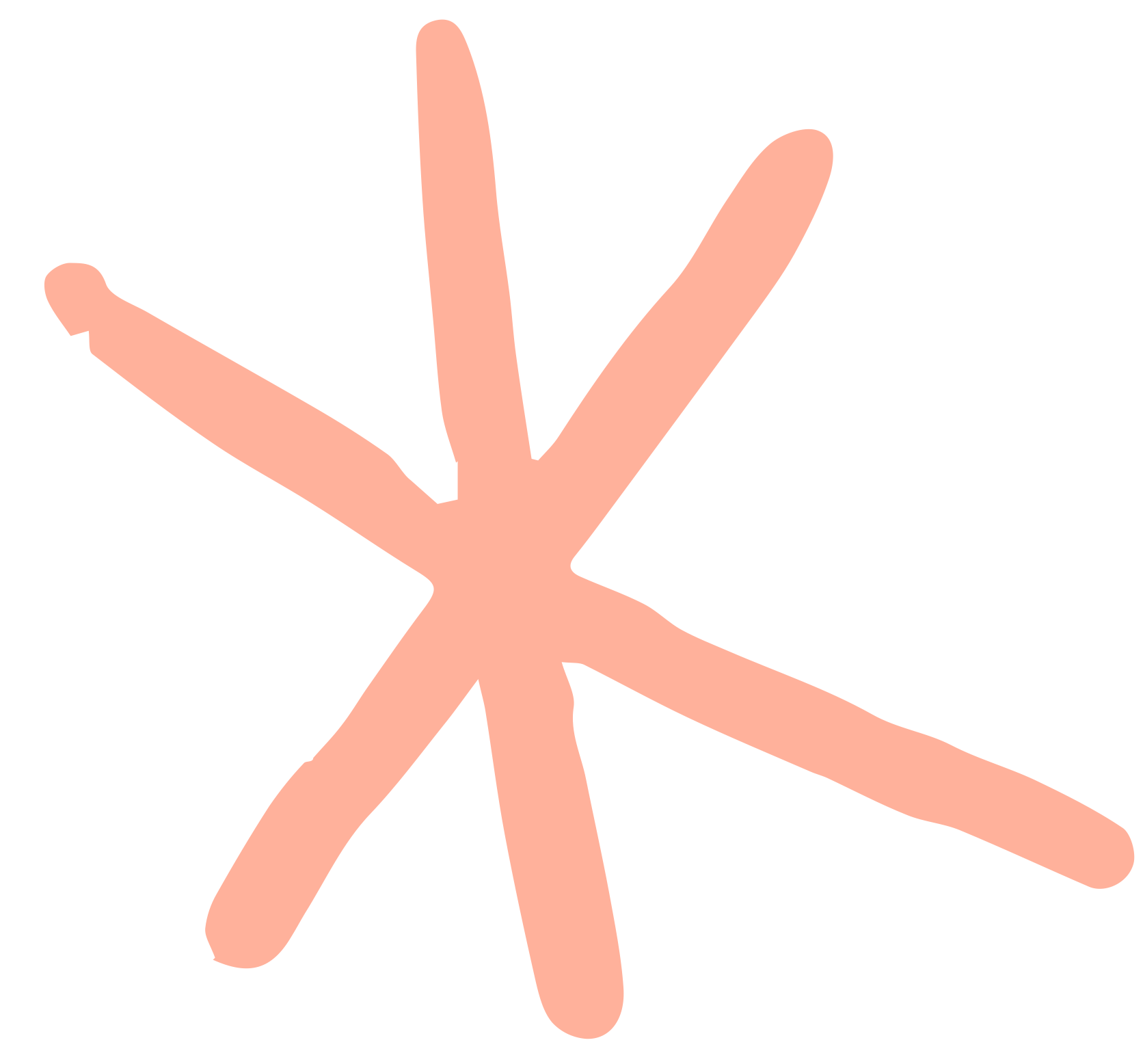 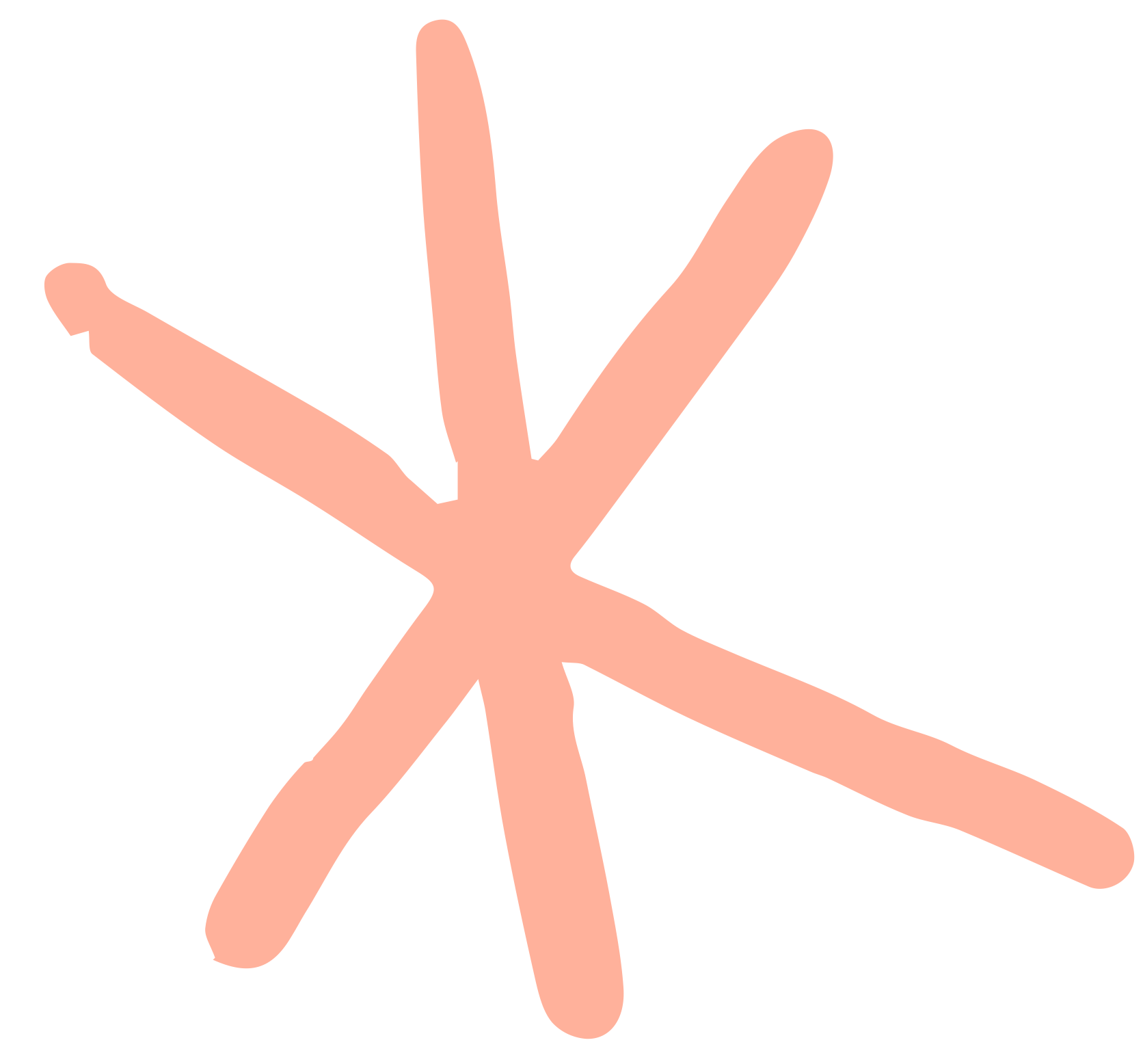 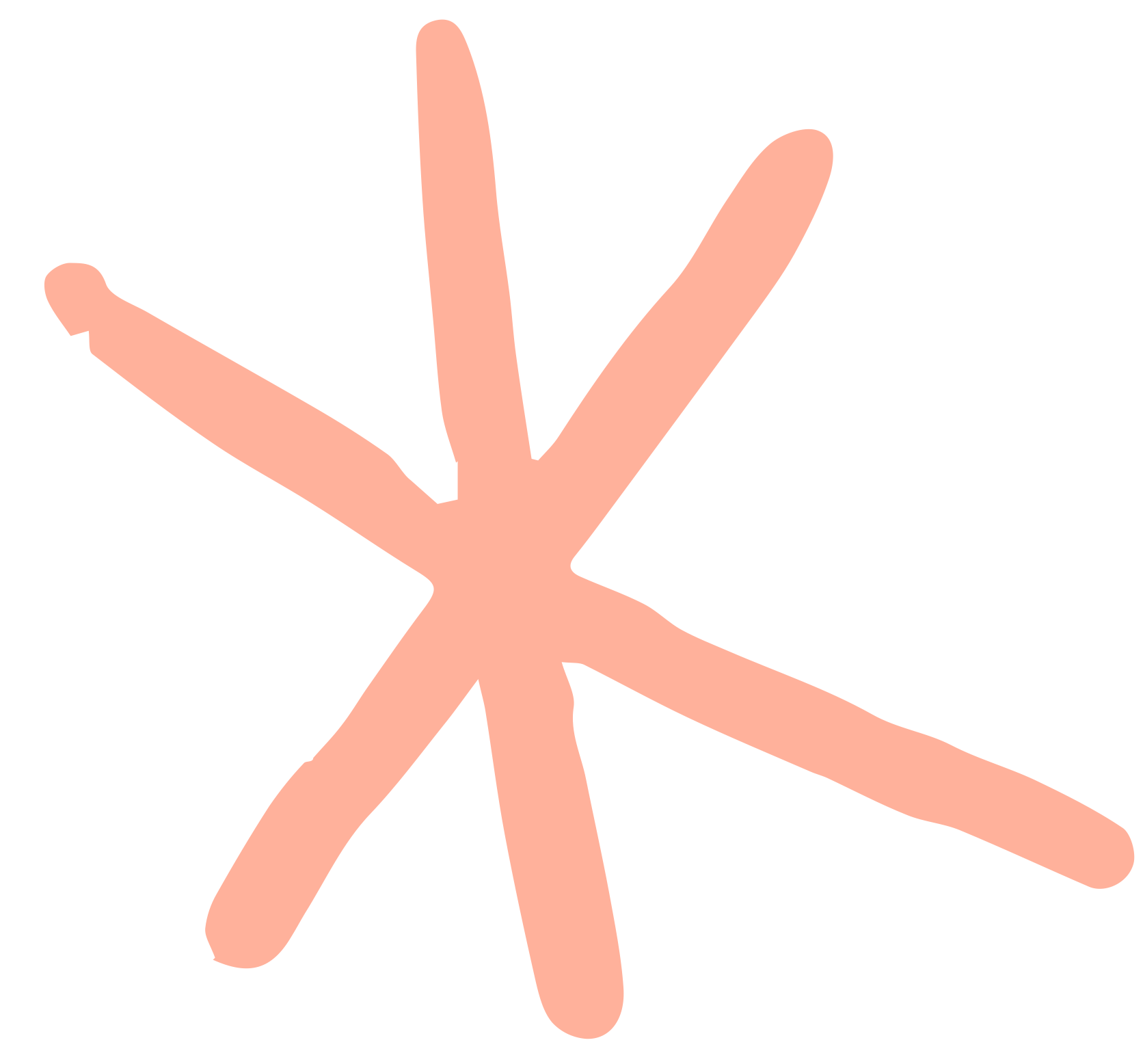 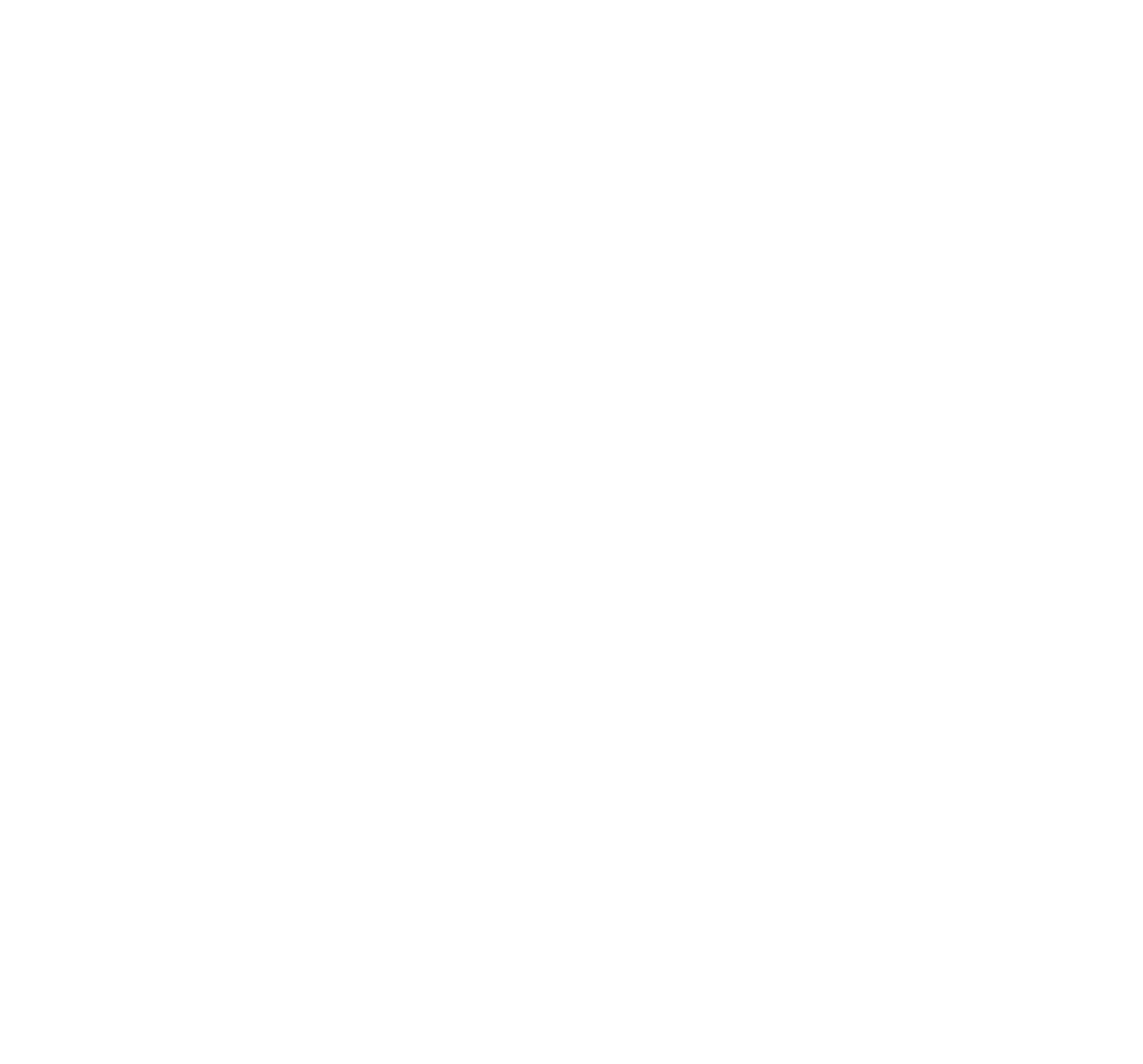 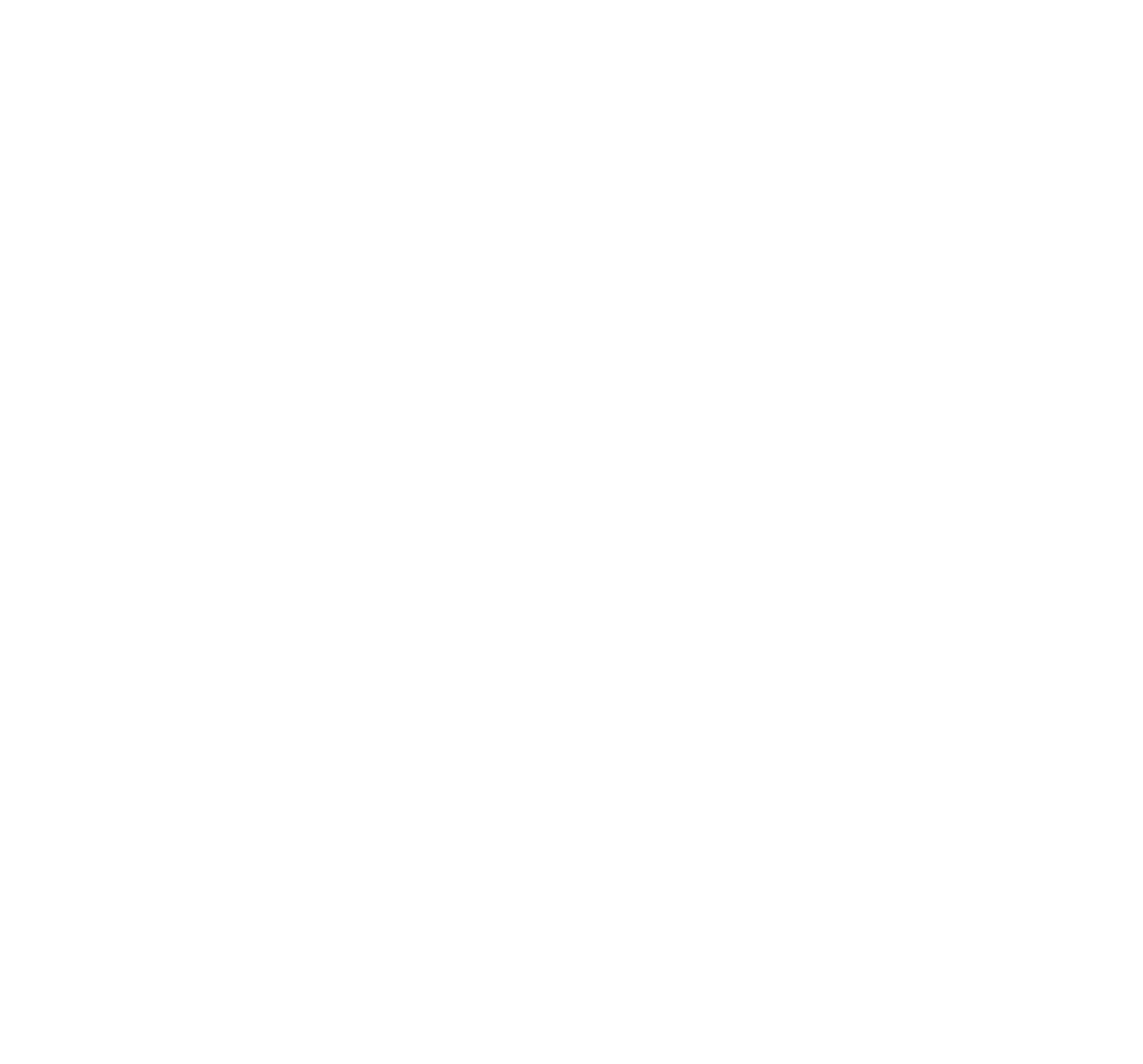 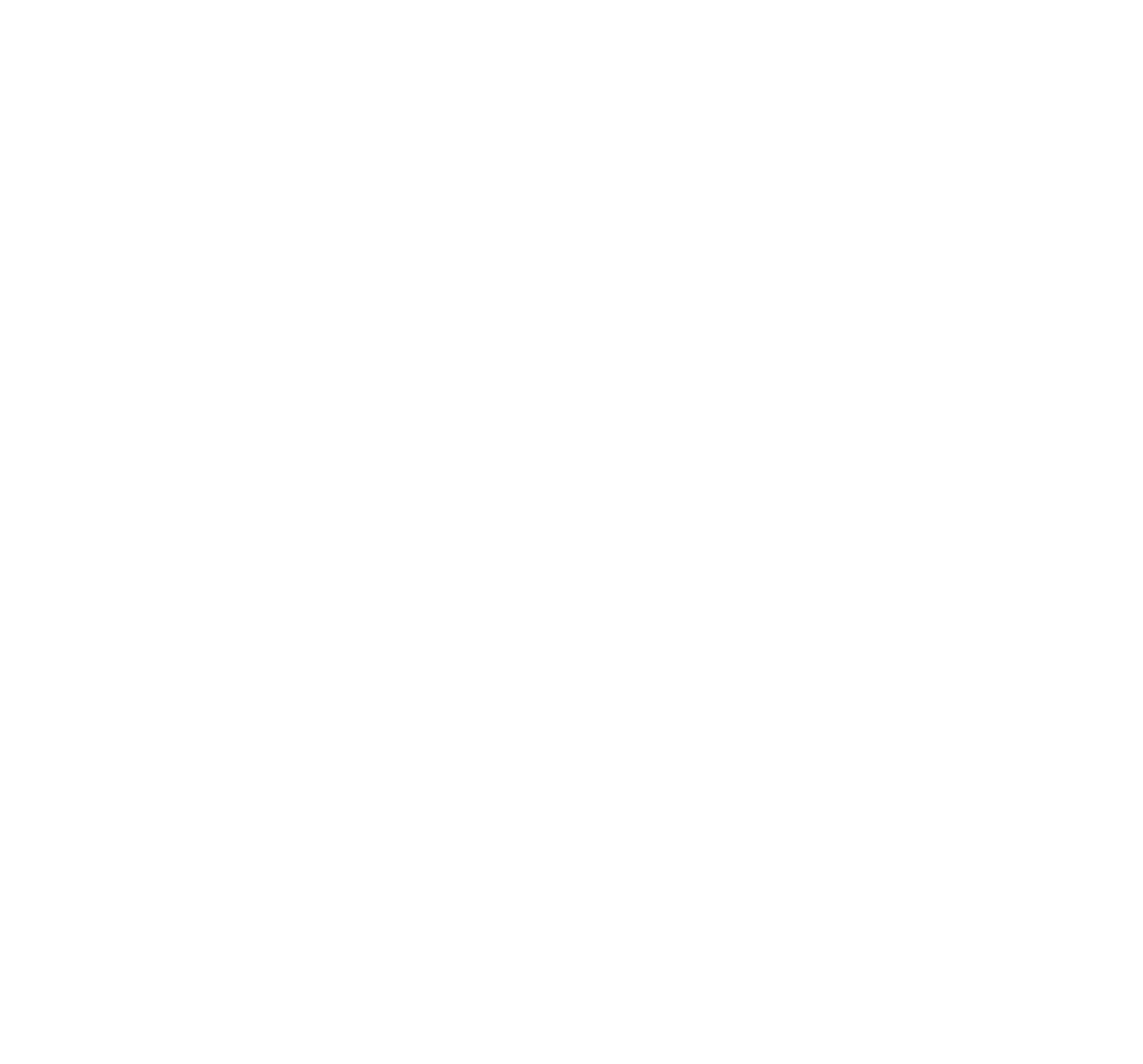 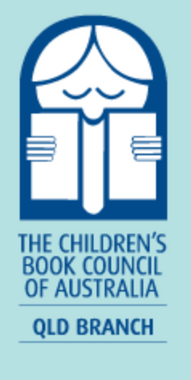 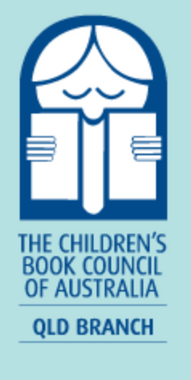 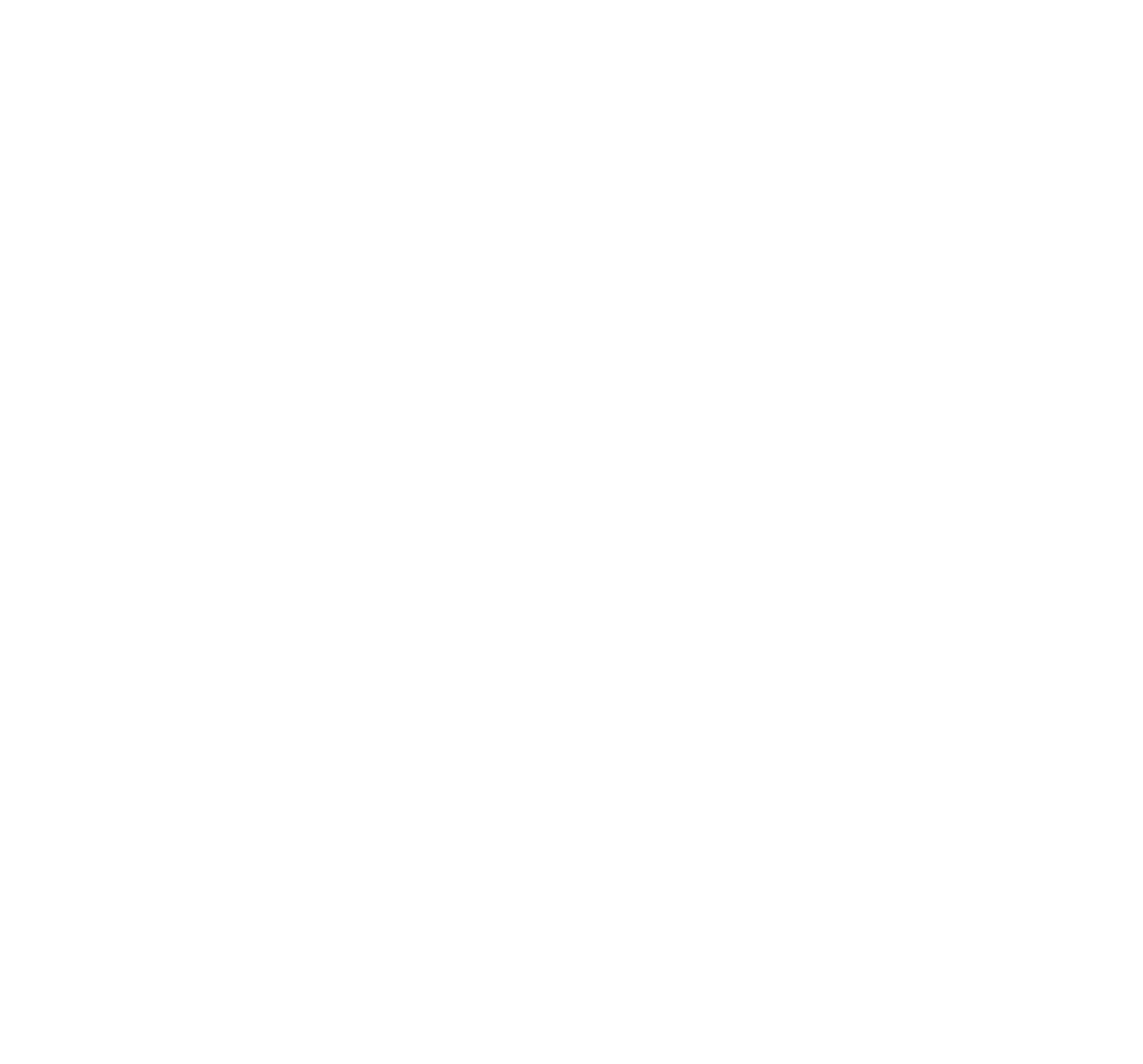 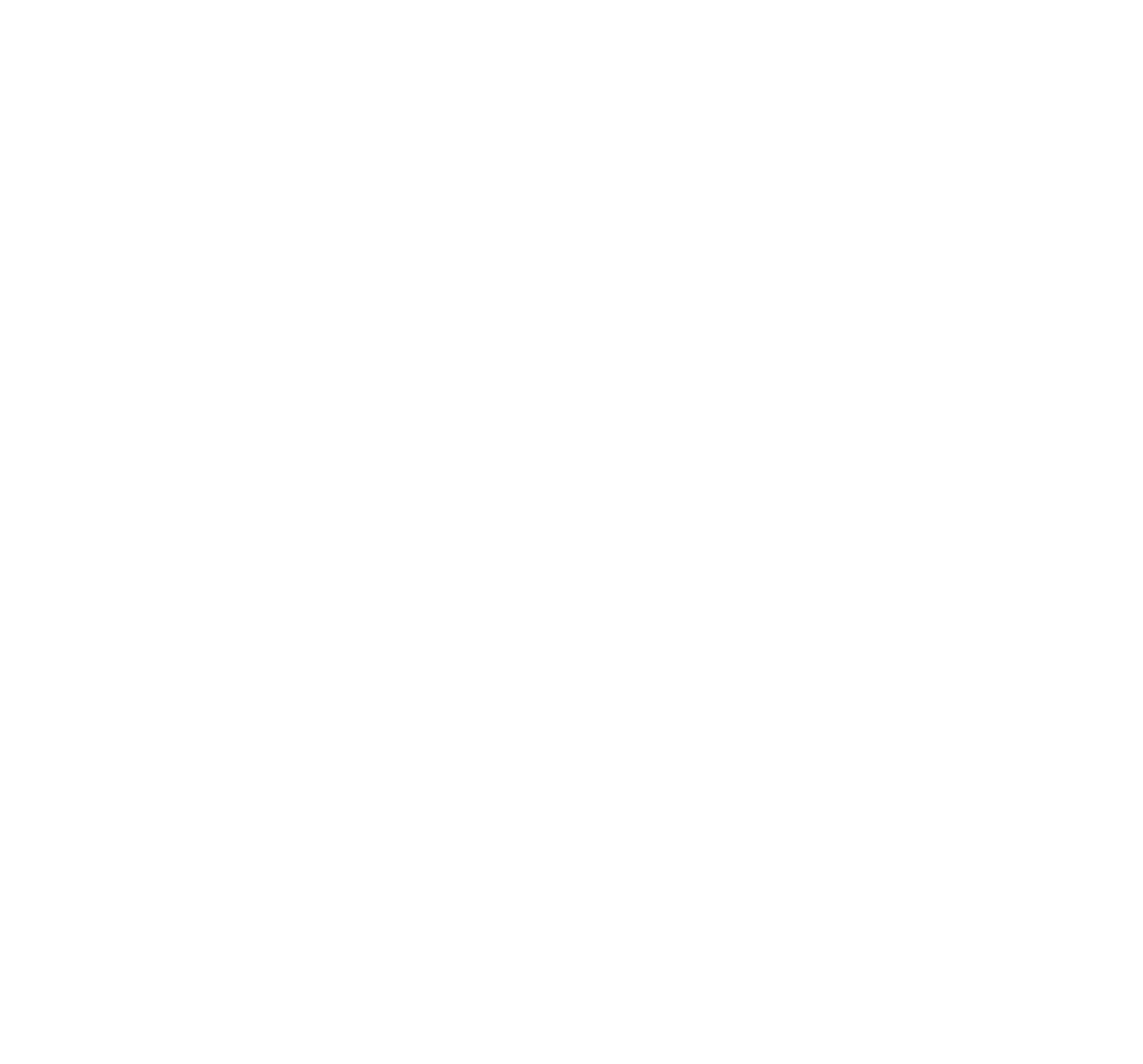 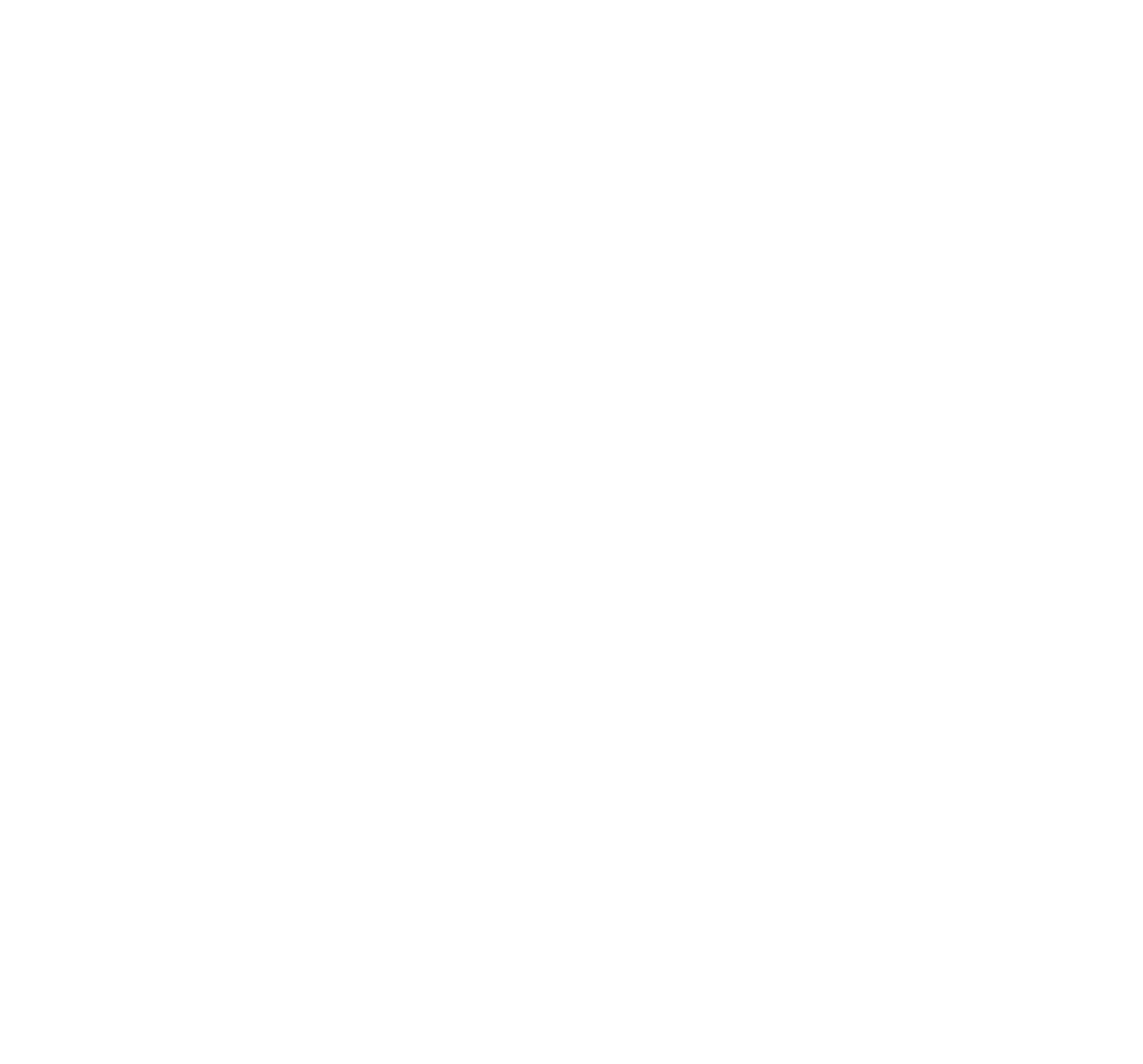 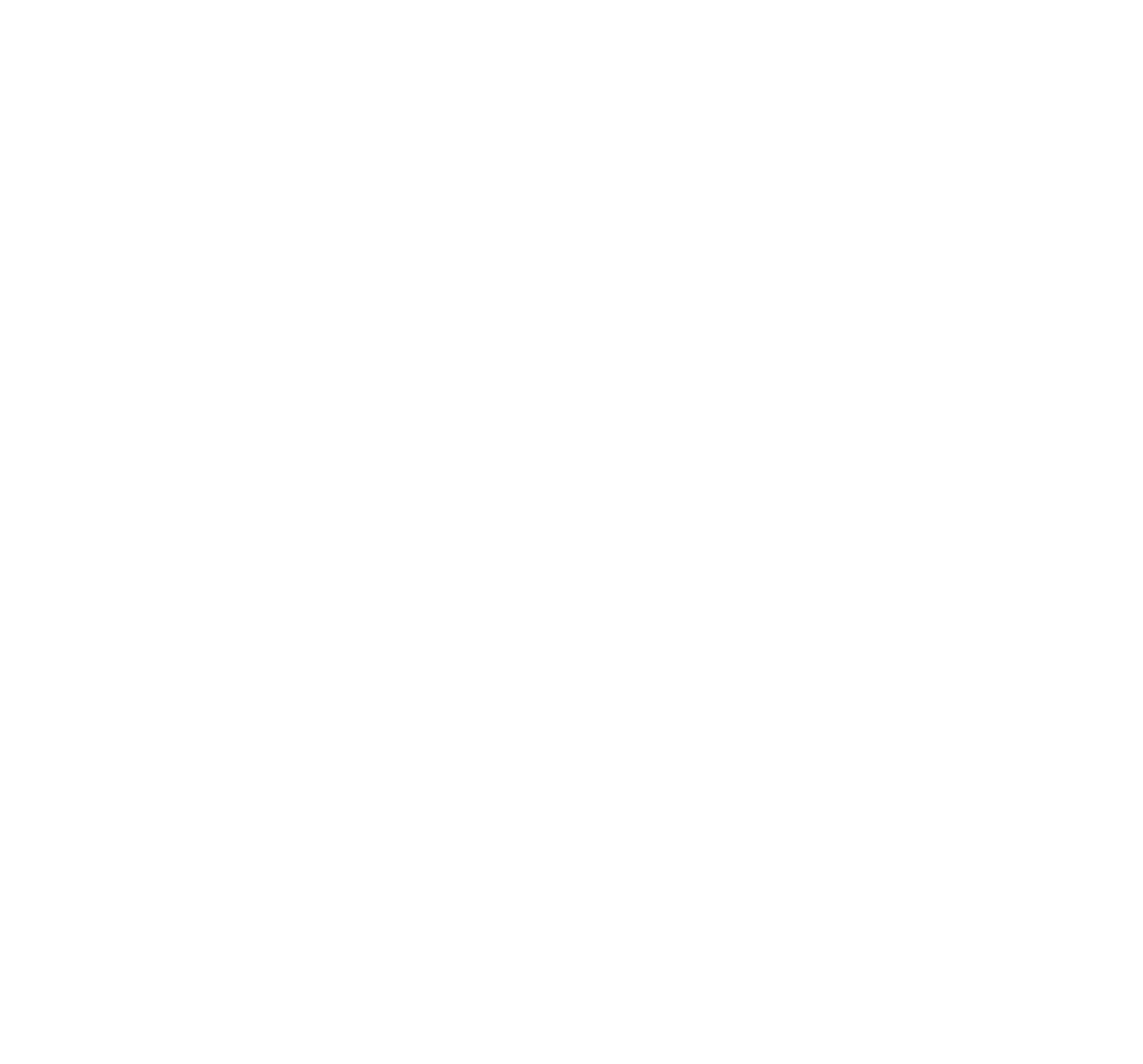 State Final
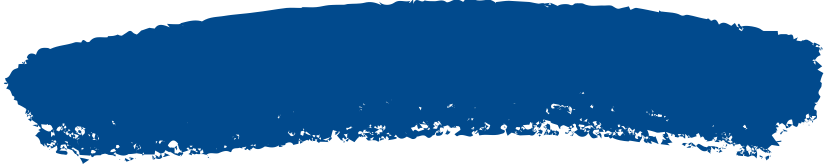 ROUND 4
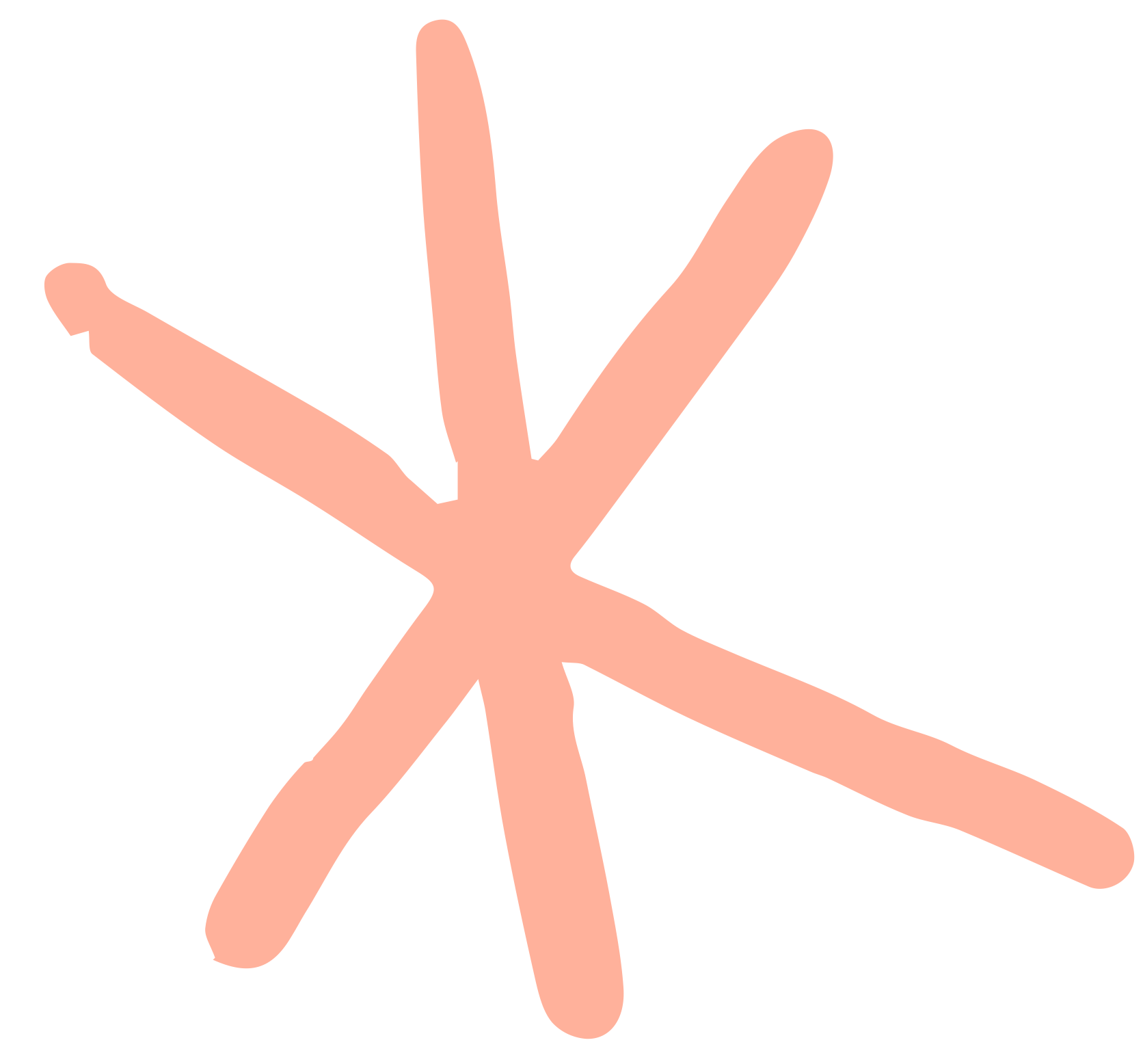 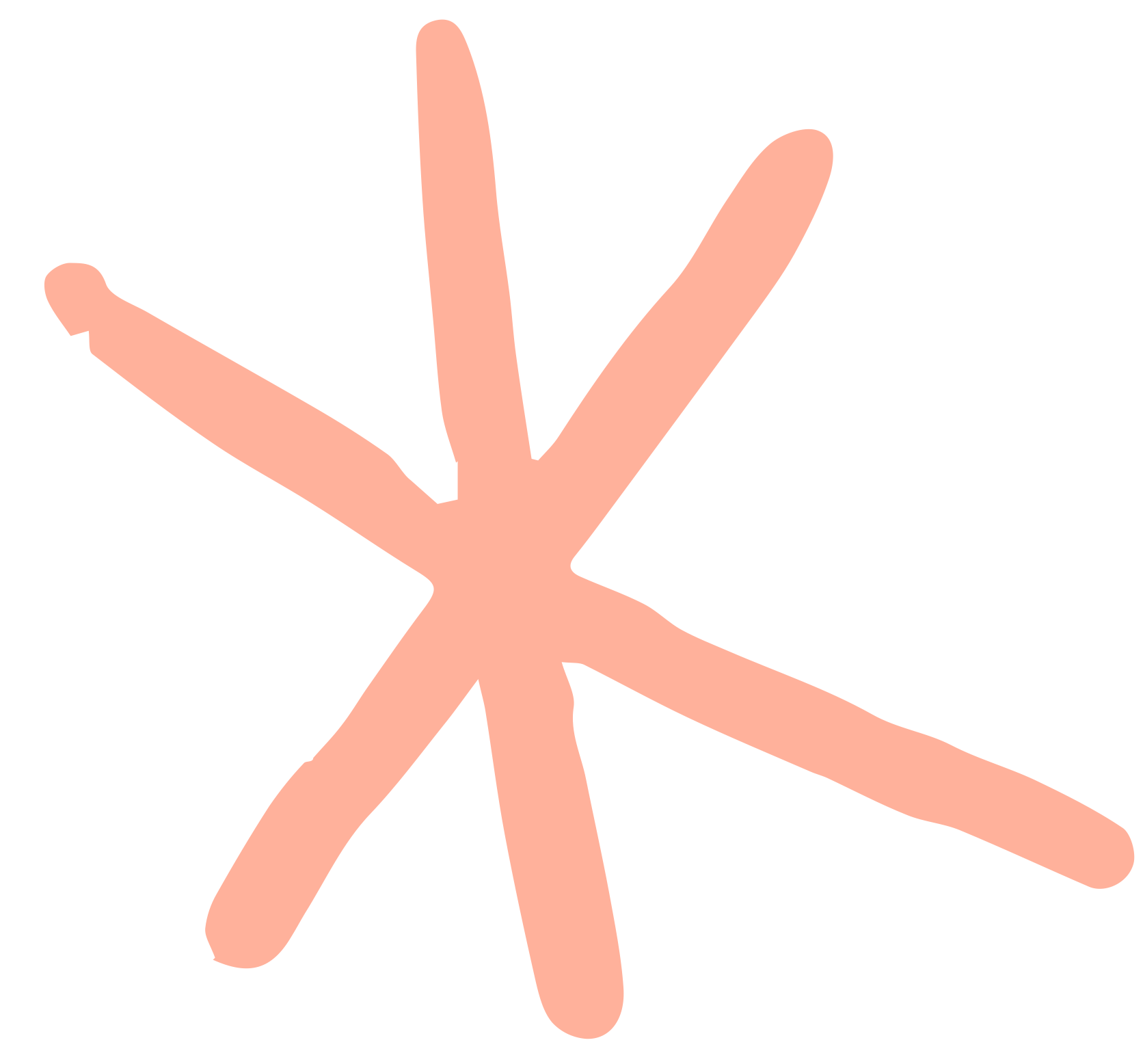 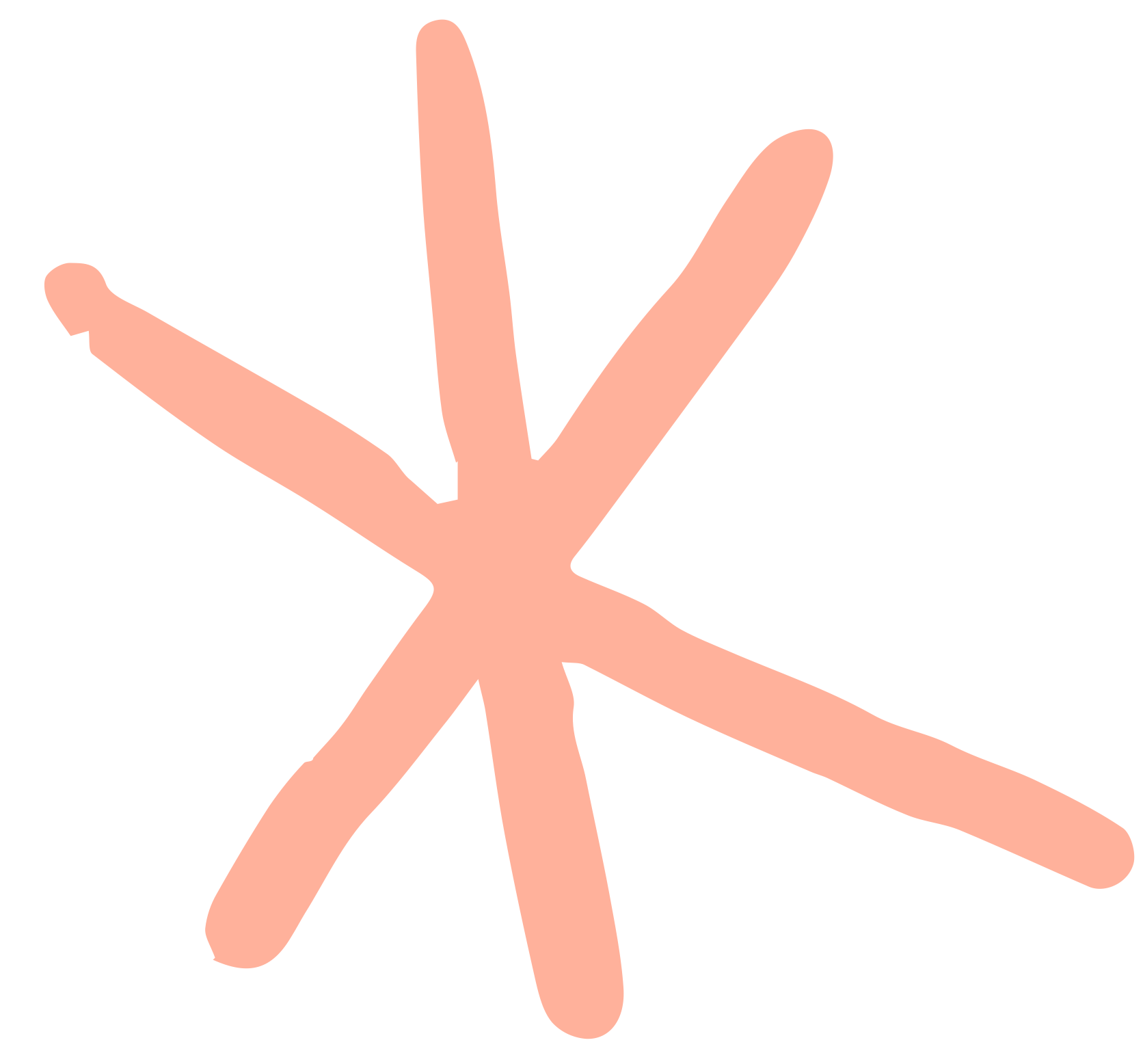 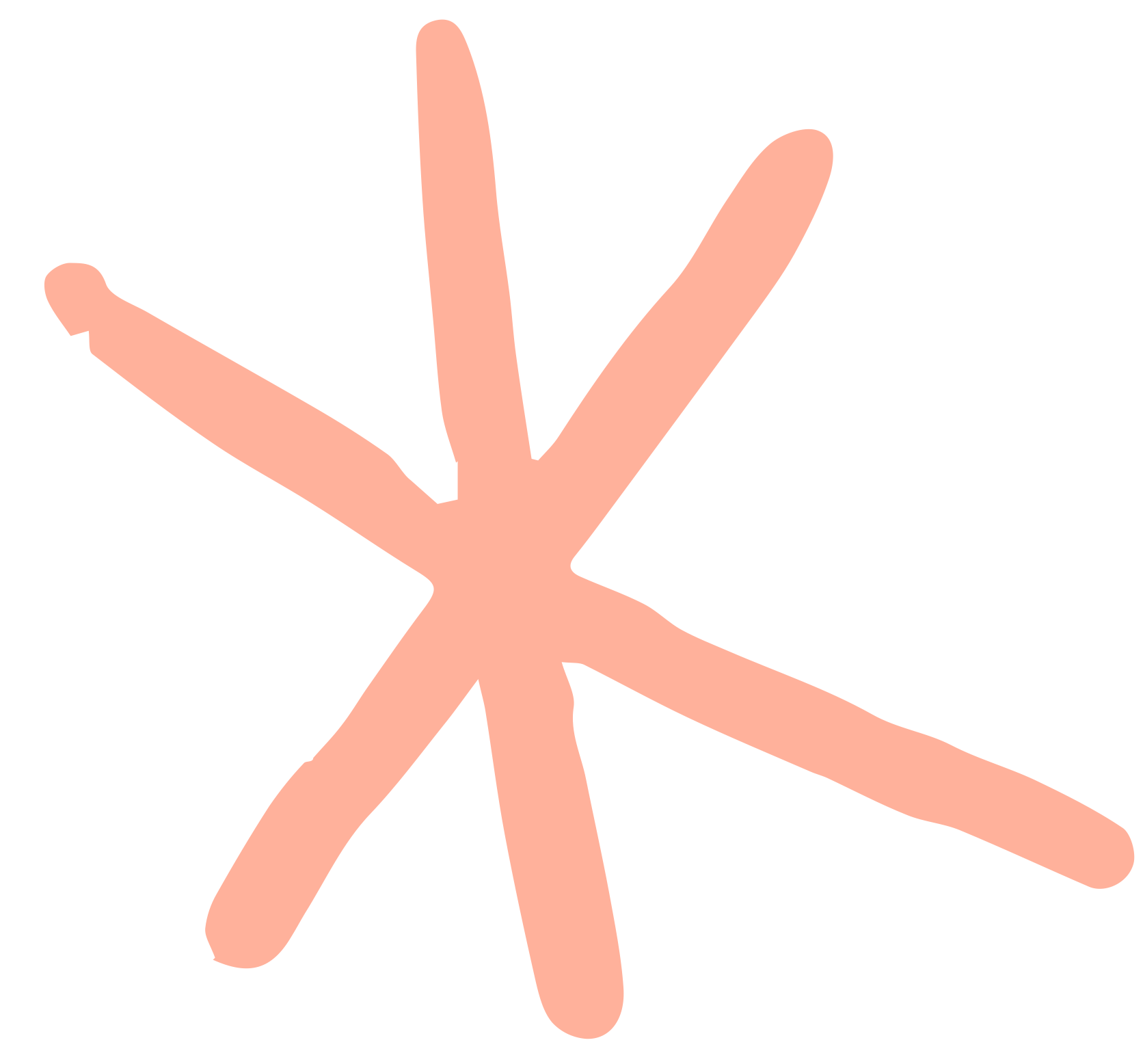 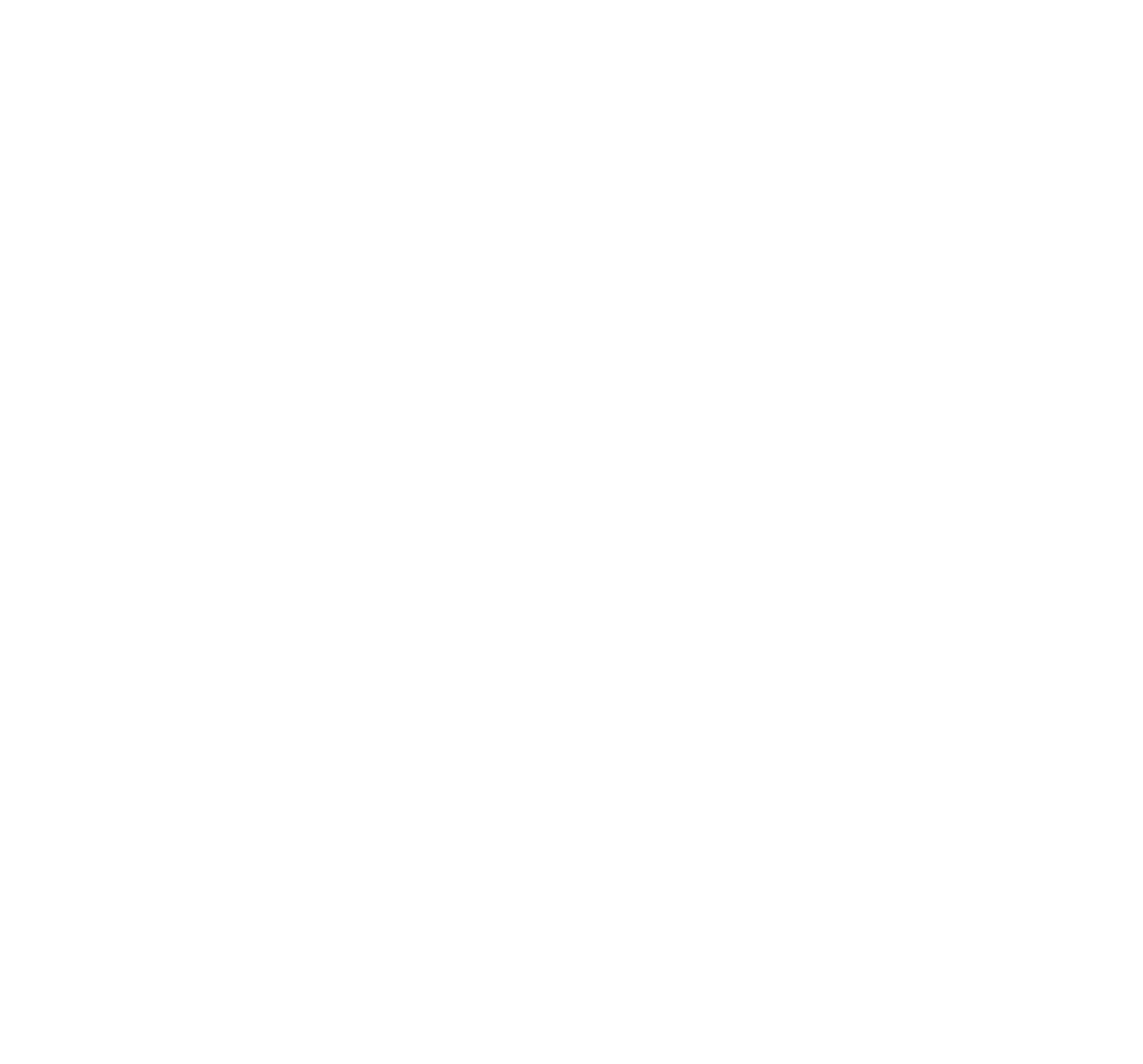 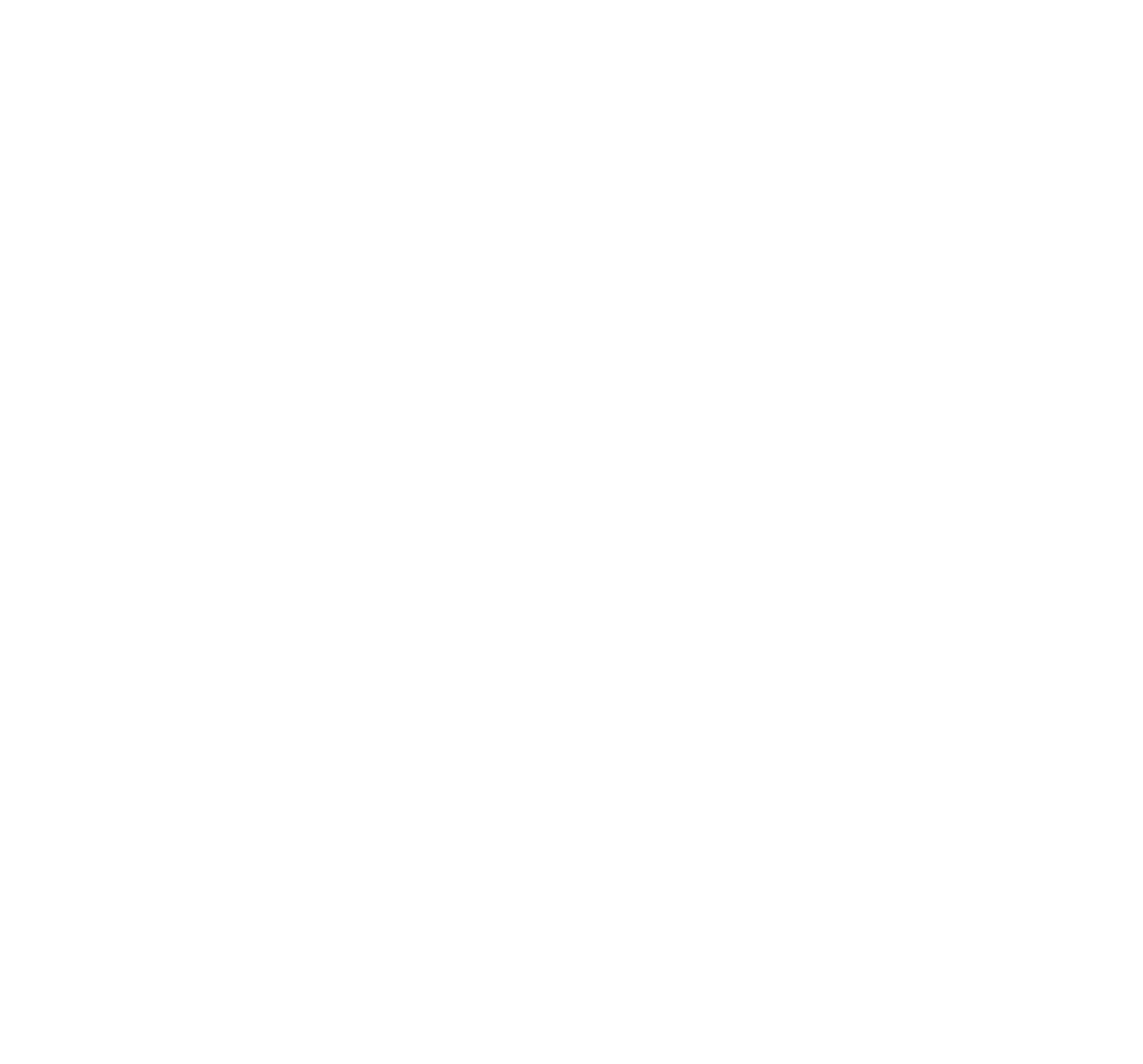 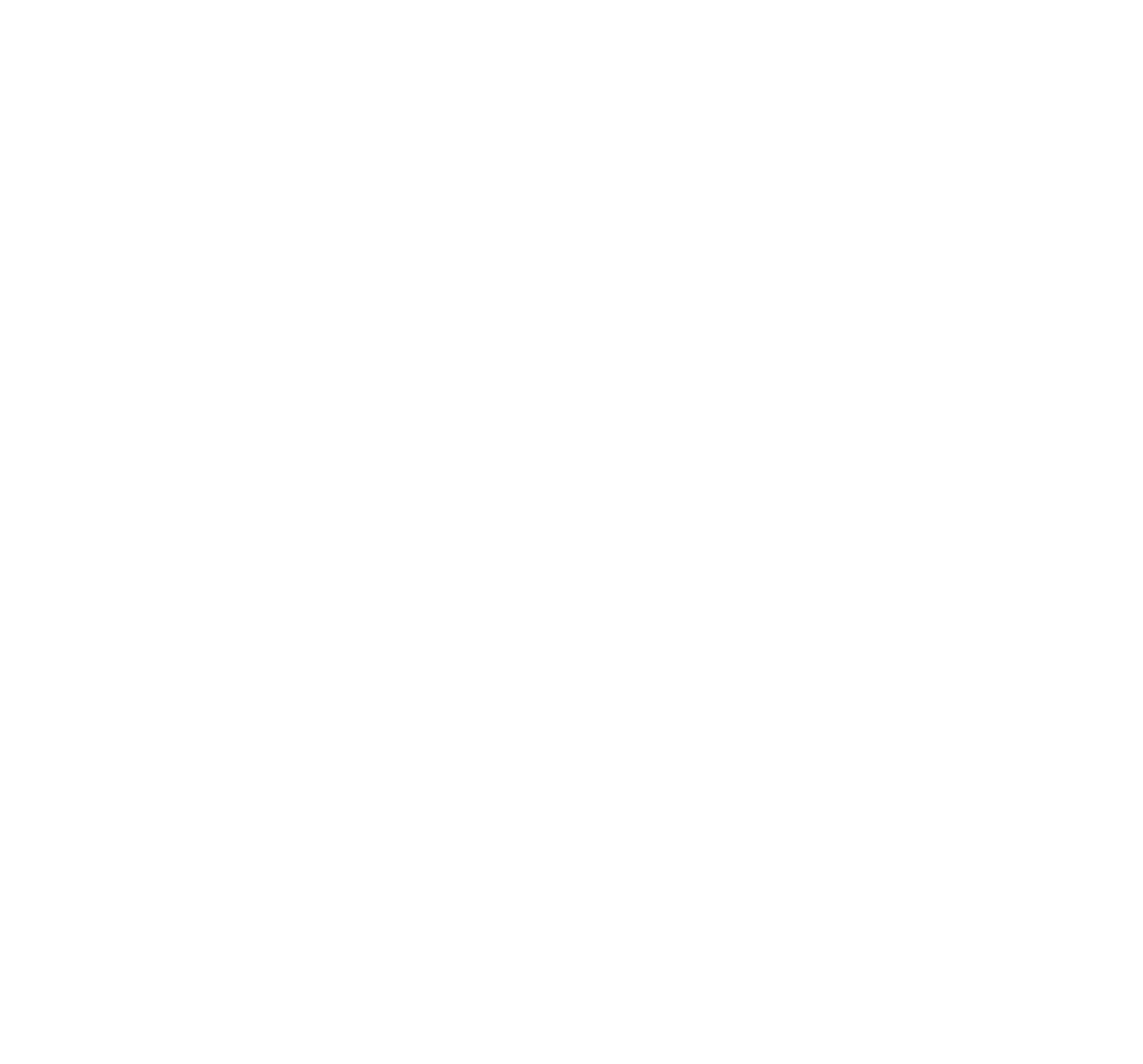 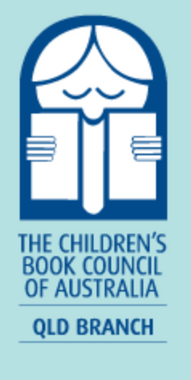 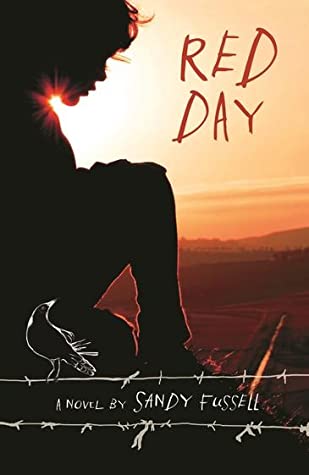 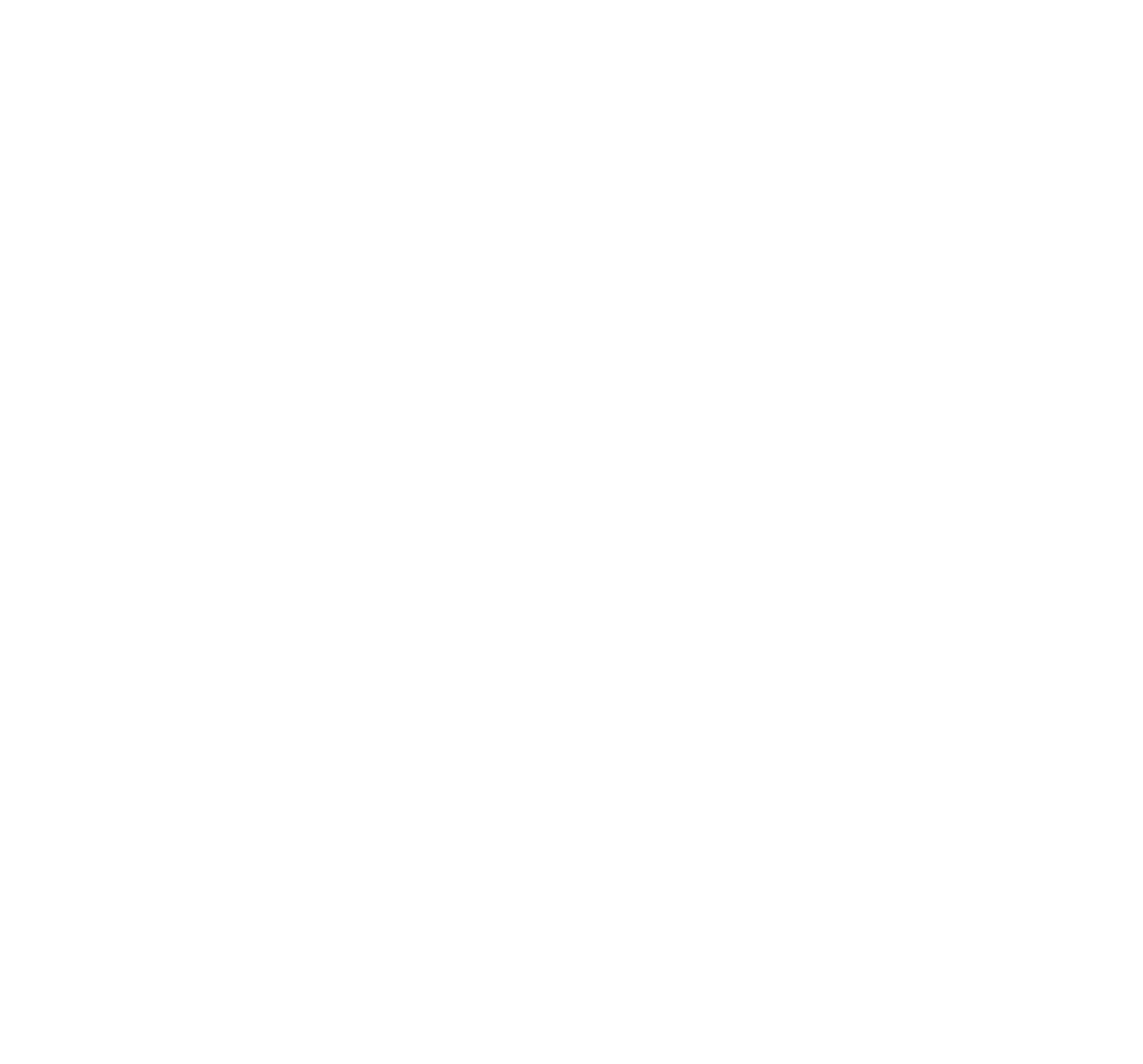 Round 4
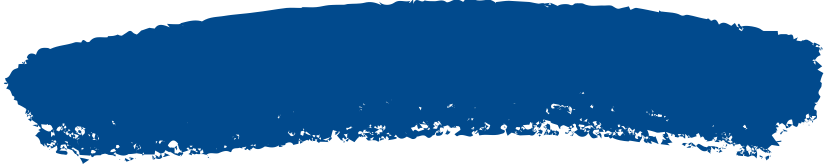 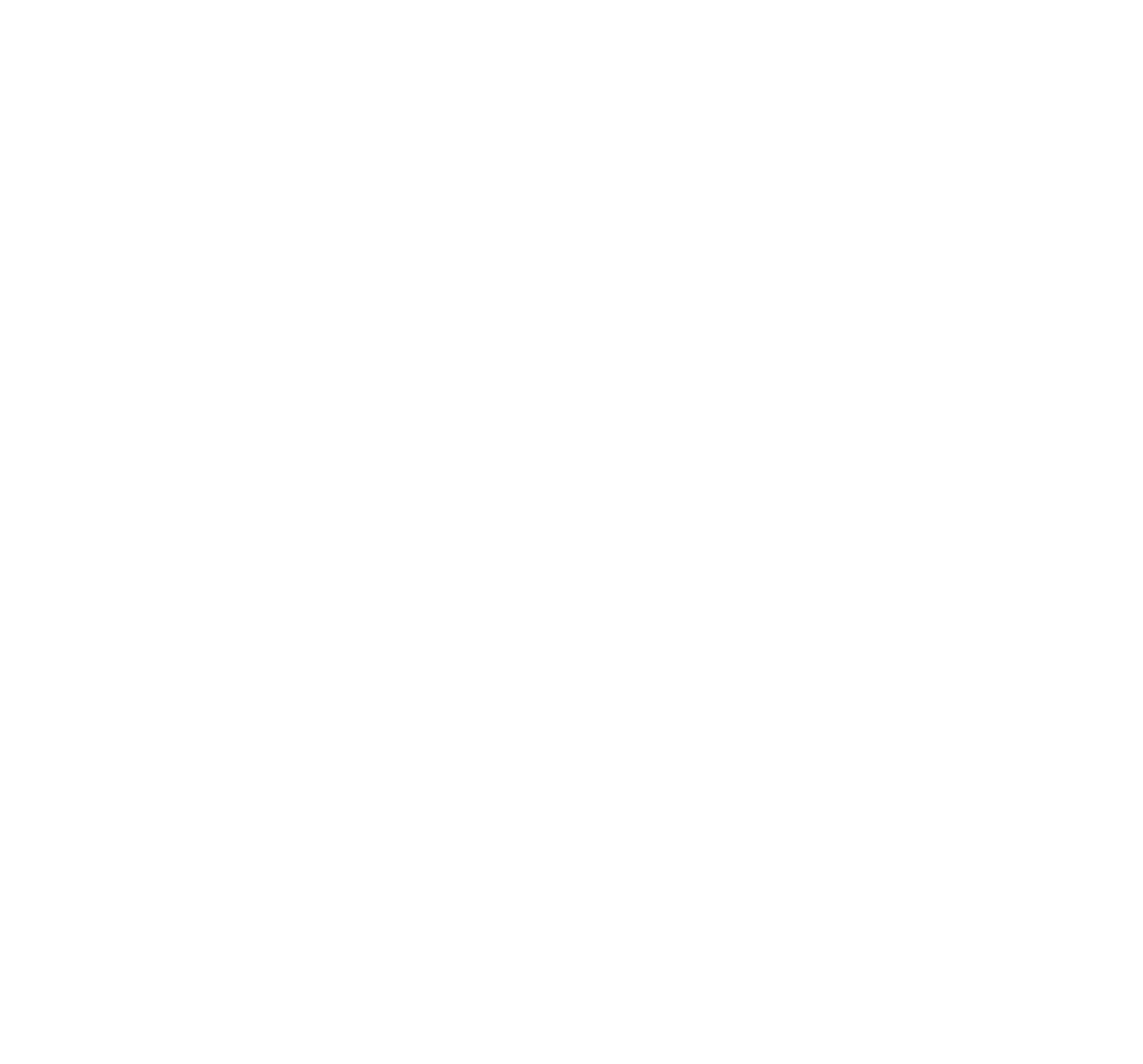 Question 1
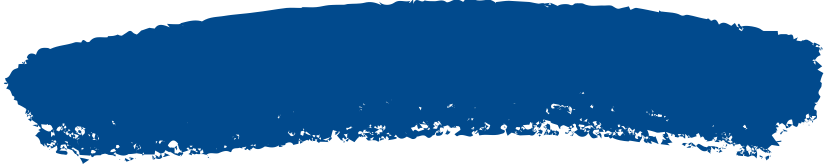 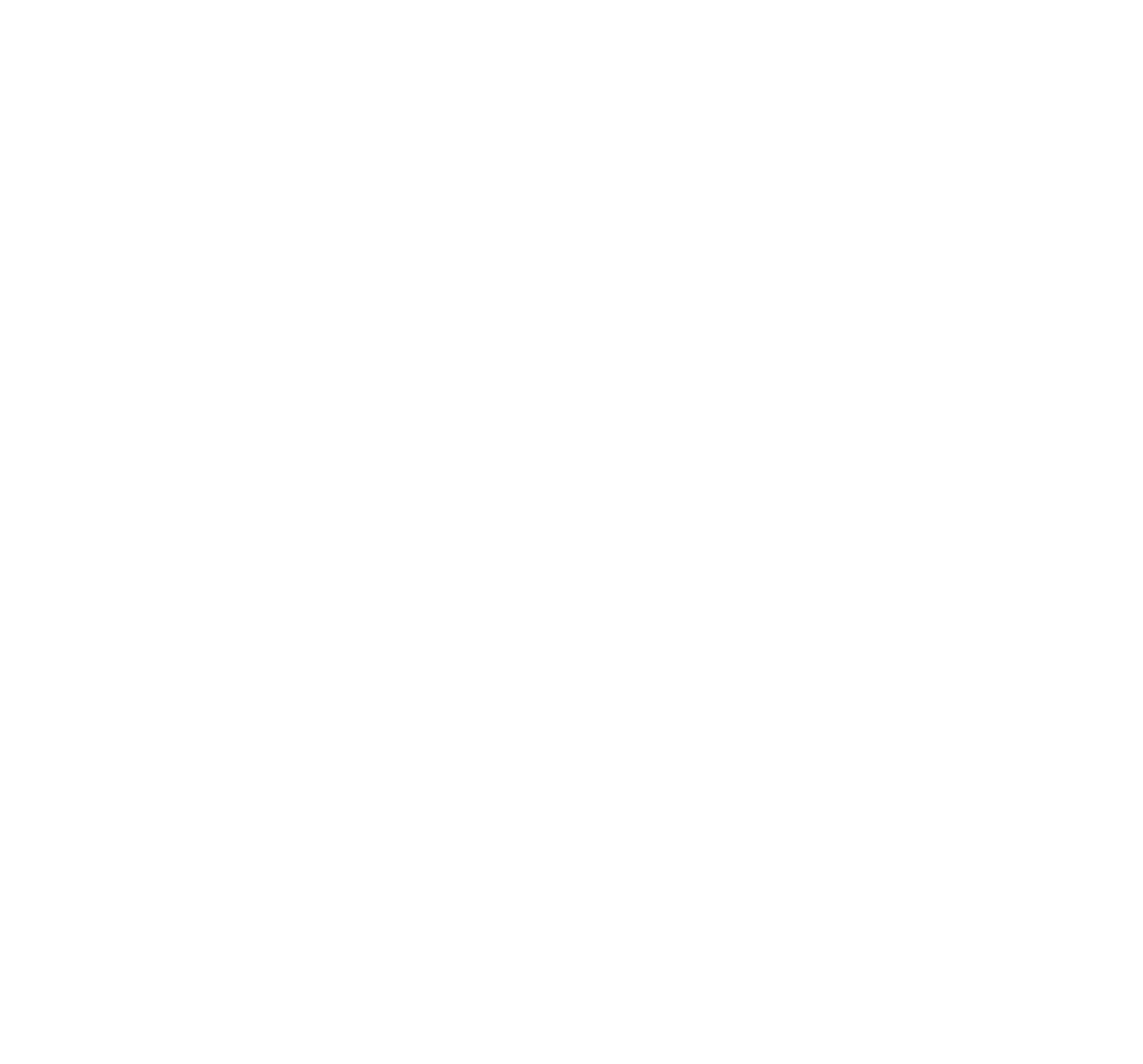 Name two things Charlie’s mum’s list says not to do with exchange students.
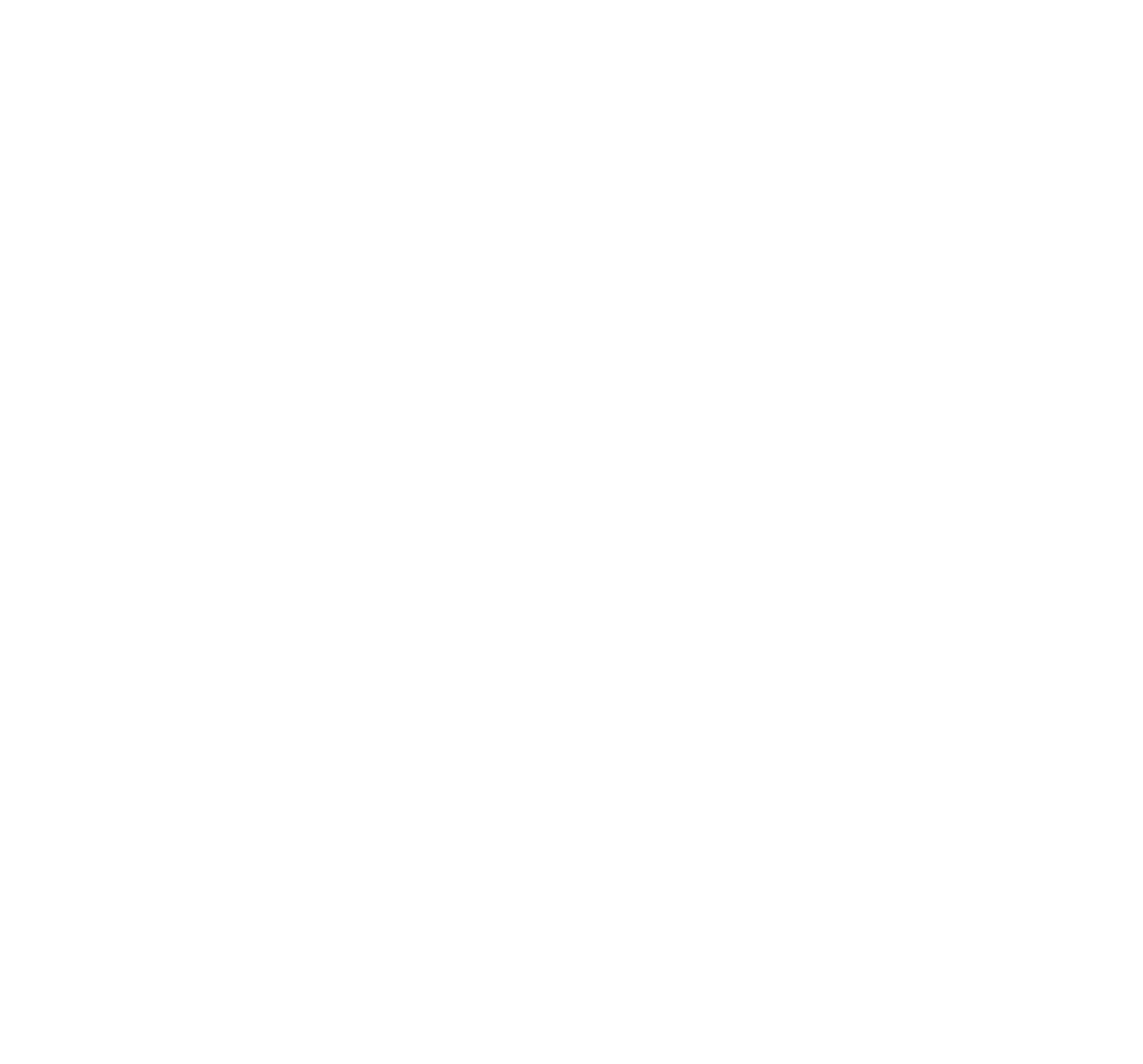 30 seconds
1 point
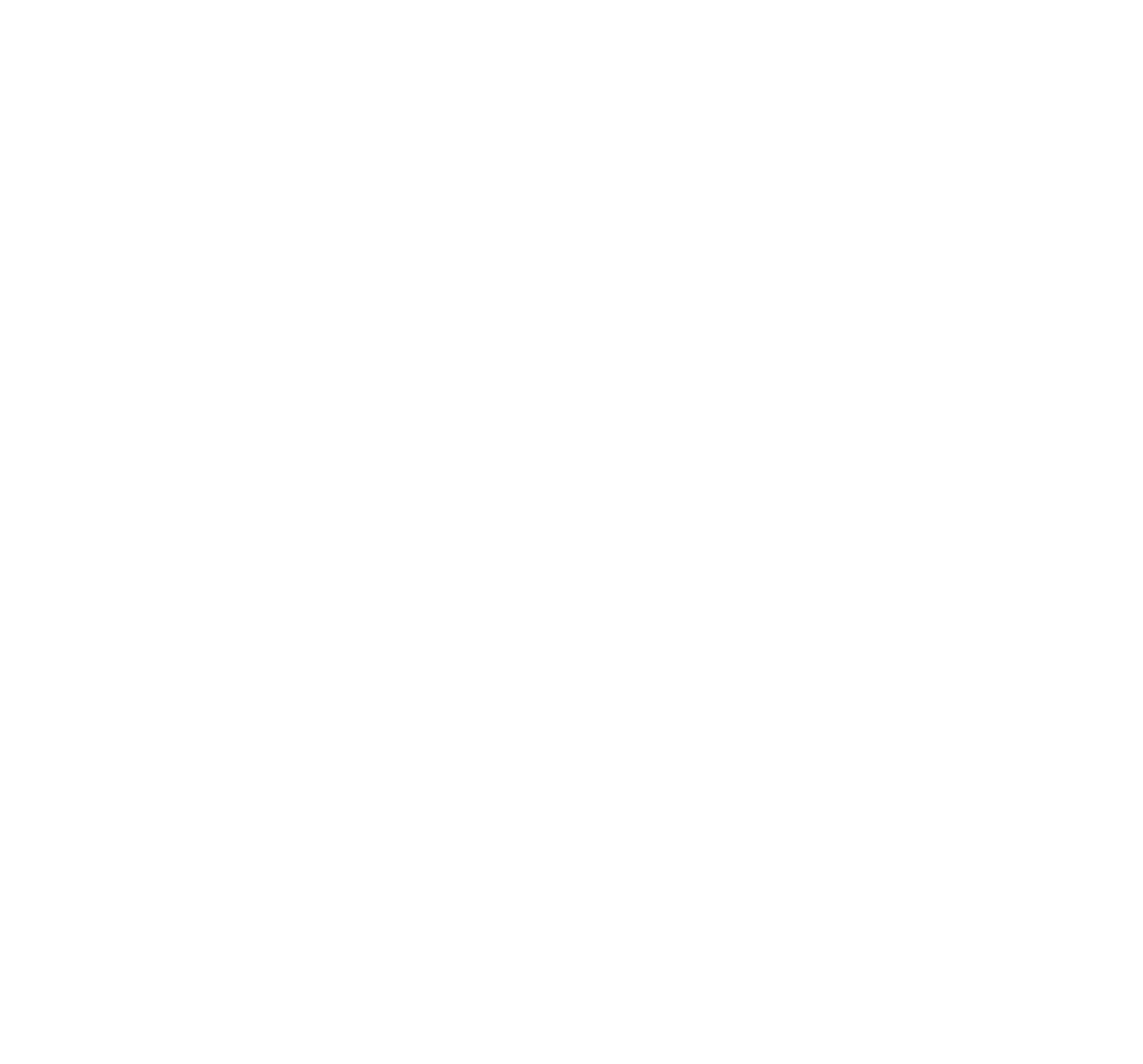 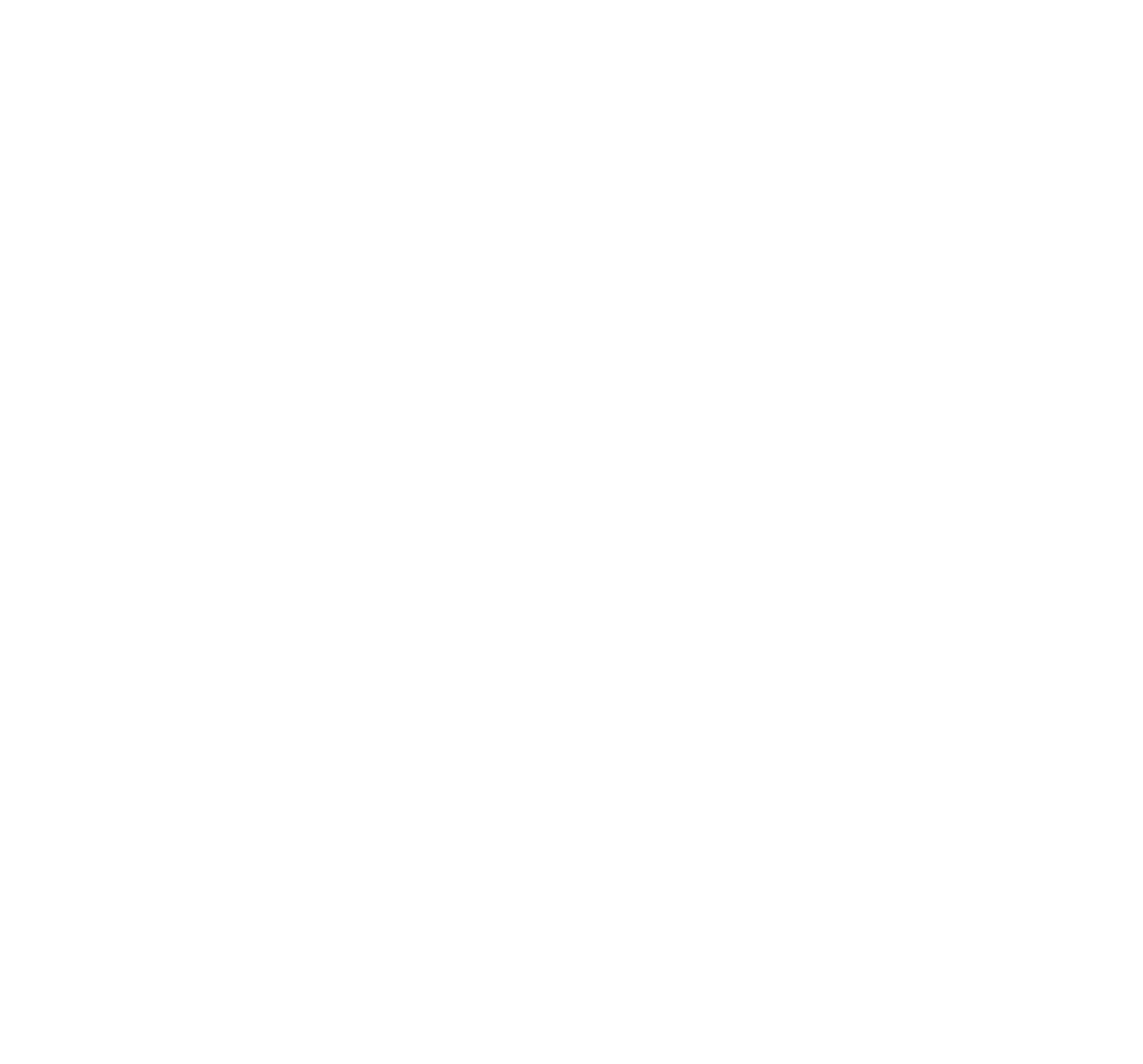 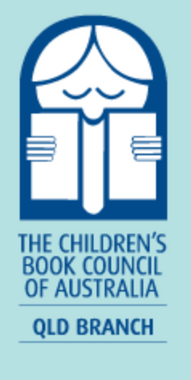 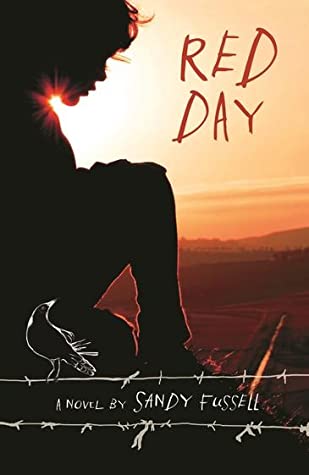 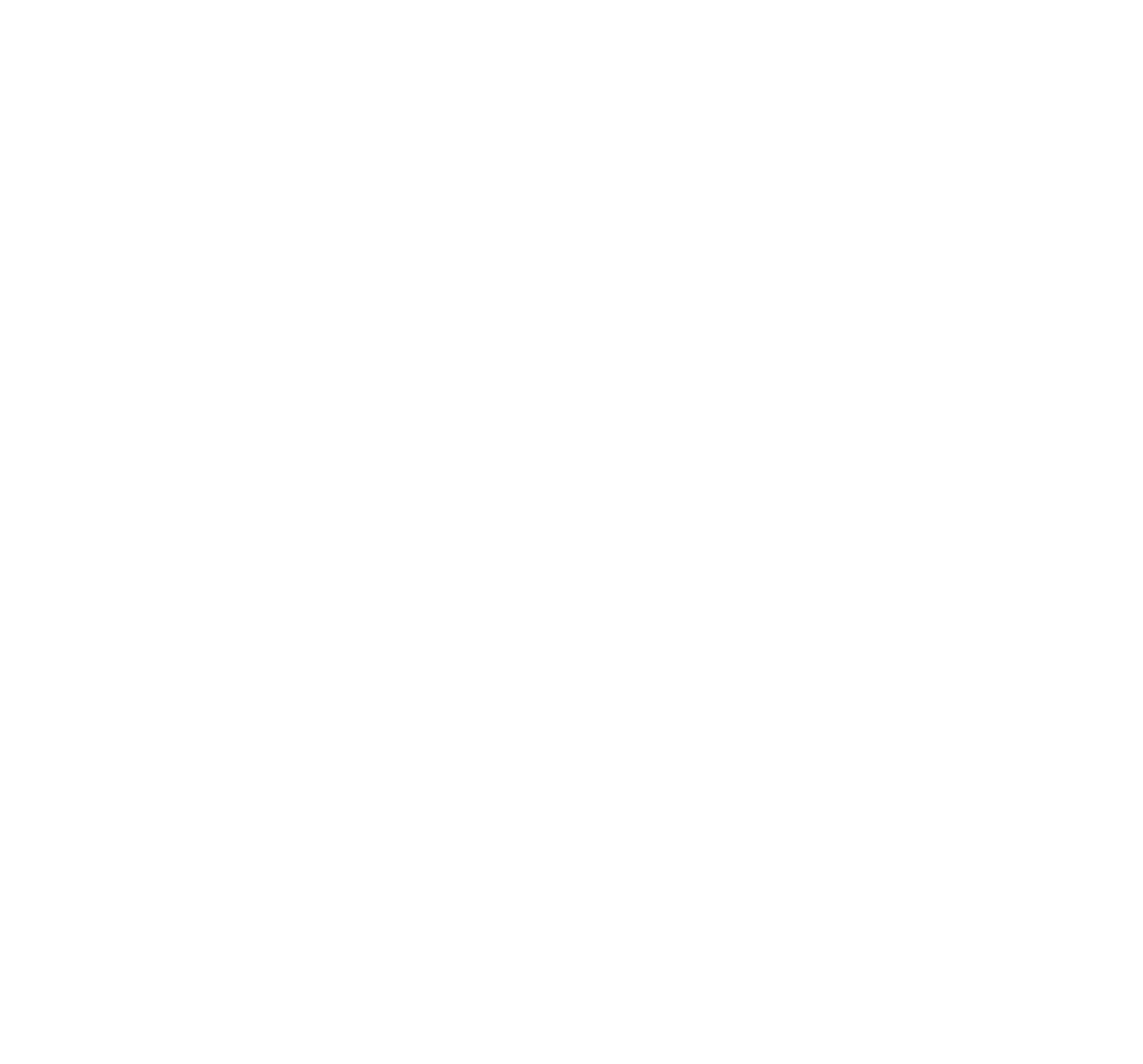 Round 4
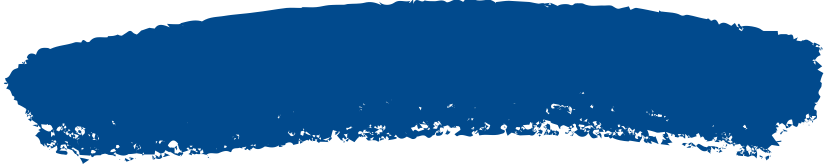 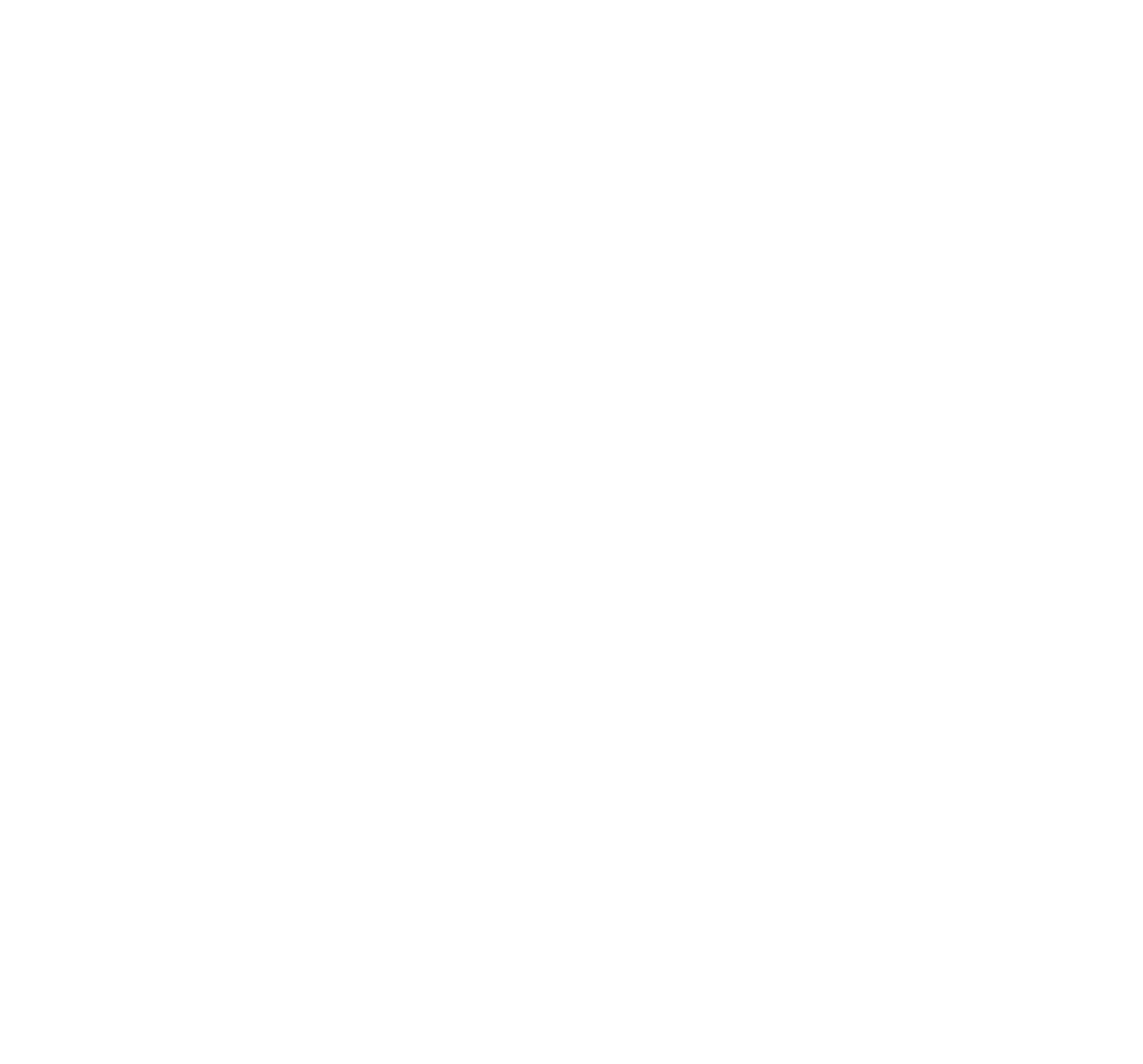 Question 2
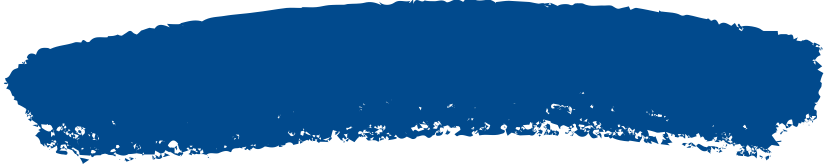 How and where did Kenichi’s grandfather die?
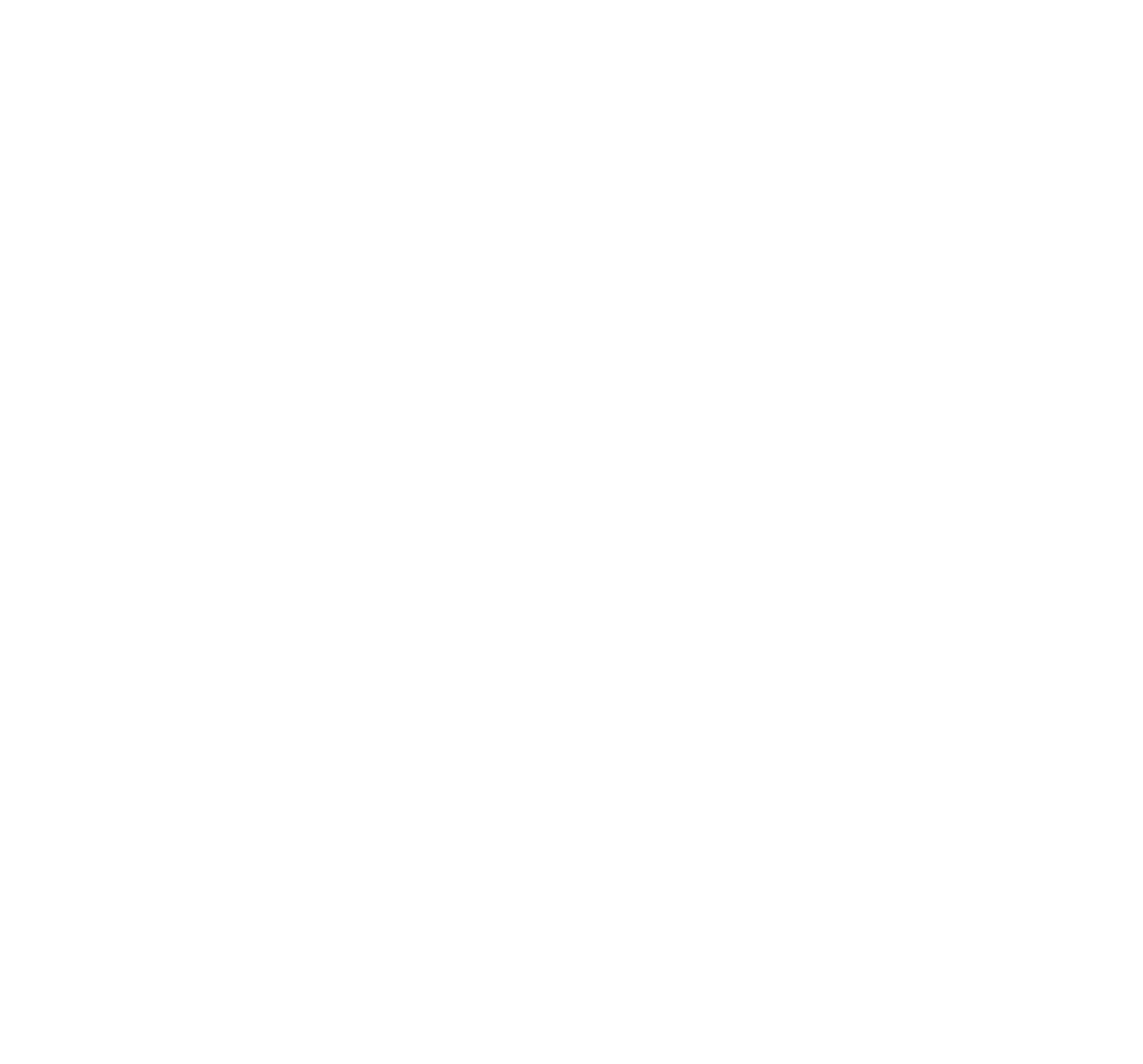 30 seconds
1 point
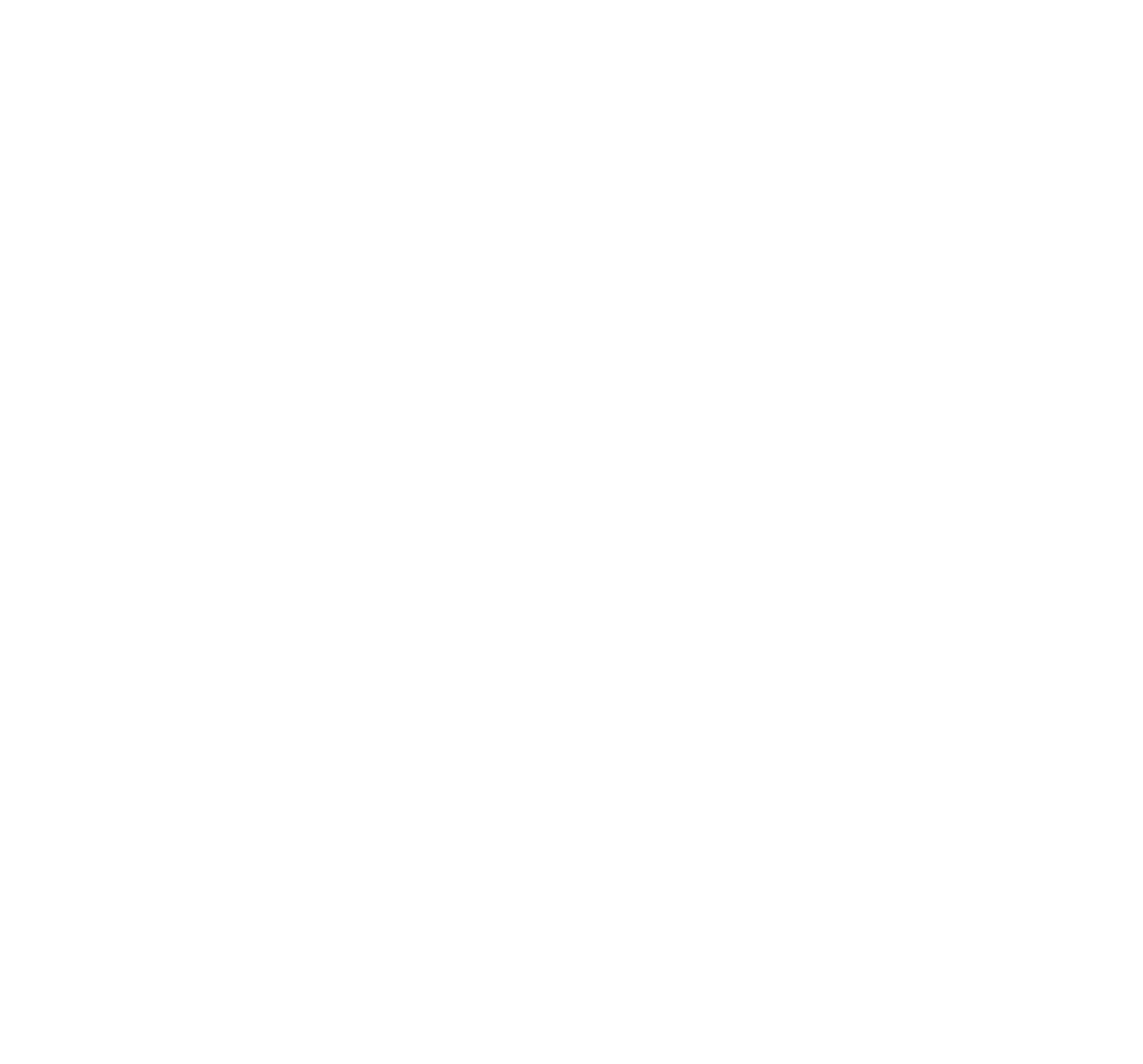 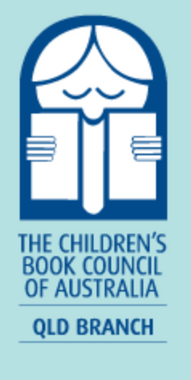 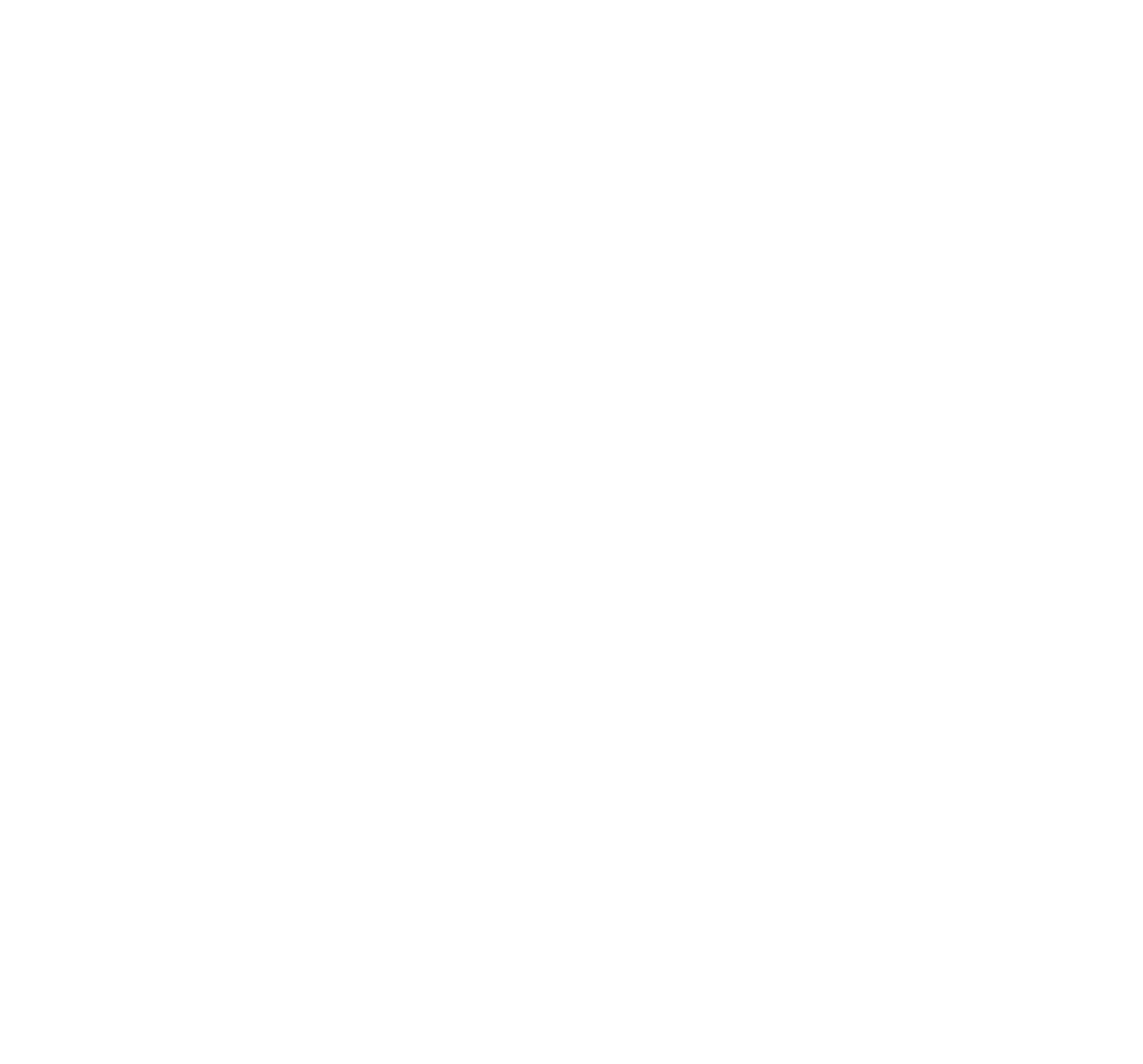 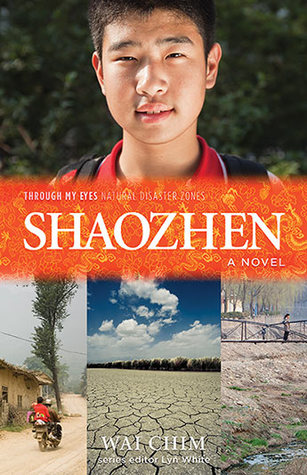 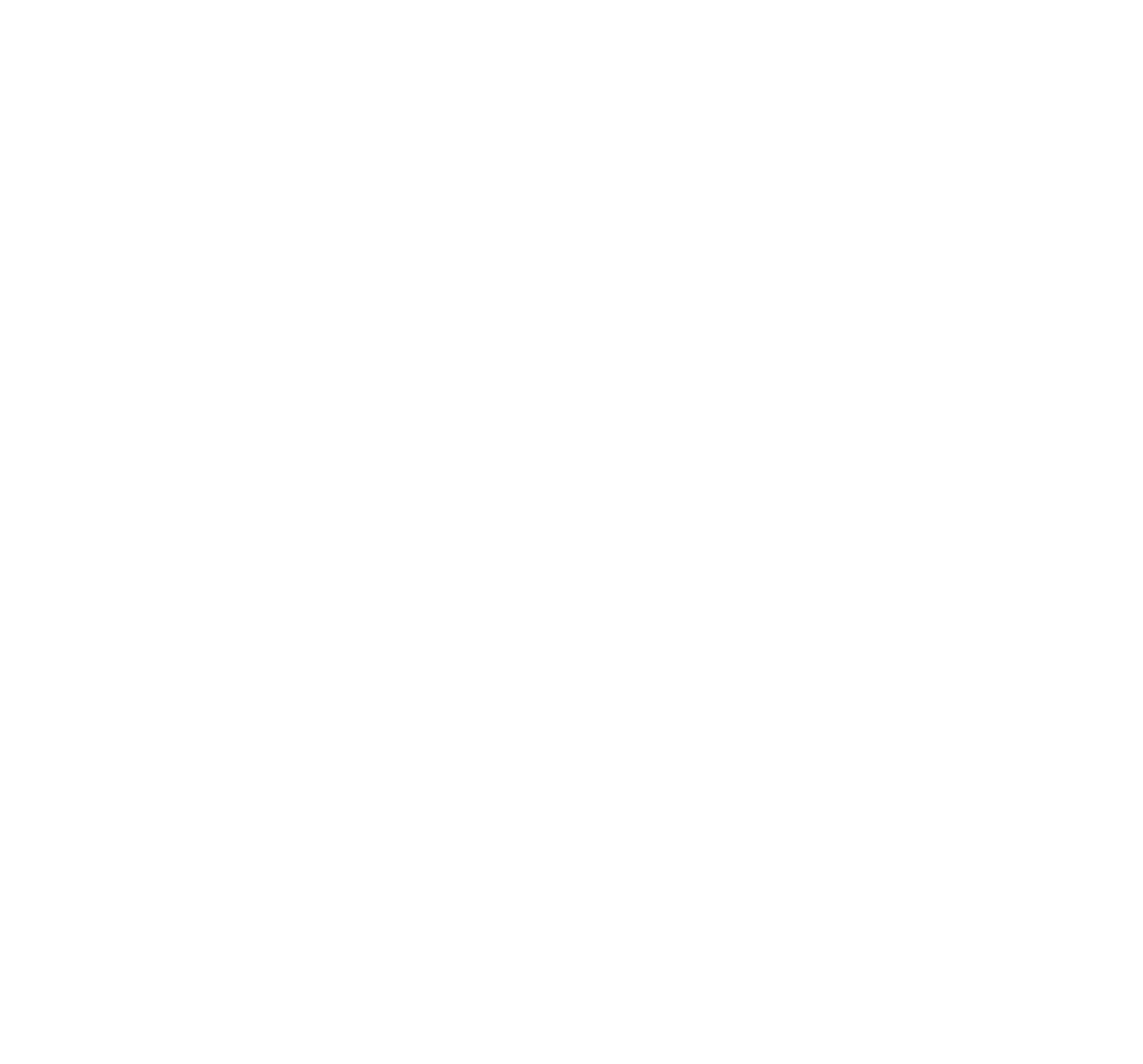 Round 4
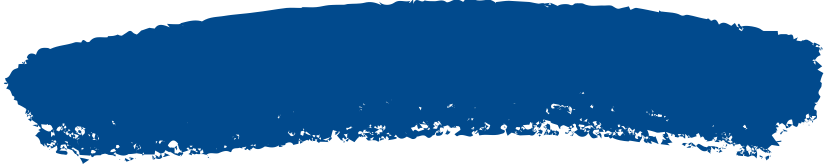 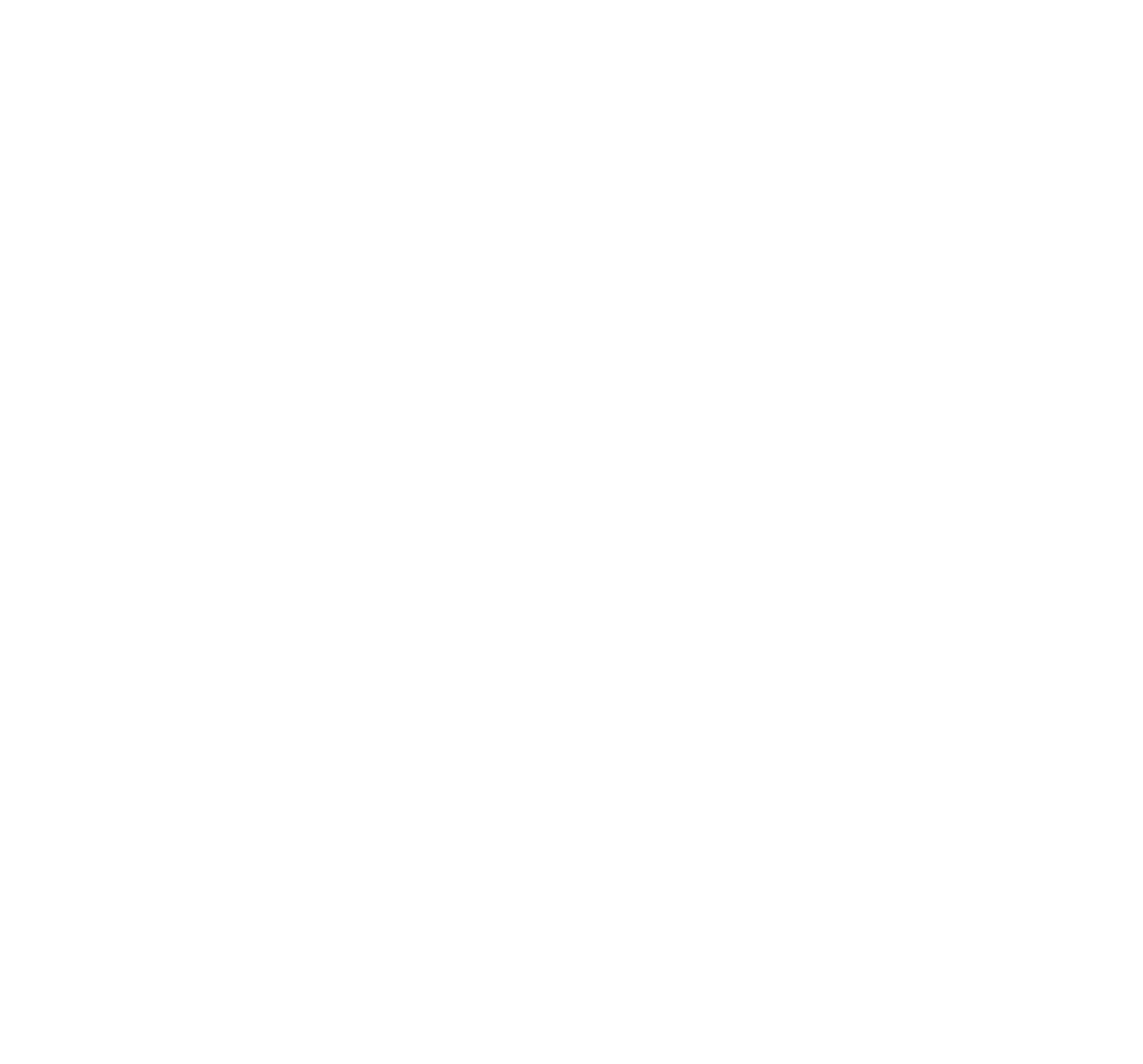 Question 3
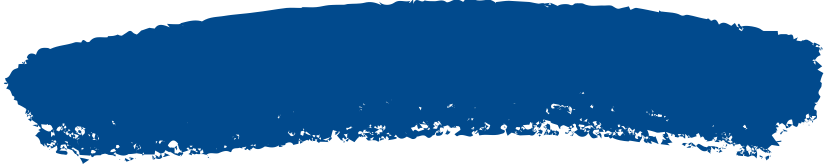 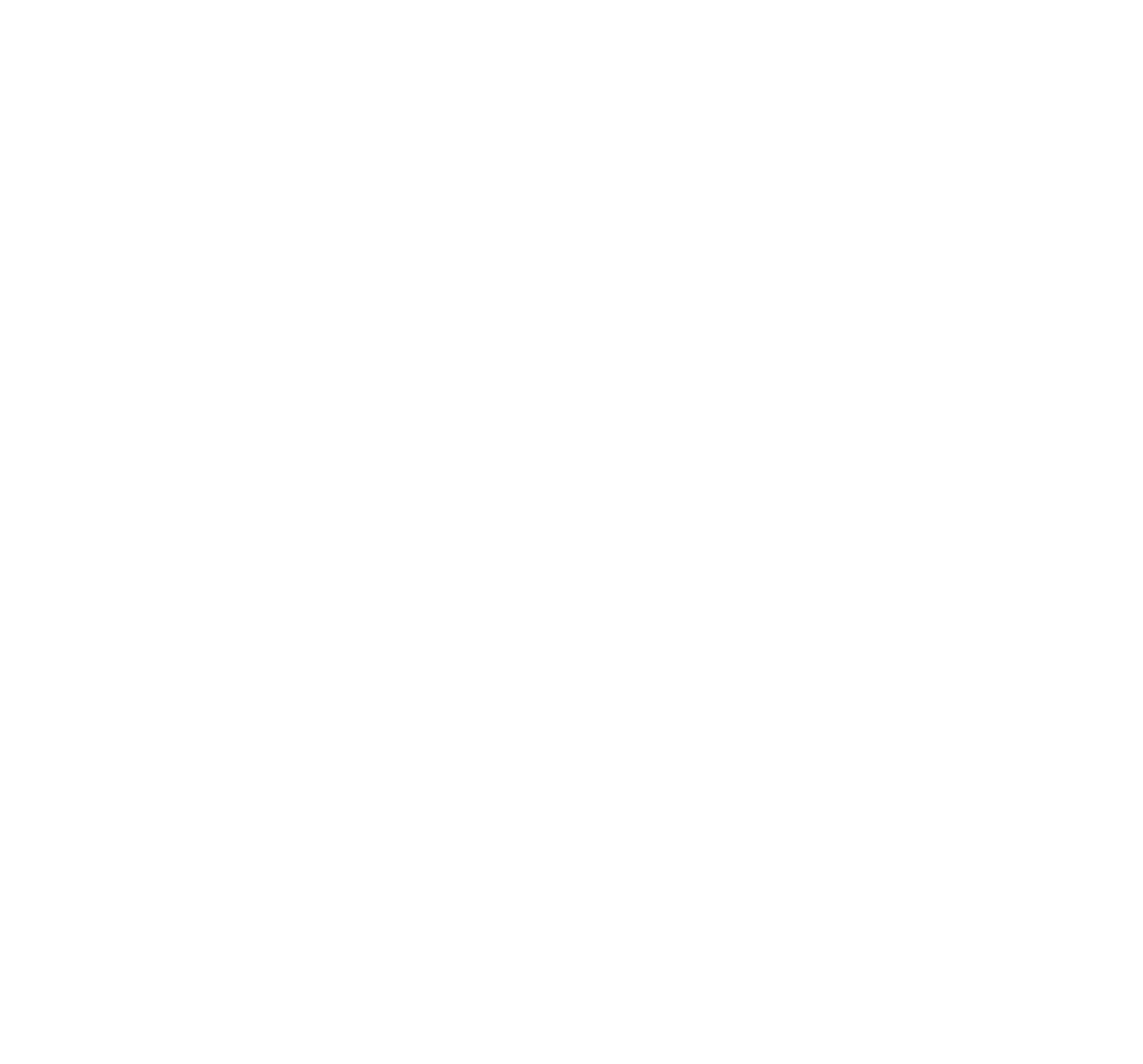 When he first arrives, how does Xian try to get on the good side of Shaozhen and his friends? Name two ways.
30 seconds
1 point
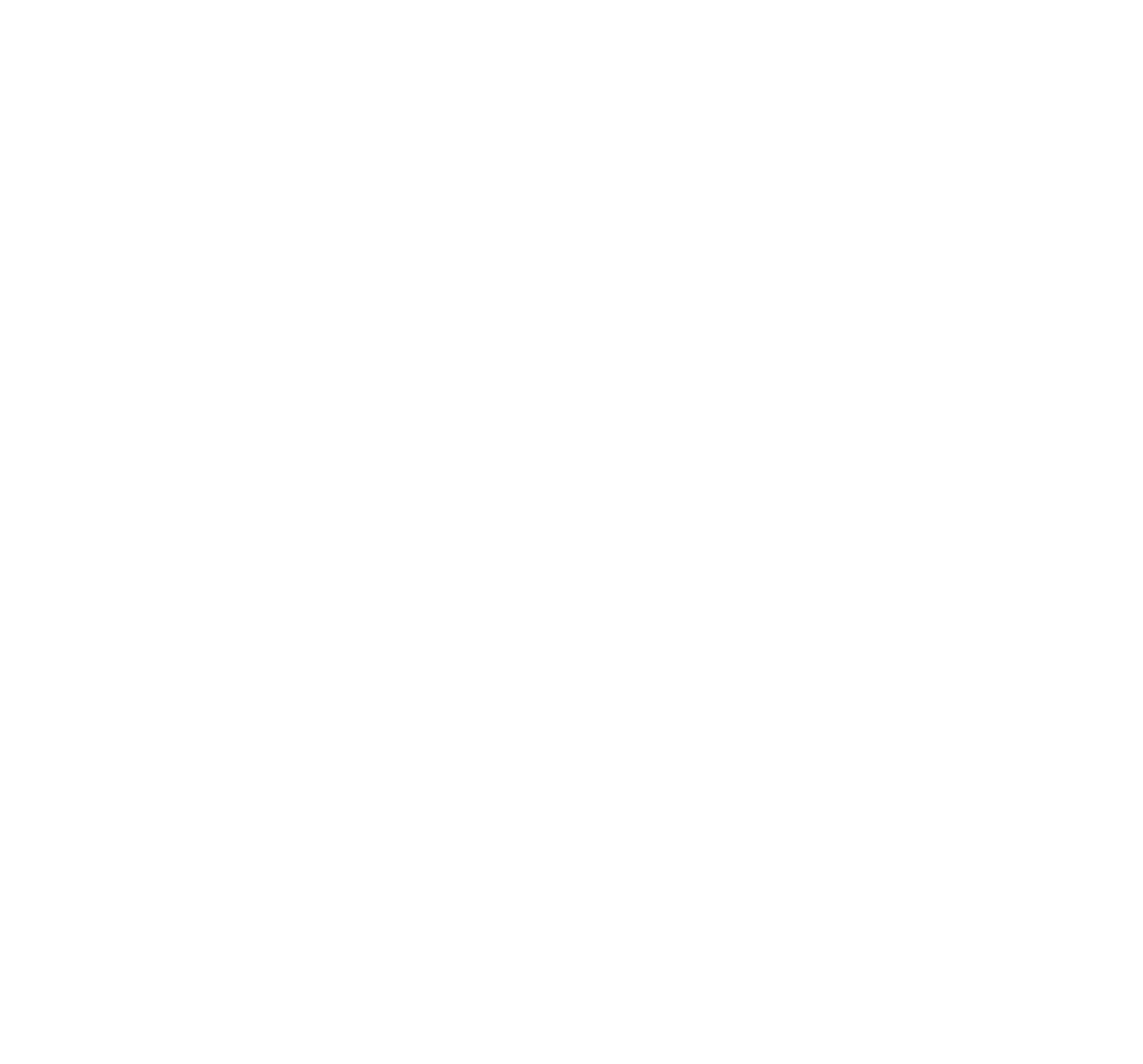 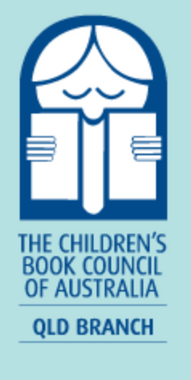 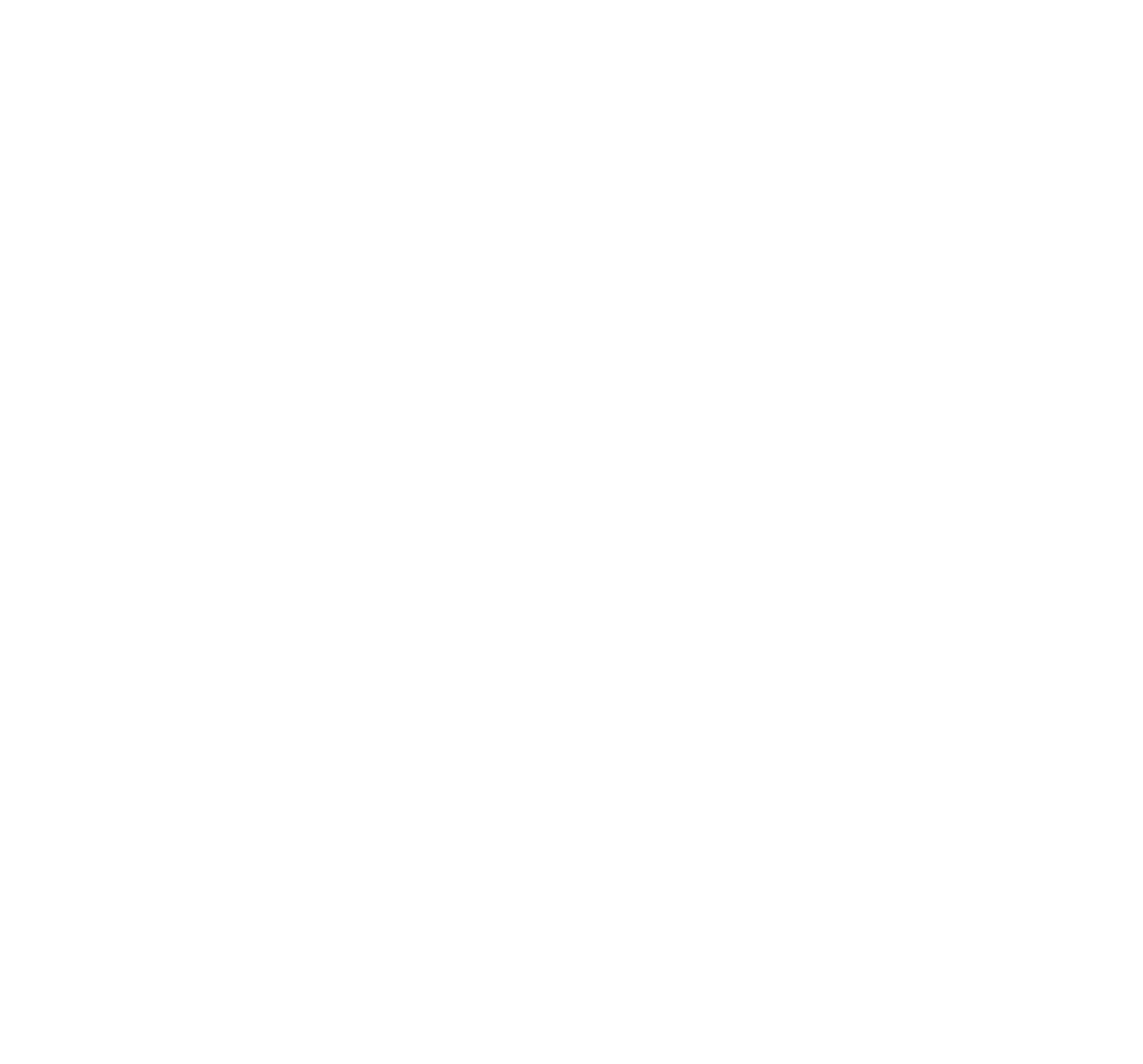 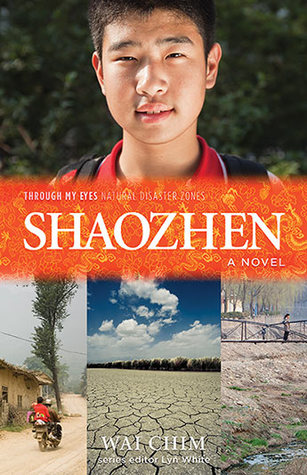 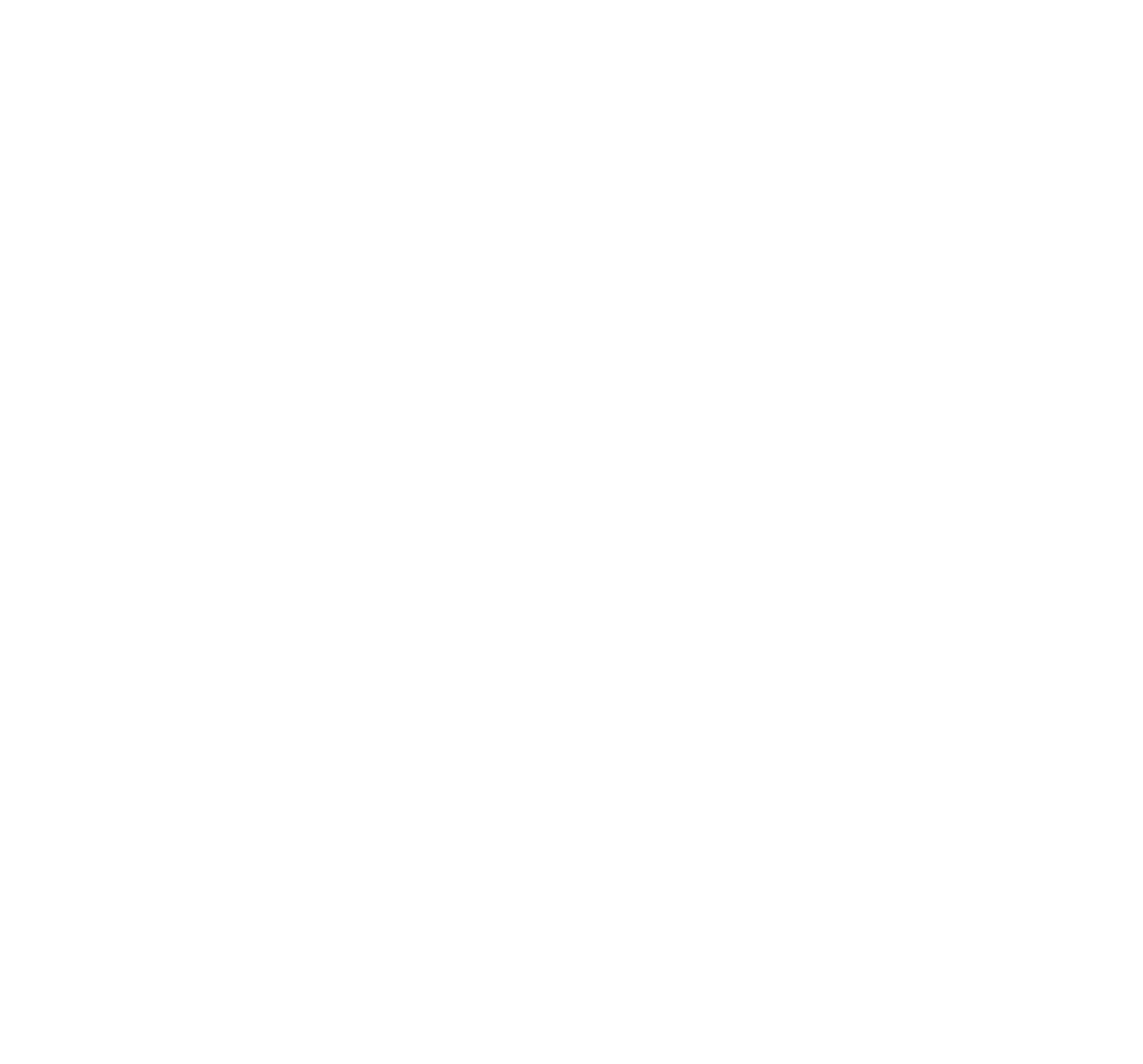 Round 4
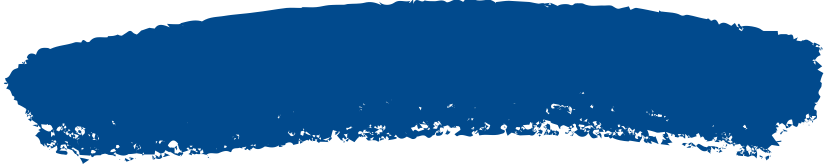 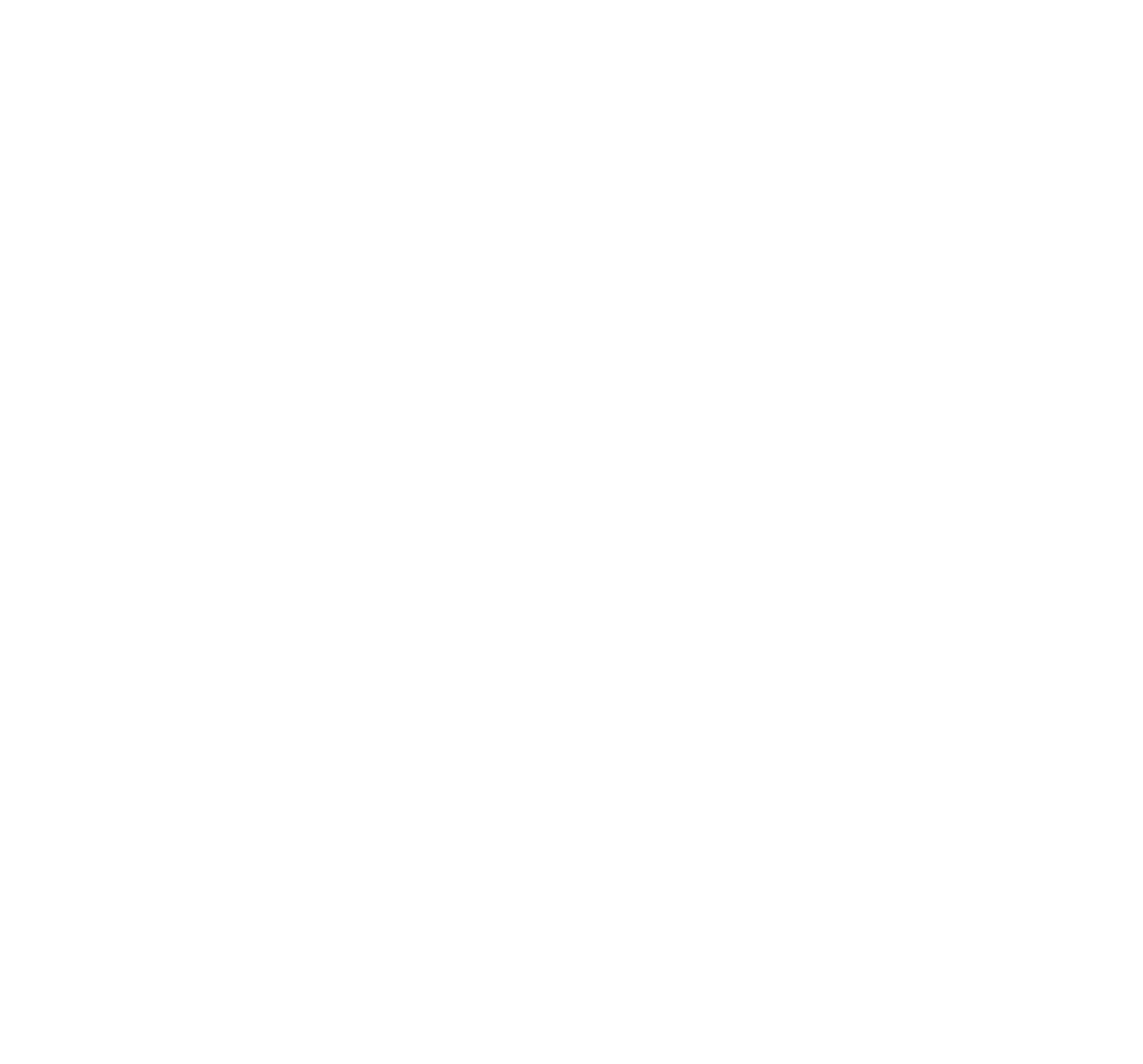 Question 4
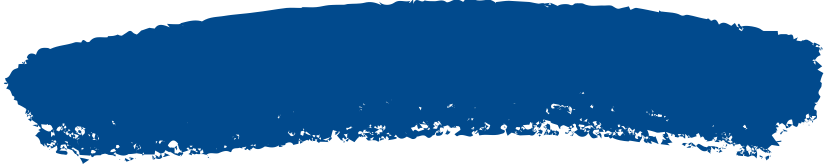 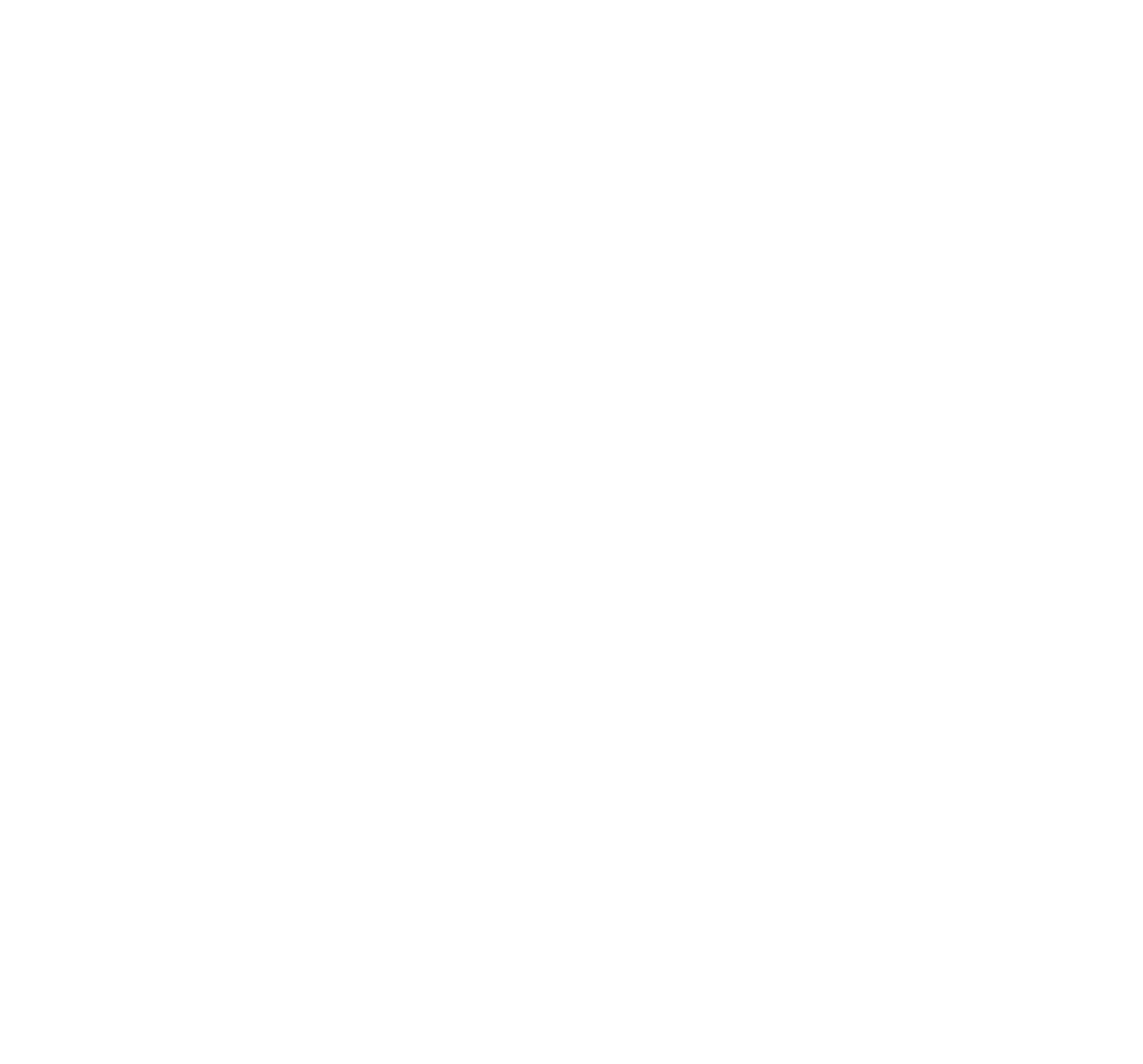 Who are the water-carriers and what do they do?
30 seconds
1 point
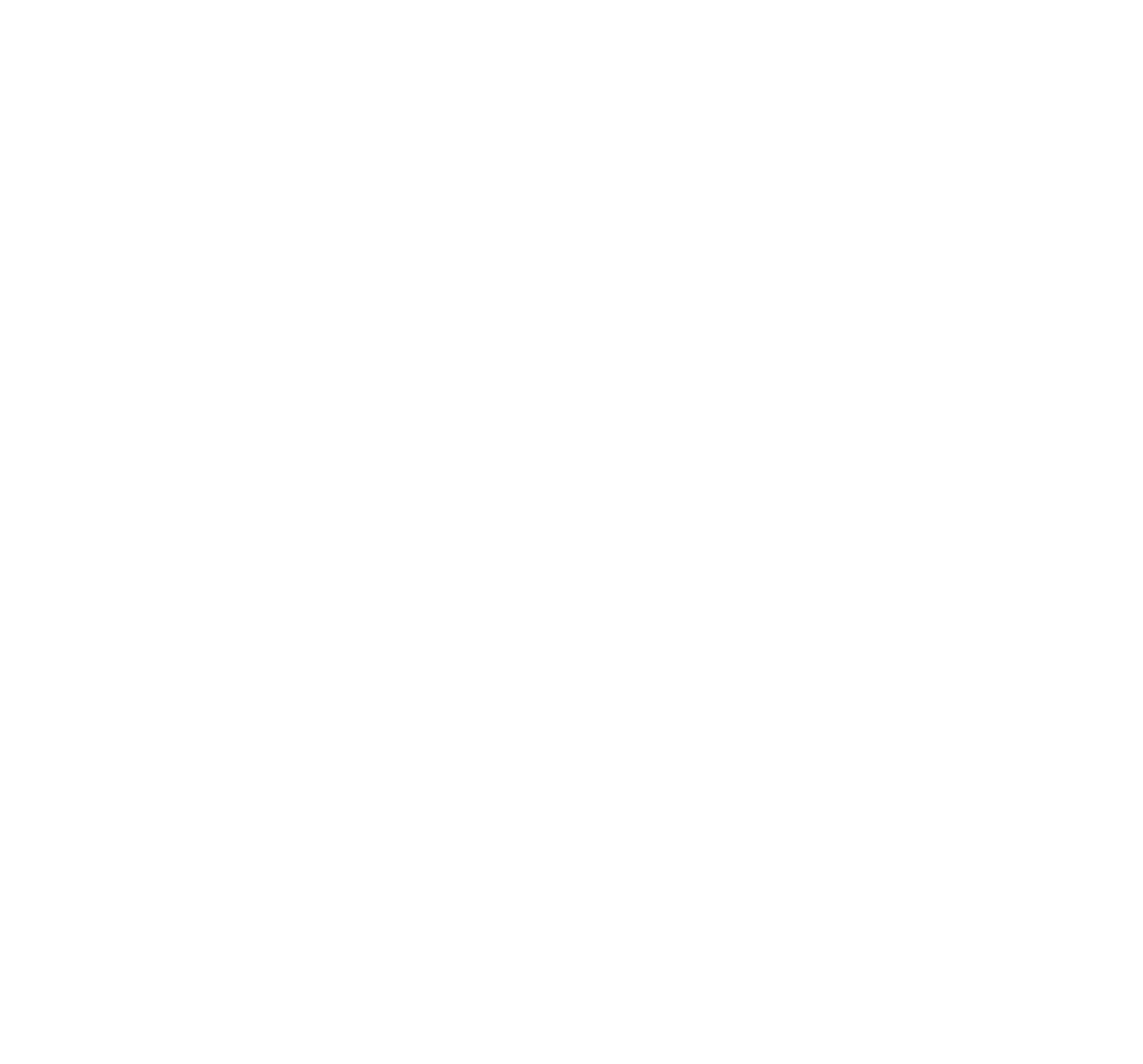 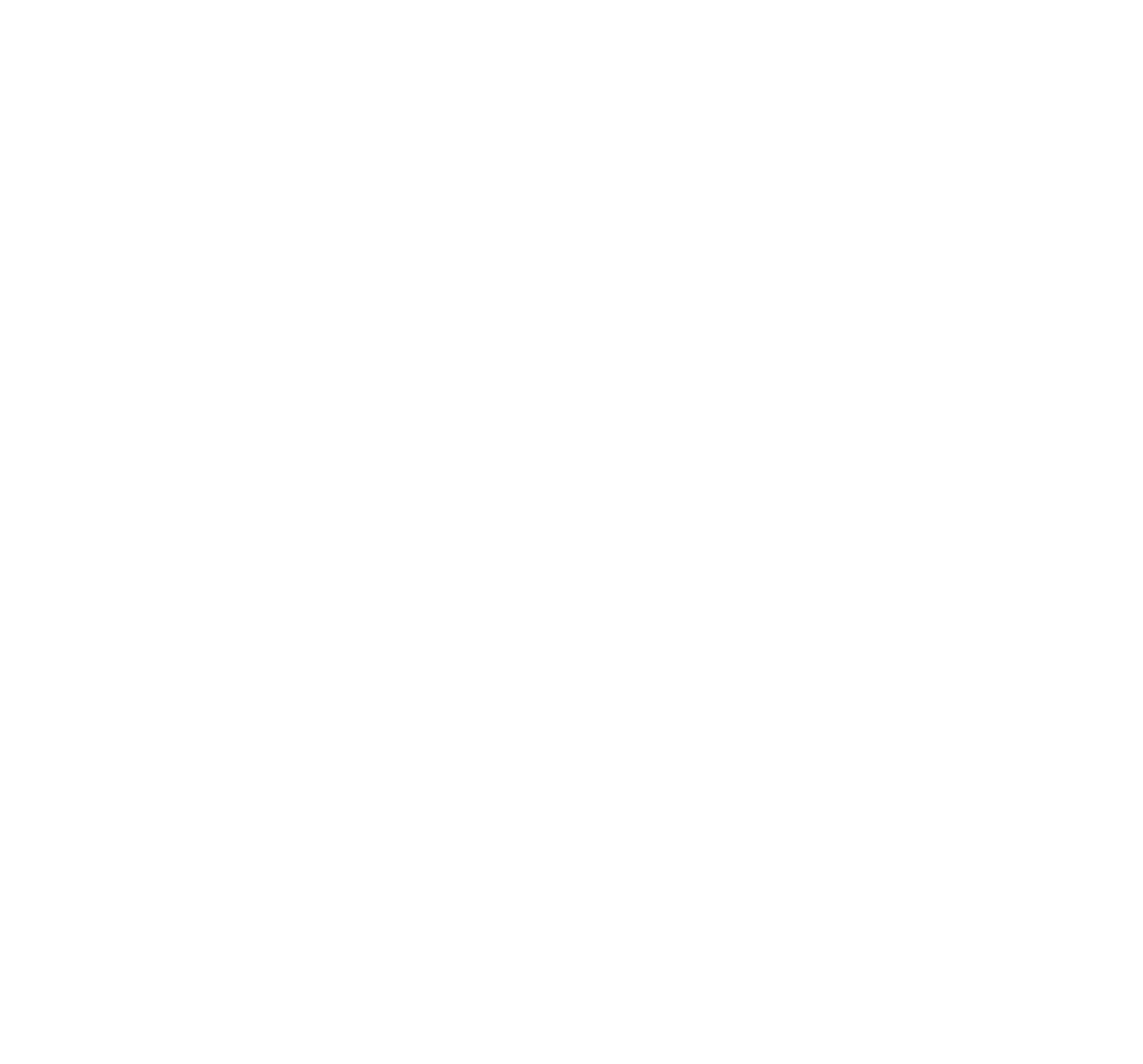 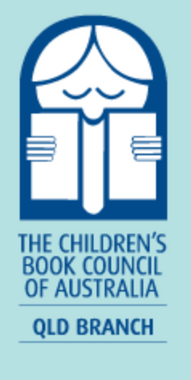 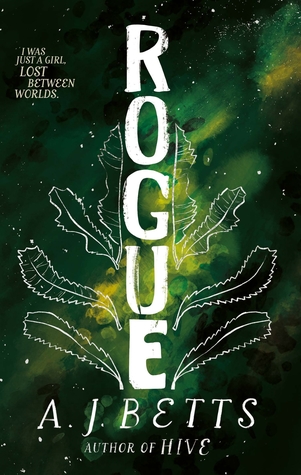 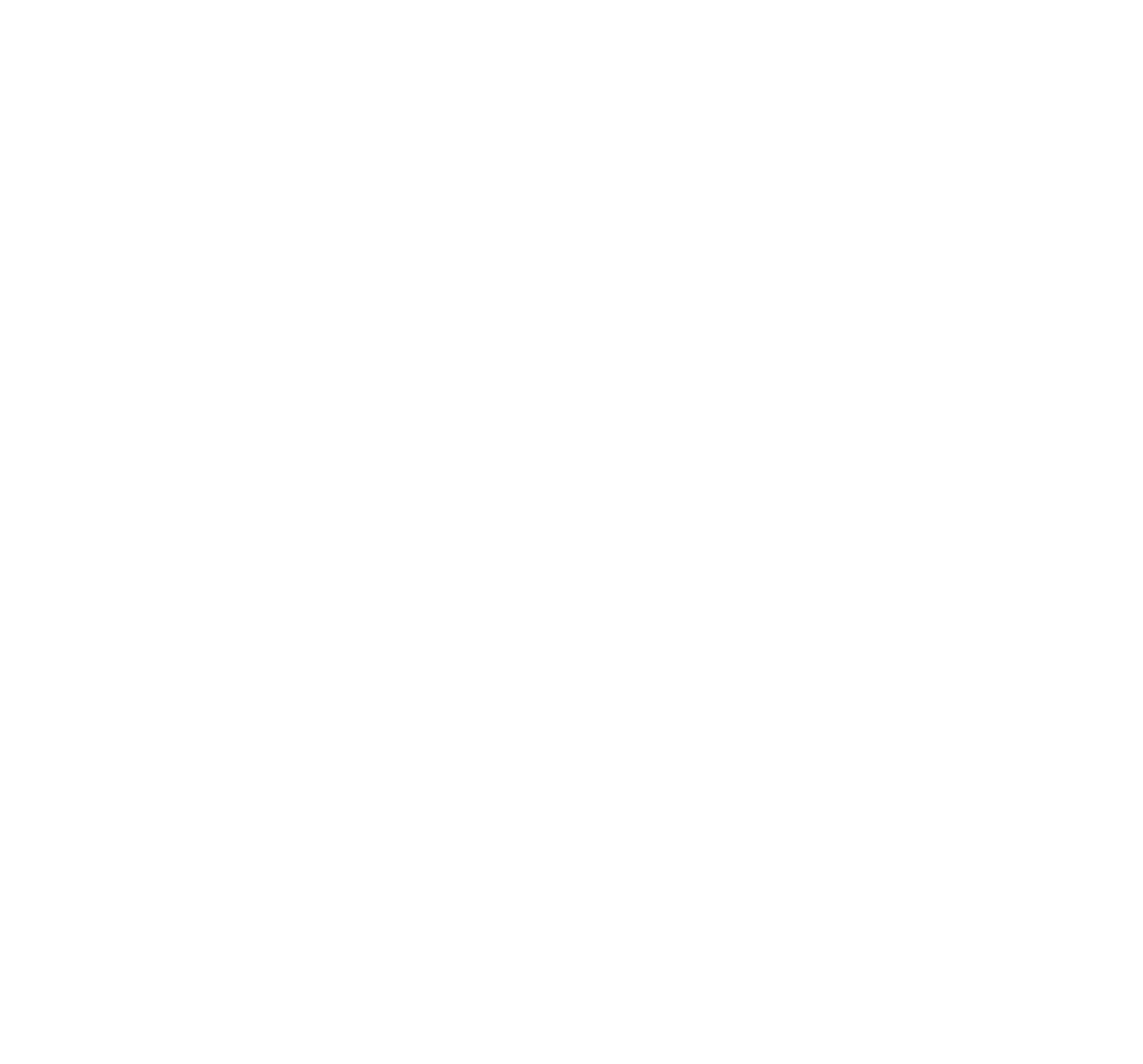 Round 4
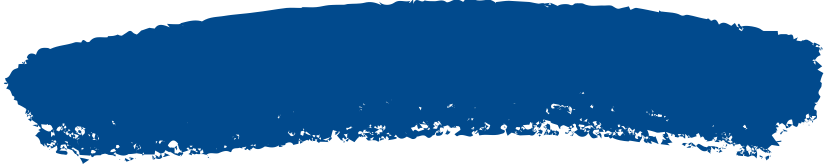 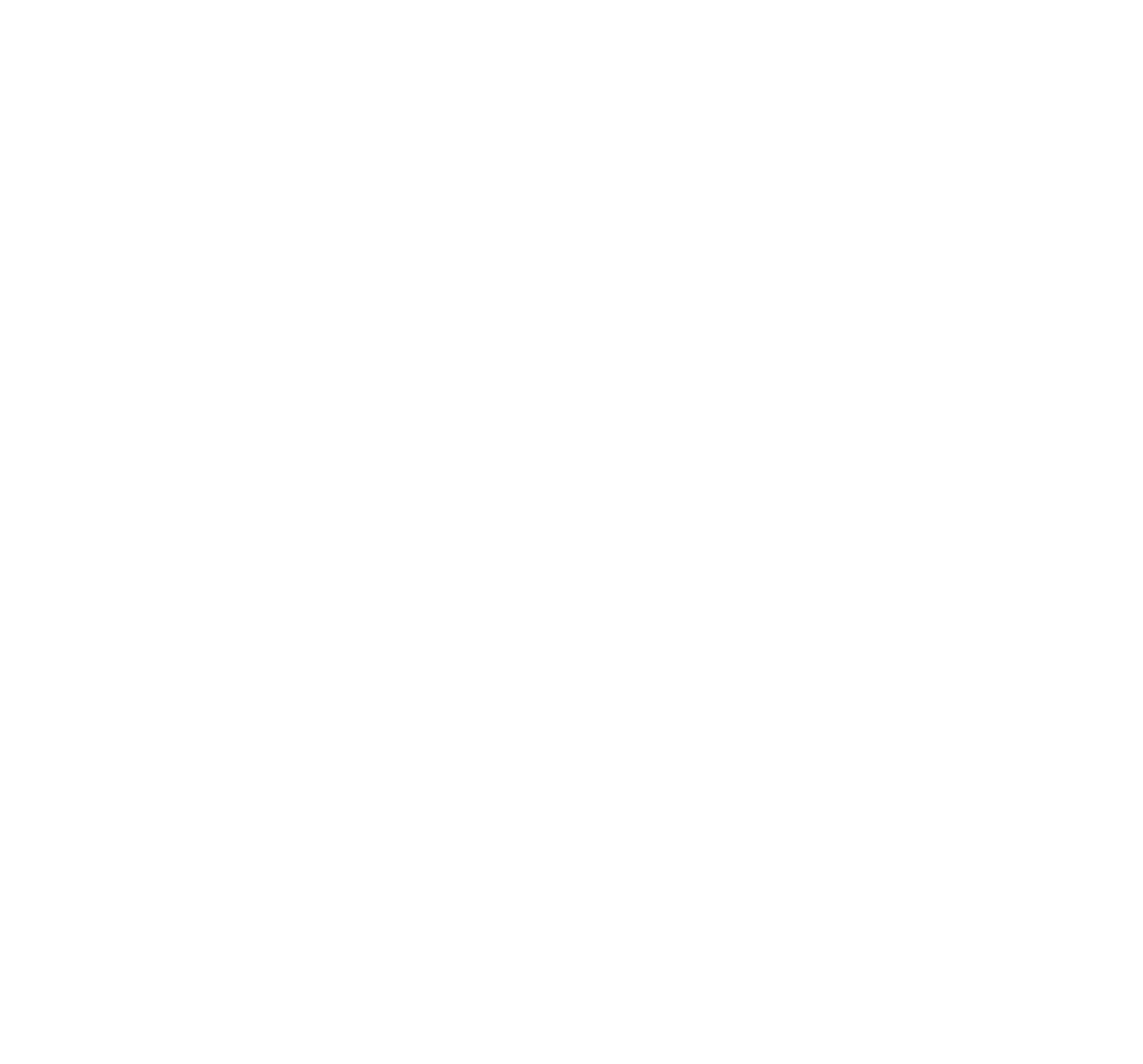 Question 5
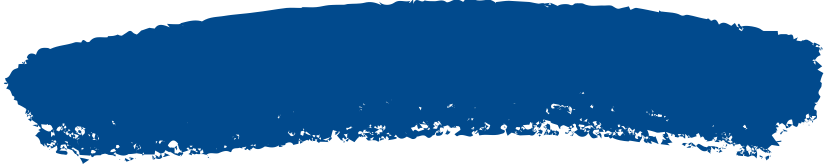 Although Will doesn’t appear in the novel until quite late, his presence is felt strongly all the way through. Explain how and why.
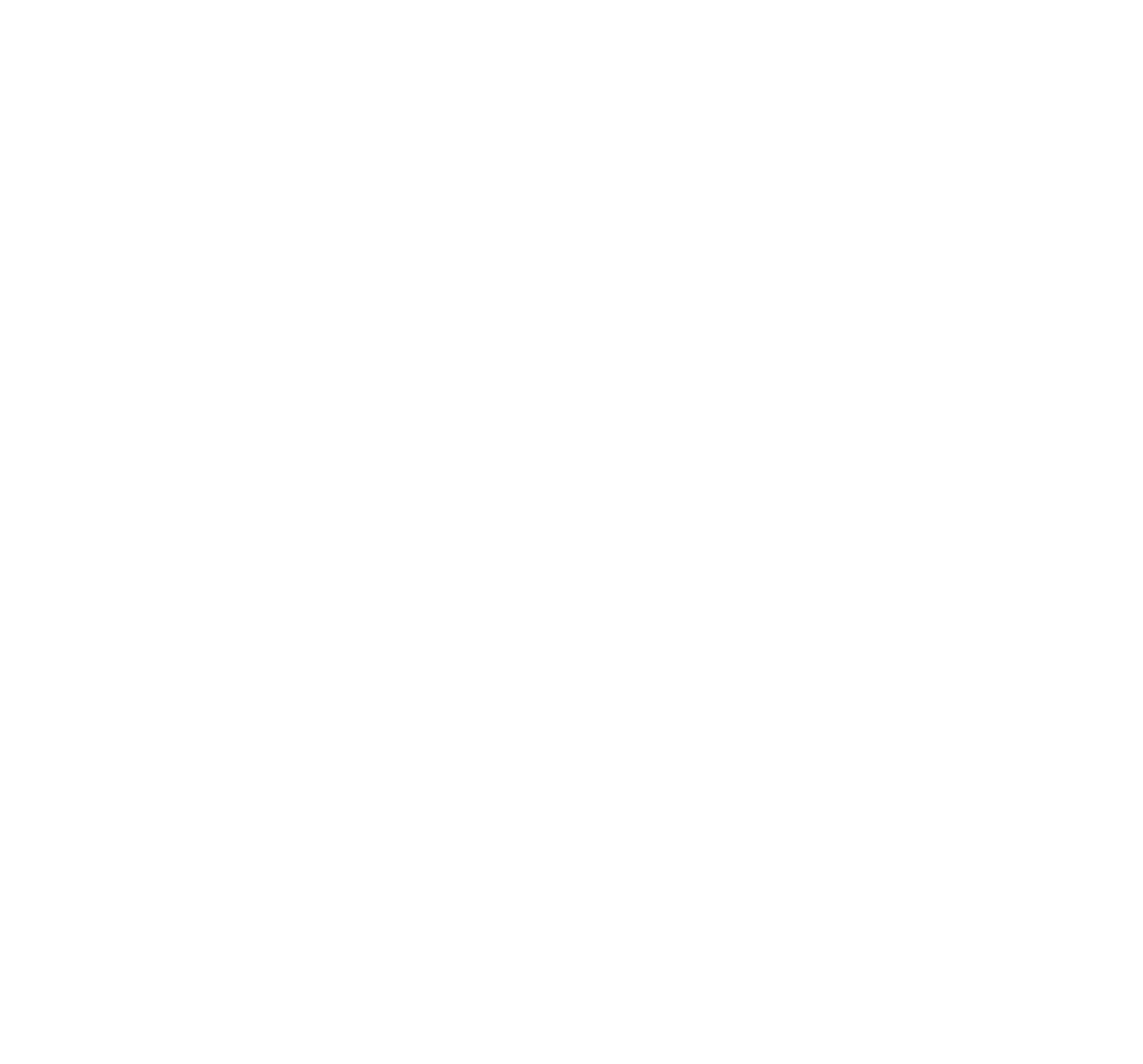 45 seconds
2 points
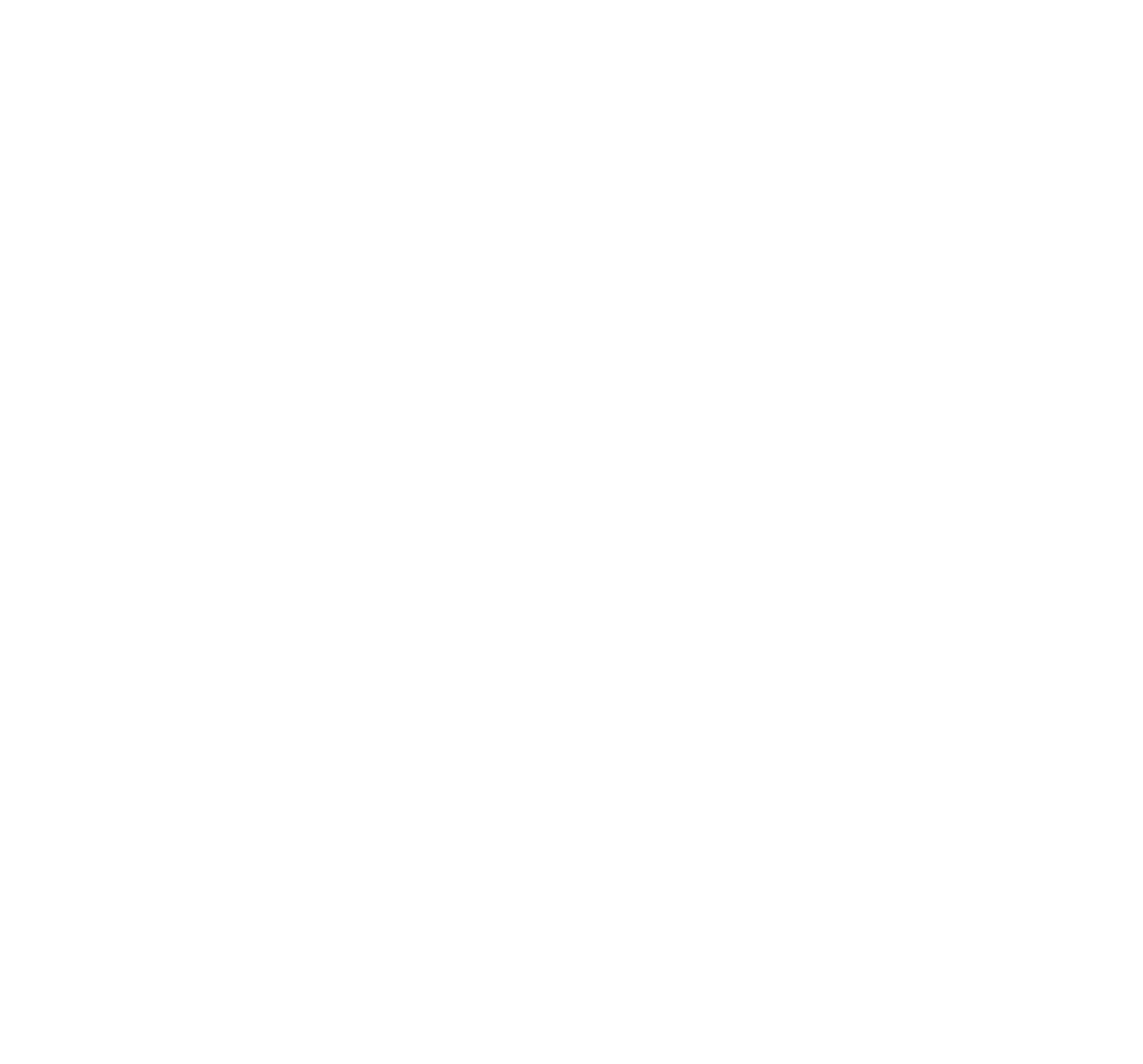 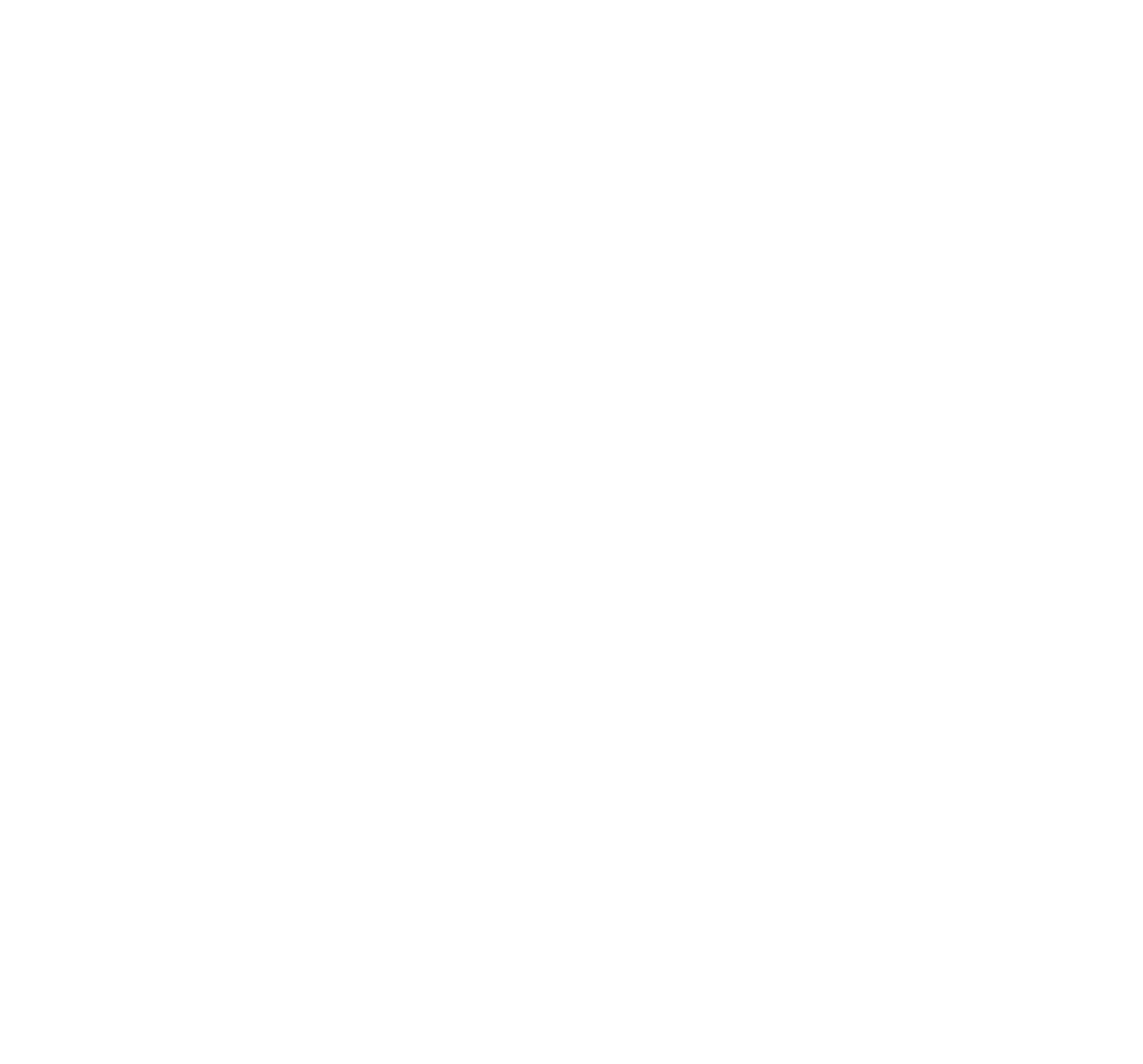 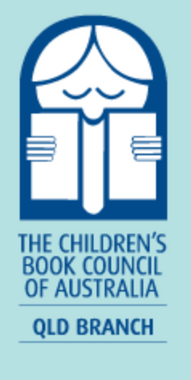 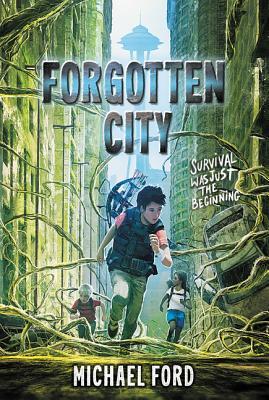 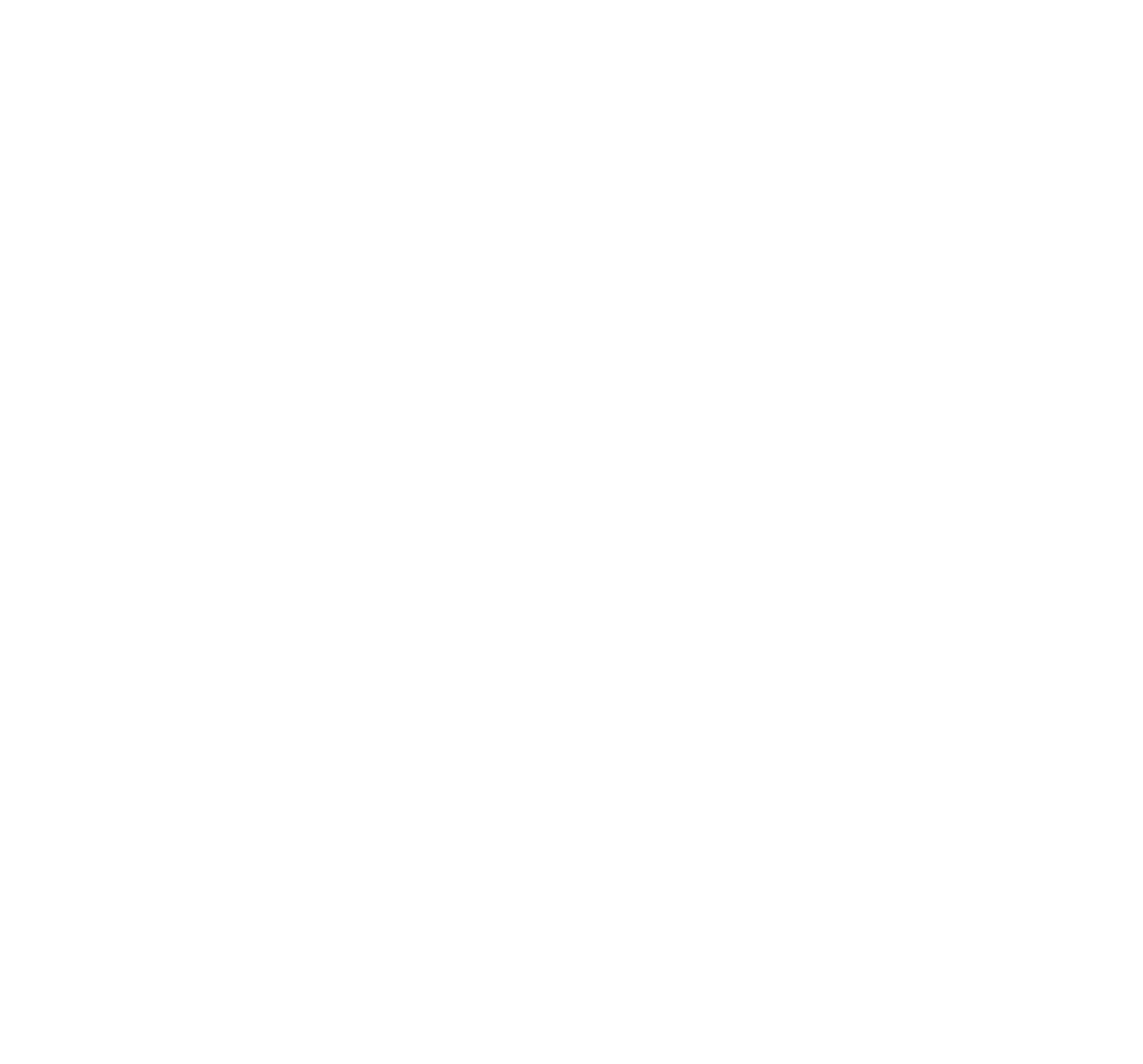 Round 4
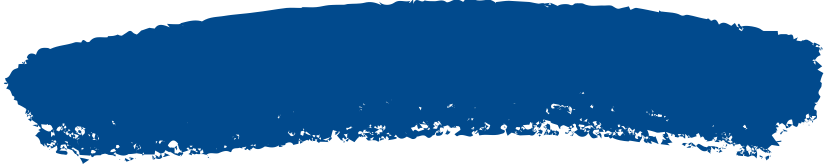 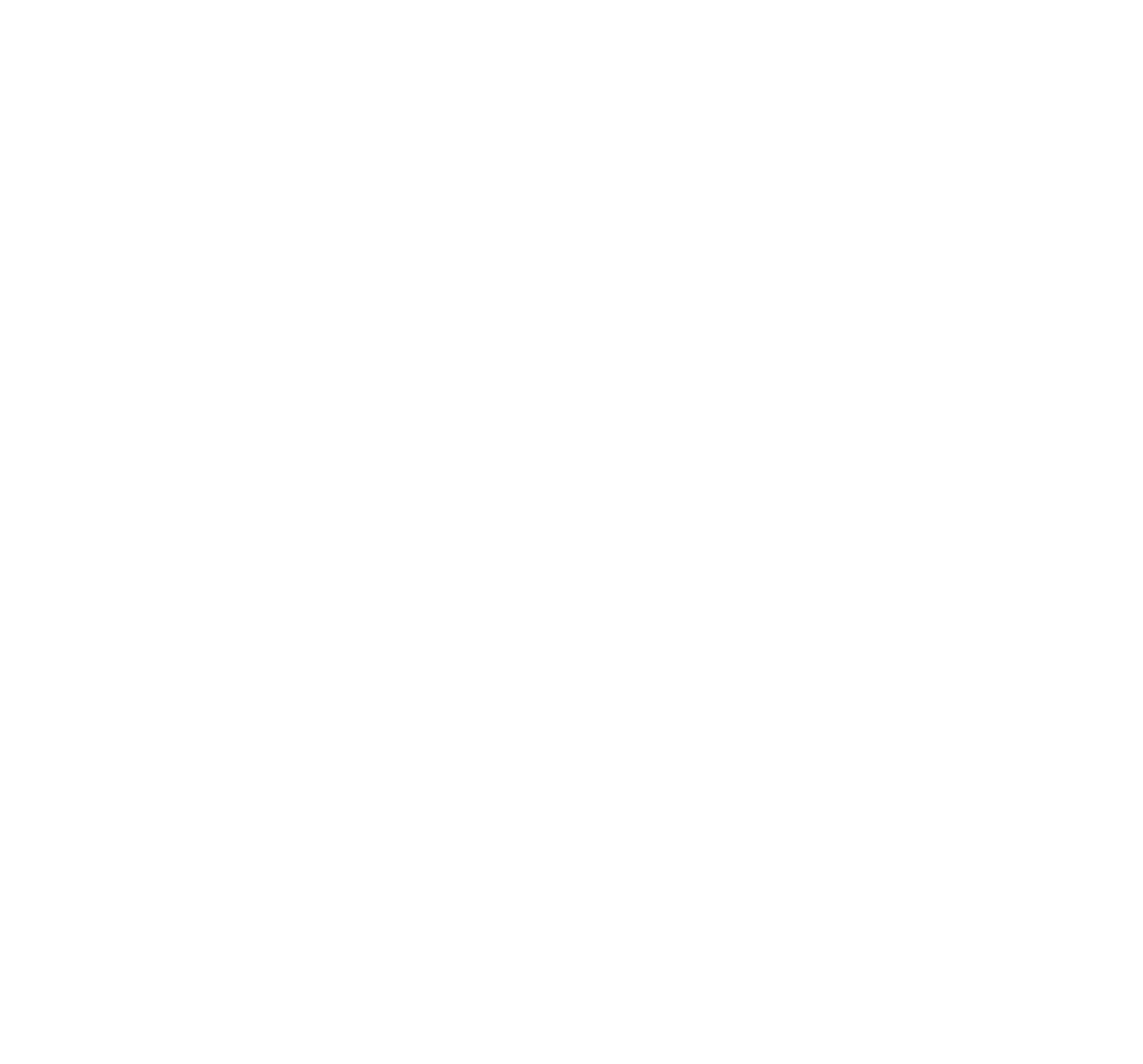 Question 6
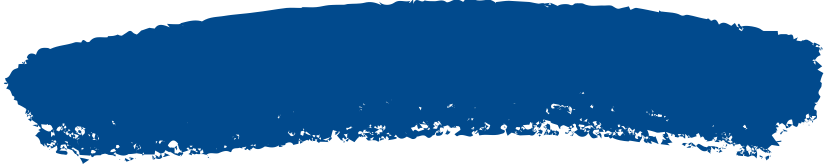 When Kobi discovers the truth about Jonathan, what does he mean when he says, ‘my dad died out there’?
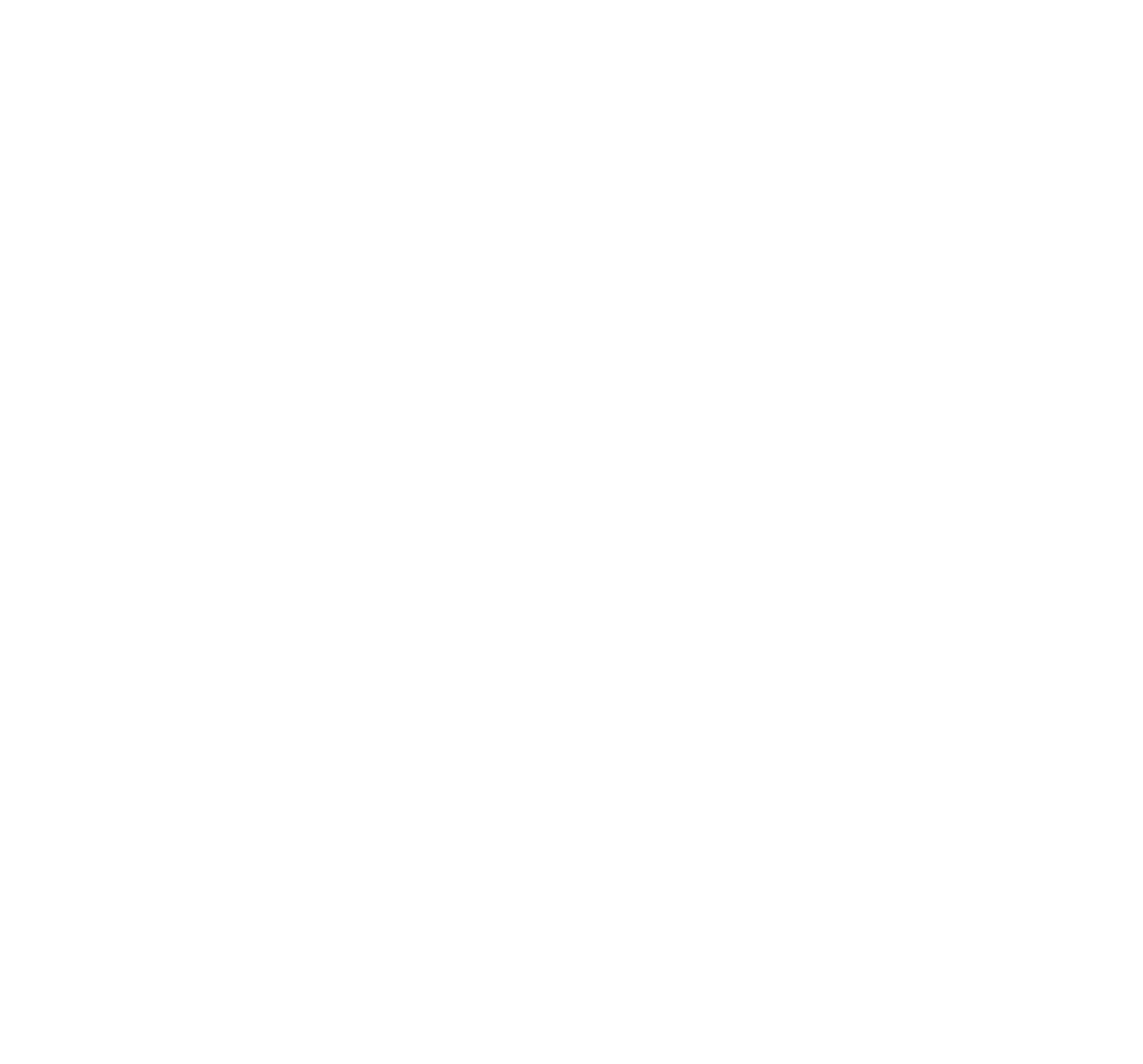 45 seconds
2 points
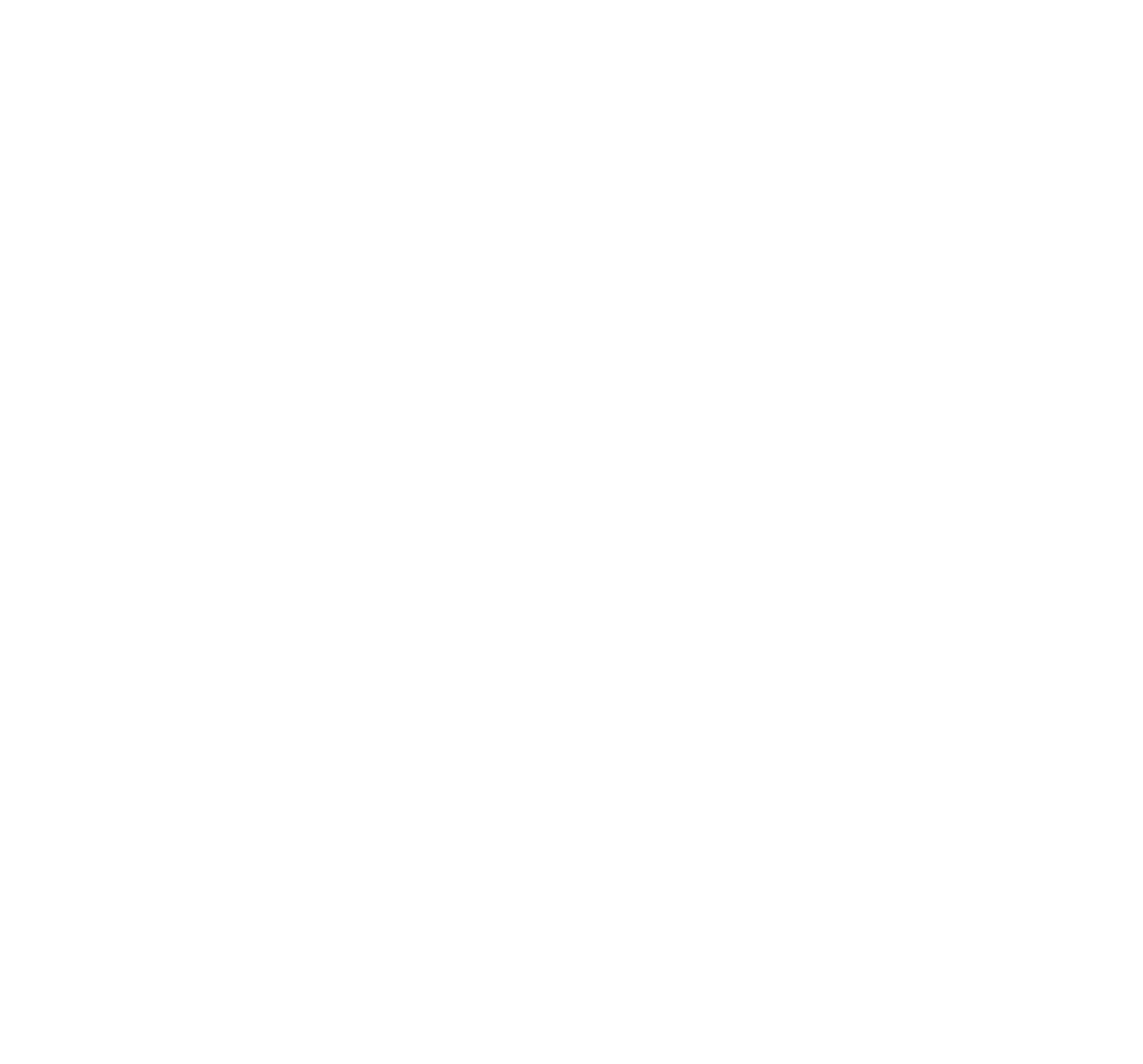 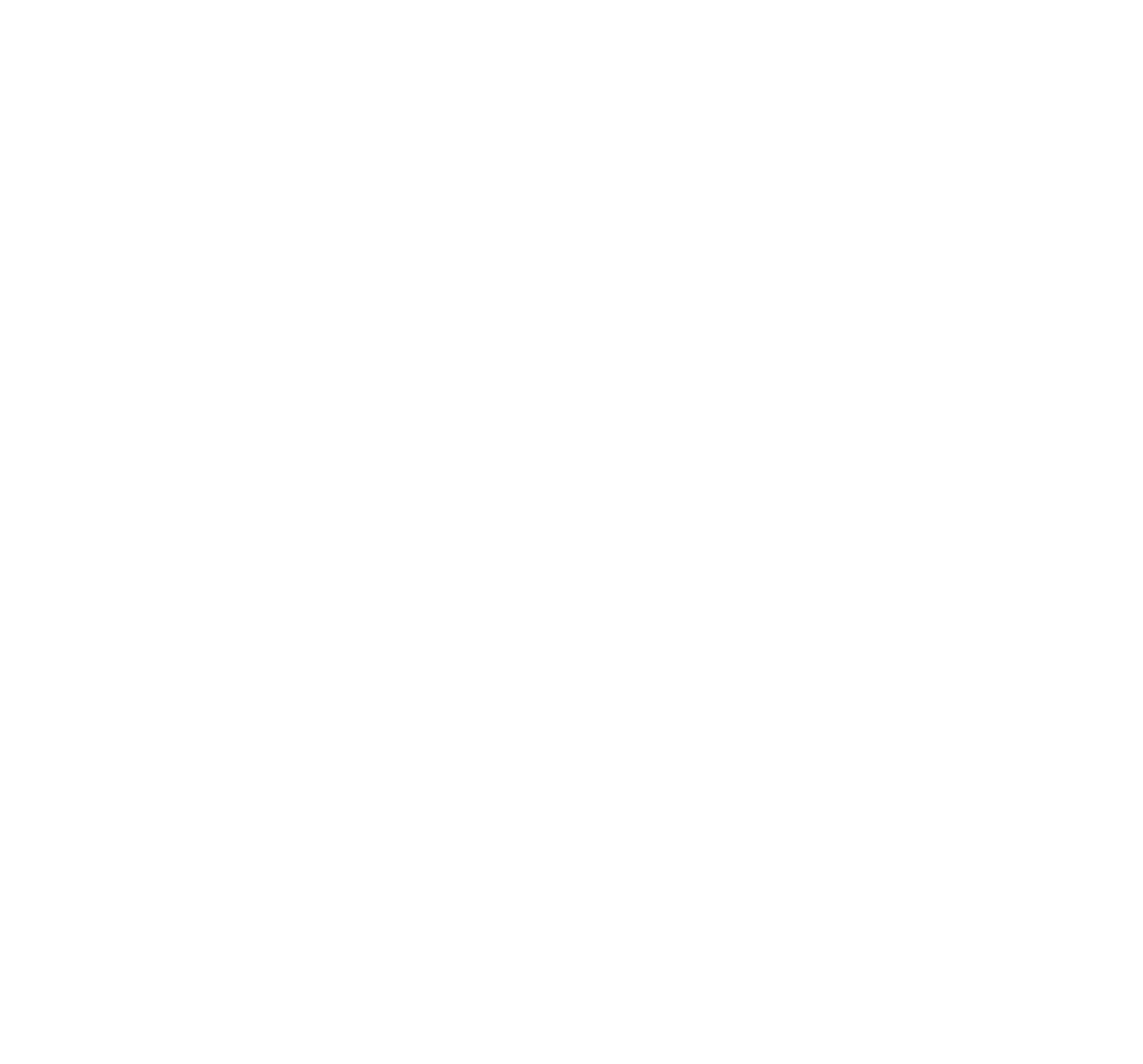 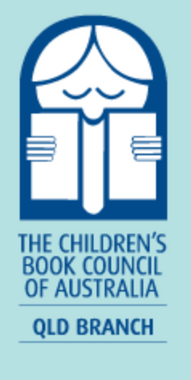 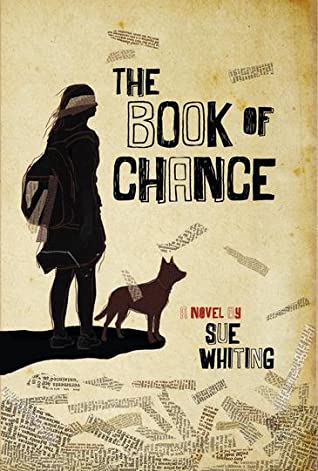 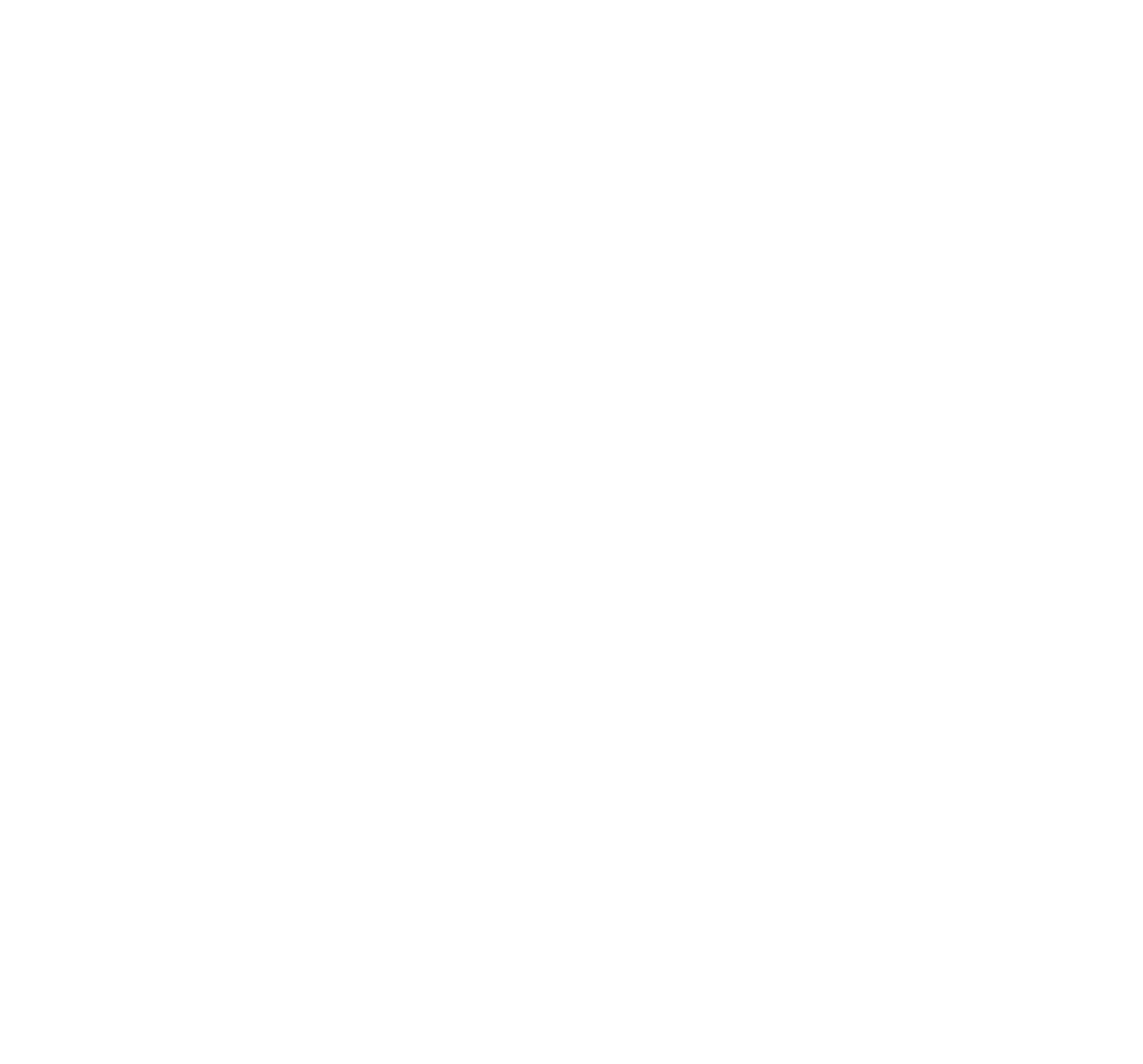 Round 4
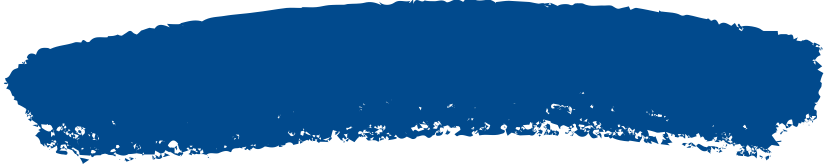 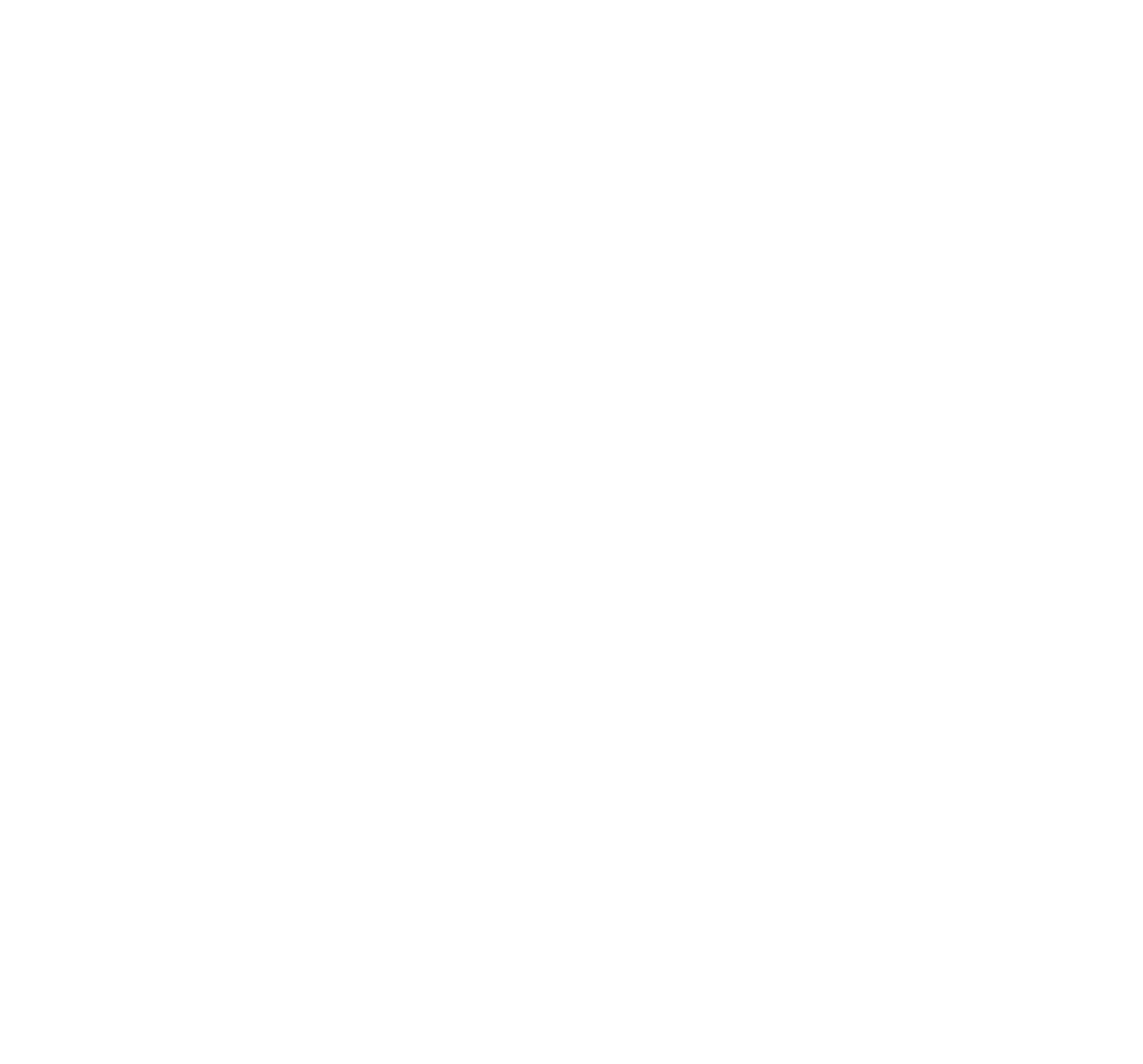 Question 7
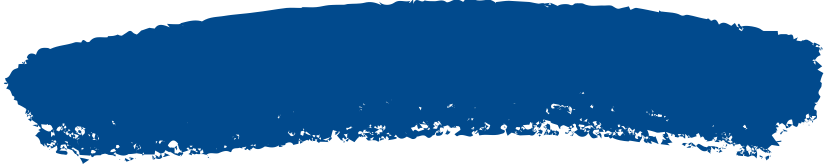 What are your feelings for Nadia by the end of the story? Use evidence to support your team’s answer.
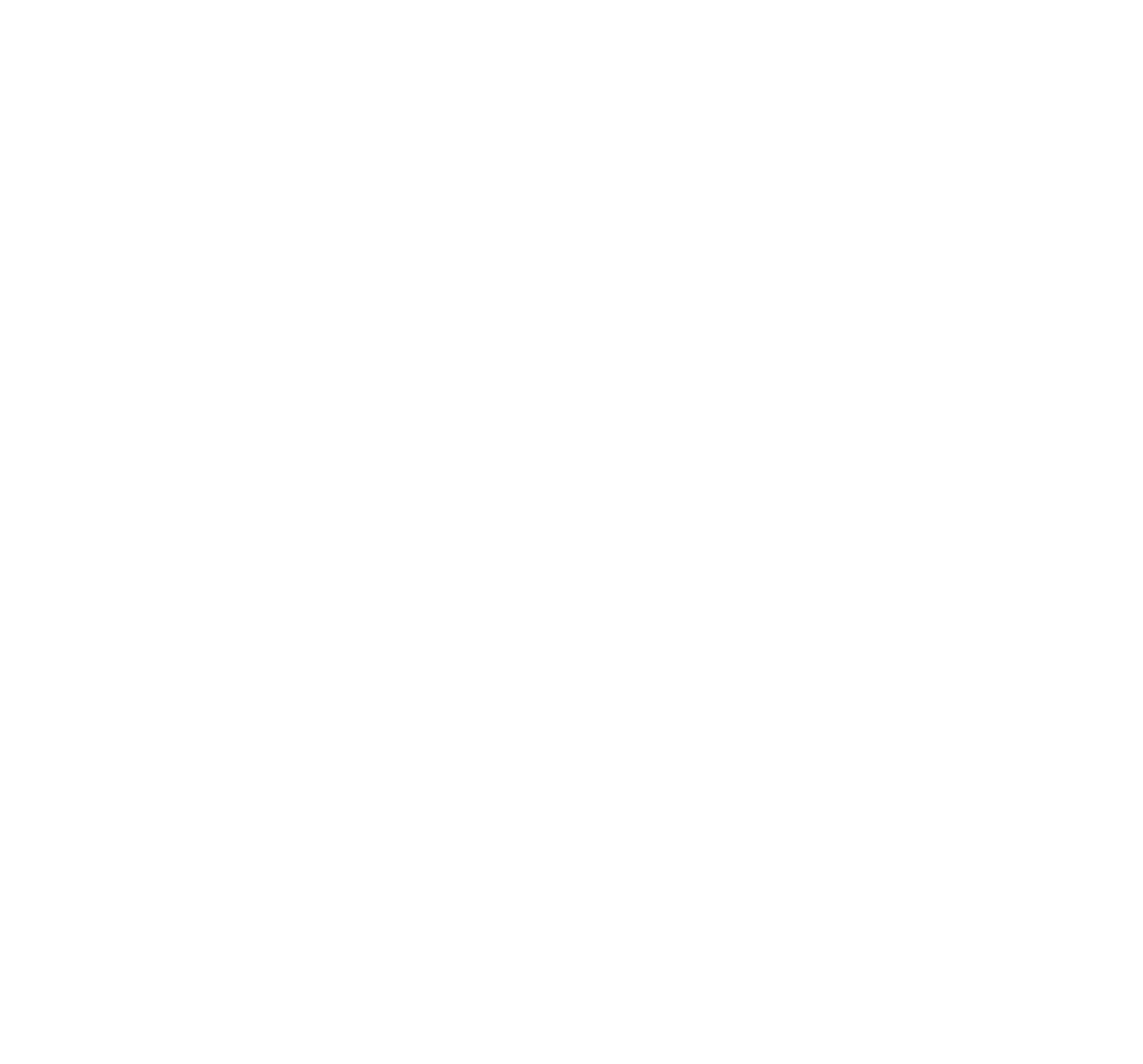 60 seconds
4 points
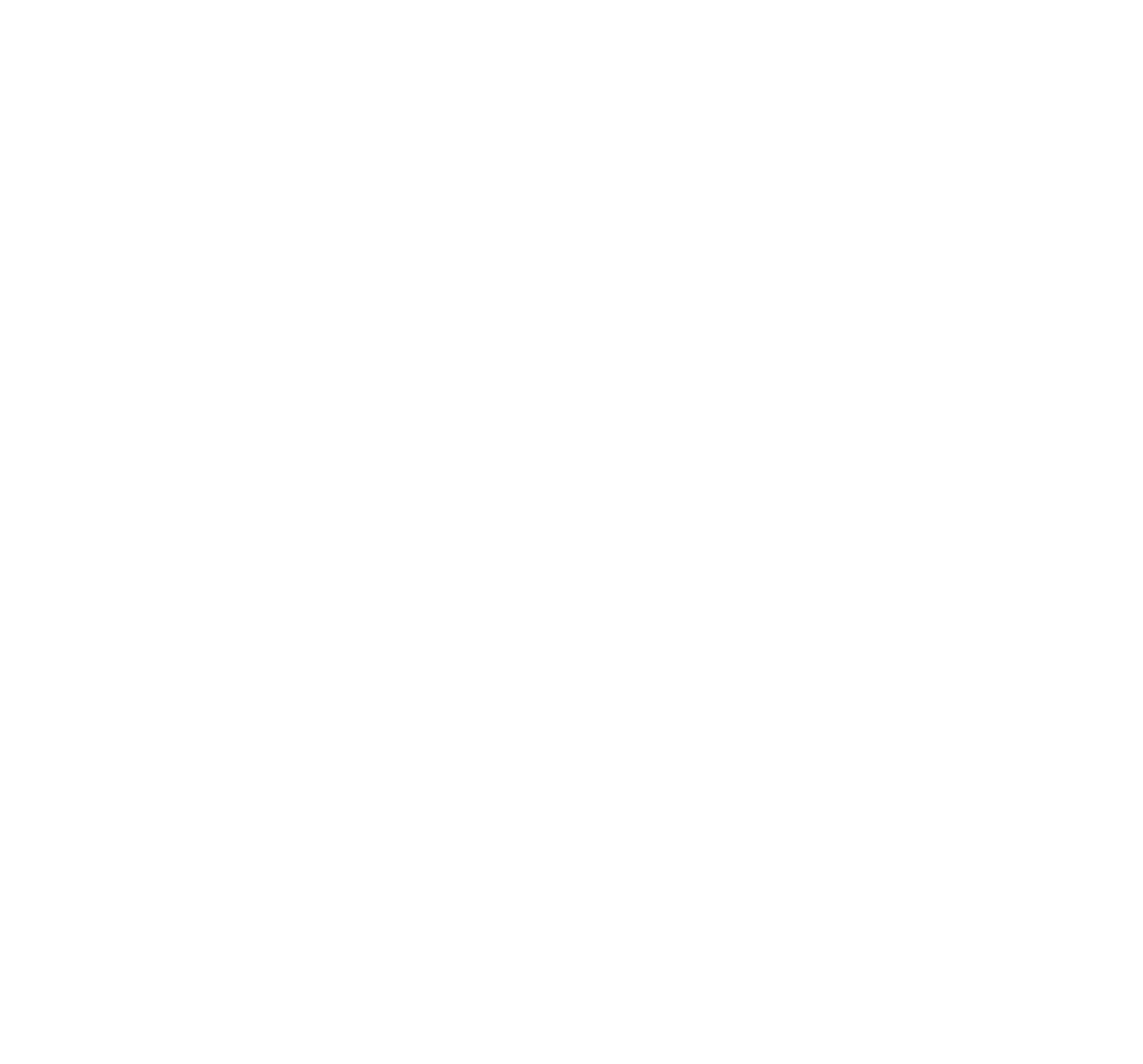 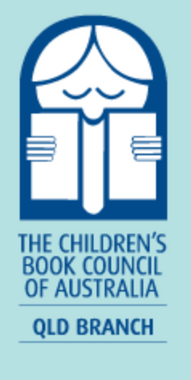 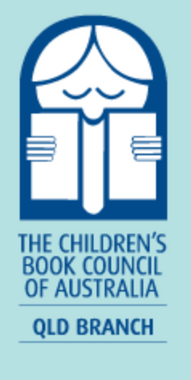 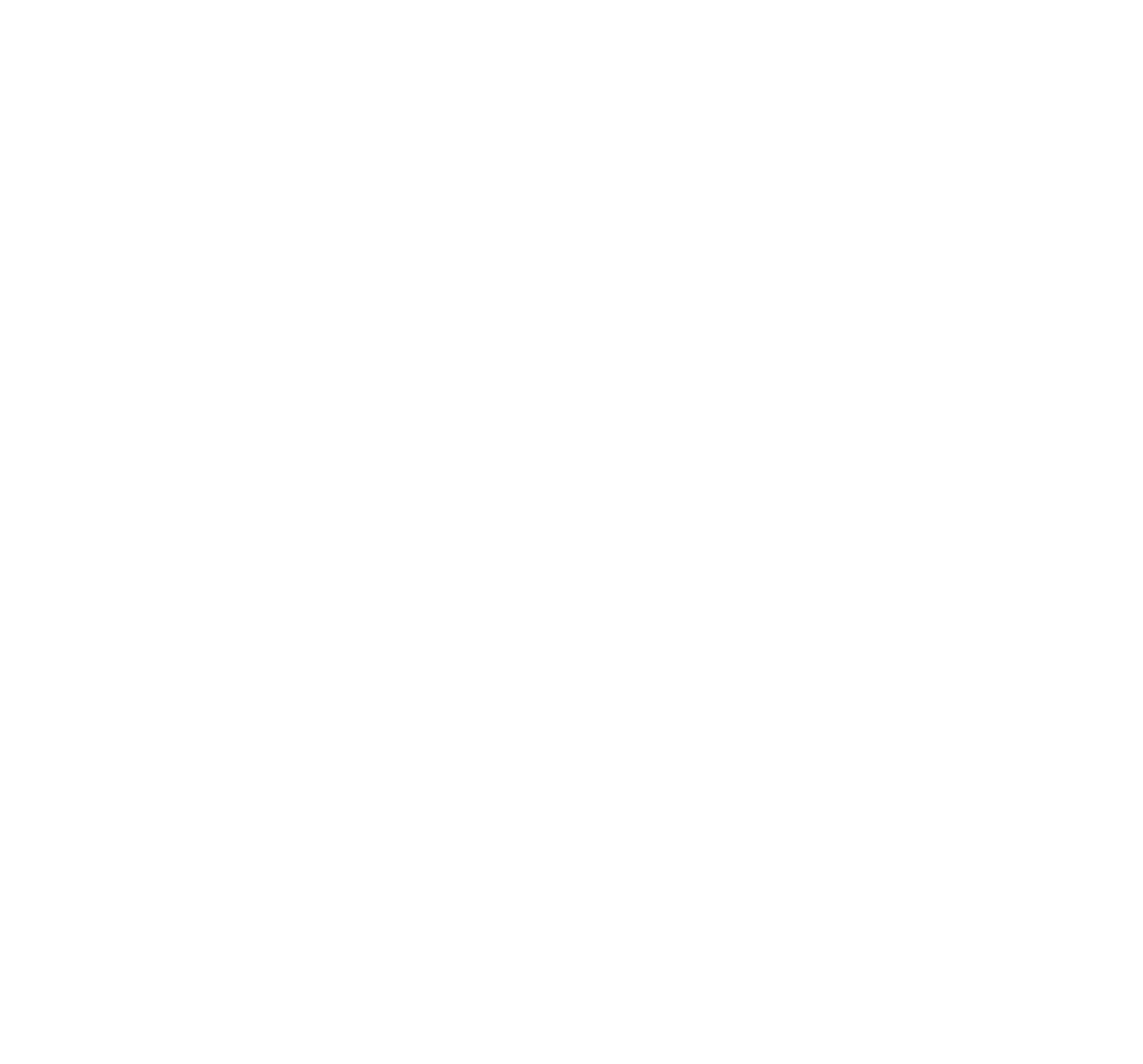 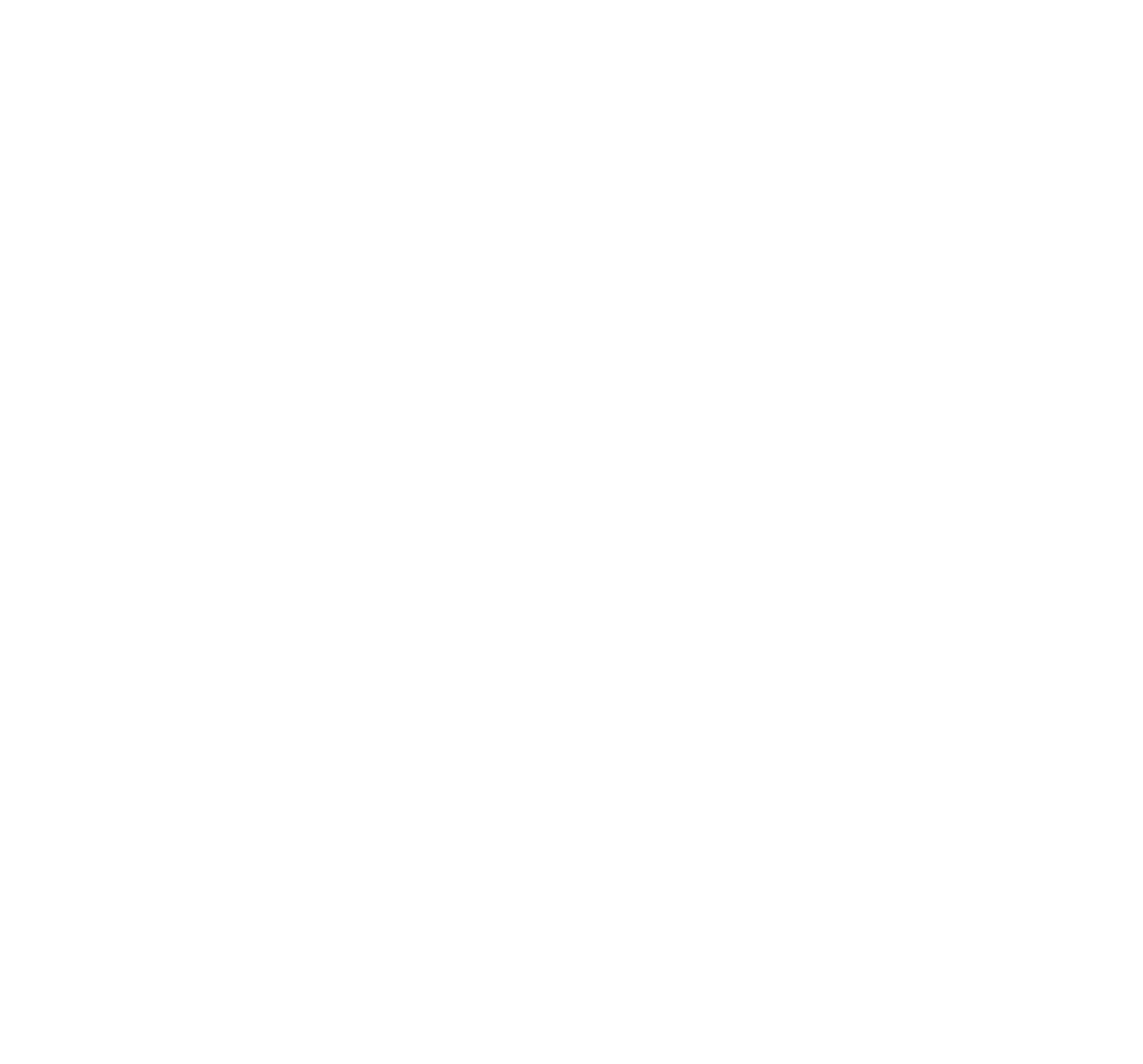 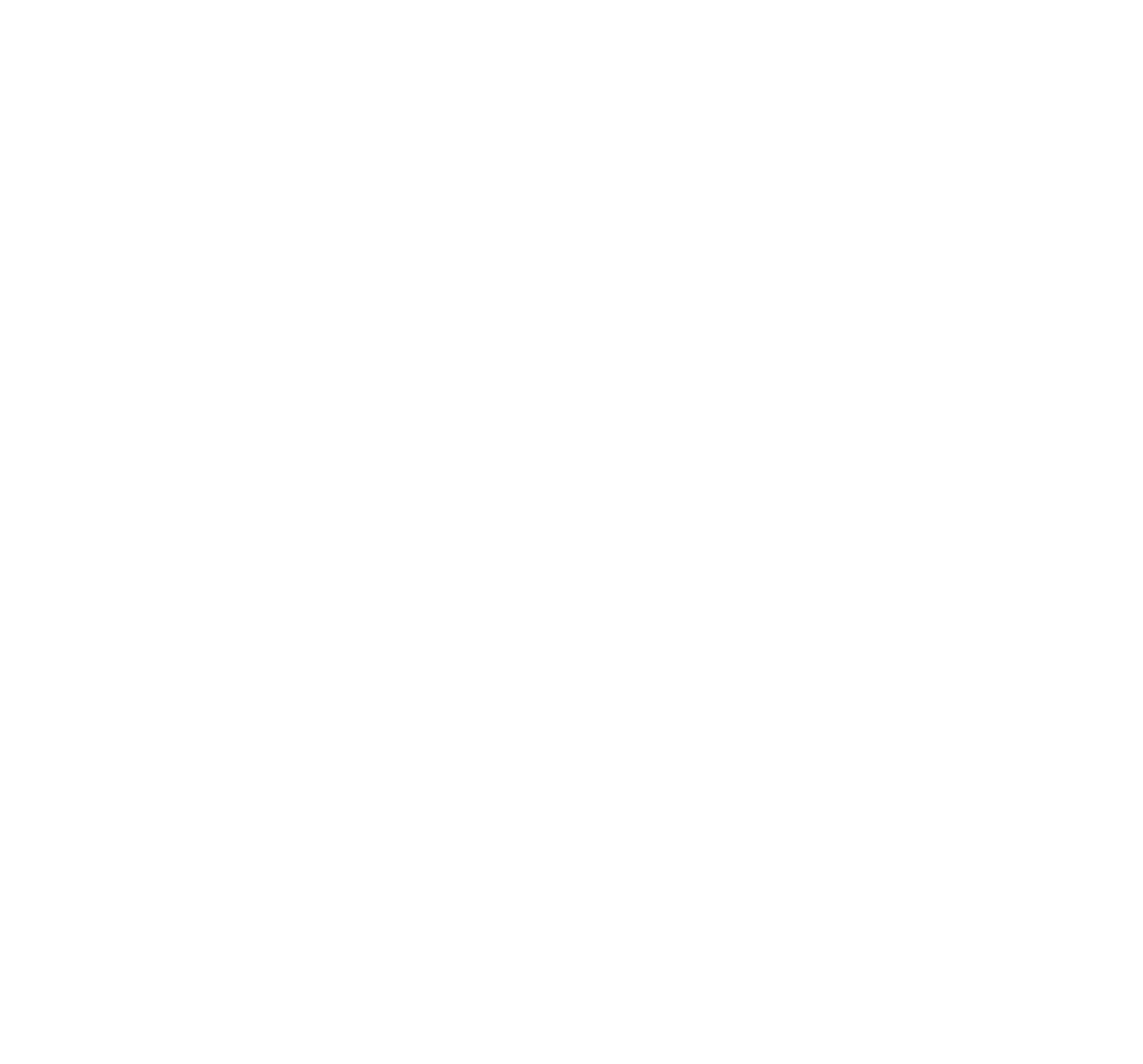 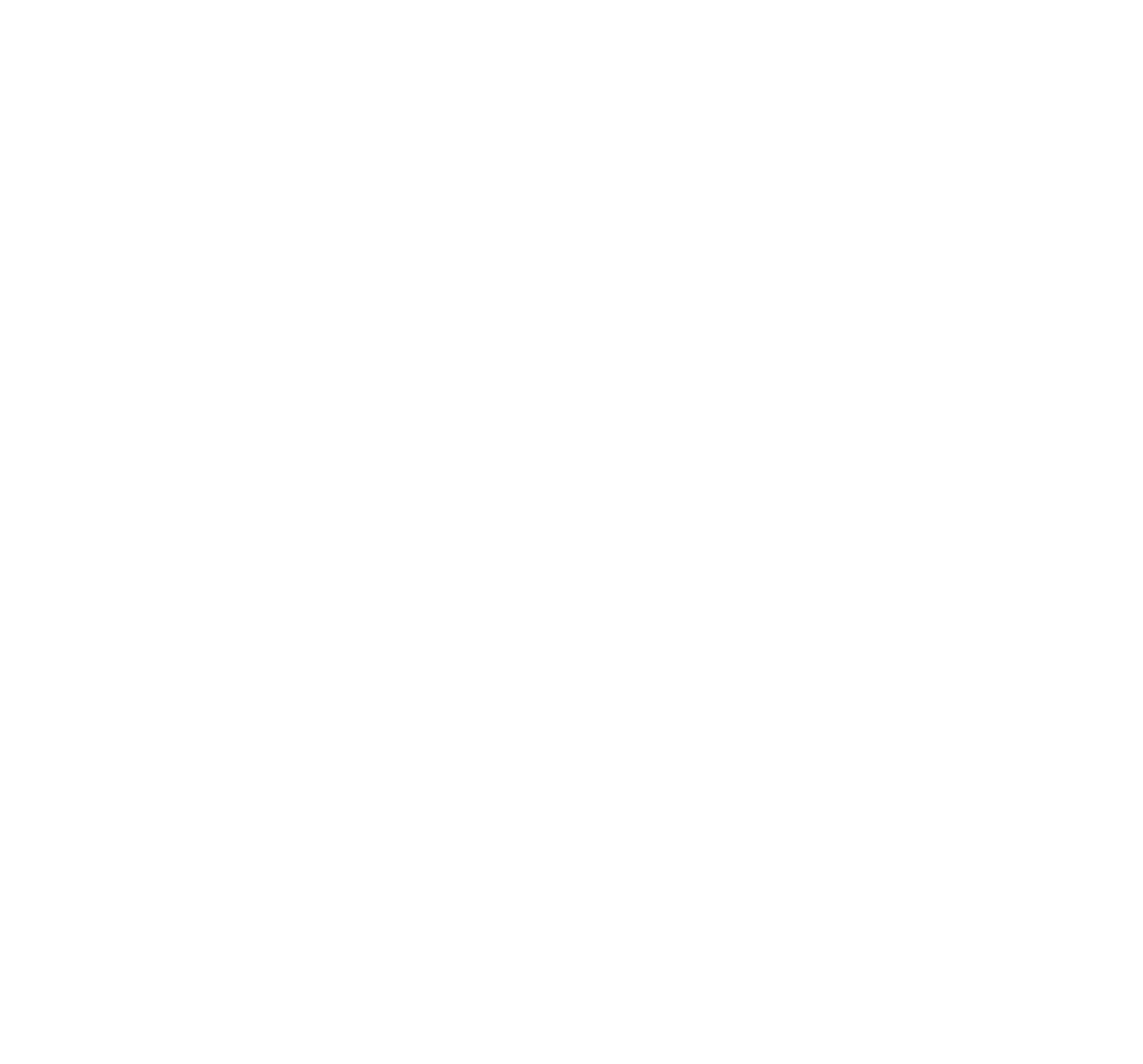 State Final
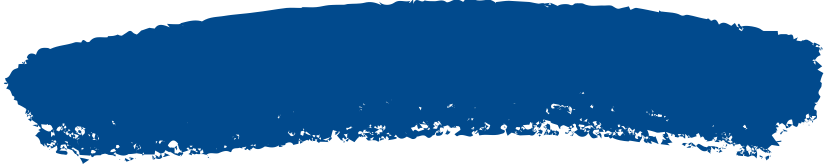 End of
ROUND 4
Submit answer sheet
Swap team members if applicable
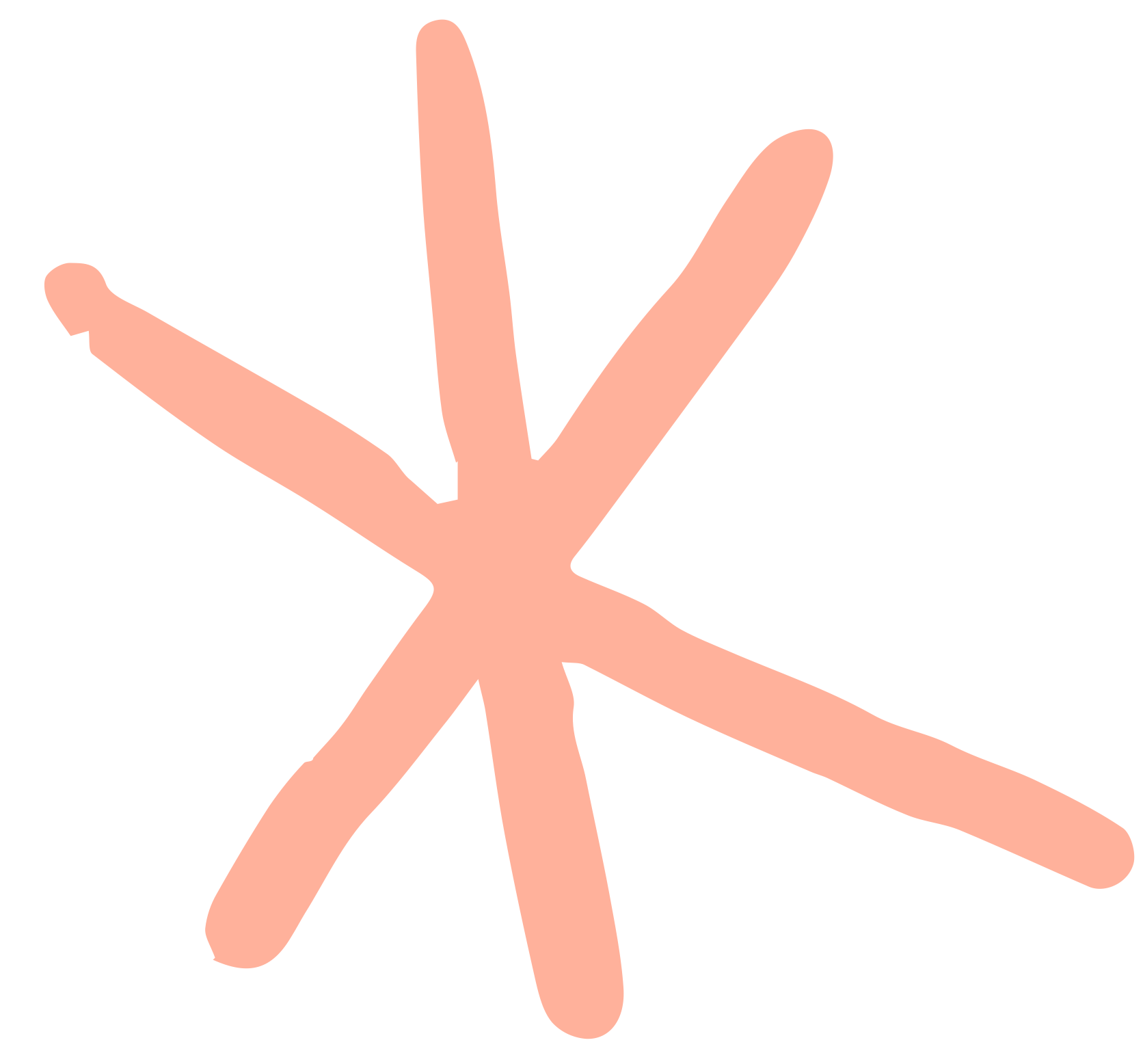 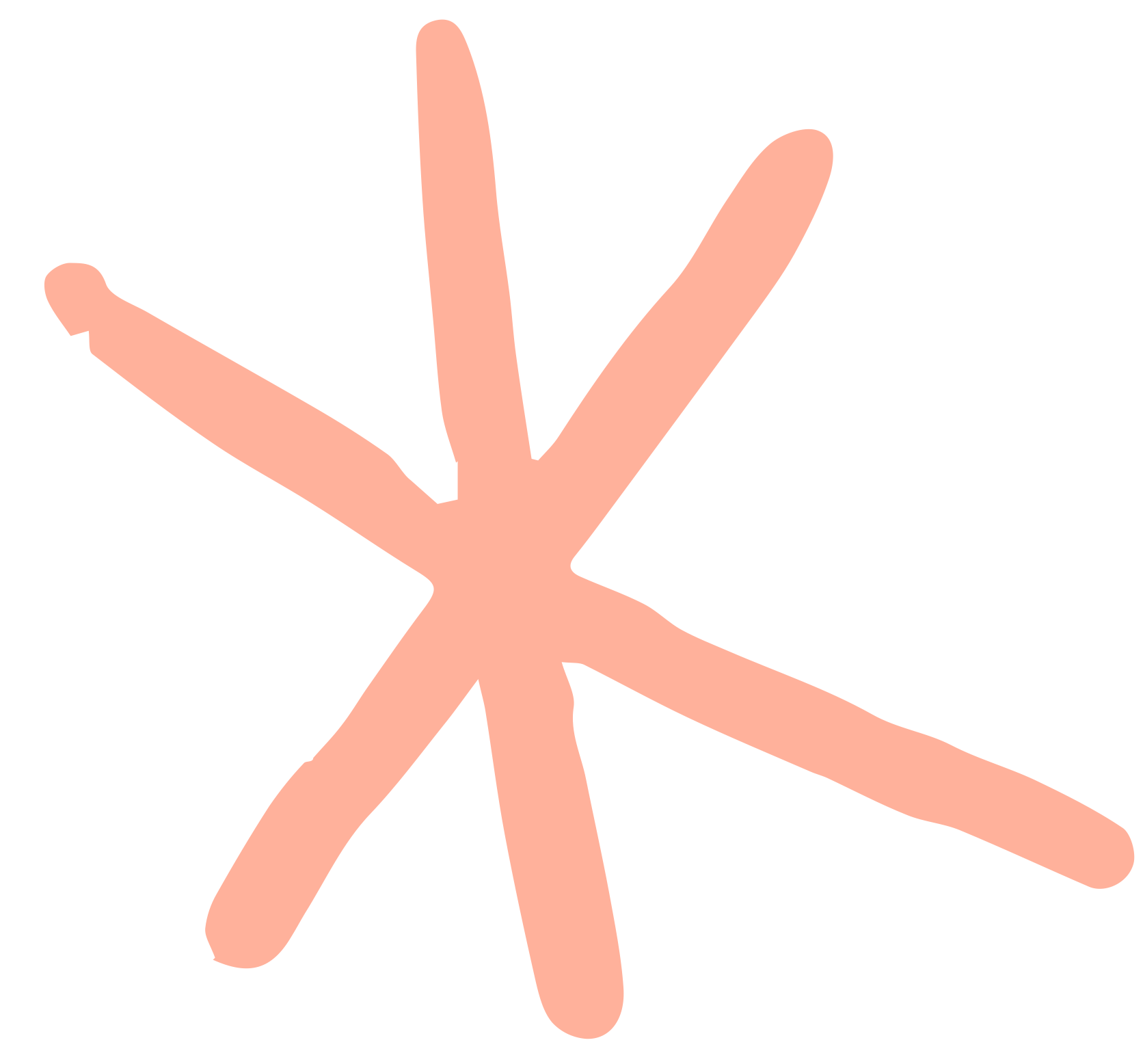 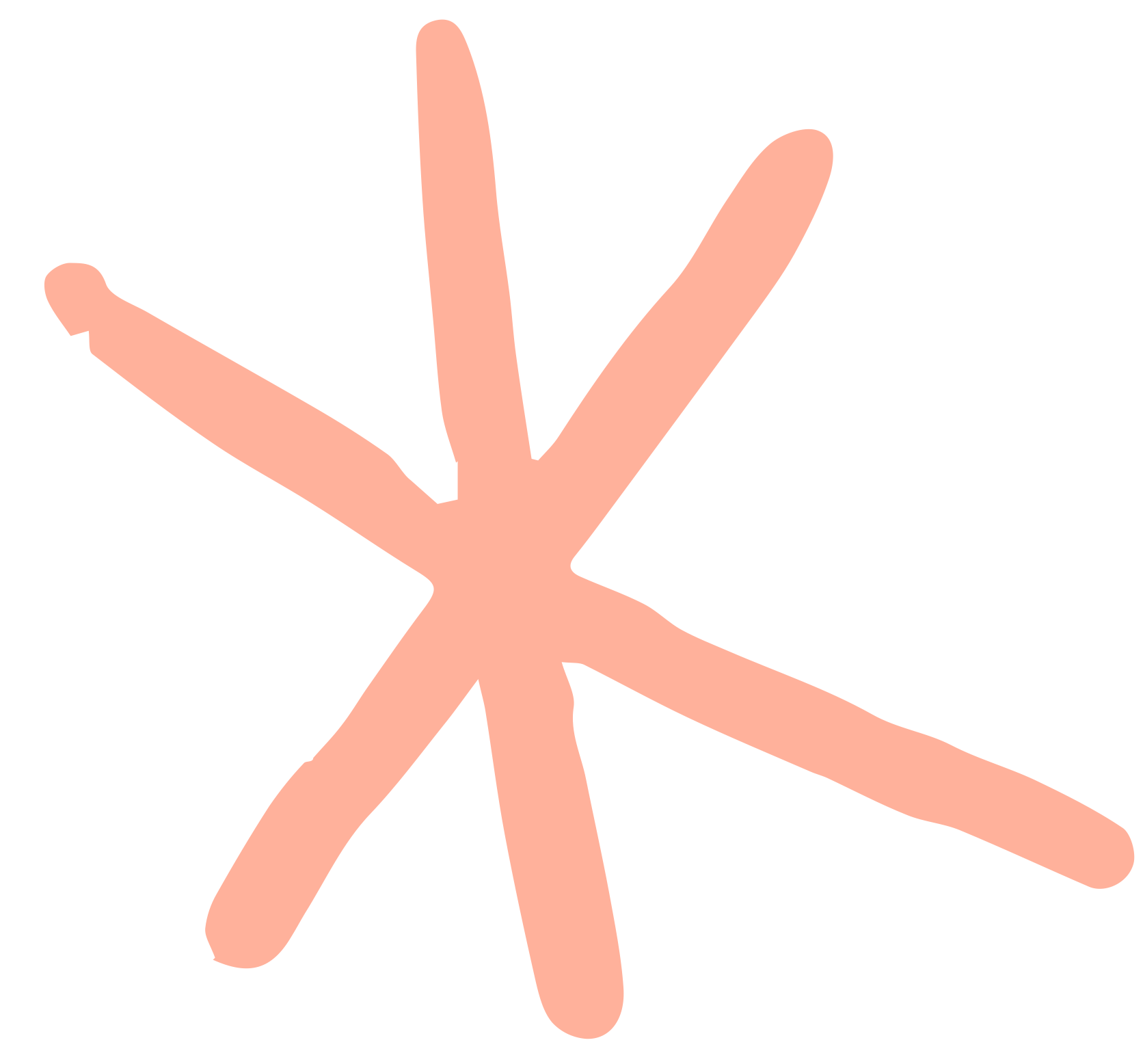 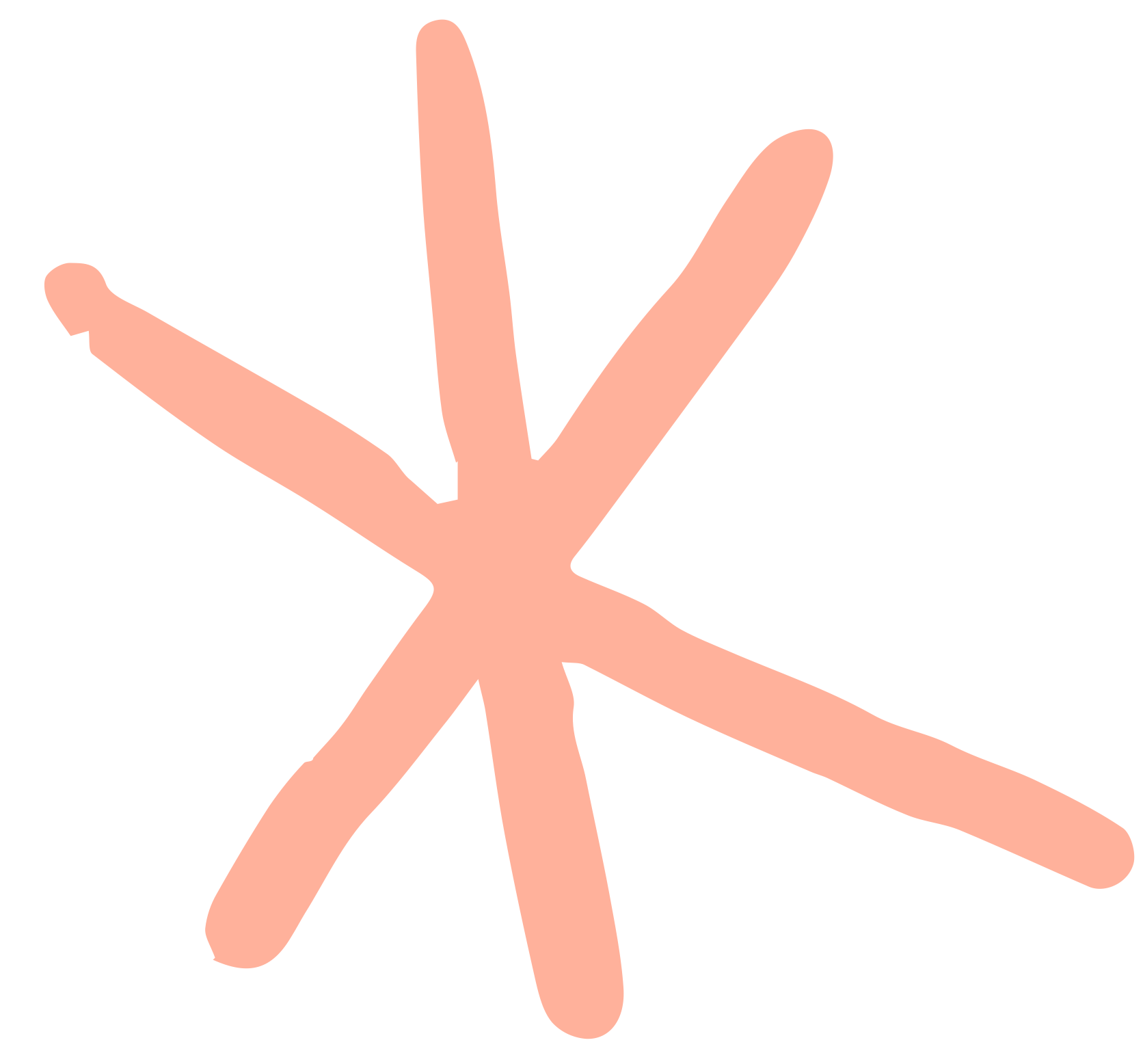 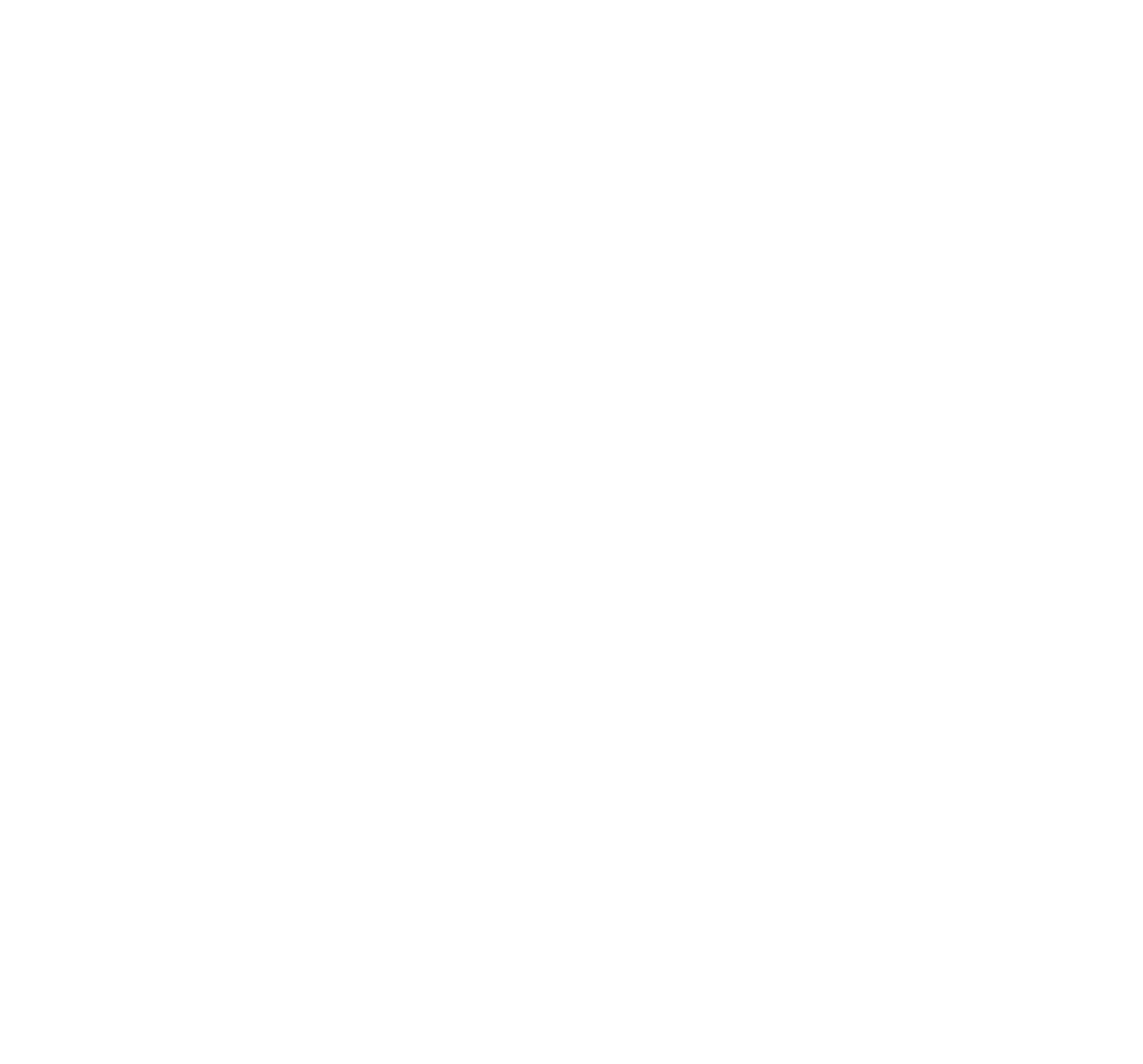 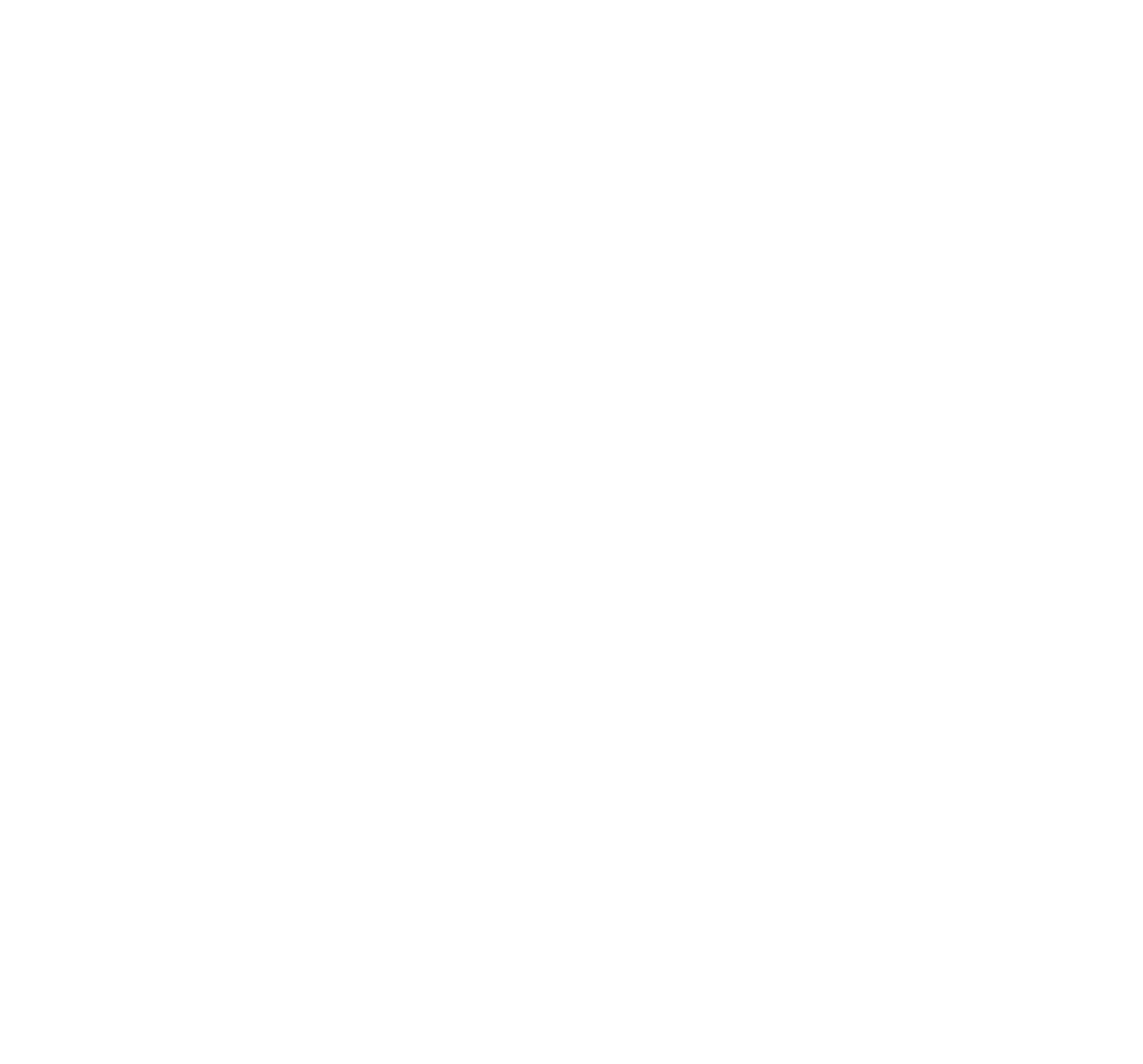 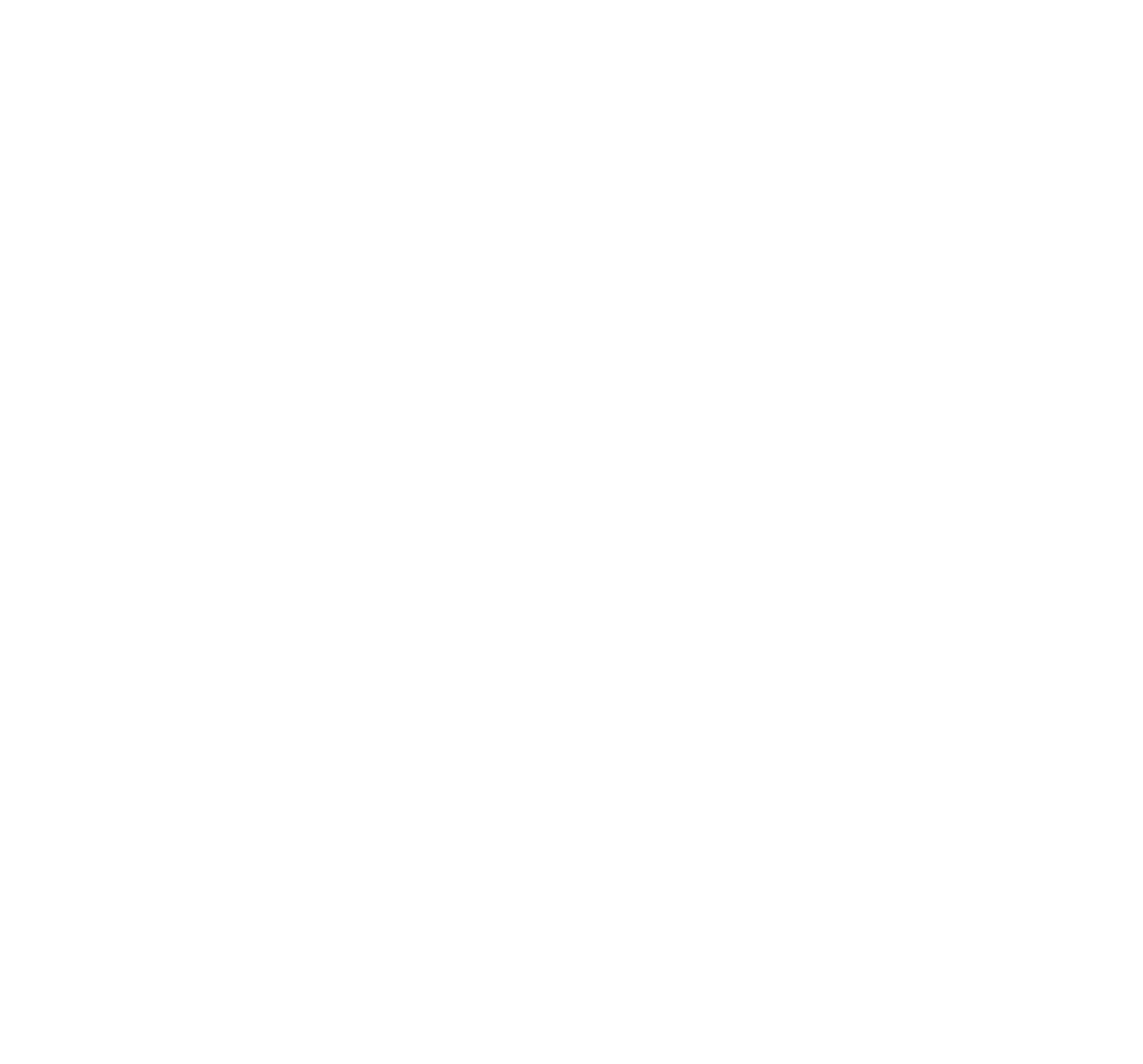 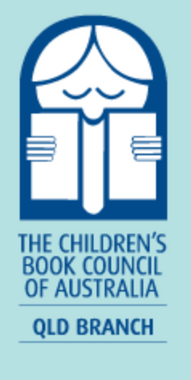 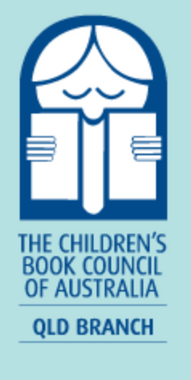 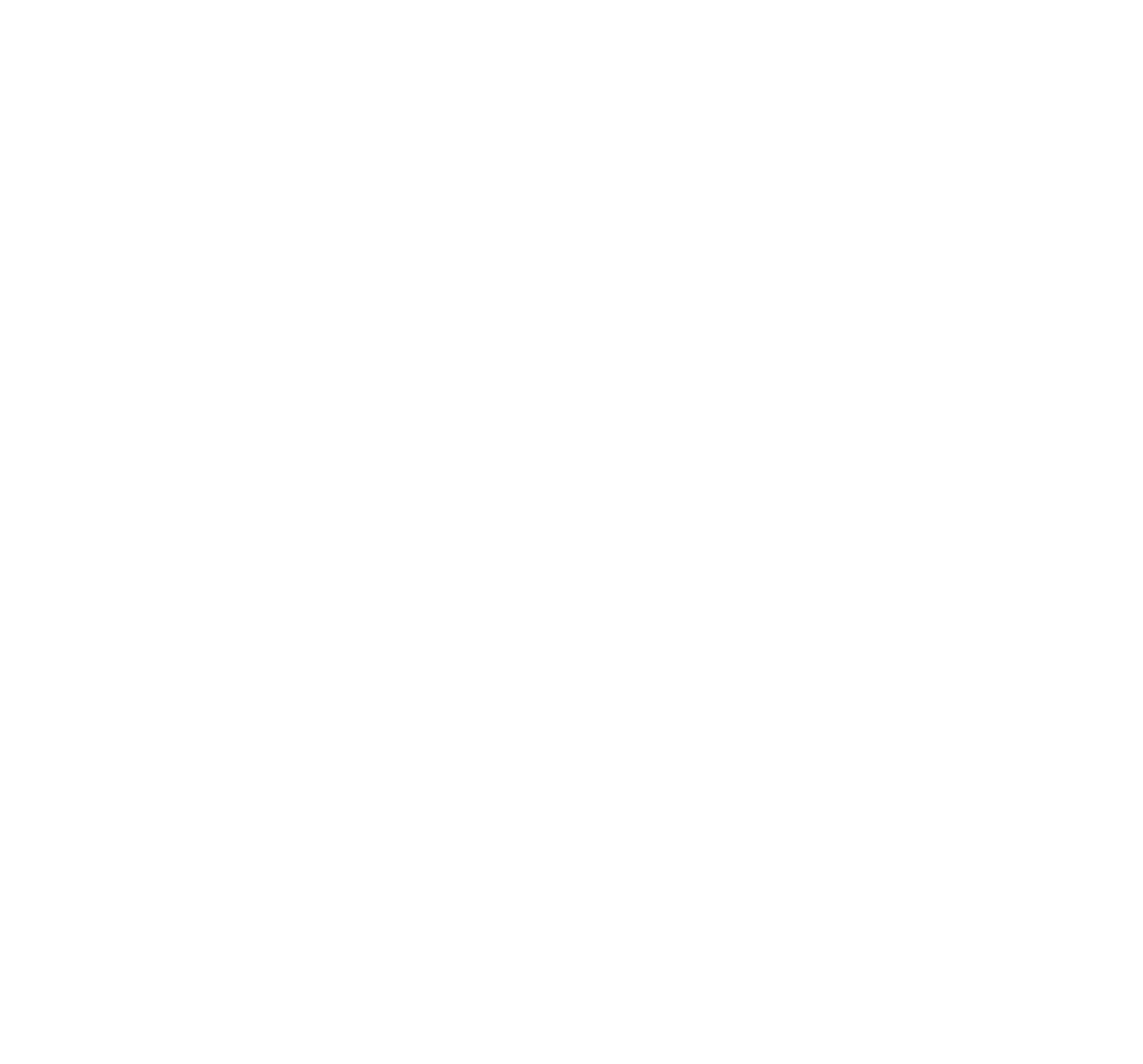 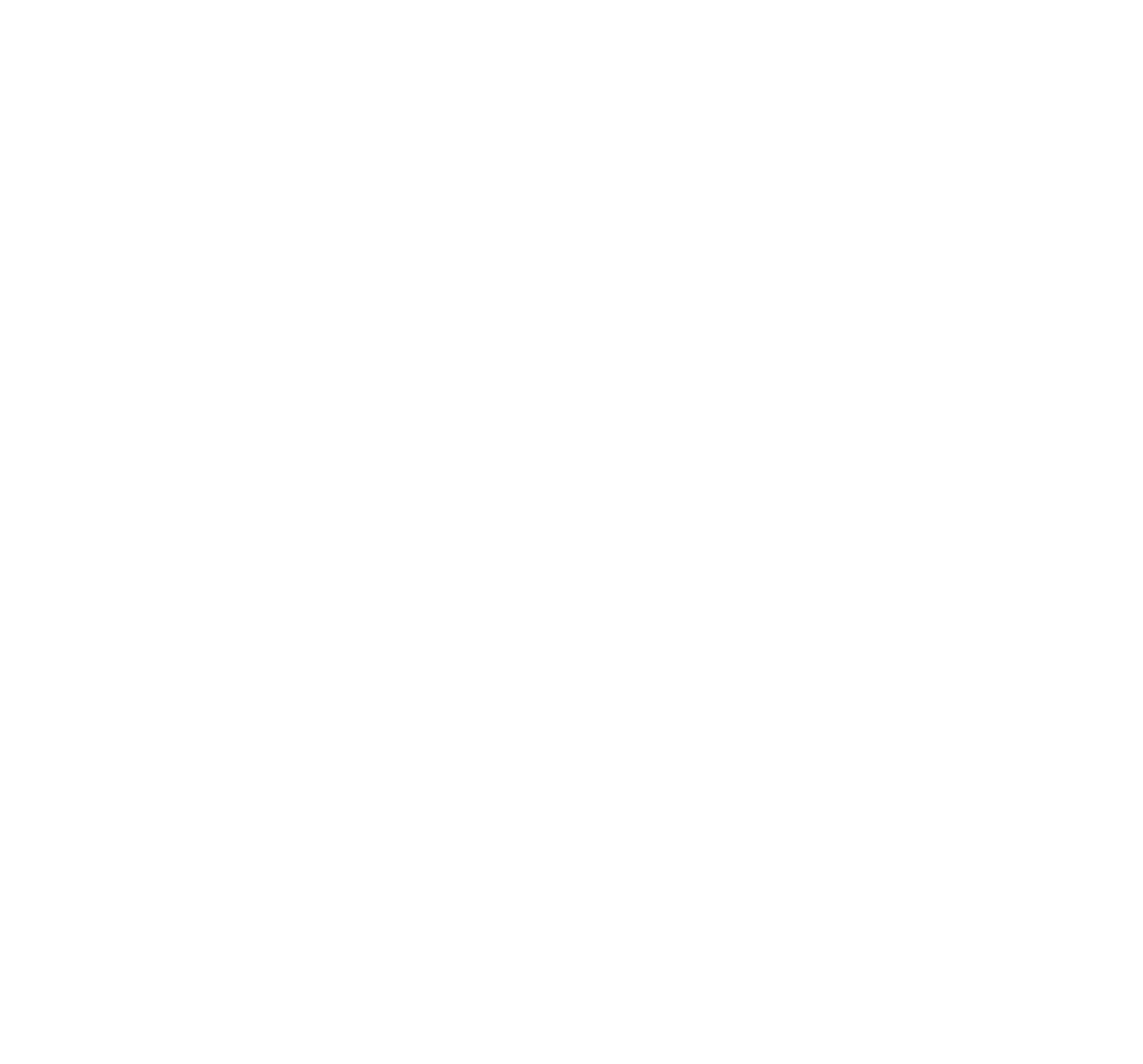 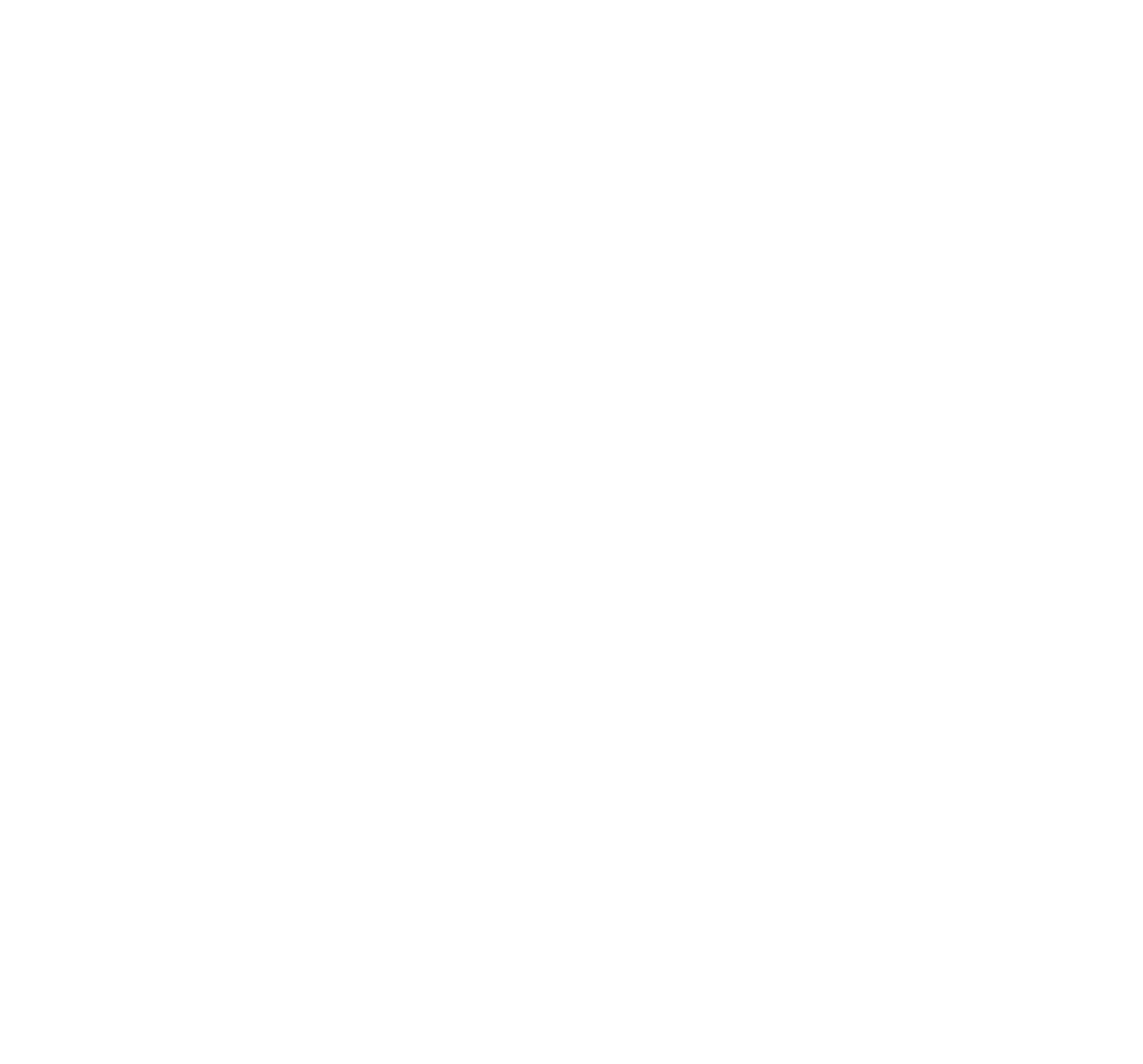 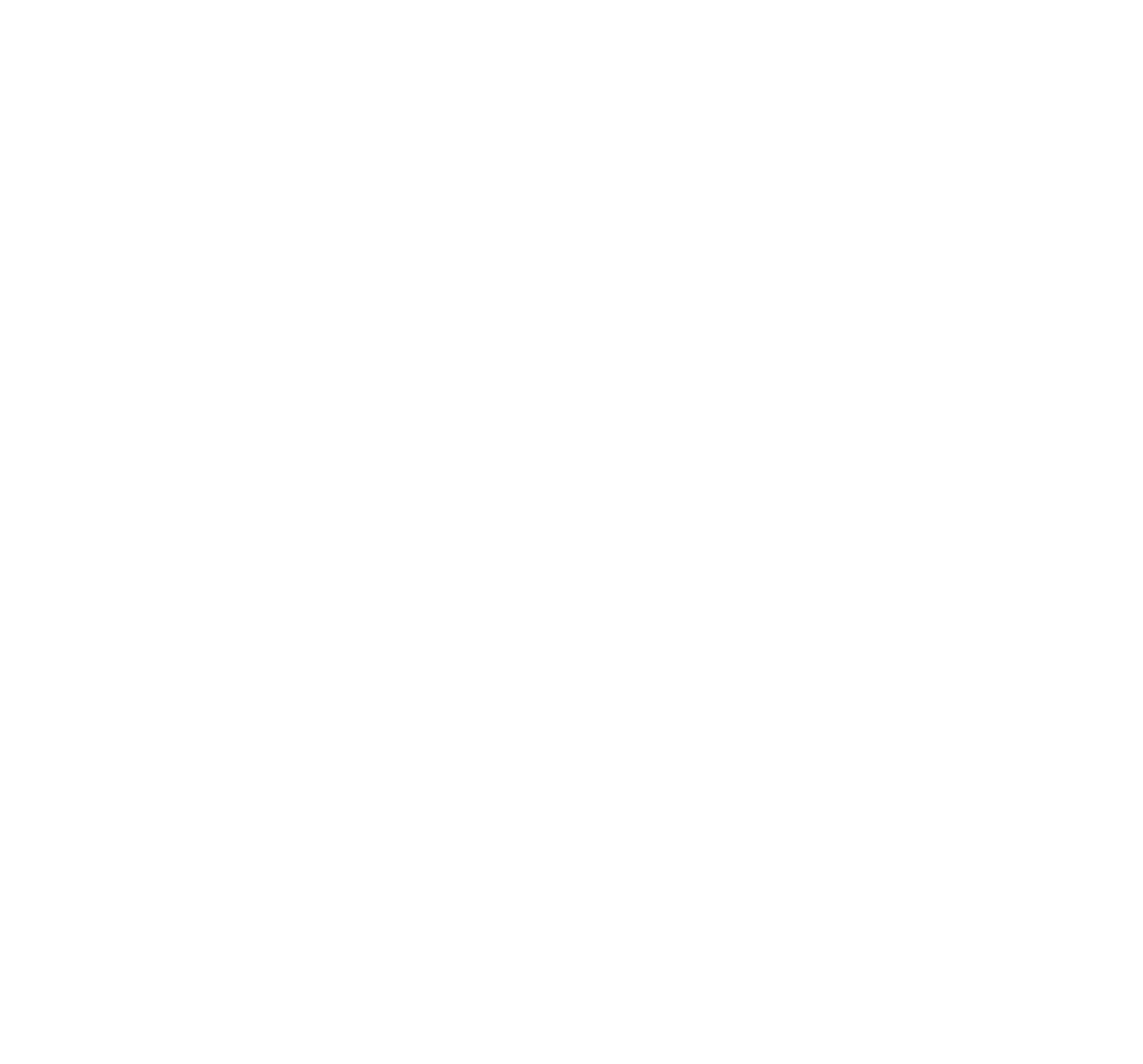 State Final
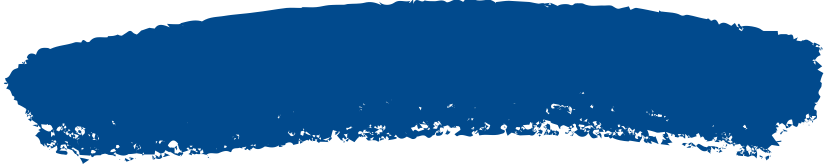 ROUND 5
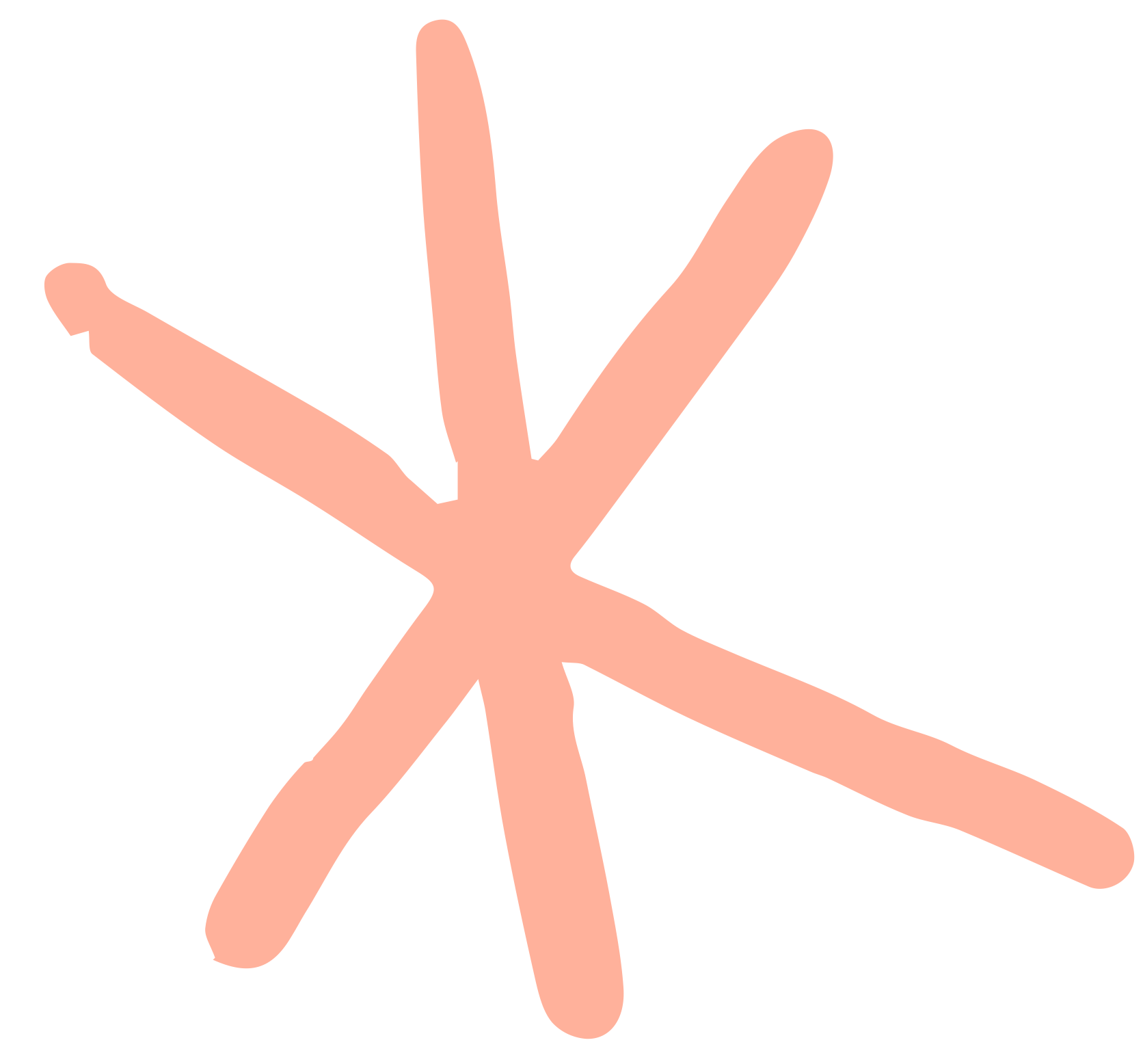 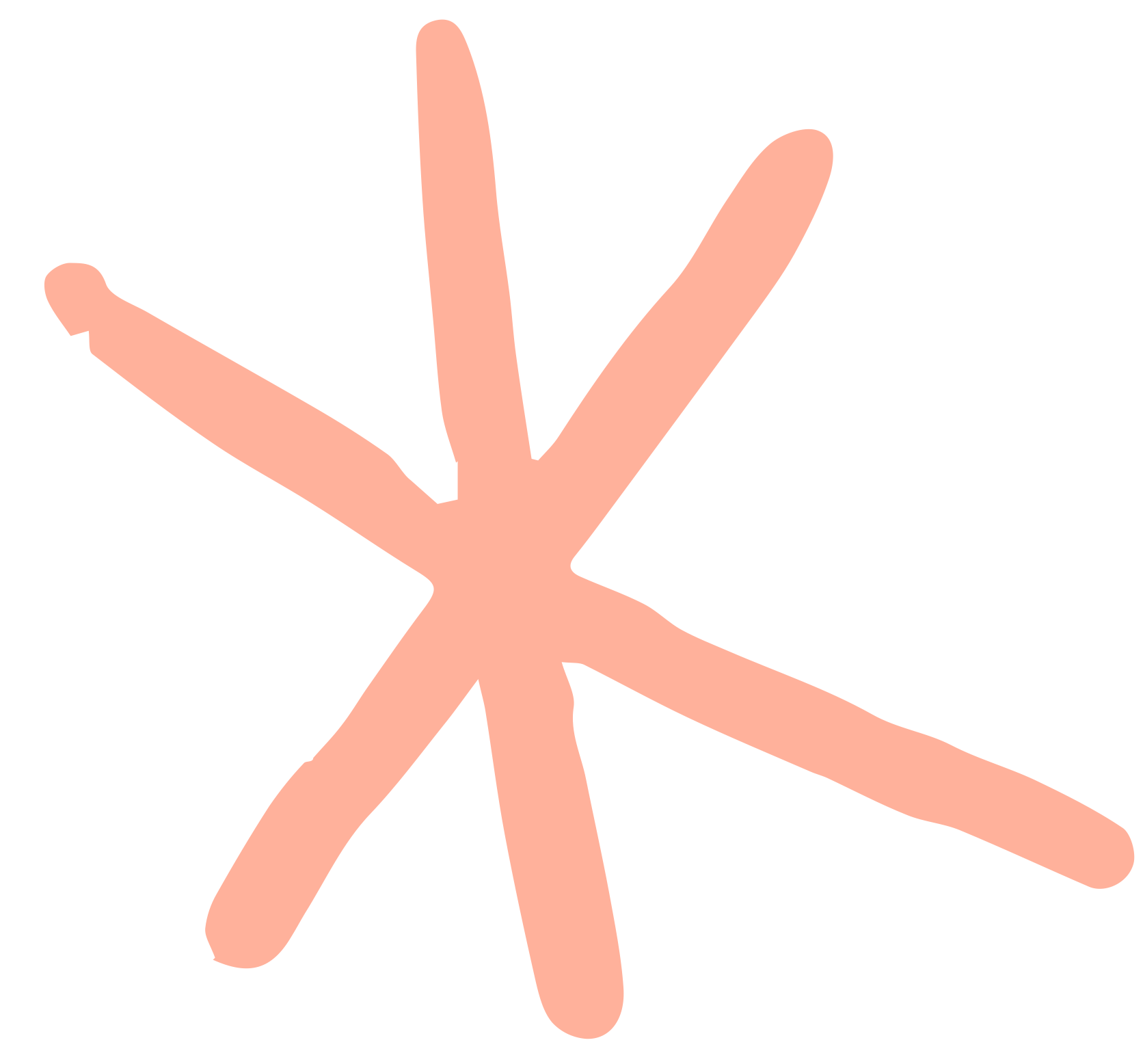 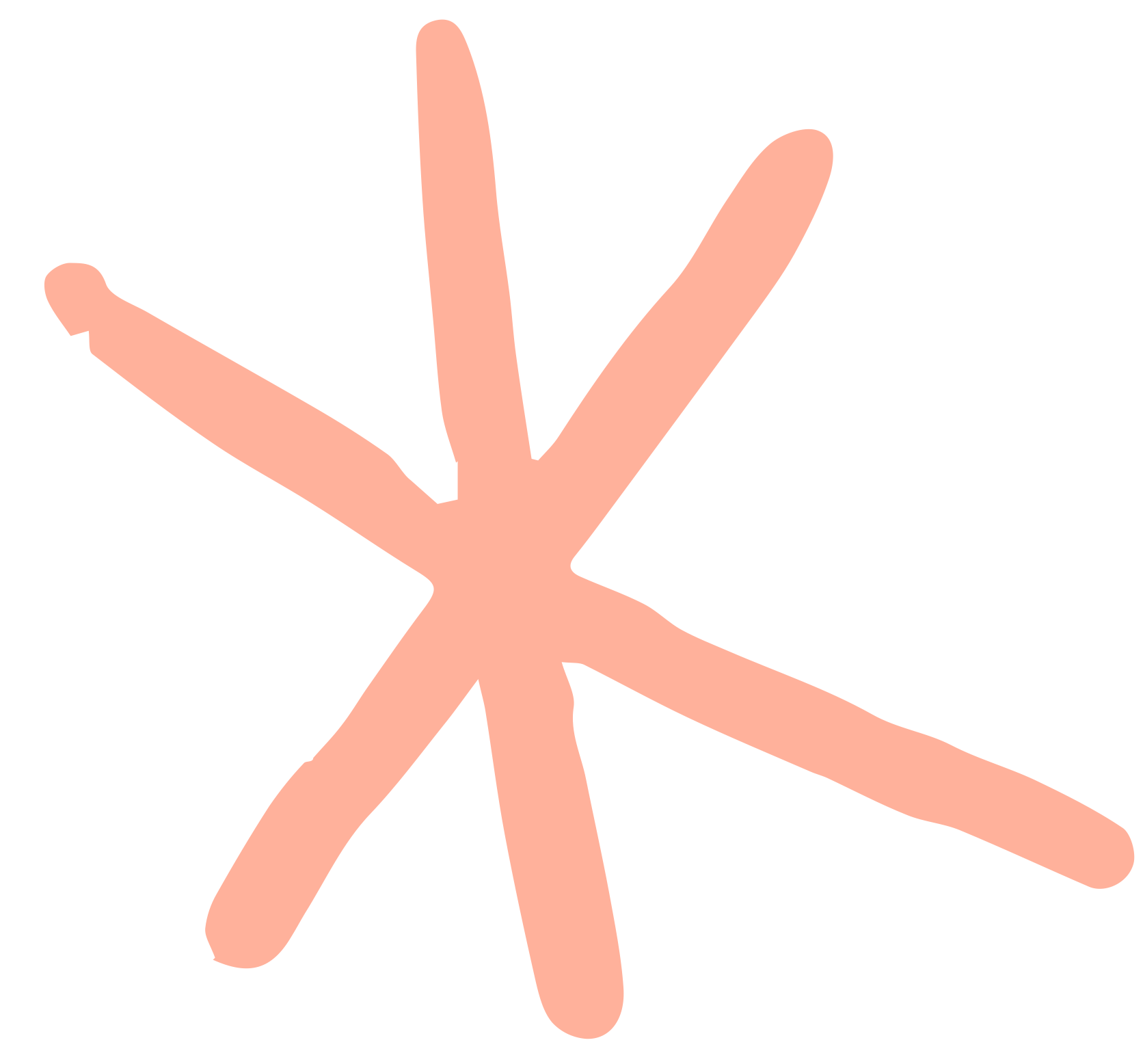 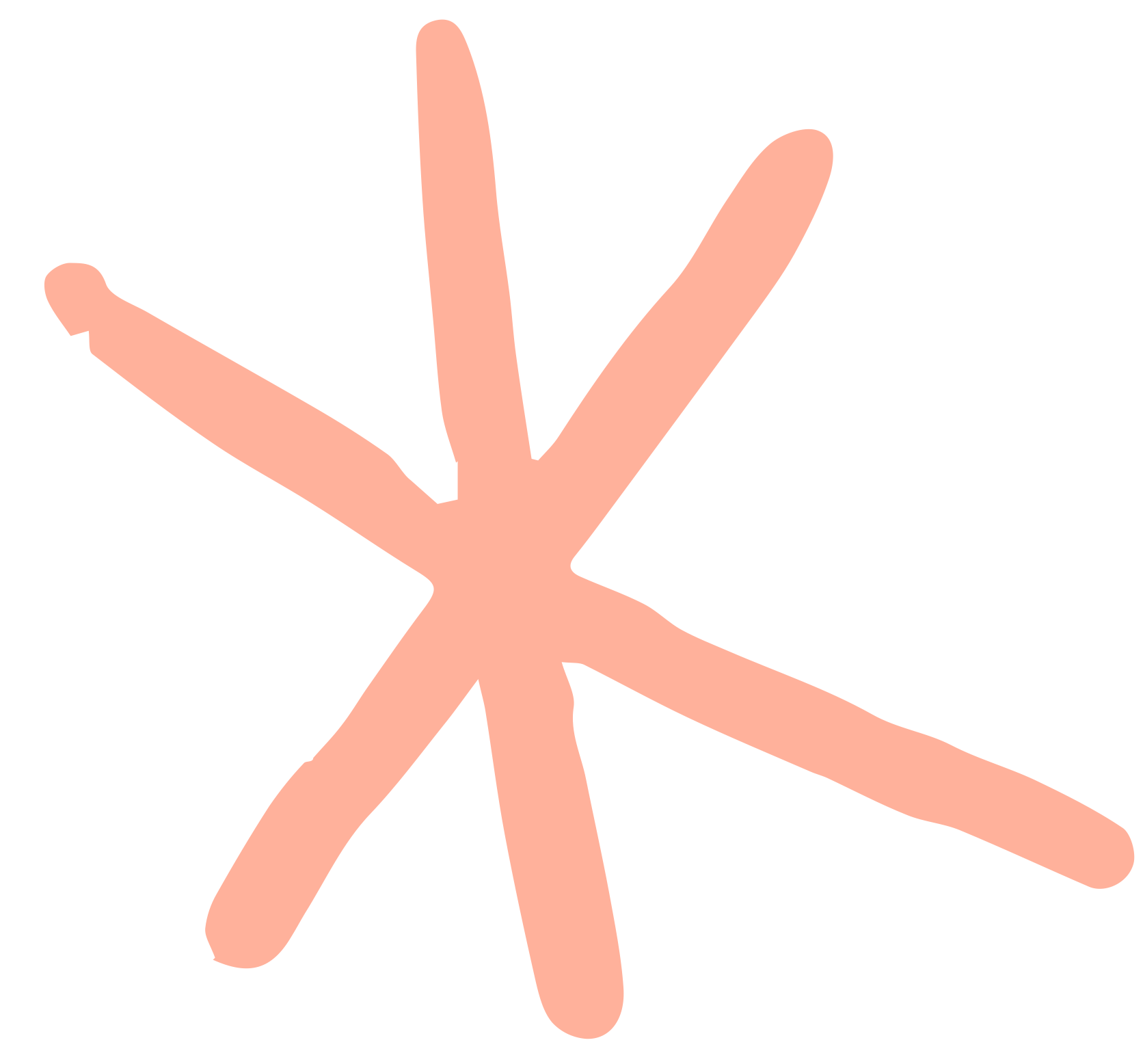 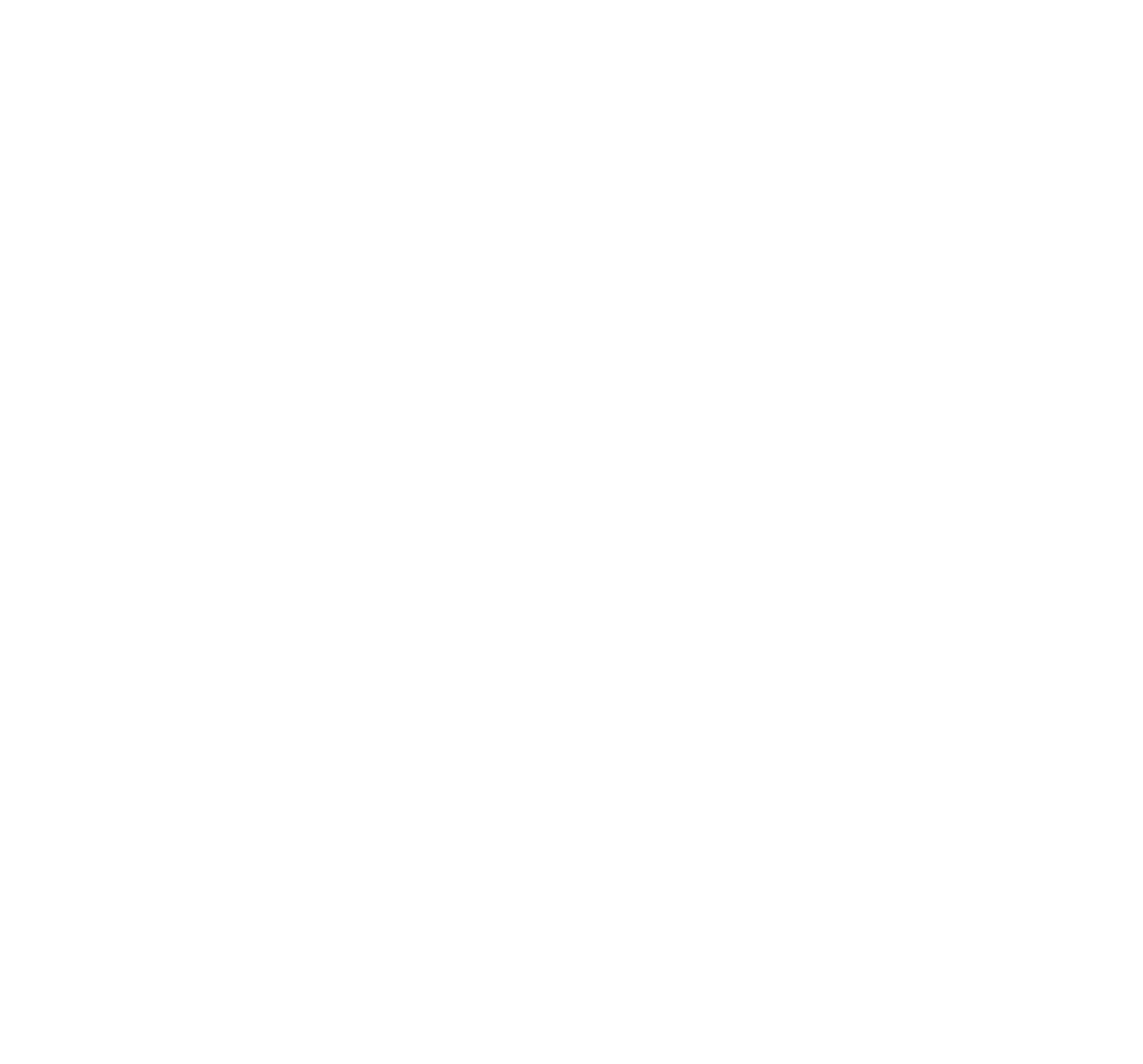 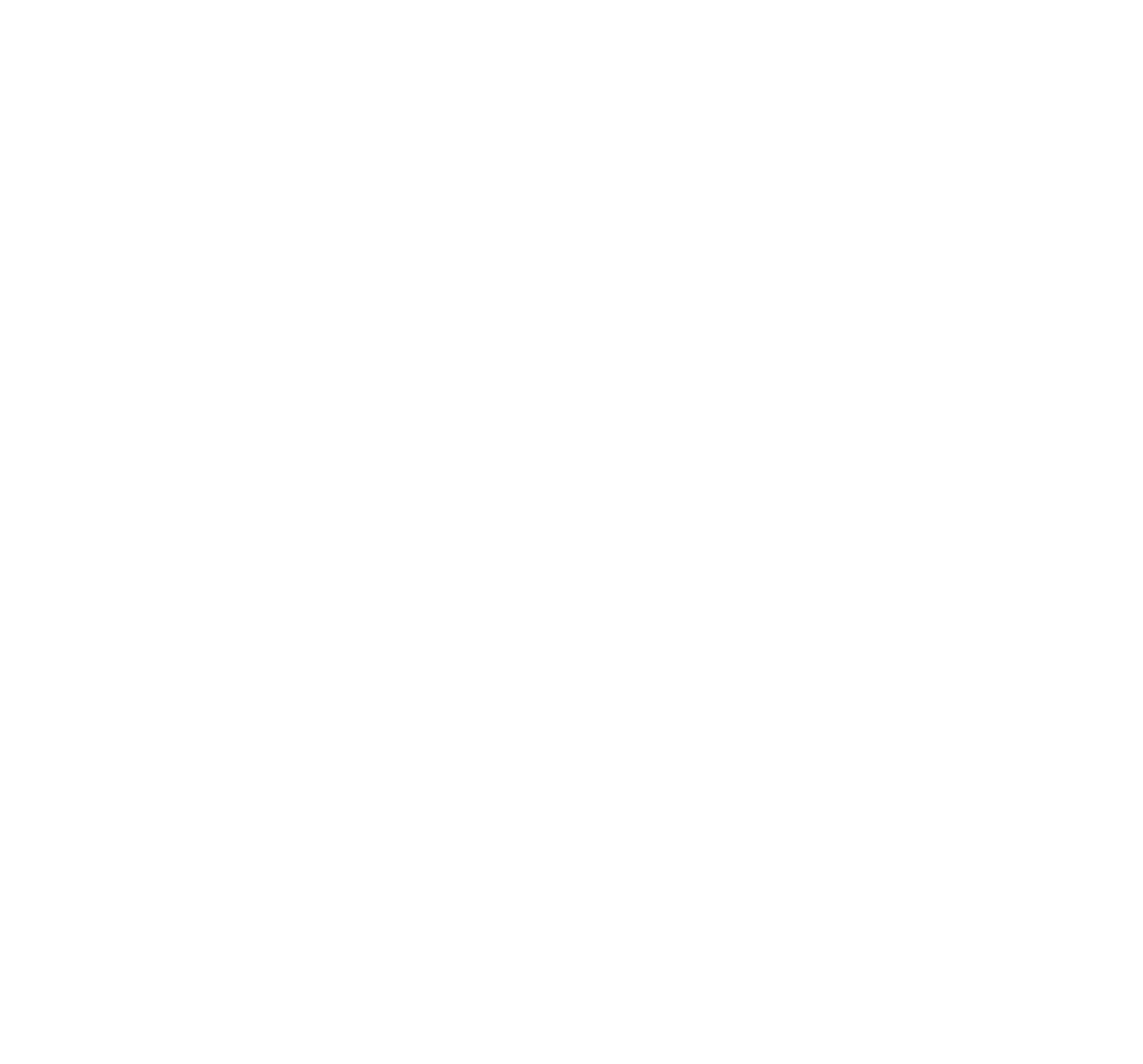 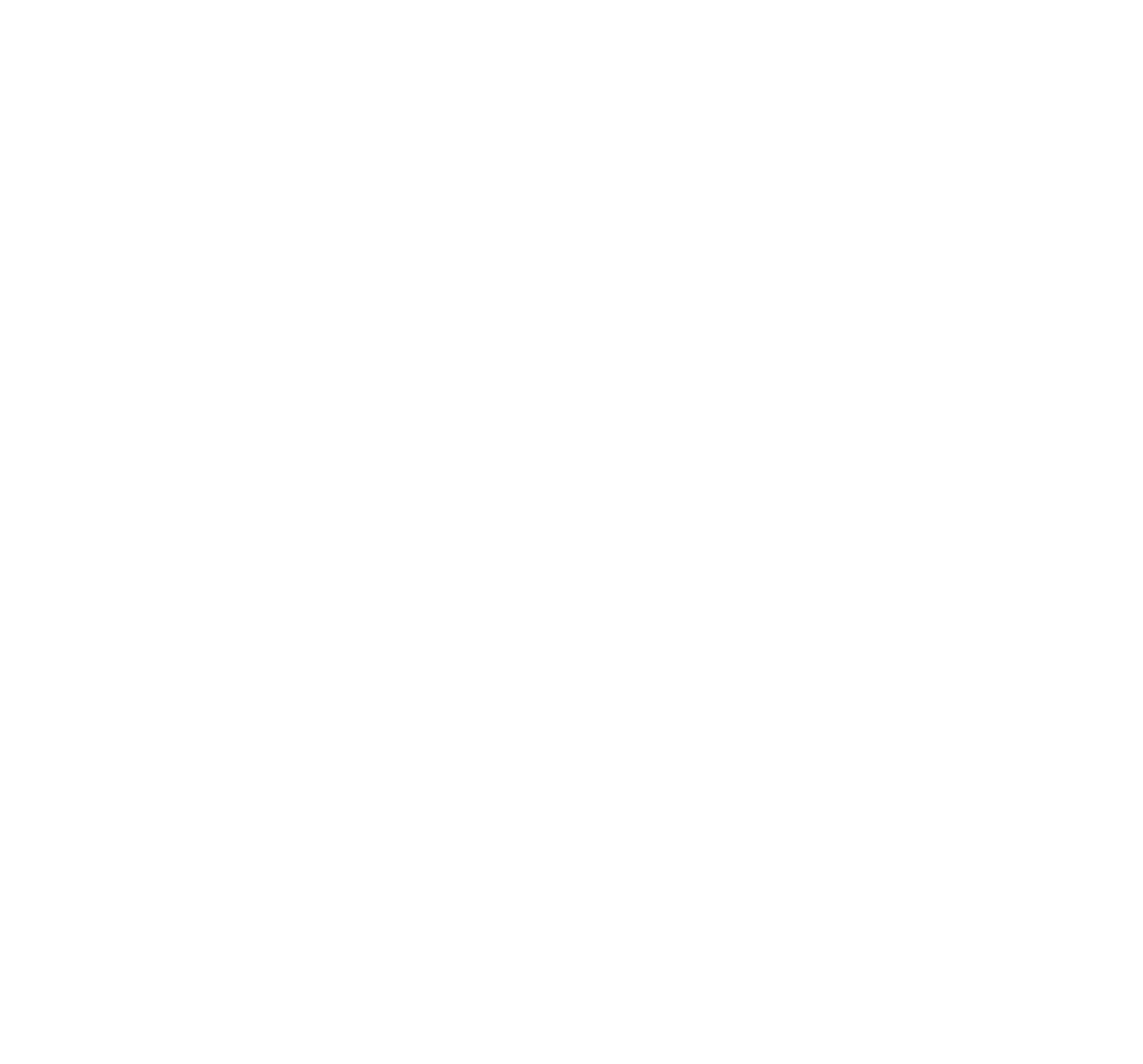 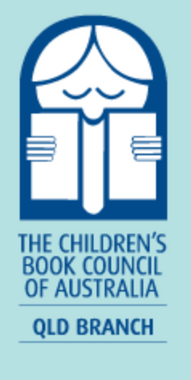 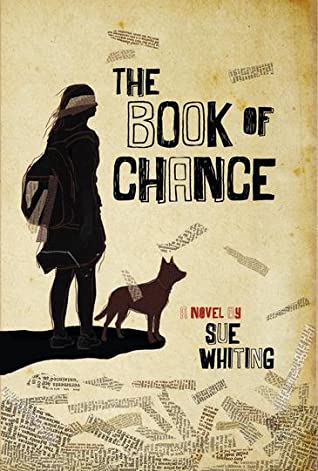 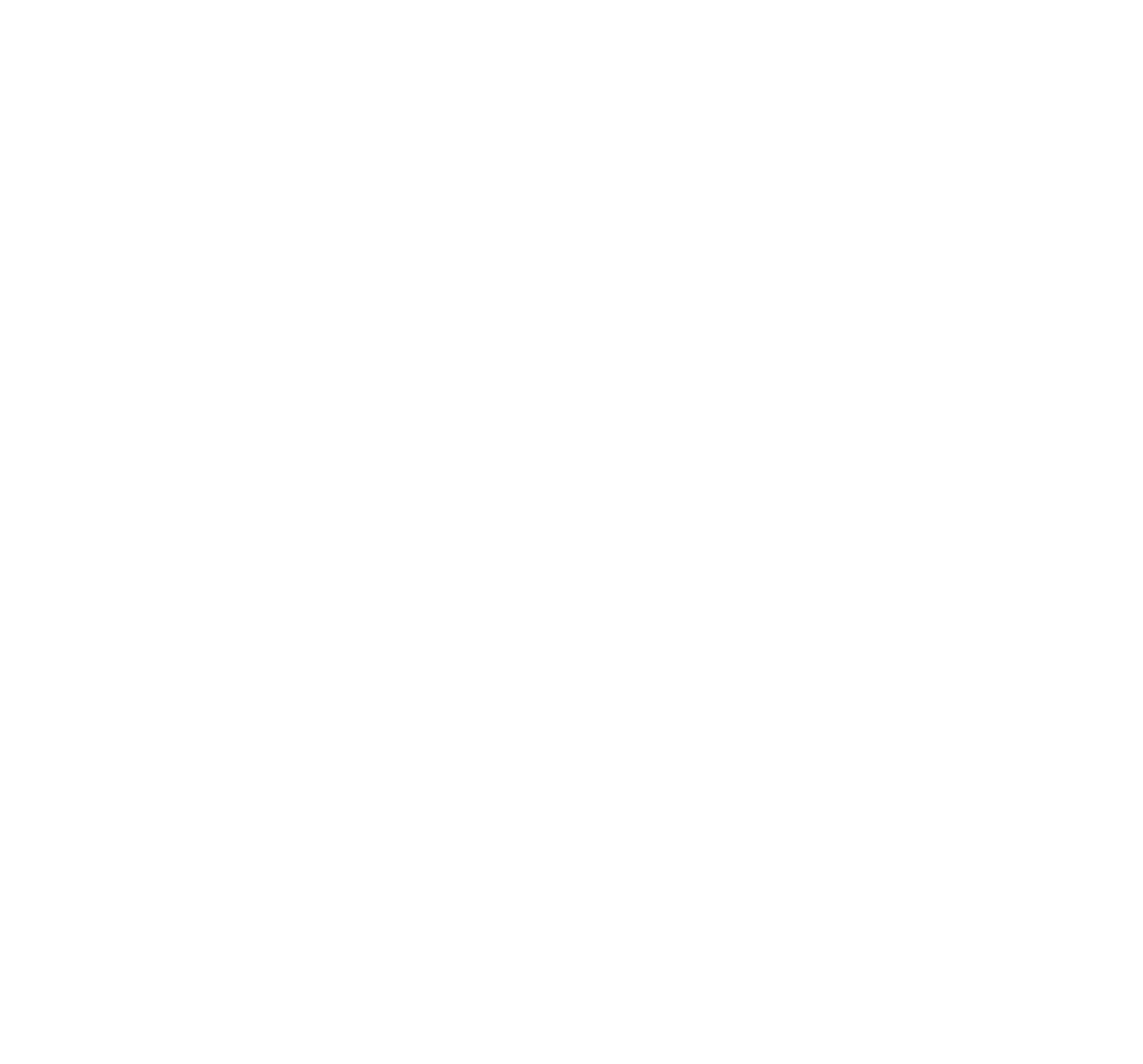 Round 5
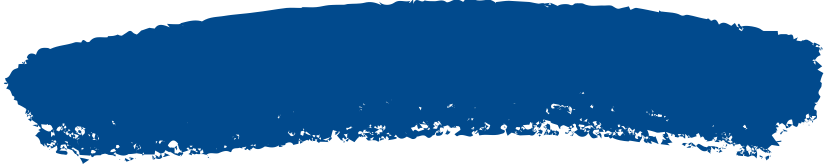 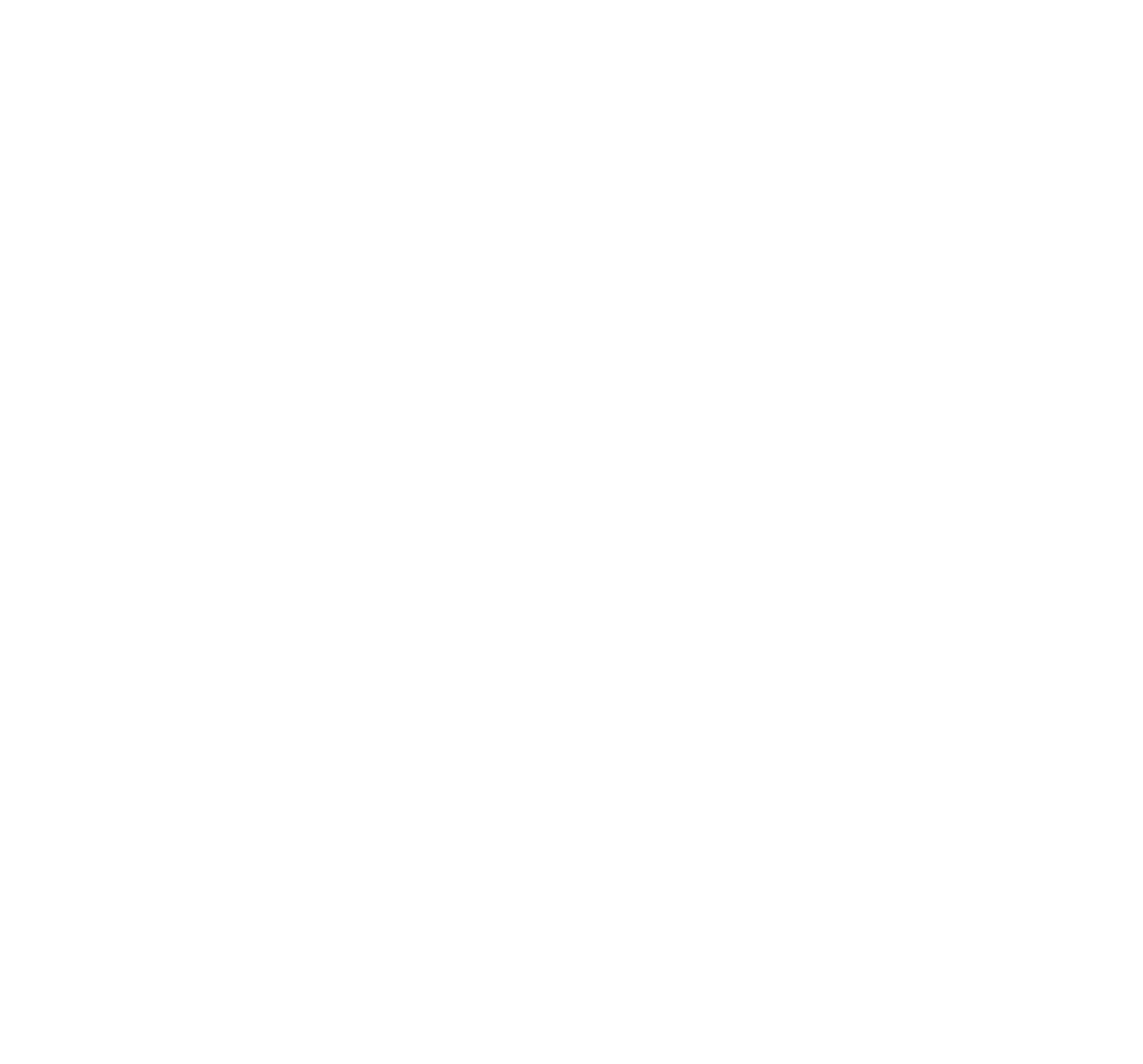 Question 1
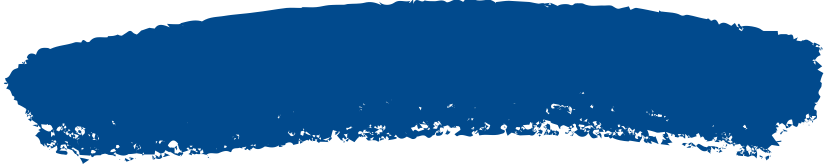 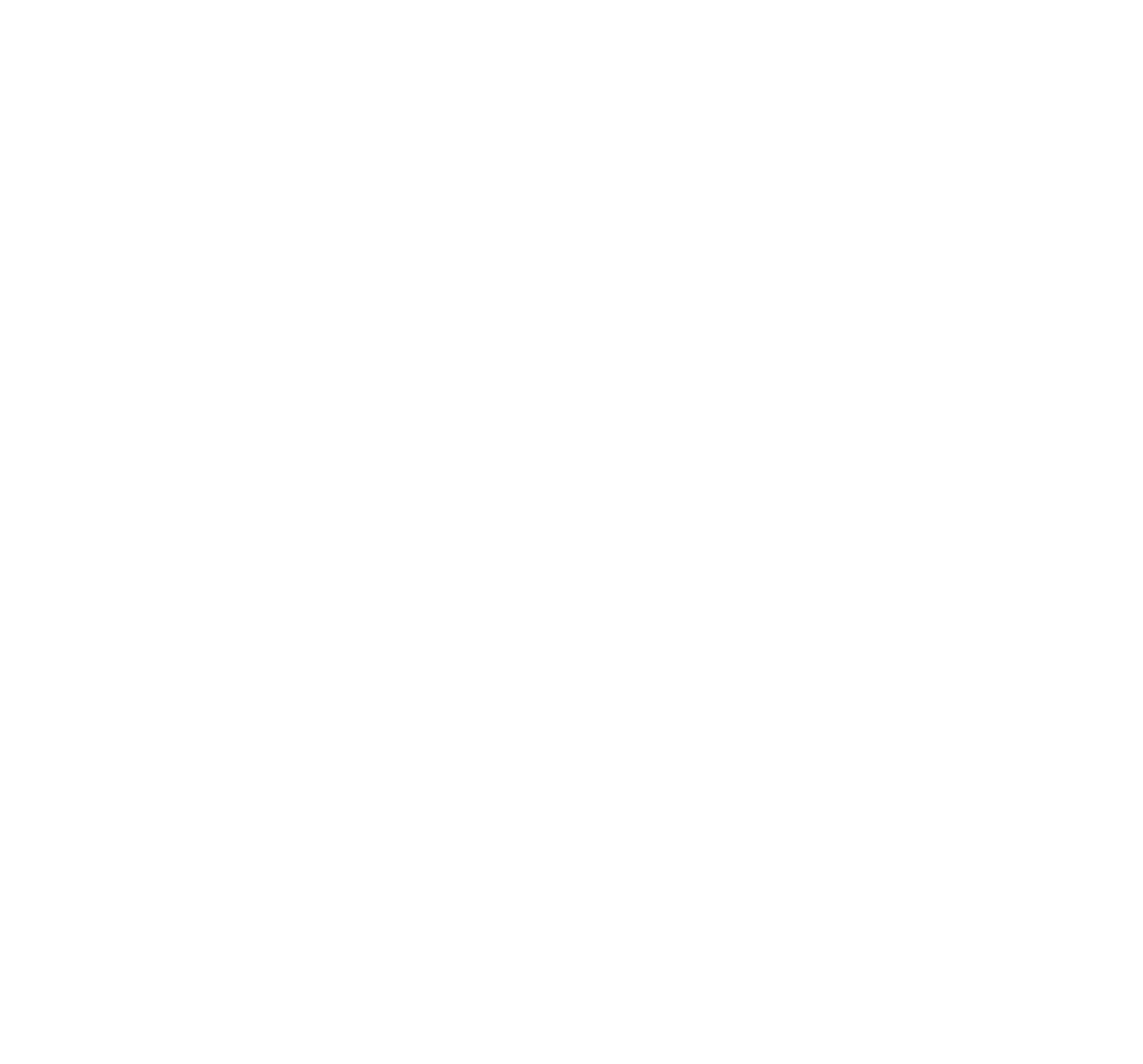 What is the exact address on Amos’ business card?
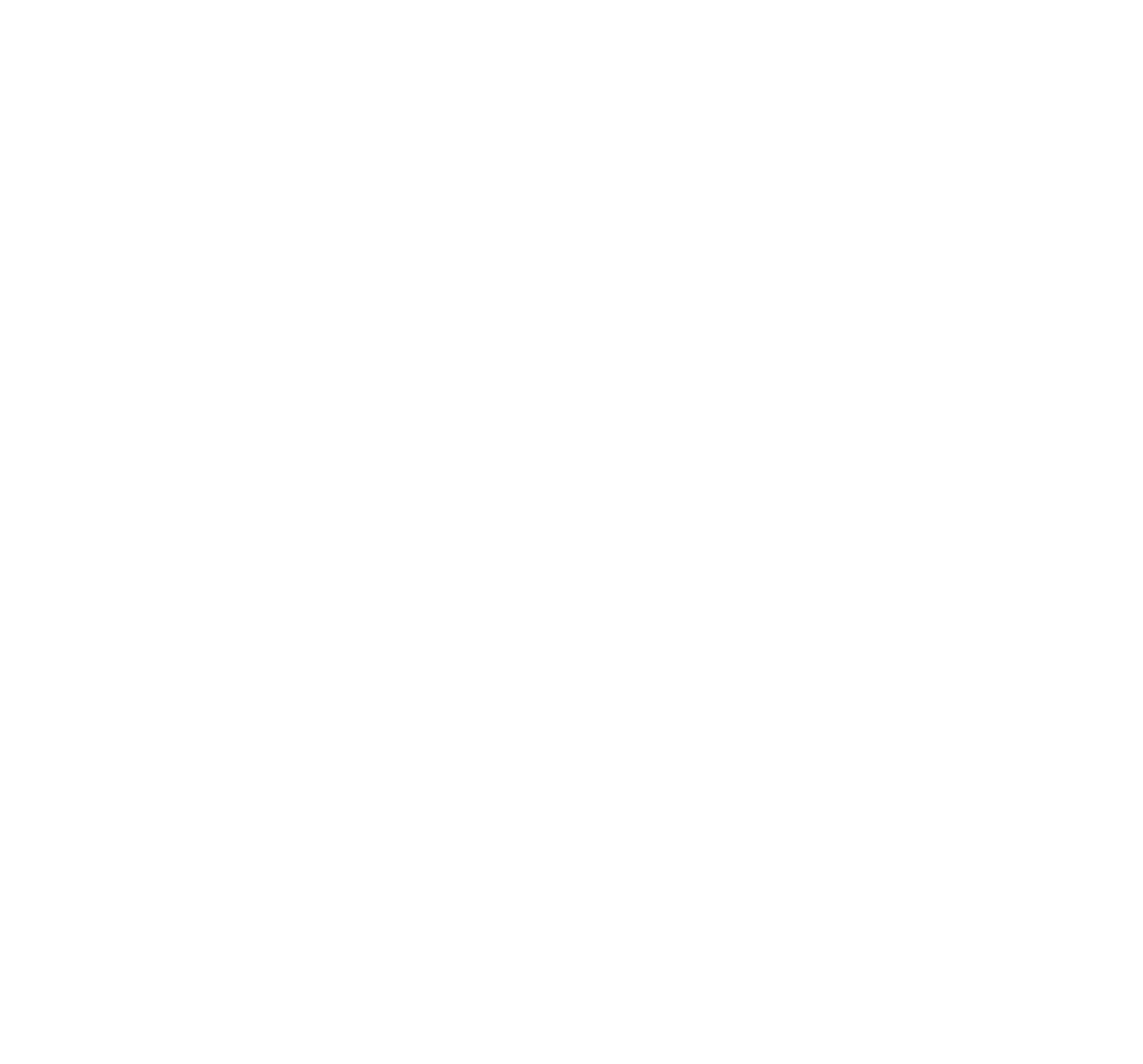 30 seconds
1 point
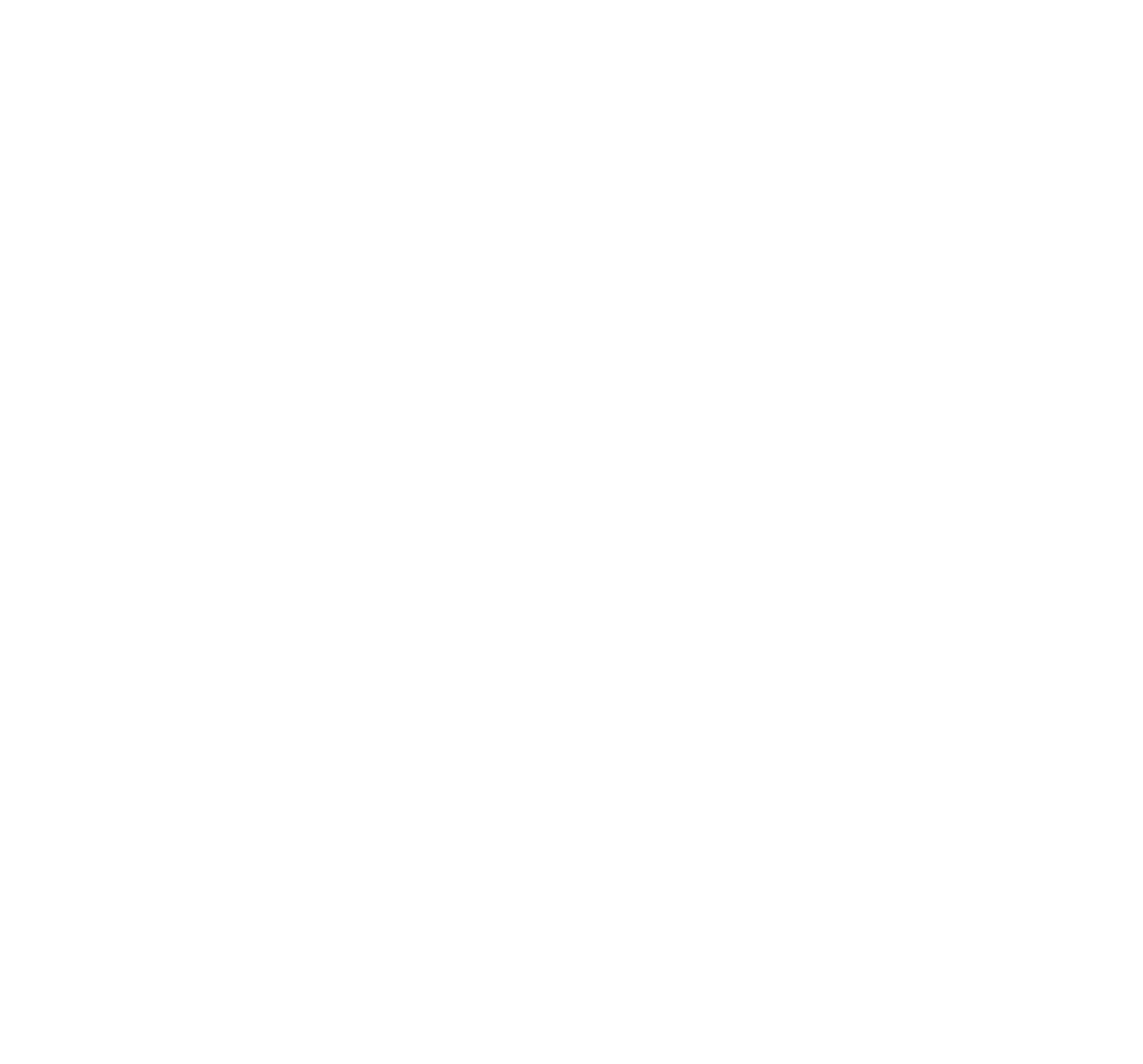 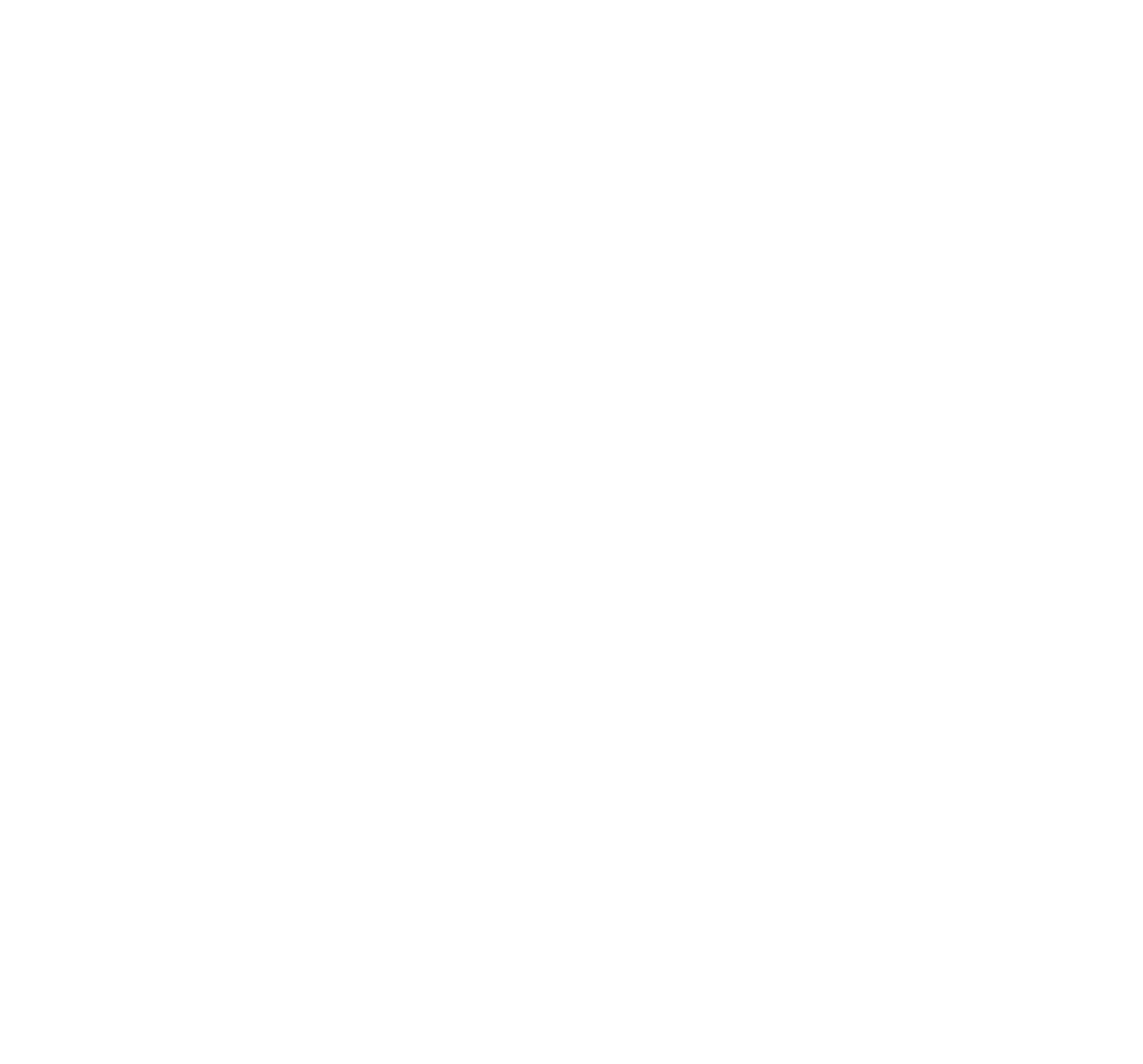 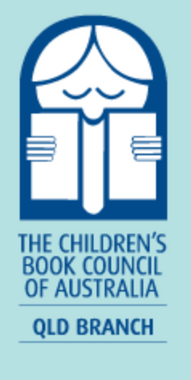 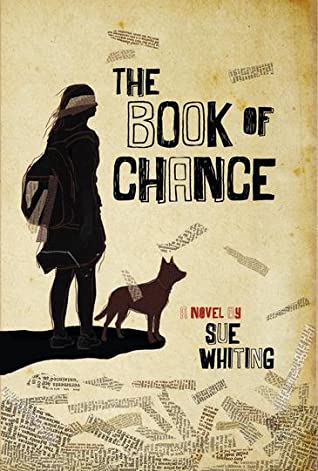 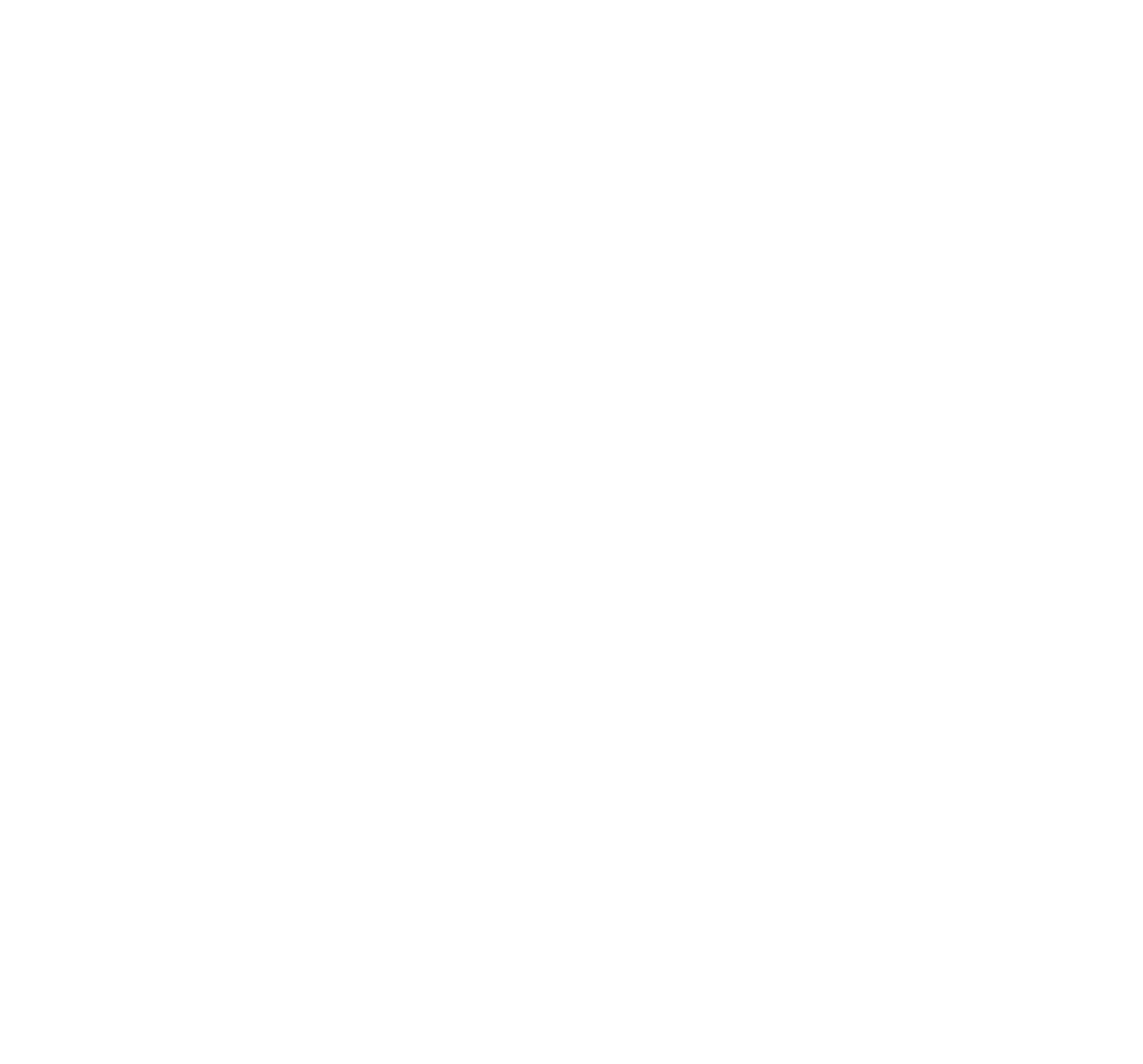 Round 5
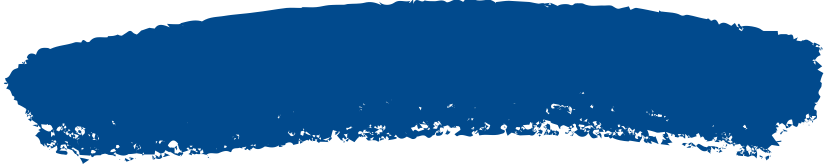 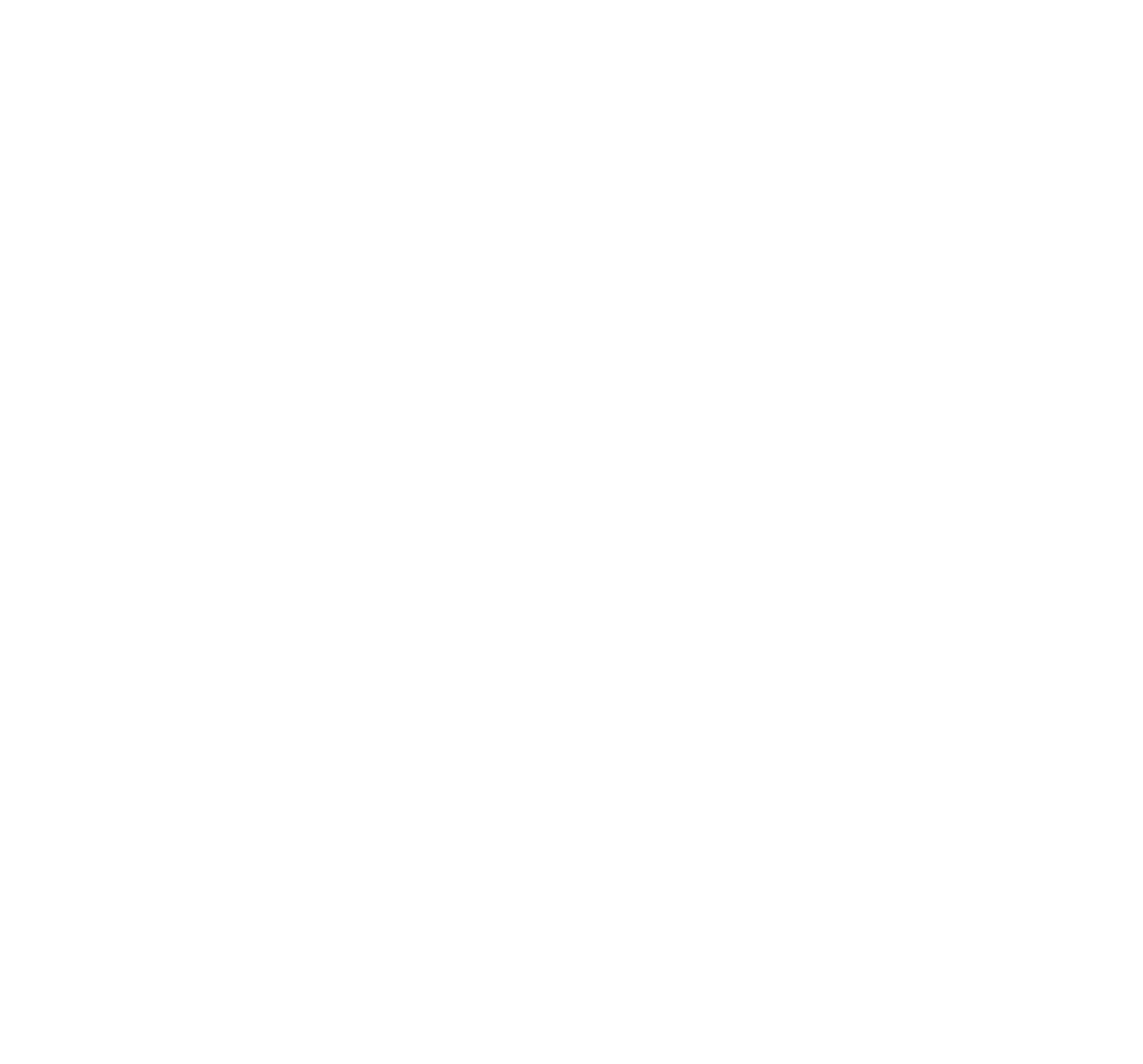 Question 2
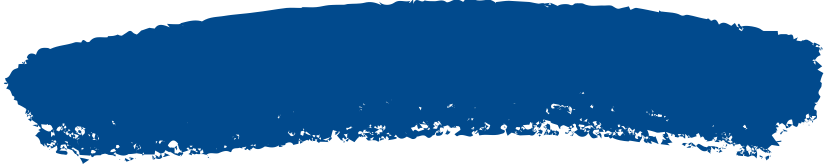 Who does Chance believe is her biological mother? Why does she think this?
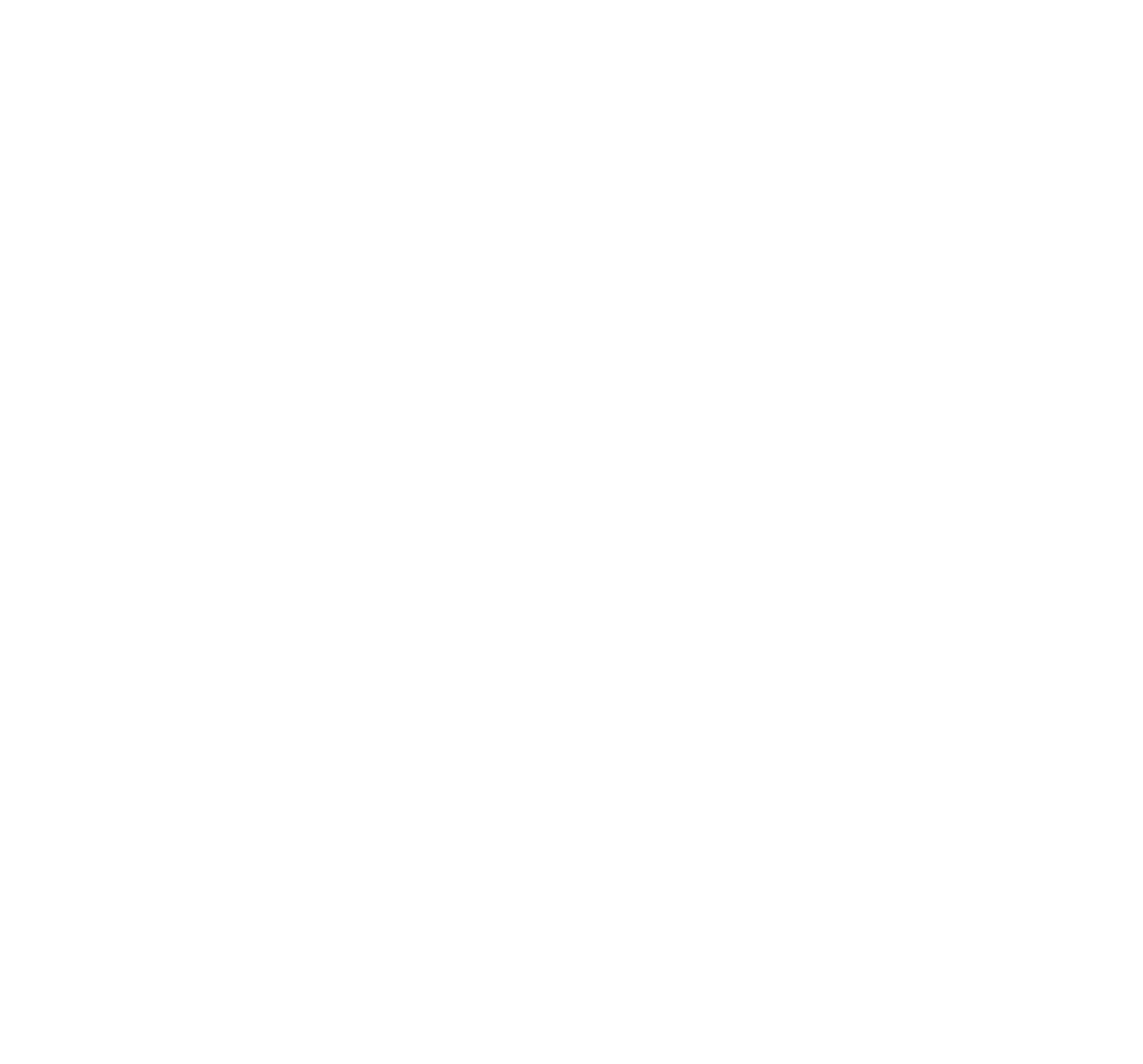 30 seconds
1 point
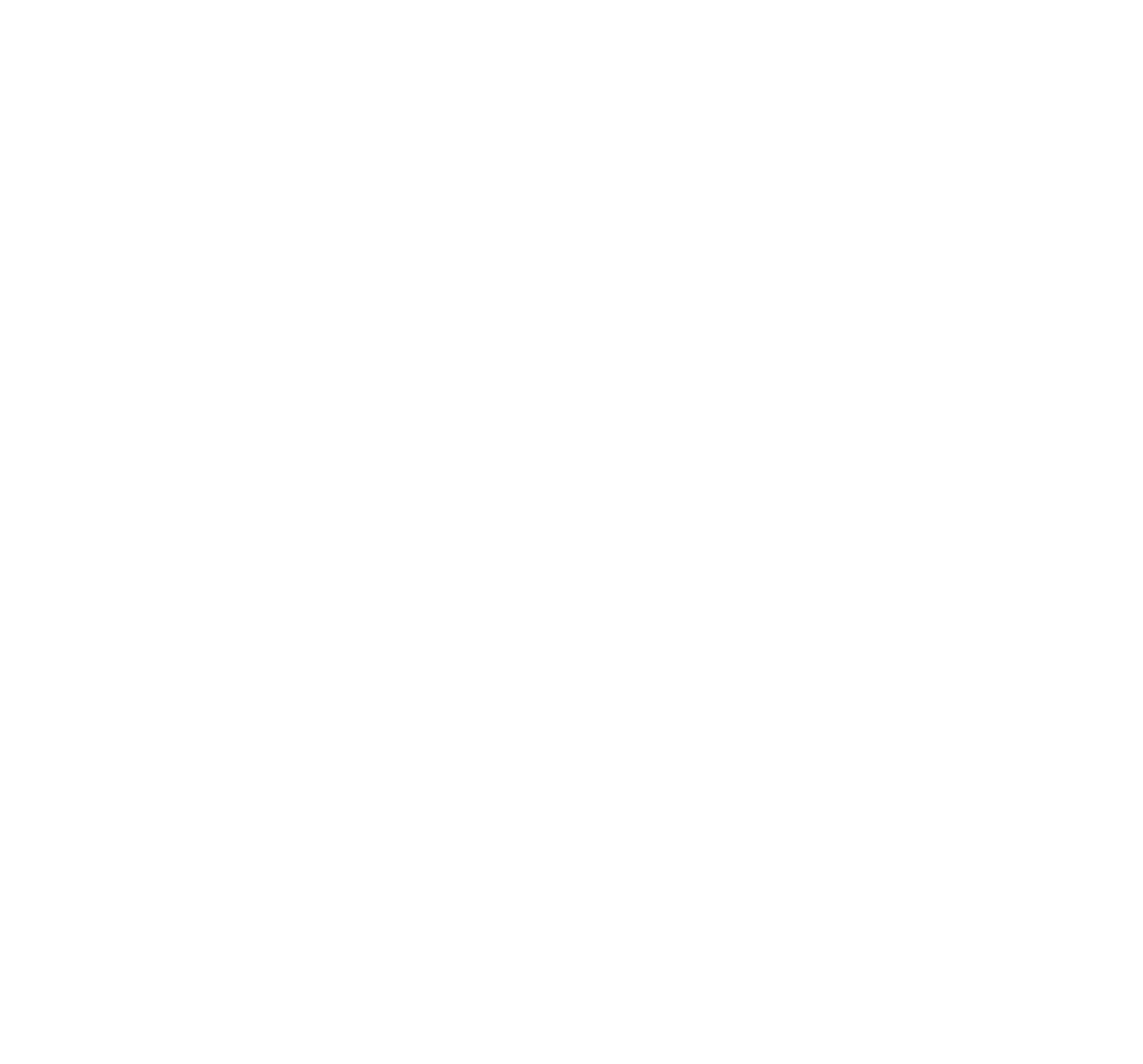 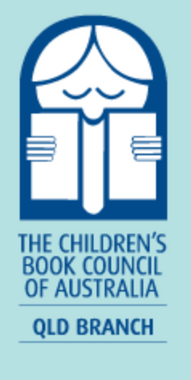 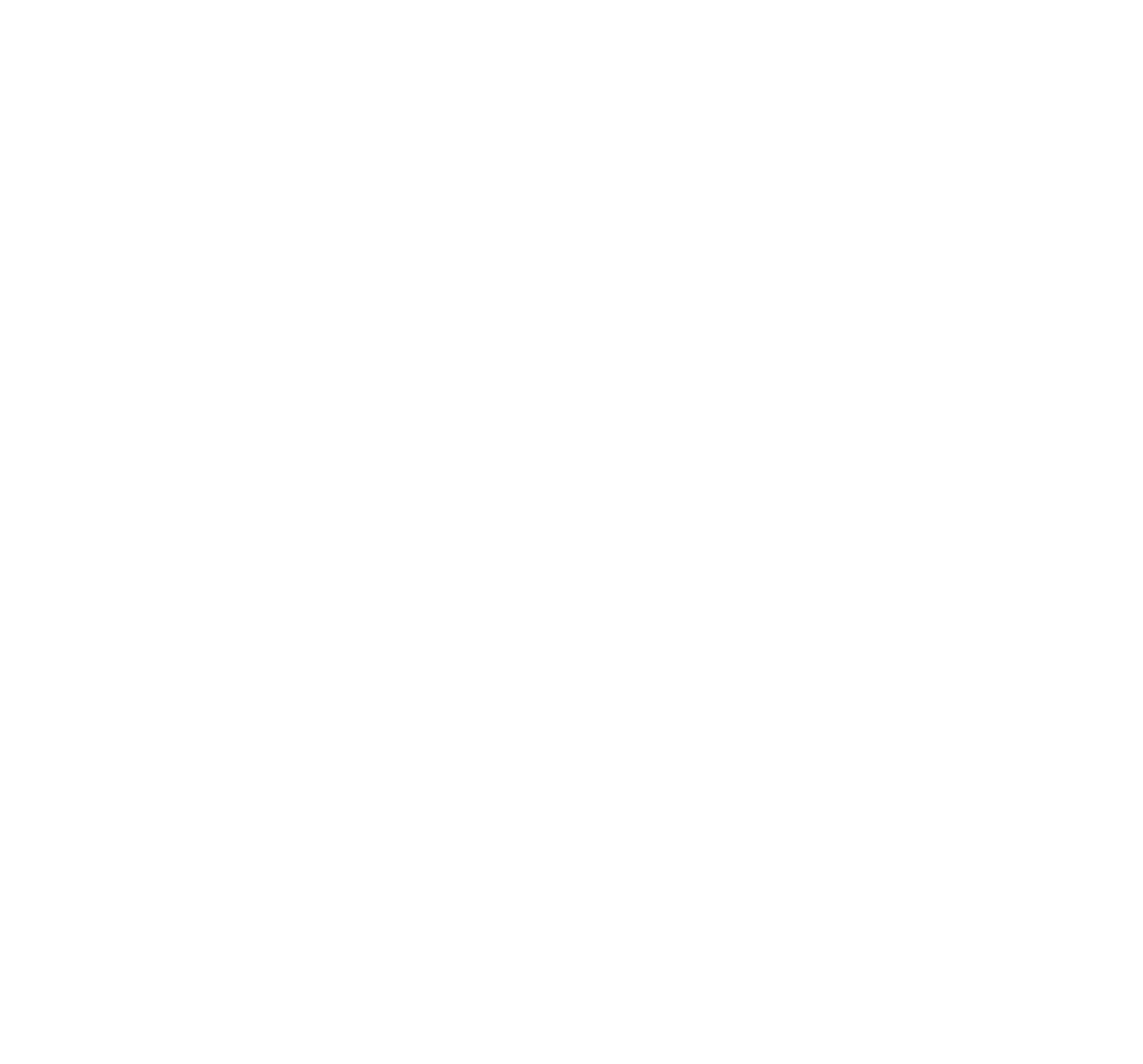 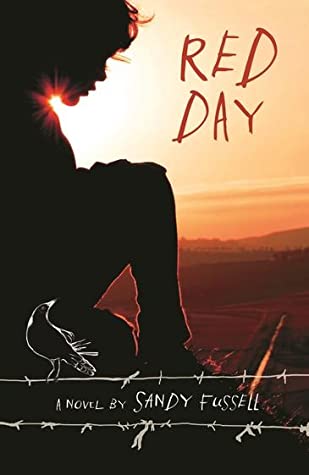 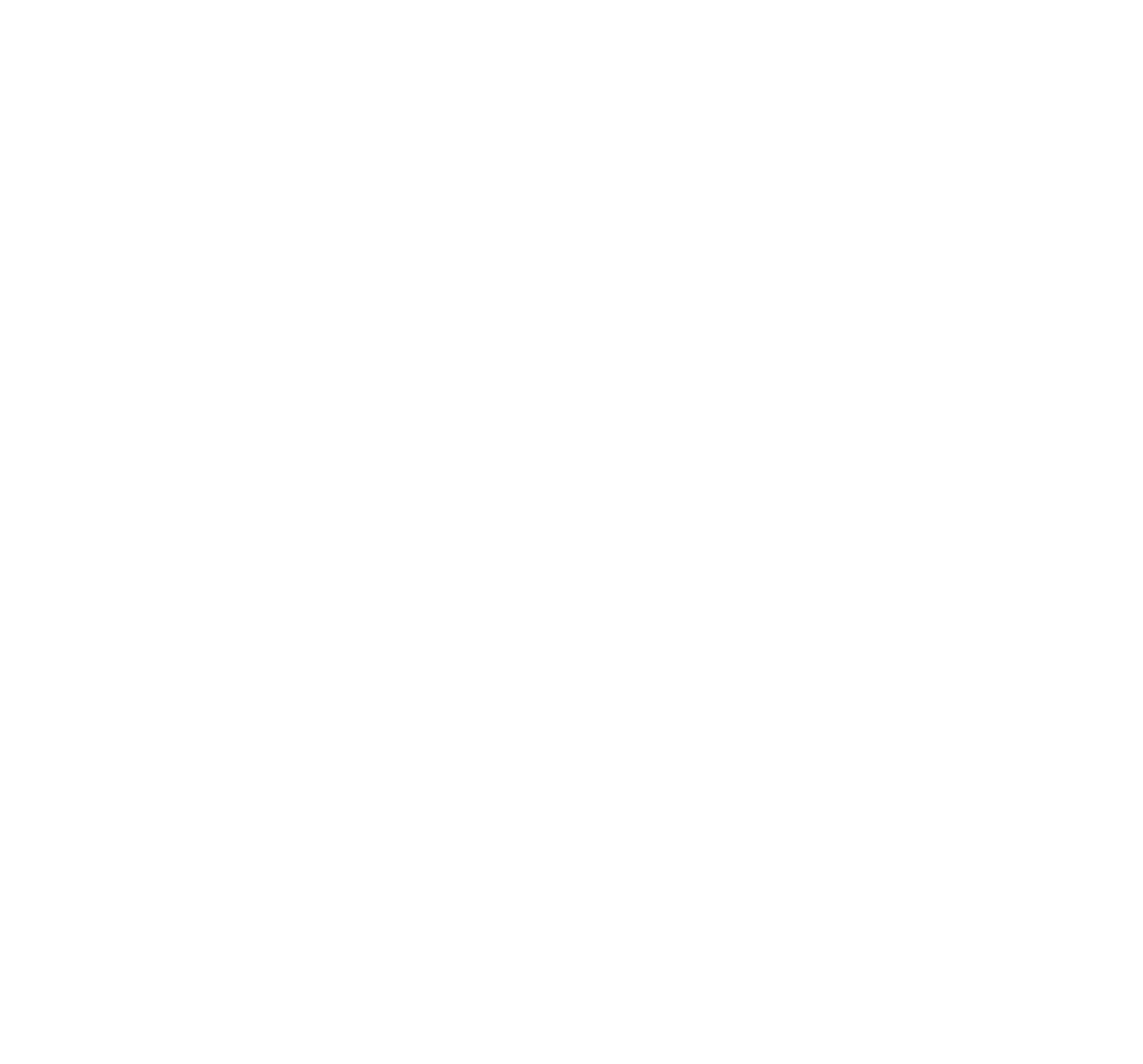 Round 5
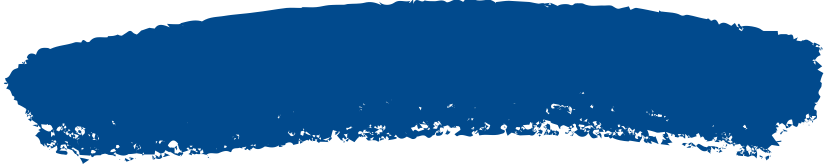 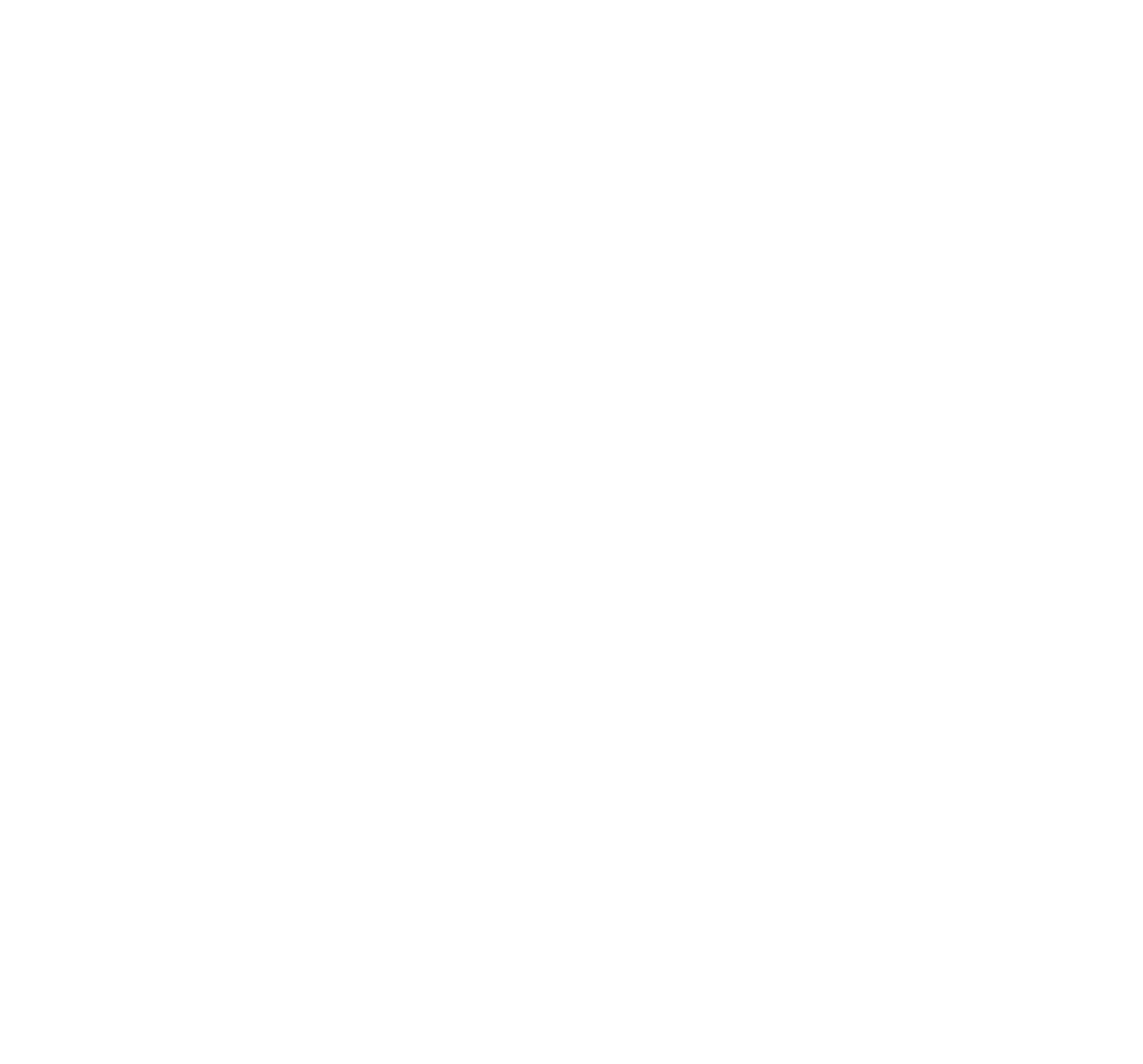 Question 3
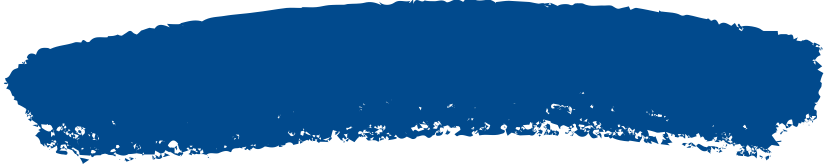 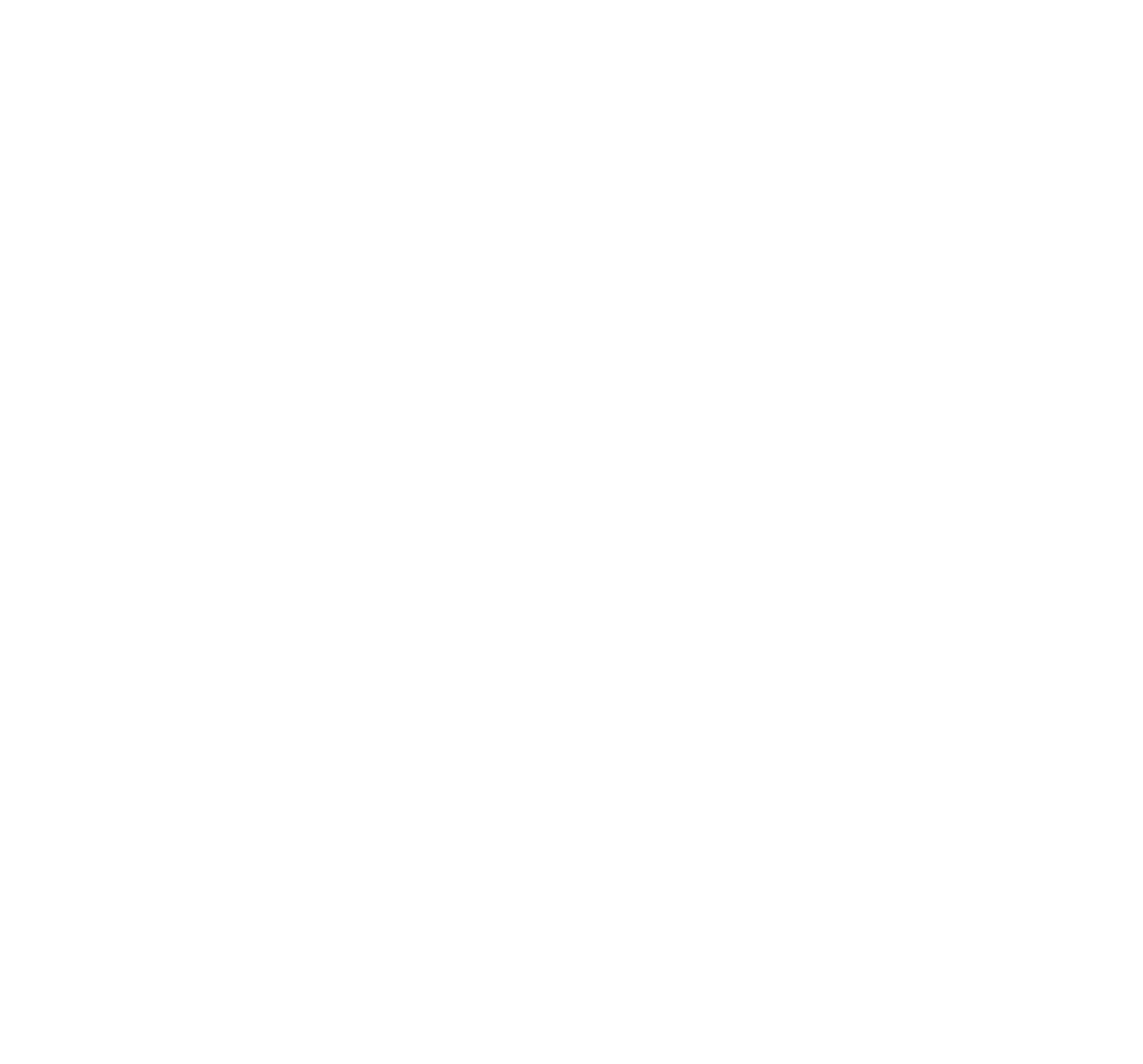 Why is Kenichi keeping a journal?
30 seconds
1 point
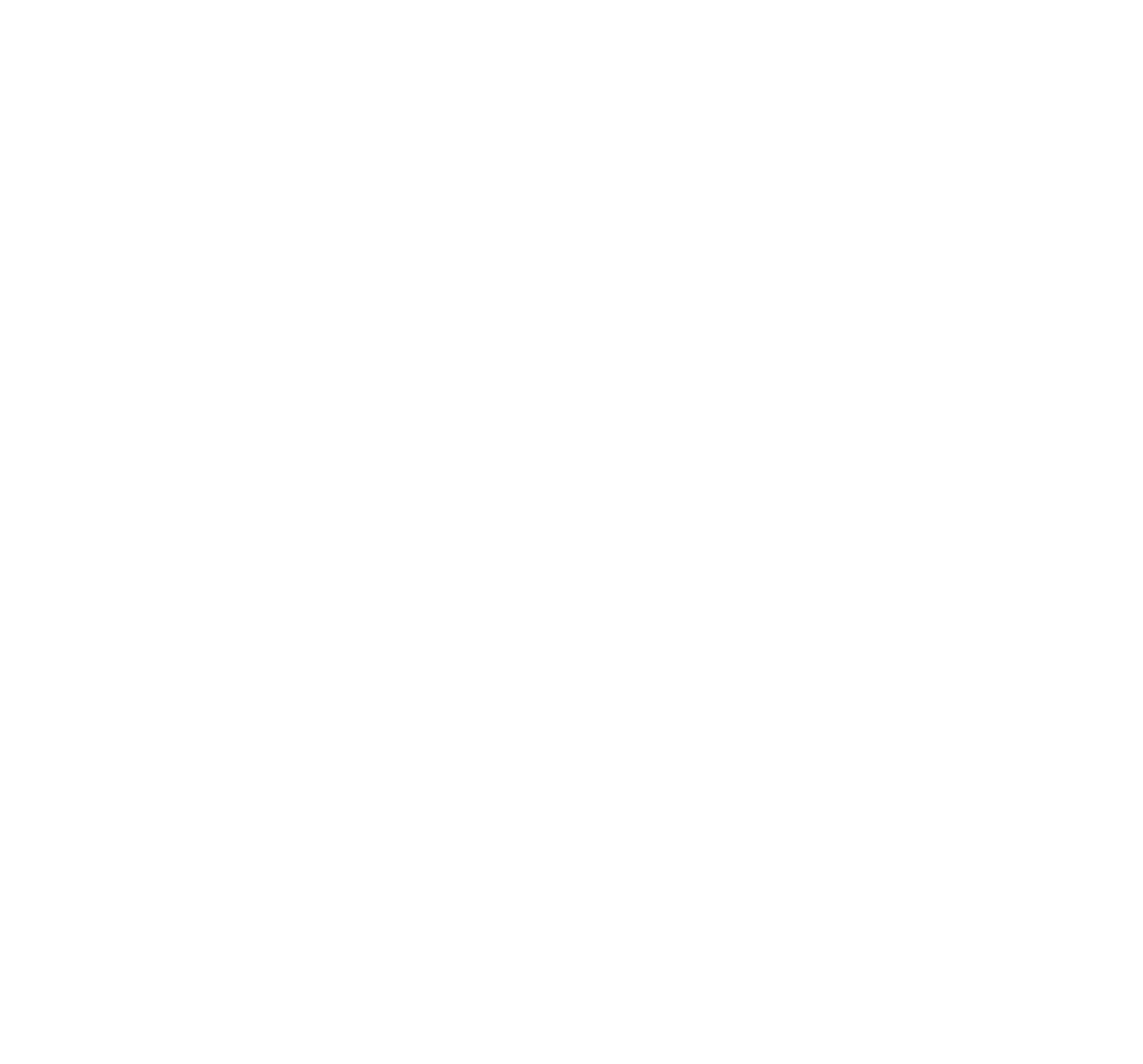 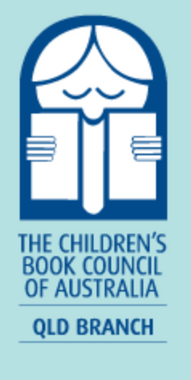 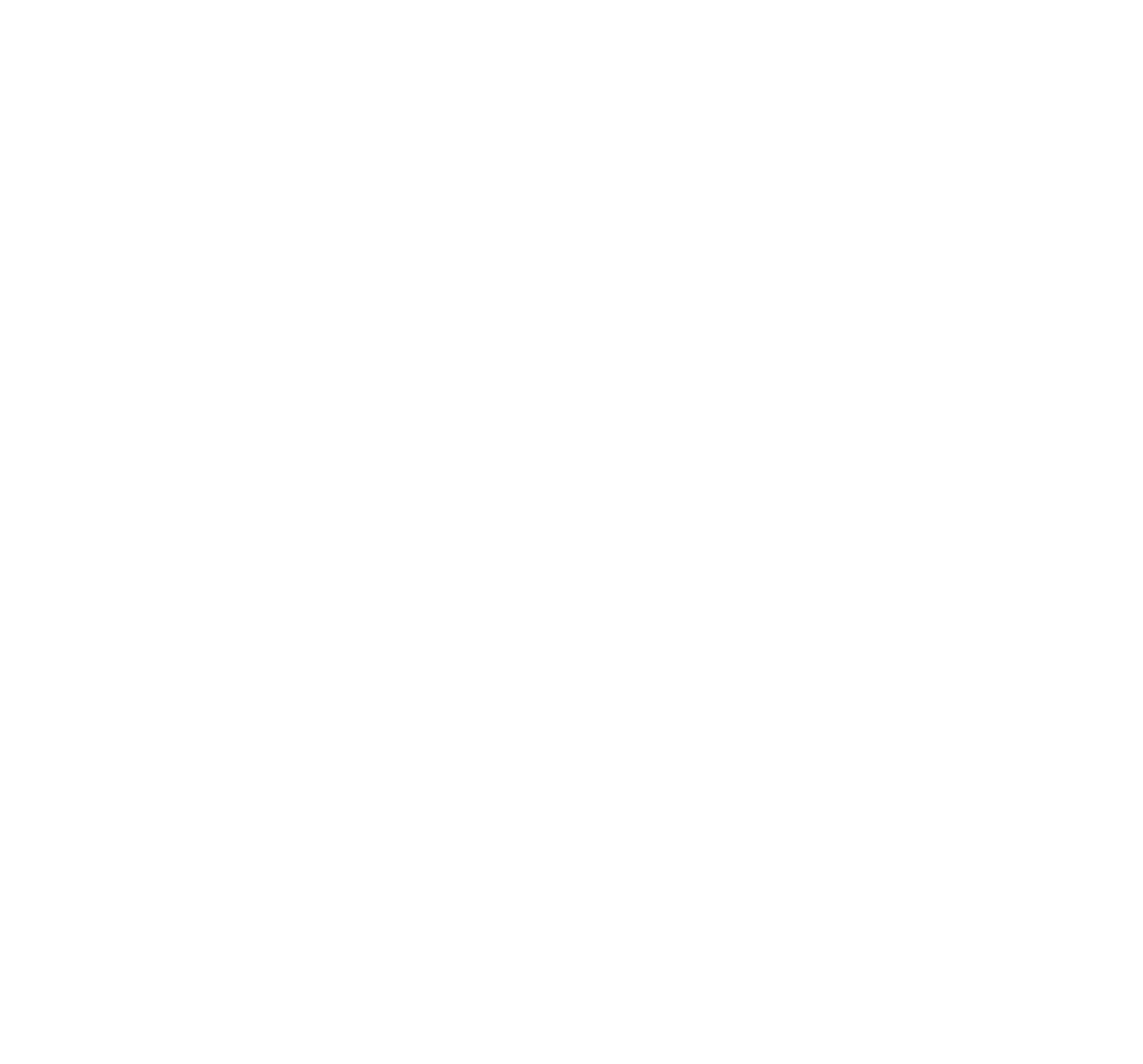 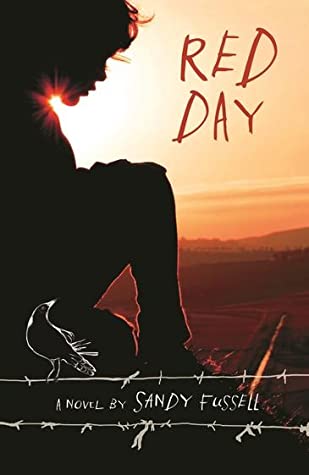 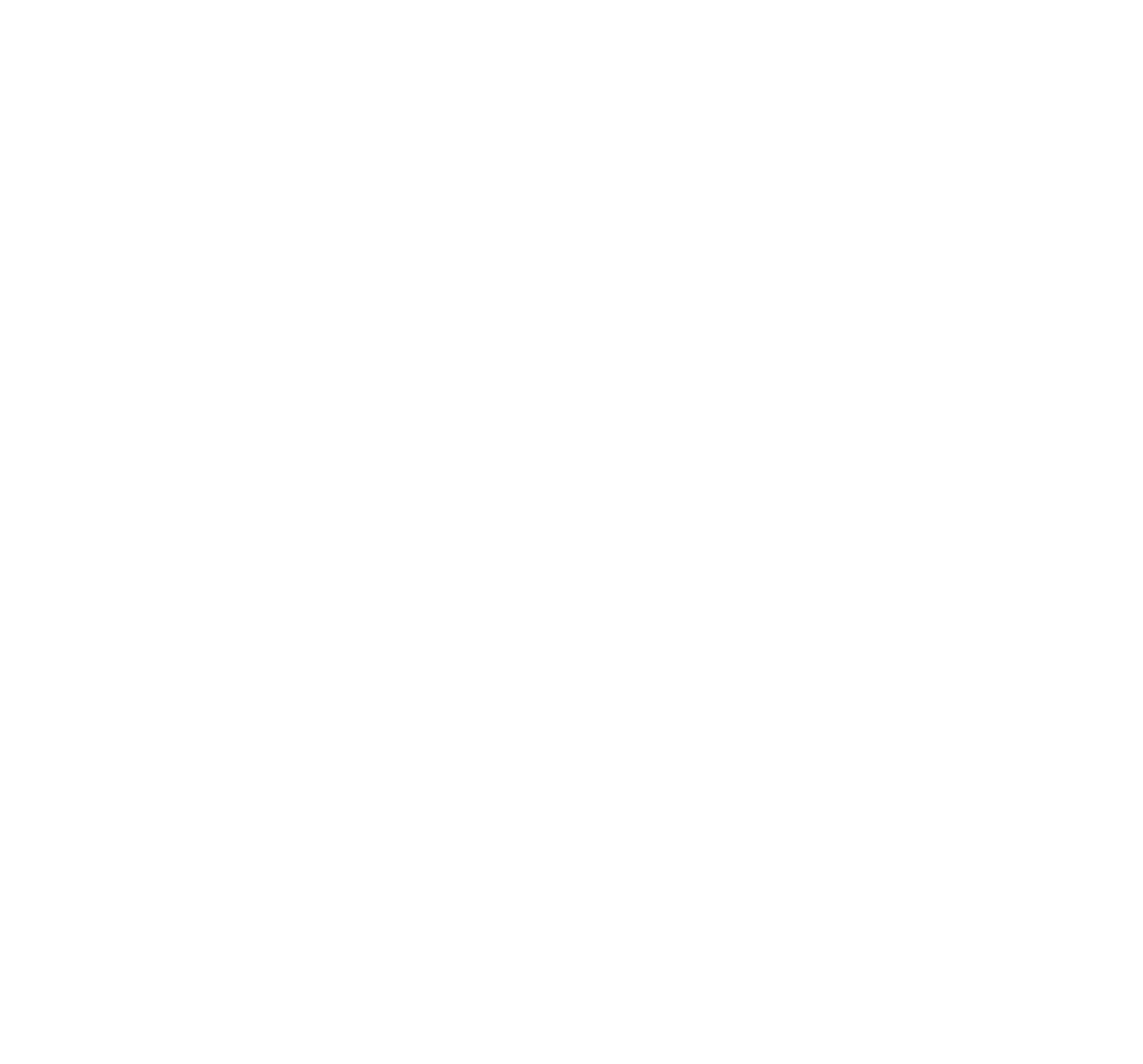 Round 5
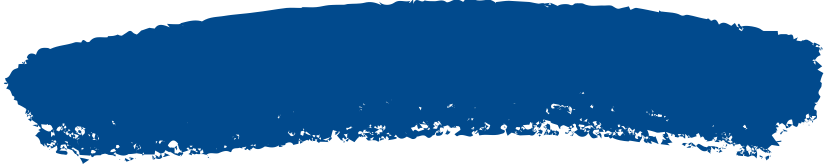 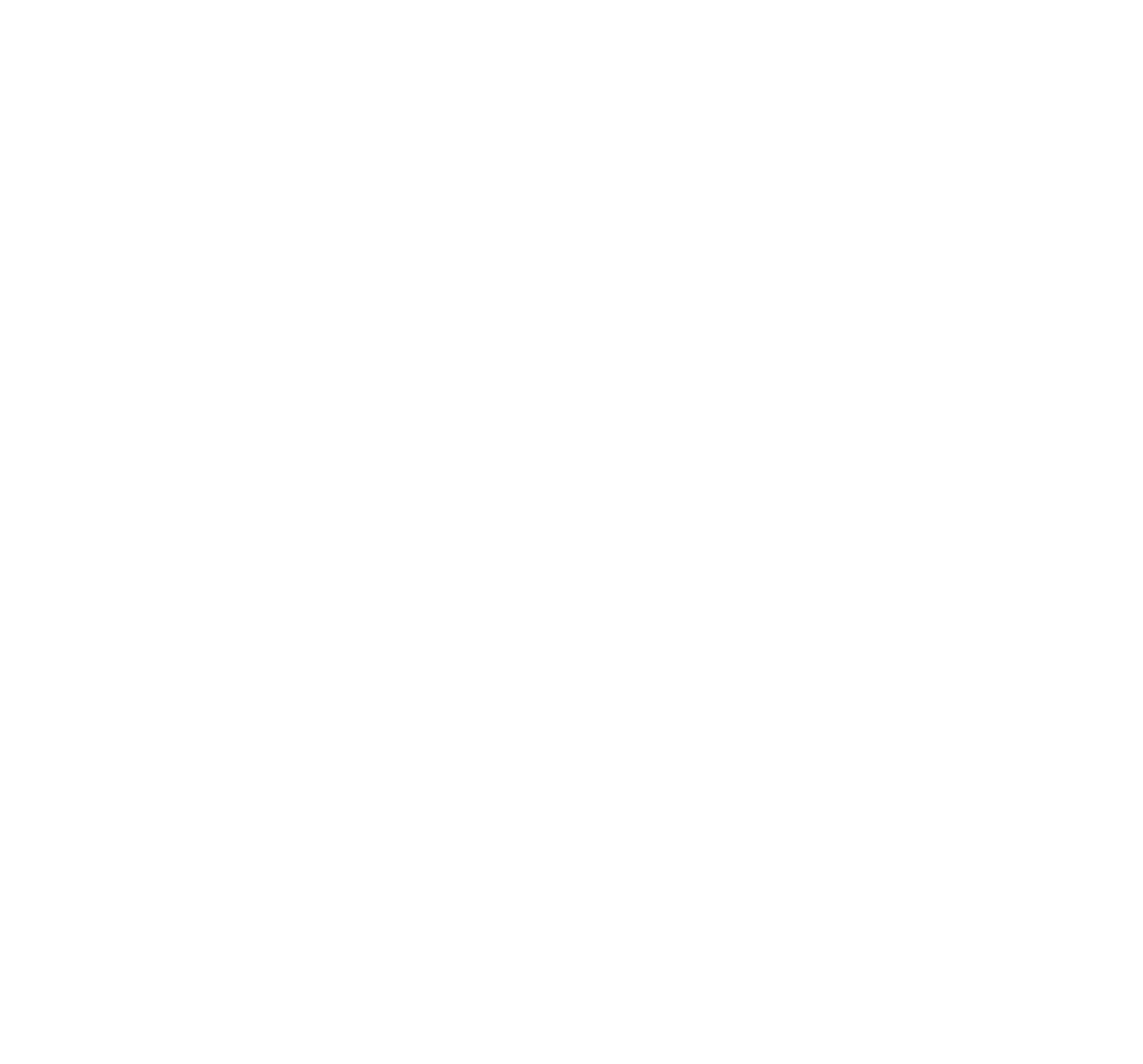 Question 4
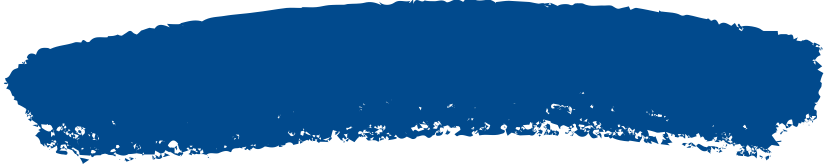 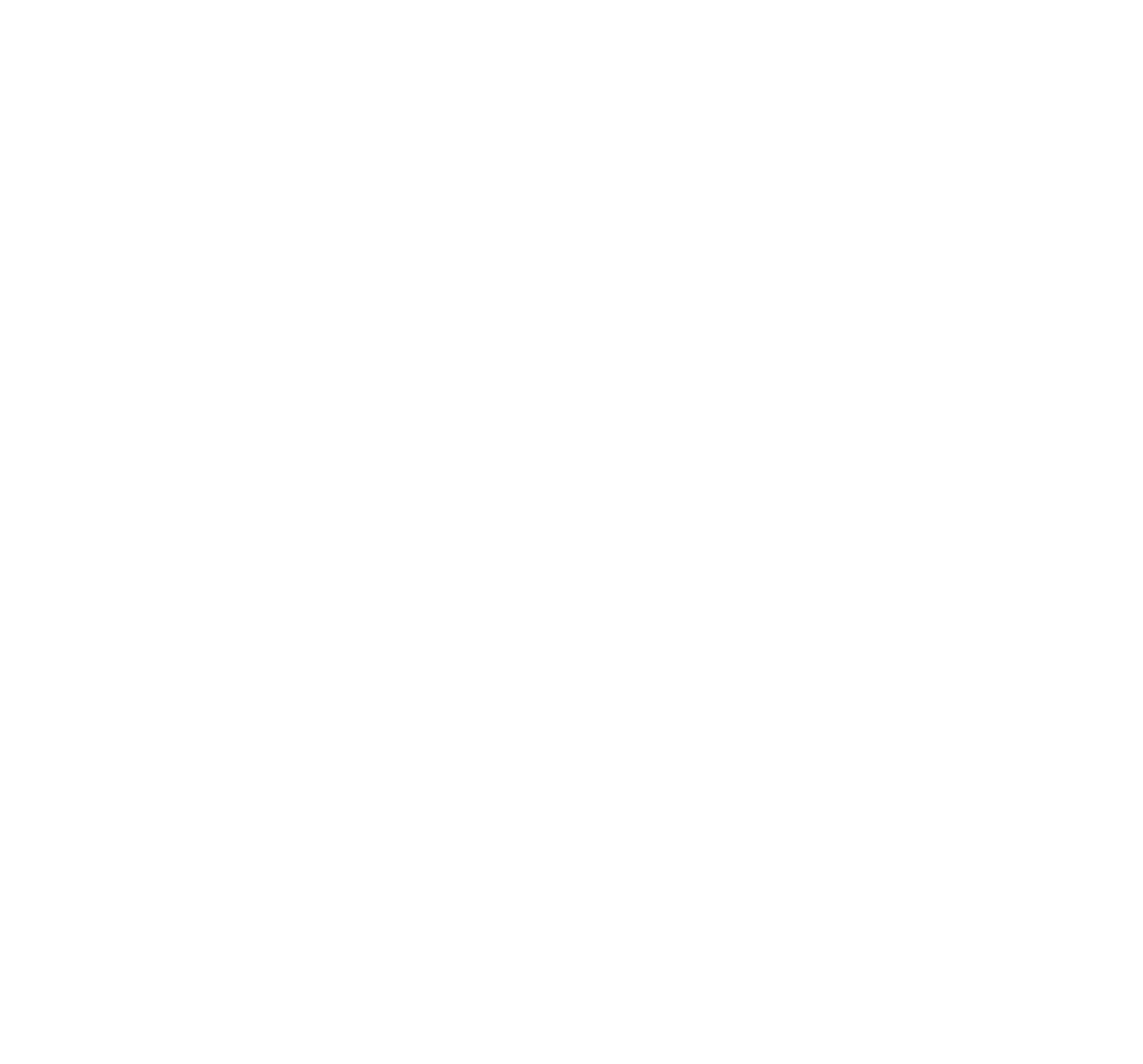 Who is the town librarian, and why is her aura unusual?
30 seconds
1 point
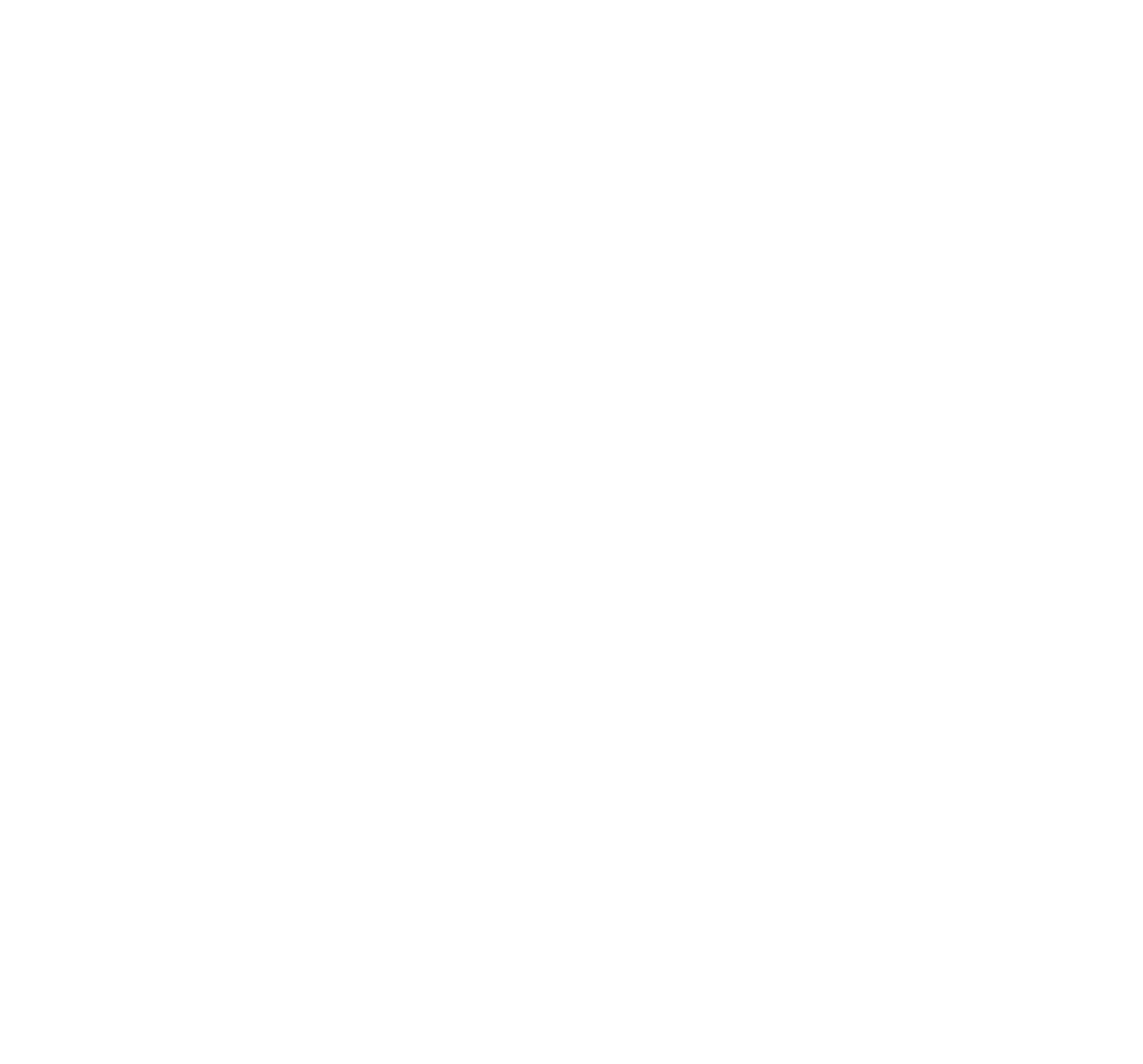 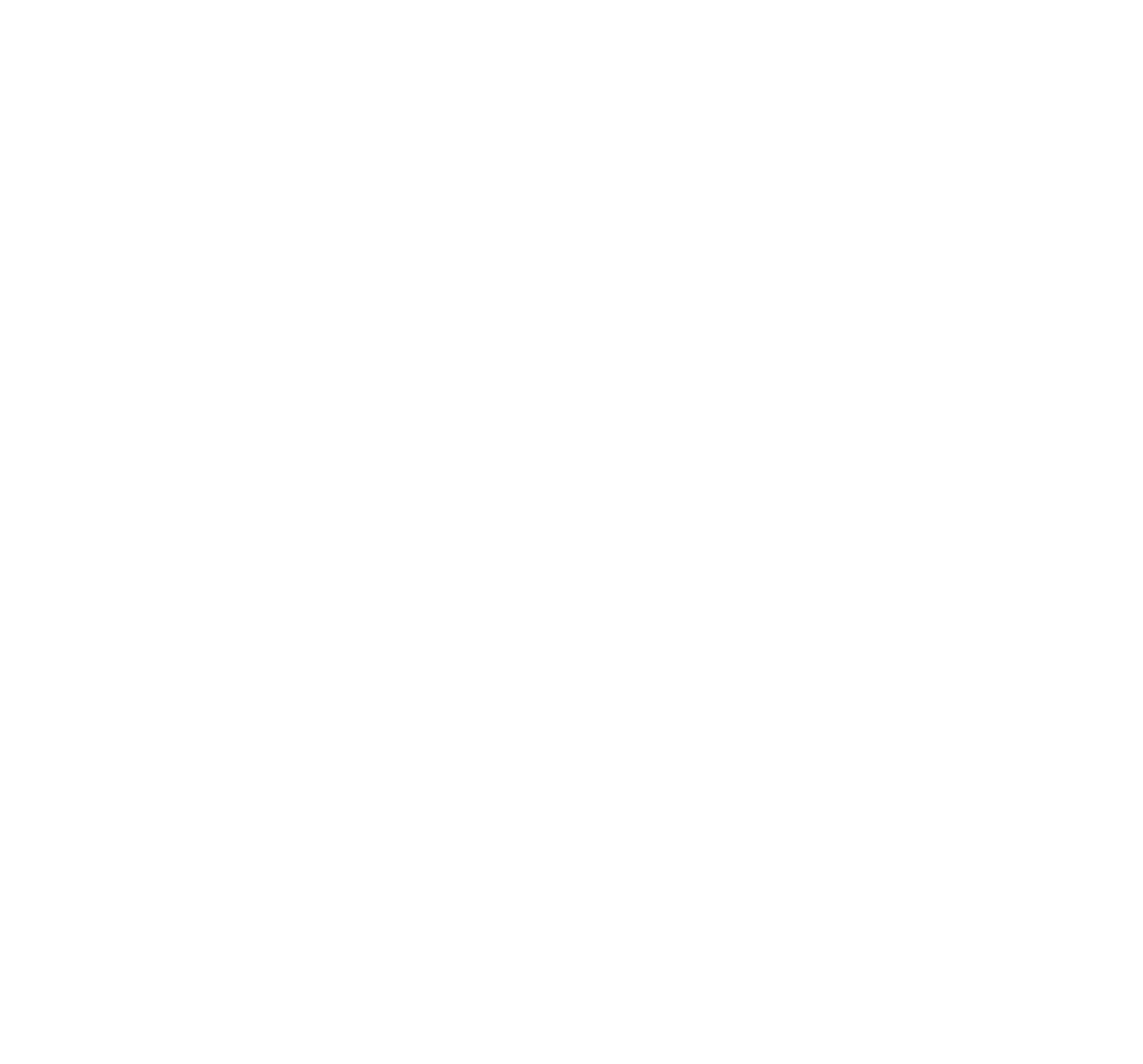 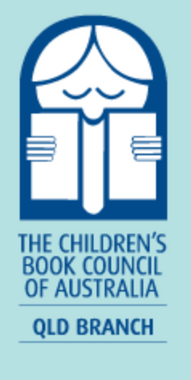 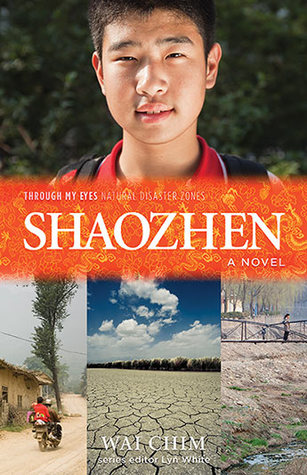 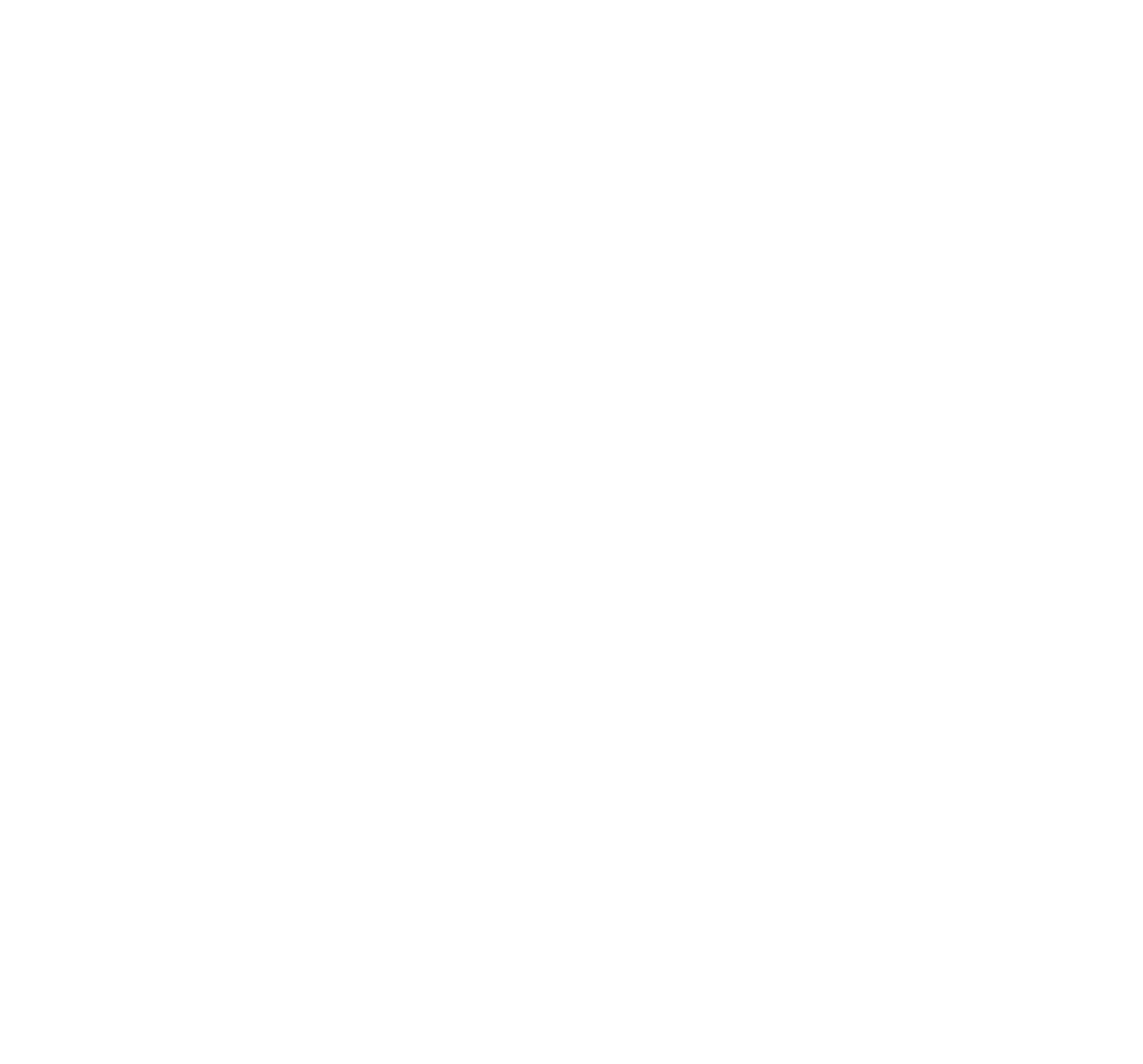 Round 5
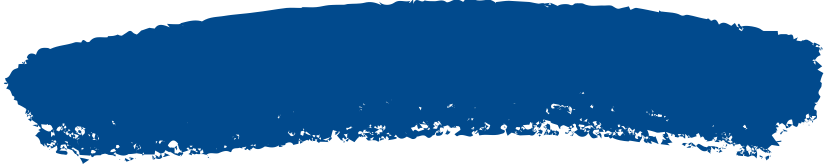 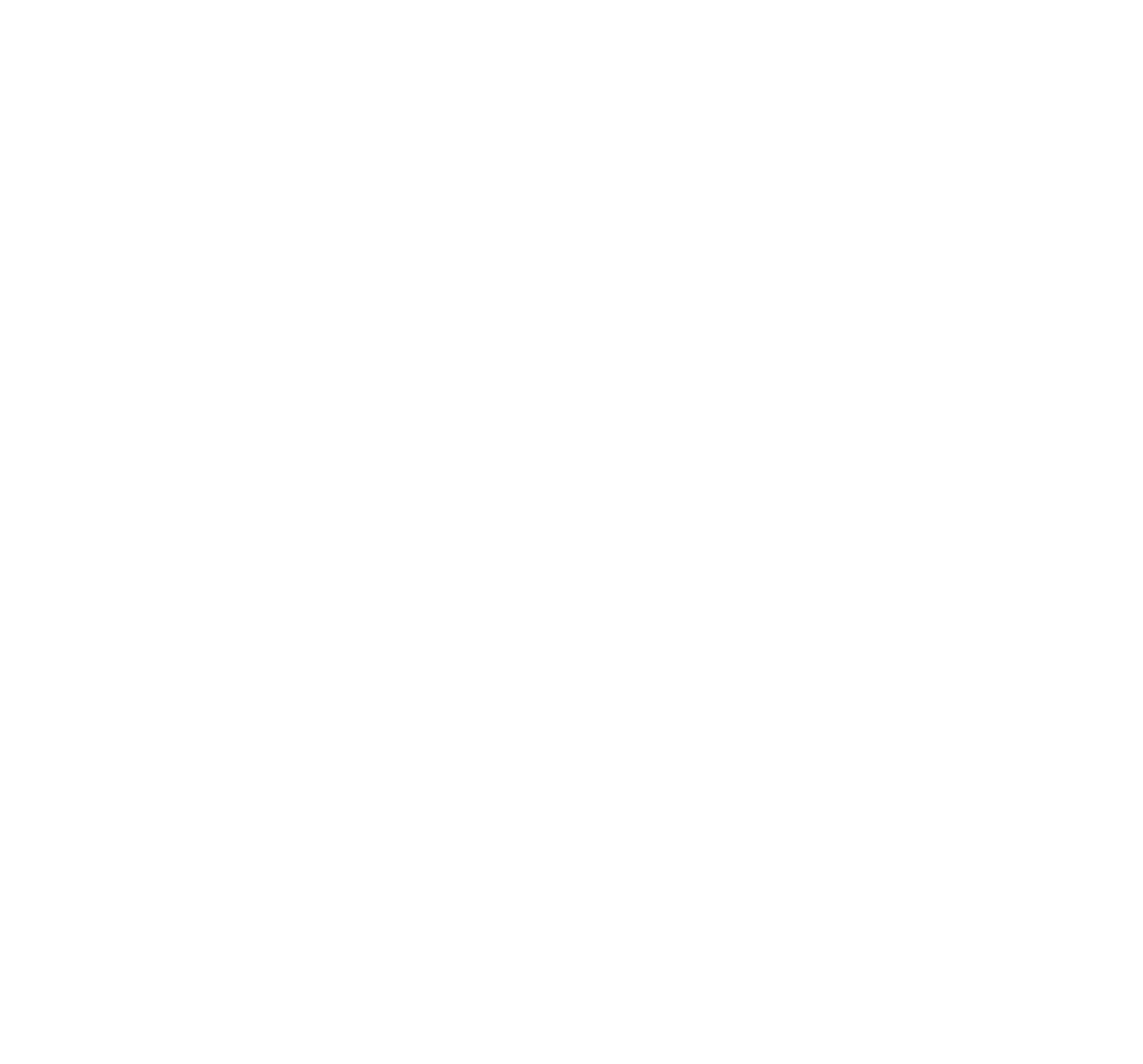 Question 5
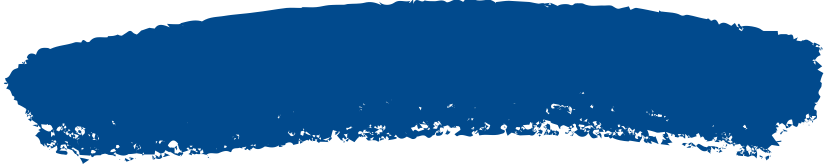 How does the character of Shaozhen develop and change throughout the novel?
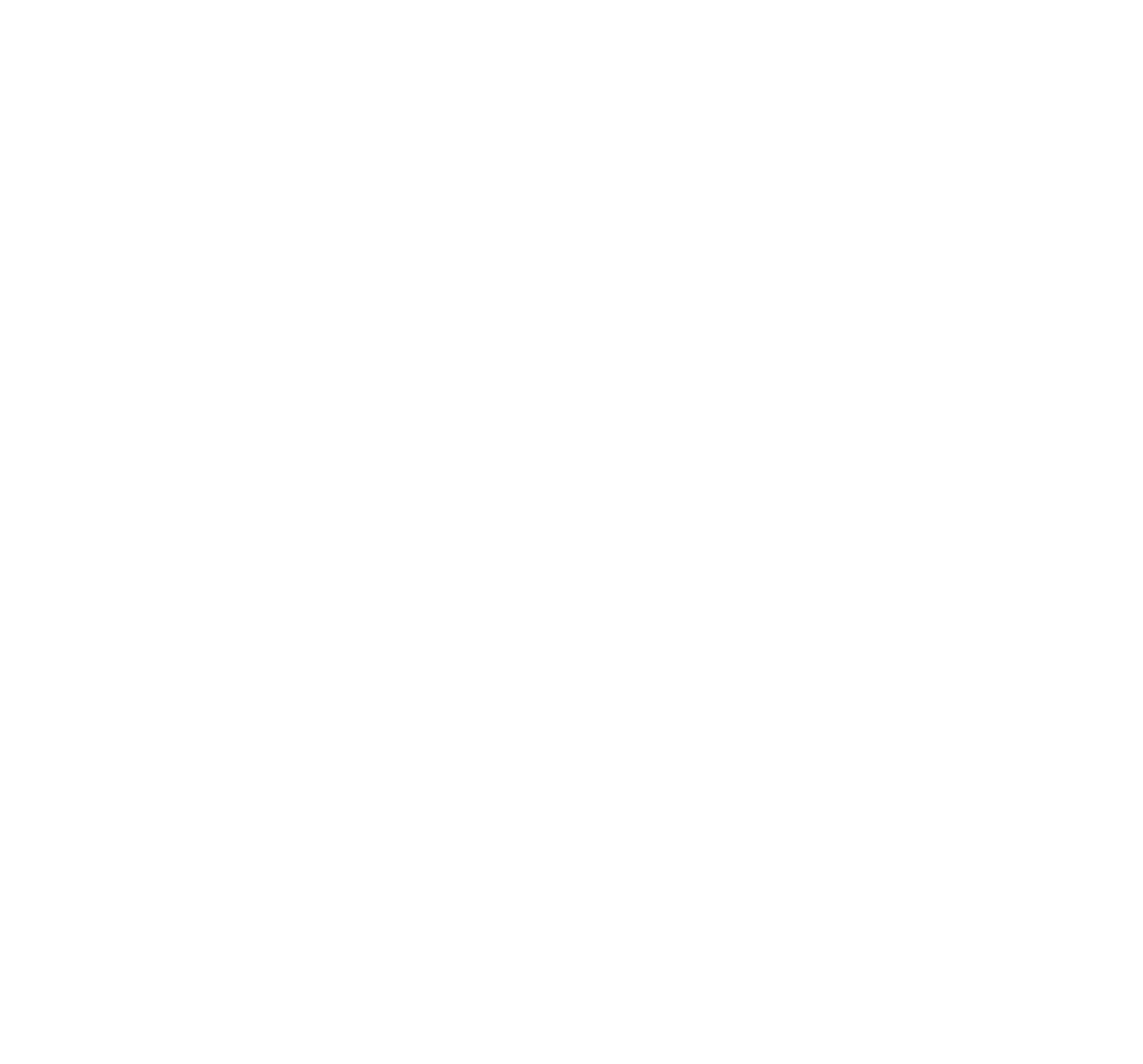 45 seconds
2 points
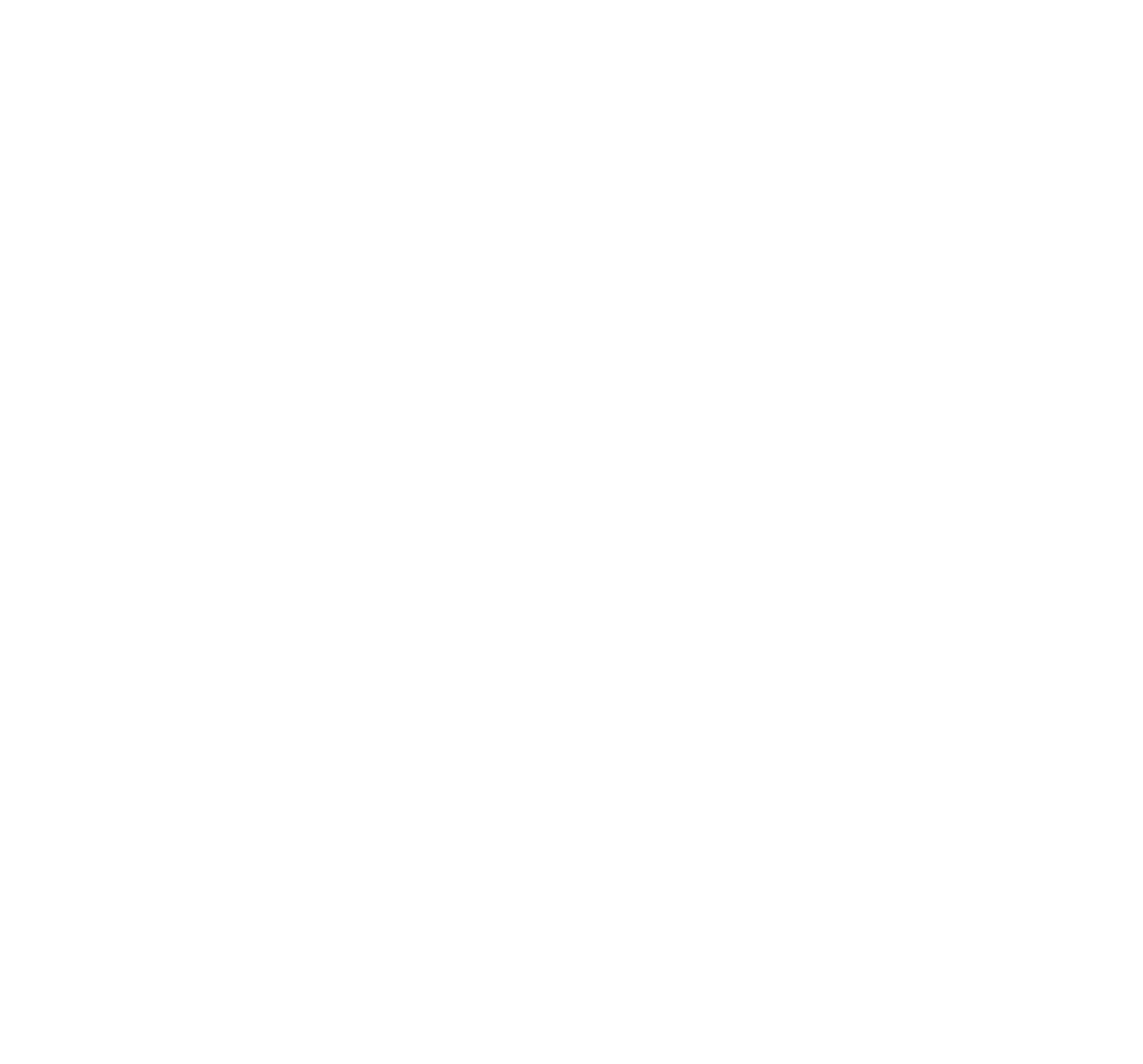 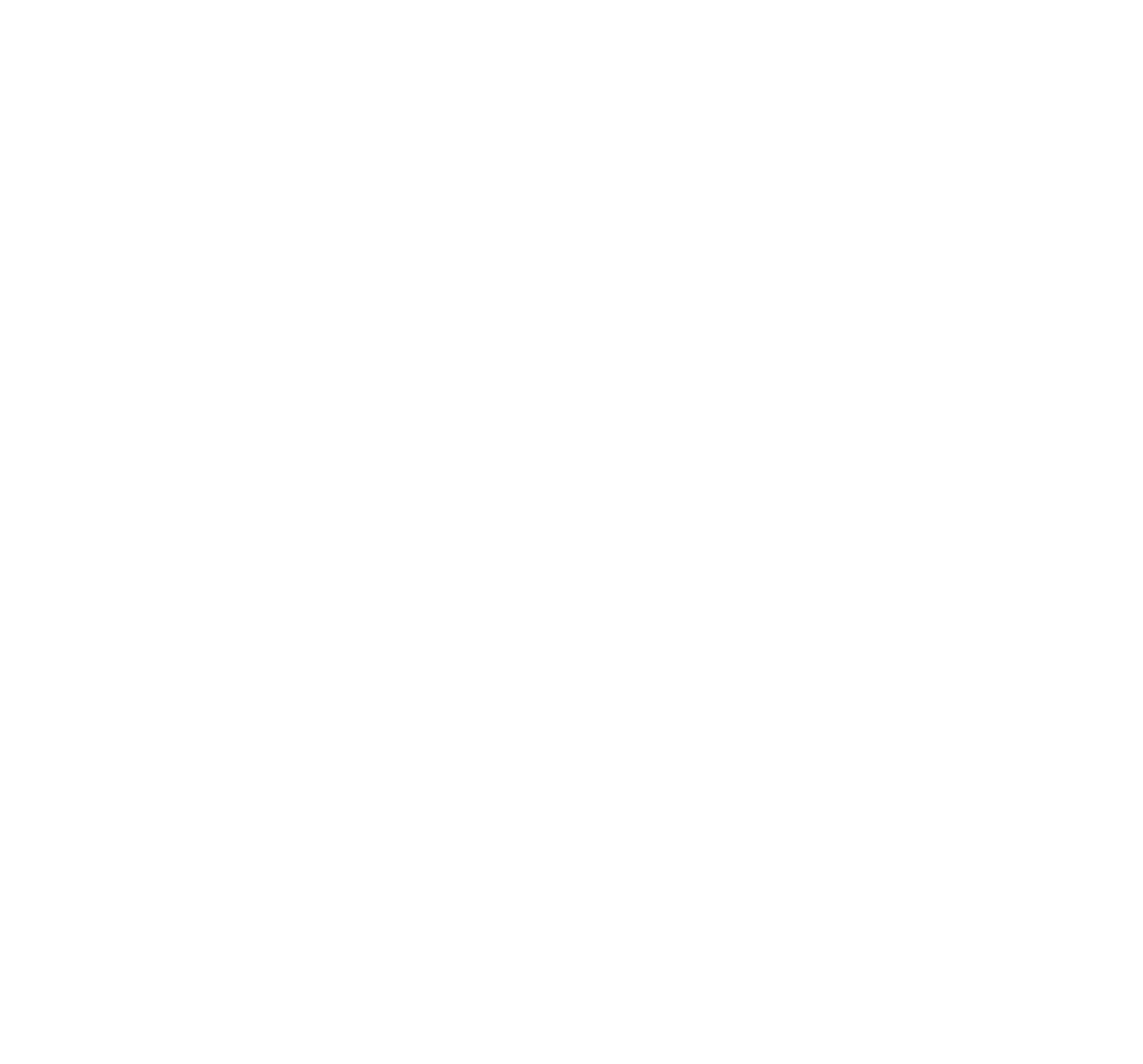 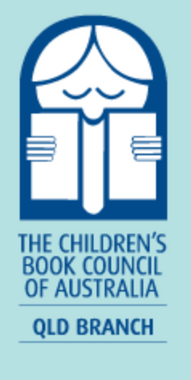 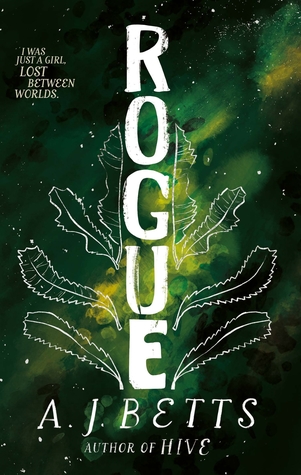 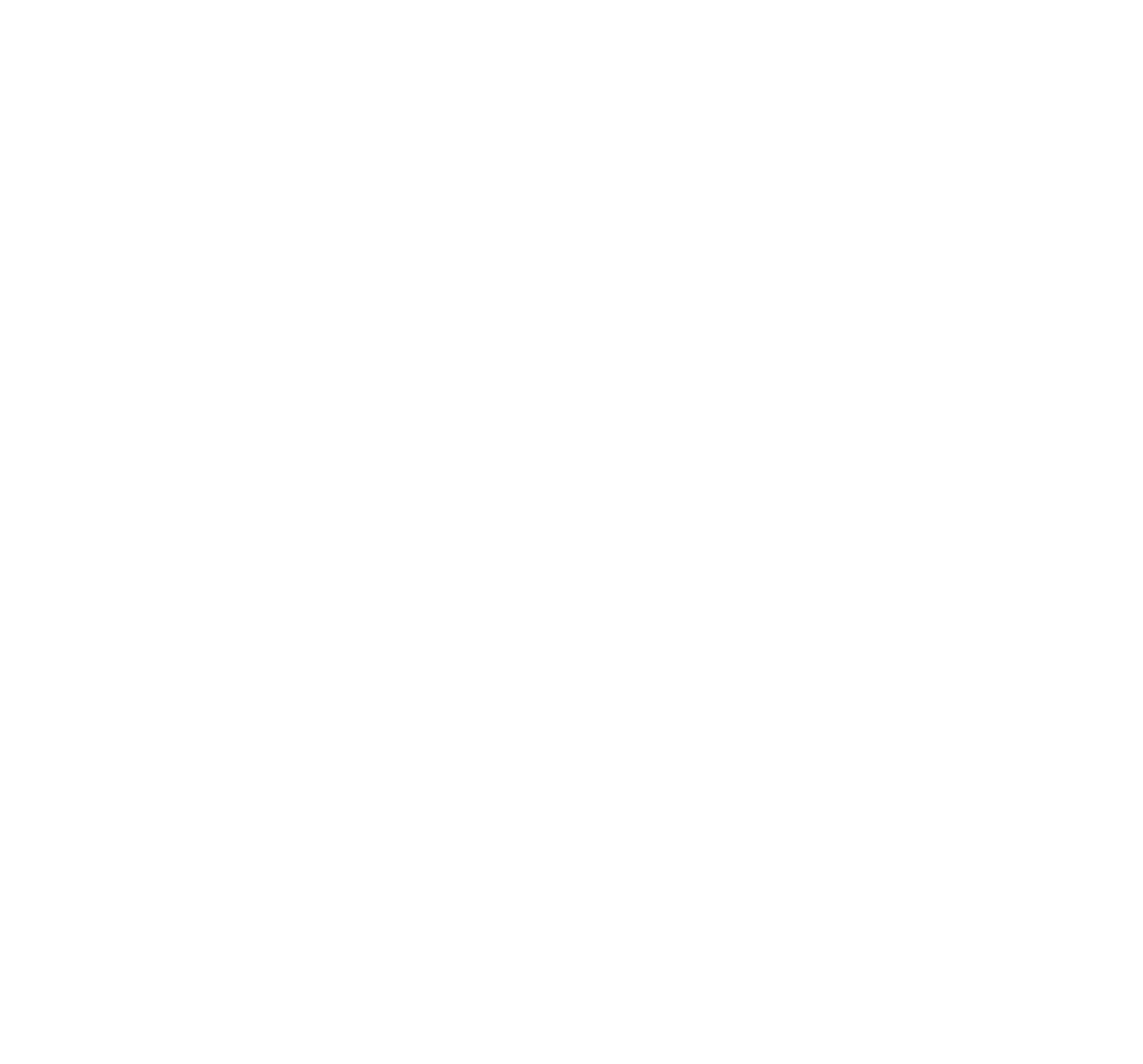 Round 5
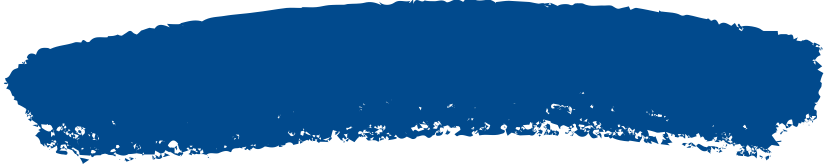 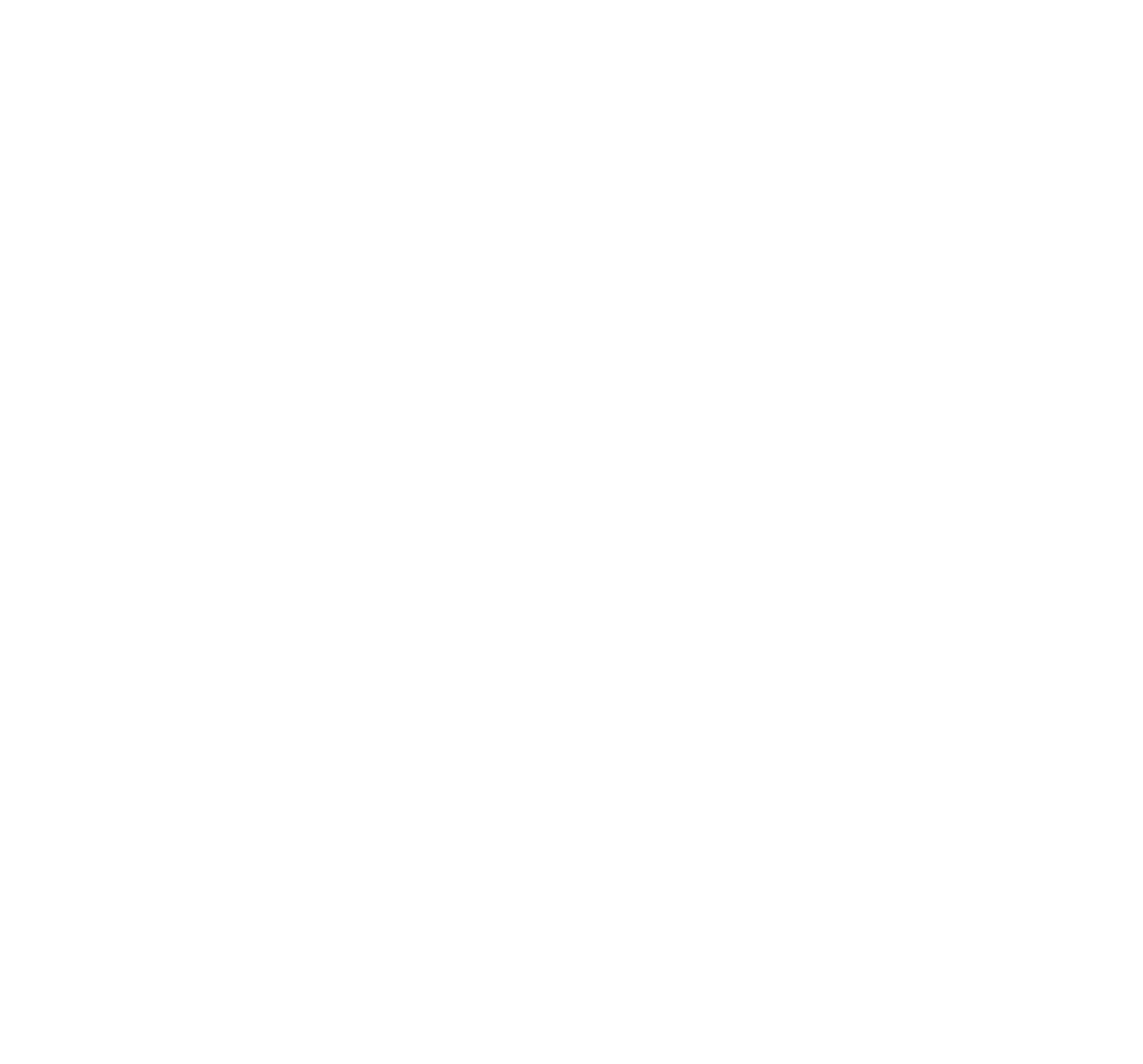 Question 6
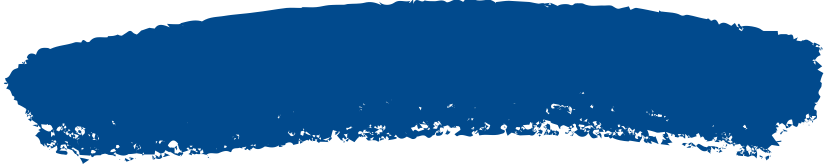 After Hayley leaves Maria island, she encounters many other characters. Choose 1 (or a pair)  and explain their impact on Hayley’s development.
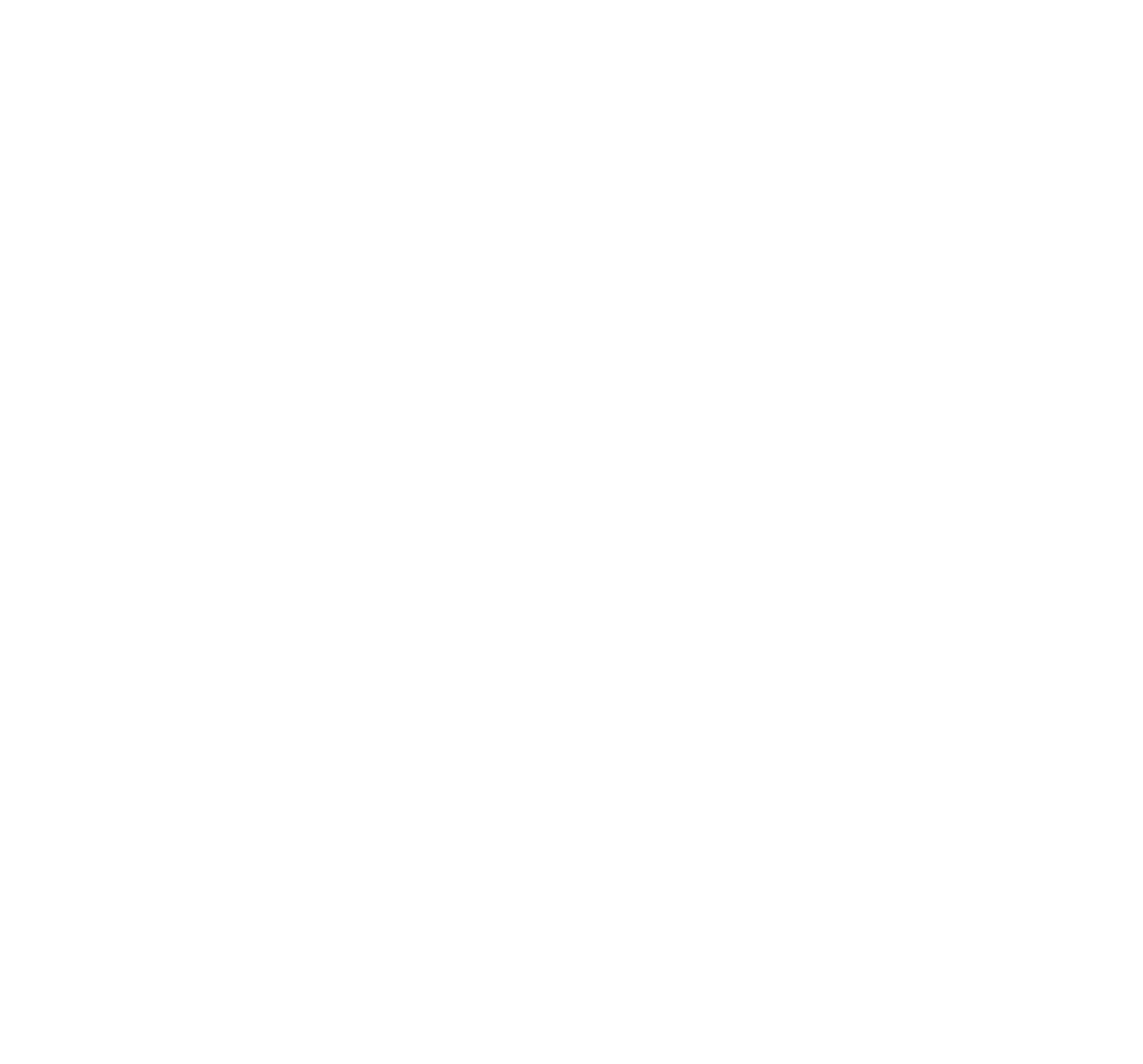 45 seconds
2 points
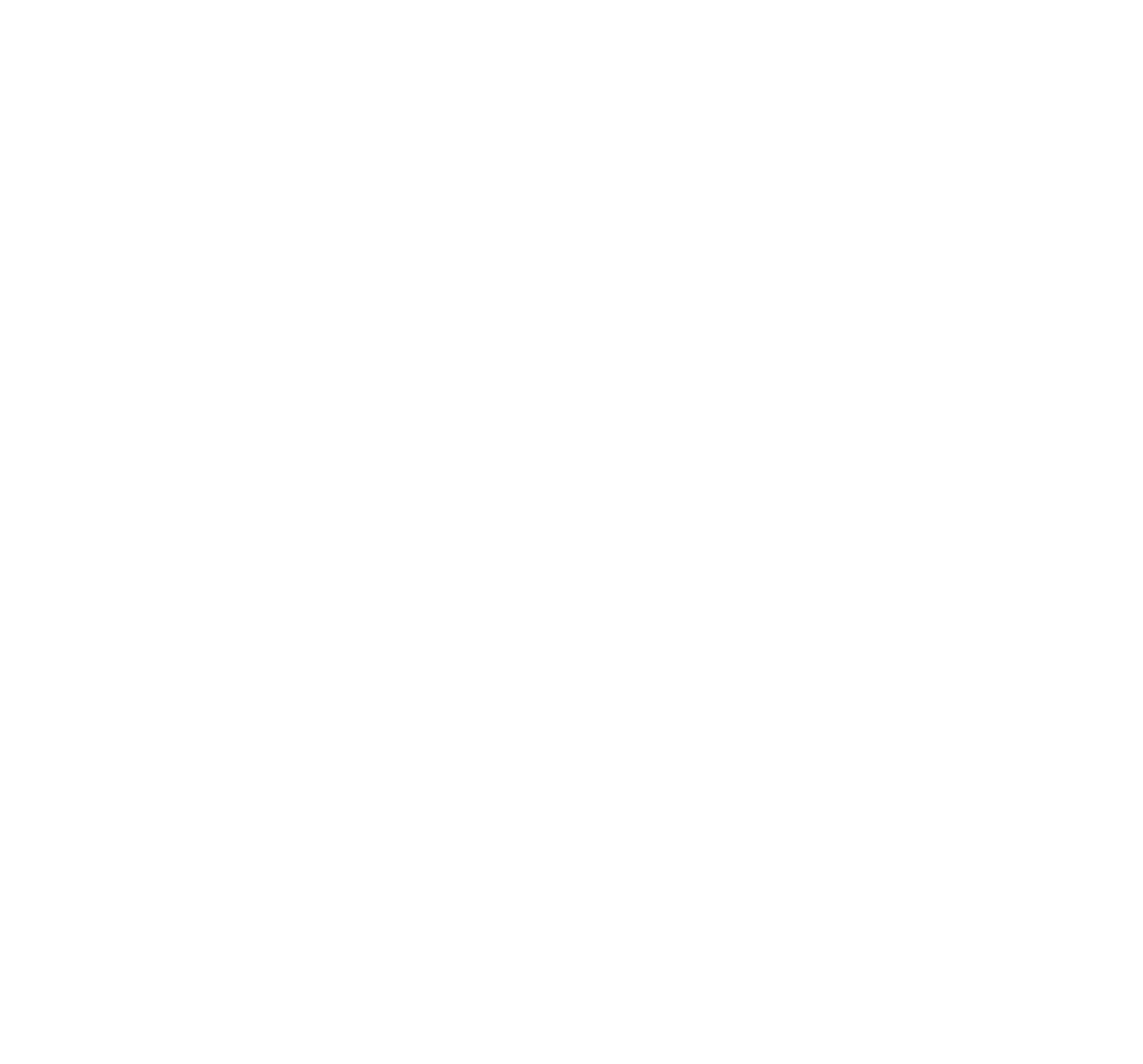 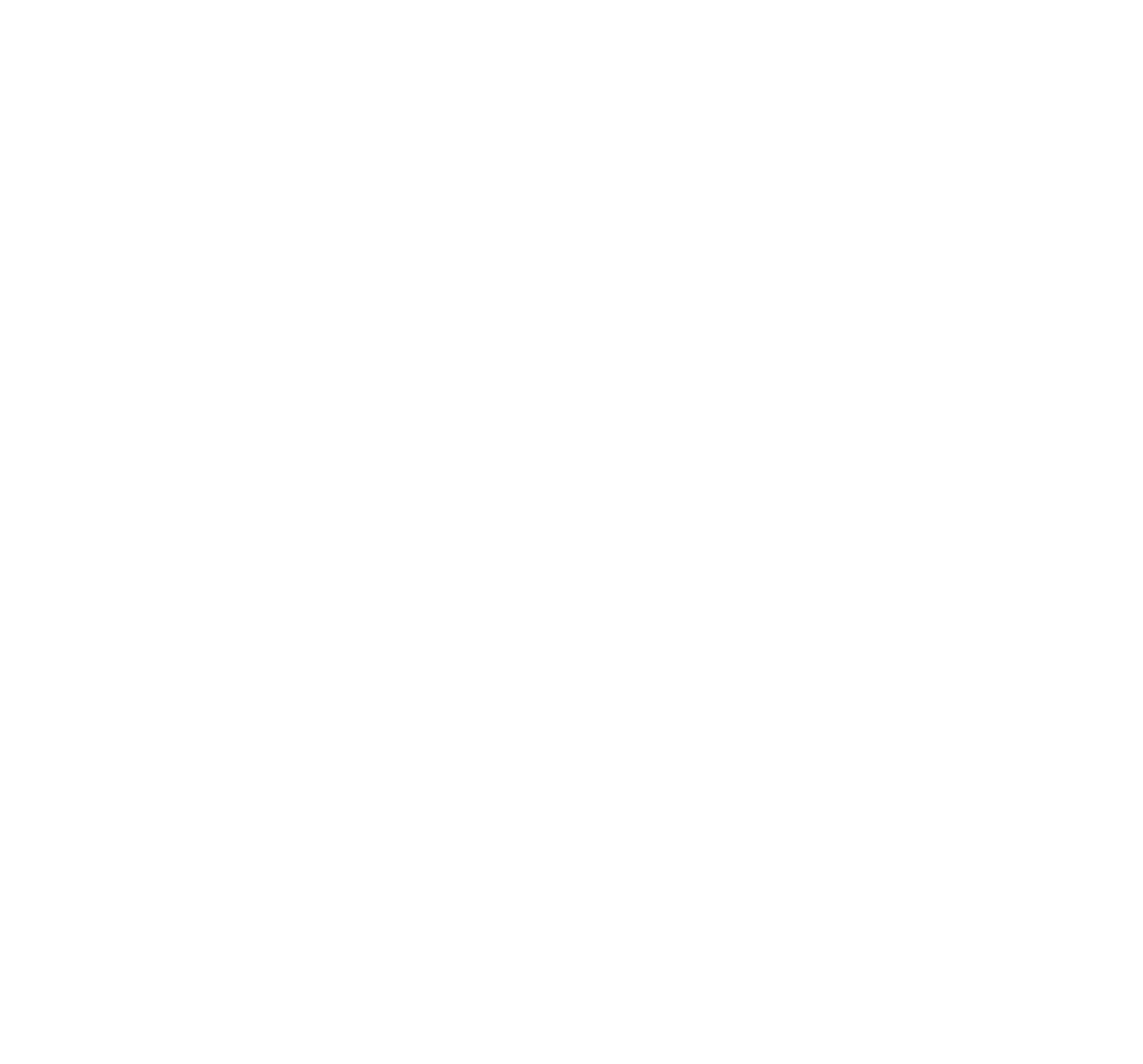 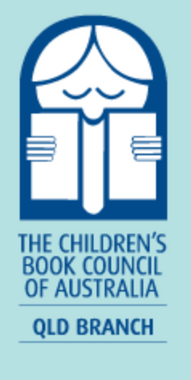 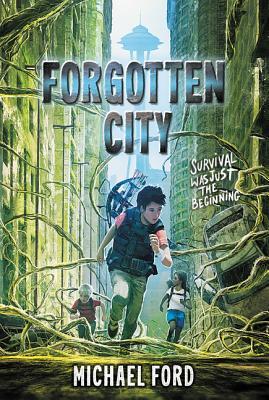 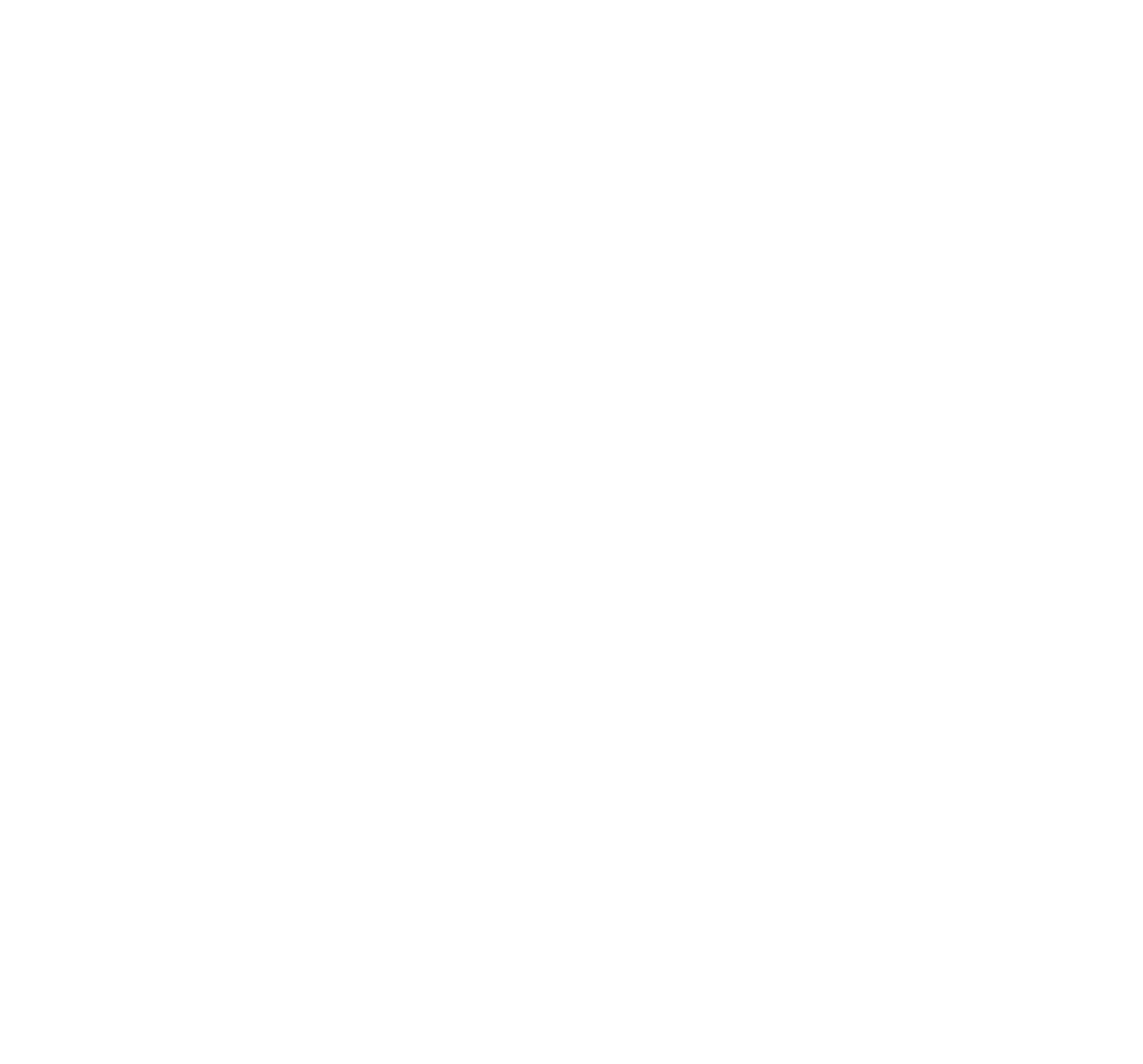 Round 5
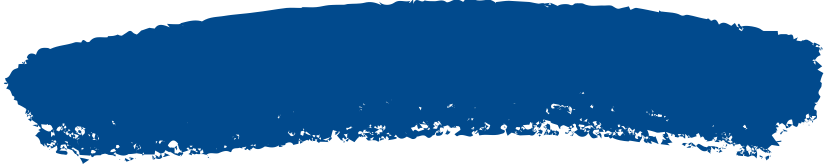 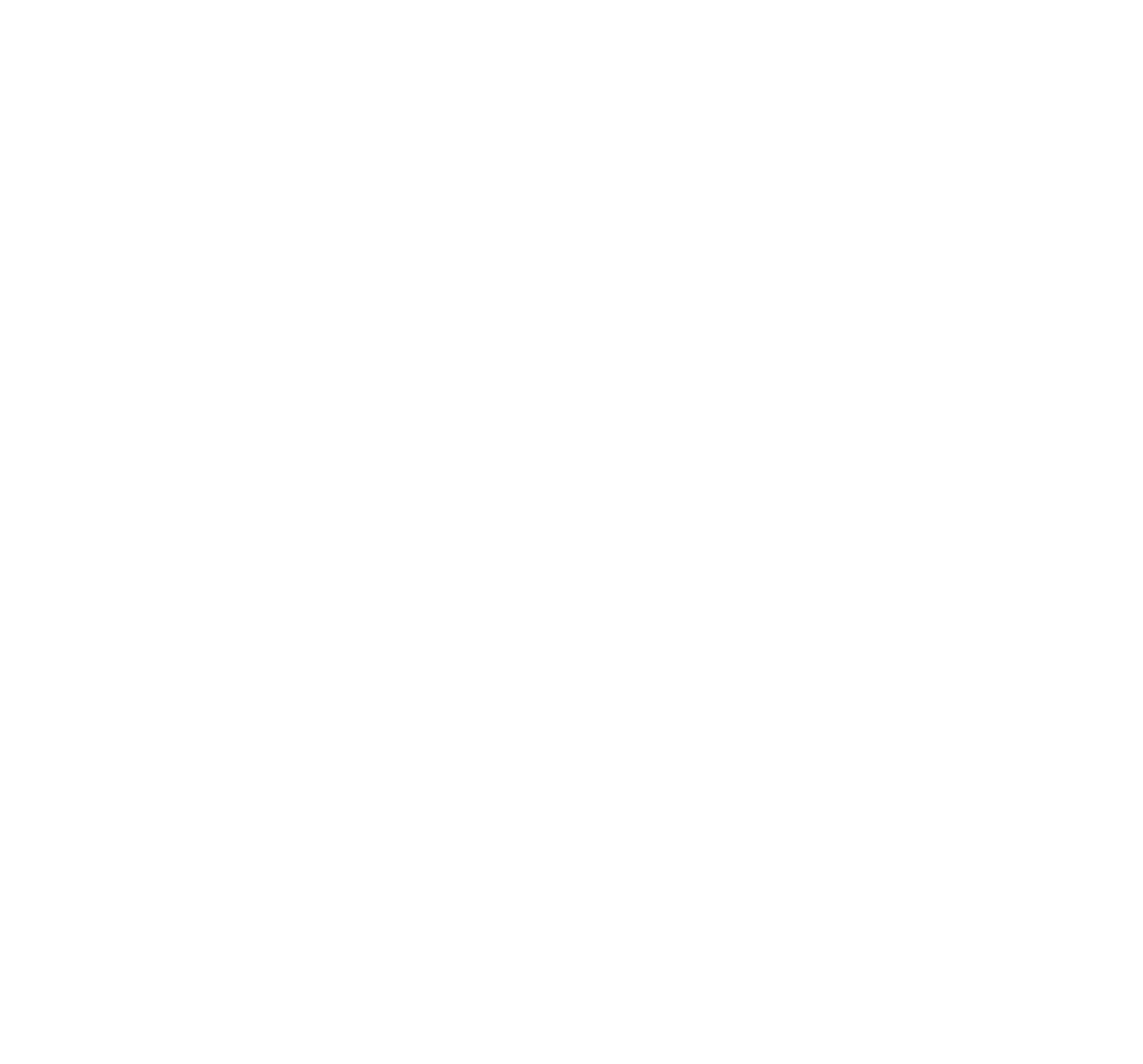 Question 7
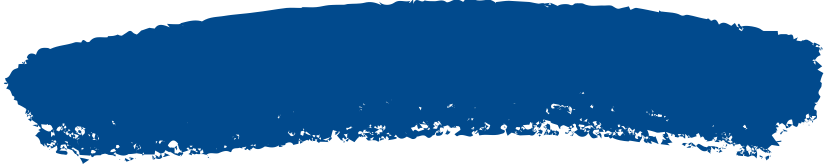 Forgotten City explores a world significantly impacted by food shortages. What could we do to ensure this doesn’t happen in our future?
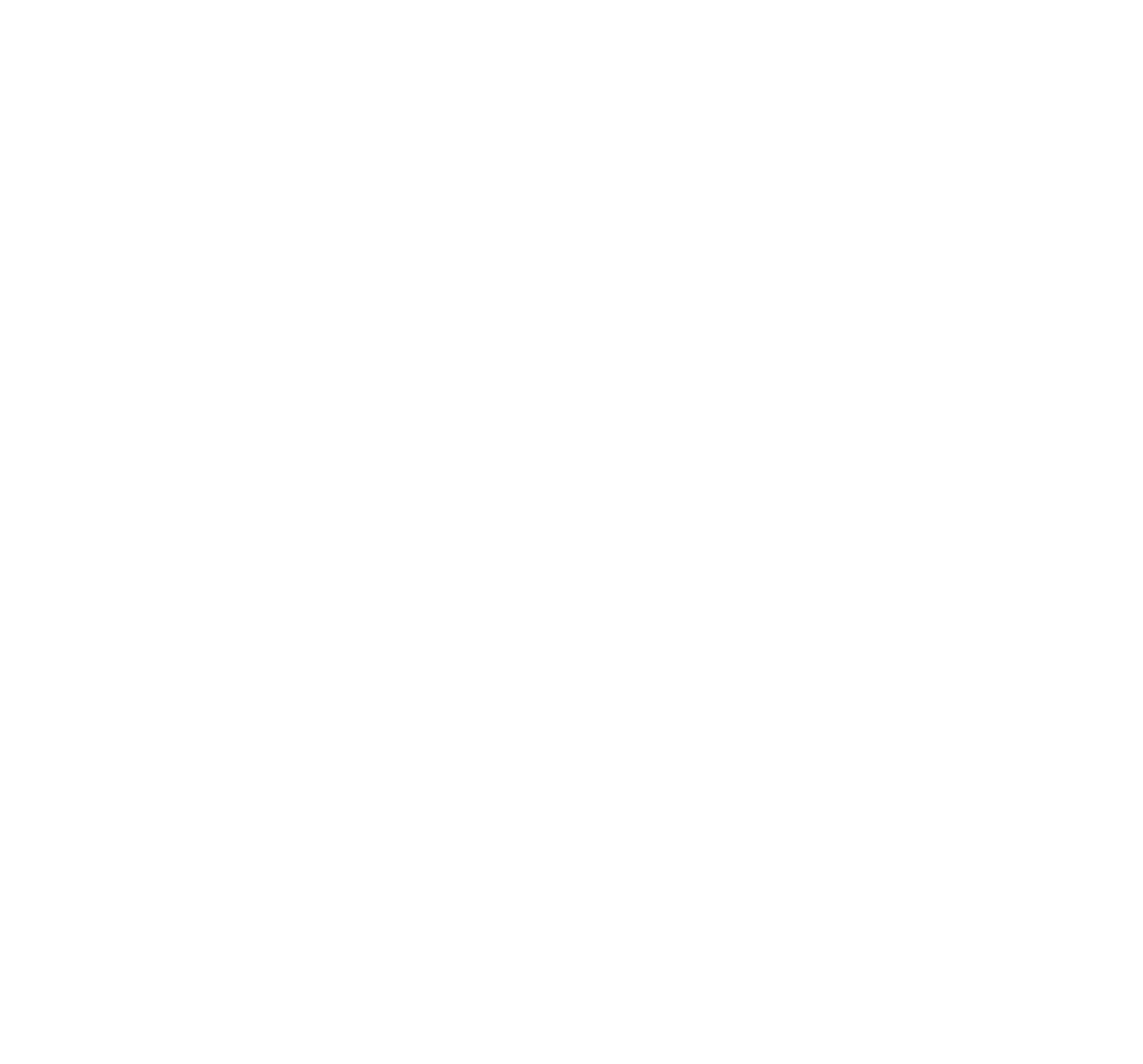 60 seconds
4 points
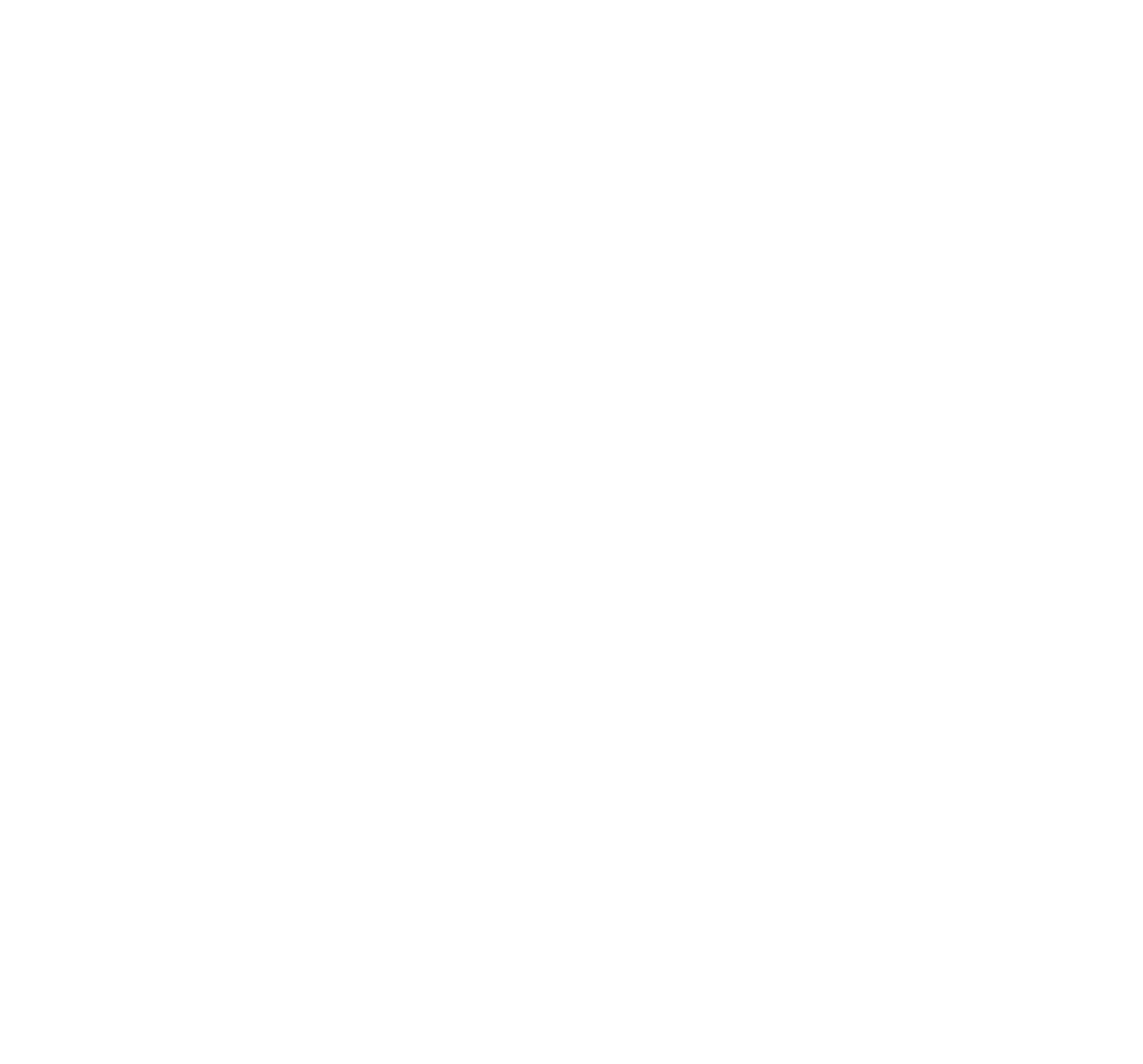 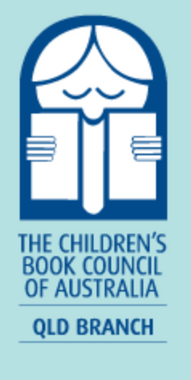 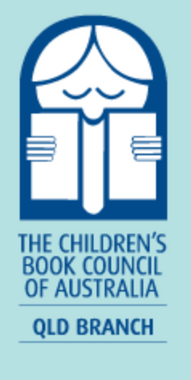 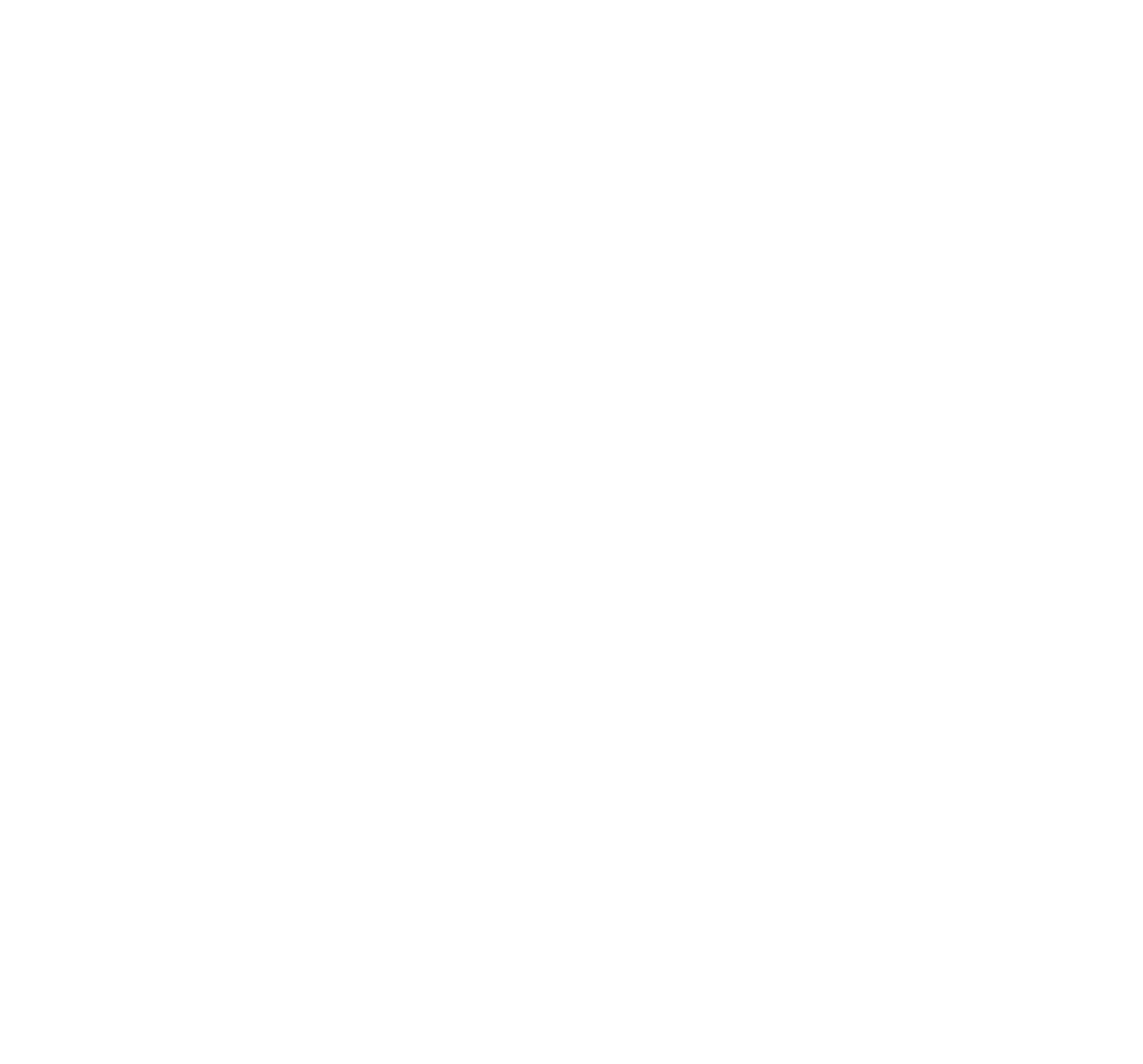 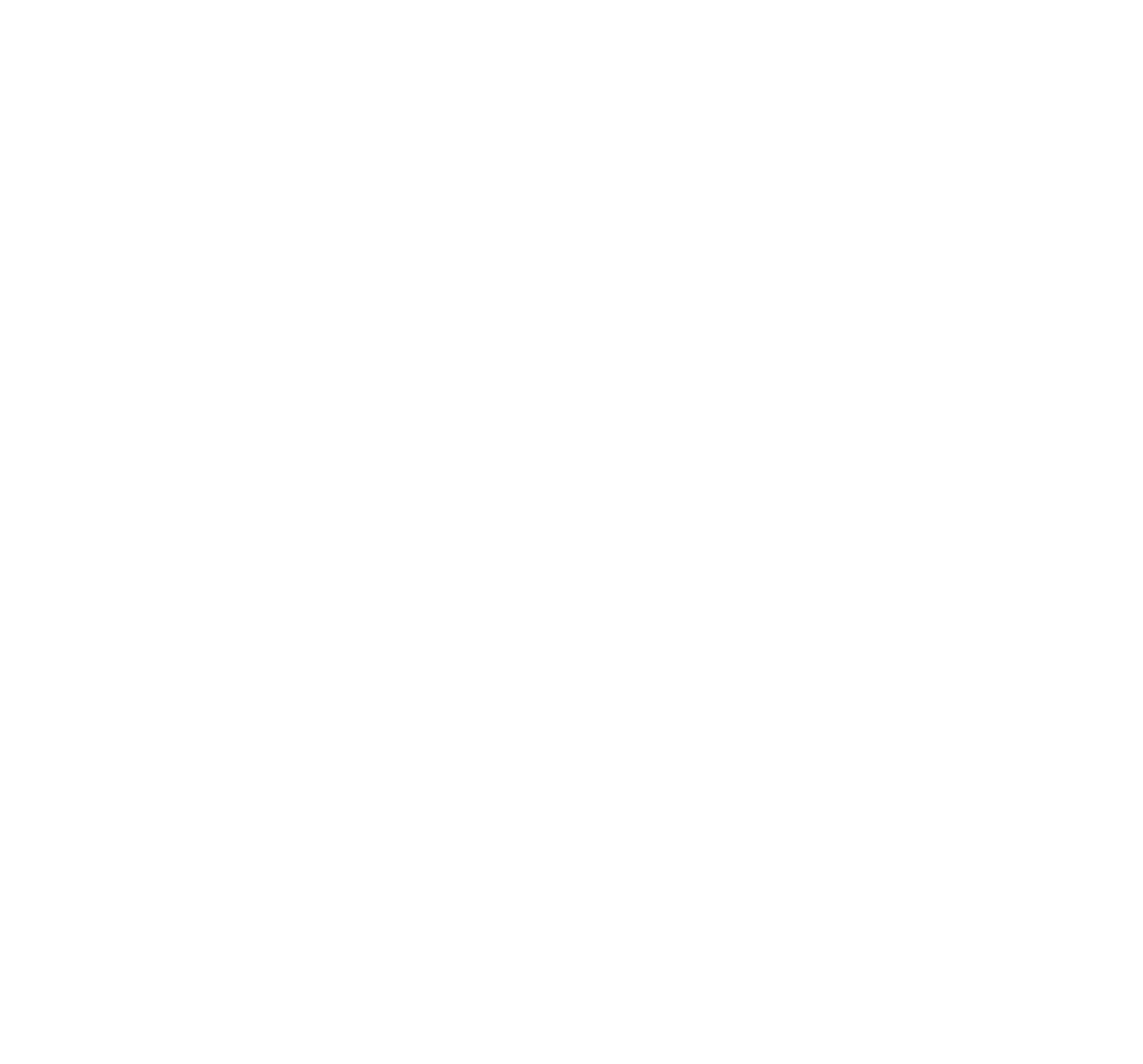 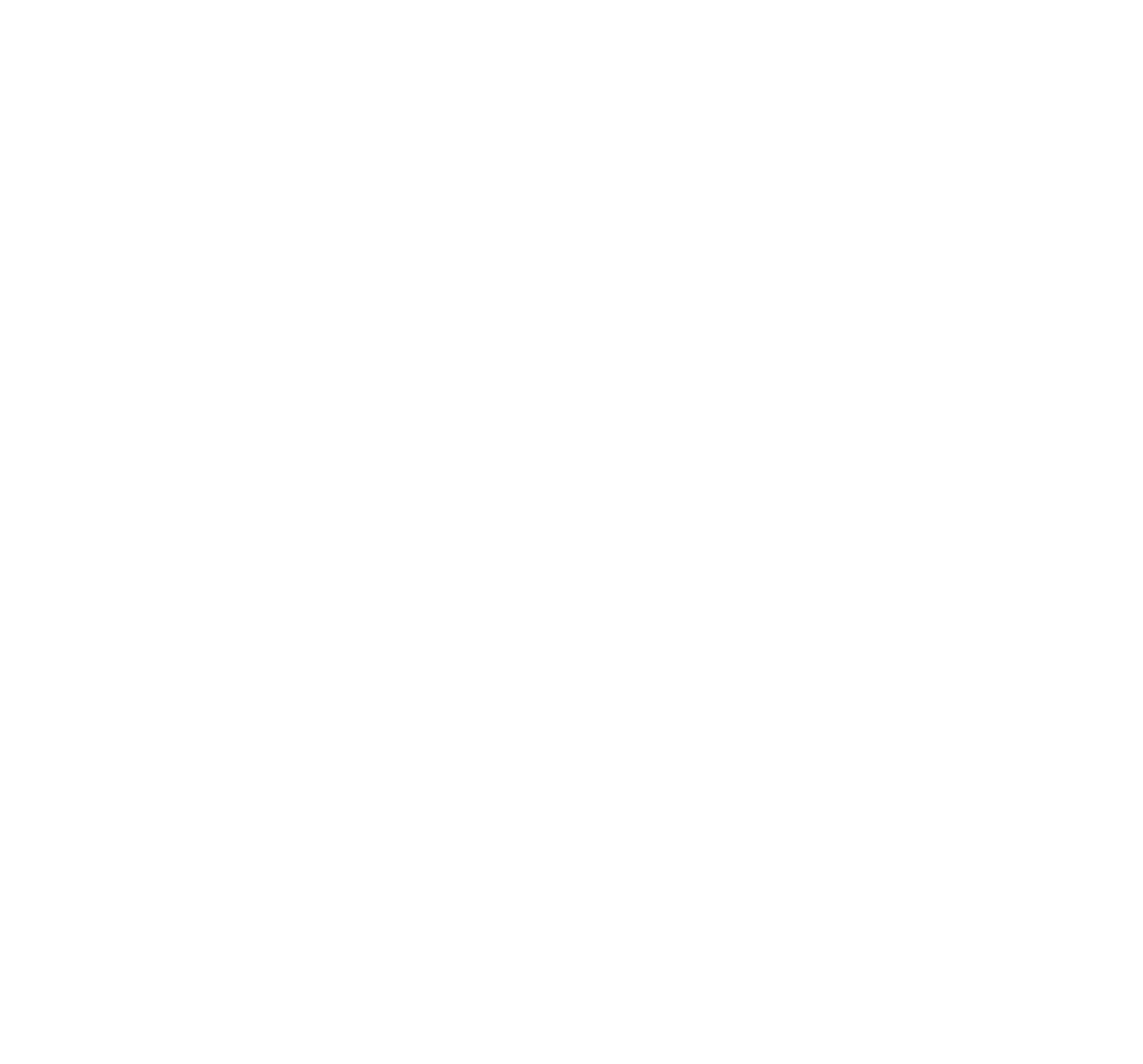 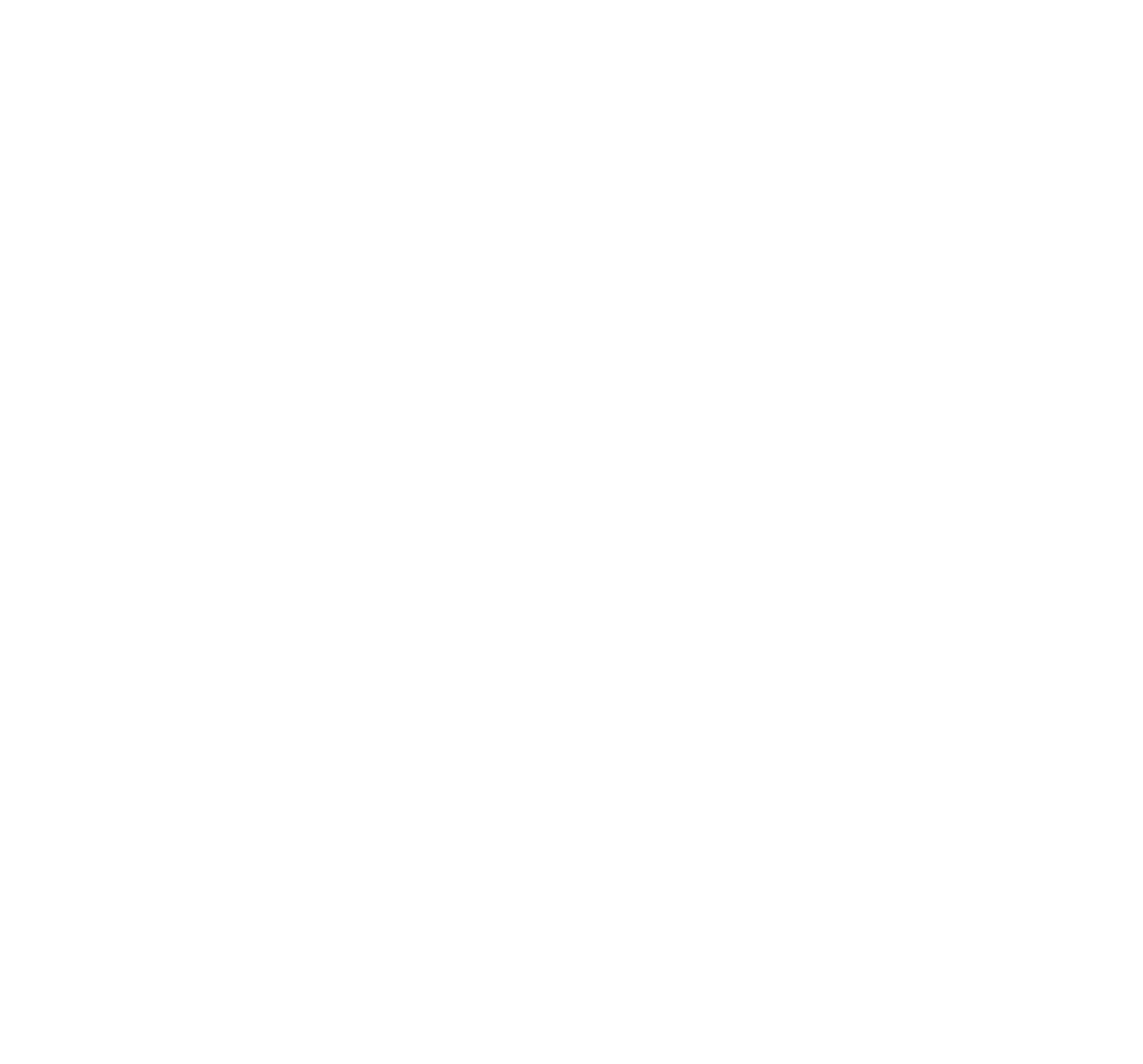 State Final
End of
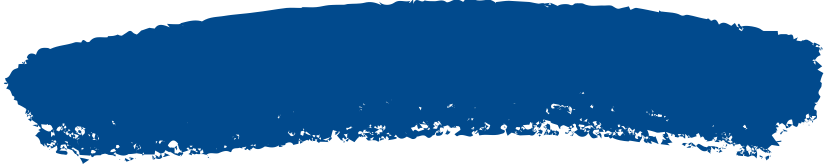 ROUND 5
Submit answer sheet
Swap team members if applicable
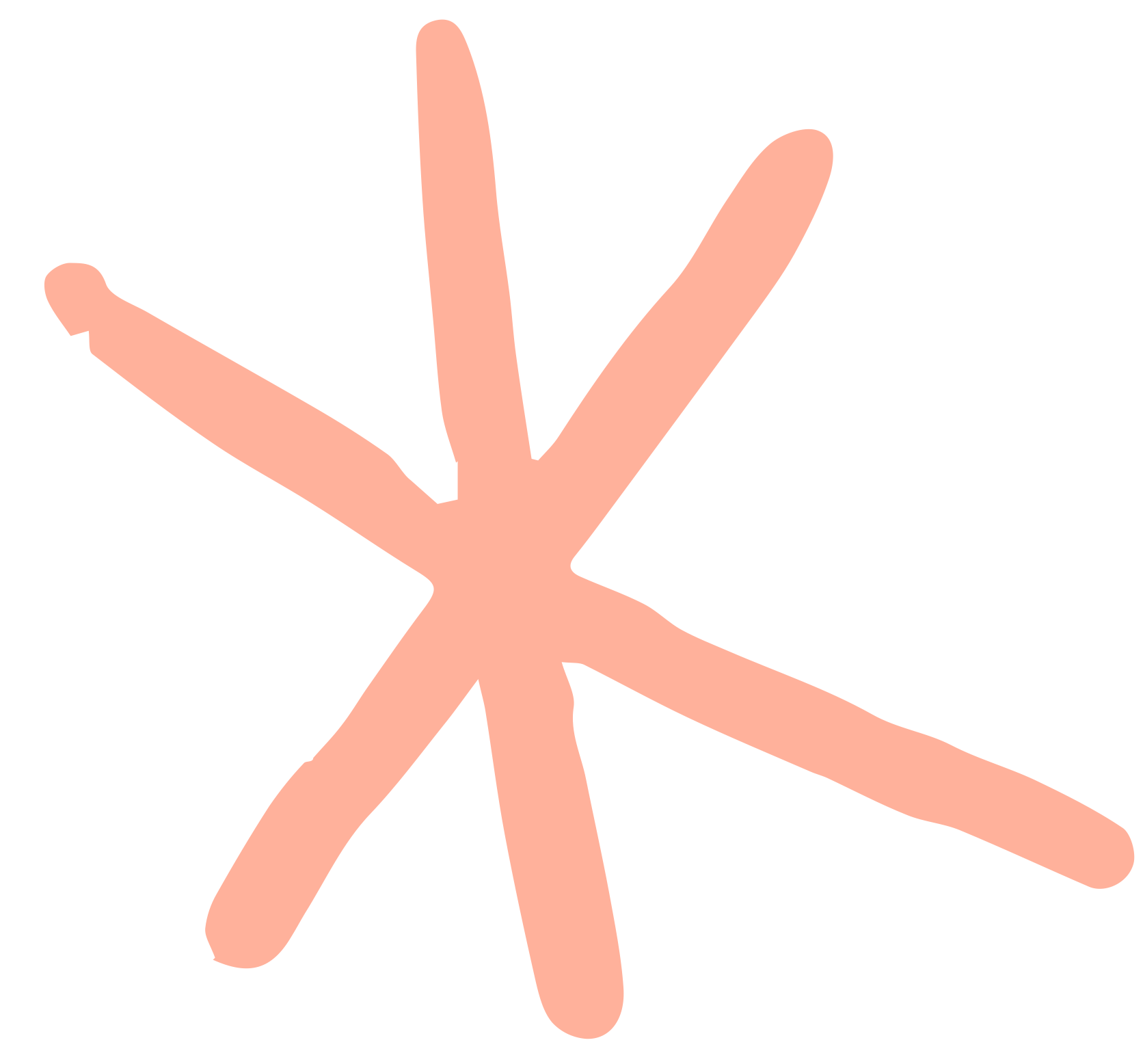 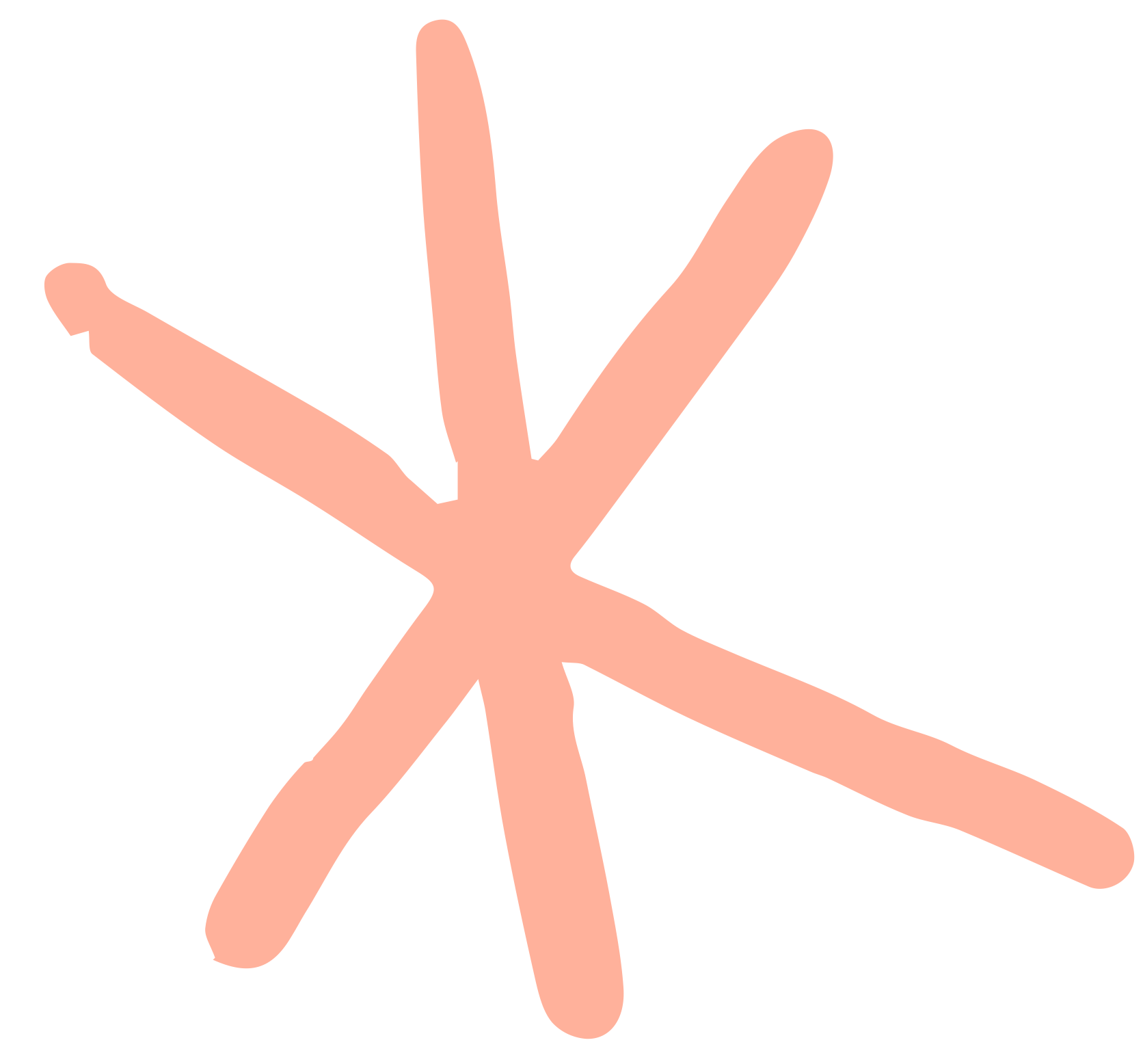 Next up Tie Breakers
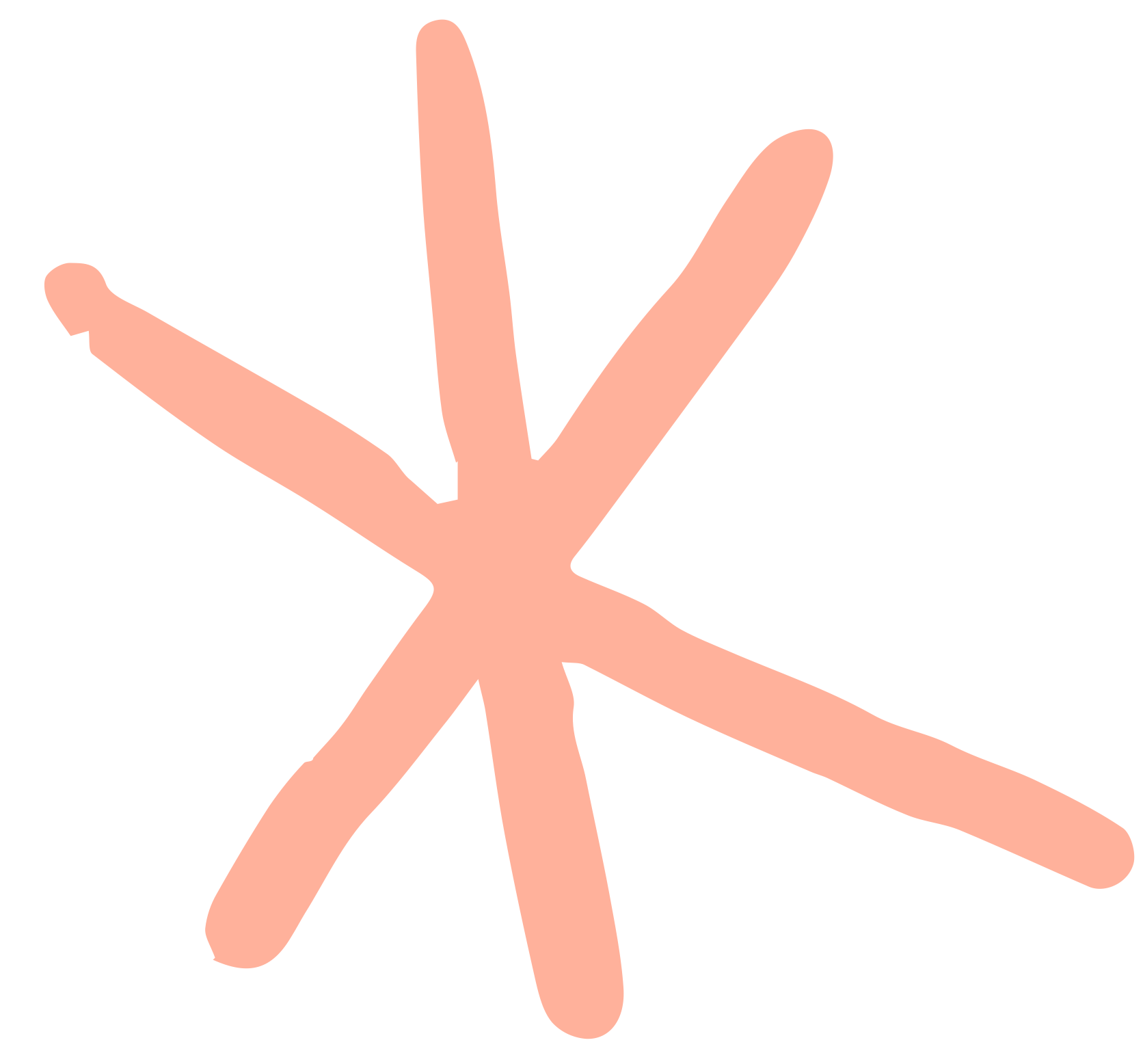 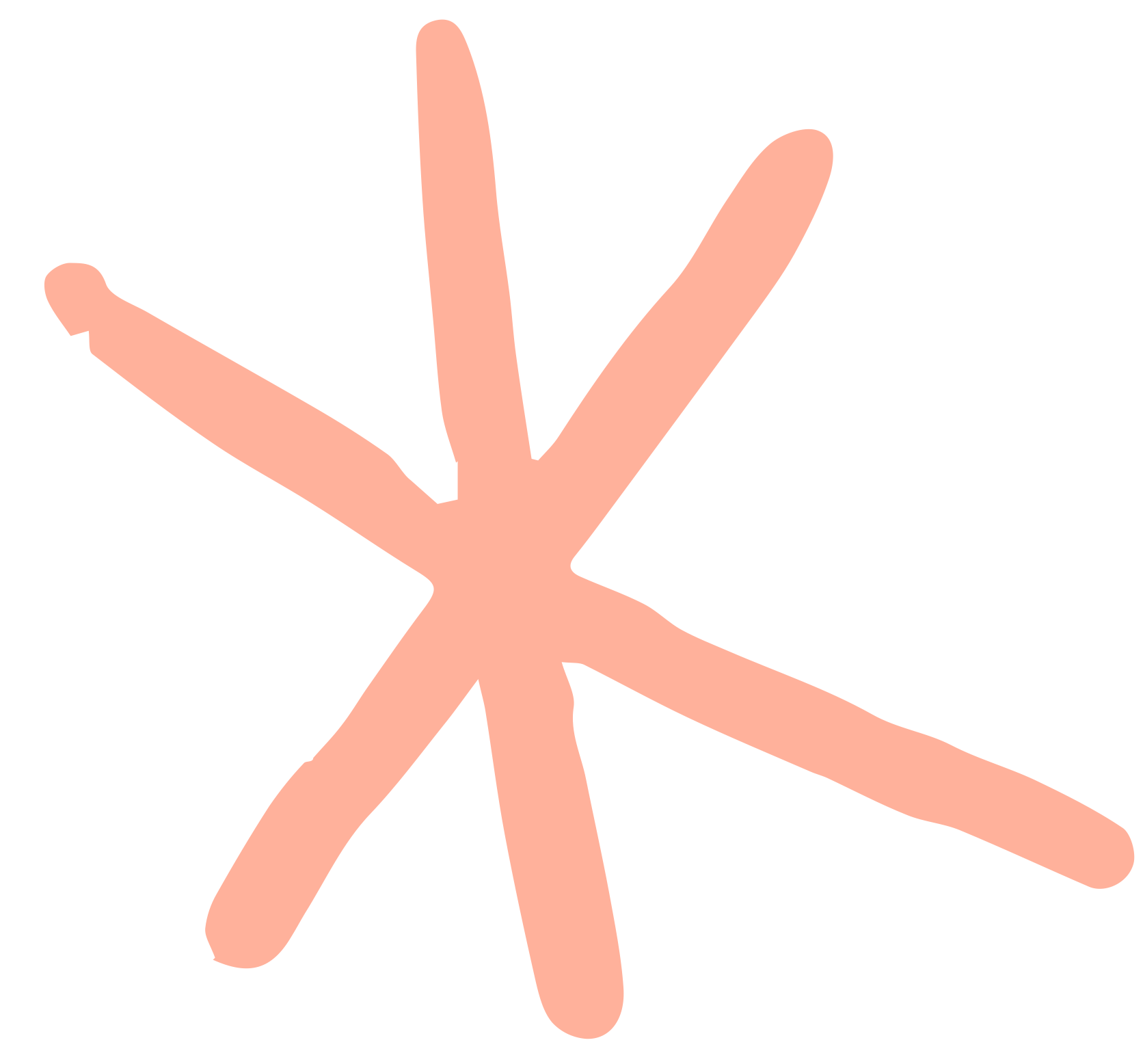 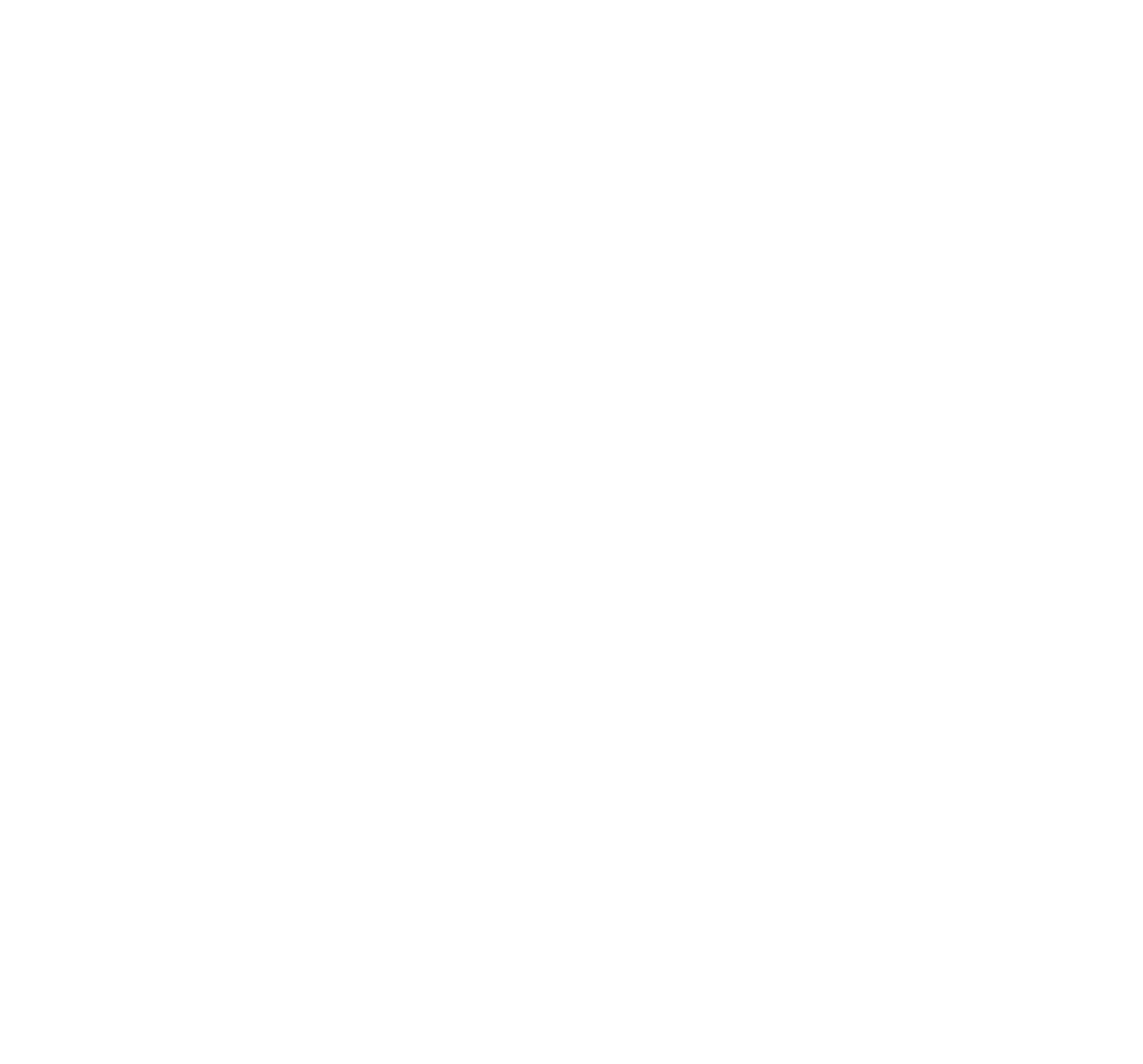 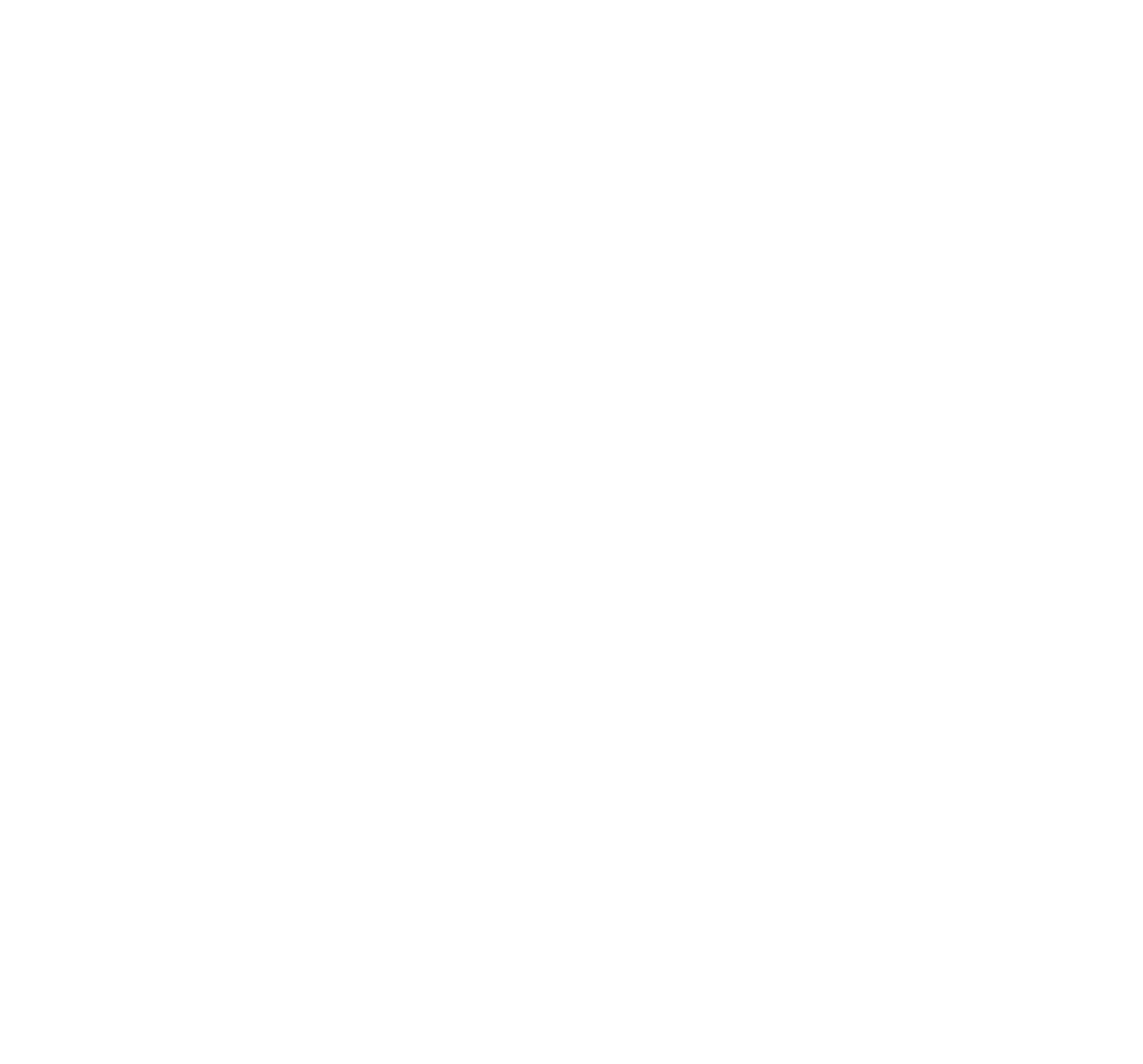 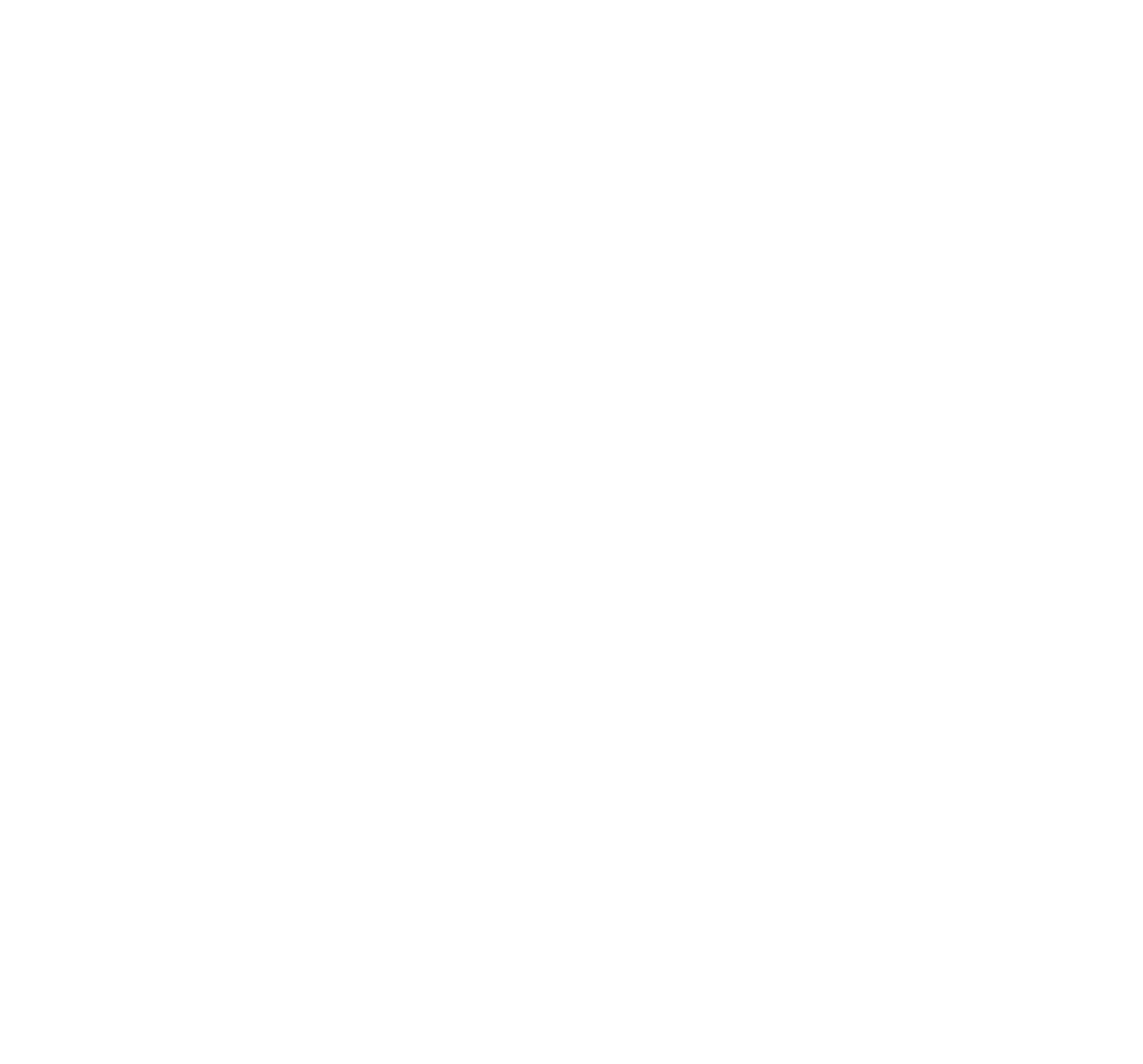 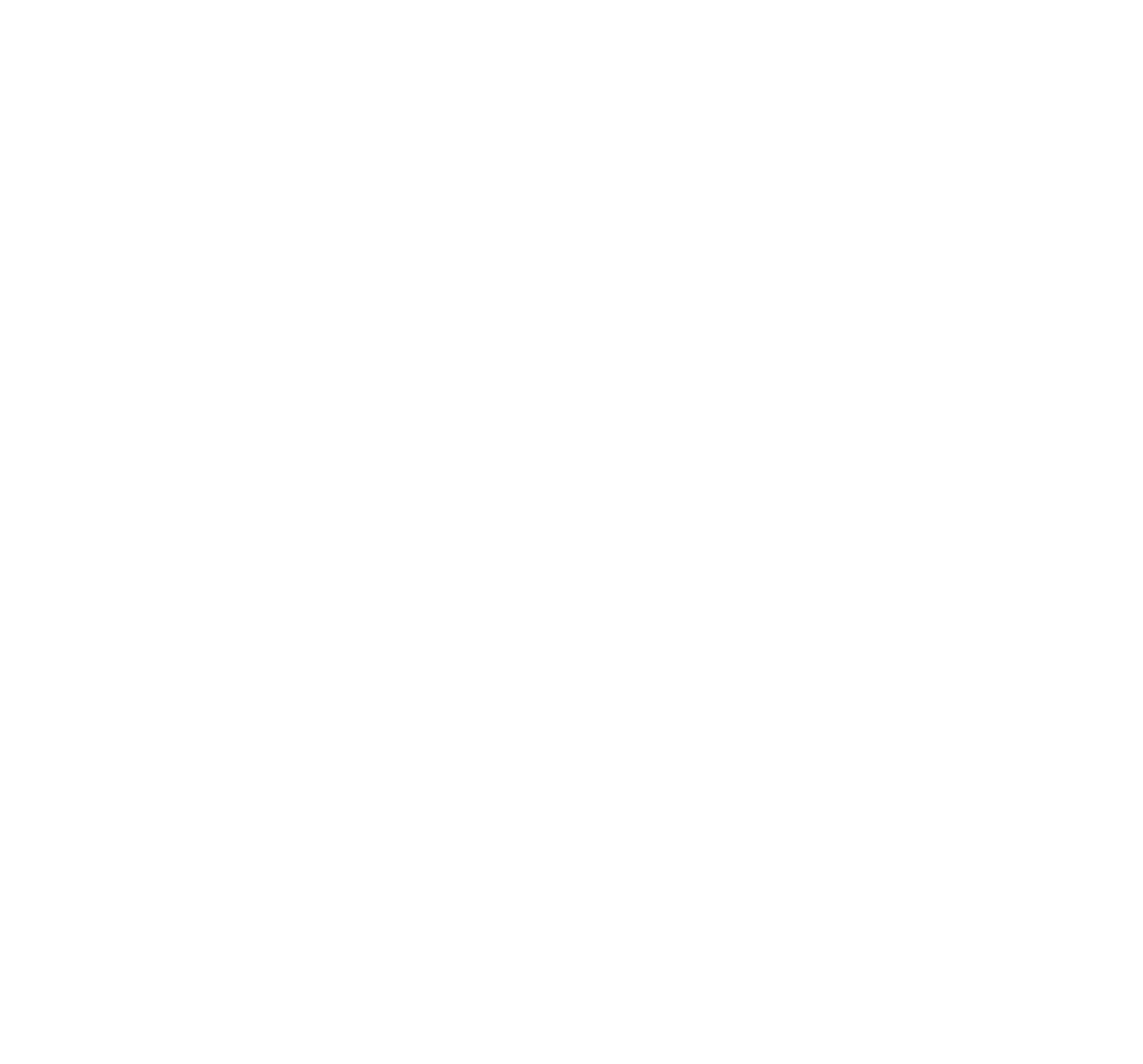 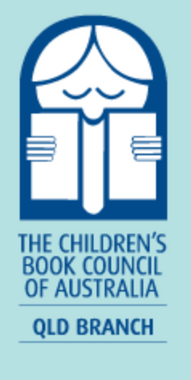 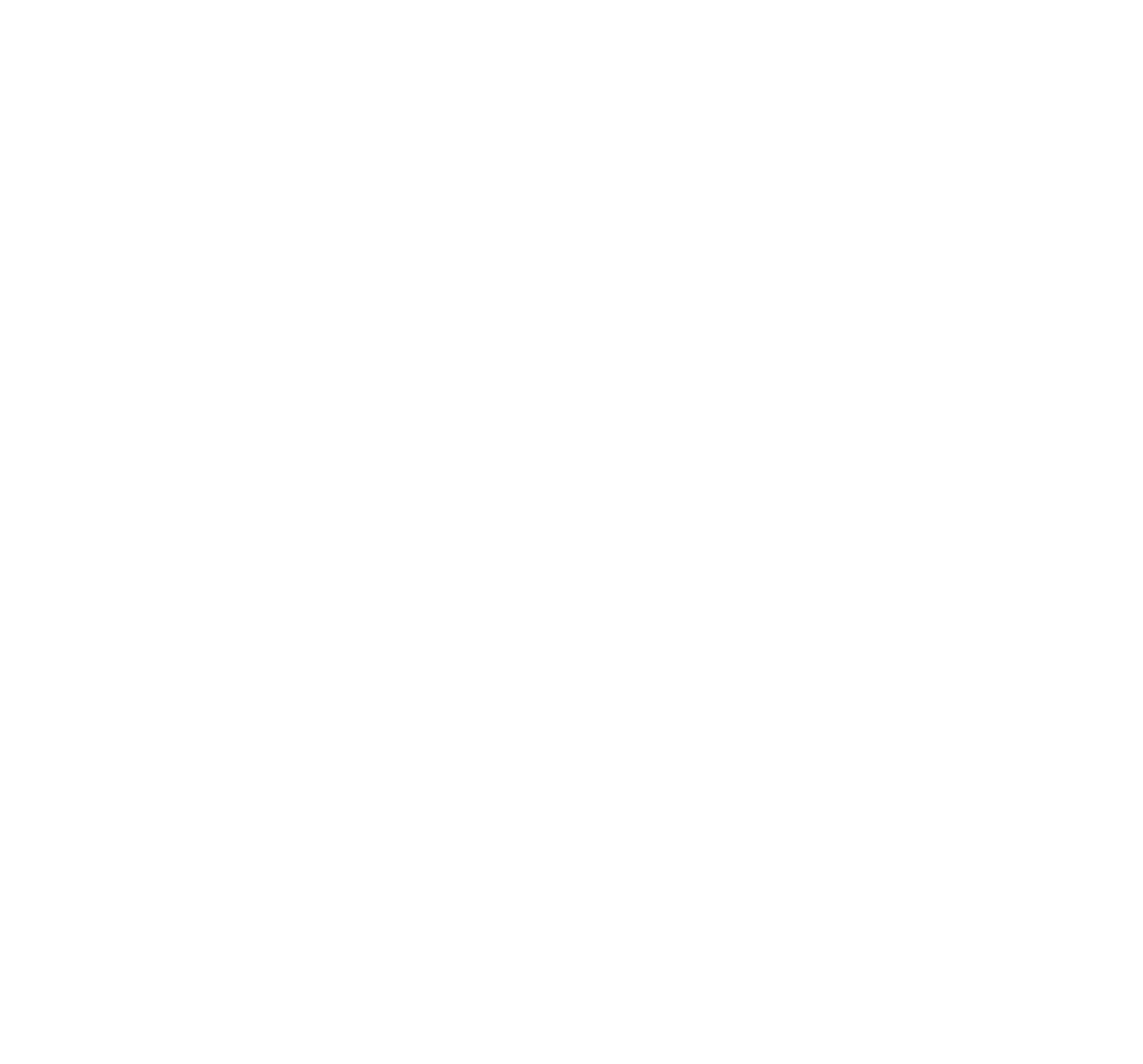 Tie Breaker Q1
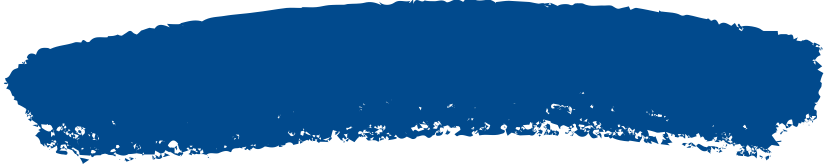 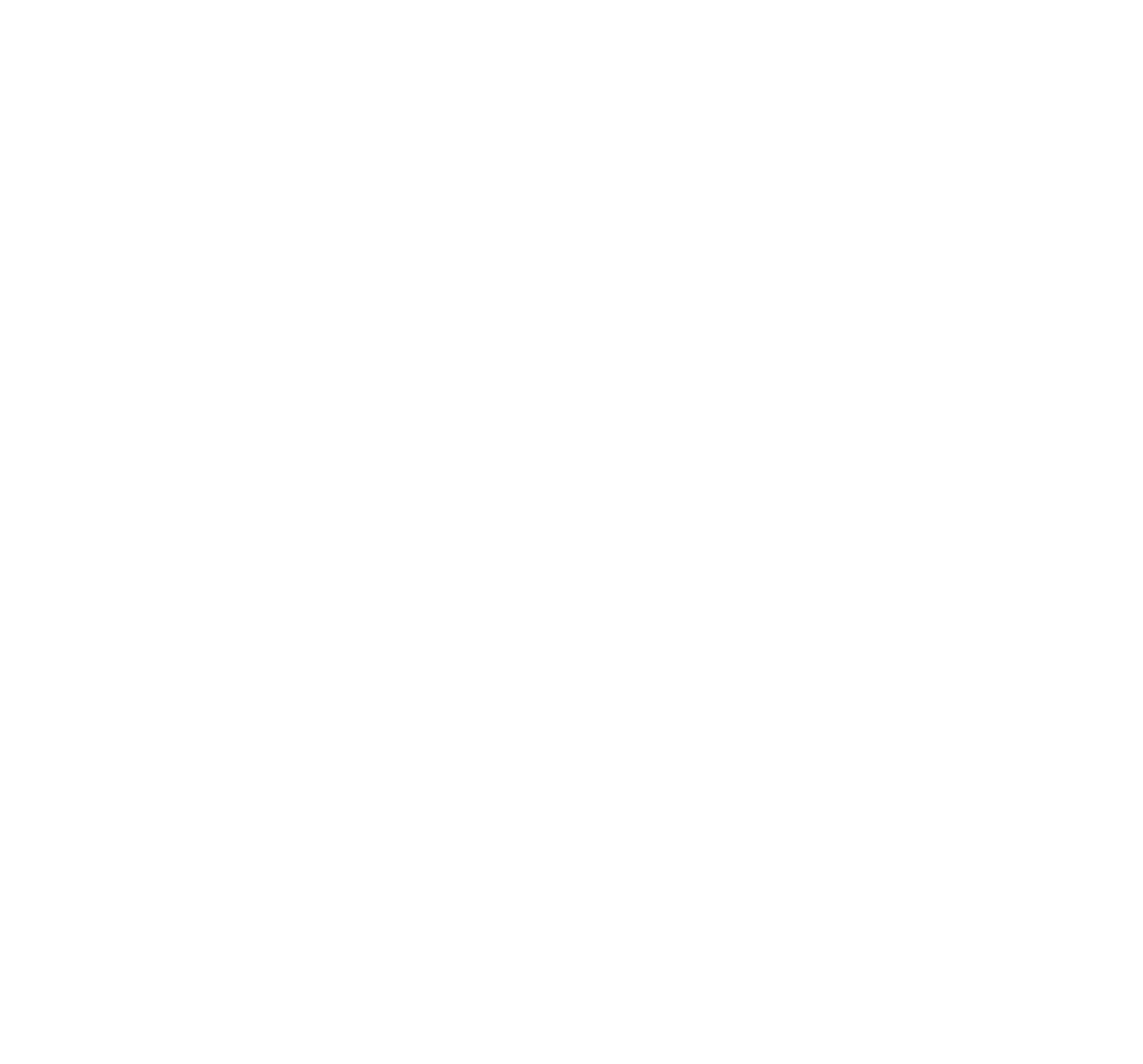 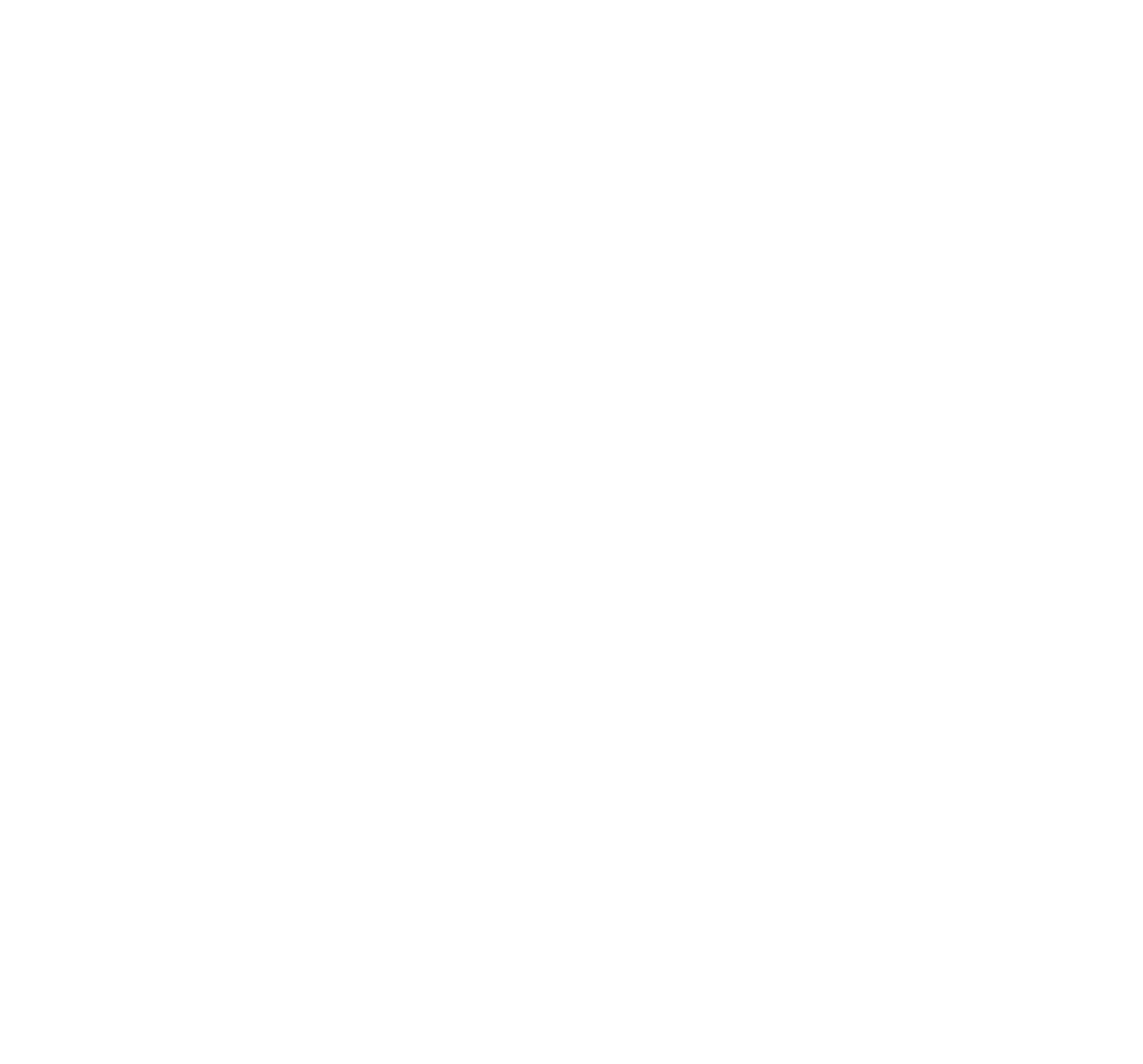 State Final
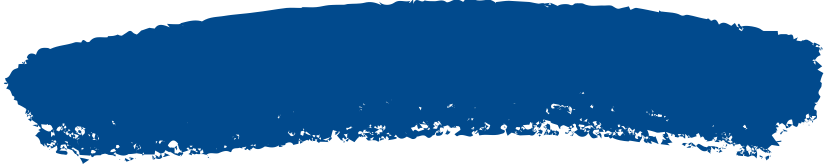 In which of the five books is the main character’s birthday mentioned, if not actually celebrated?
30 seconds
1 point
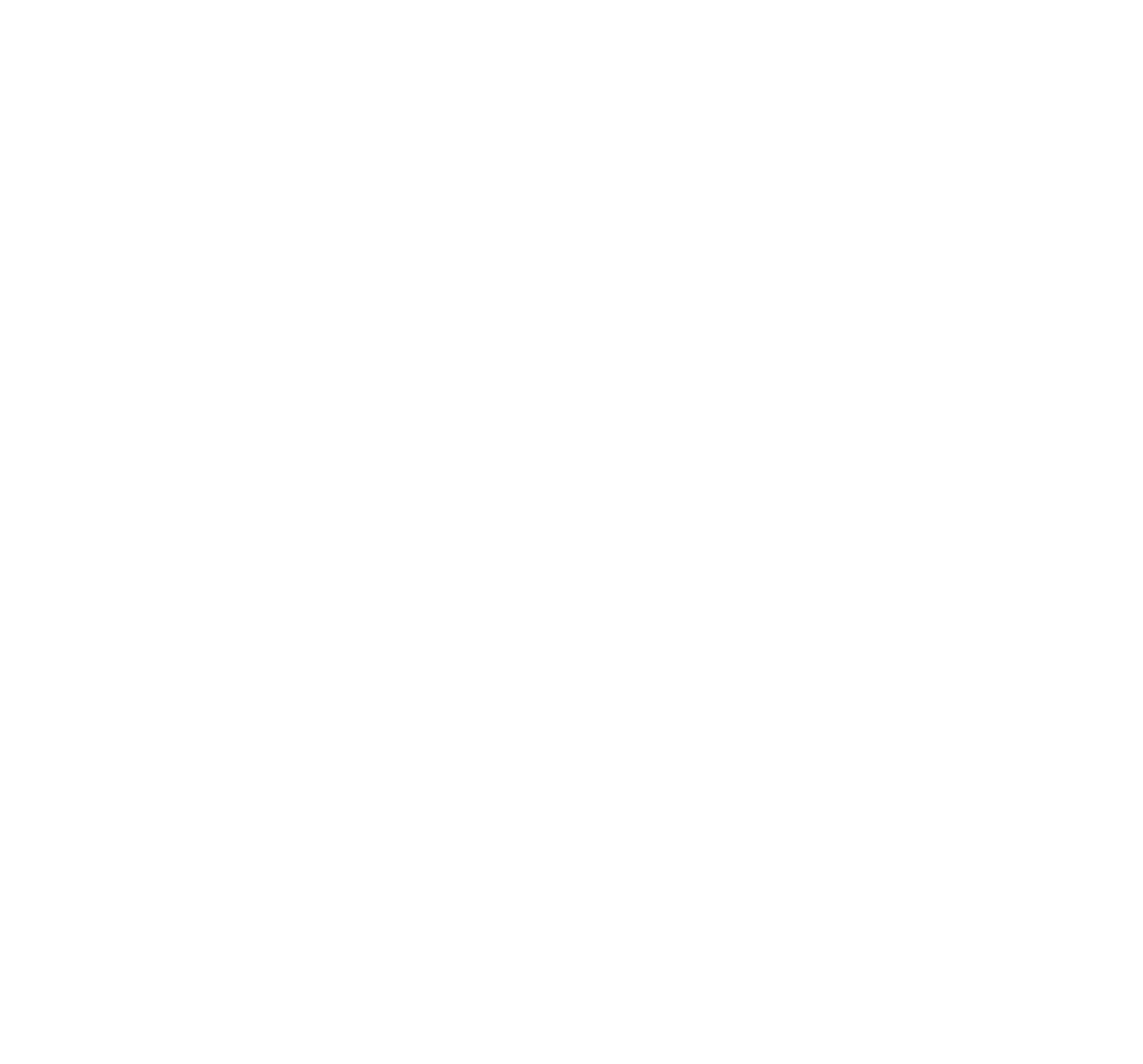 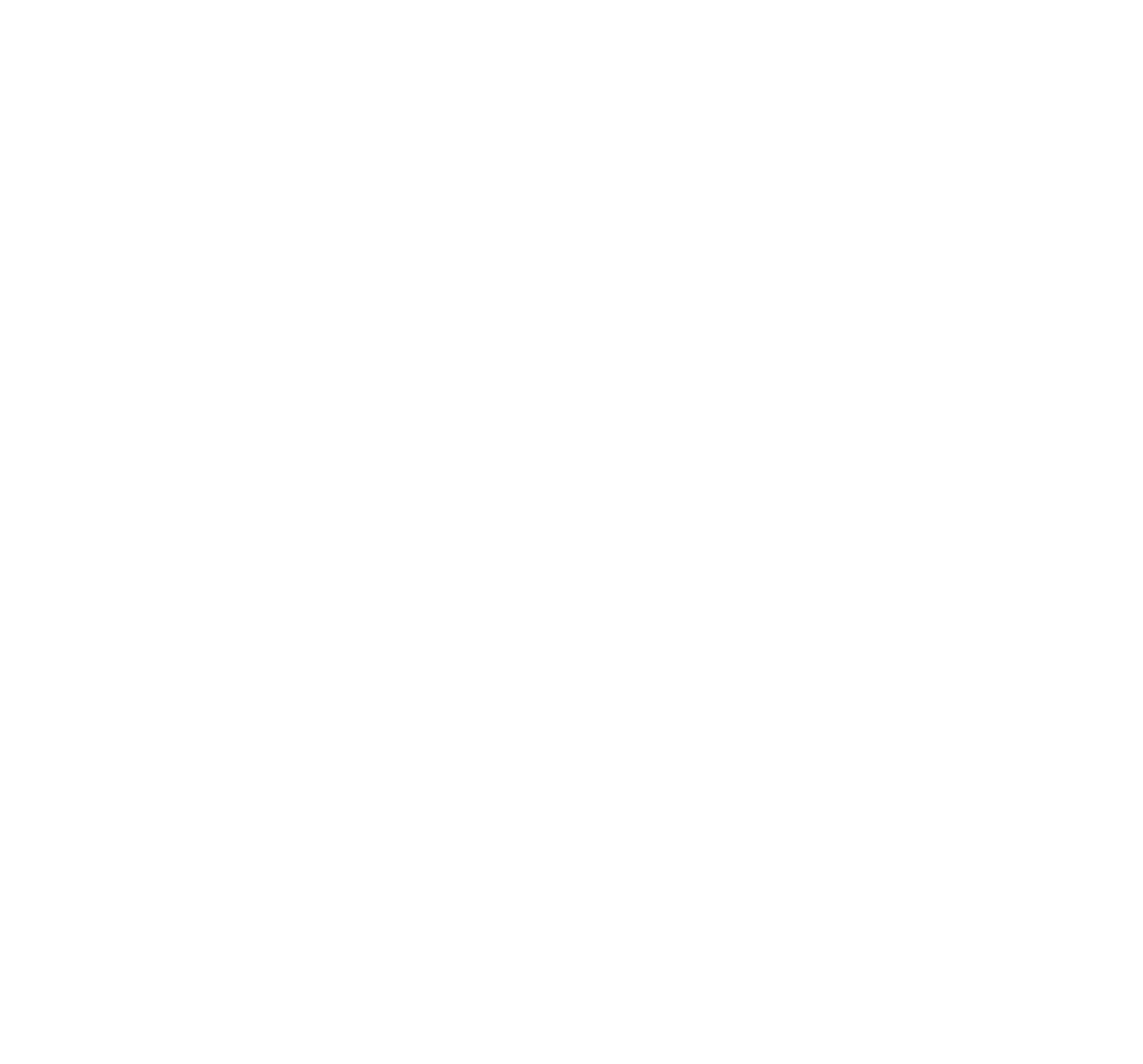 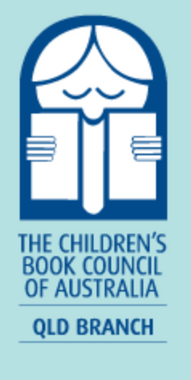 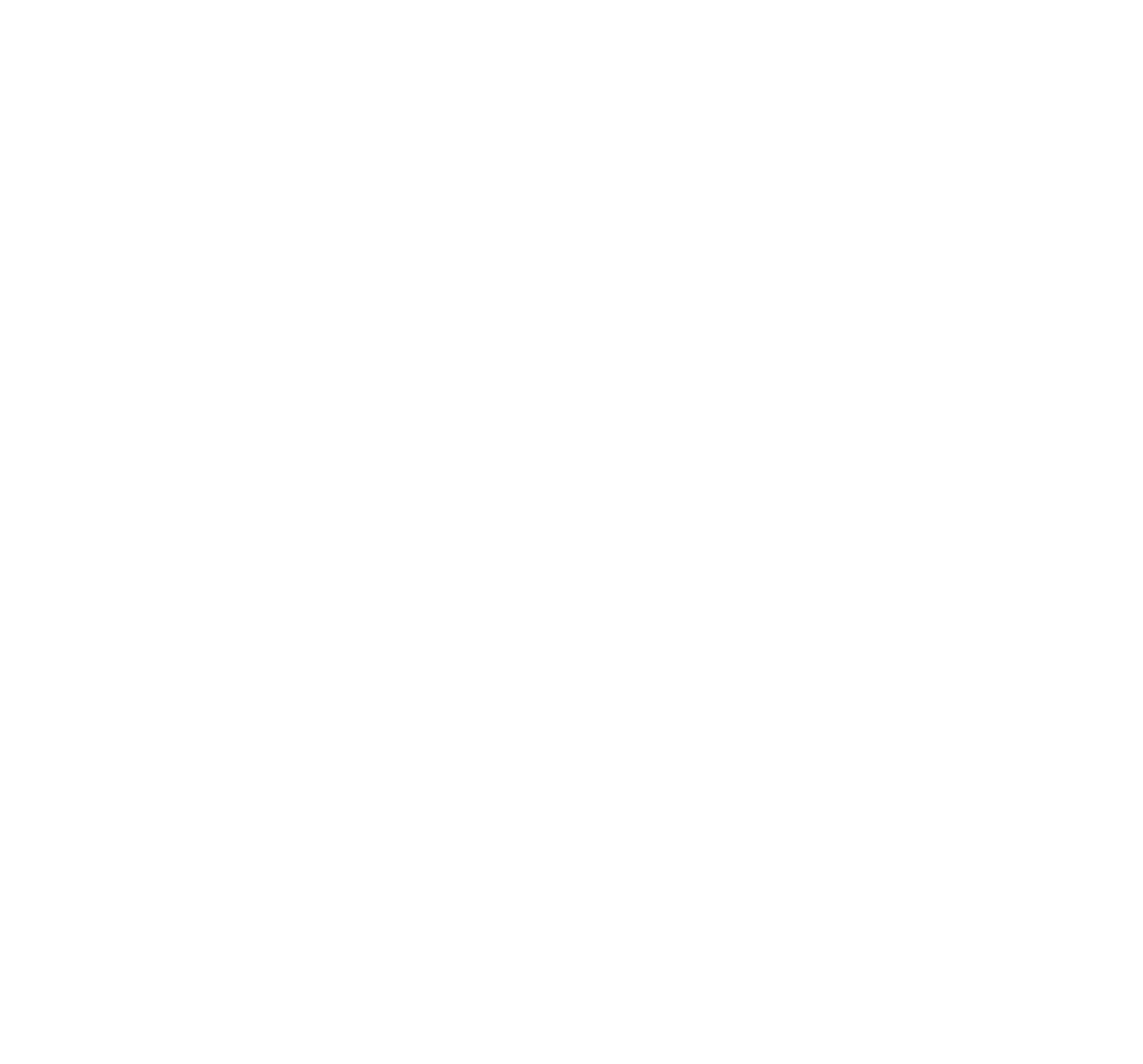 Tie Breaker Q2
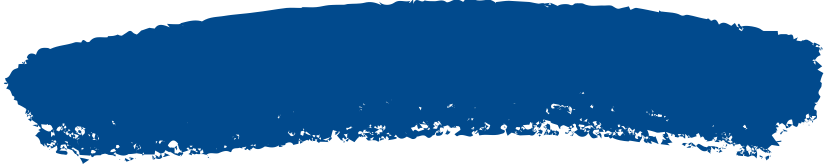 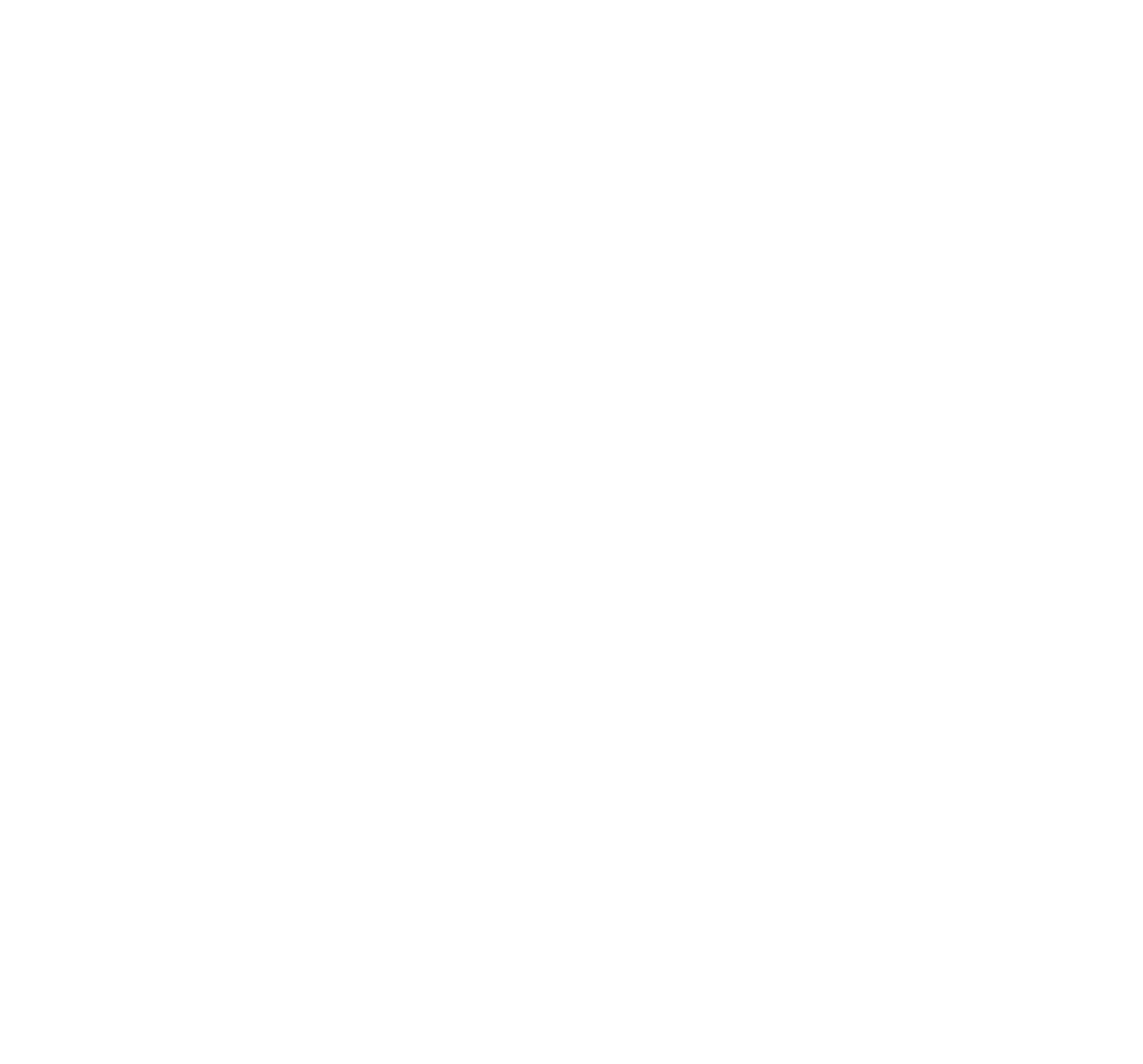 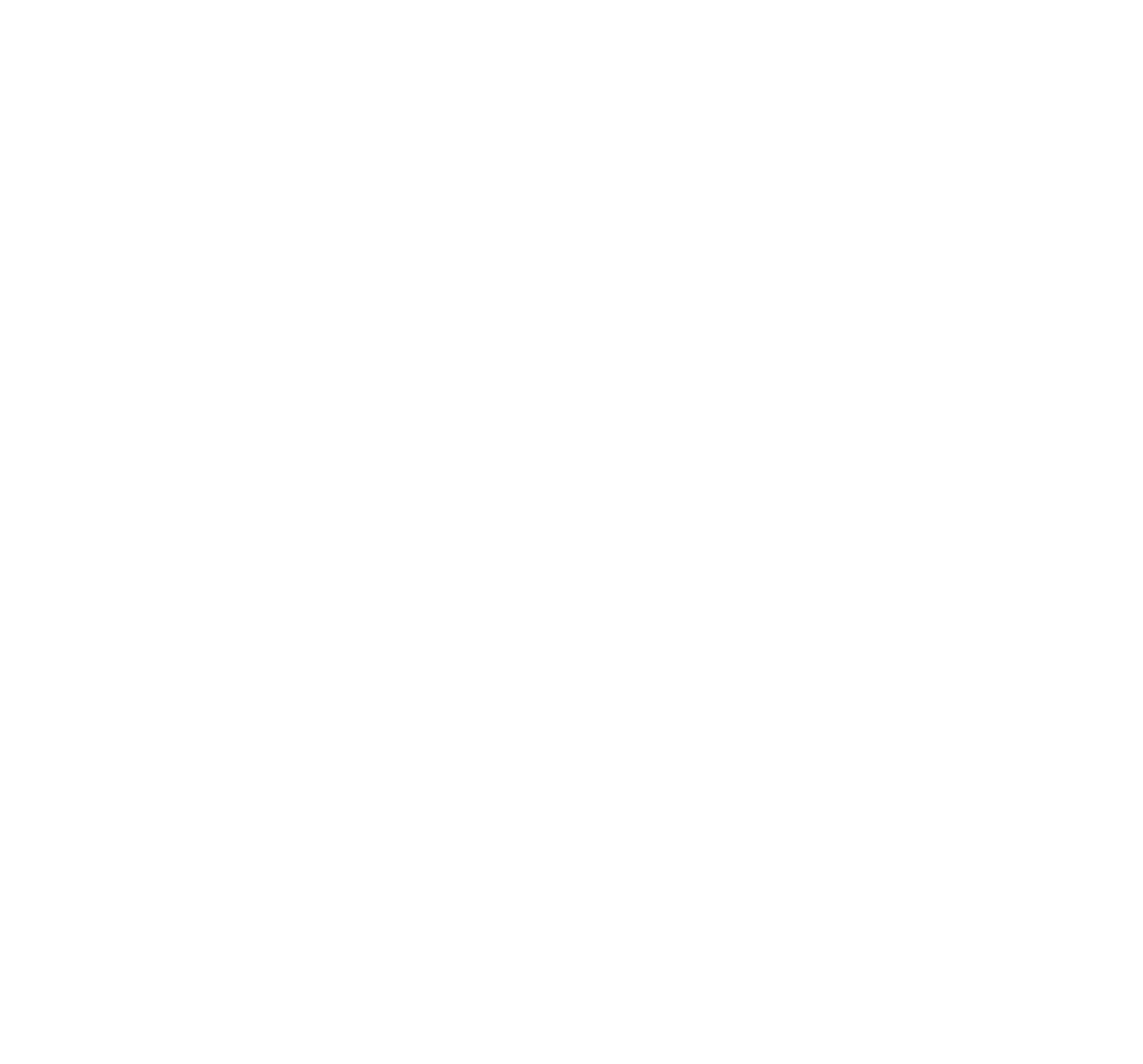 State Final
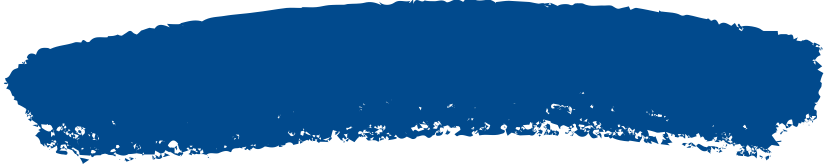 As a team, decide which book would make the most engaging film for a young adult audience, and provide two reasons to support your choice.
60 seconds
4 points
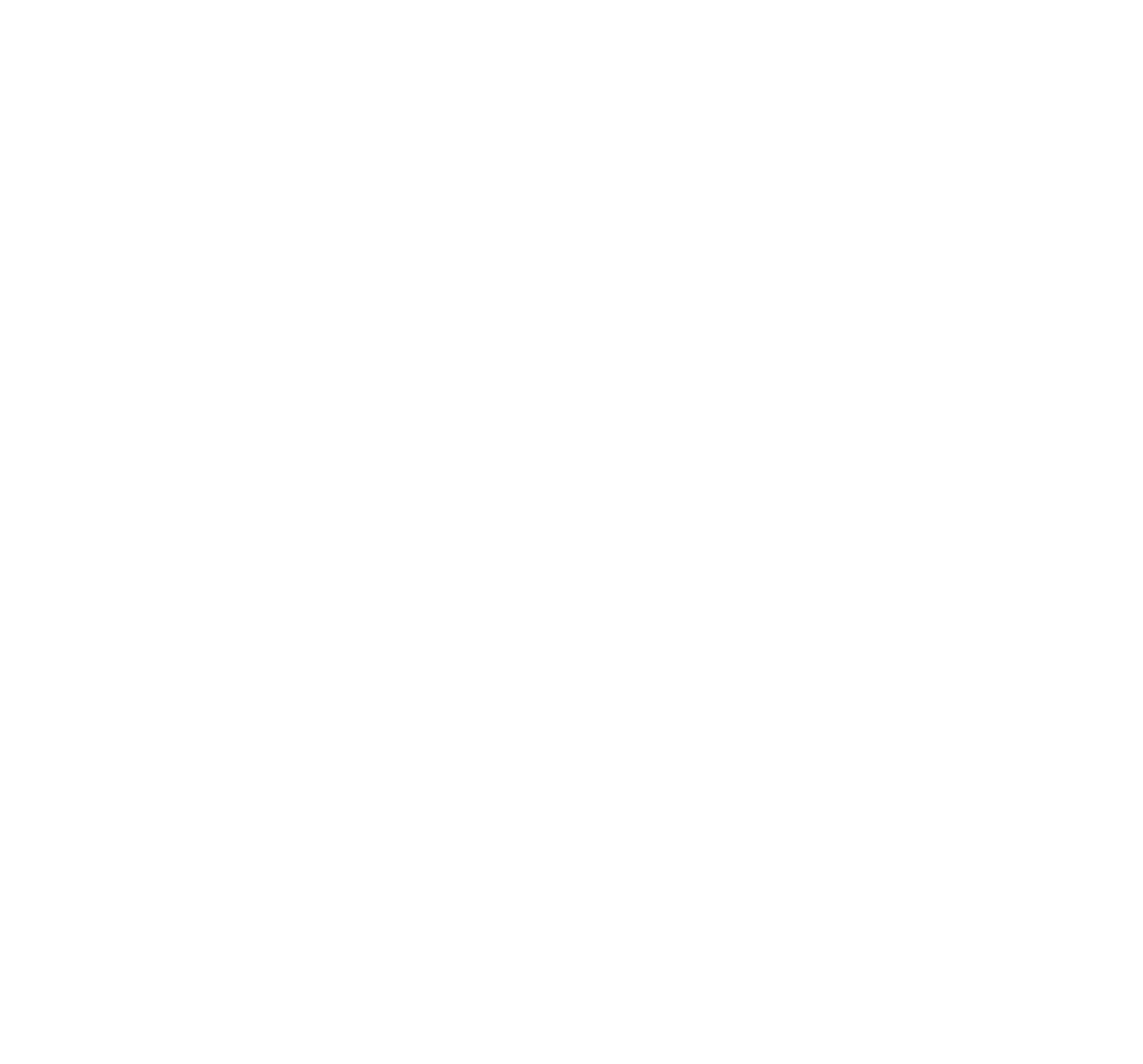 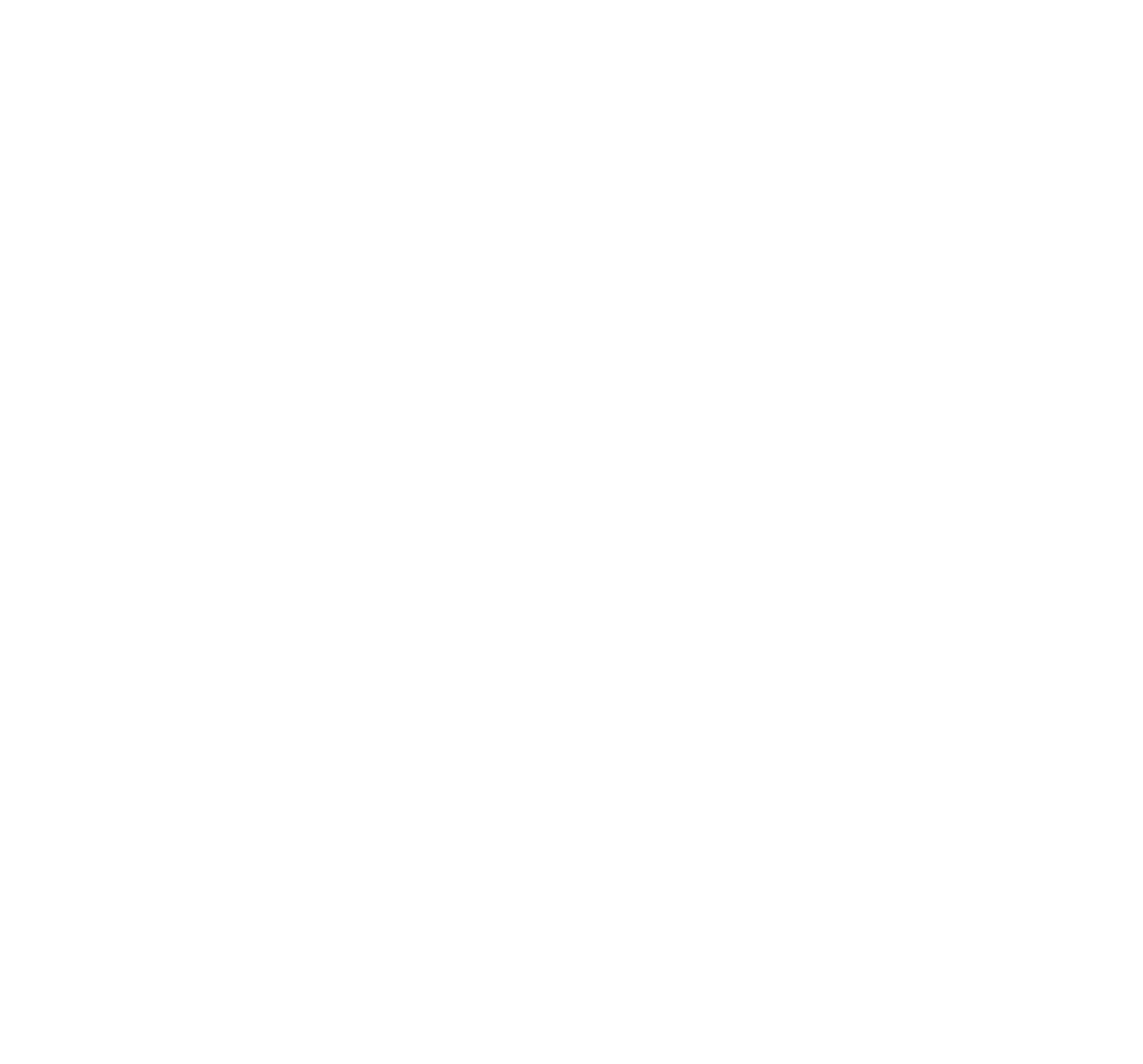 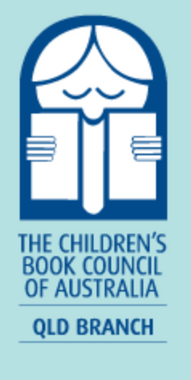 State Final
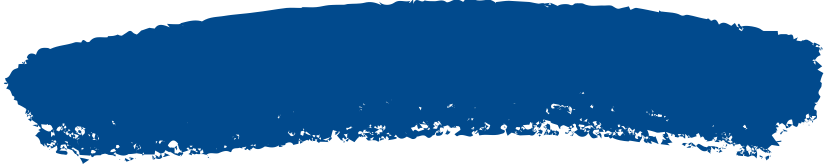 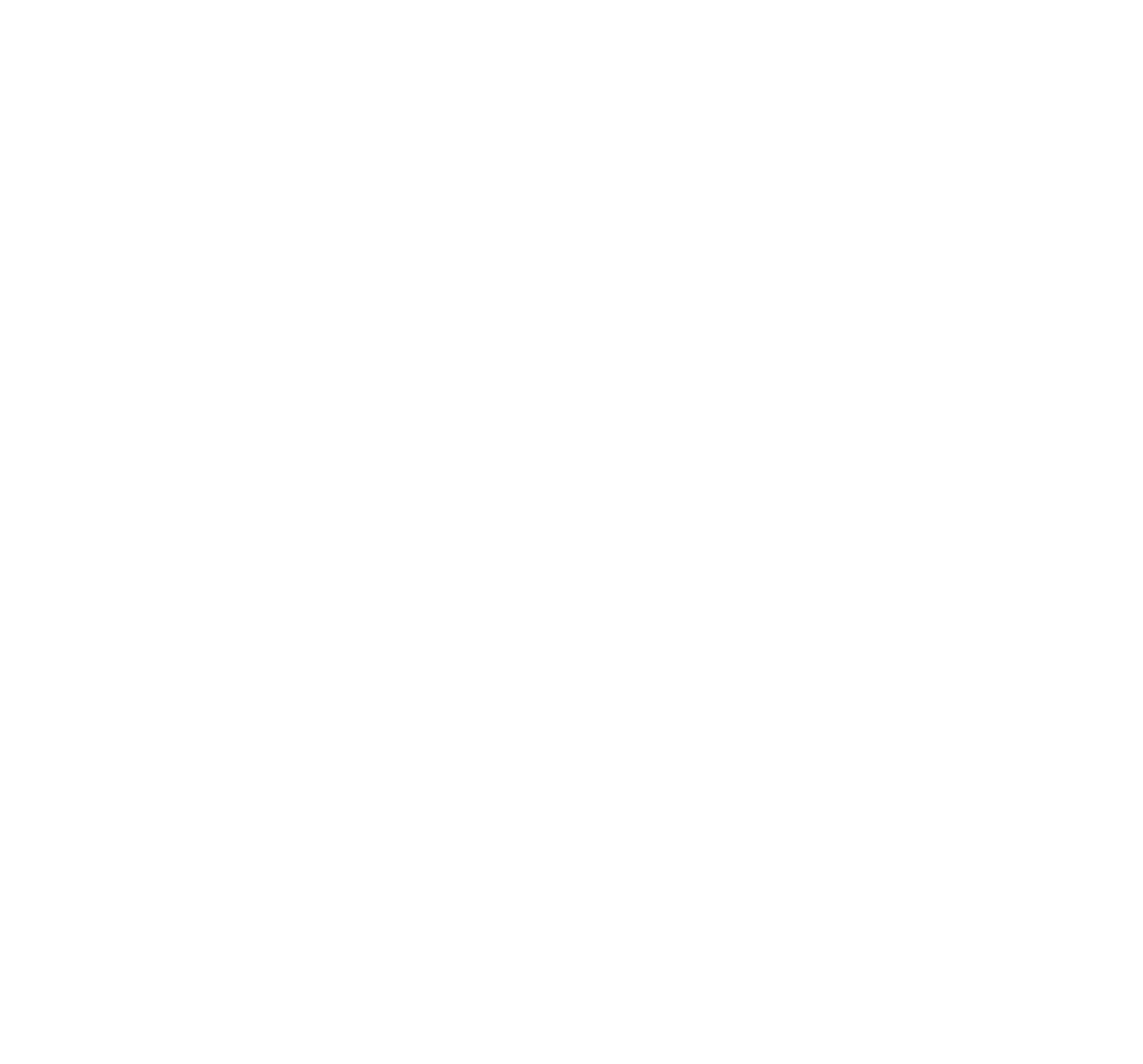 The End
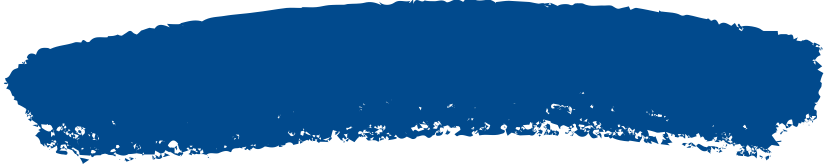 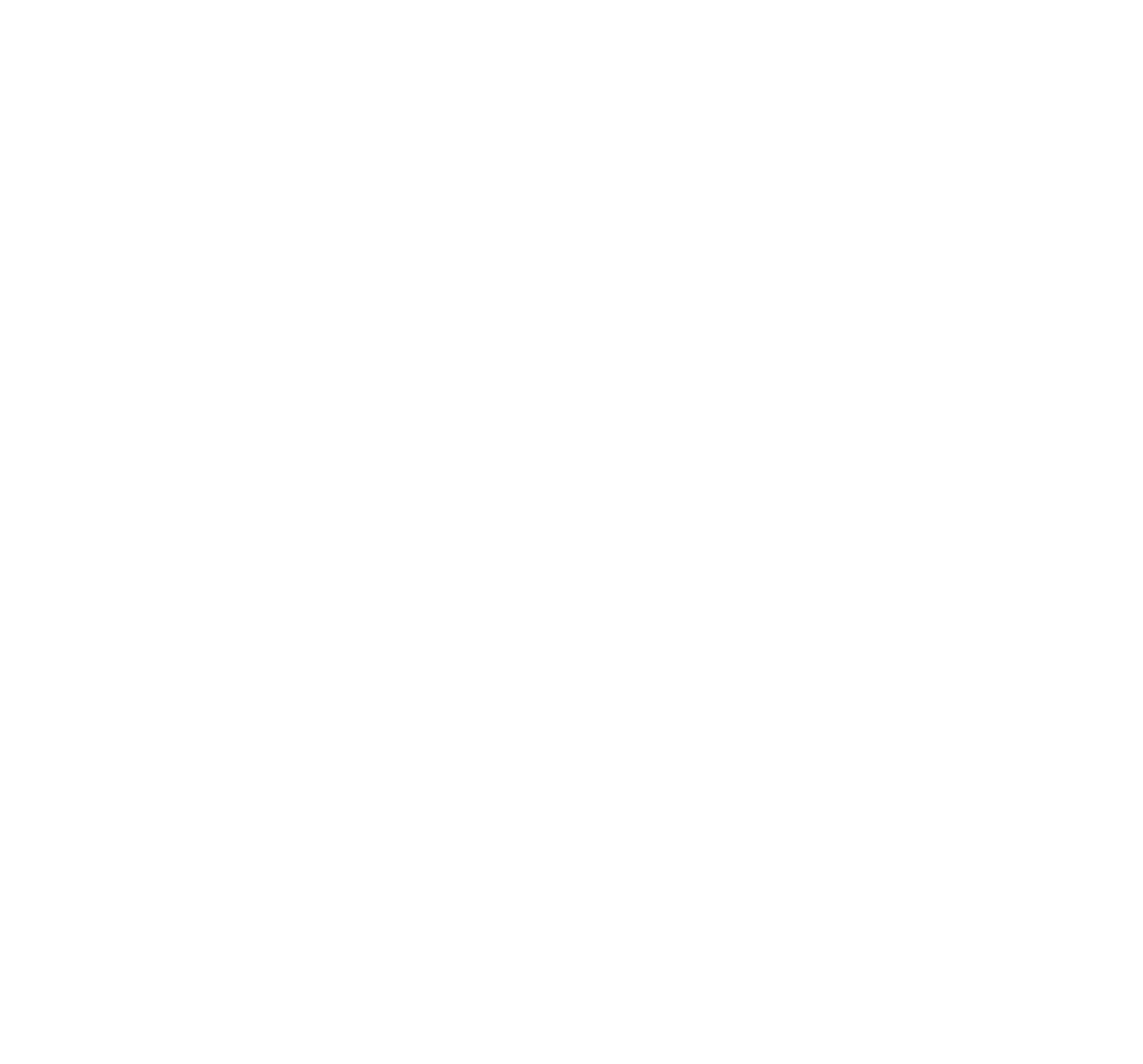 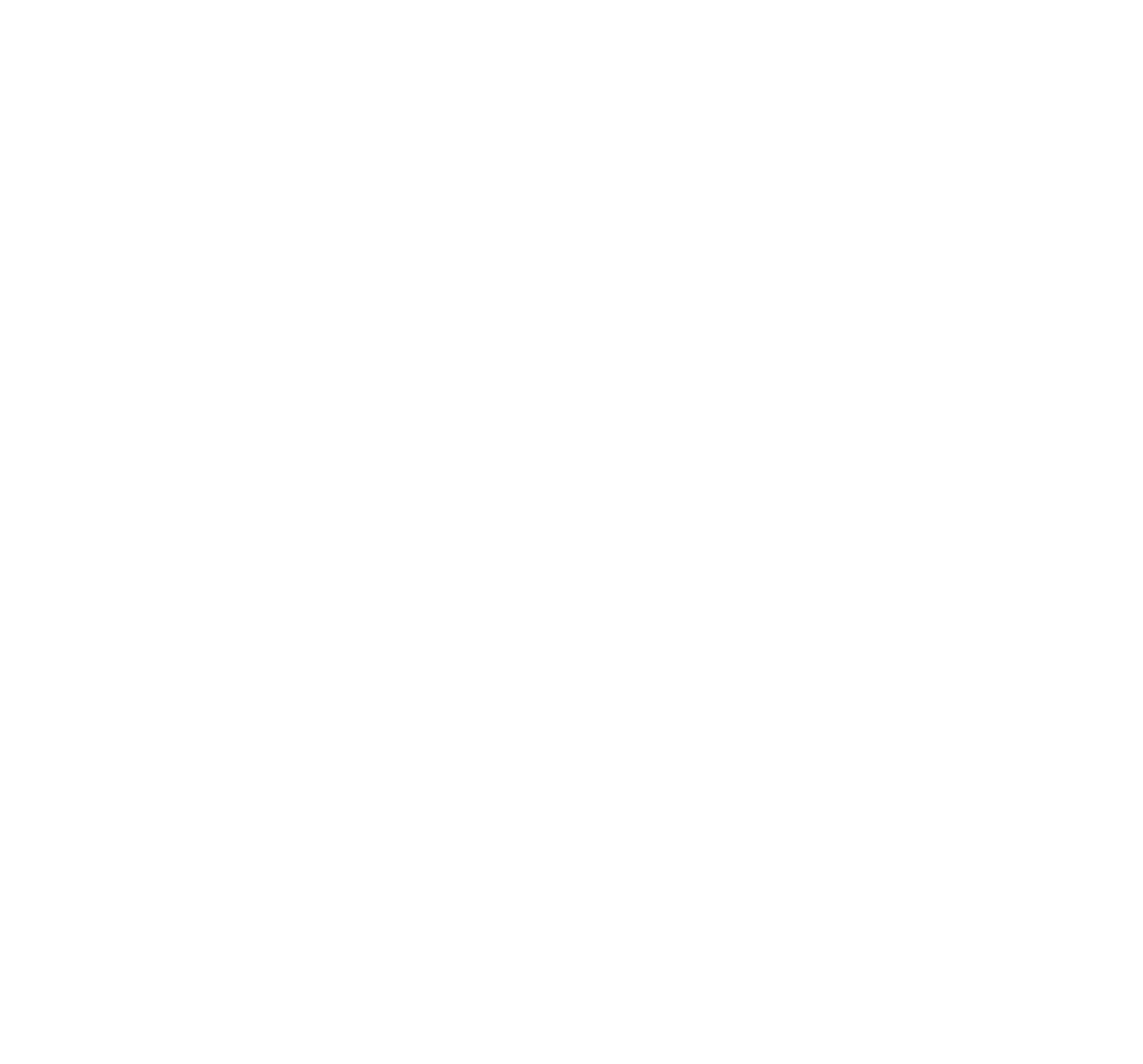 That’s the end of the competition. 
Scan your answers and send them to qld@cbca.org.au asap.
Please complete the survey as provided by your teacher. 
We will get the competition results to you soon.